ỦY BAN NHÂN DÂN QUẬN 8
TRƯỜNG TIỂU HỌC NGUYỄN TRUNG NGẠN 
Môn: Đạo đức
QUAN TÂM ĐẾN HÀNG XÓM LÁNG GIỀNG
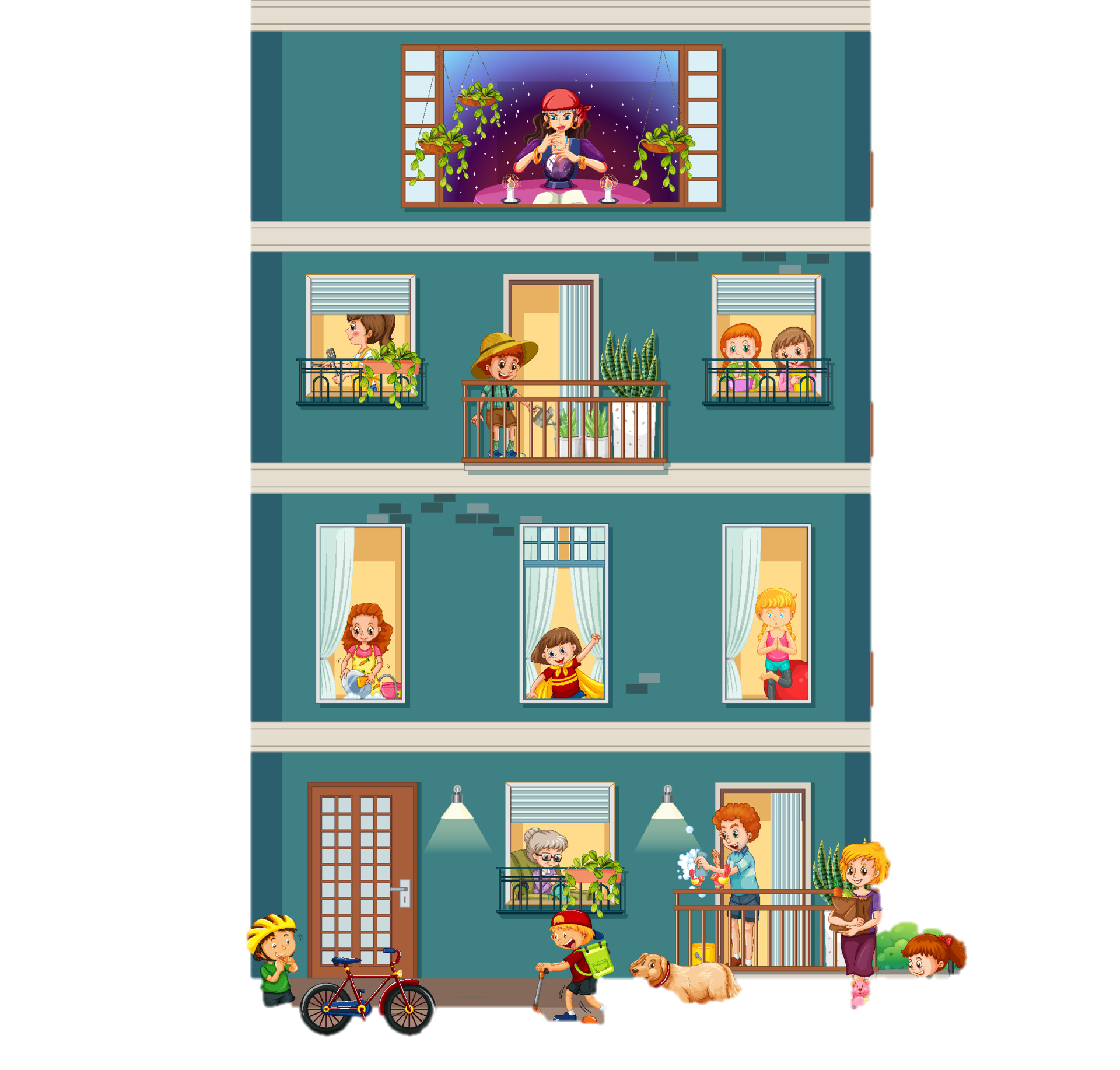 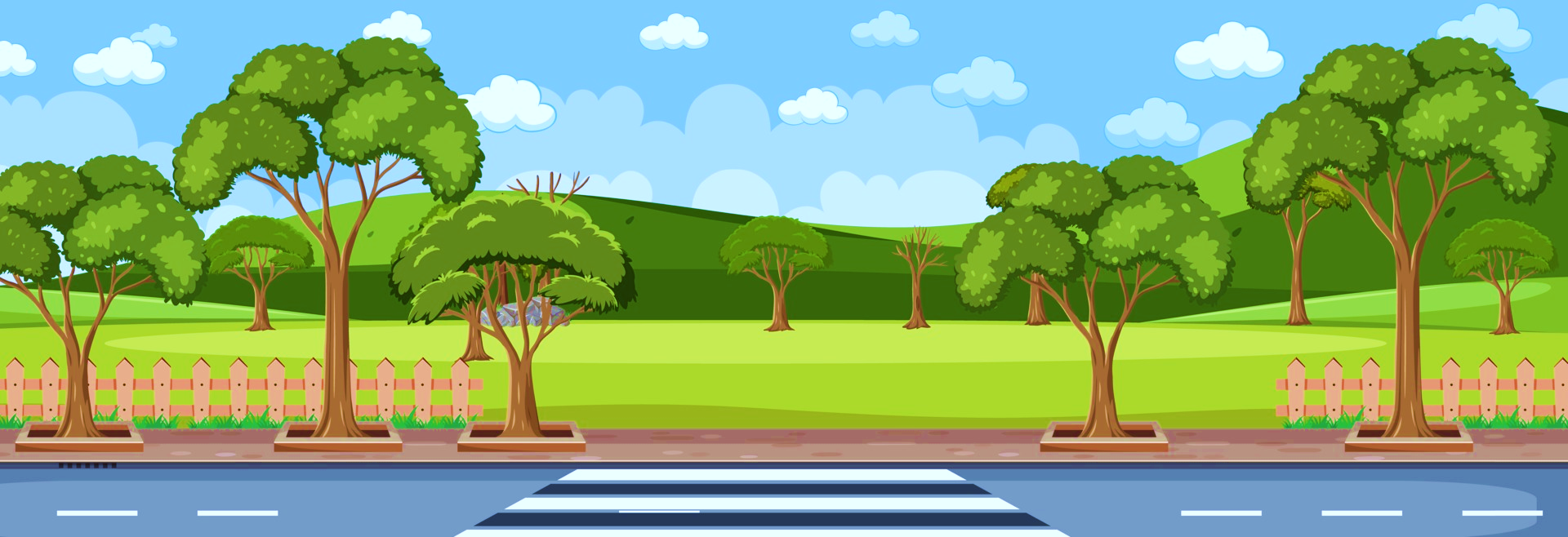 Chủ đề:
QUAN TÂM ĐẾN HÀNG XÓM LÀNG GIỀNG
Đạo đức lớp 3
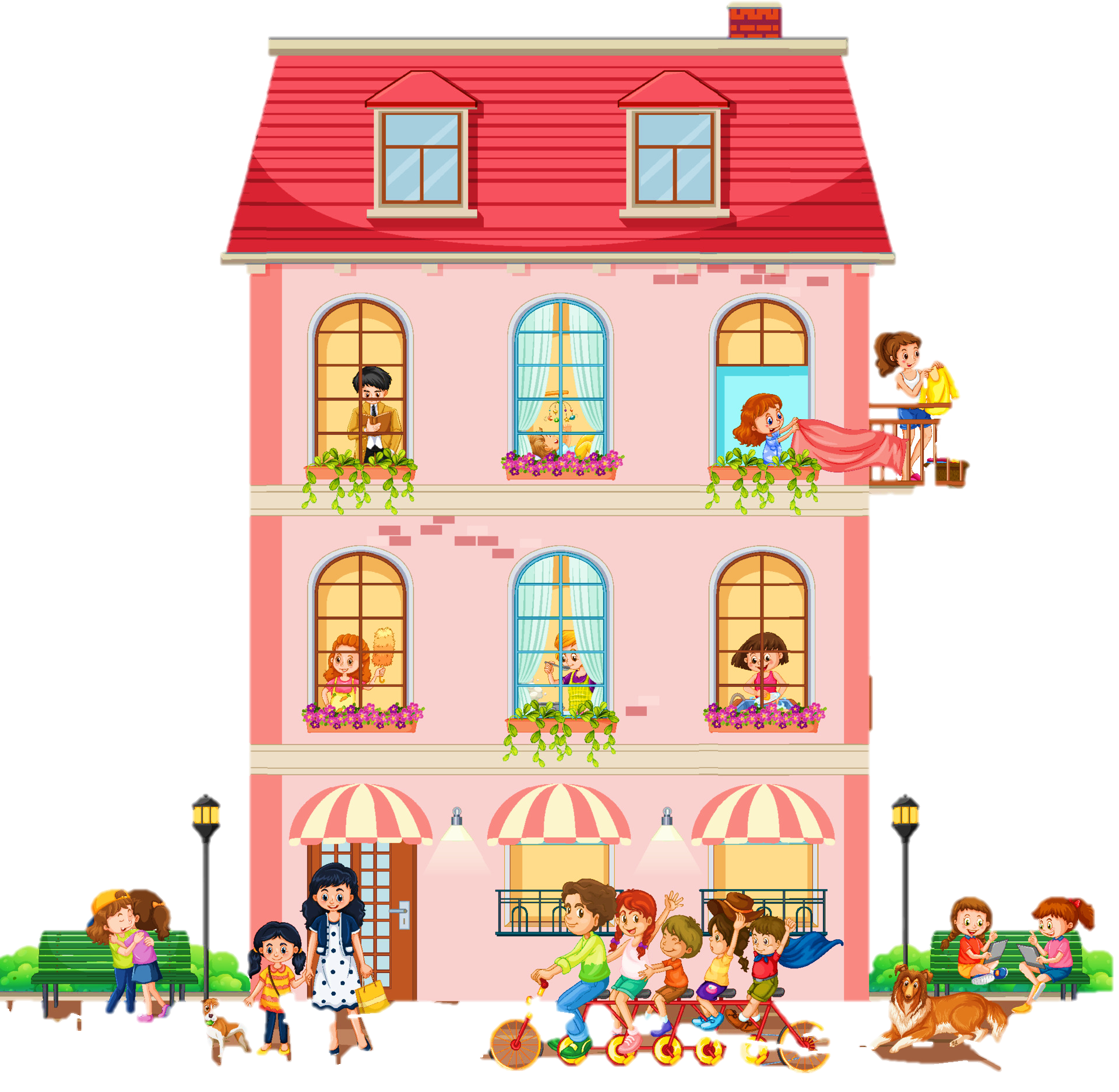 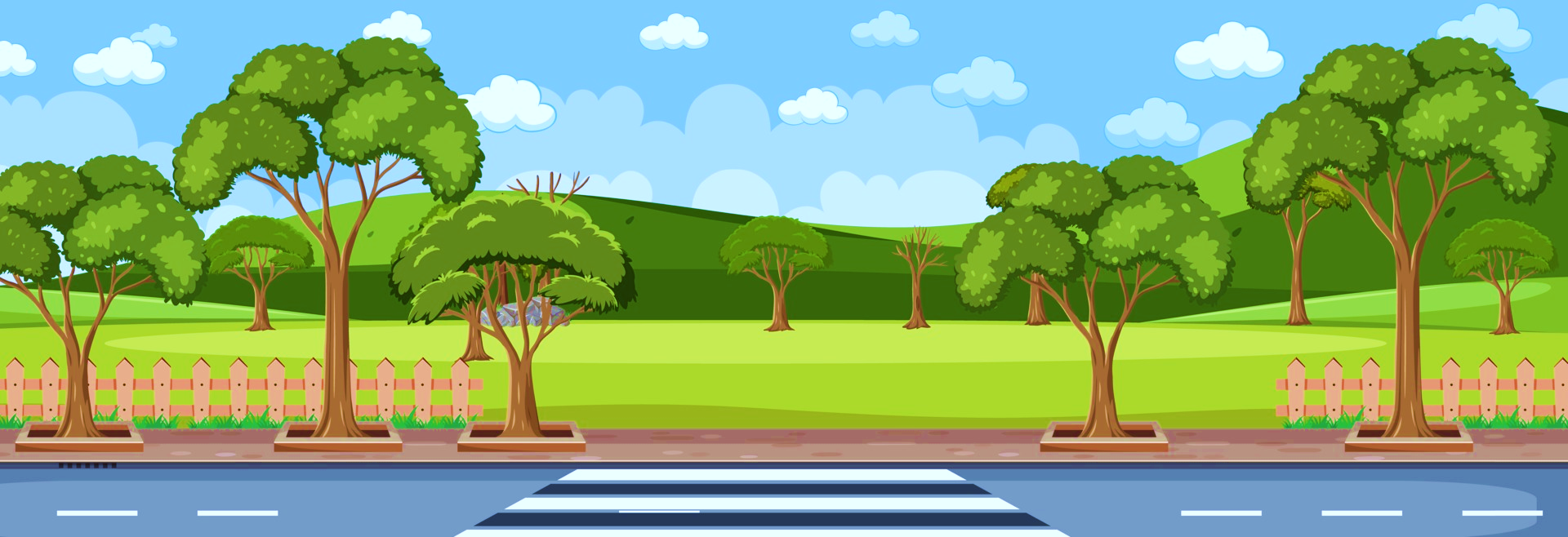 Thứ … ngày … tháng … năm …
Đạo Đức
QUAN TÂM ĐẾN HÀNG XÓM LÁNG GIỀNG
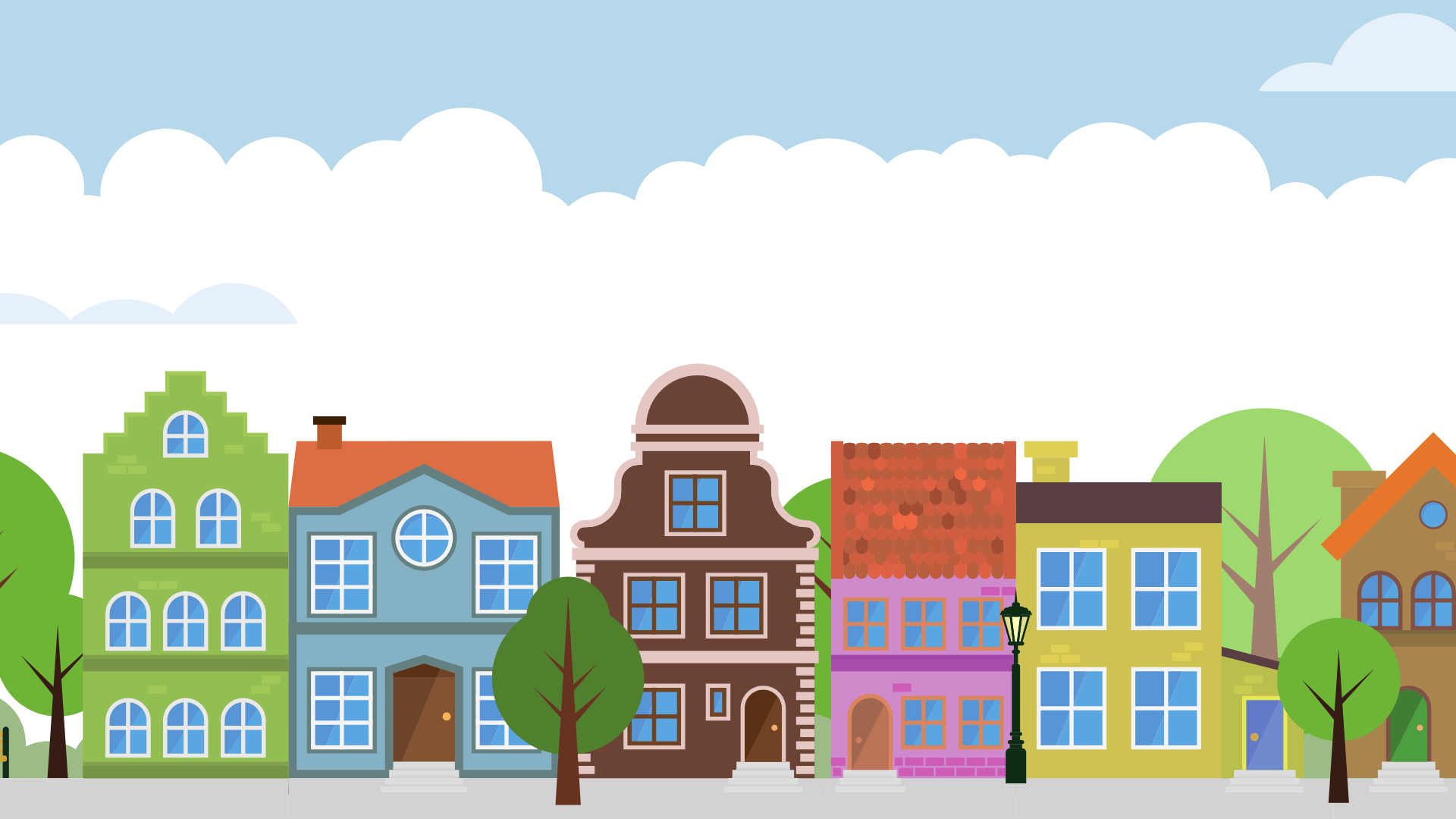 KHỞI ĐỘNG
KHỞI ĐỘNG
Phan Thị Thiện lần 2
CHIA SẺ & LẮNG NGHE
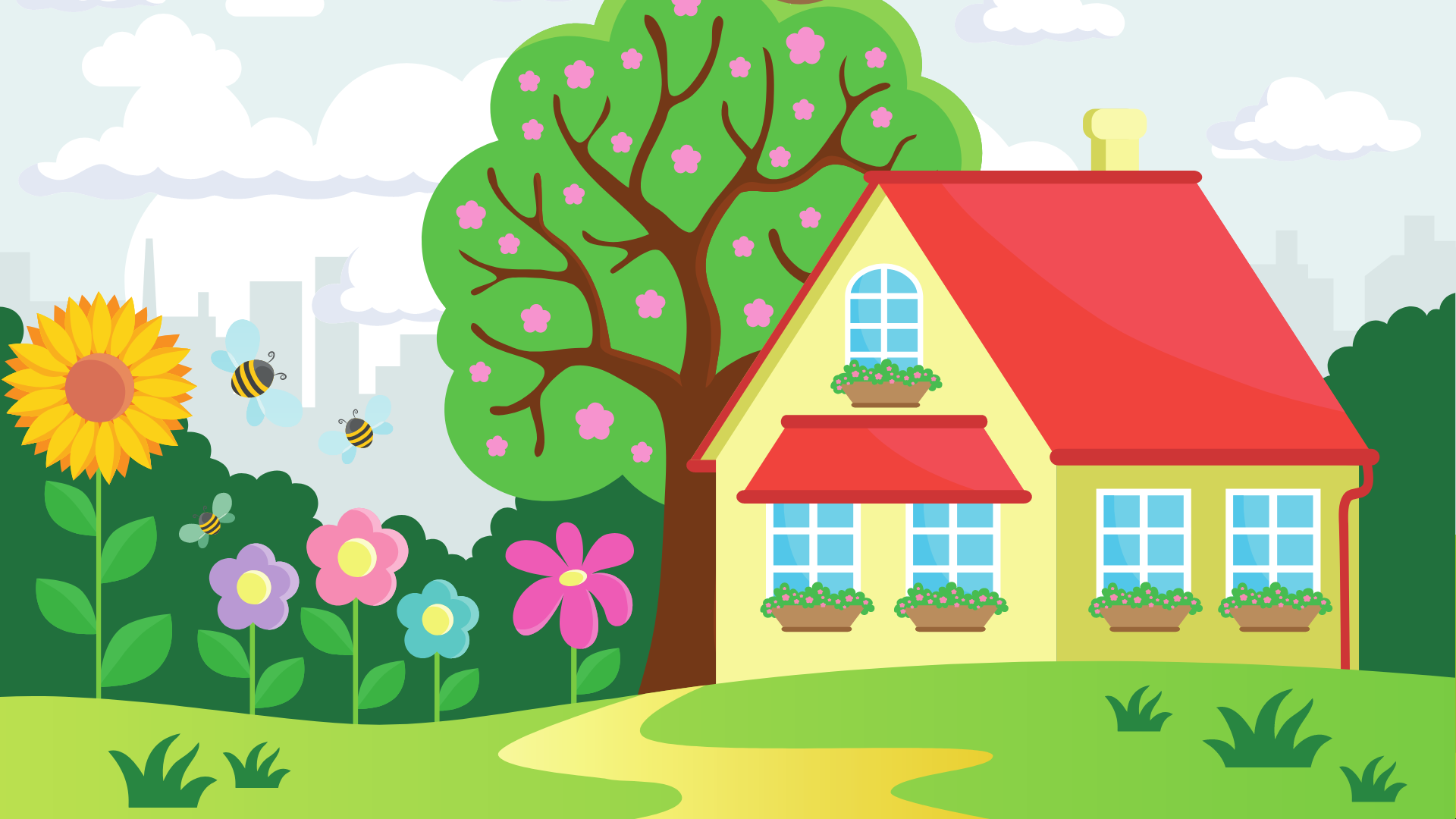 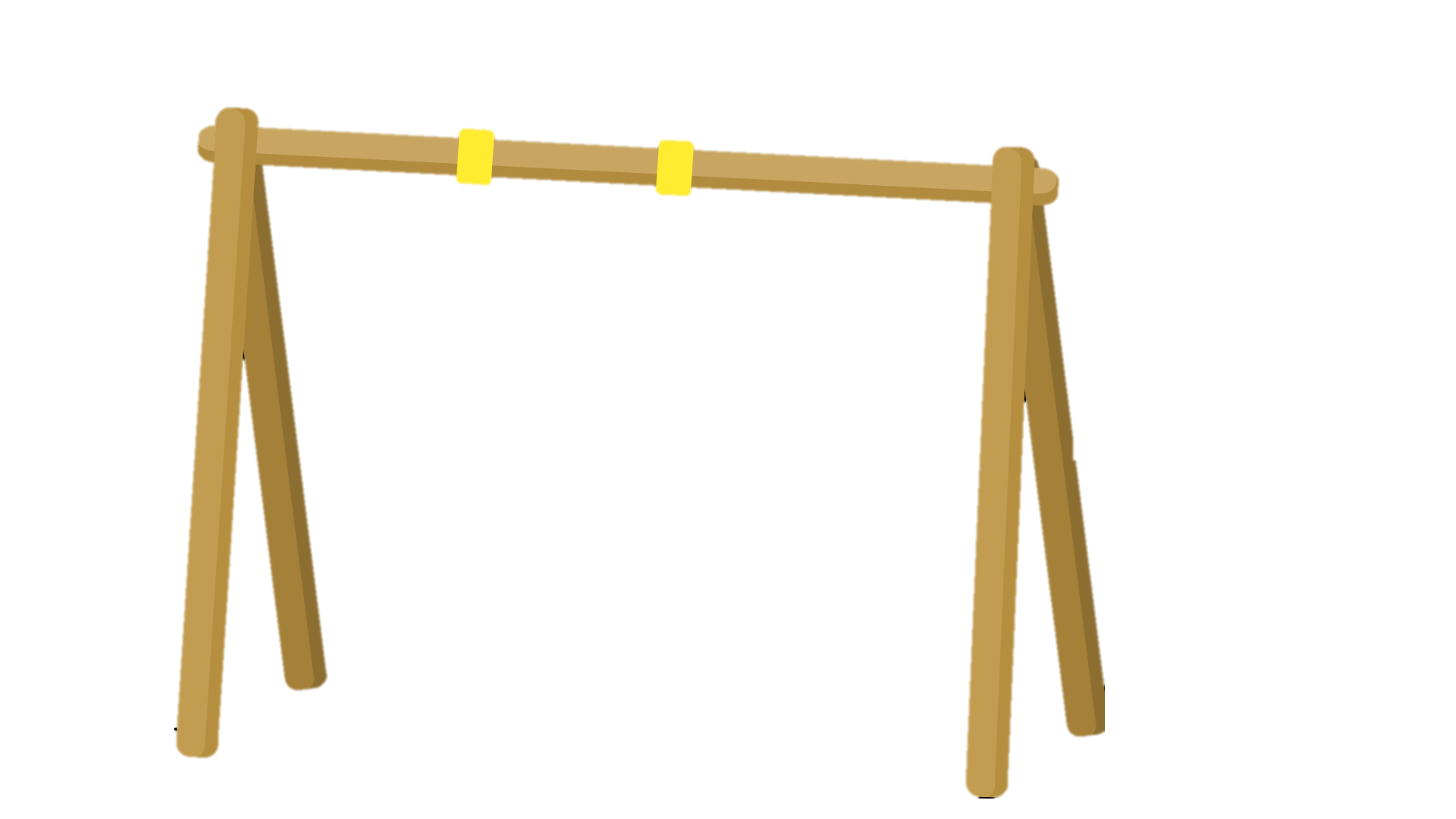 Hãy kể cho bạn bên cạnh nghe một vài việc em đã giúp đỡ hàng xóm láng  giềng.
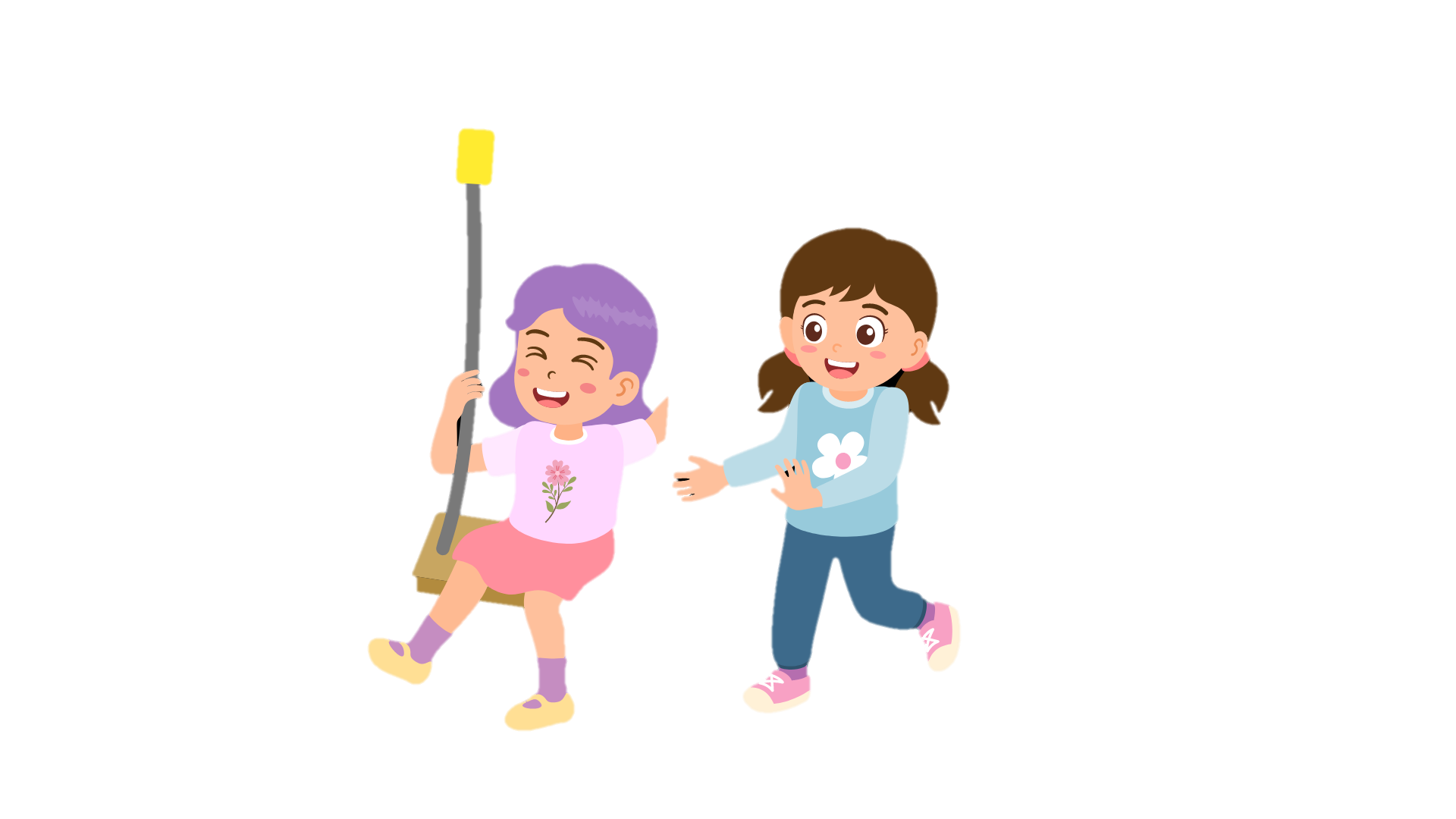 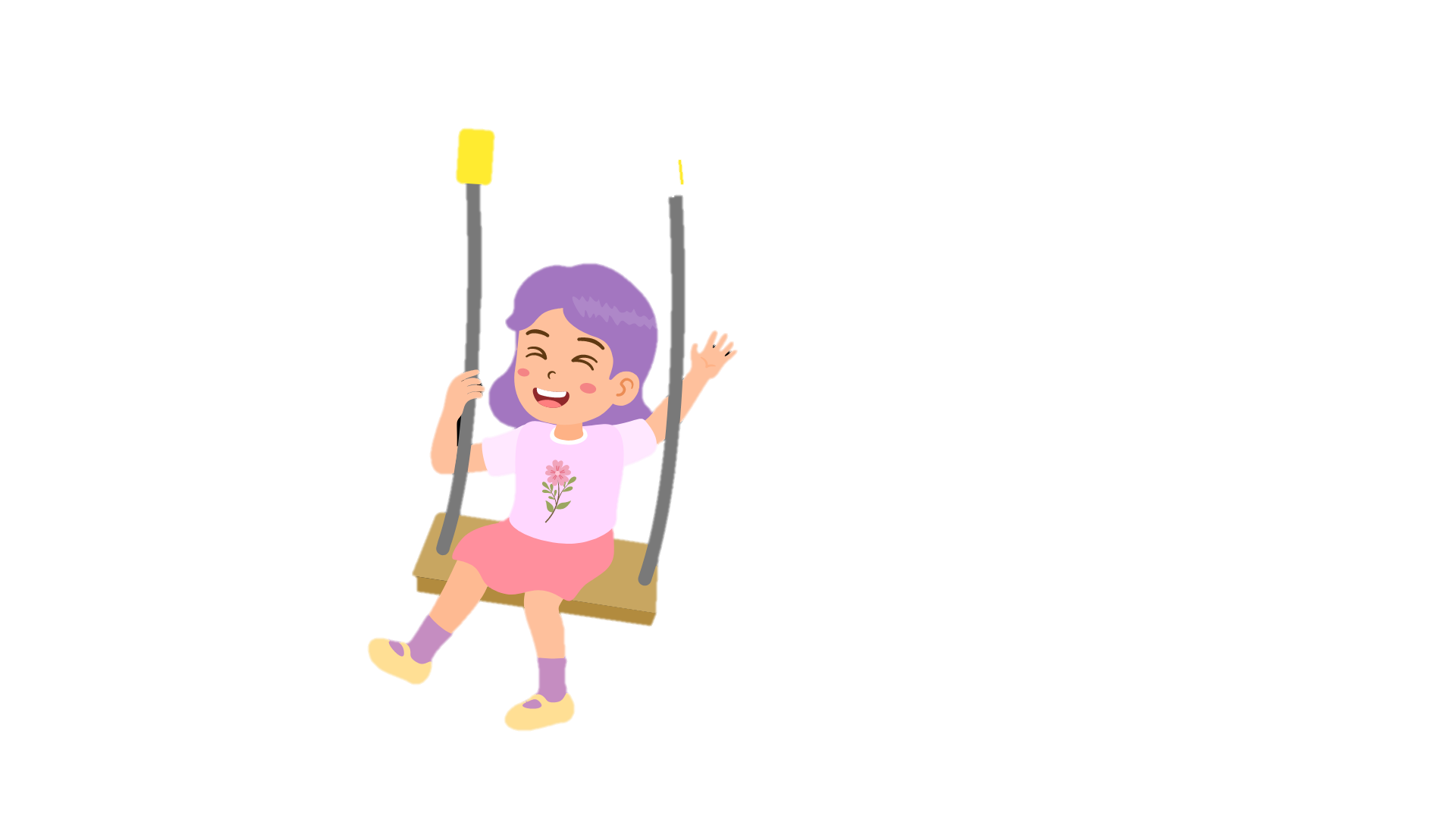 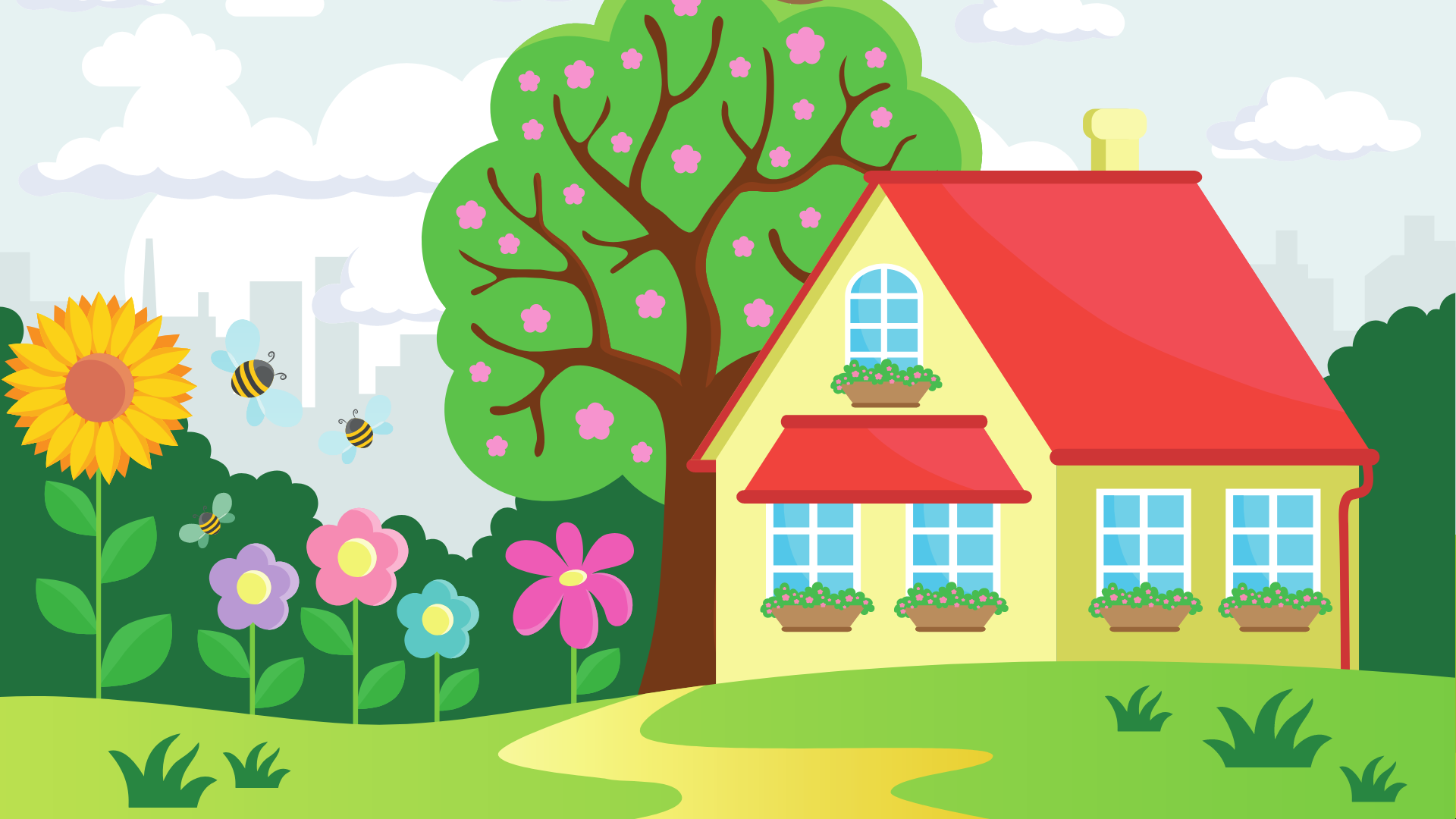 Khi giúp được hàng xóm láng giềng em cảm thấy như thế nào?
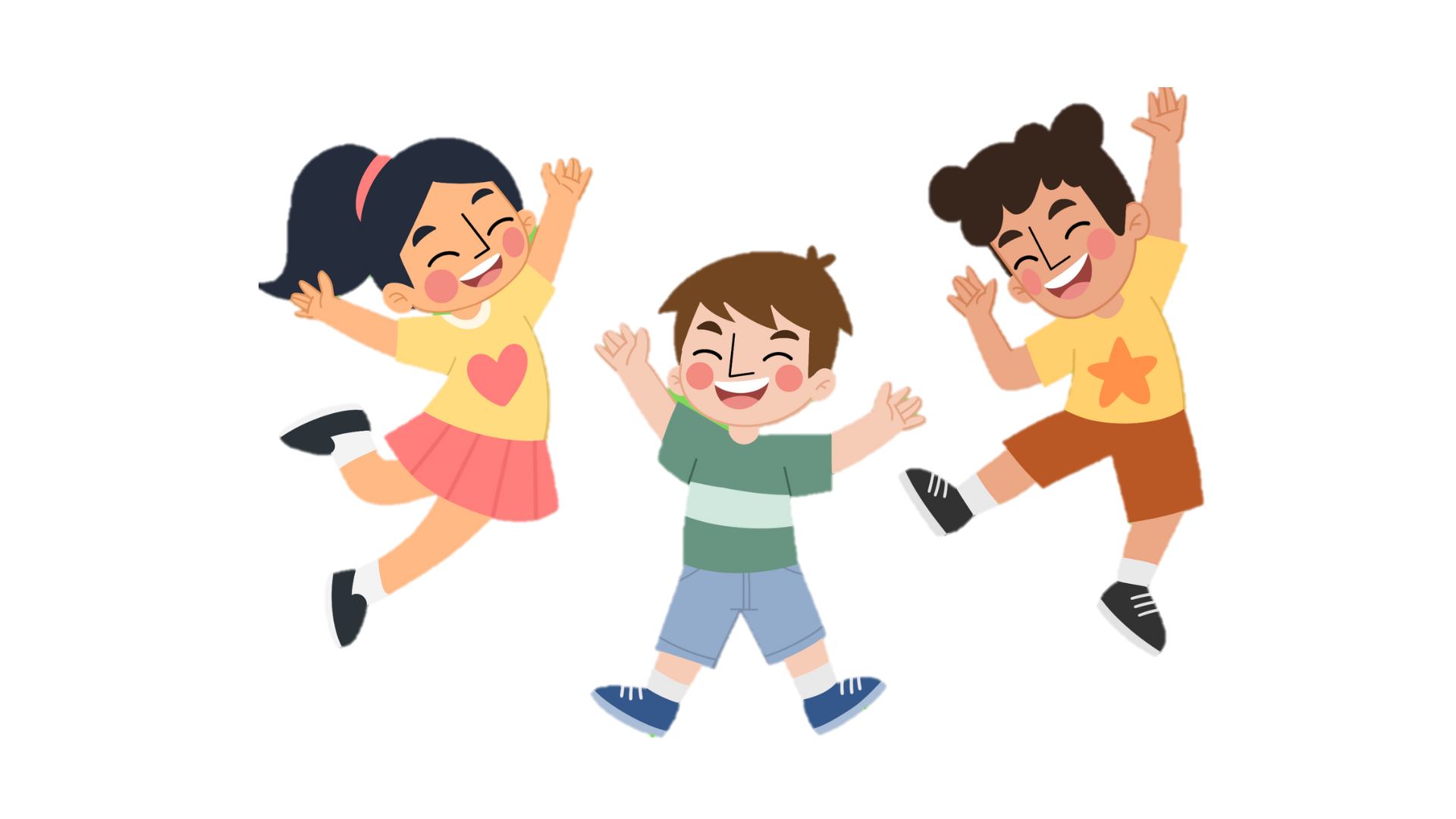 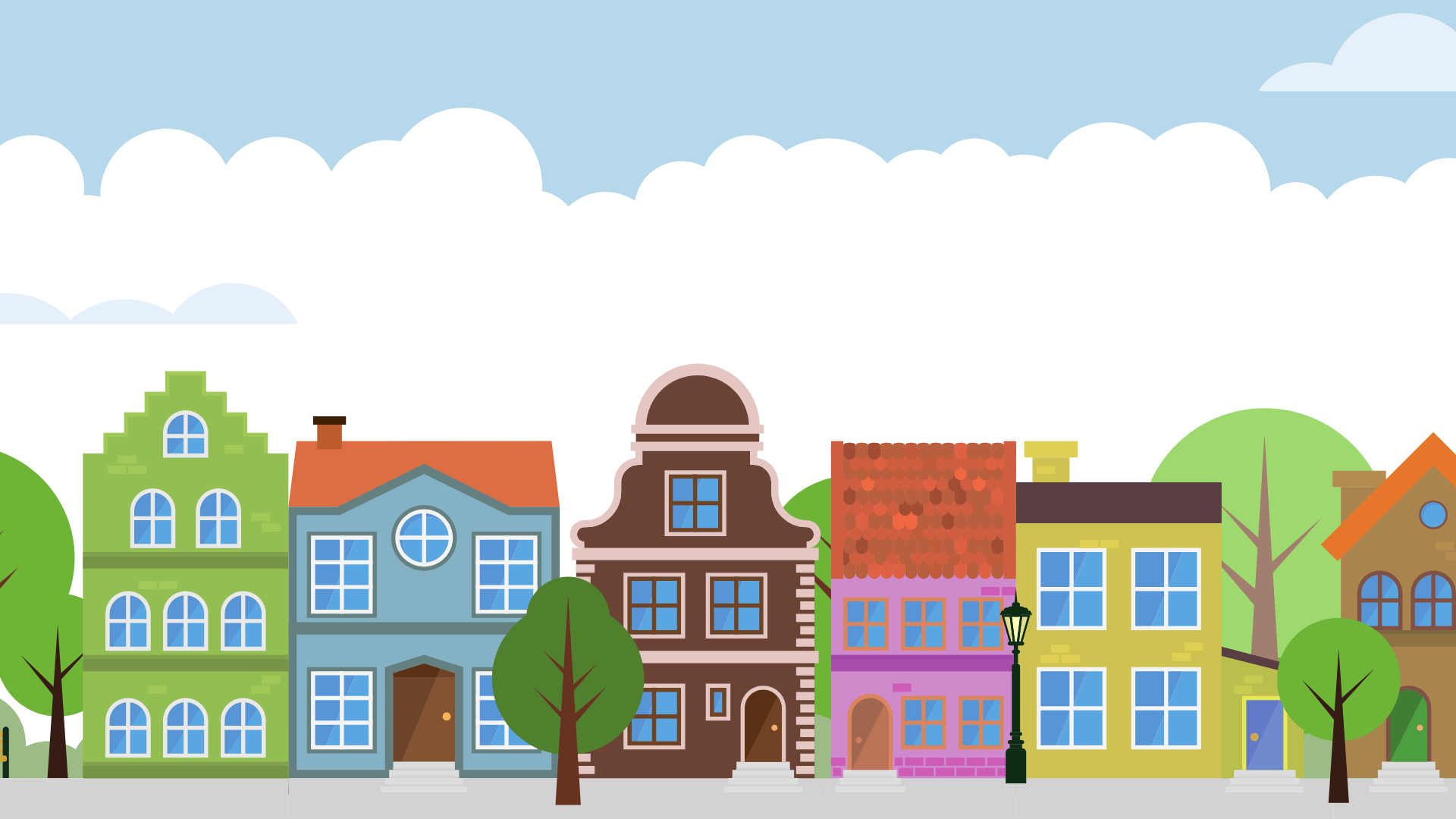 LUYỆN TẬP
LUYỆN TẬP
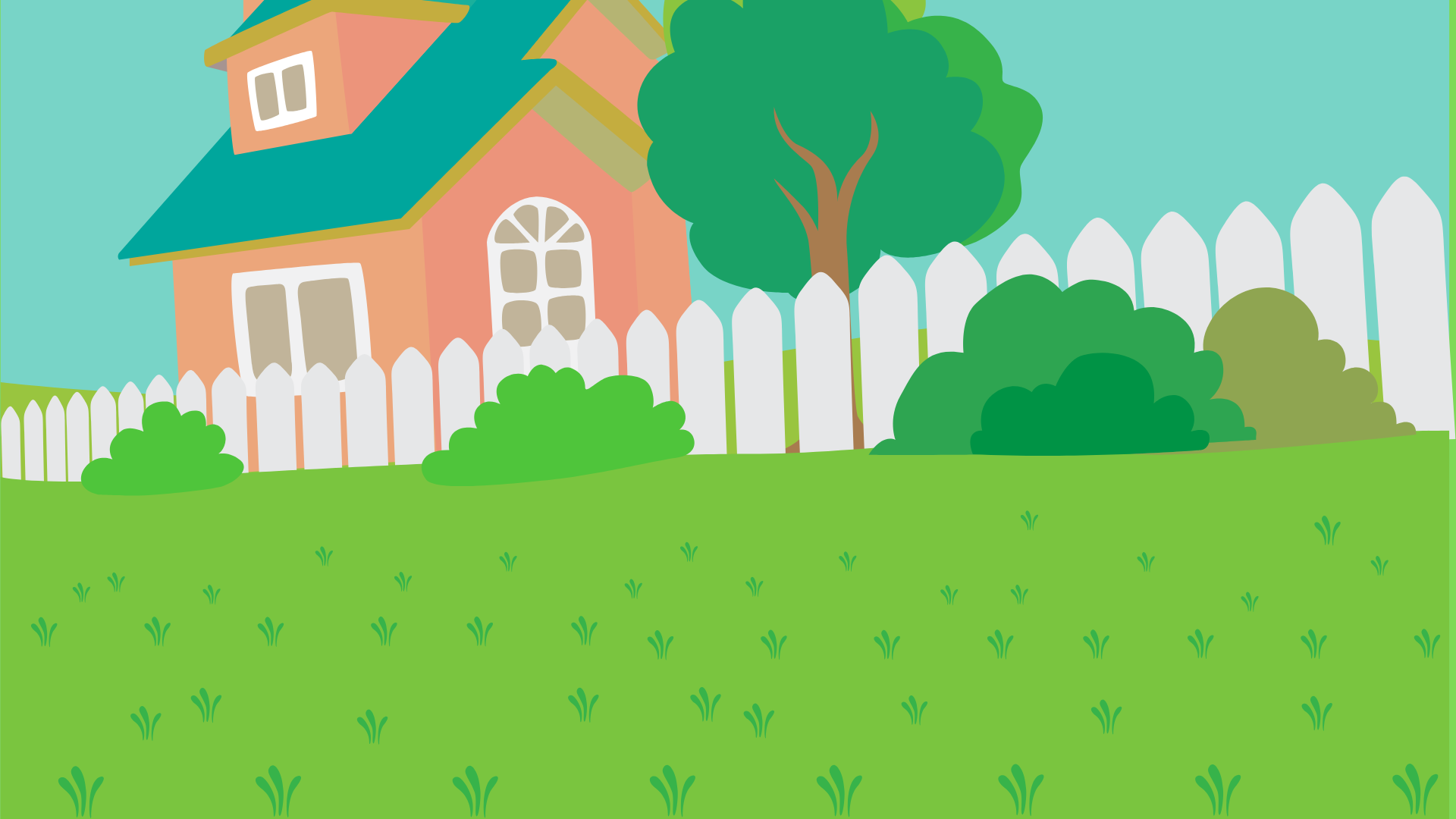 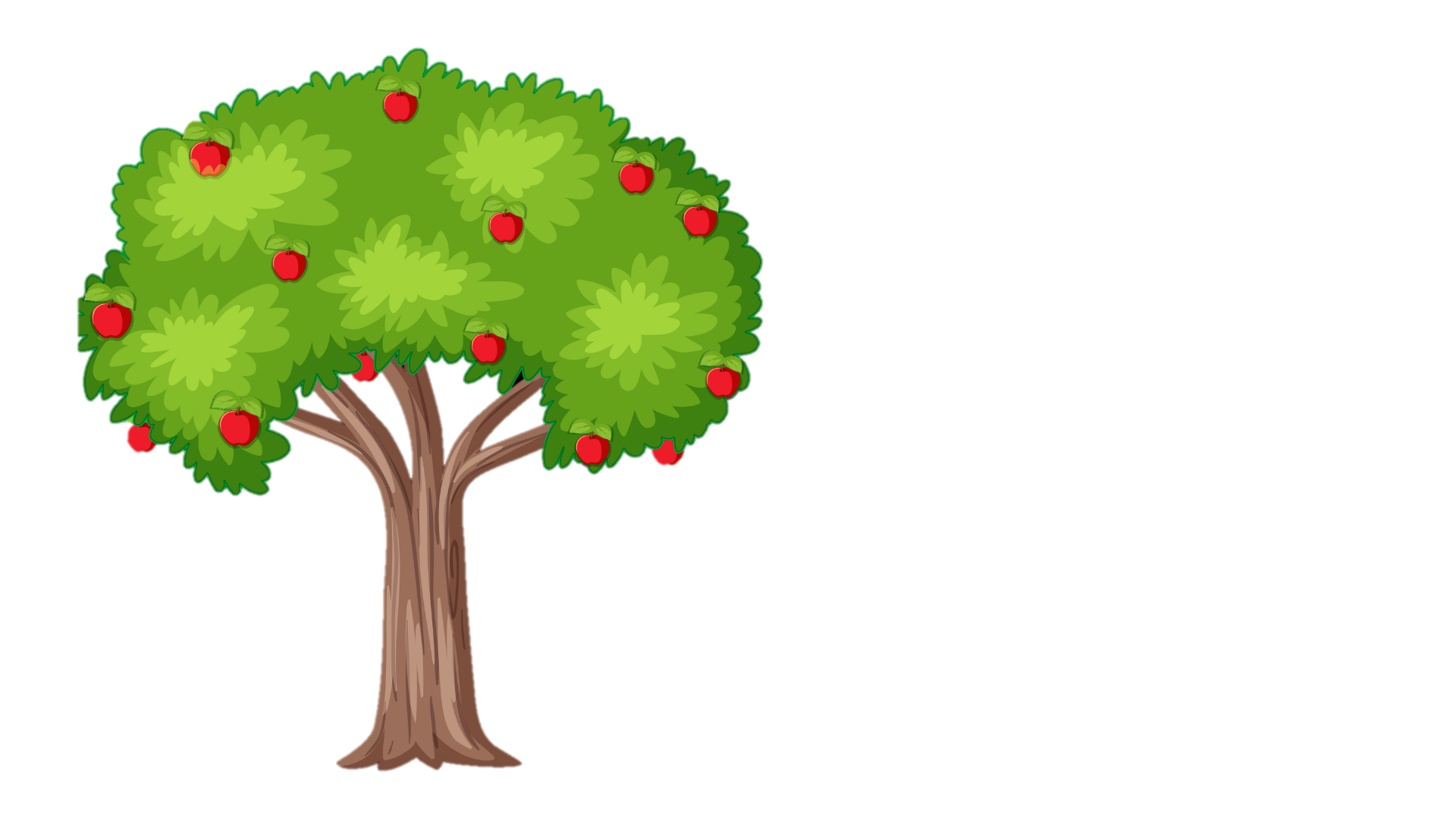 HOẠT ĐỘNG 4:
EM ĐỒNG TÌNH HAY KHÔNG ĐỒNG TÌNH VỚI VIỆC LÀM CỦA BẠN NÀO? VÌ SAO?
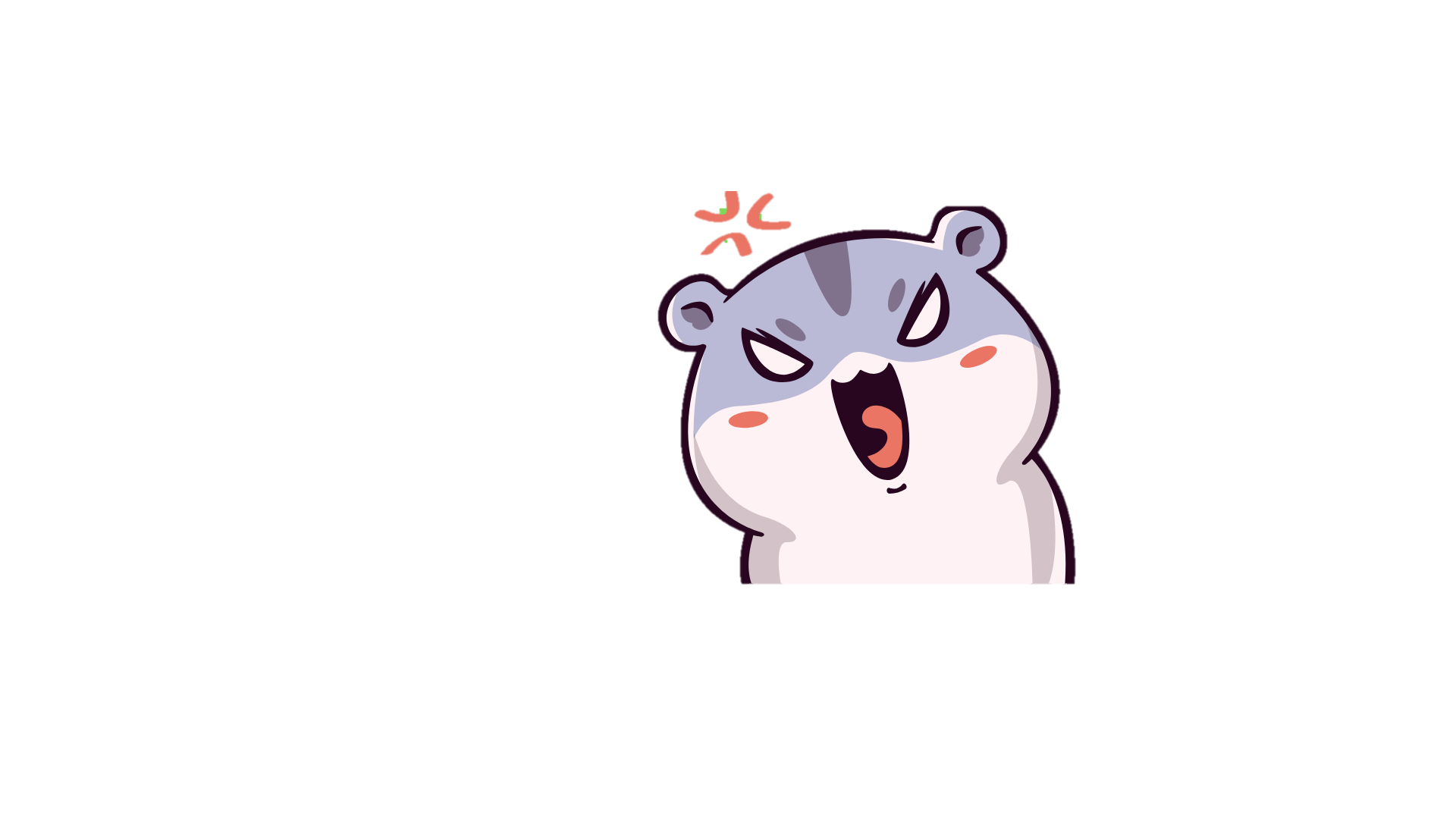 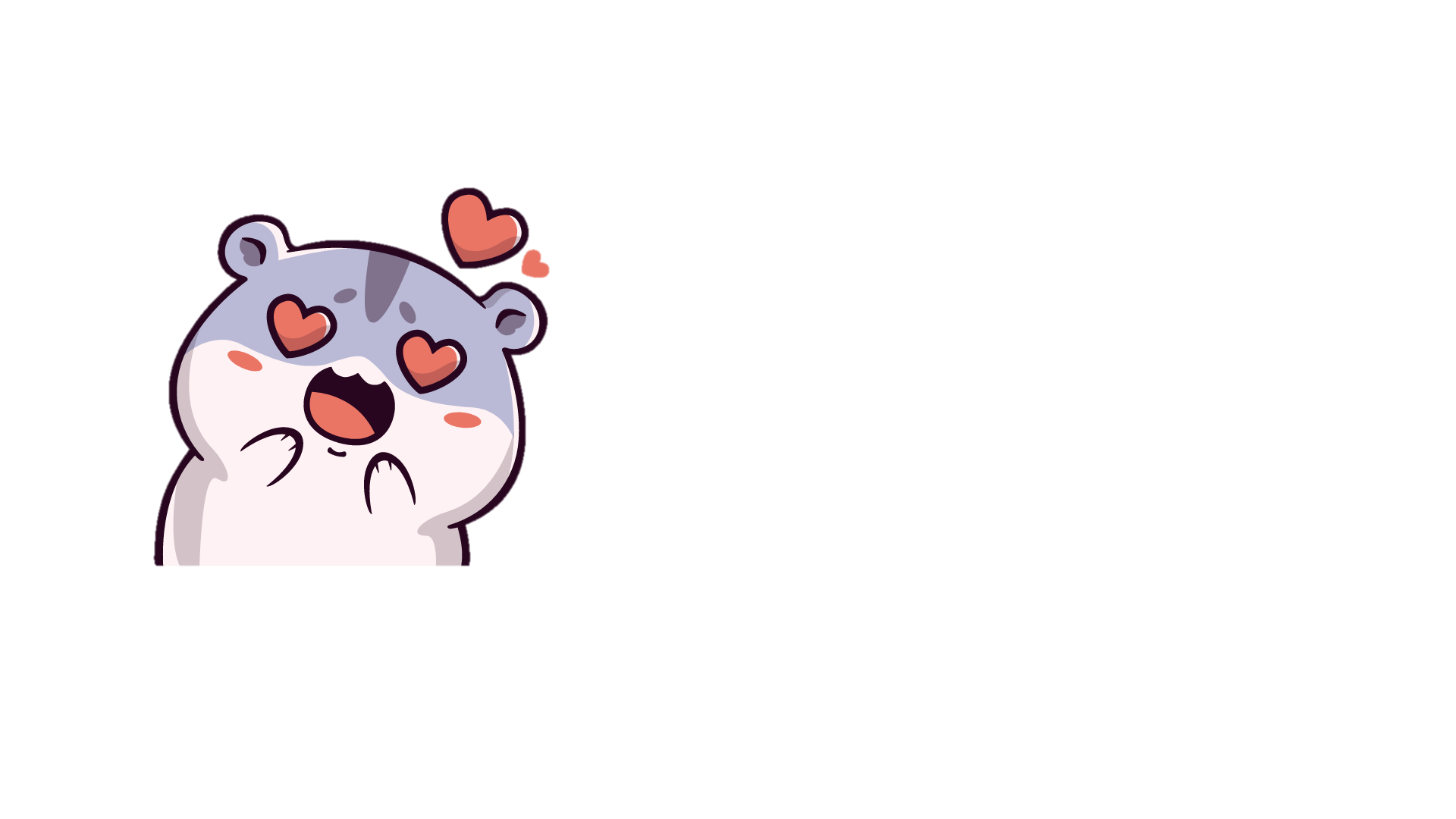 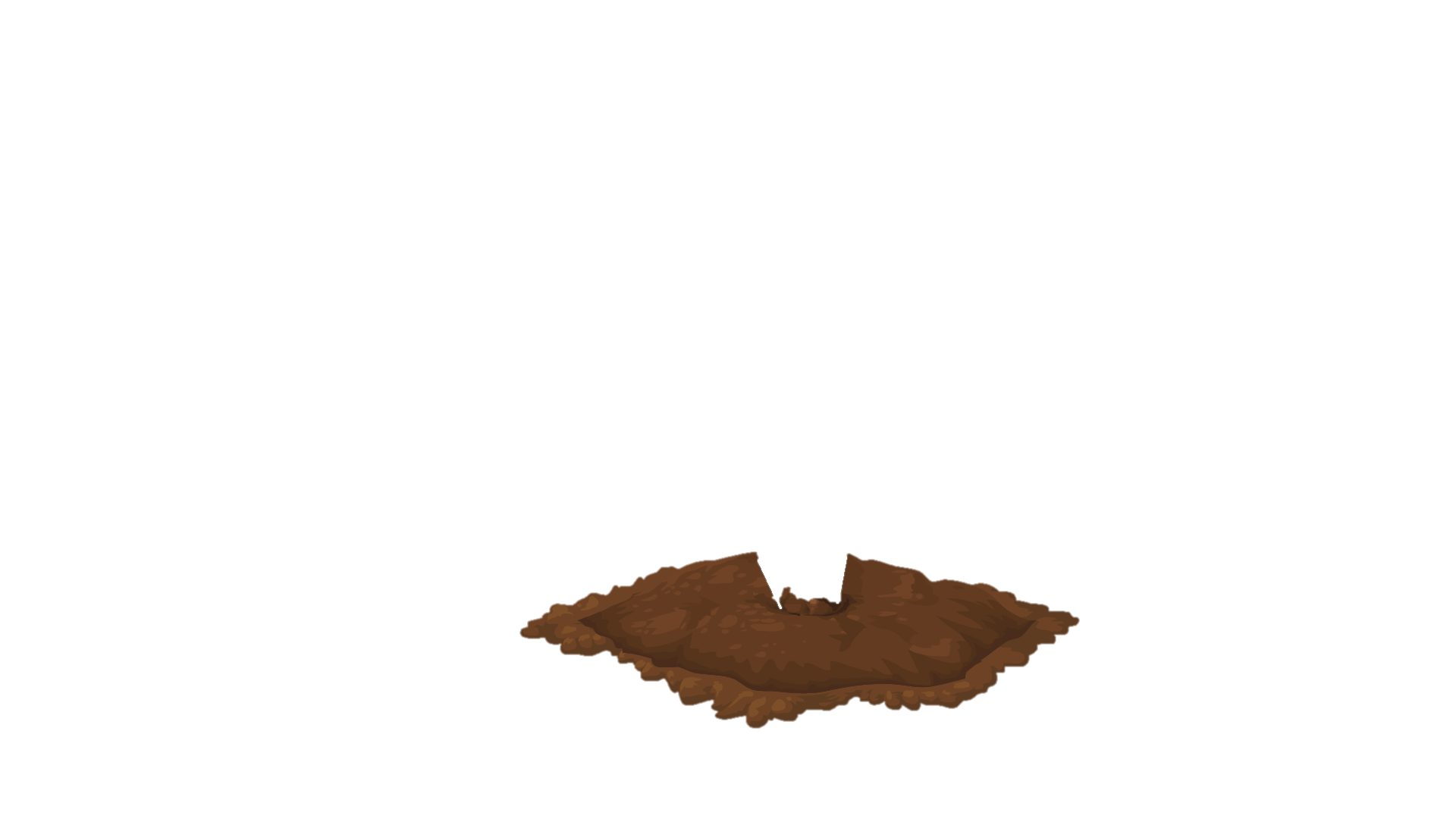 Không đồng tình
Đồng tình
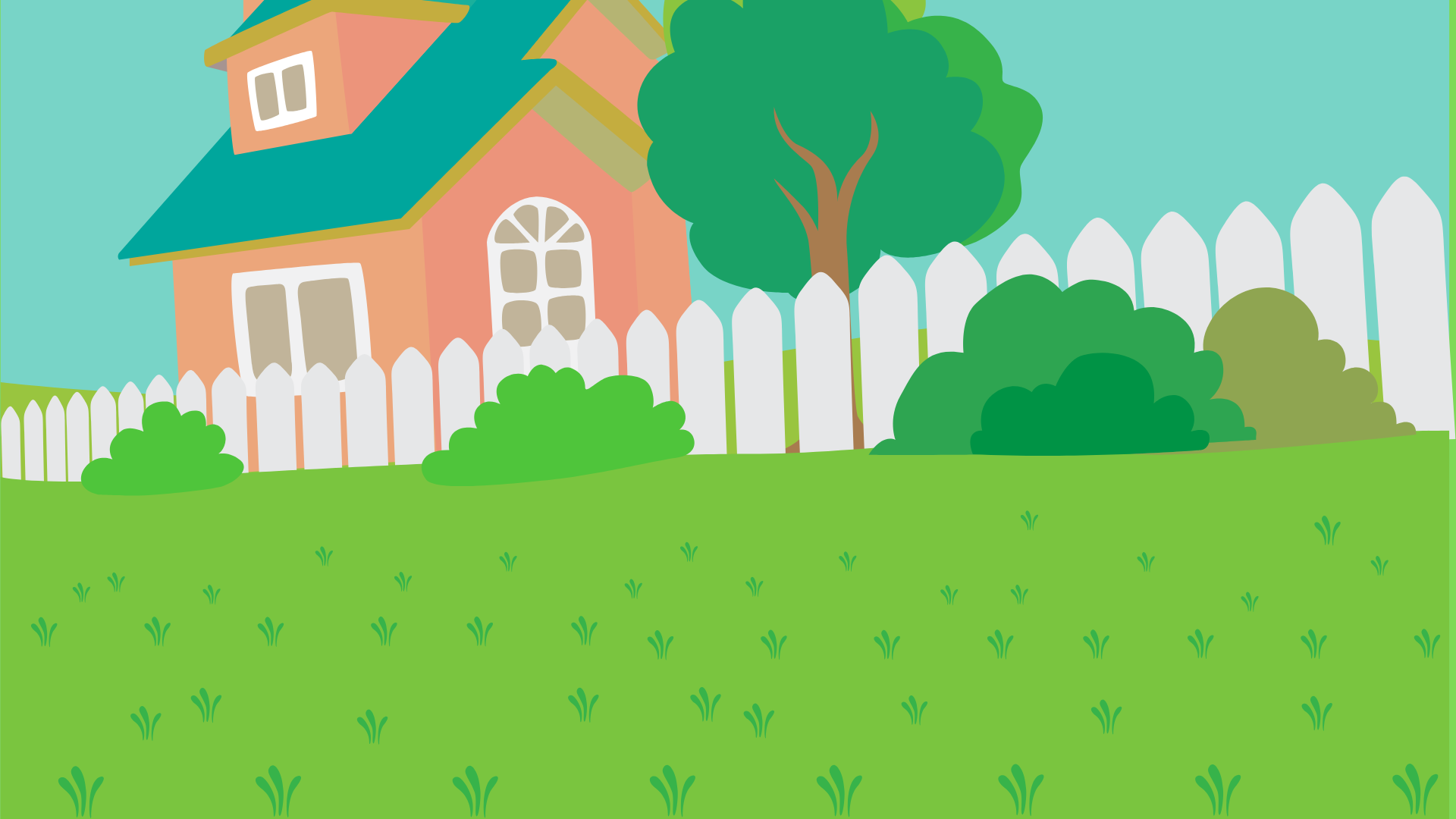 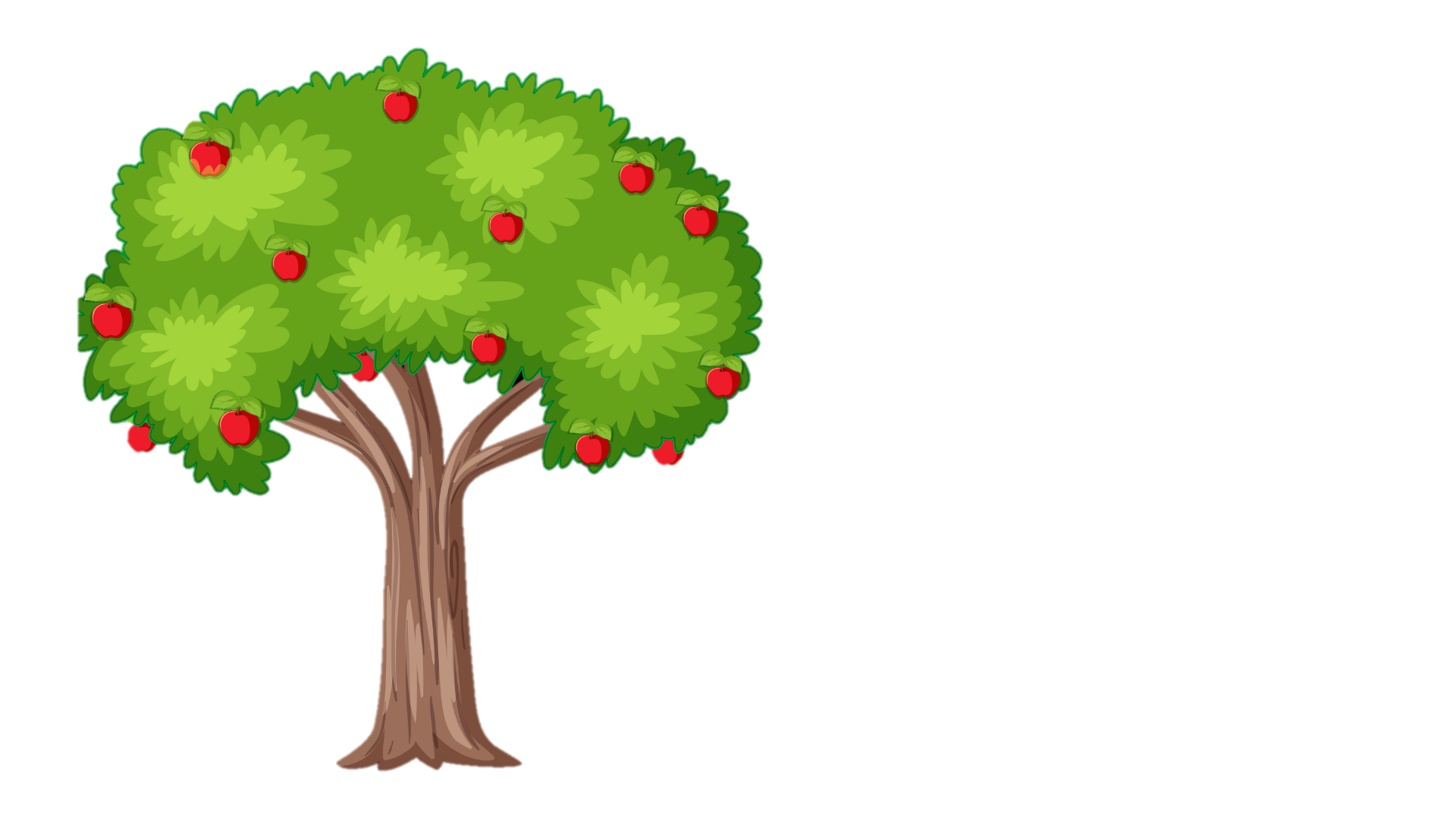 Cây táo nhà mình đã đến mùa thu hoạch, chúng ta hãy quan sát tranh, bày tỏ cảm xúc và trả lời câu hỏi để thu hoạch táo và mang tặng hàng xóm láng giềng nhé!
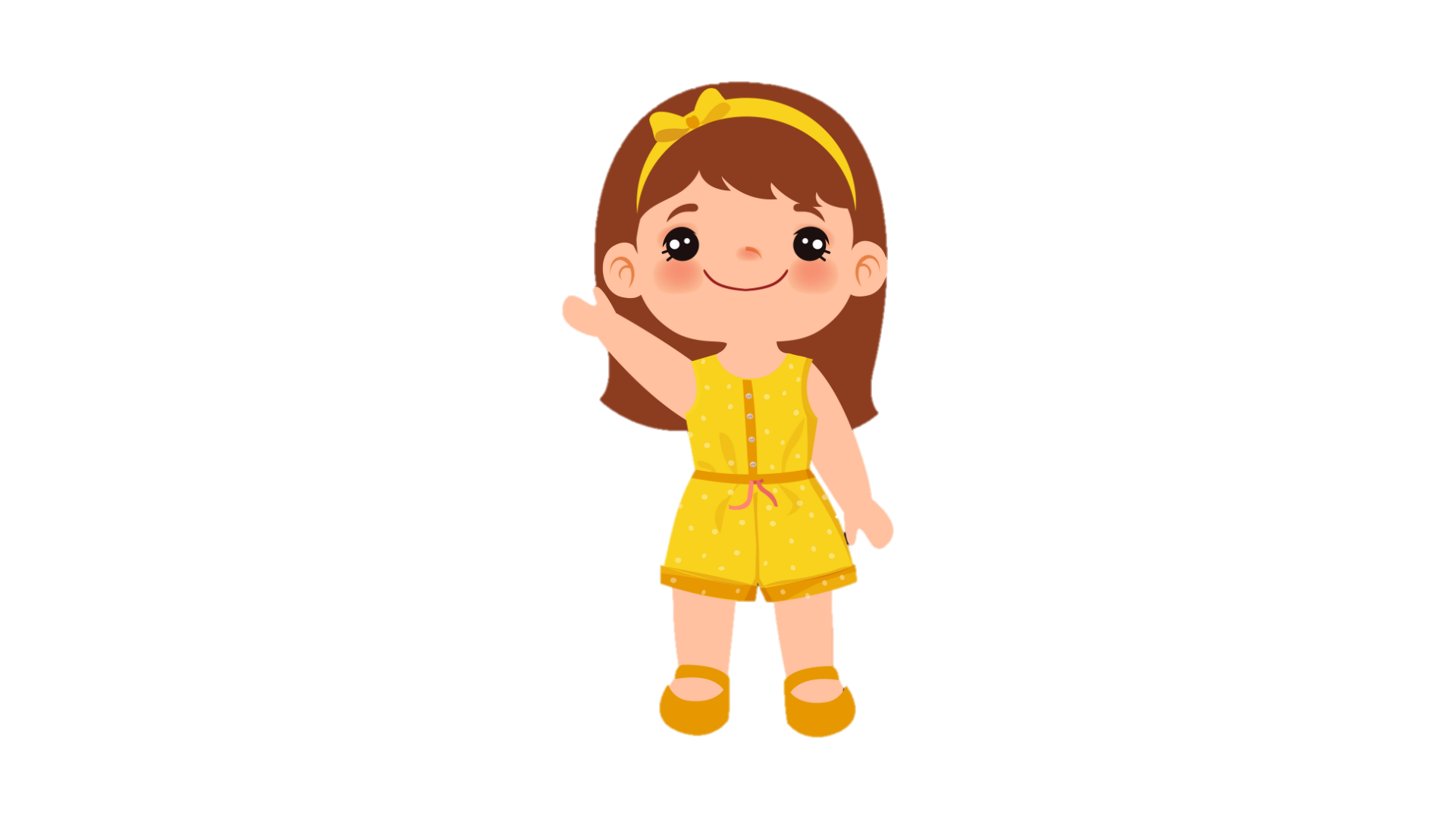 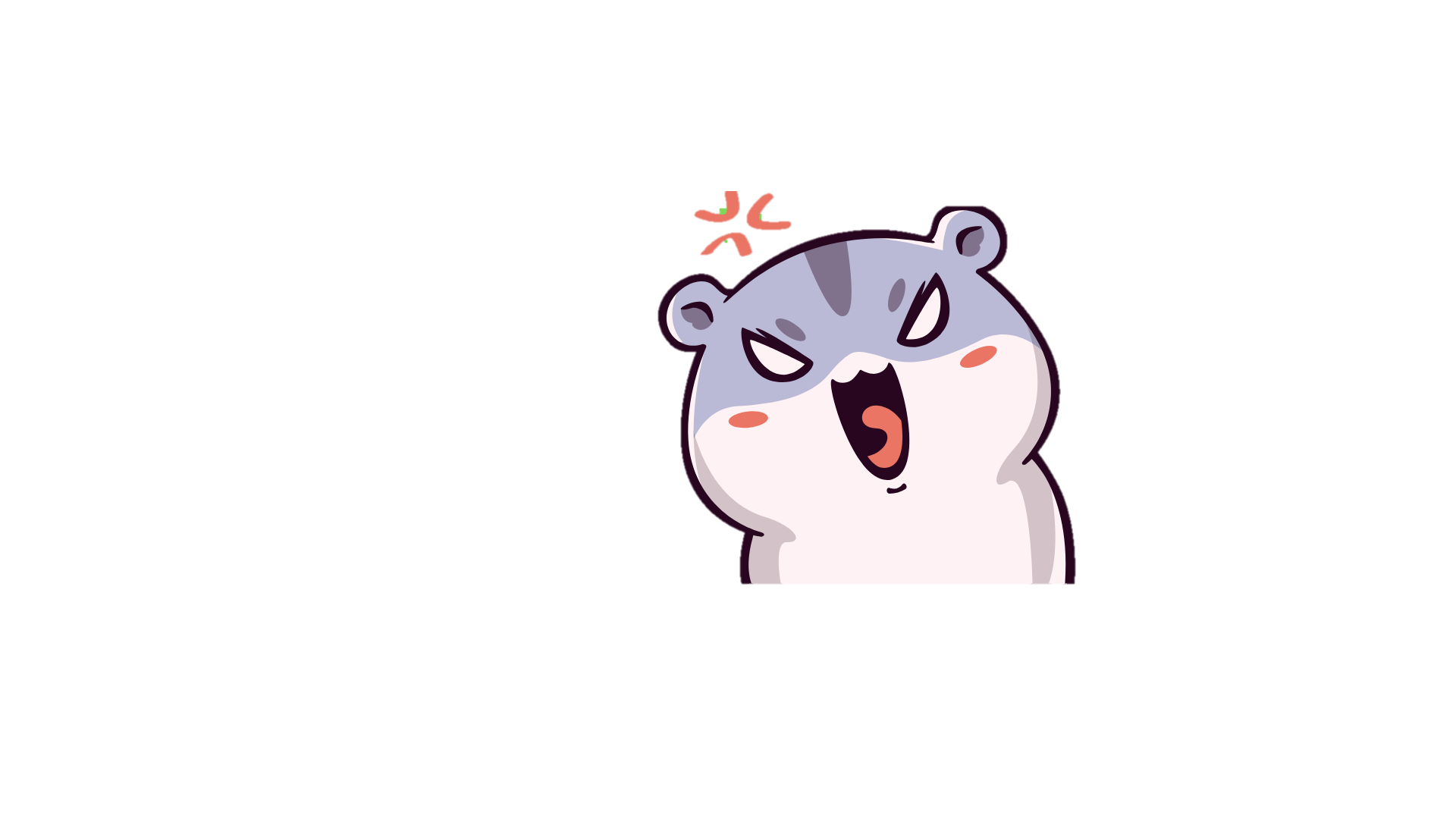 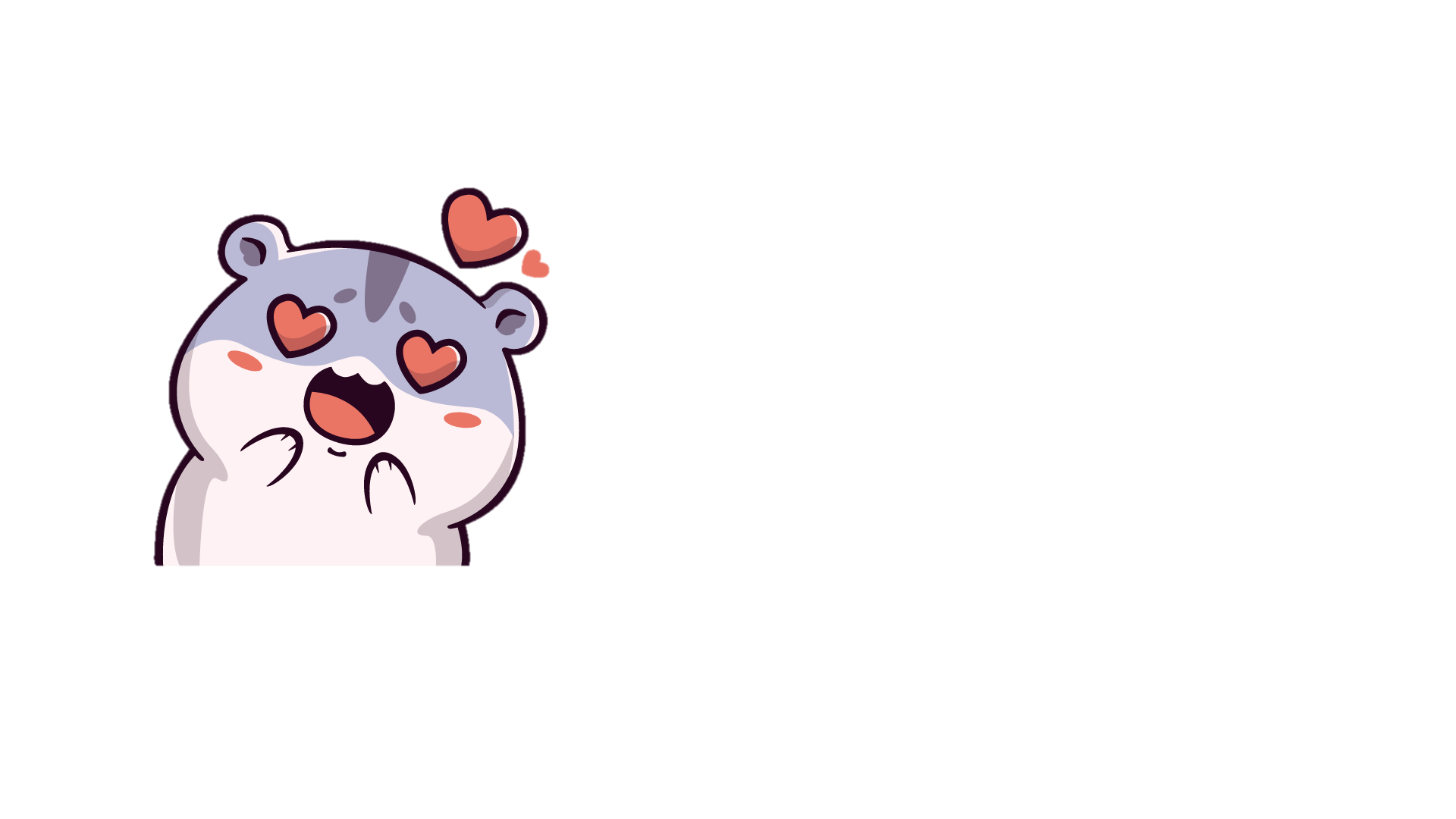 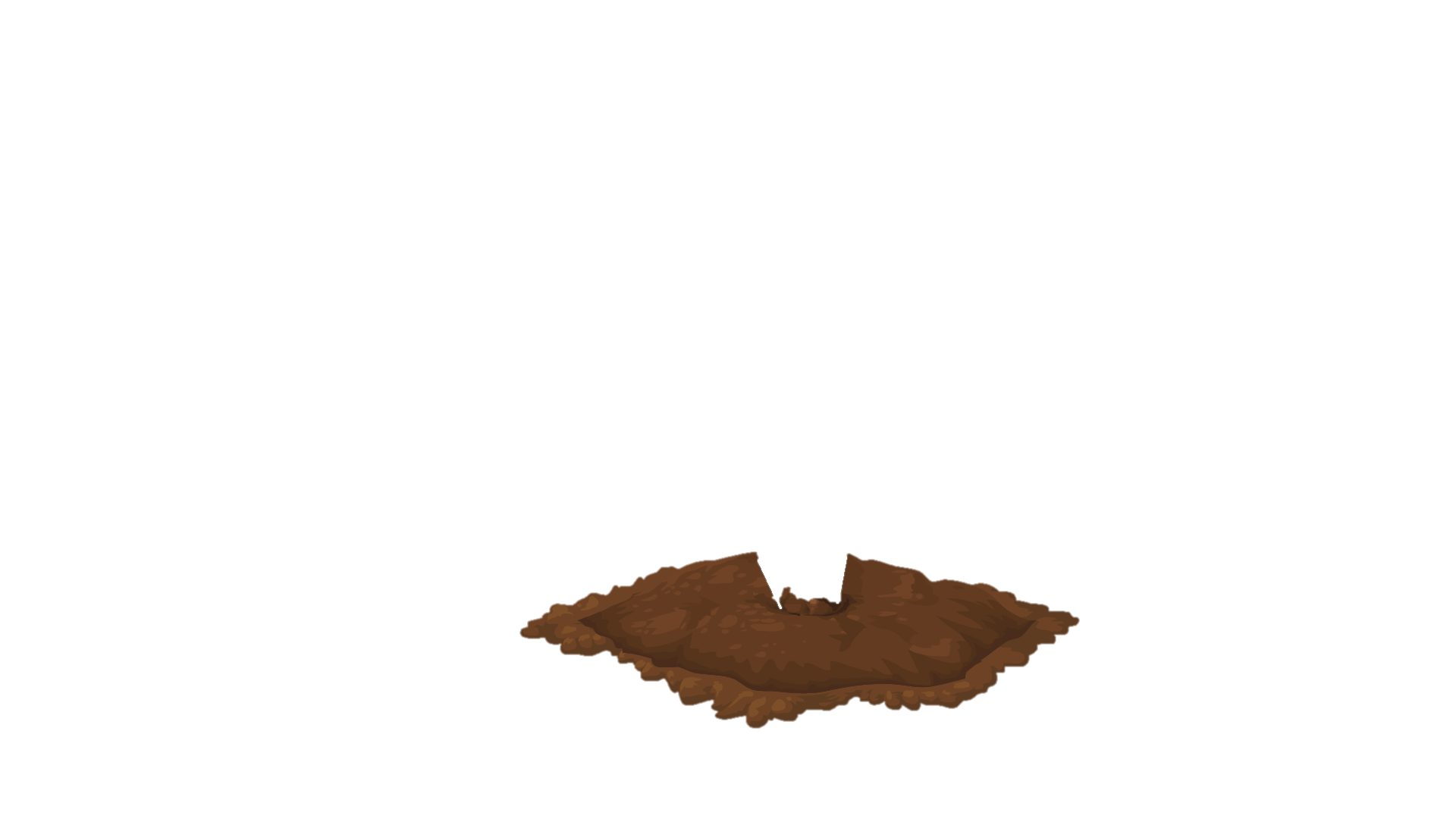 Không đồng tình
Đồng tình
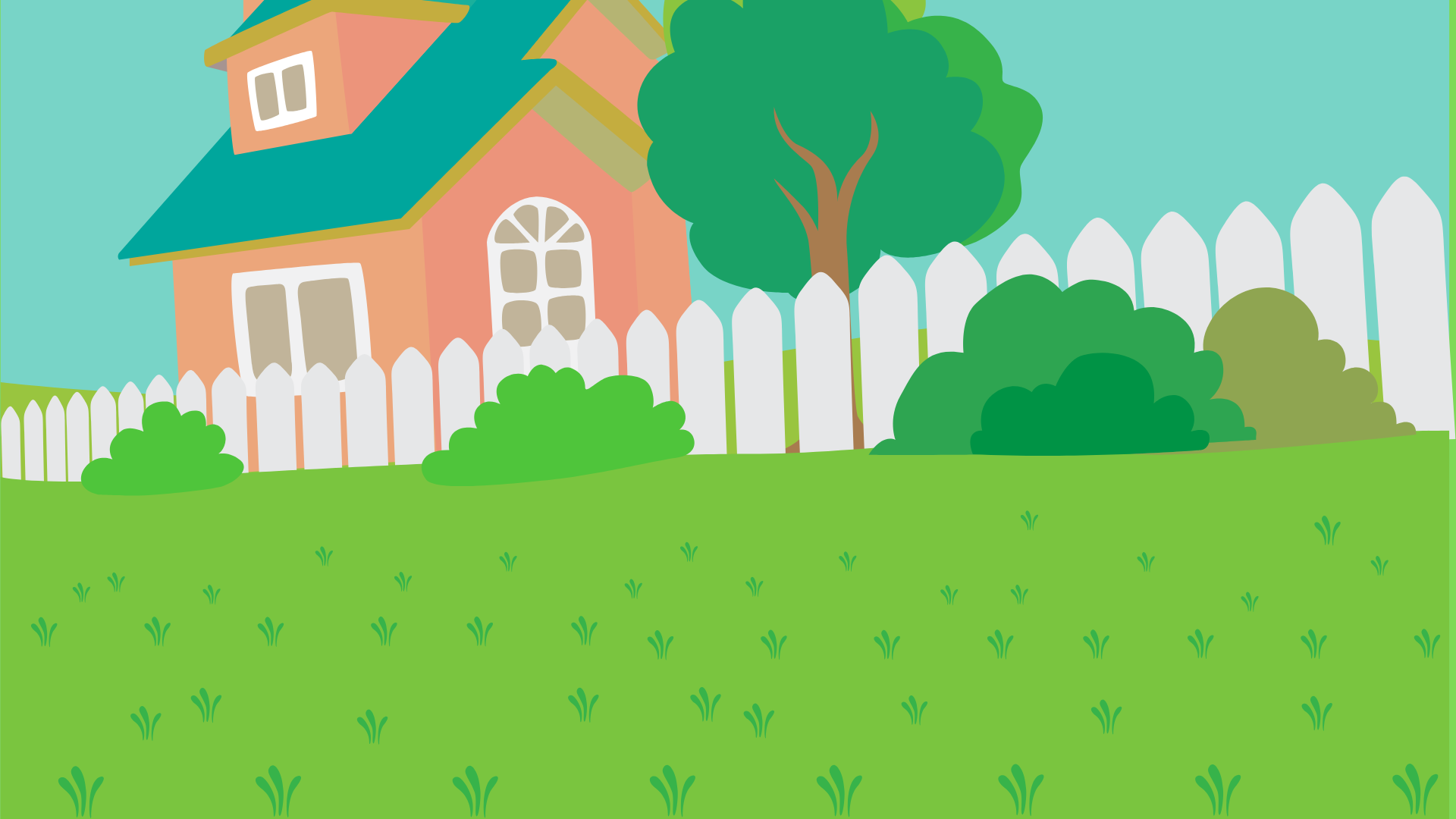 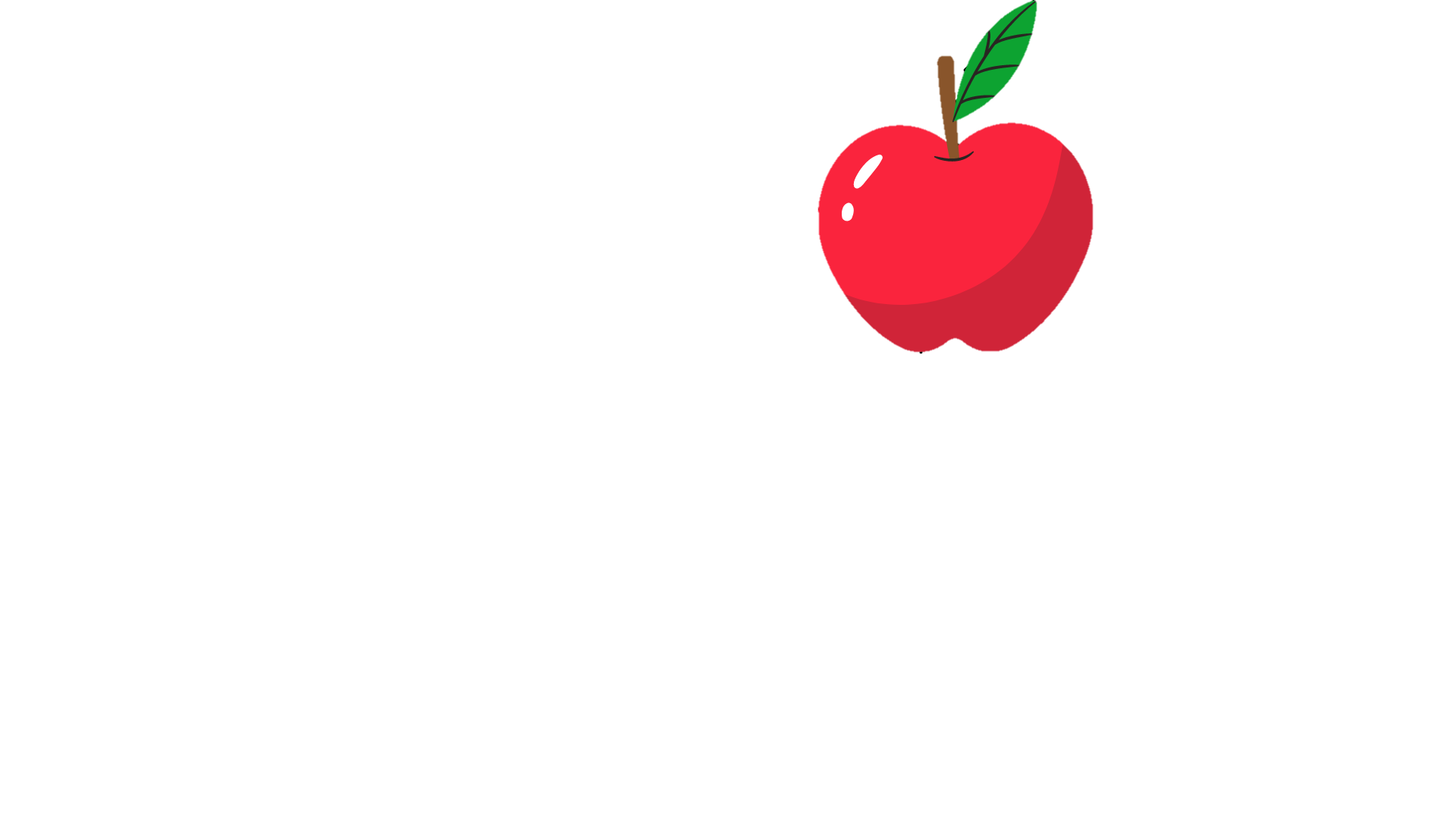 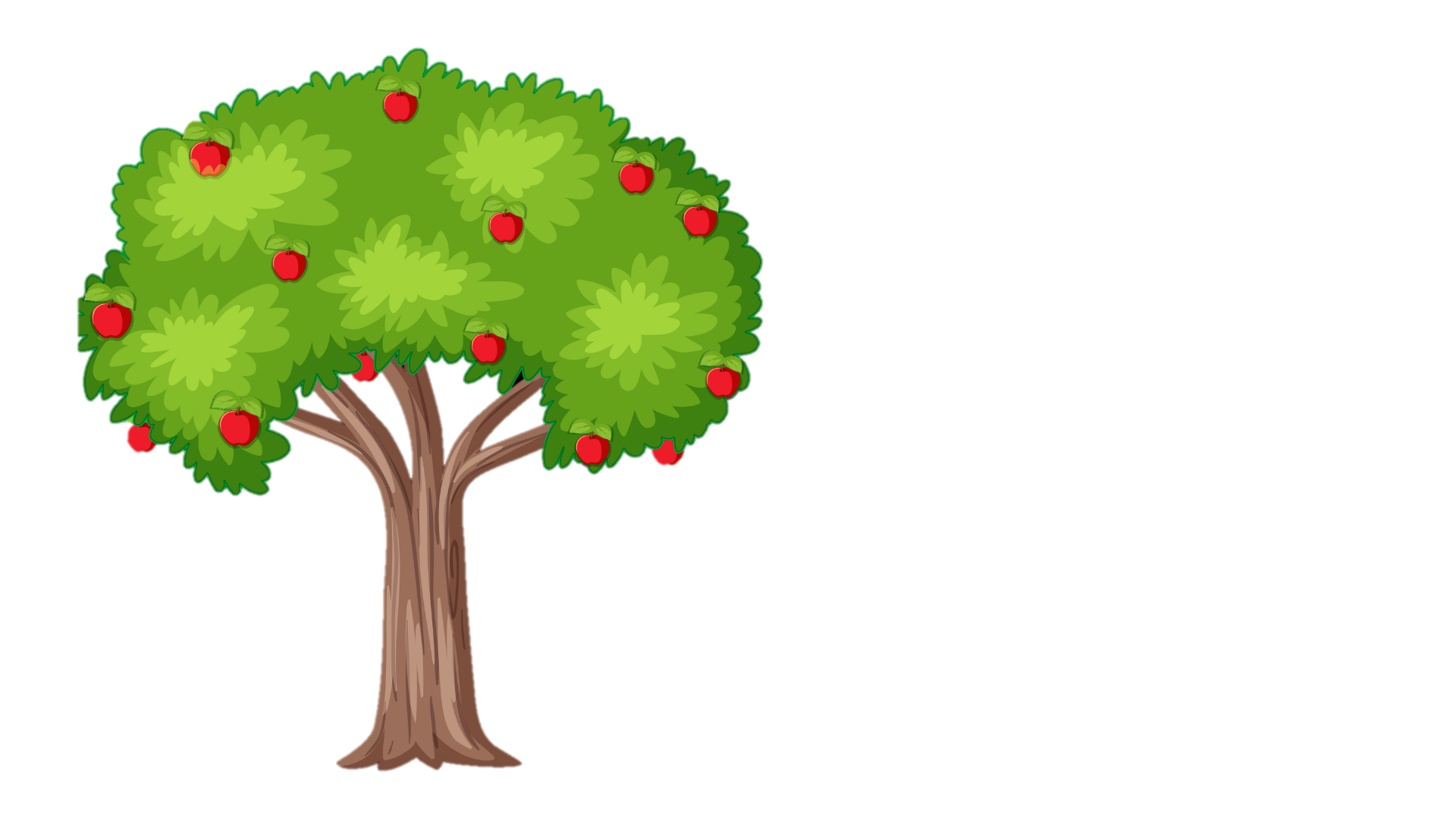 Em có đồng tình với việc làm của bạn không? Vì sao?
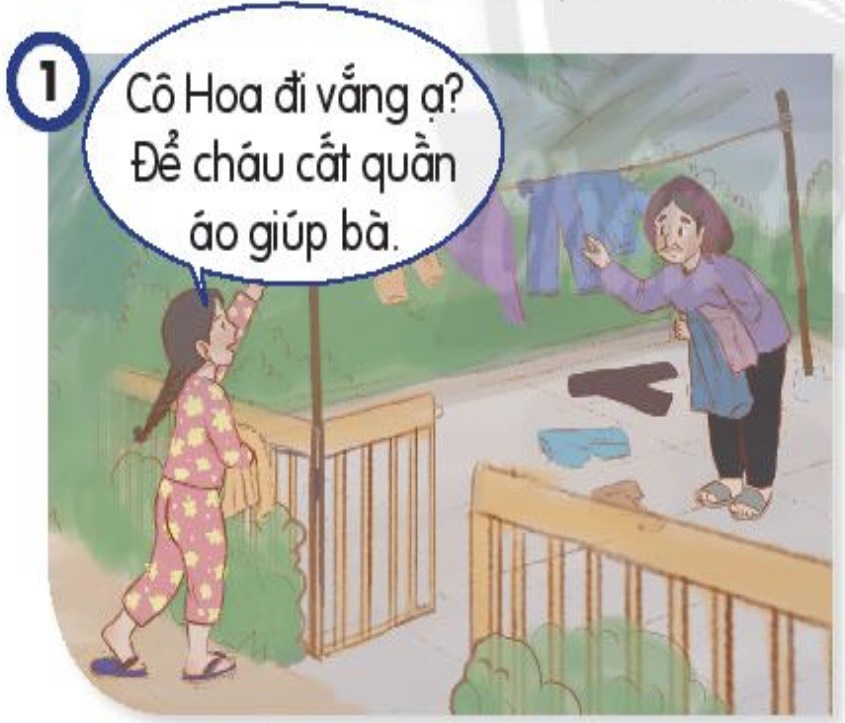 Trời chuyển mưa, gió lớn khiến nhiều quần áo rơi xuống đất. Thấy cụ bà hàng xóm lom khom gom quần áo, bạn nữ liền chạy đến giúp bà cất quần áo.
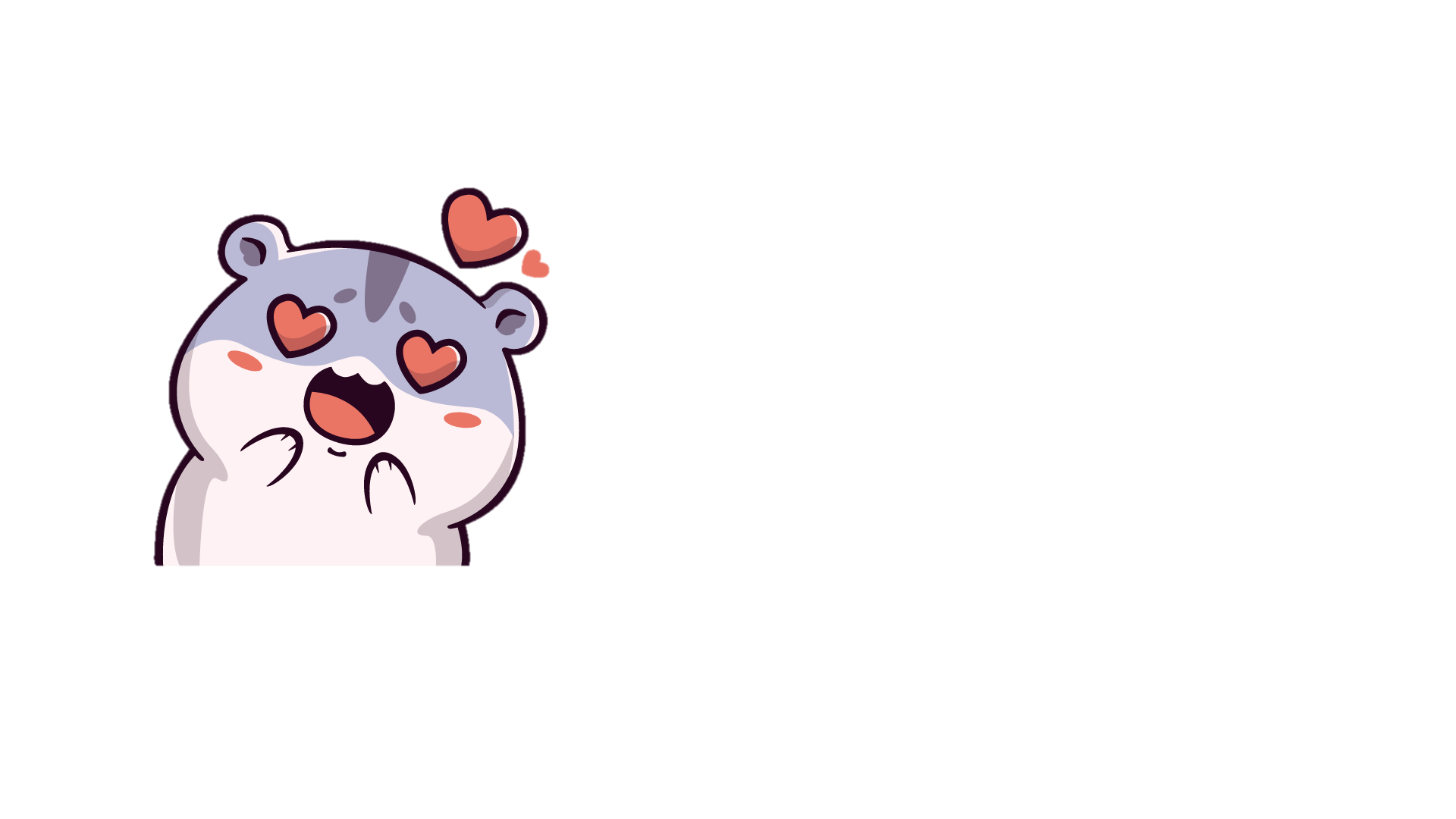 Việc làm của bạn cho thấy bạn biết quan tâm và giúp đỡ hàng xóm láng giềng.
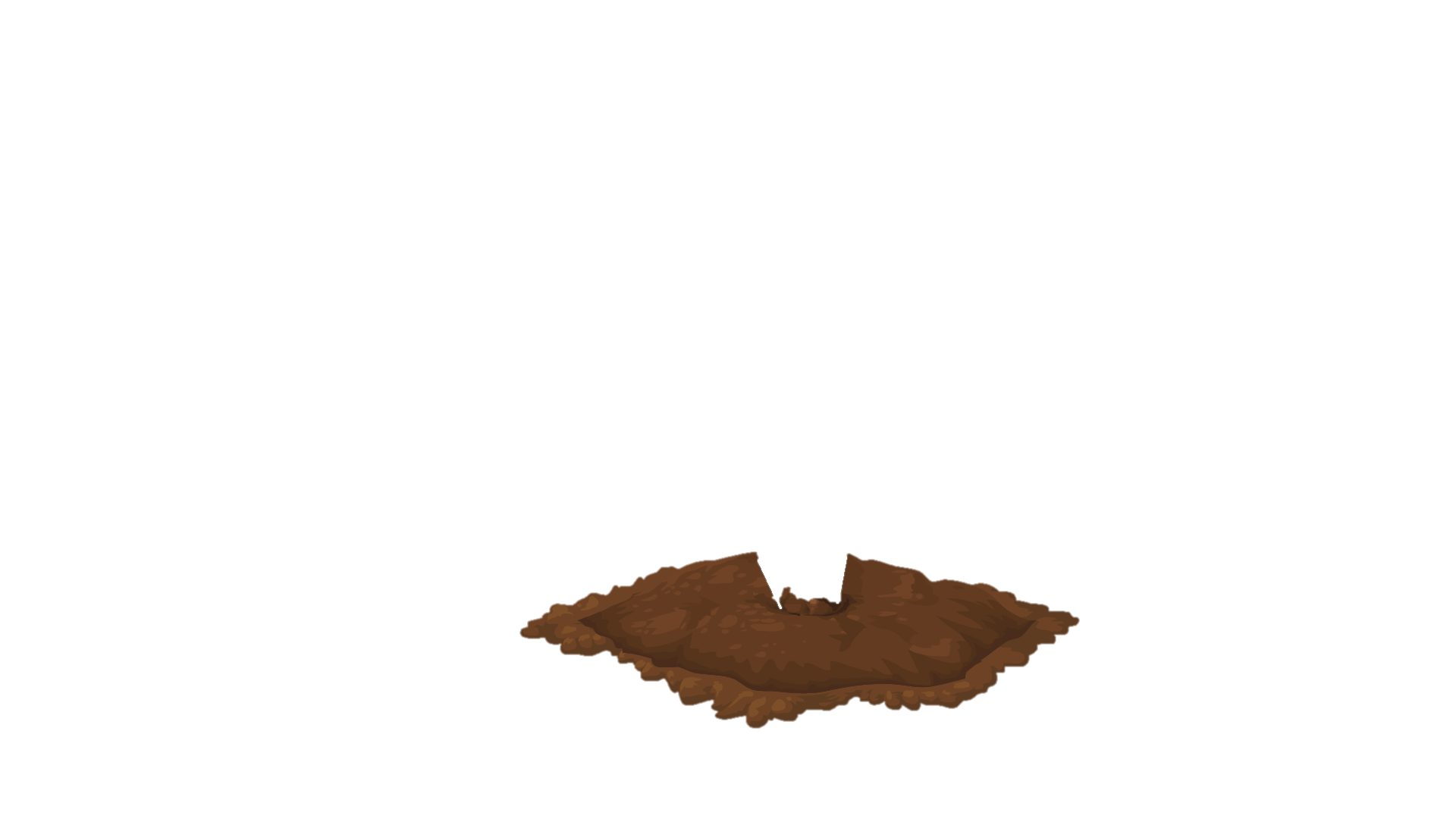 Đồng tình
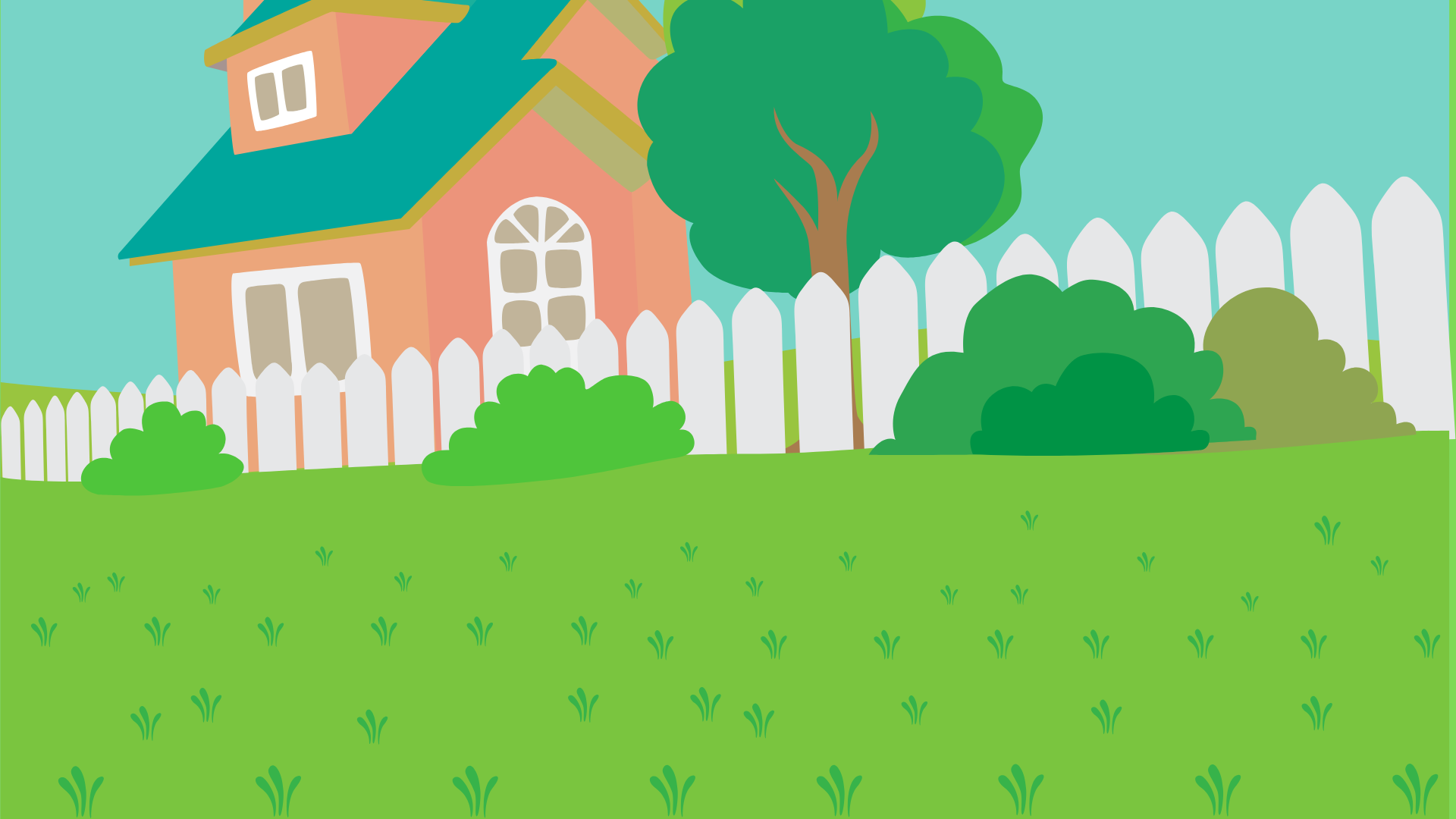 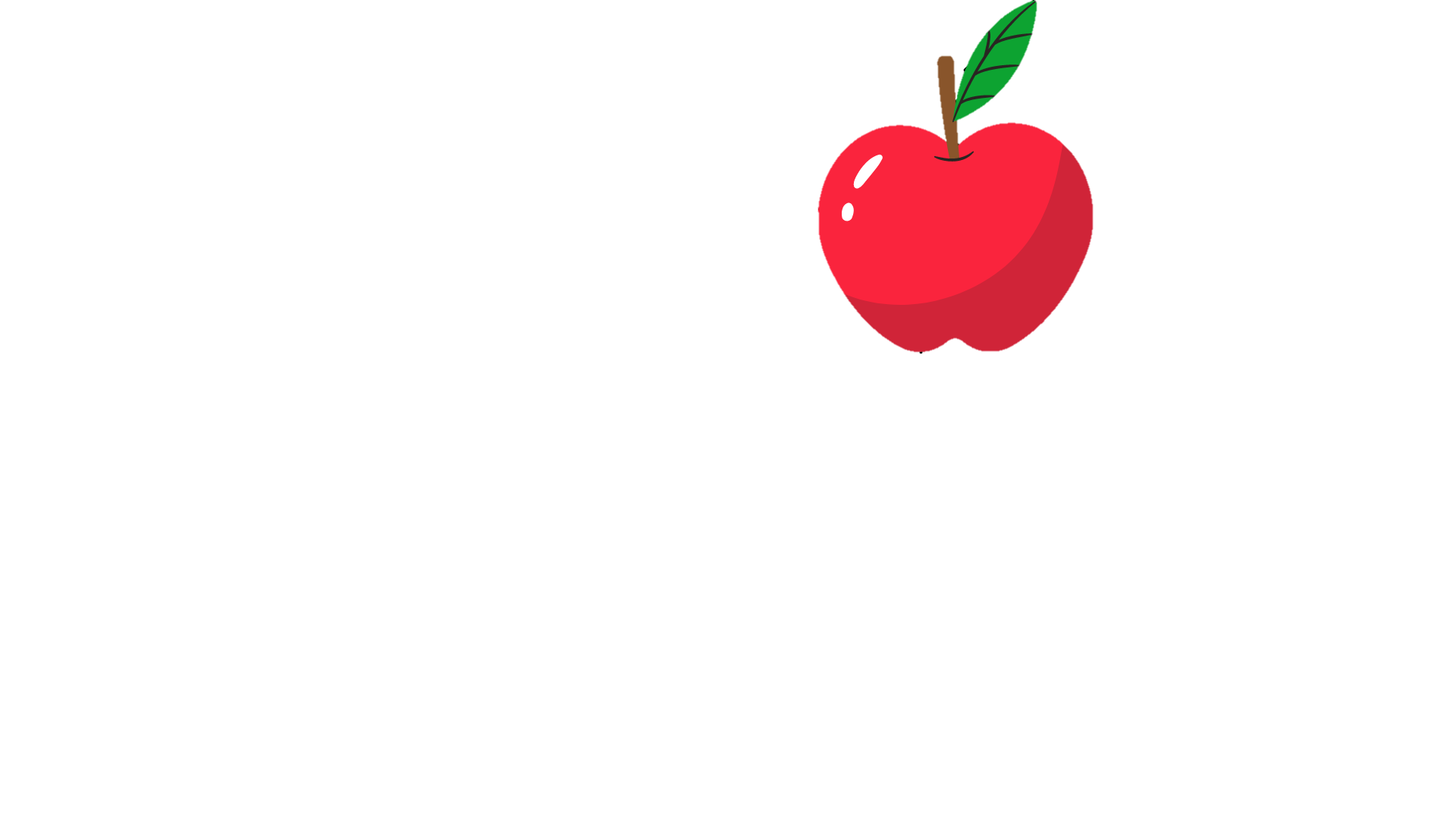 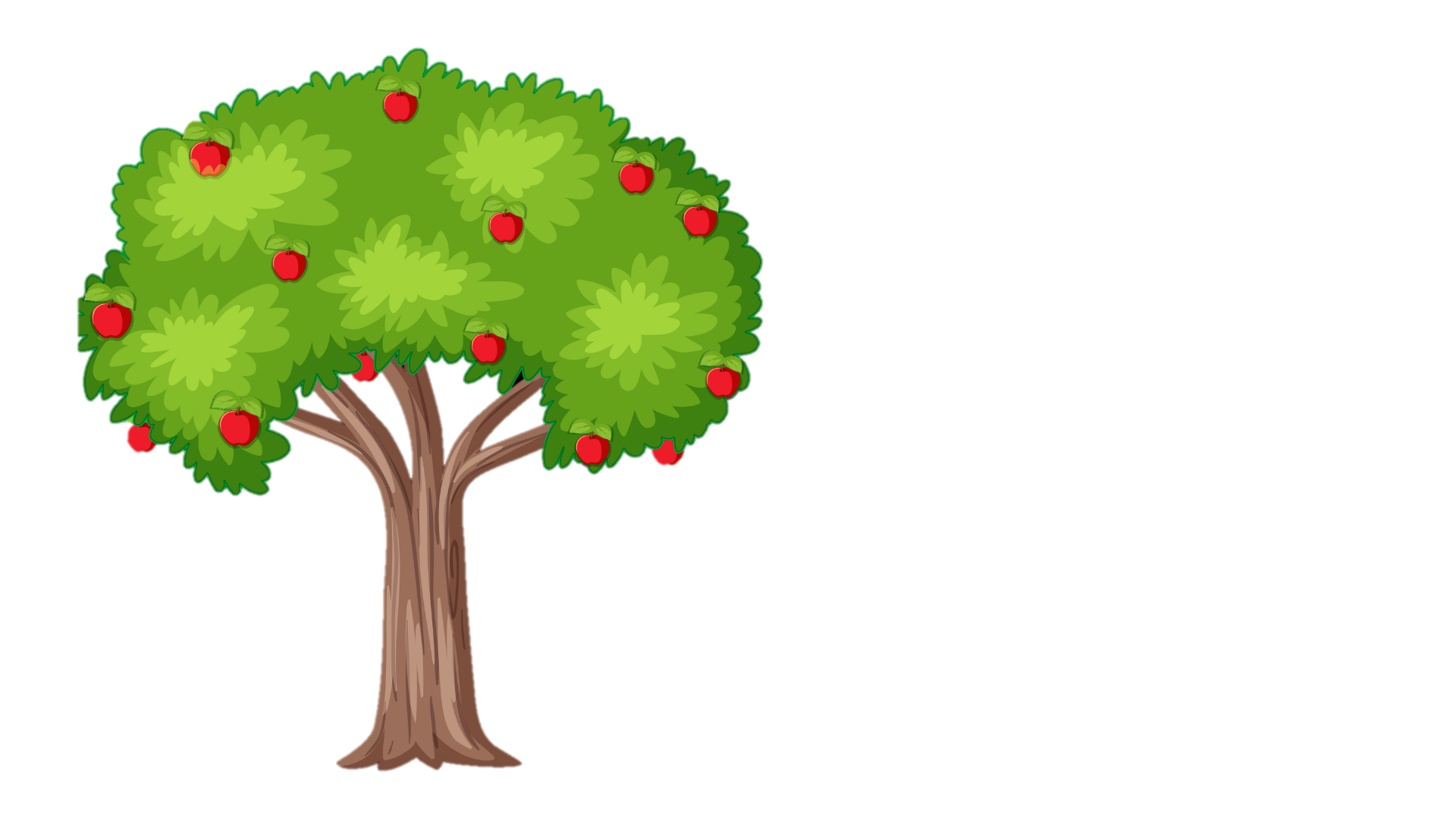 Em có đồng tình với việc làm của bạn không? Vì sao?
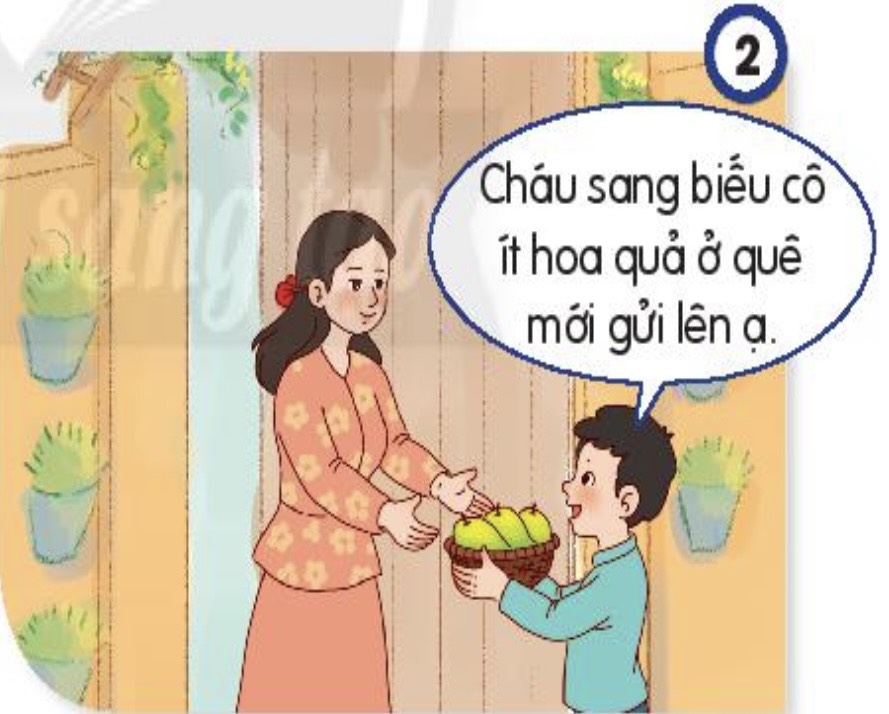 Bạn nam mang rổ hoa quả ở quê mới gửi sang biếu cô hàng xóm. Bạn đưa bằng hai tay, lời nói lễ phép.
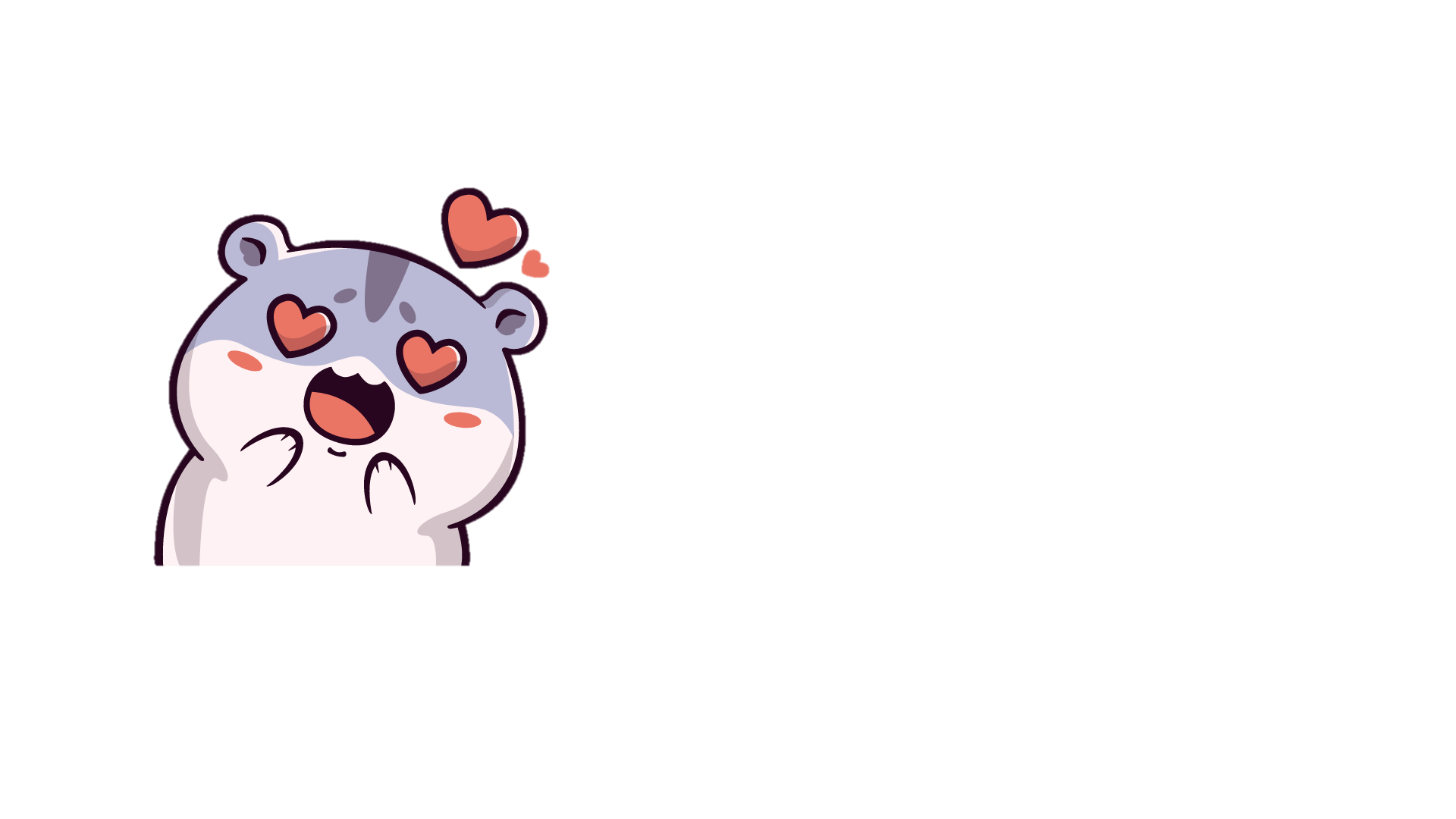 Việc làm của bạn cho thấy bạn biết quan tâm, chia sẻ với hàng xóm láng giềng.
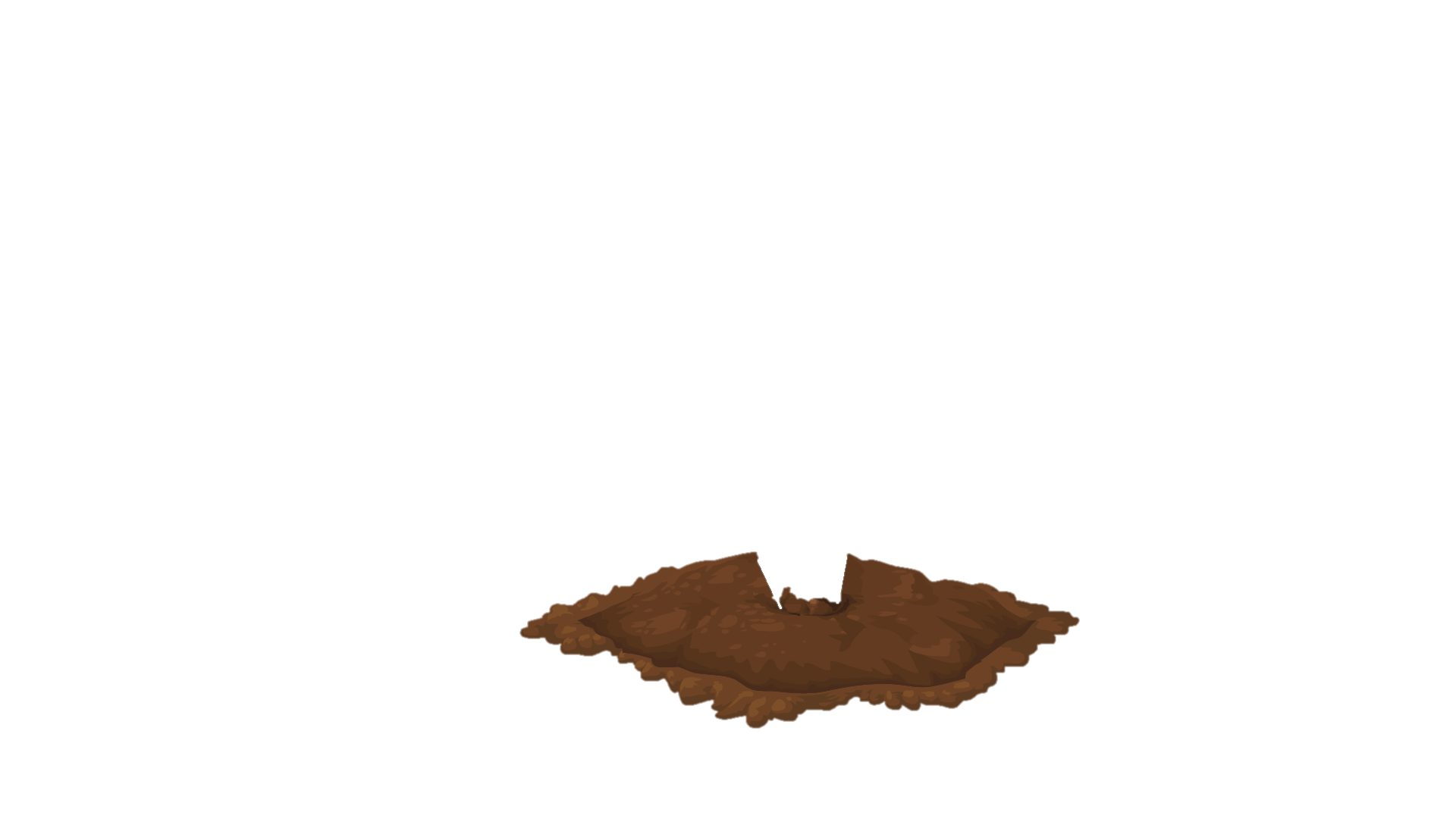 Đồng tình
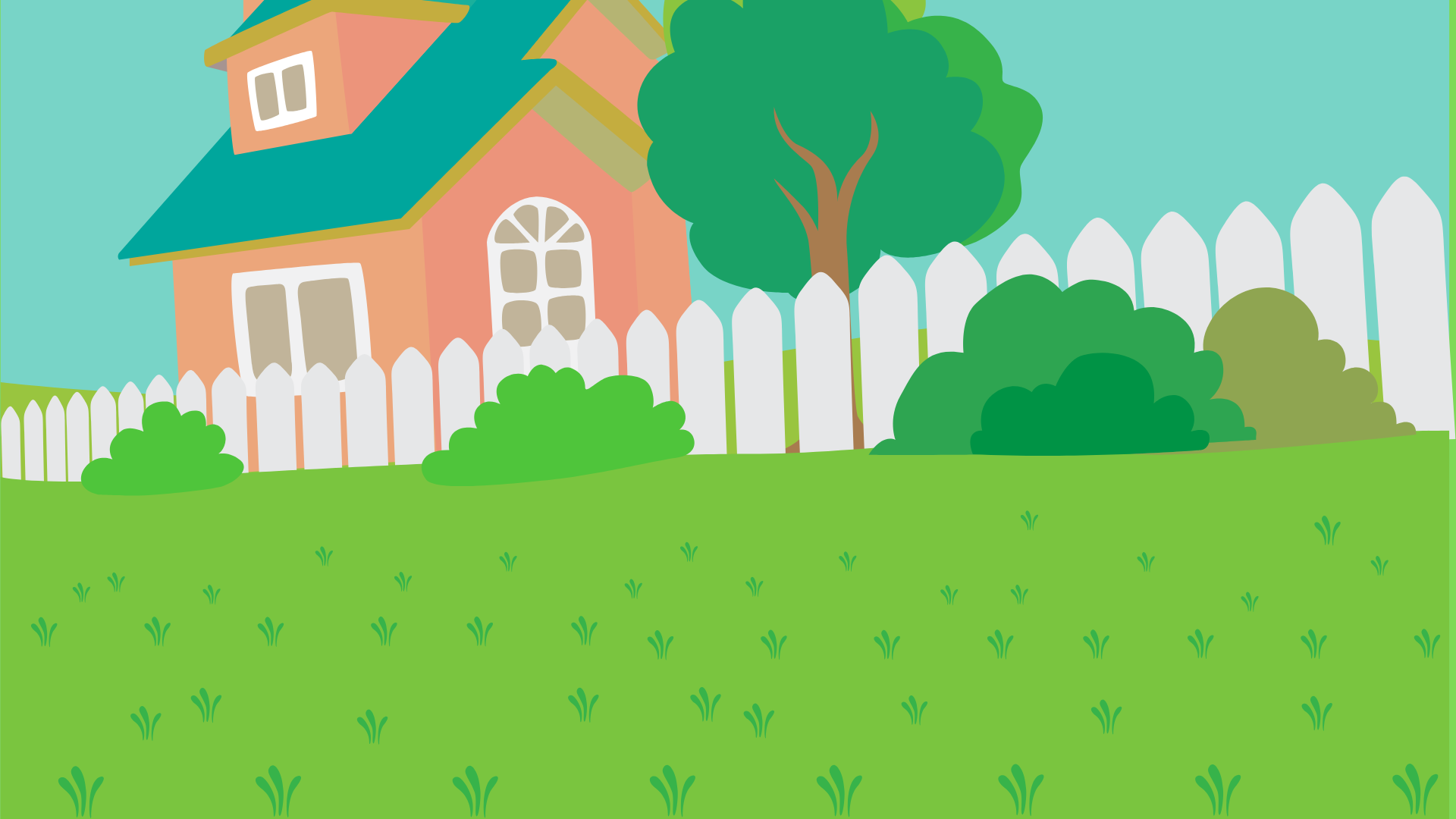 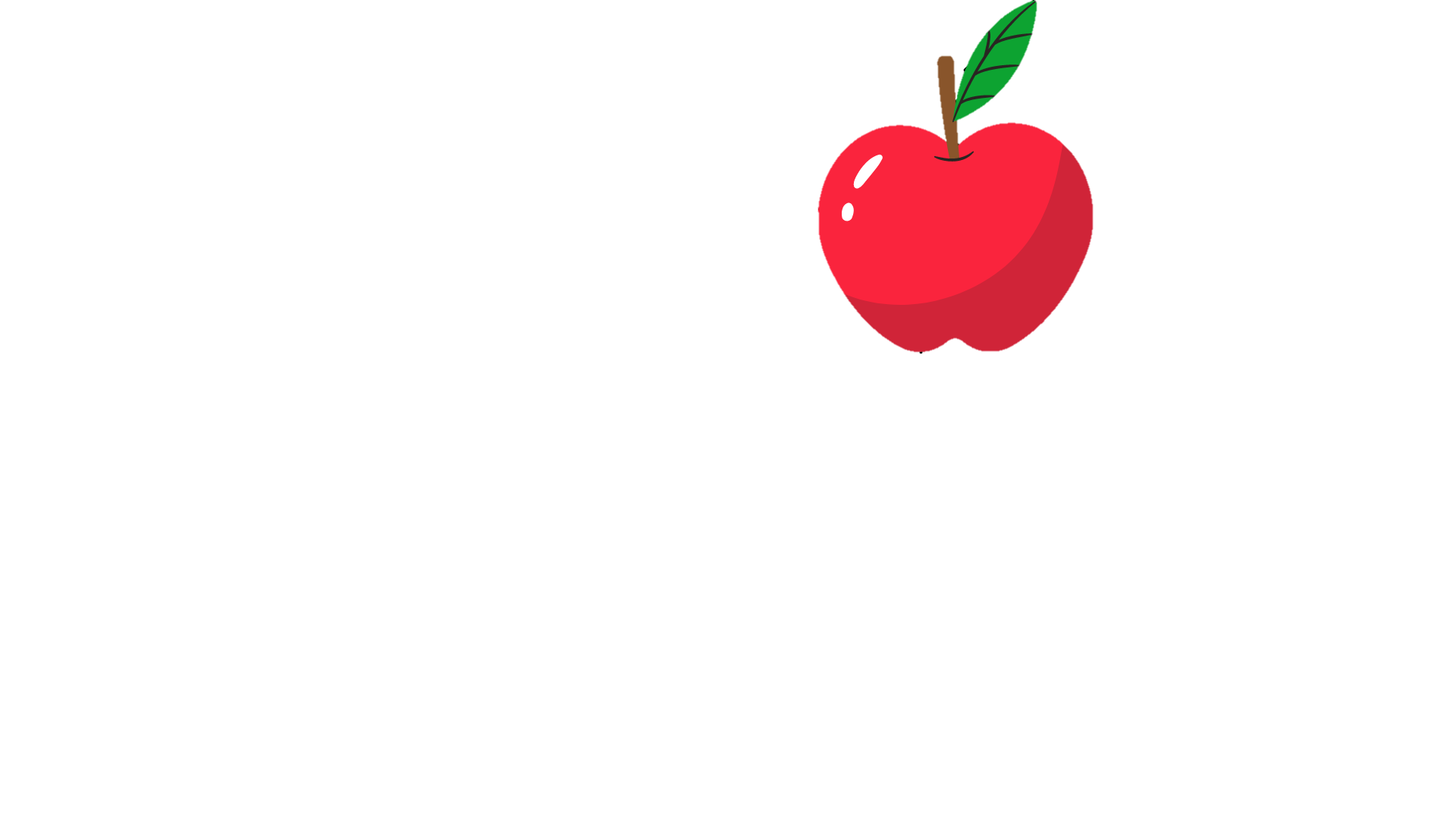 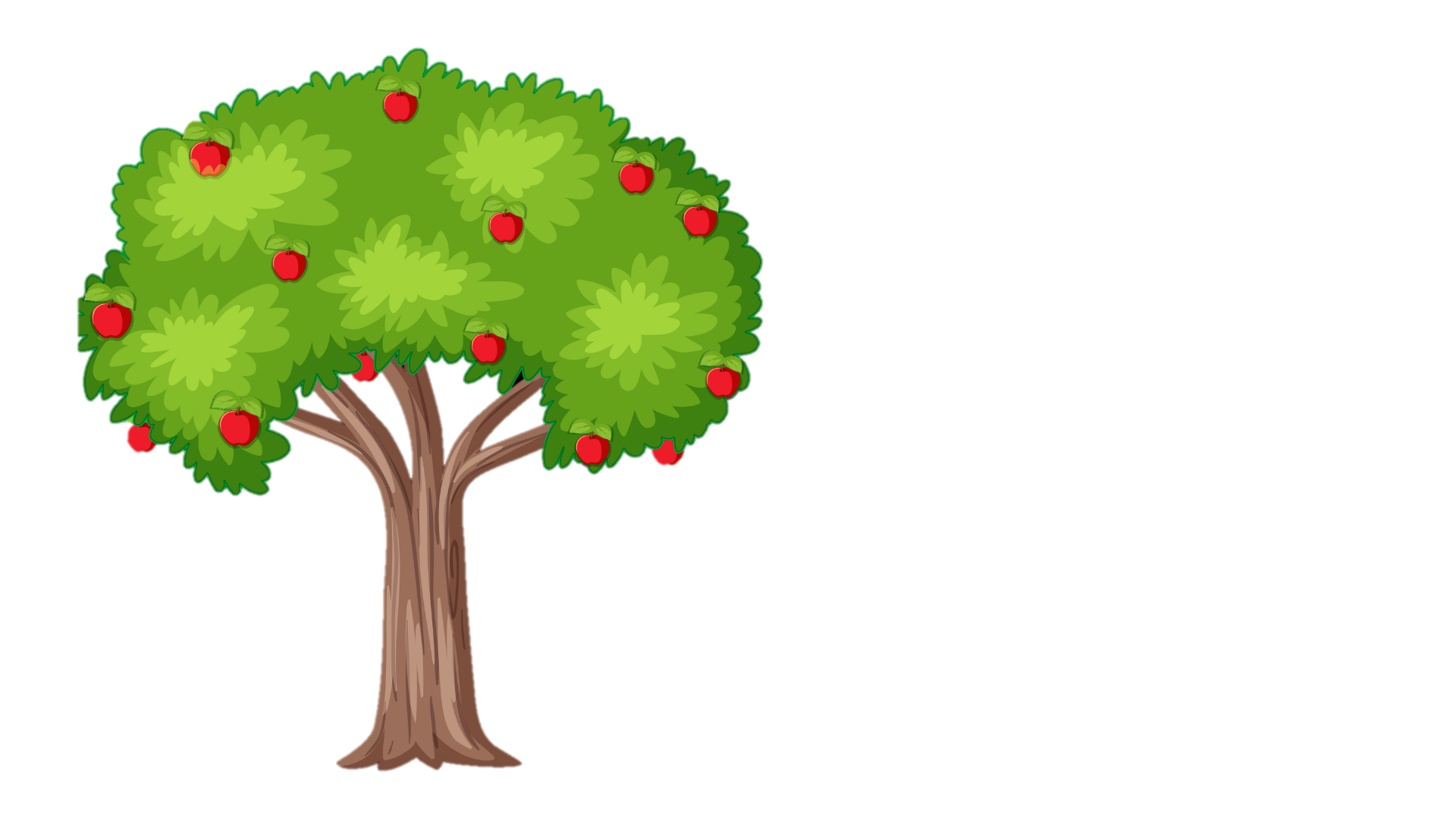 Em có đồng tình với việc làm của bạn không? Vì sao?
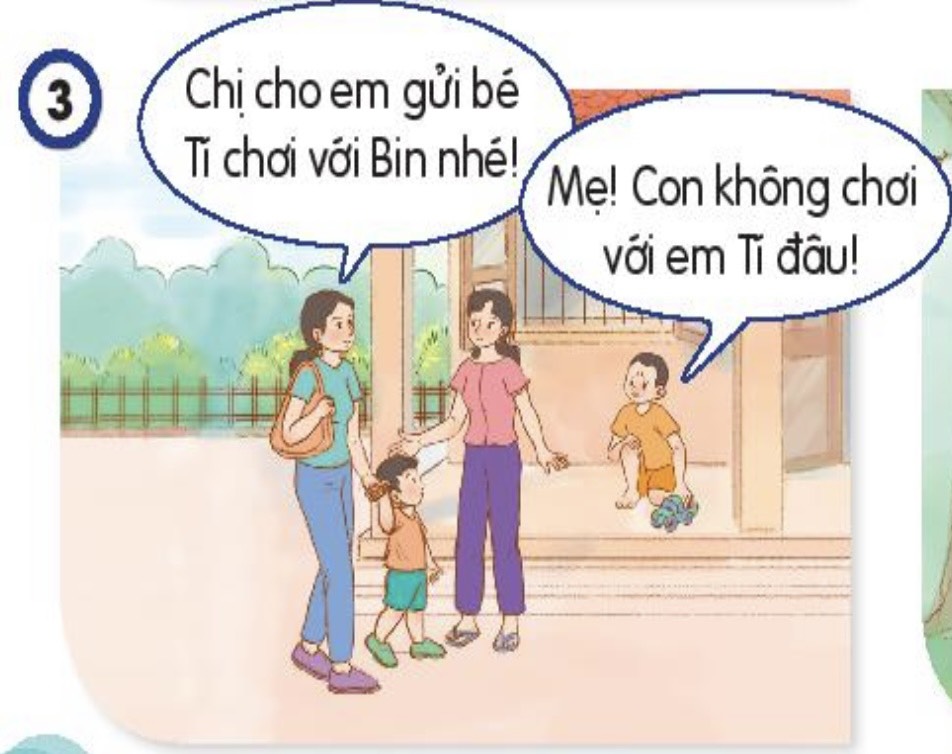 Cô hàng xóm có việc gấp nên gửi Ti ở nhà Bin một lúc. Bin đang chơi ở hiên nhà, nghe vậy tỏ vẻ khó chịu, không đồng ý chơi với em,
Lời nói và việc làm của Bin cho thấy Bin chưa biết quan tâm, giúp đỡ hàng xóm láng giềng.
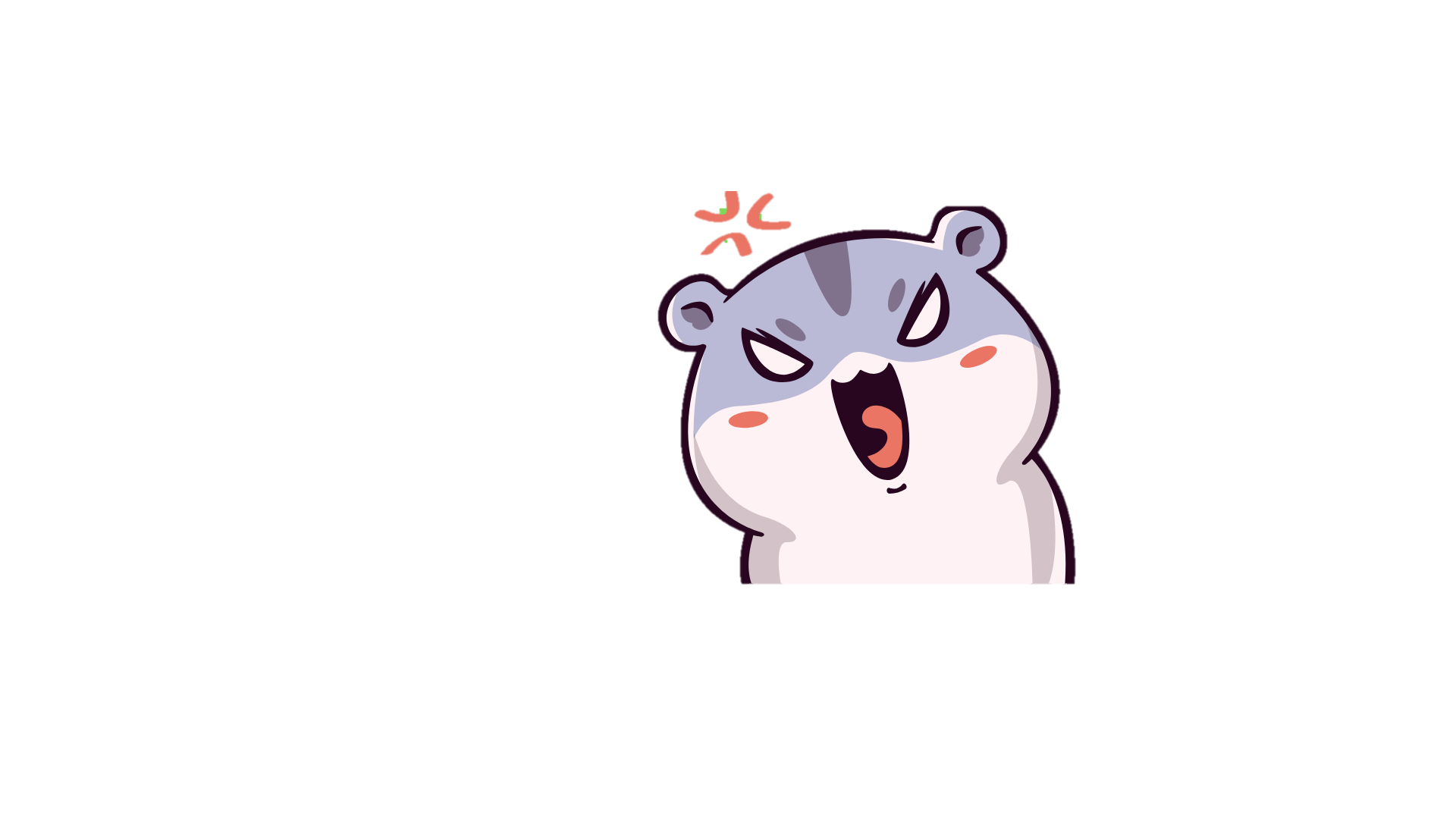 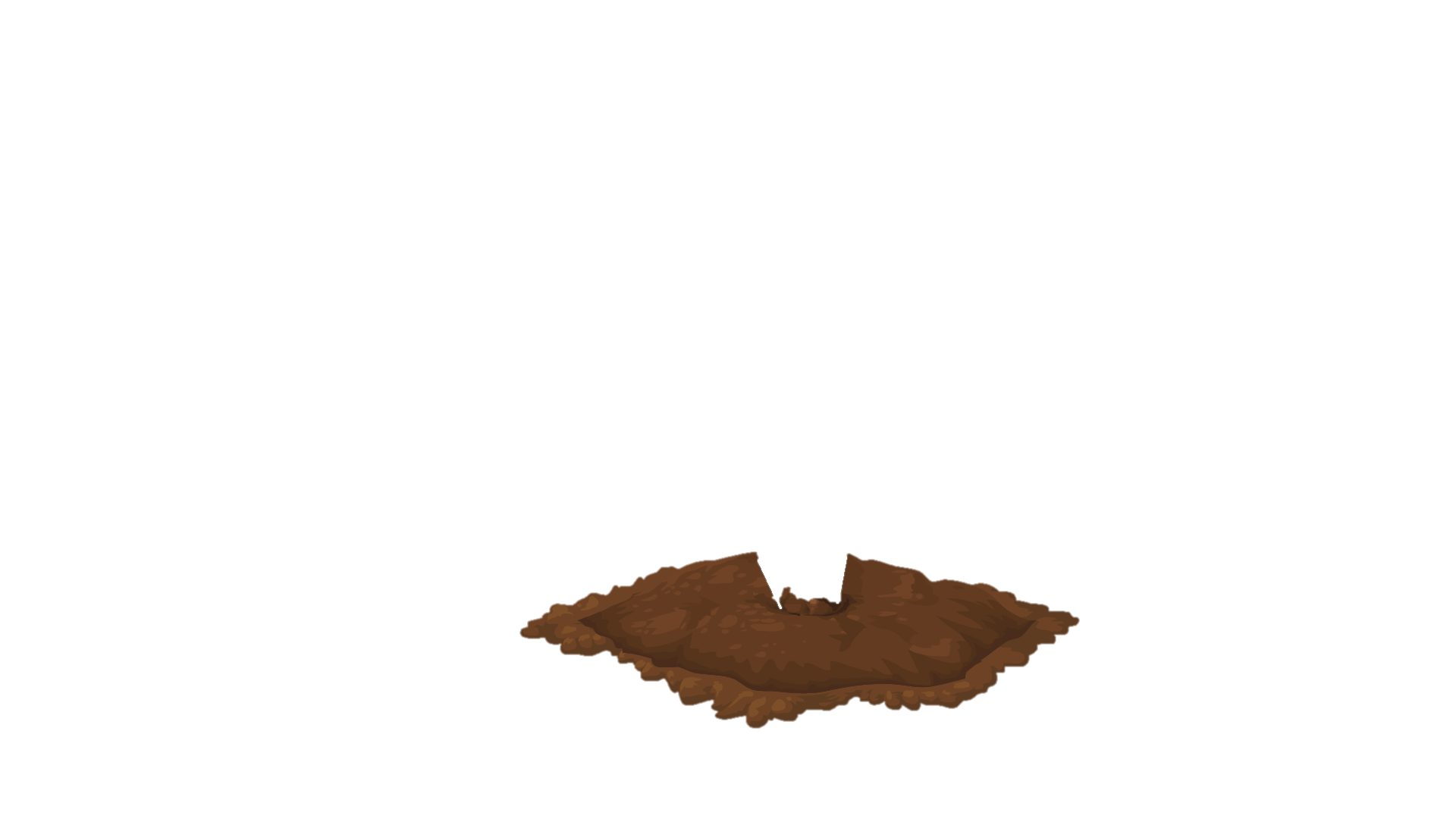 Không đồng tình
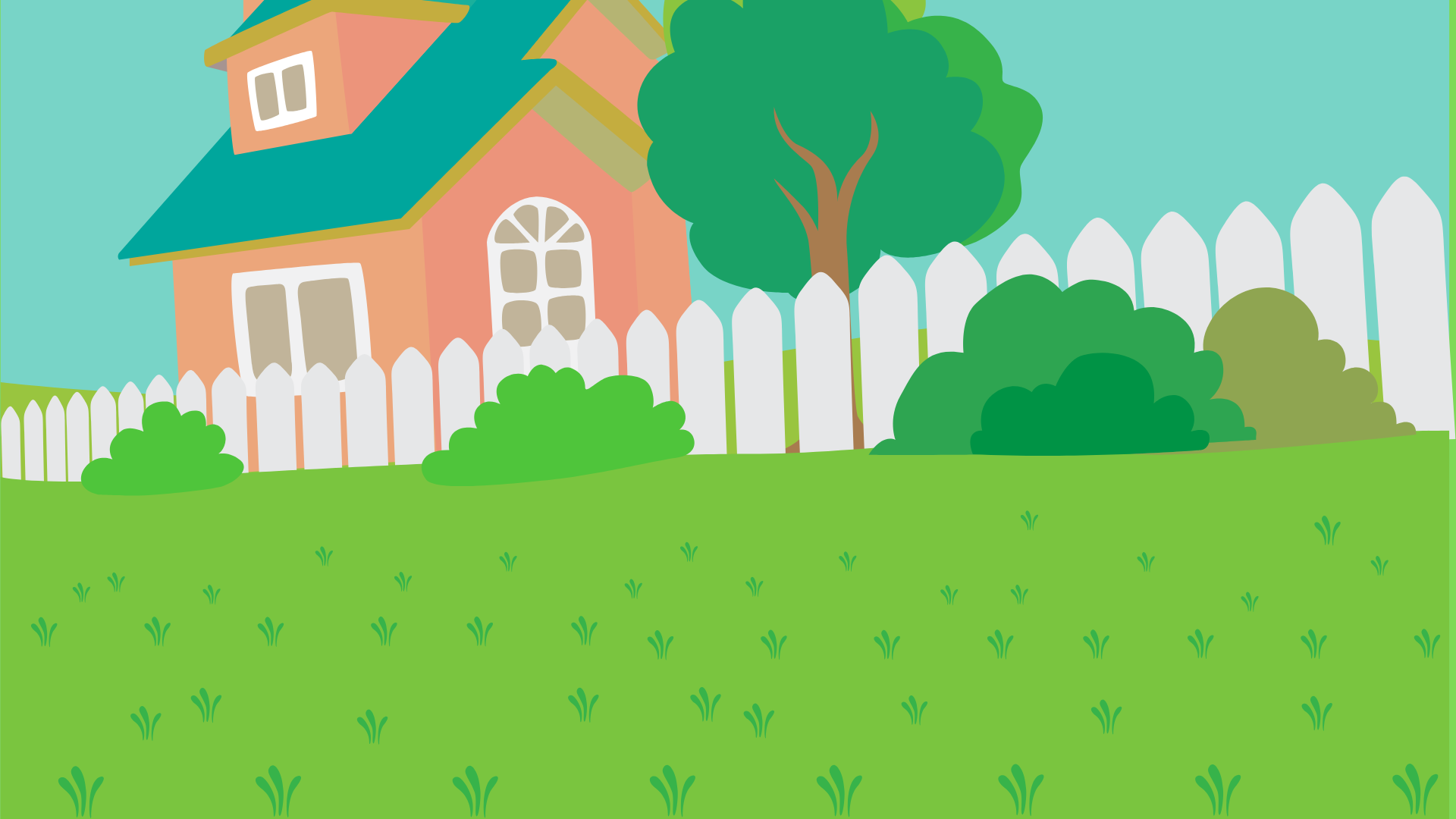 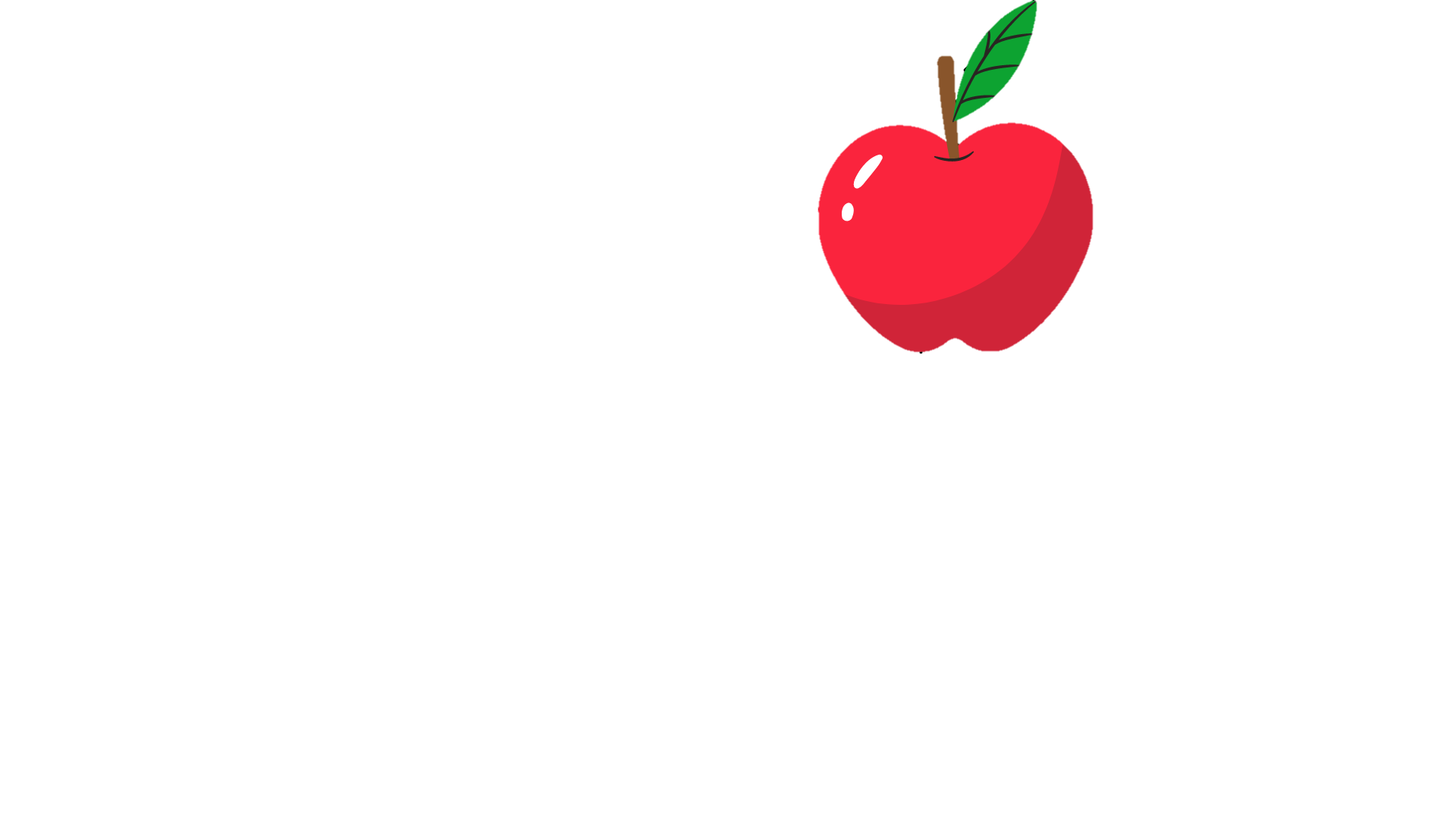 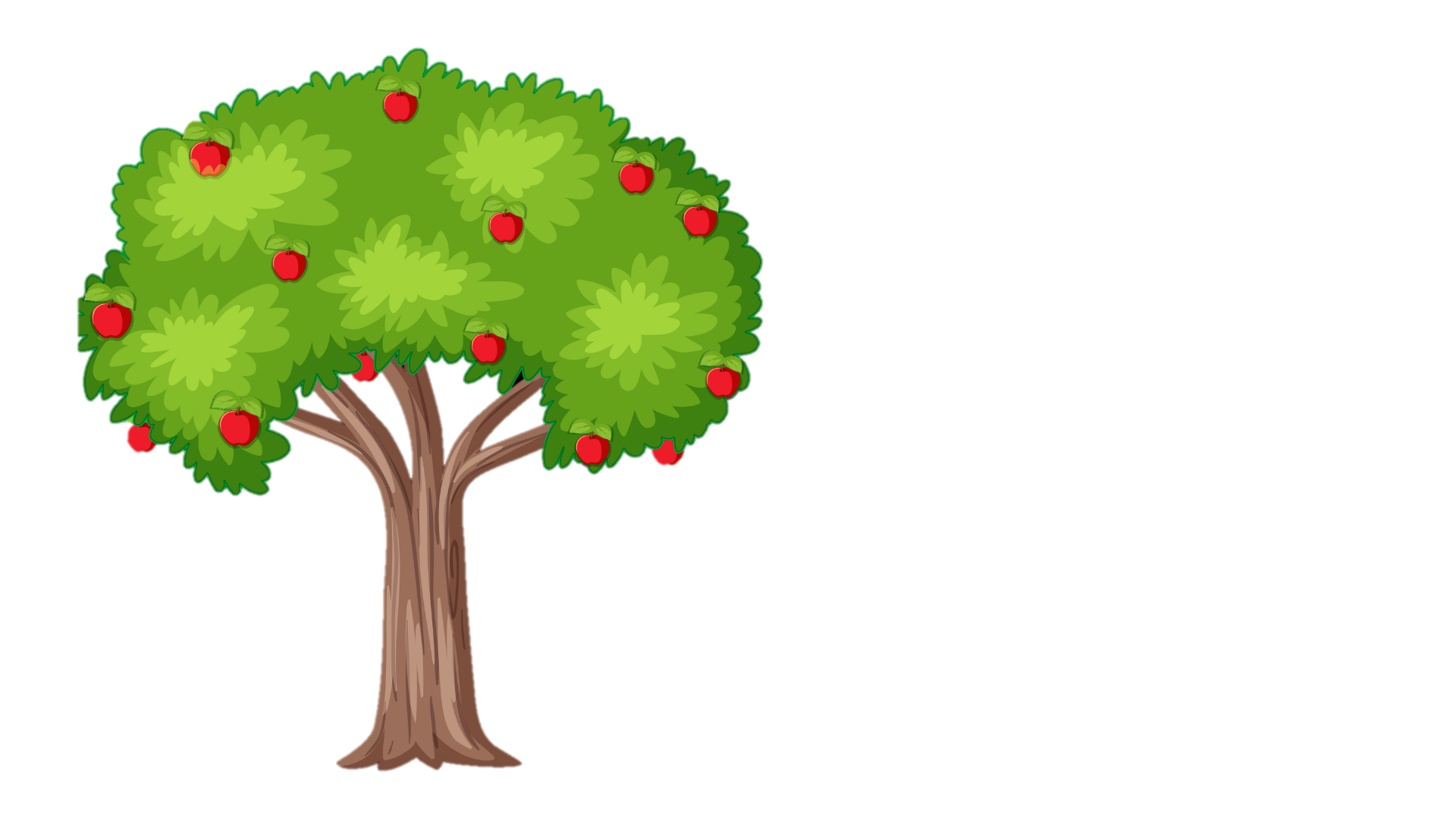 Em có đồng tình với việc làm của bạn không? Vì sao?
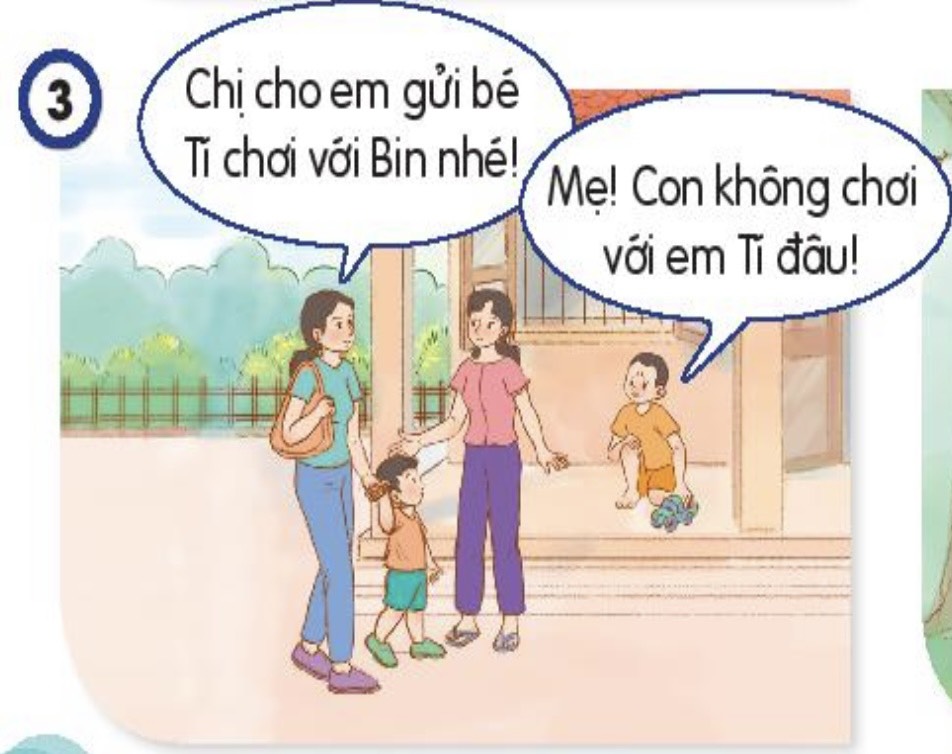 Cô hàng xóm có việc gấp nên gửi Ti ở nhà Bin một lúc. Bin đang chơi ở hiên nhà, nghe vậy tỏ vẻ khó chịu, không đồng ý chơi với em.
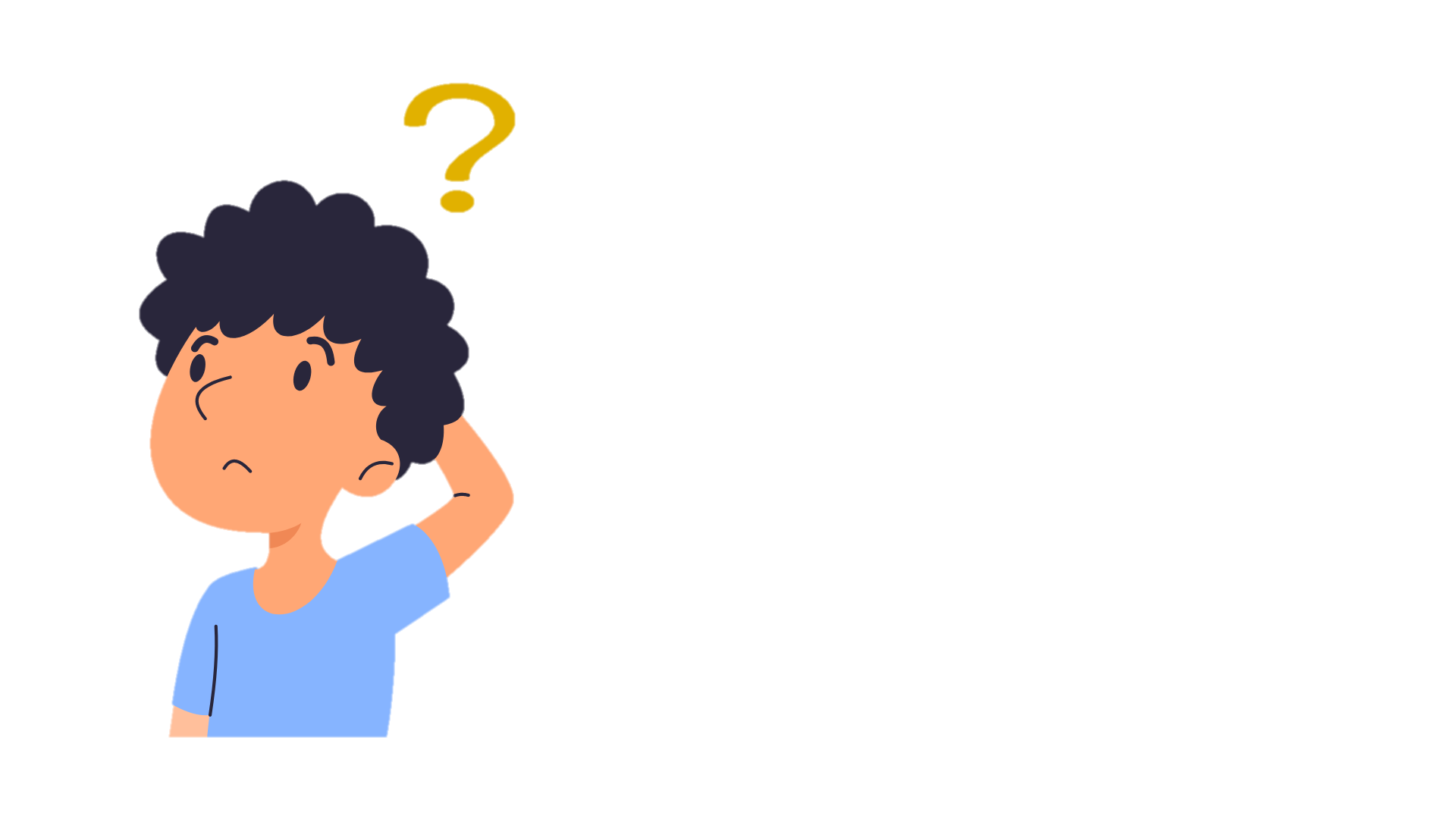 Nếu là Bin, em sẽ làm gì ?
Nếu là Bin, em sẽ vui vẻ đồng ý chơi với em để cô hàng xóm đi công chuyện gấp.
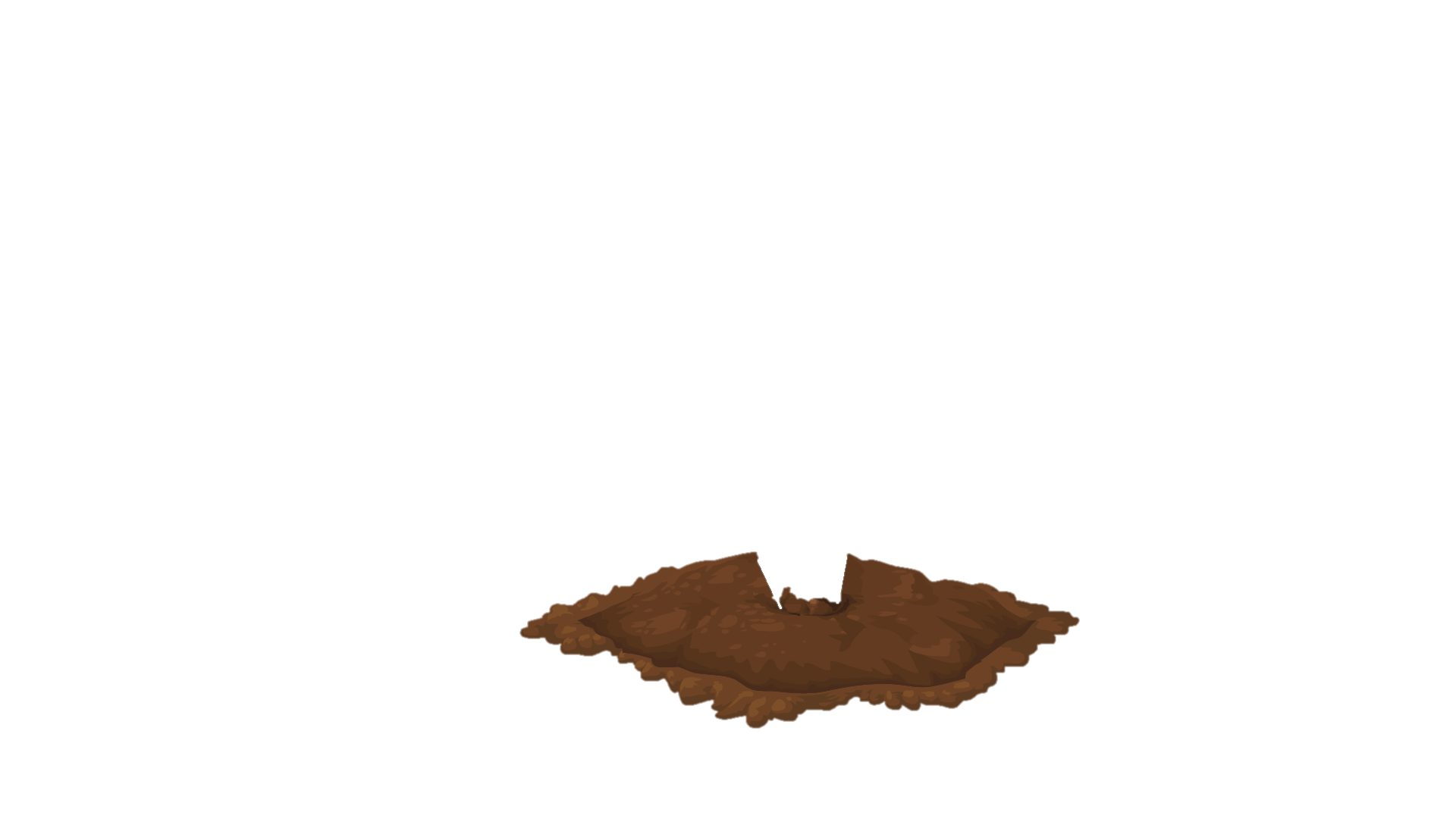 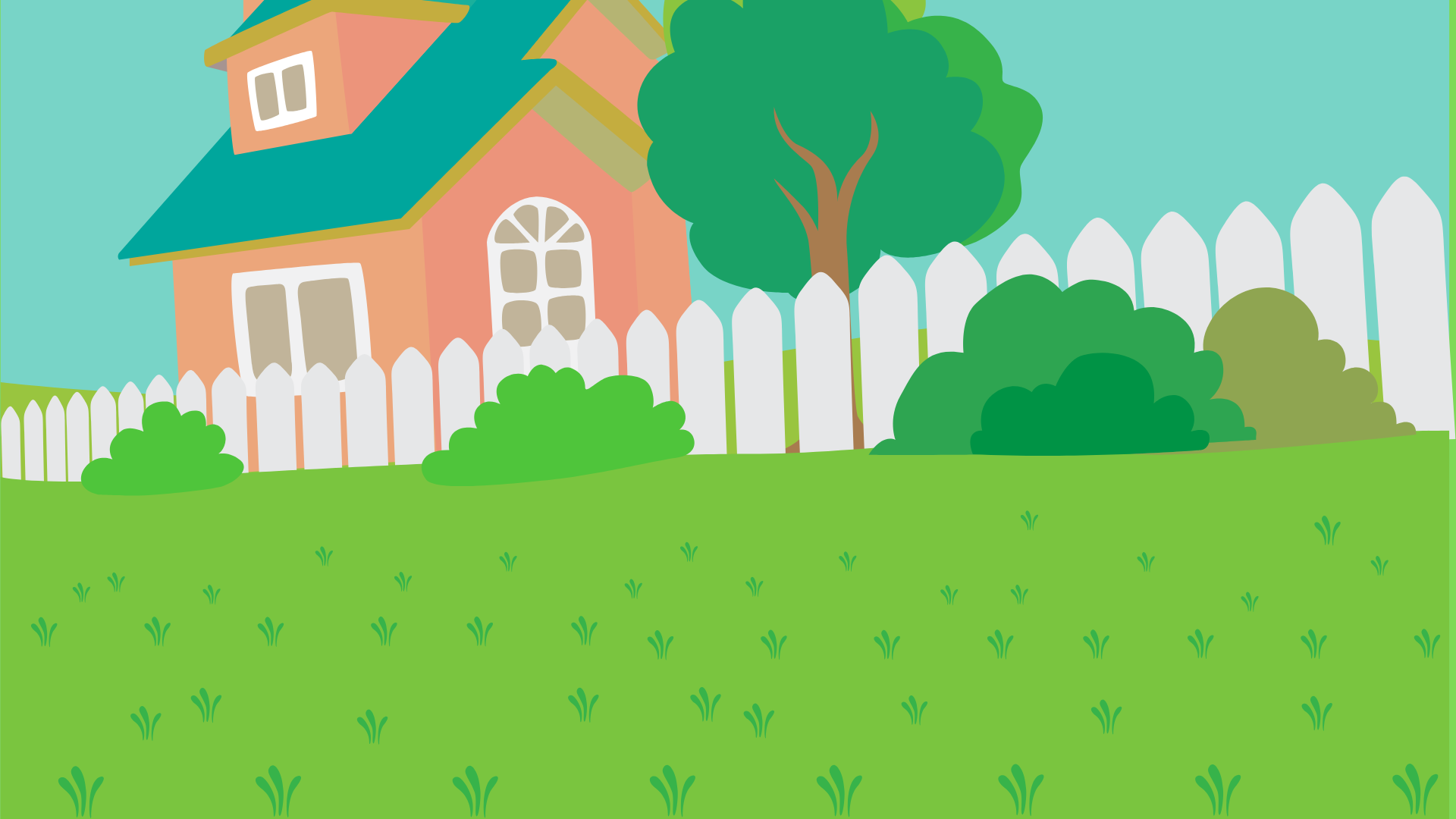 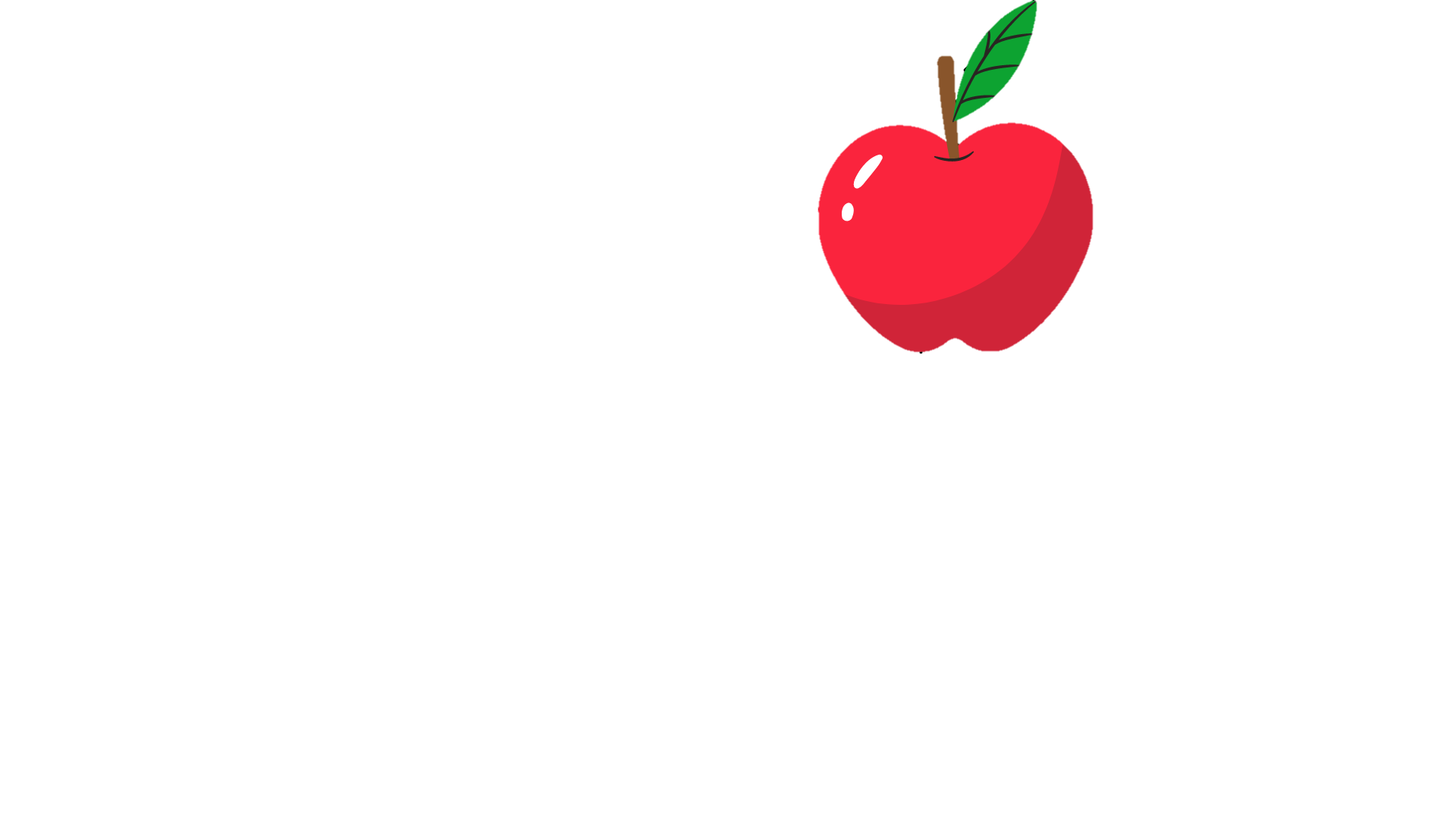 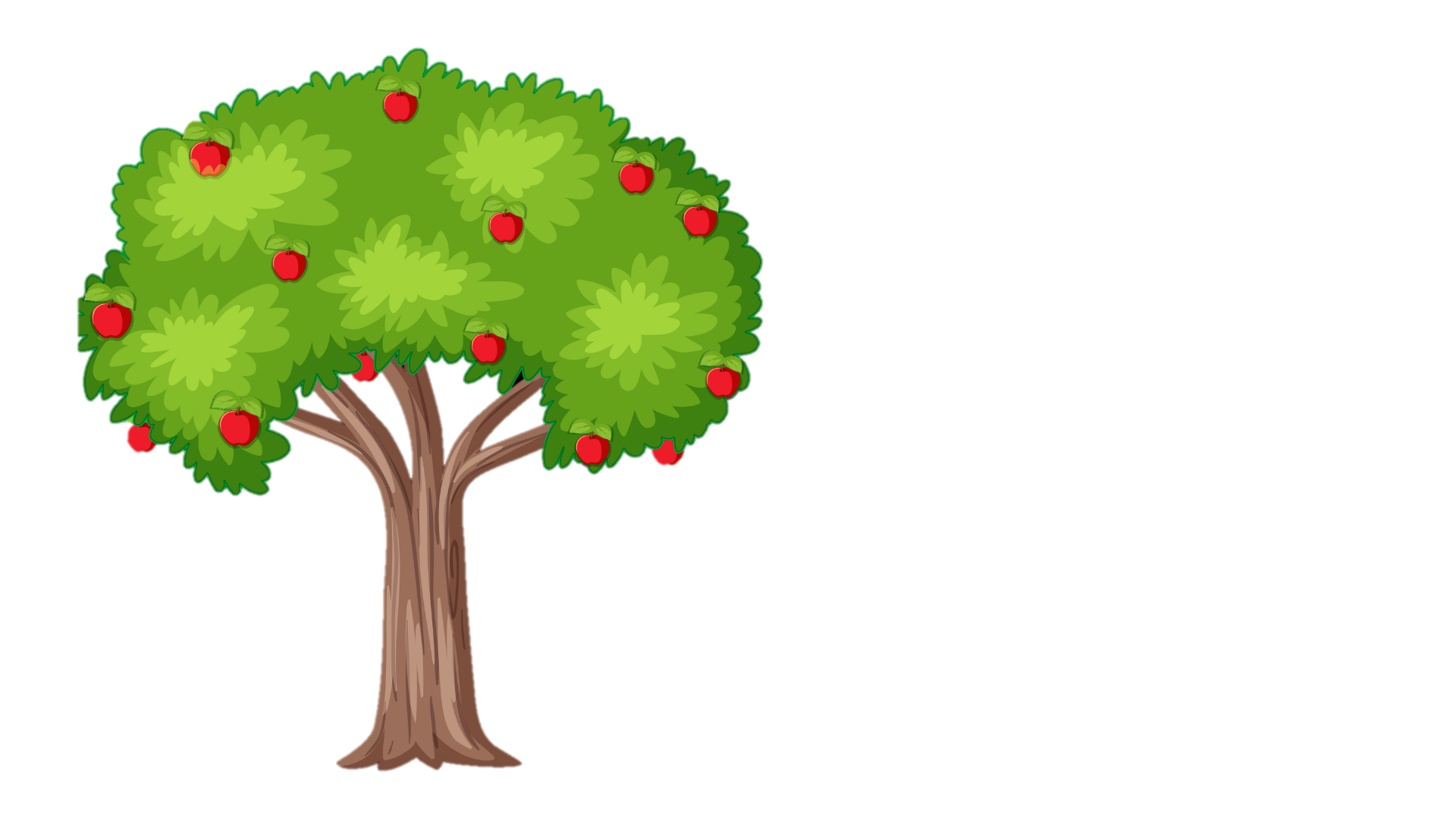 Em có đồng tình với việc làm của bạn không? Vì sao?
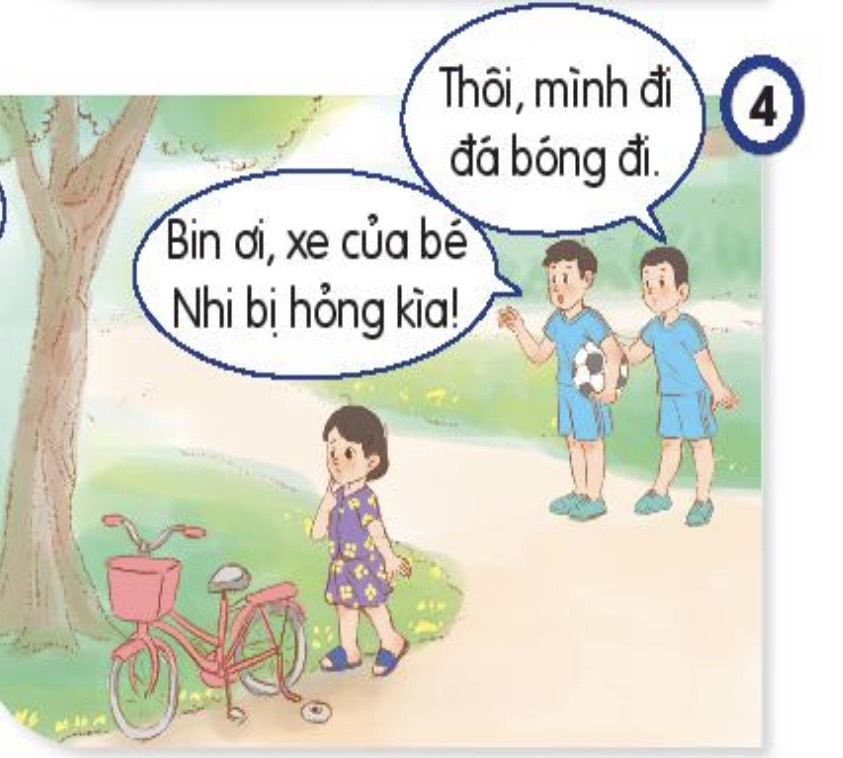 Tin và Bin đang trên đường đến sân bóng, bắt gặp bé gái hàng xóm đứng cạnh chiếc xe đạp có một chiếc bánh bị rơi ra. Thấy vậy Tin bảo với Bin: “Bin ơi, xe bé Nhi bị hỏng kìa!” nhưng Bin lại đáp: “Thôi, mình đi đá bóng đi.”.
Lời nói và việc làm của Bin cho thấy Bin chưa biết quan tâm, giúp đỡ hàng xóm láng giềng.
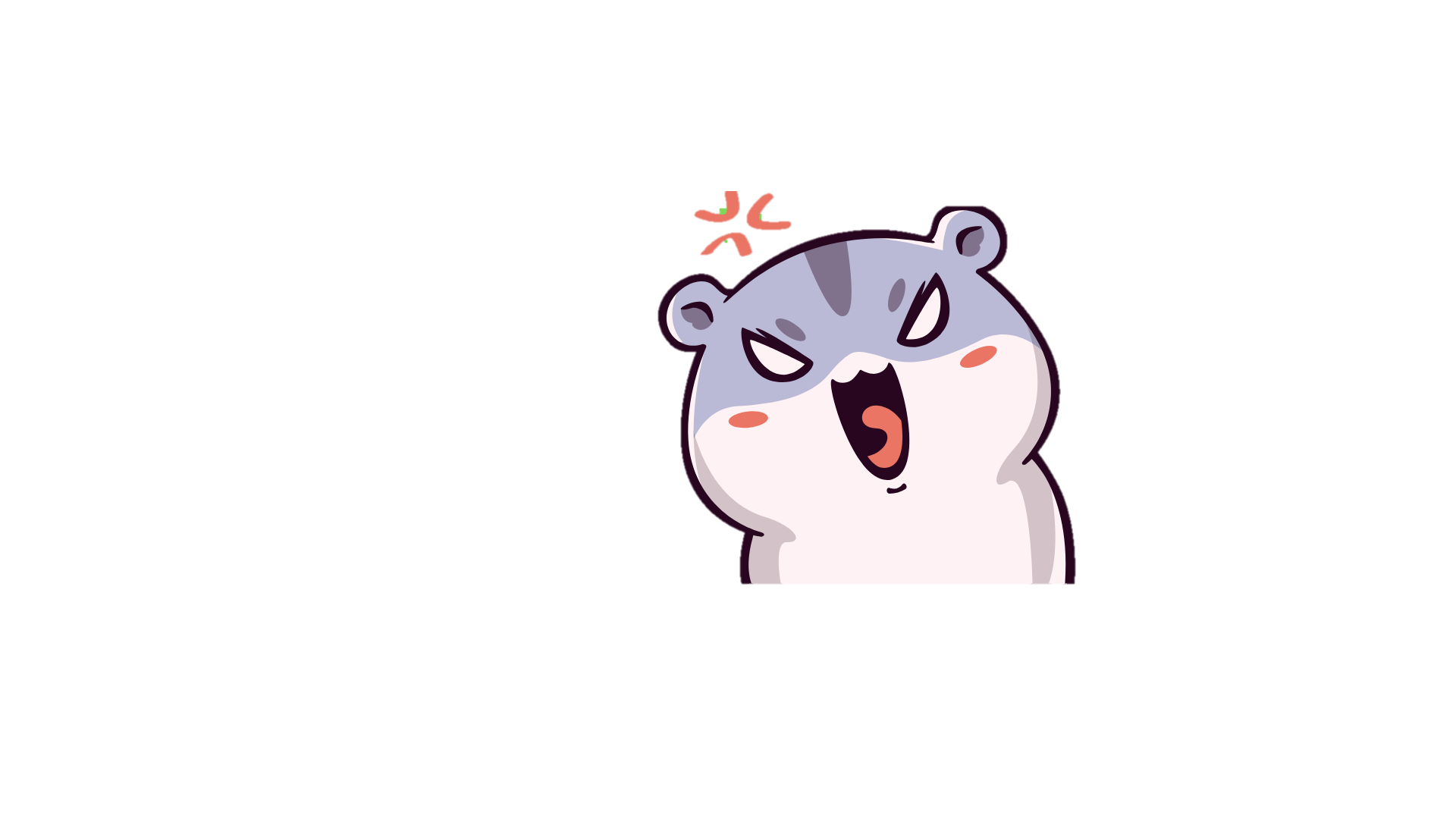 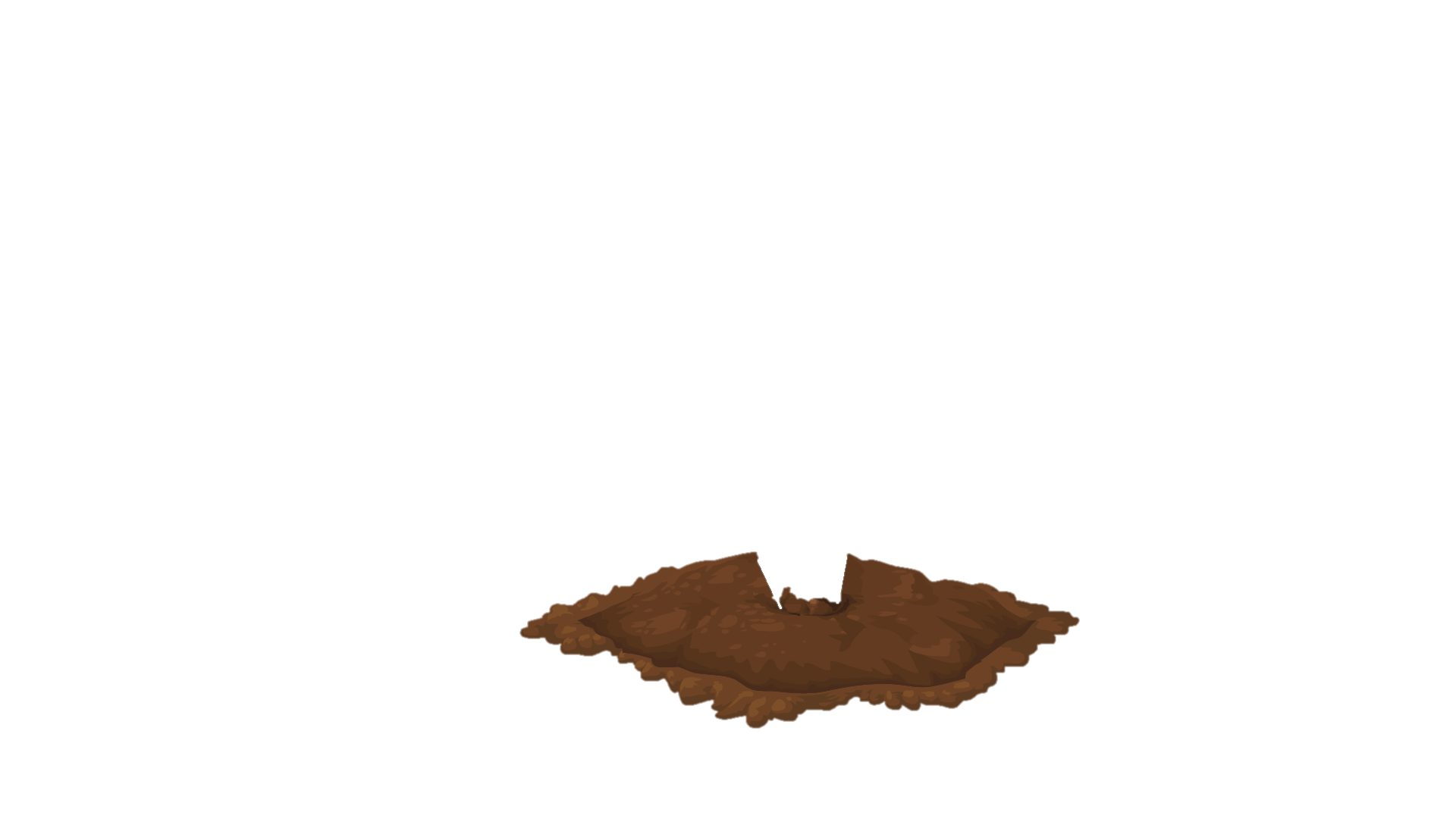 Không đồng tình
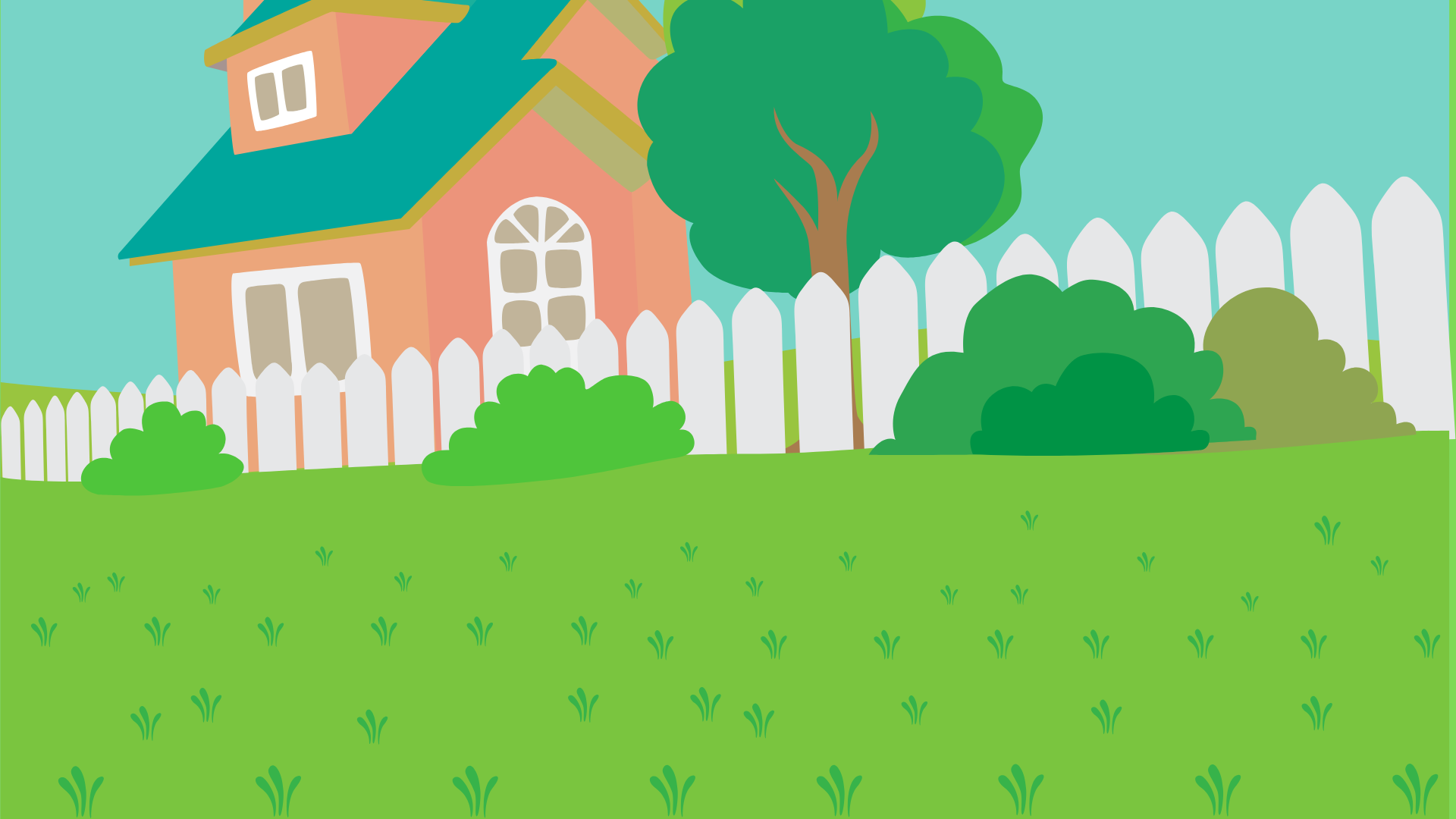 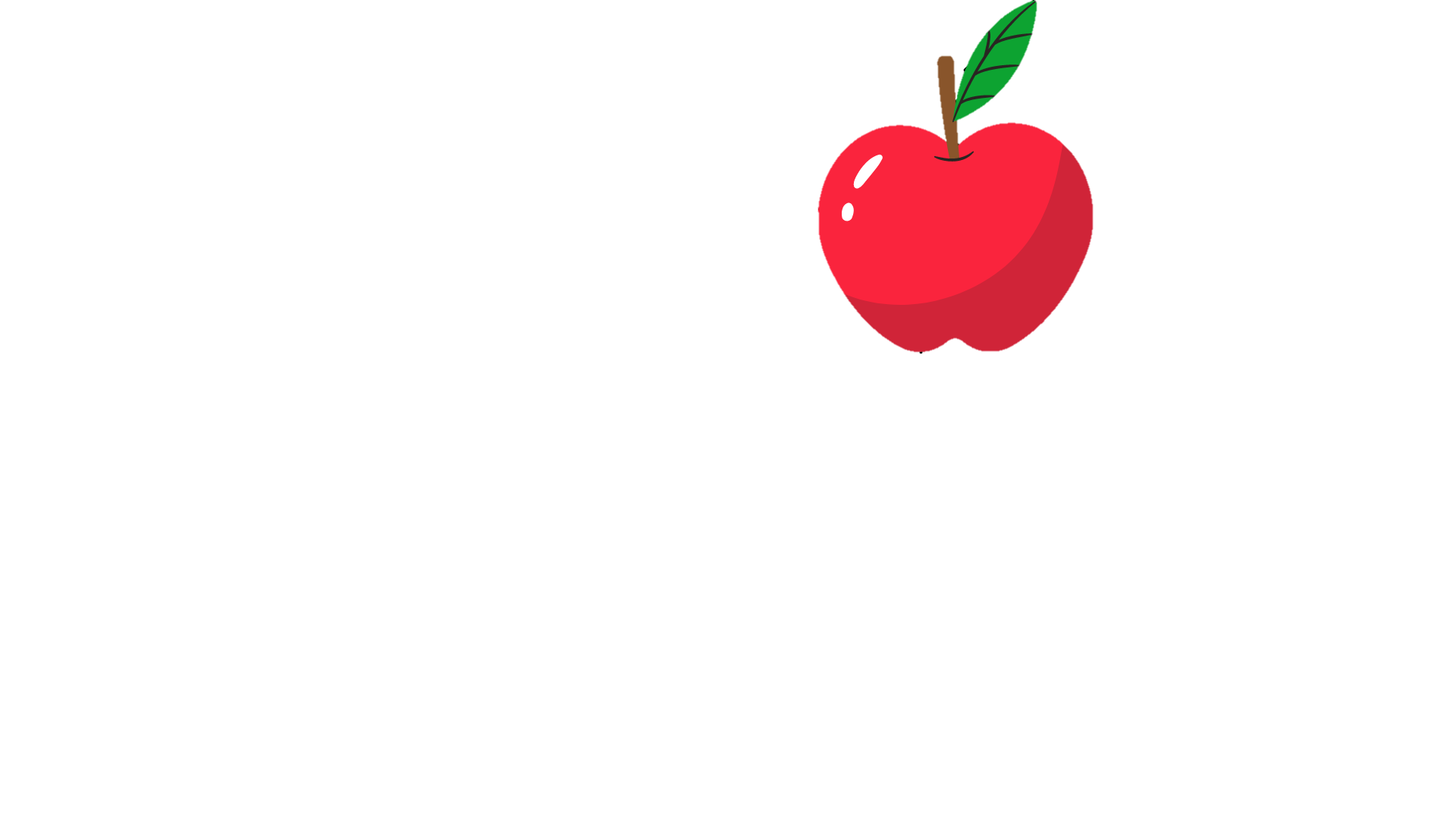 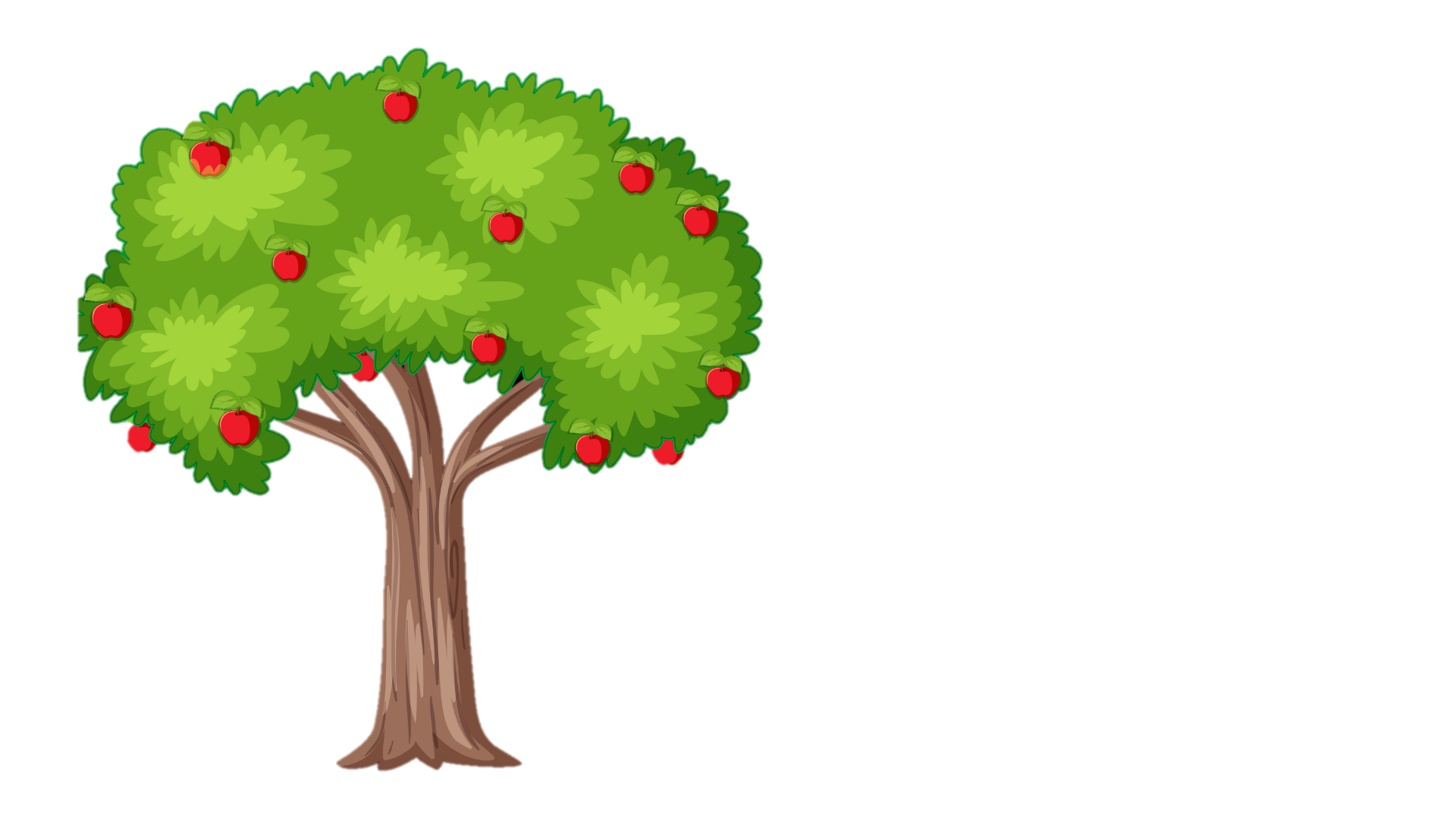 Em có đồng tình với việc làm của bạn không? Vì sao?
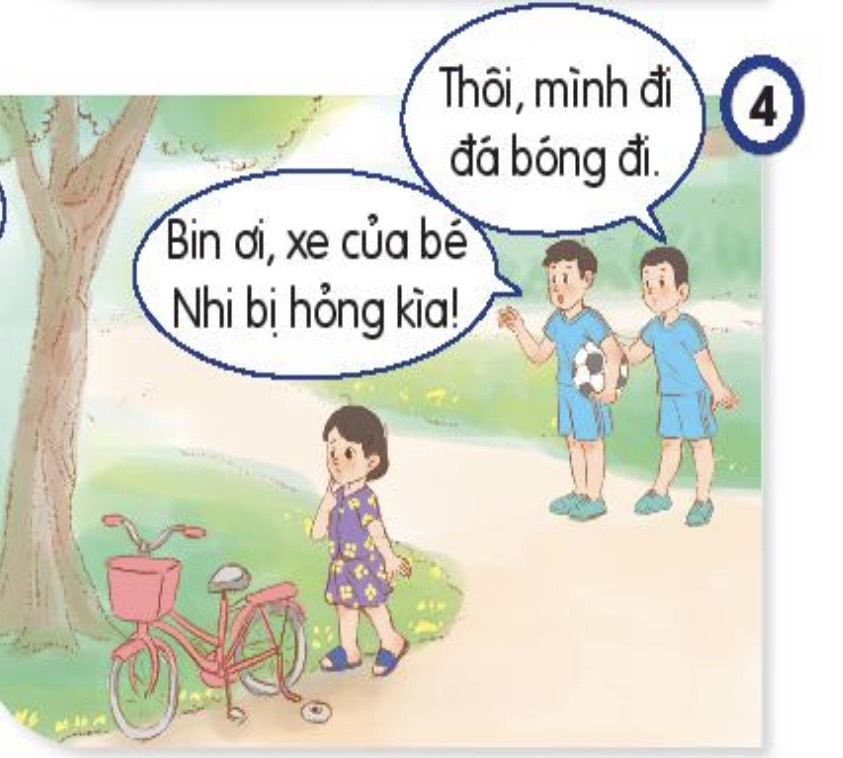 Tin và Bin đang trên đường đến sân bóng, bắt gặp bé gái hàng xóm đứng cạnh chiếc xe đạp có một chiếc bánh bị rơi ra. Thấy vậy Tin bảo với Bin: “Bin ơi, xe bé Nhi bị hỏng kìa!” nhưng Bin lại đáp: “Thôi, mình đi đá bóng đi.”.
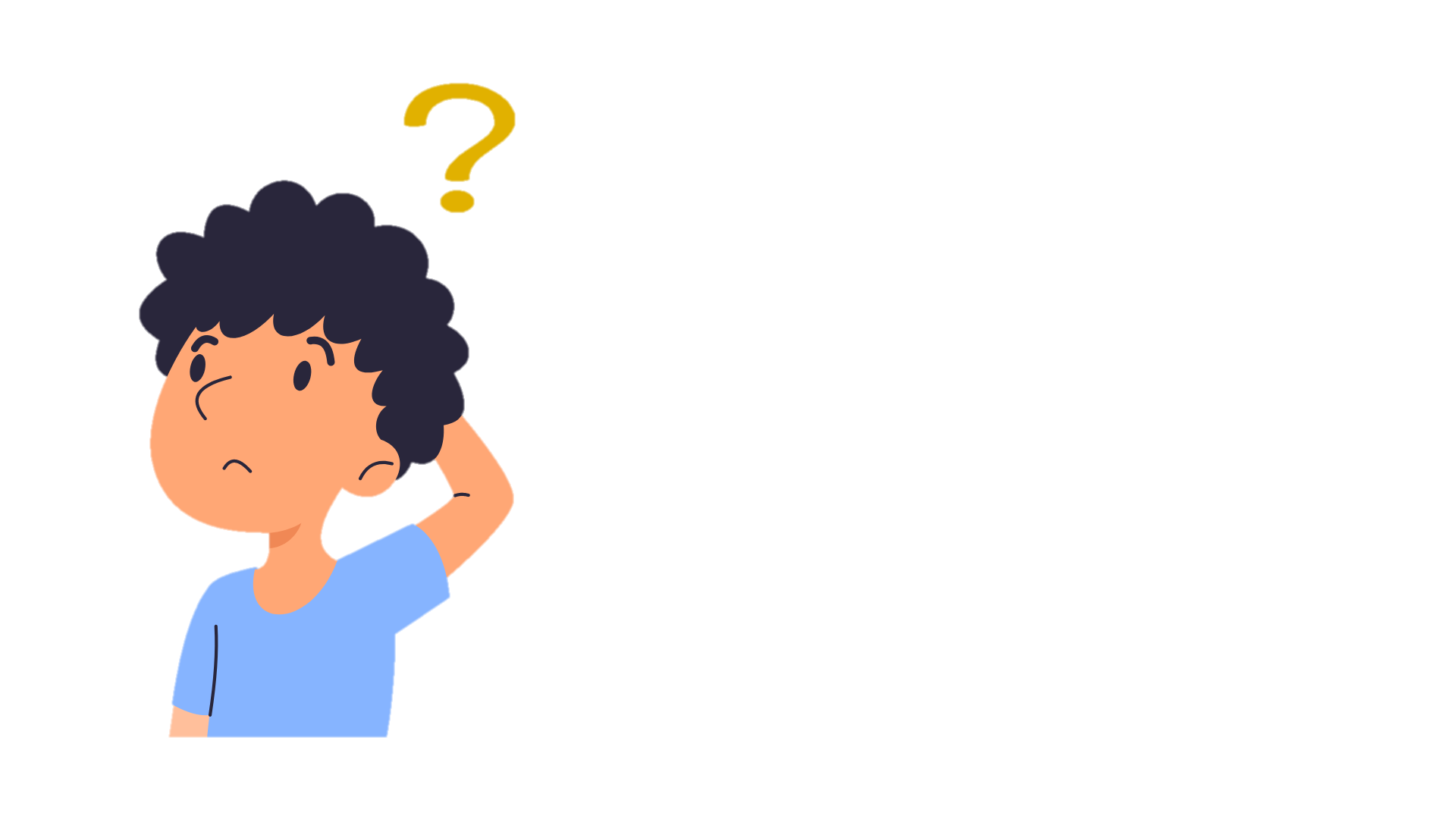 Nếu là Bin, em sẽ làm gì ?
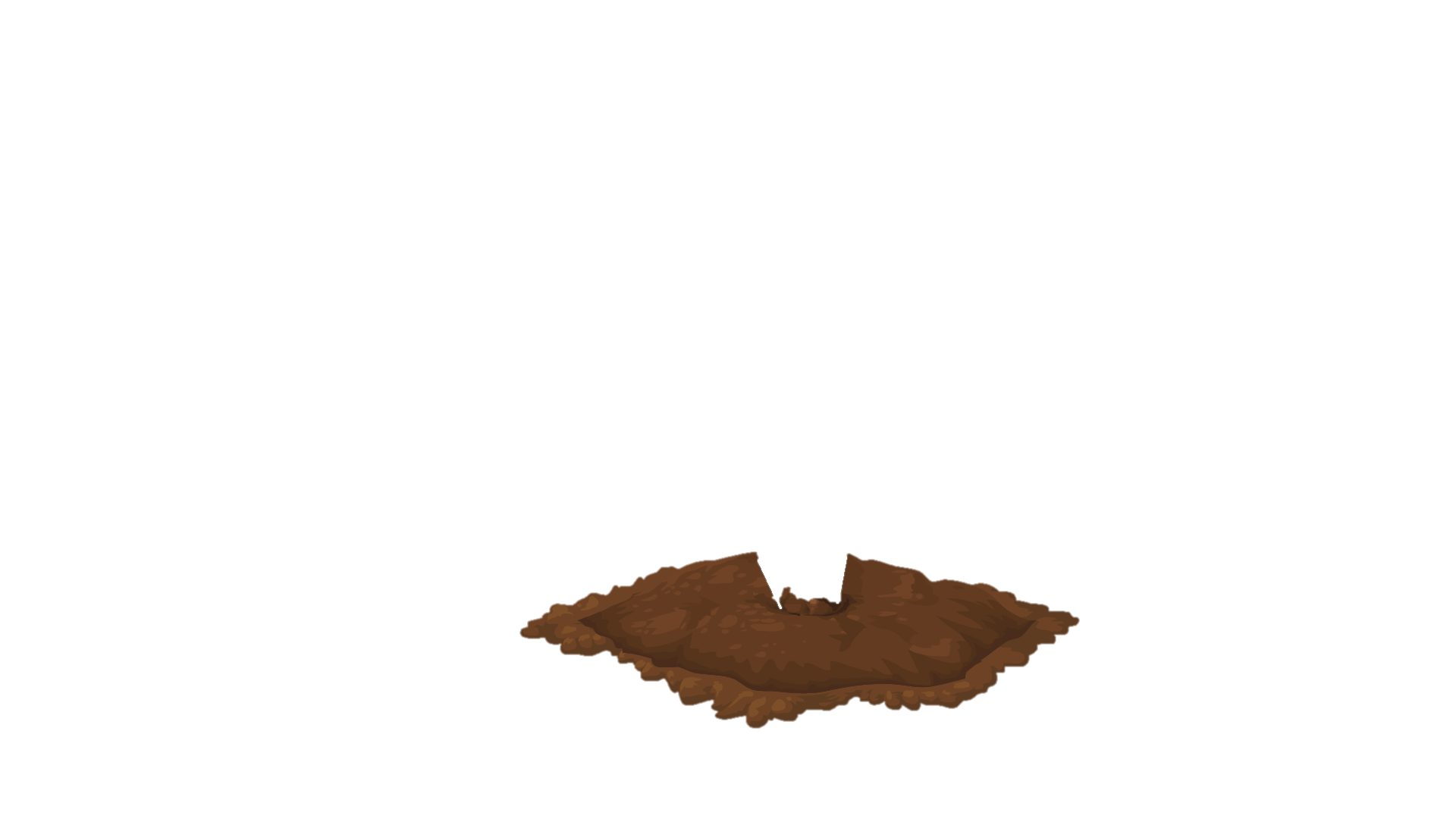 Nếu là Bin, em sẽ chạy đi kiếm người lớn để nhờ hỗ trợ bé gái.
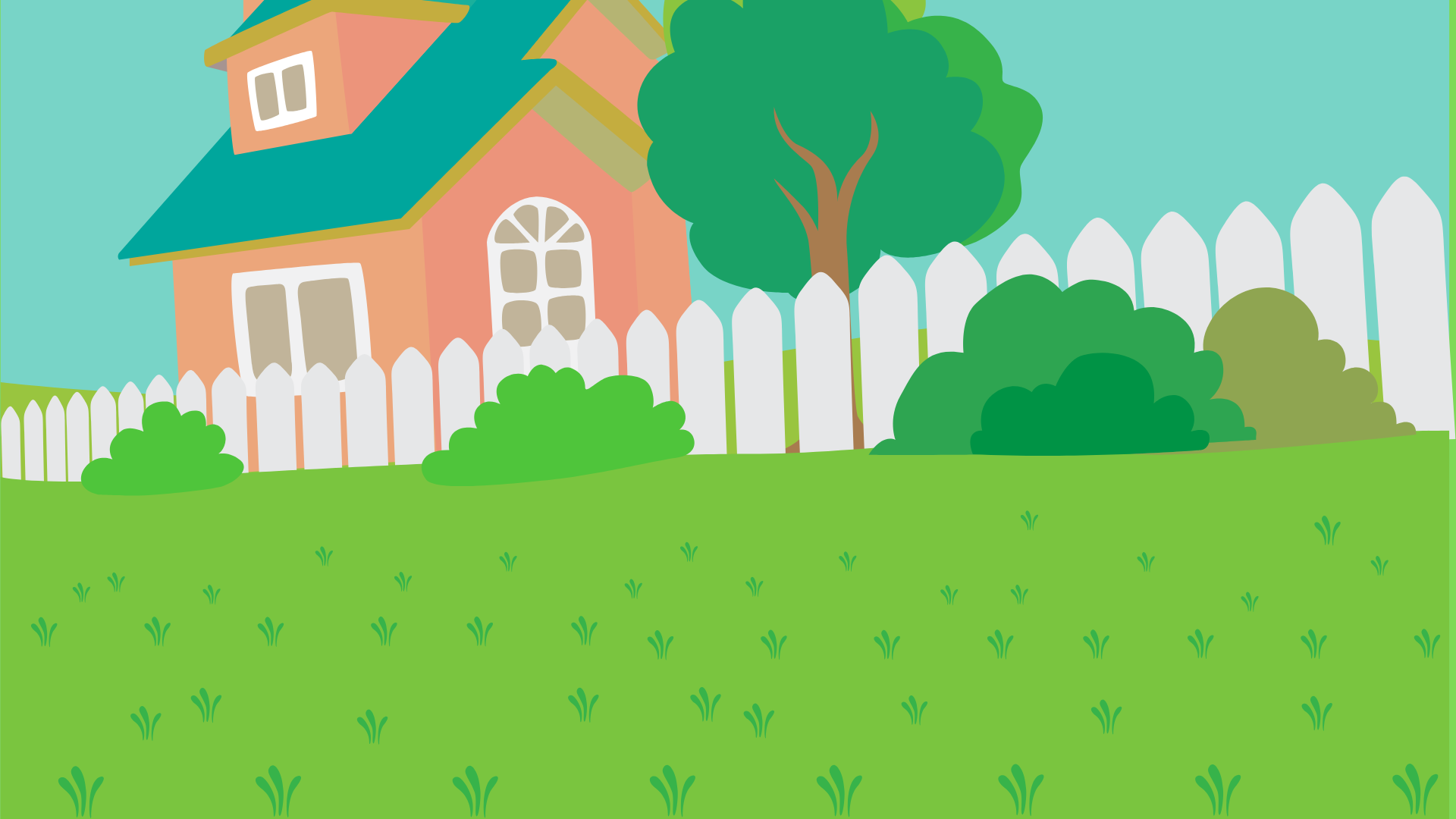 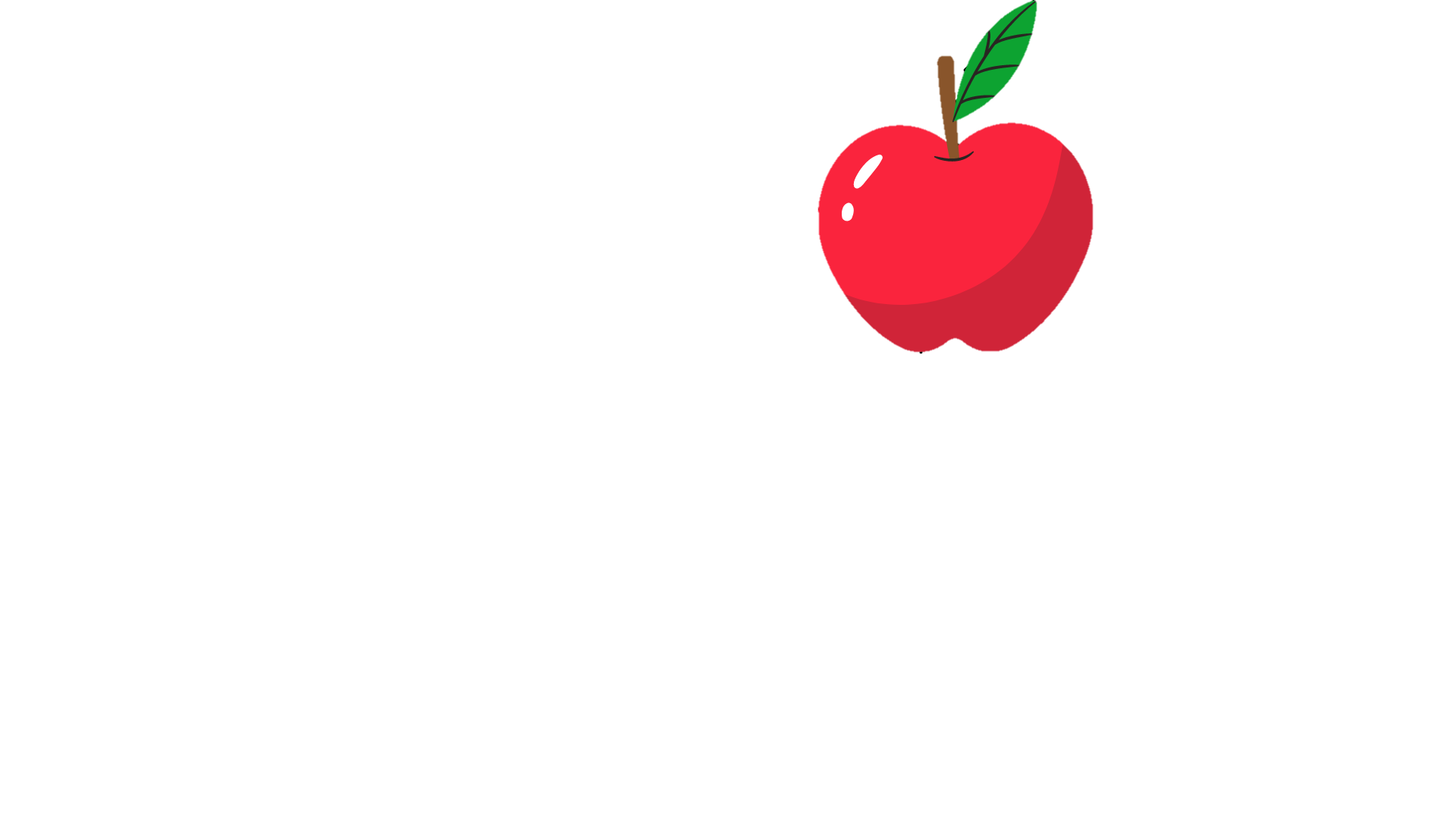 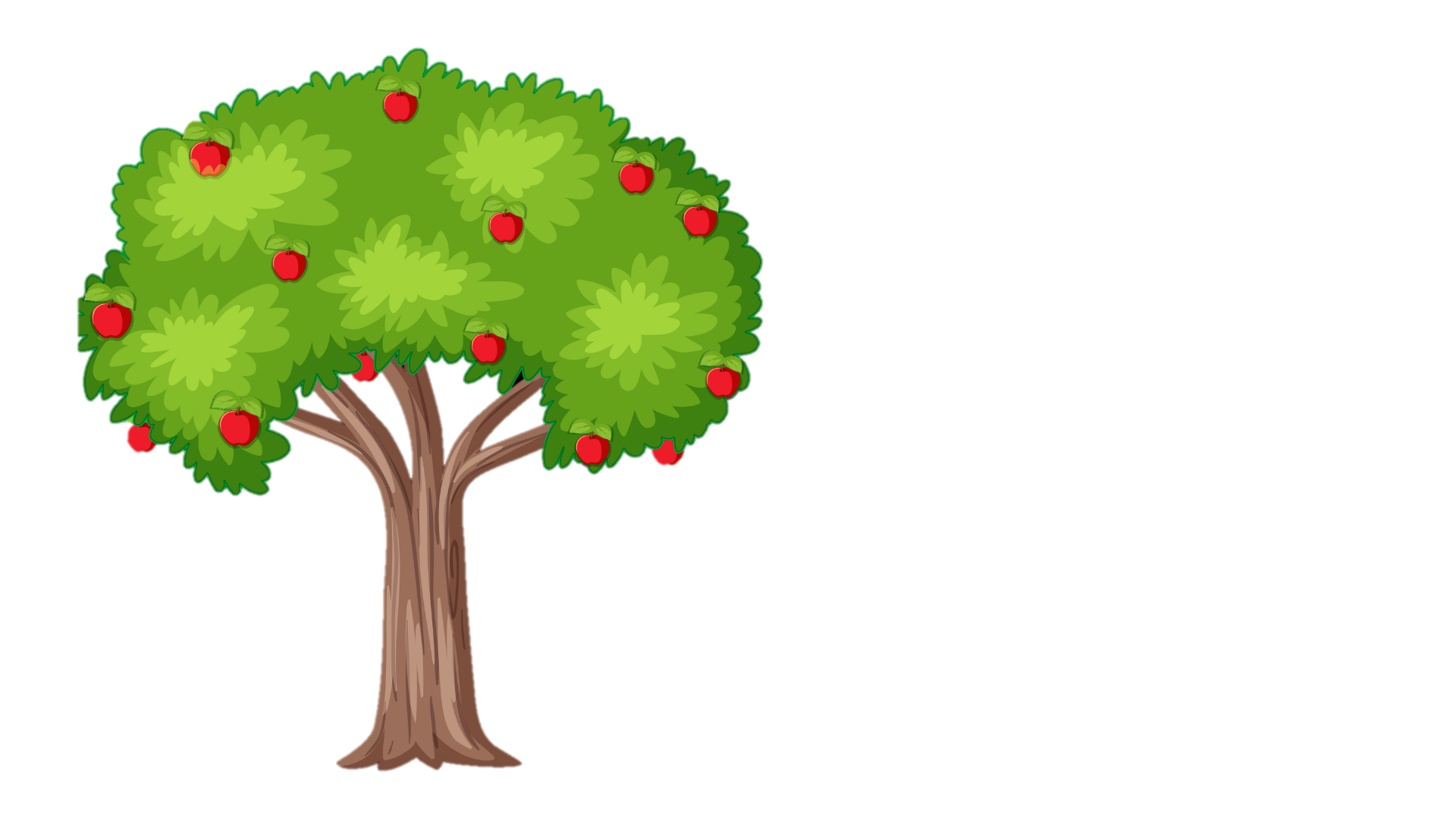 Em có đồng tình với việc làm của bạn không? Vì sao?
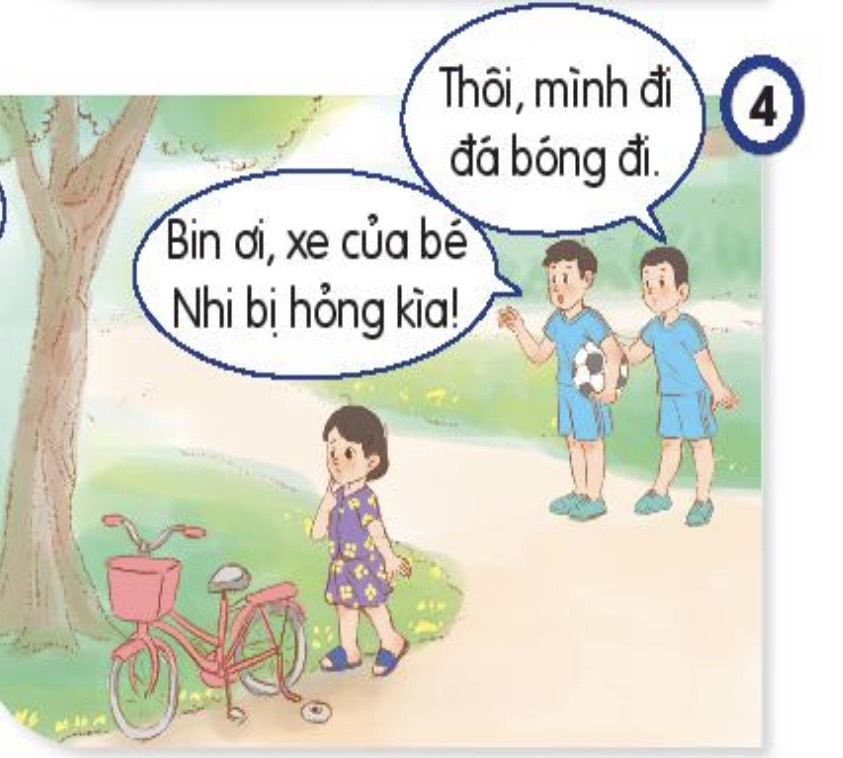 Tin và Bin có nên sửa xe giúp bé gái không? Vì sao?
Việc quan tâm đến hàng xóm láng giềng là tốt, nhưng Tin và Bin sẽ không thể sửa xe cho bé Nhi mà cần tìm sự giúp đỡ từ người lớn. Vì vậy, cần giúp đỡ hàng xóm láng giềng bằng những lời nói, việc làm phù hợp với lứa tuổi.
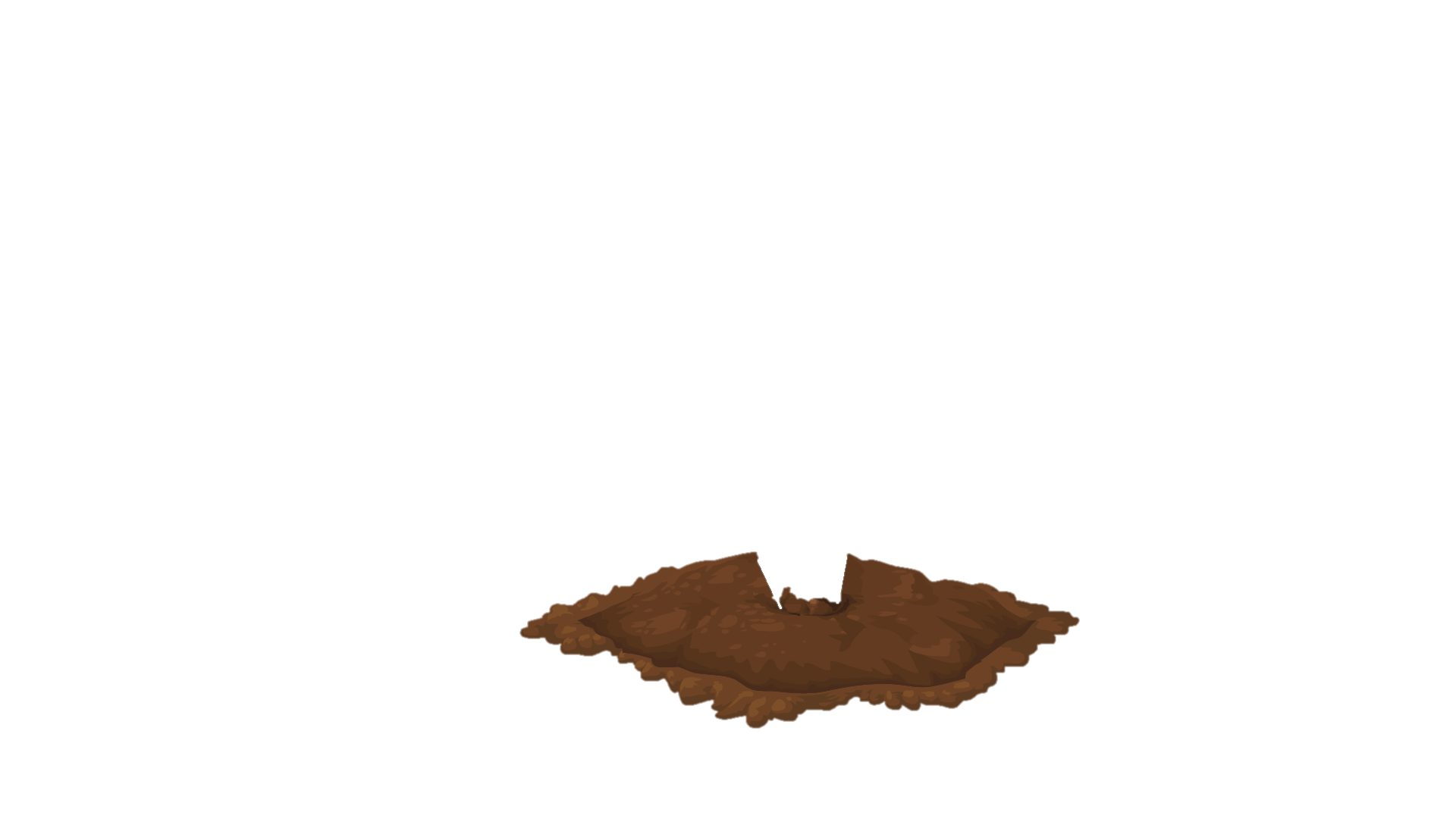 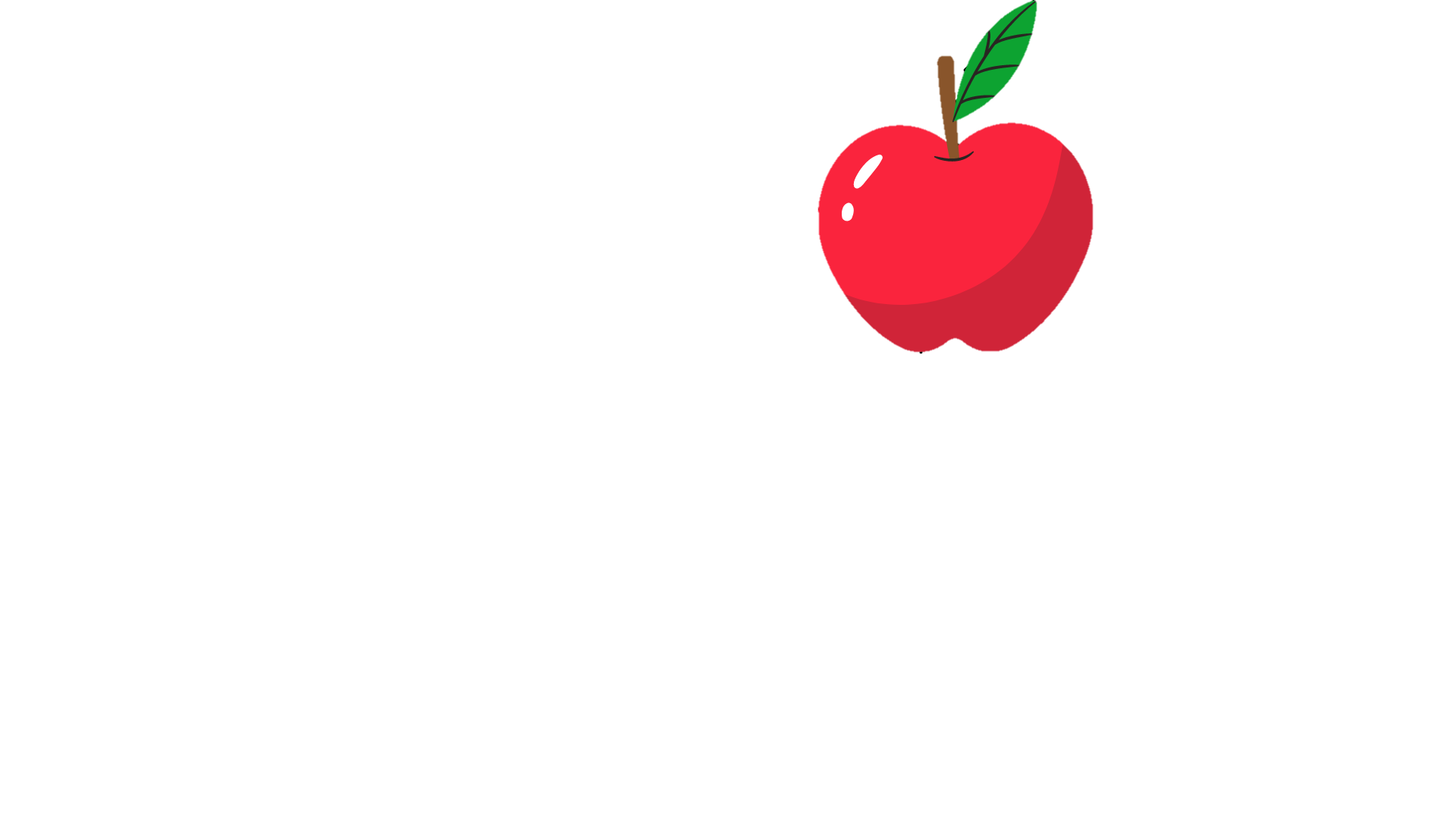 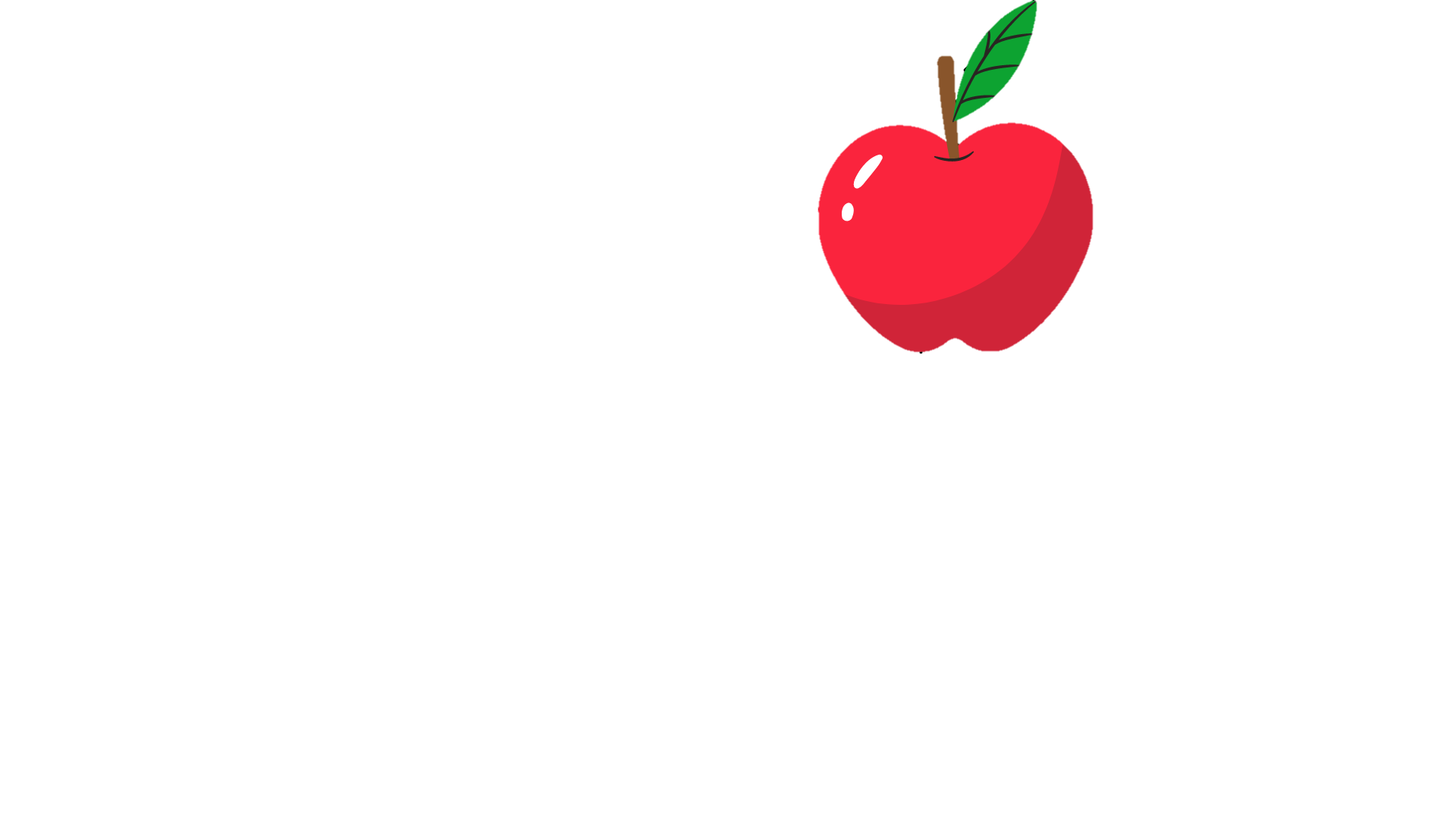 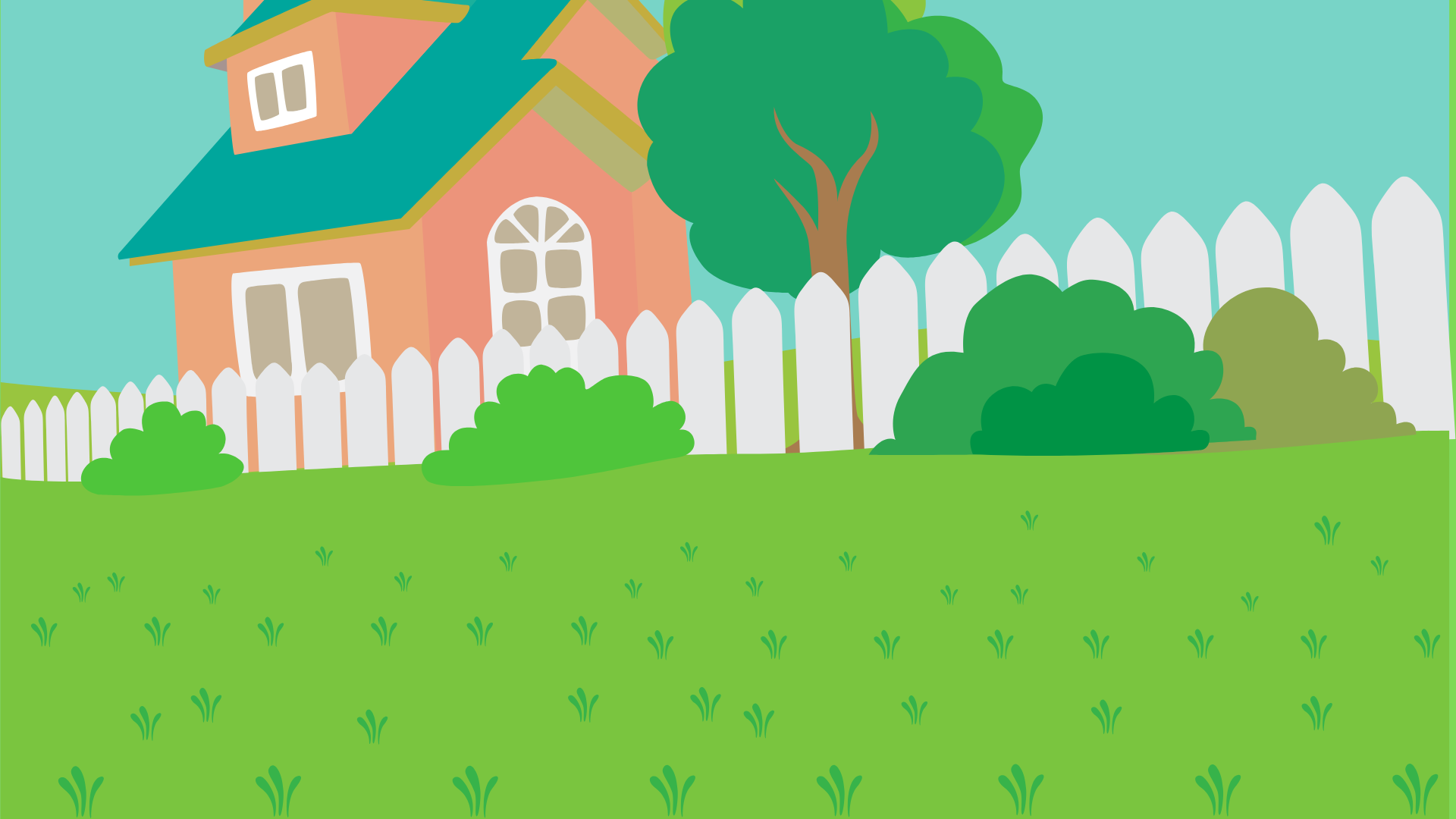 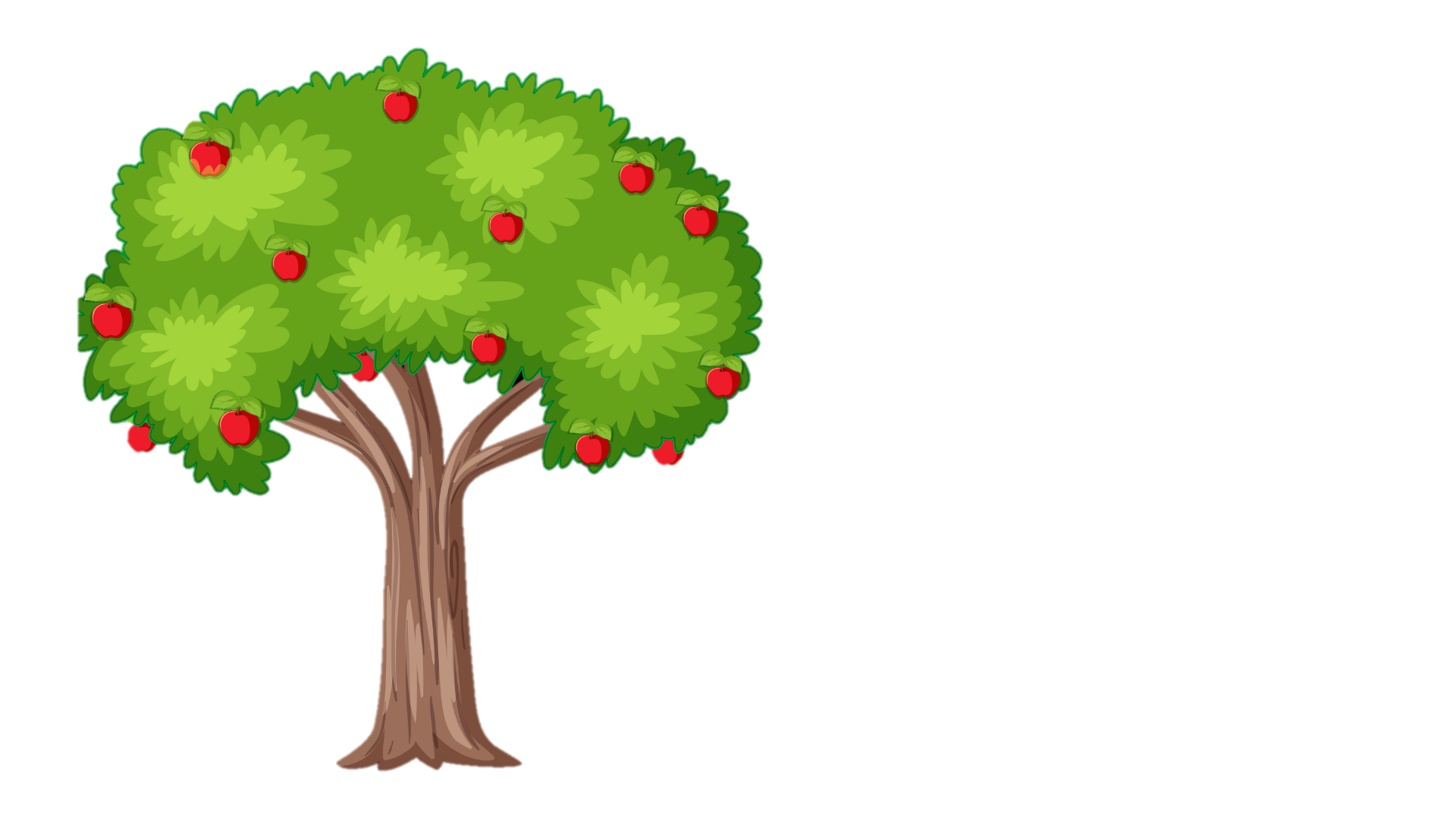 Kết luận
Kết luận
Cần quan tâm nhiệt tình  đến hàng xóm láng giềng bằng các việc làm phù hợp với  khả năng của mình.
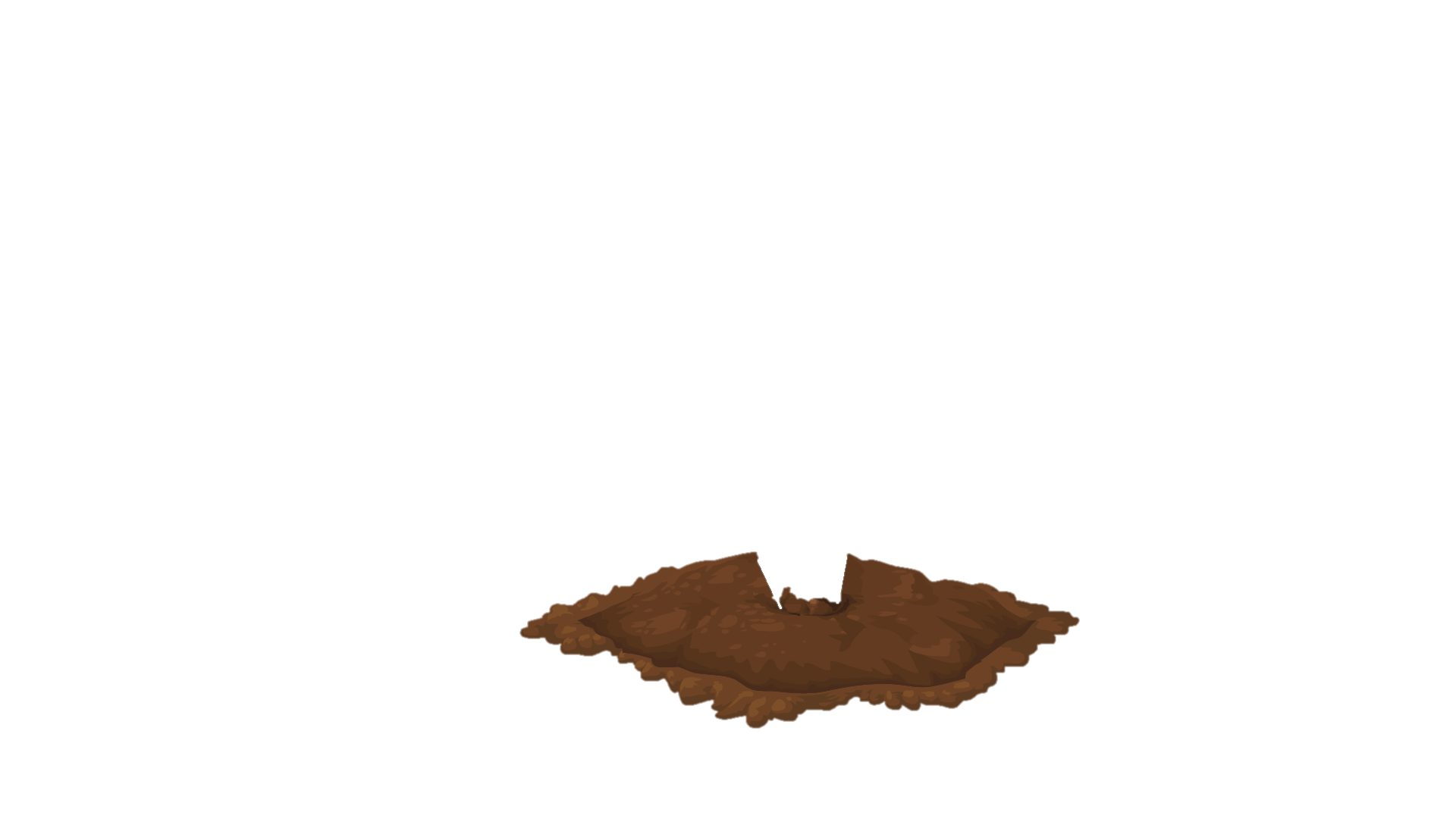 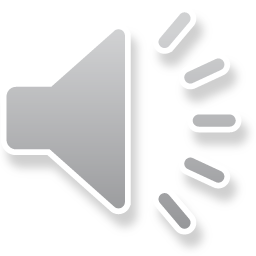 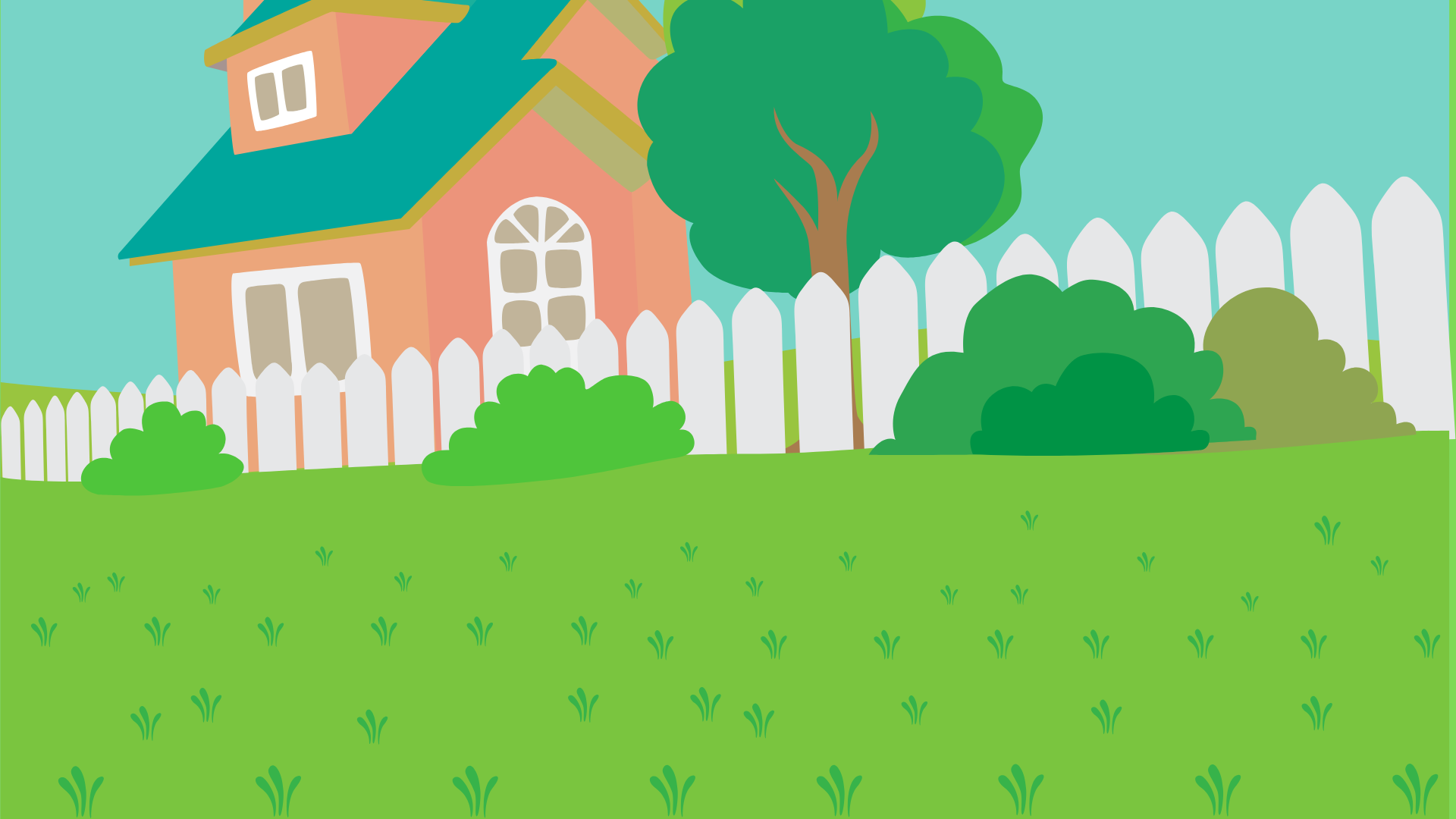 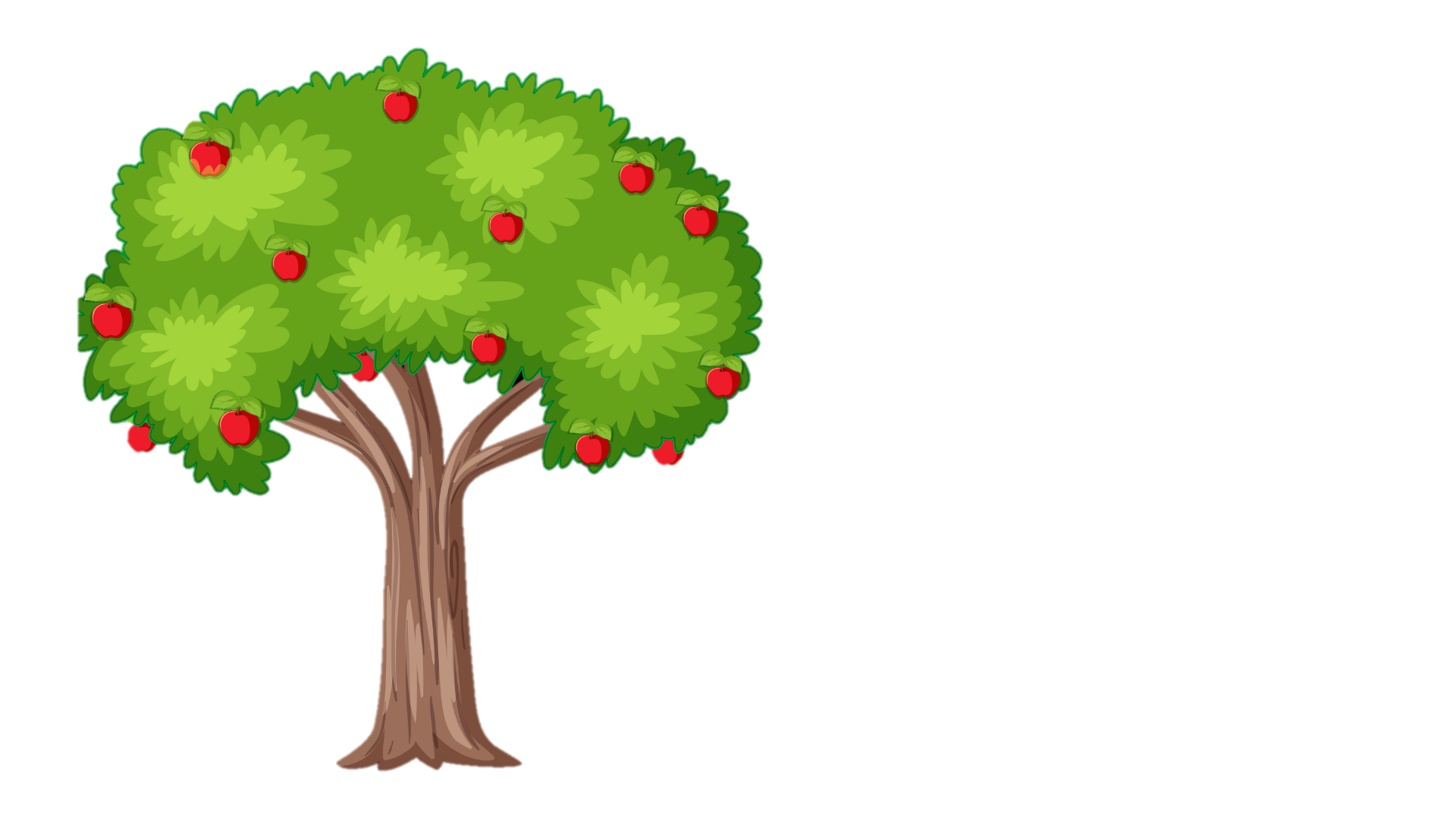 Những quả táo thật ngon! Cảm ơn các bạn đã giúp mình thu hoạch nhé!
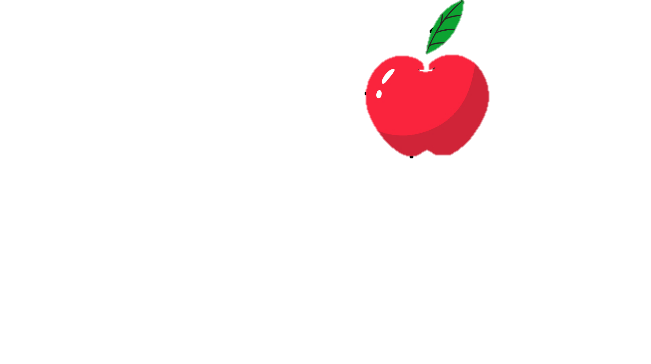 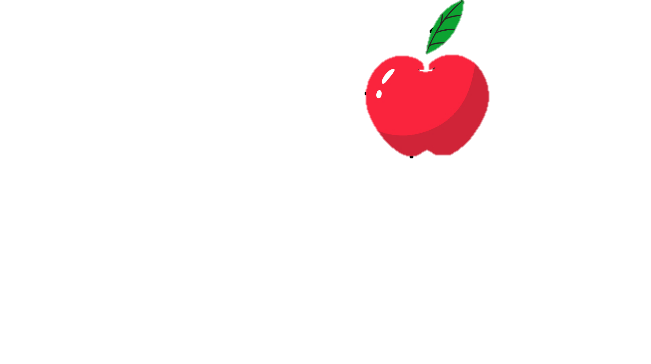 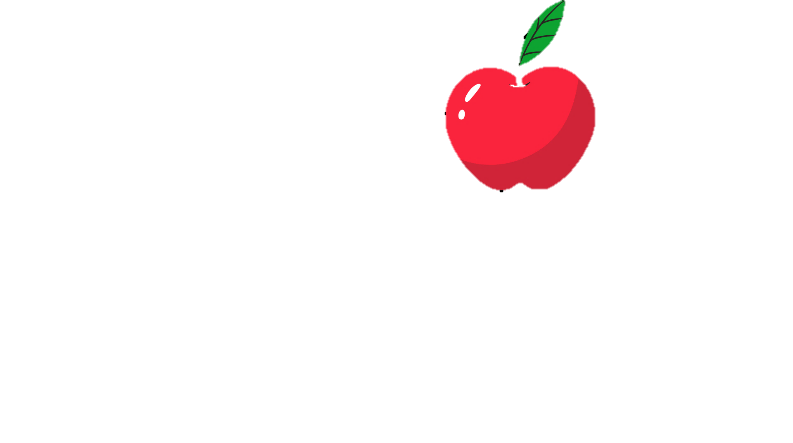 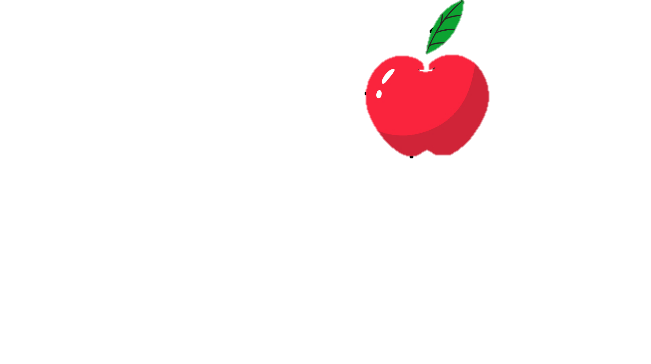 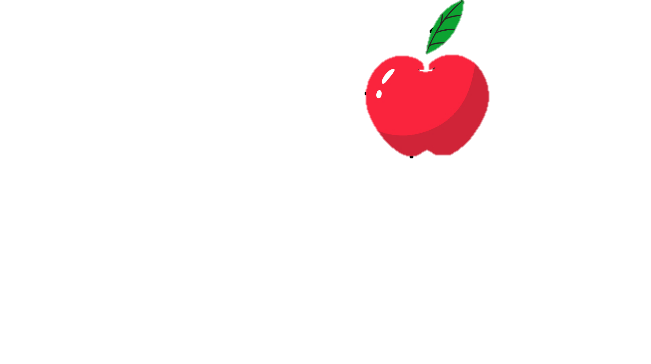 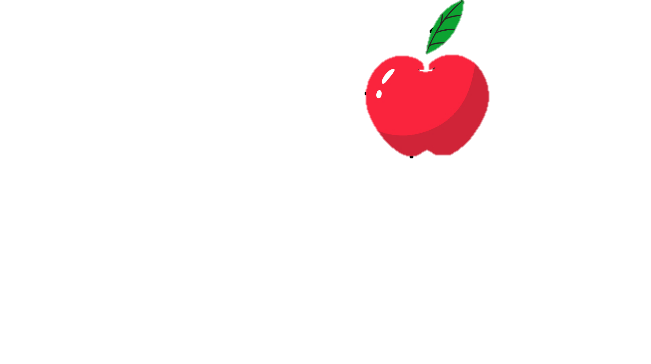 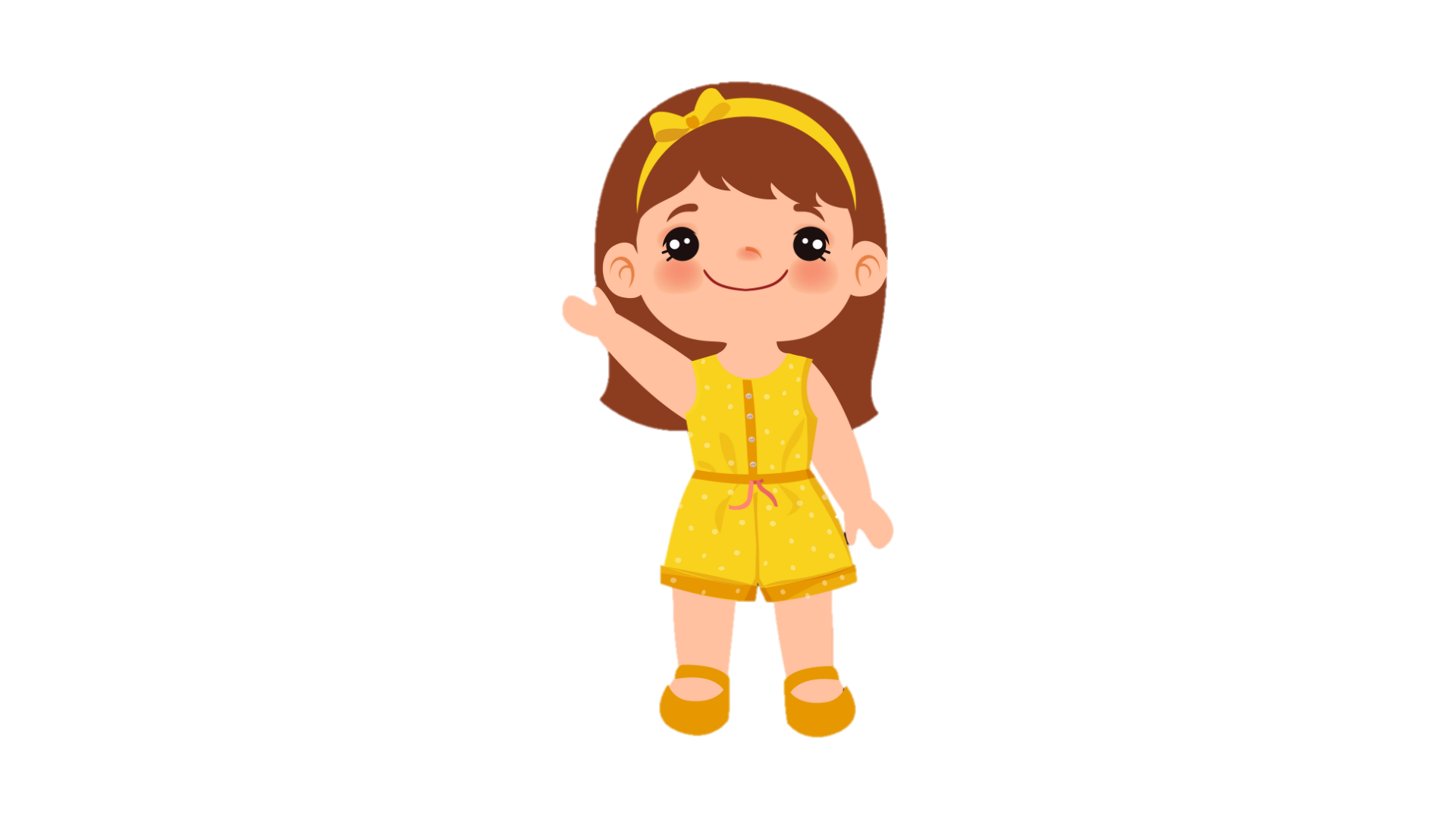 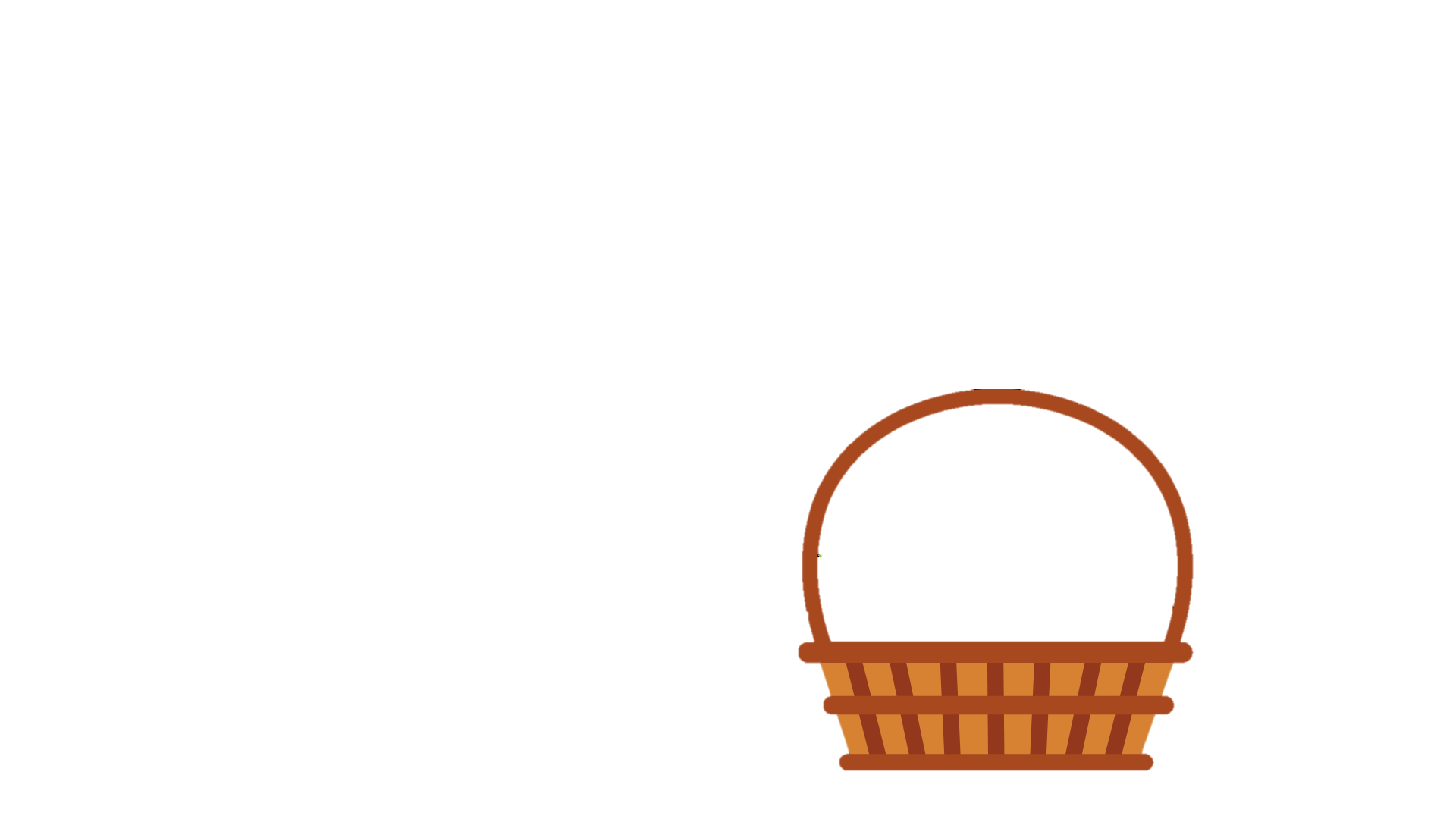 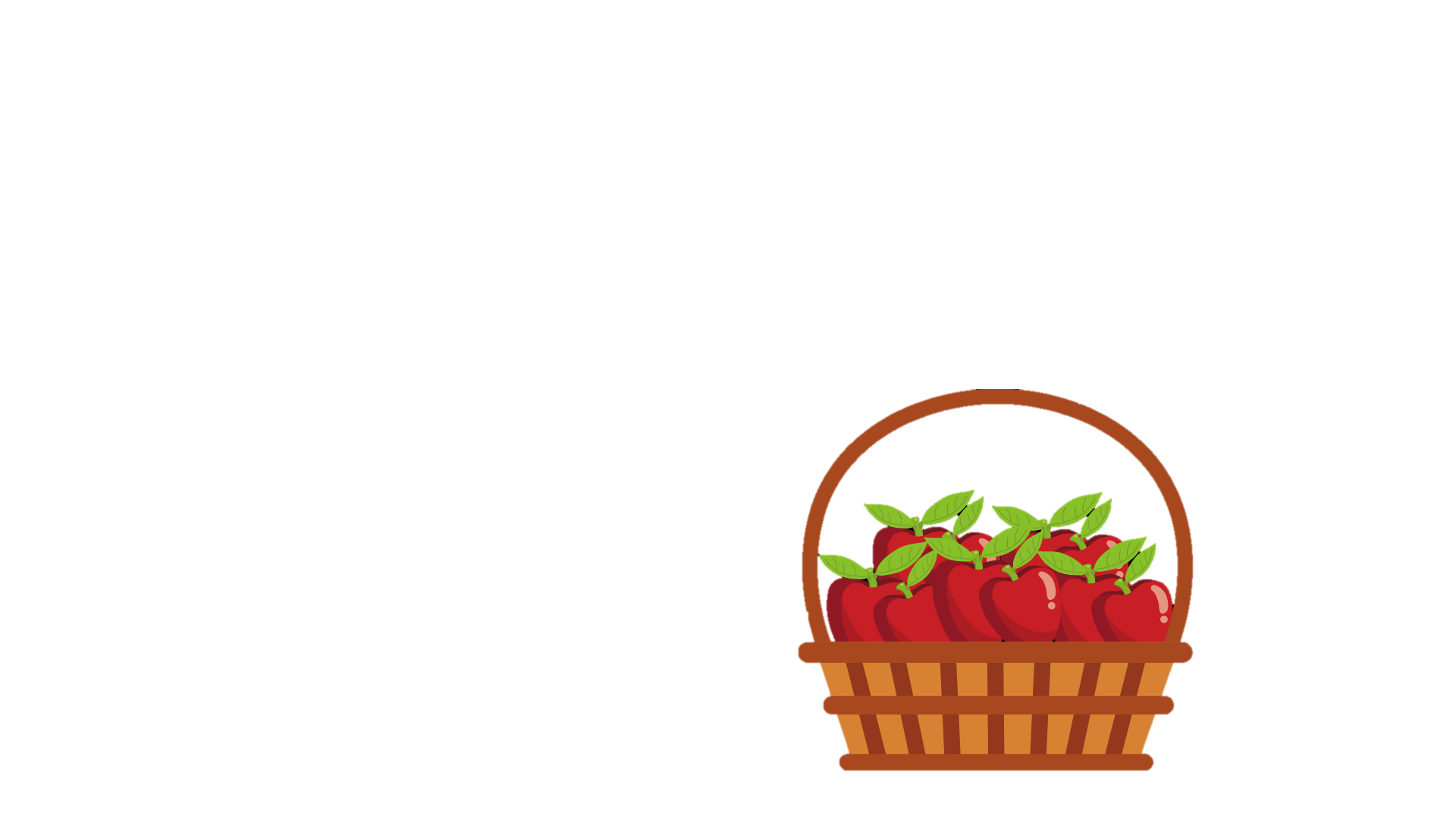 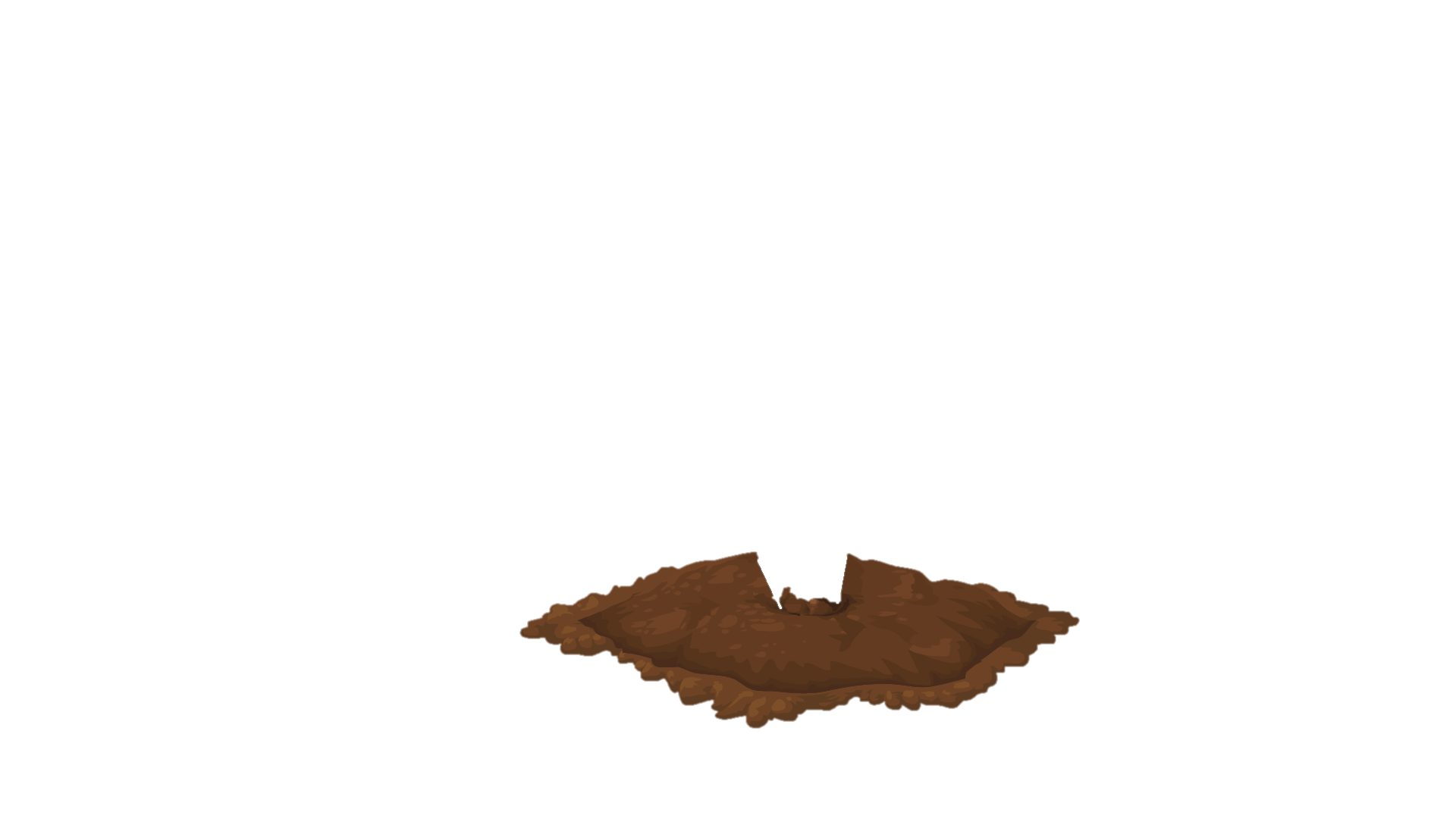 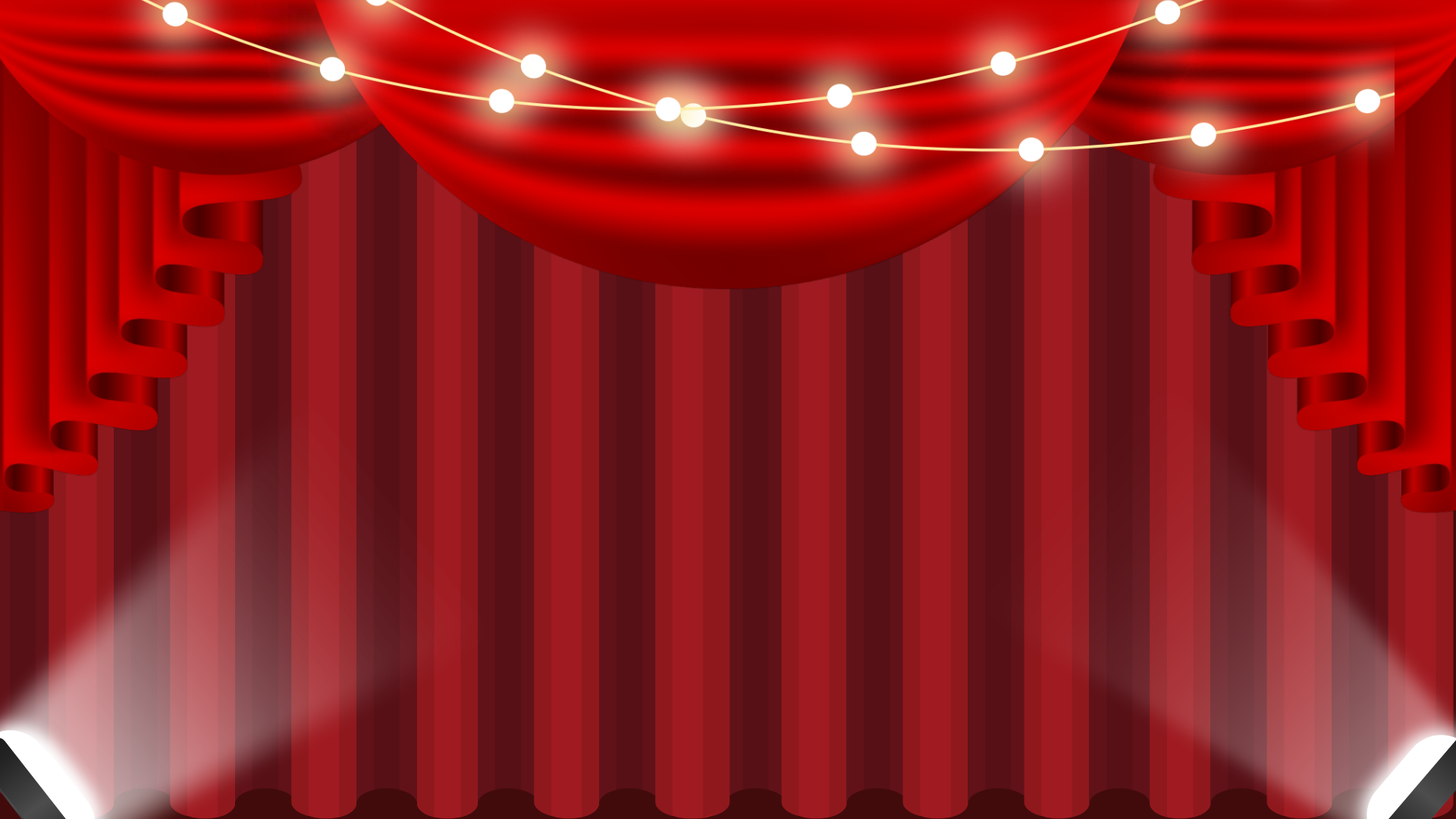 HOẠT ĐỘNG 5:
XỬ LÍ TÌNH HUỐNG
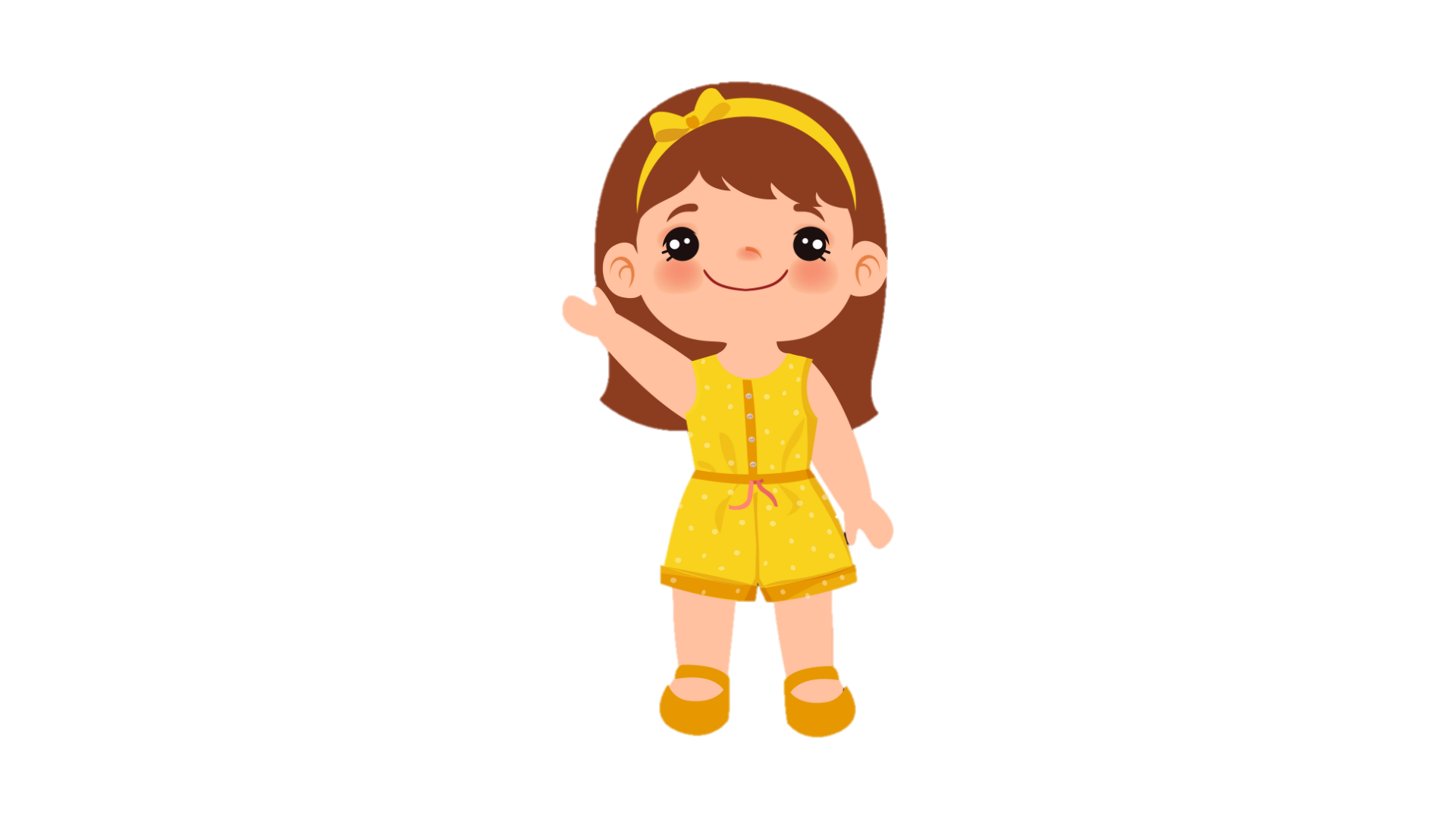 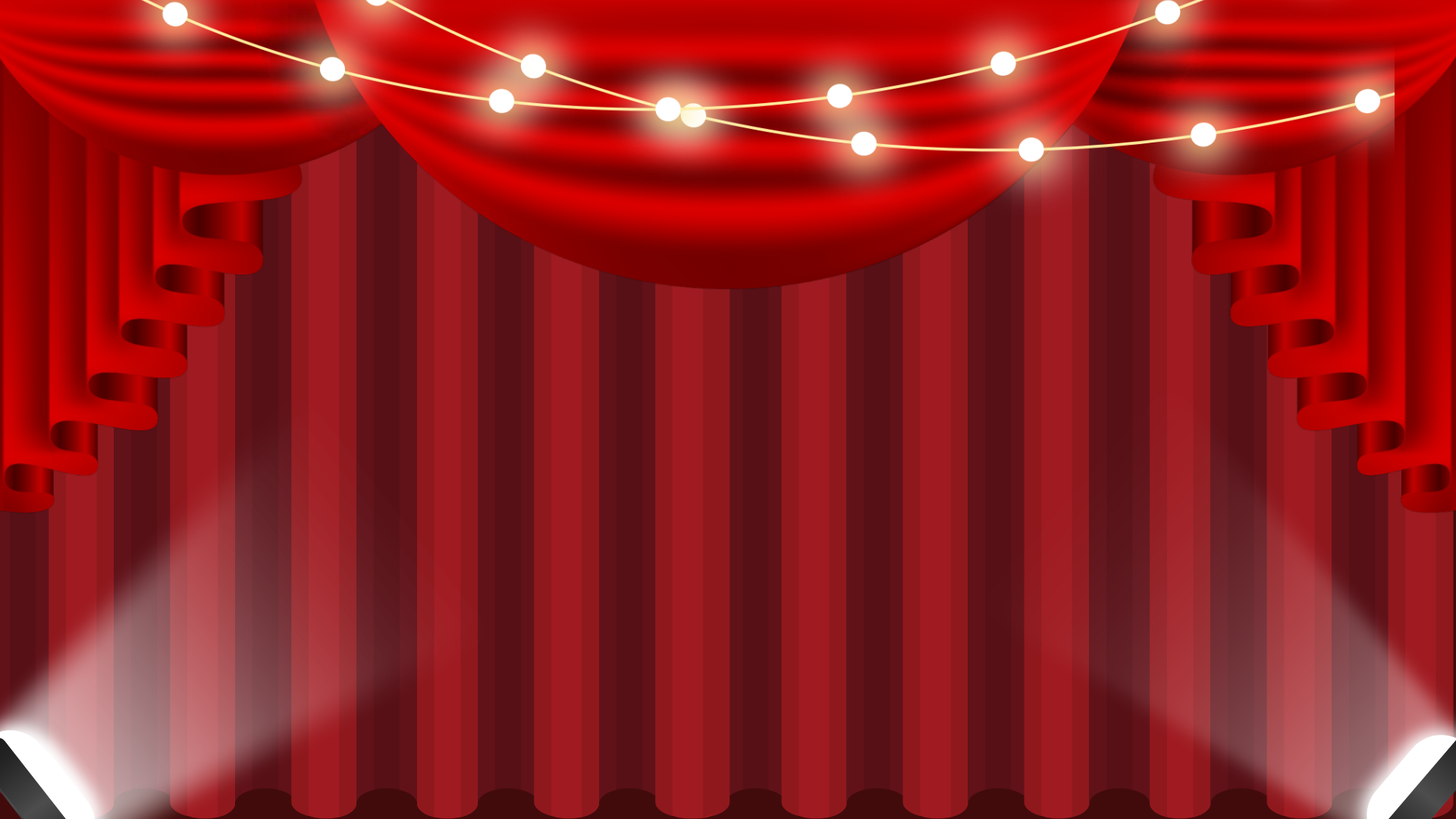 Diễn viên 
tài ba
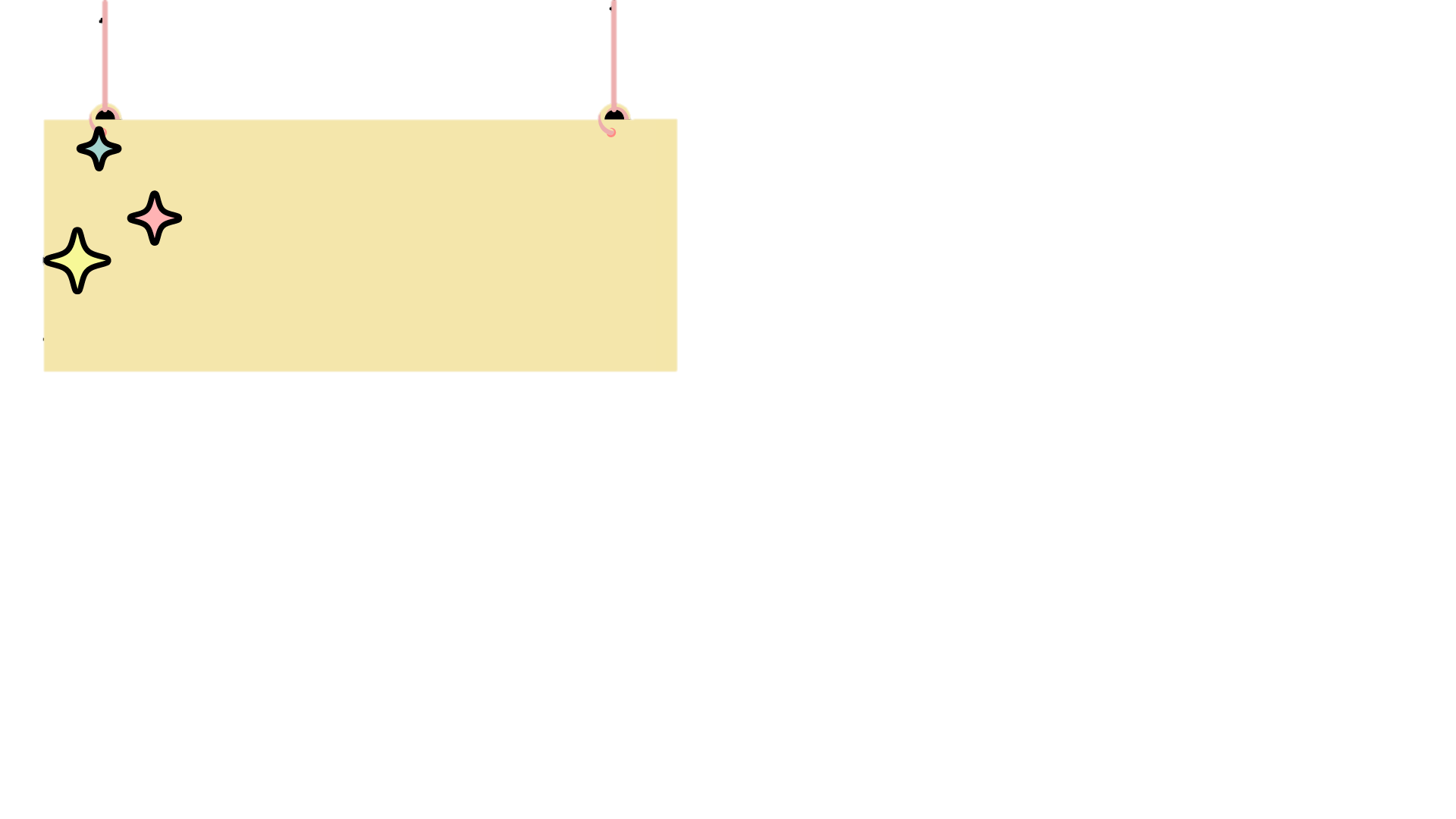 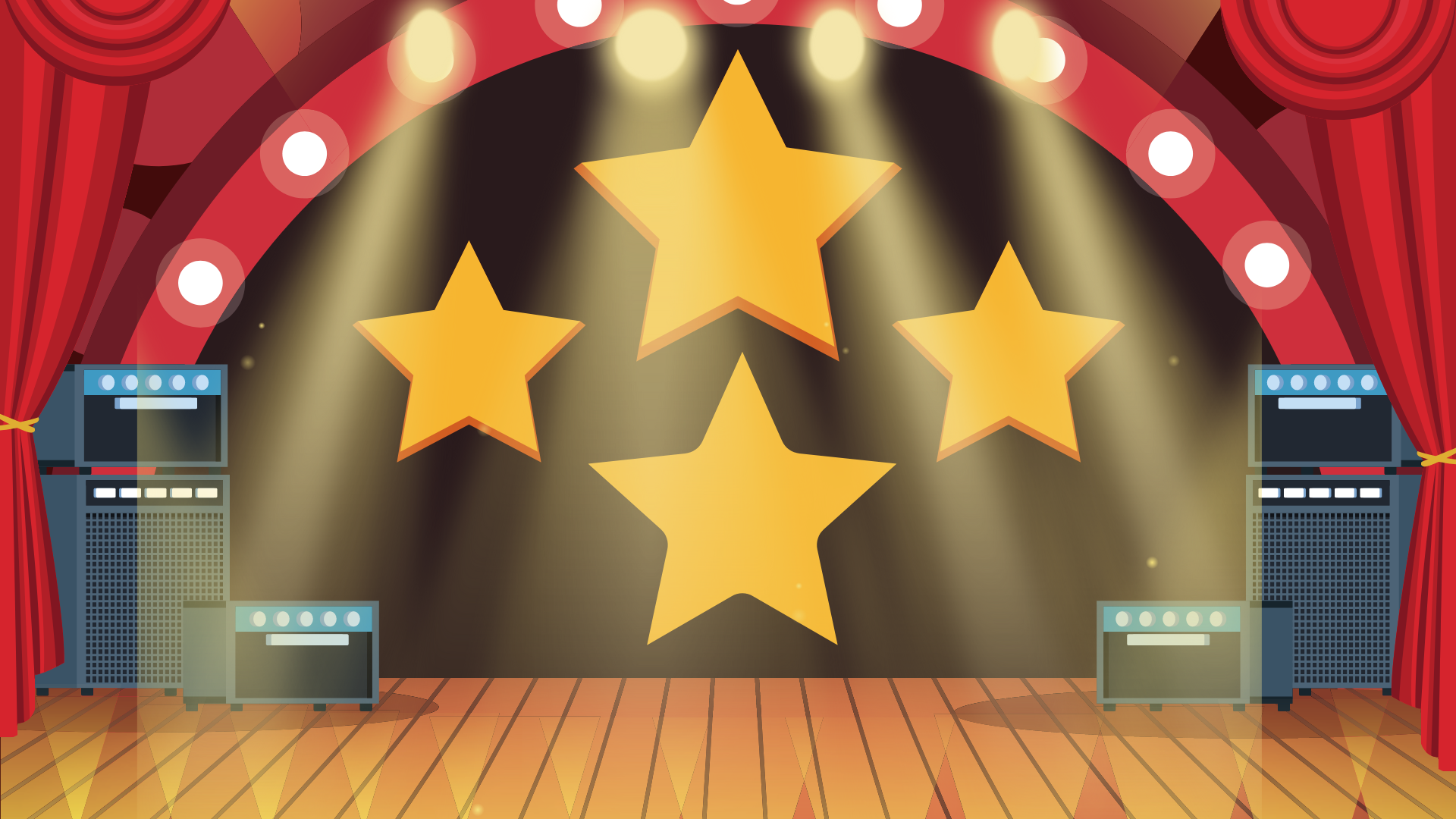 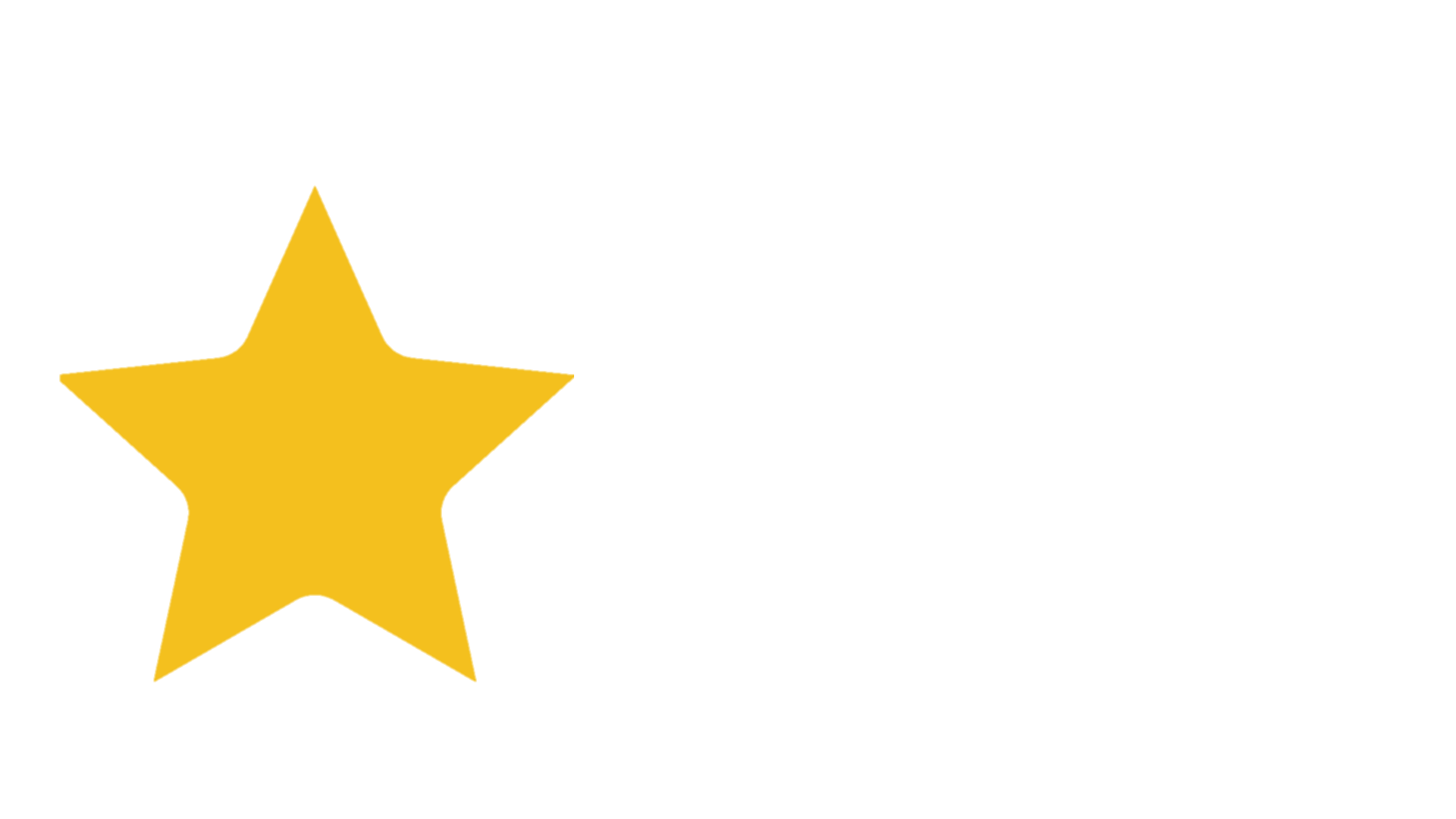 Các nhóm hãy chọn một ngôi sao nhé!
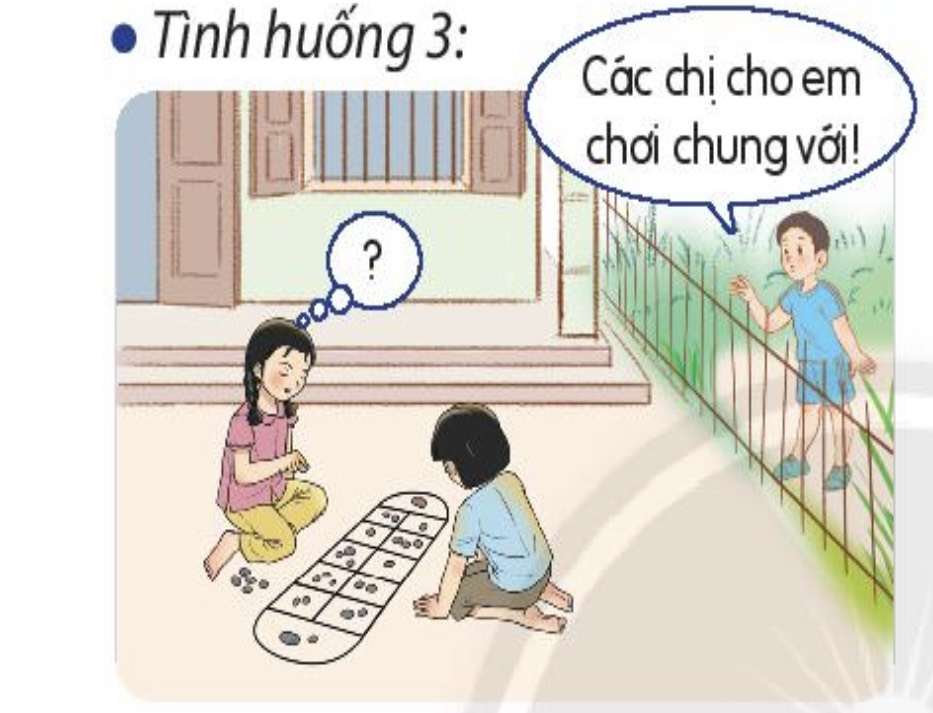 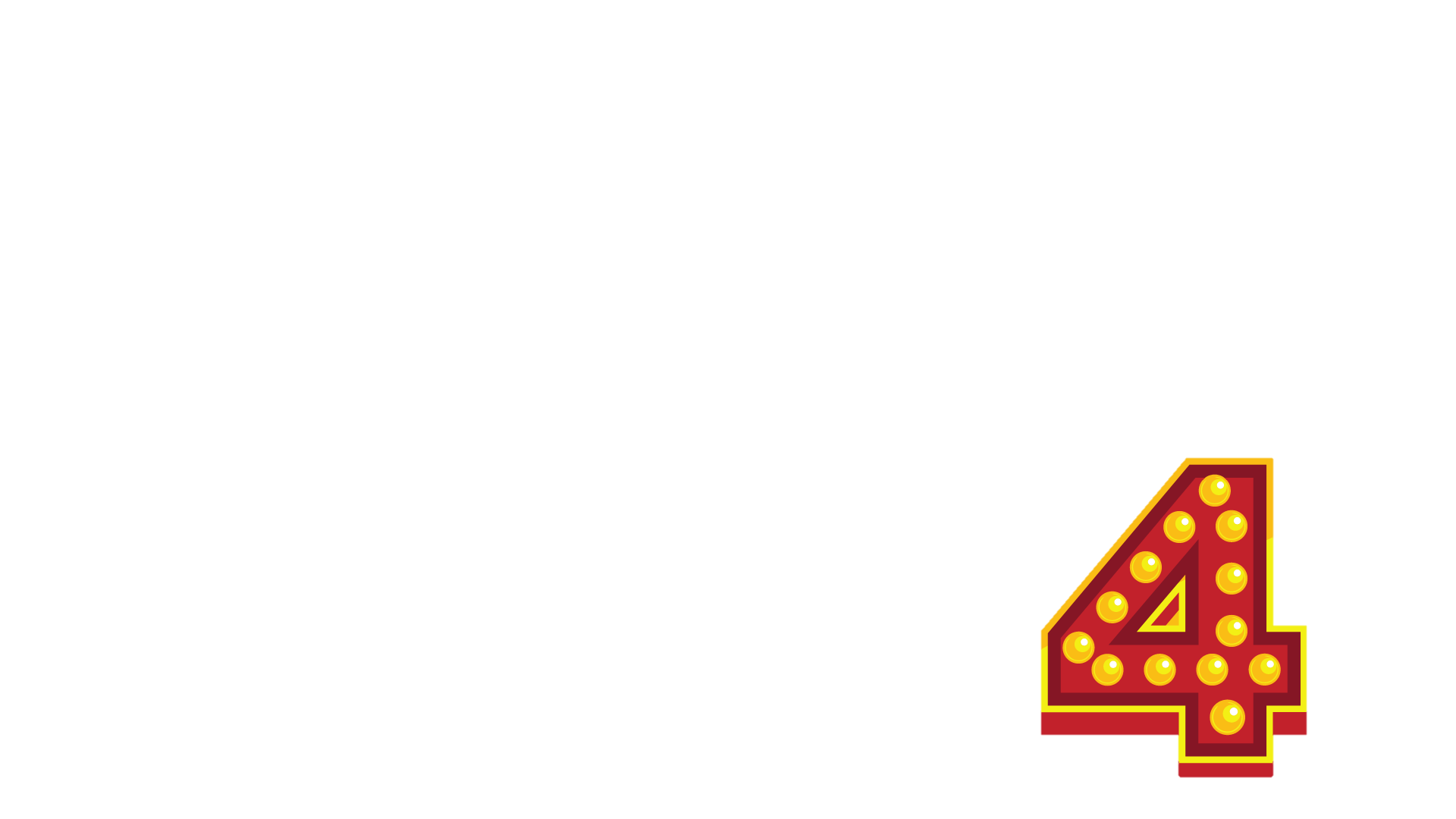 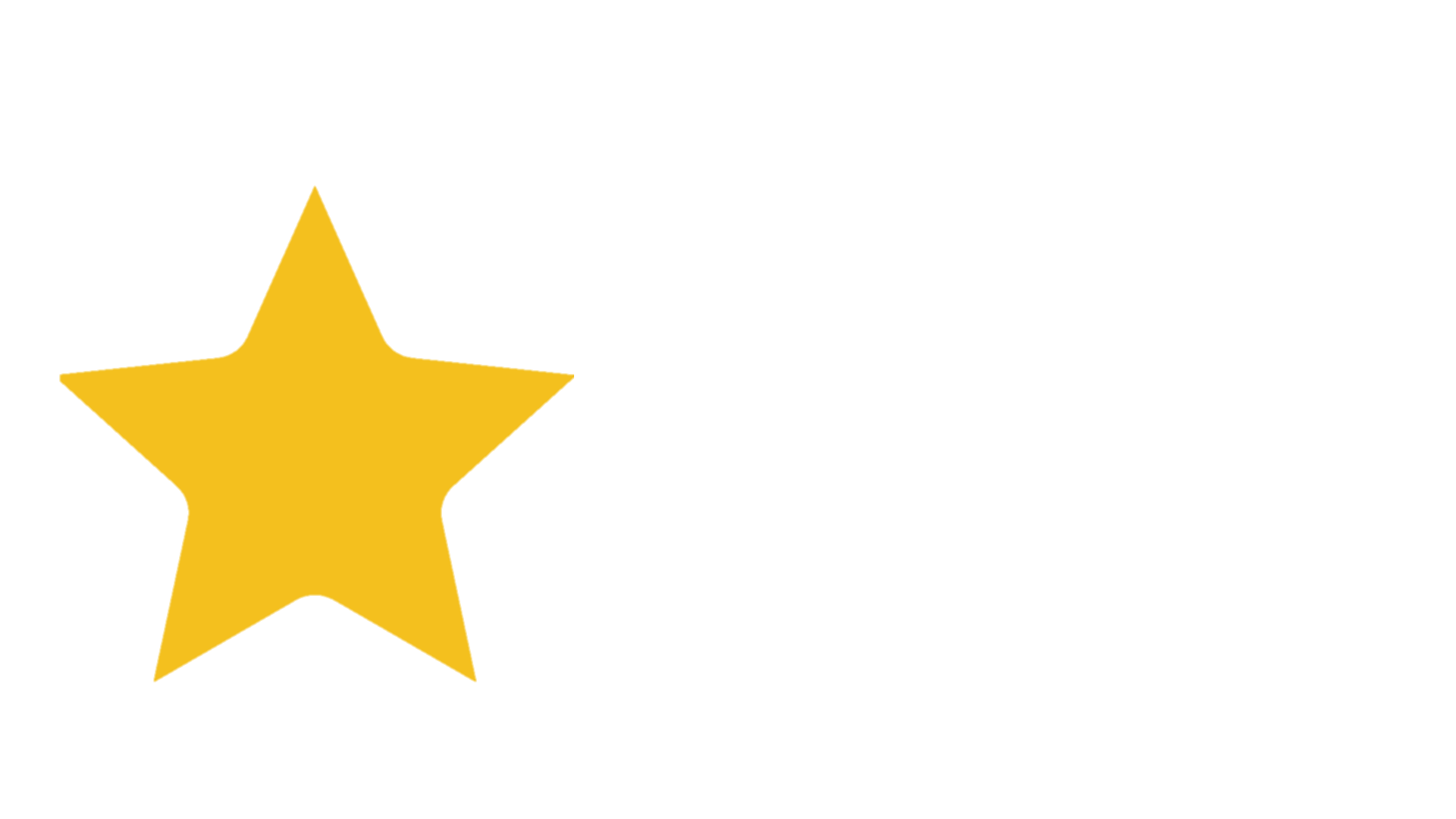 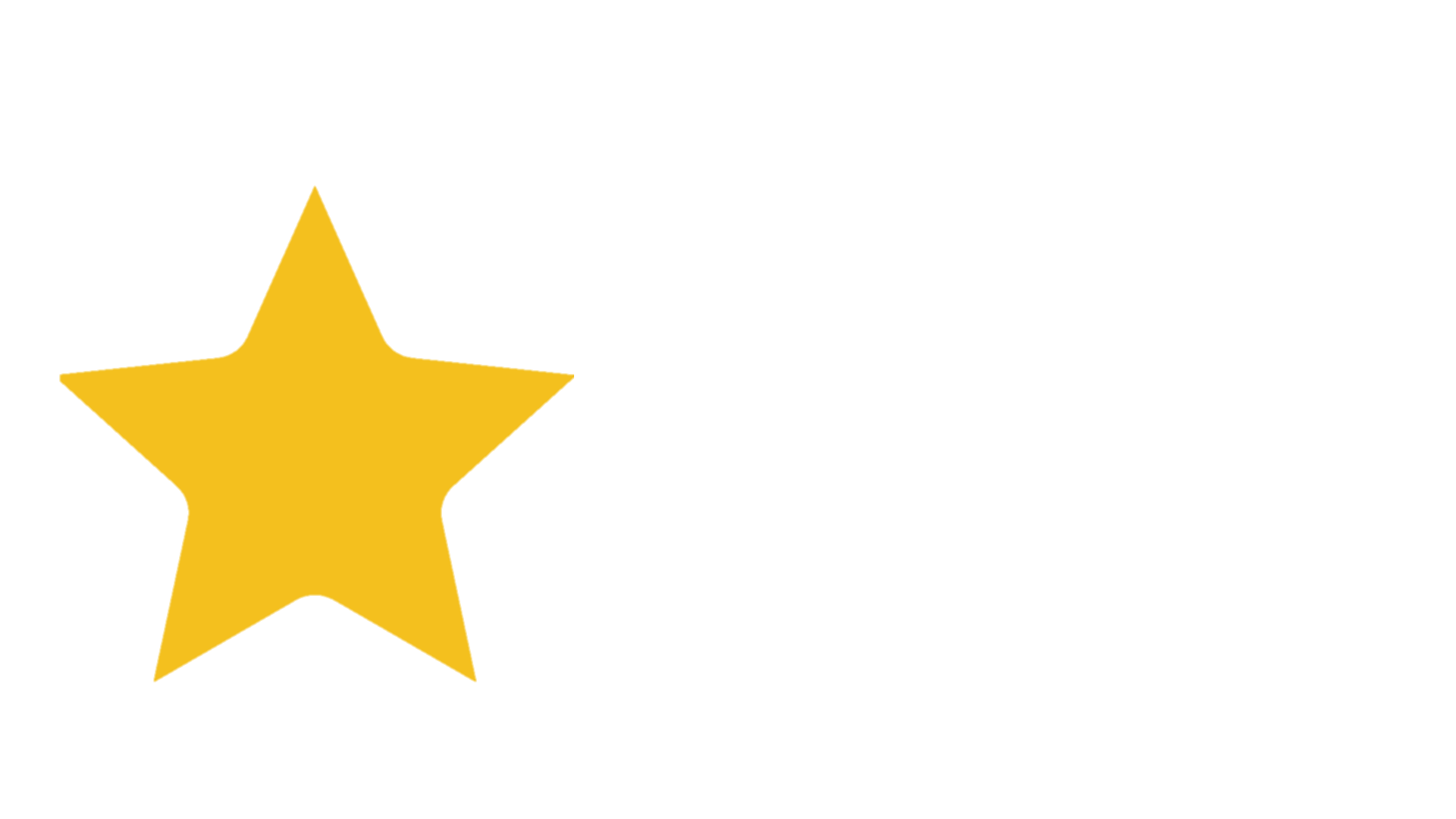 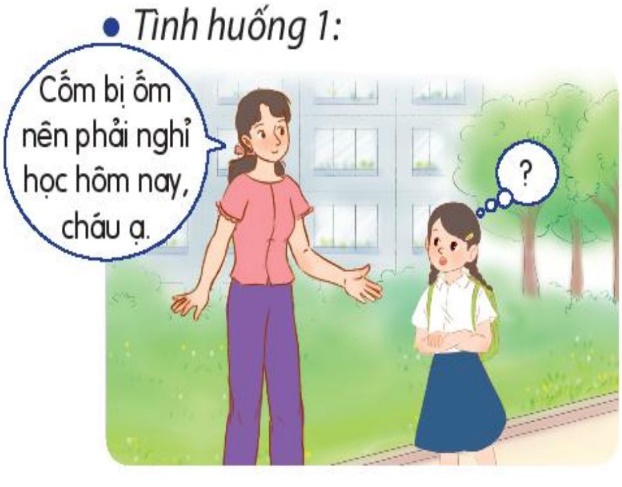 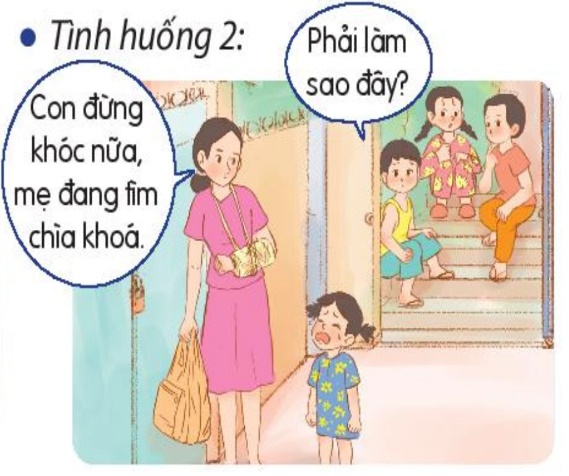 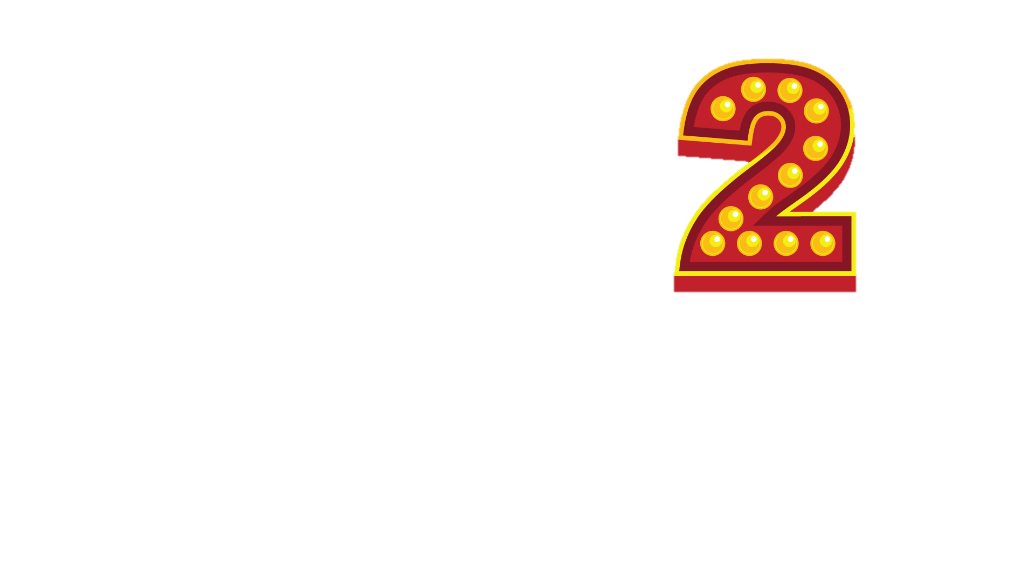 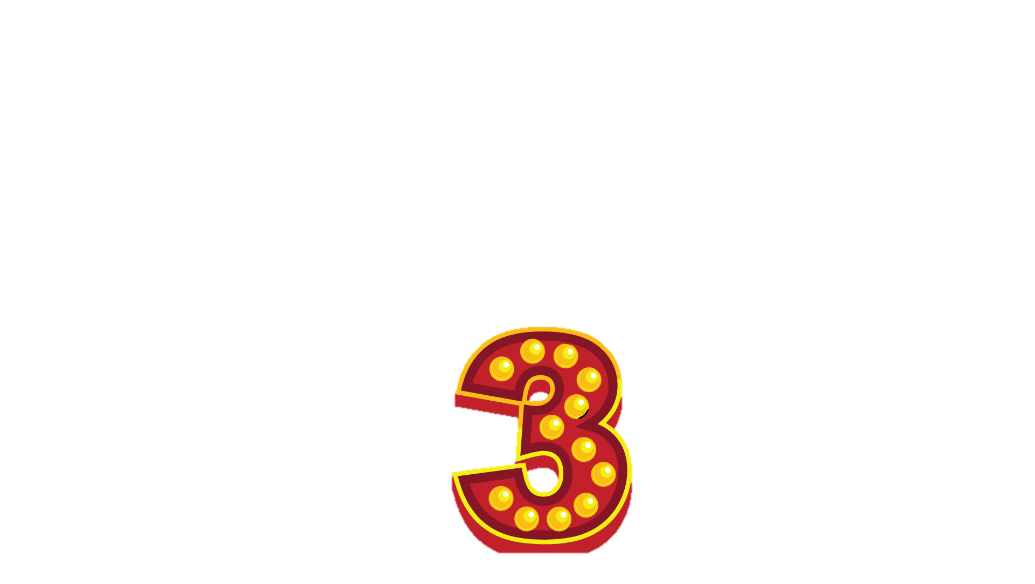 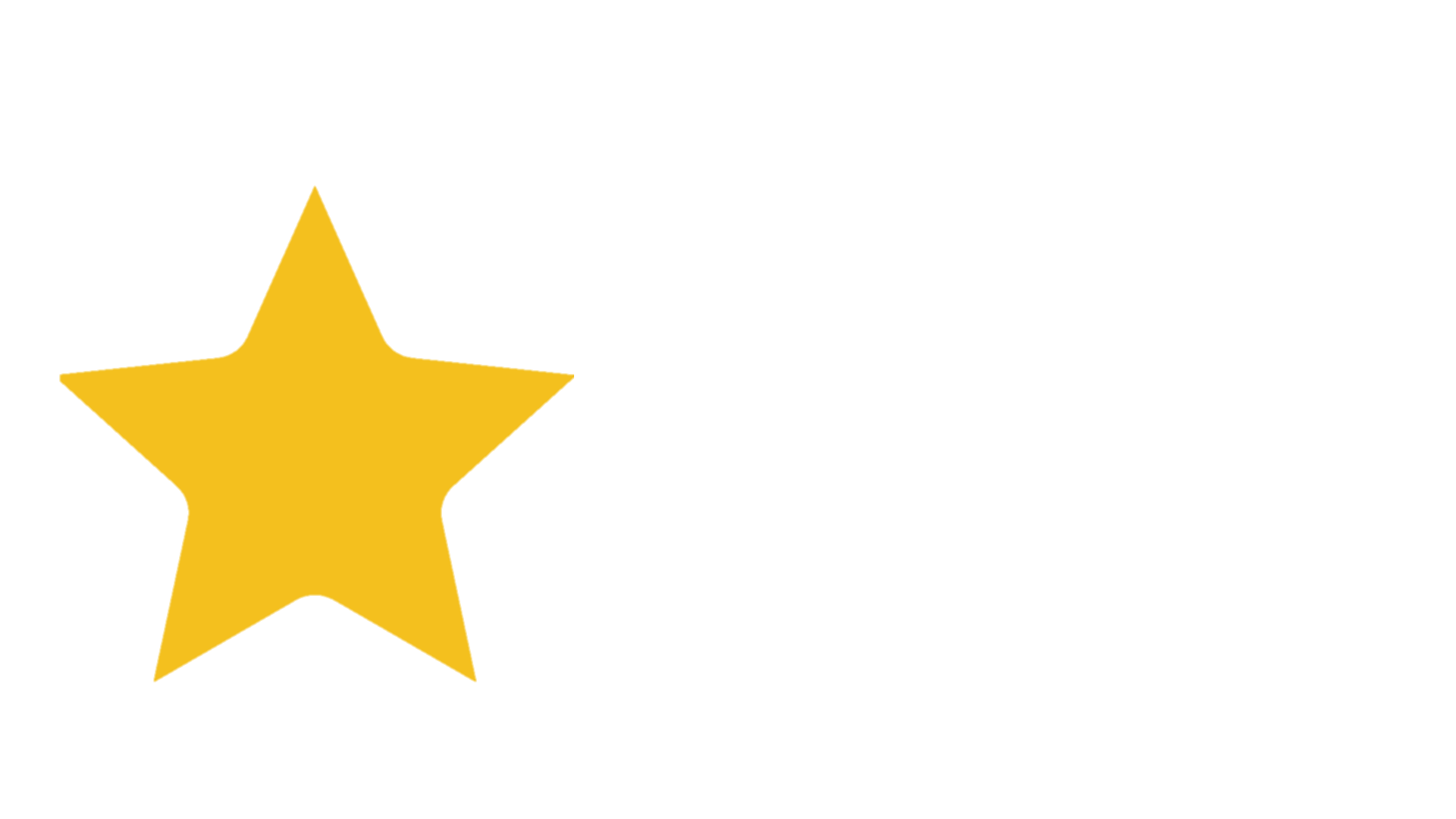 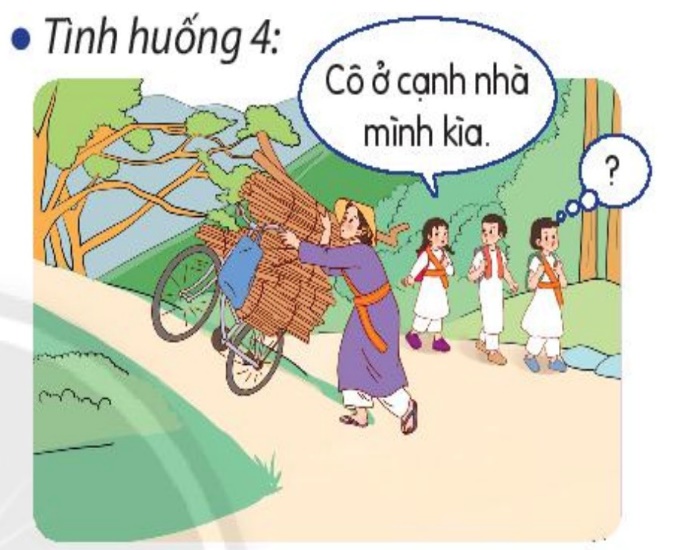 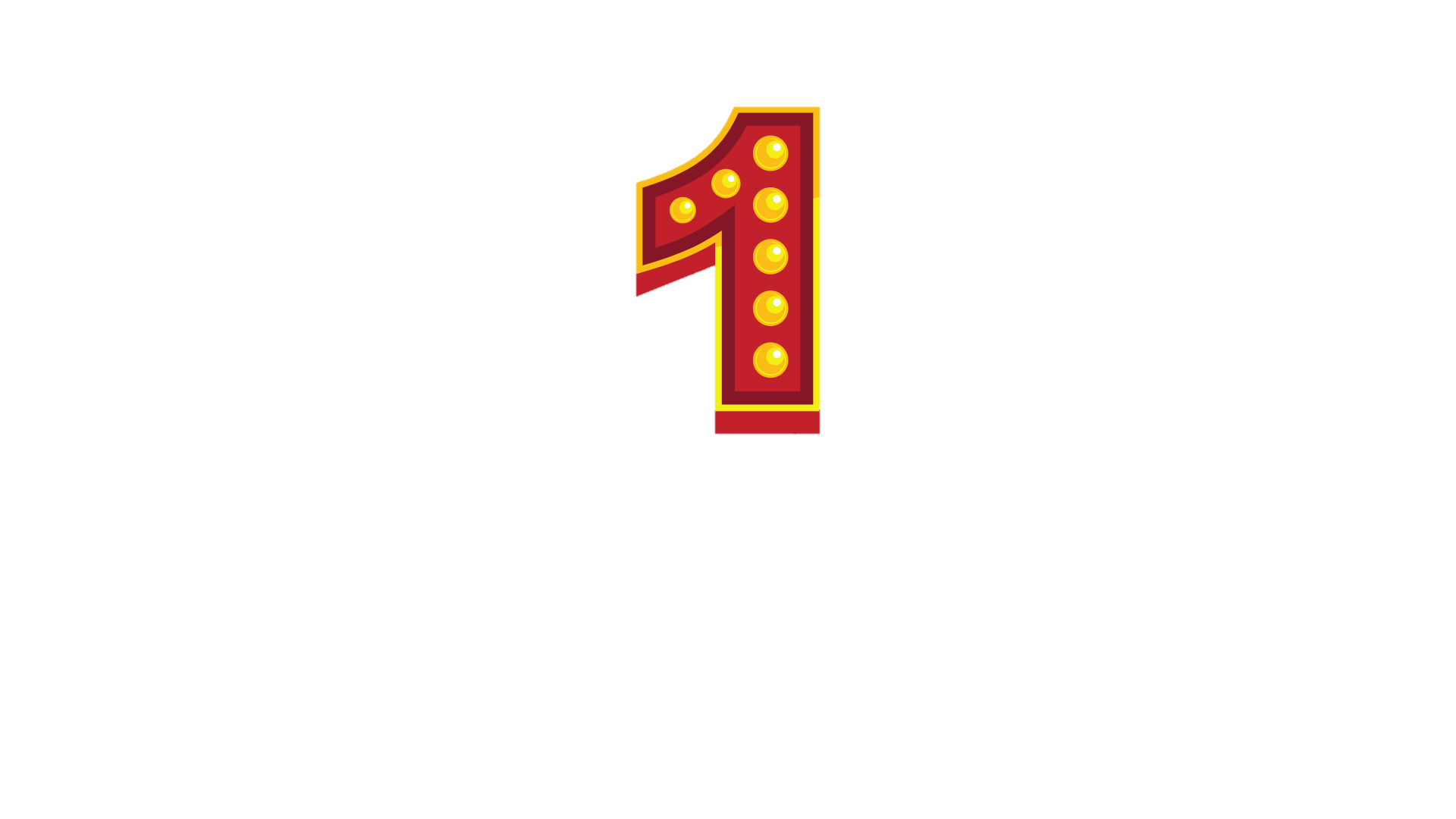 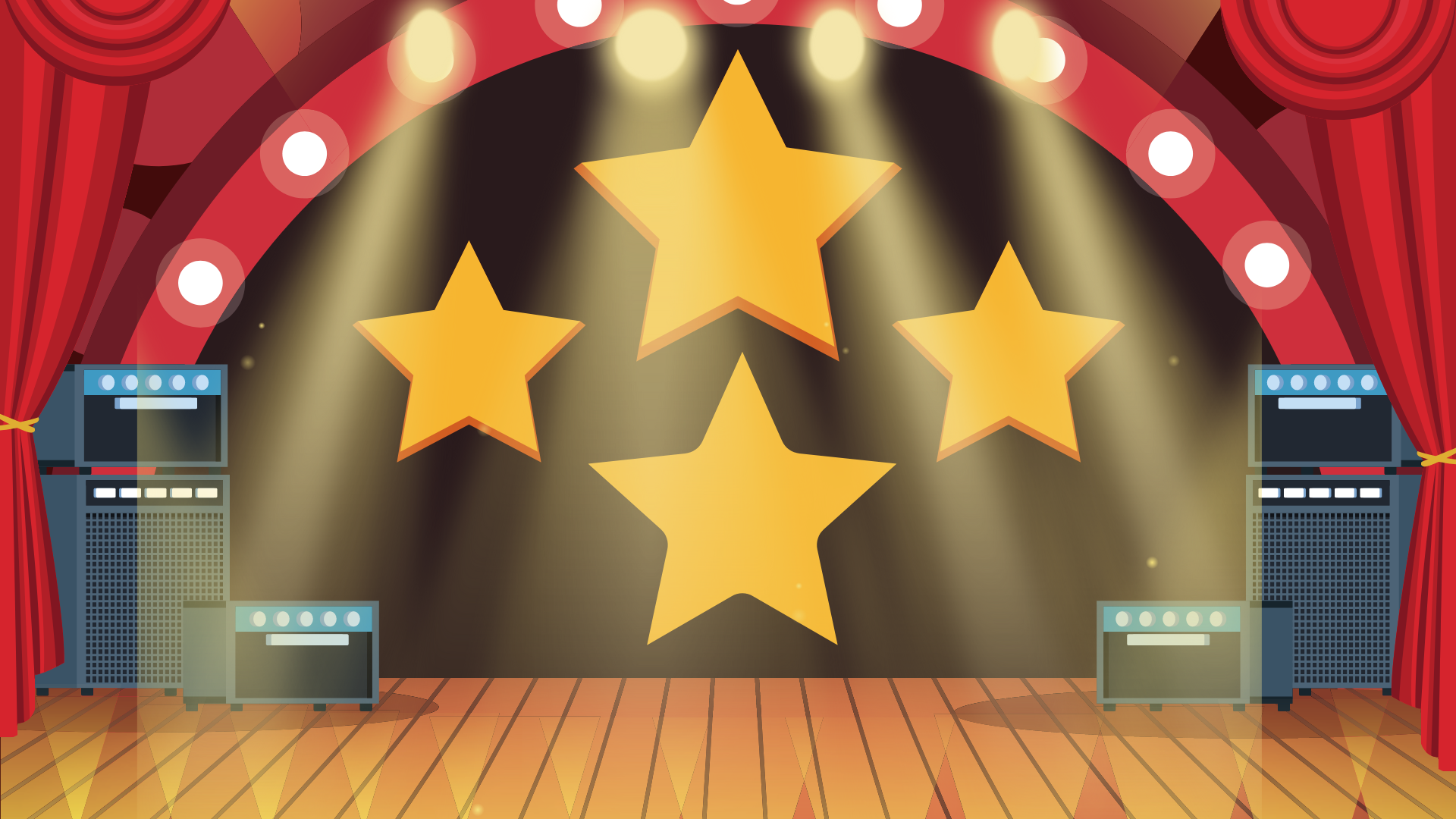 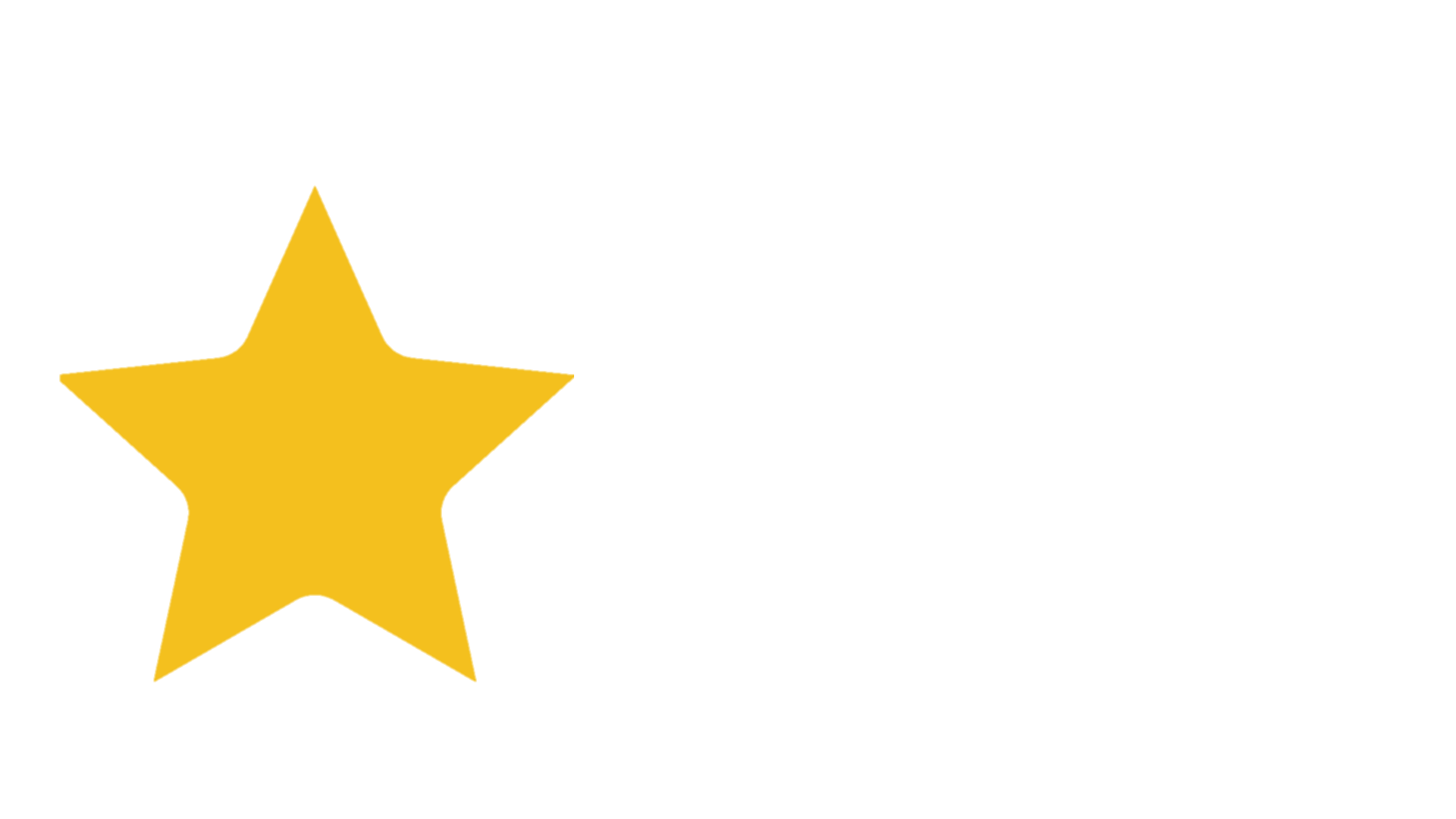 CÁC TÌNH HUỐNG CỦA CÁC NHÓM
CÁC TÌNH HUỐNG CỦA CÁC NHÓM
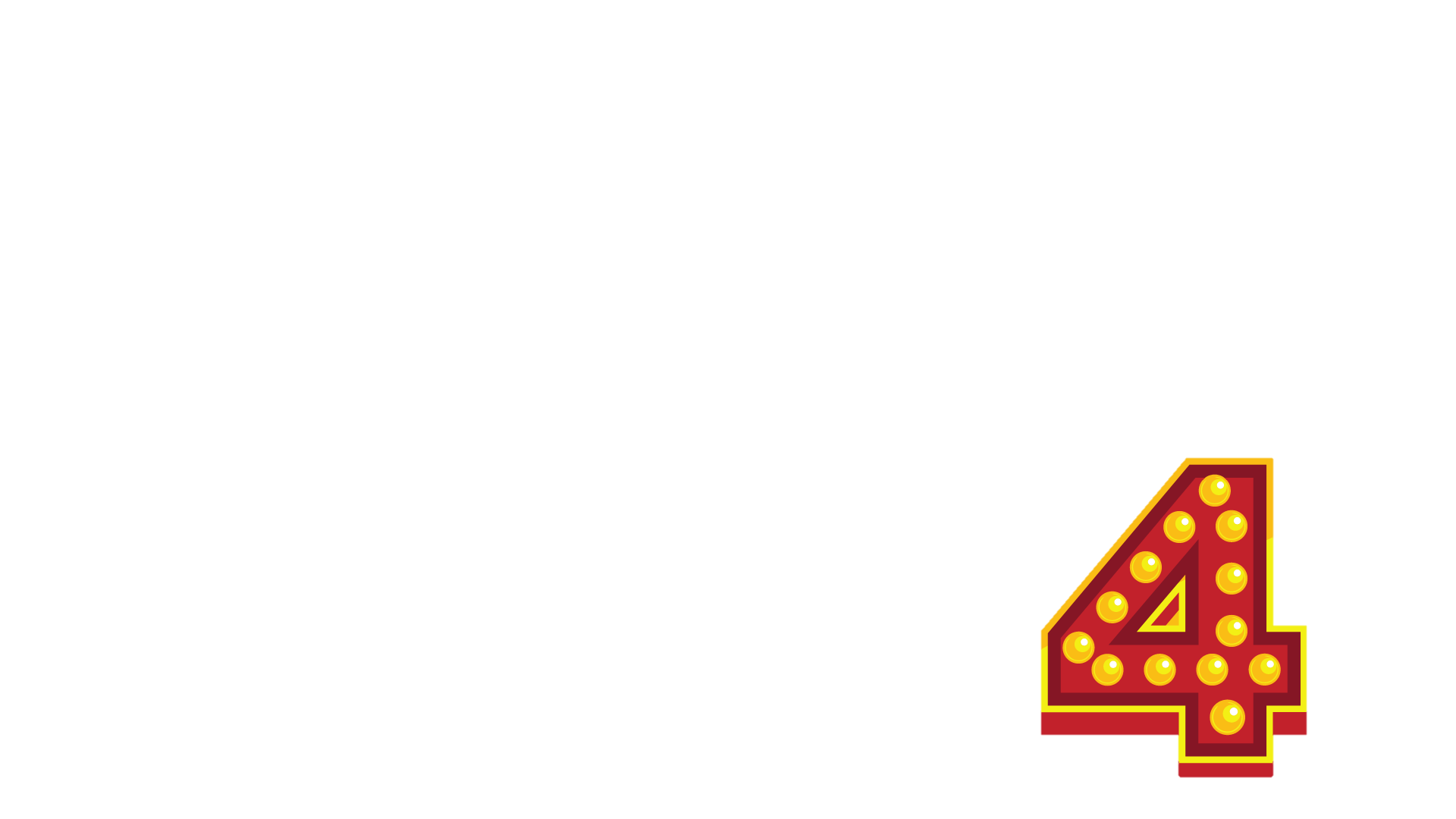 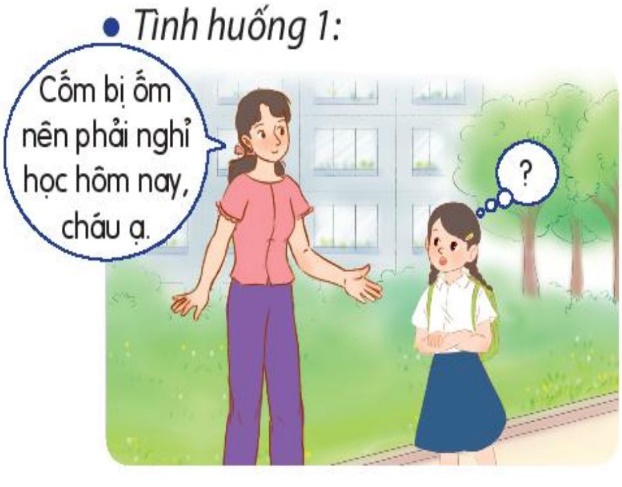 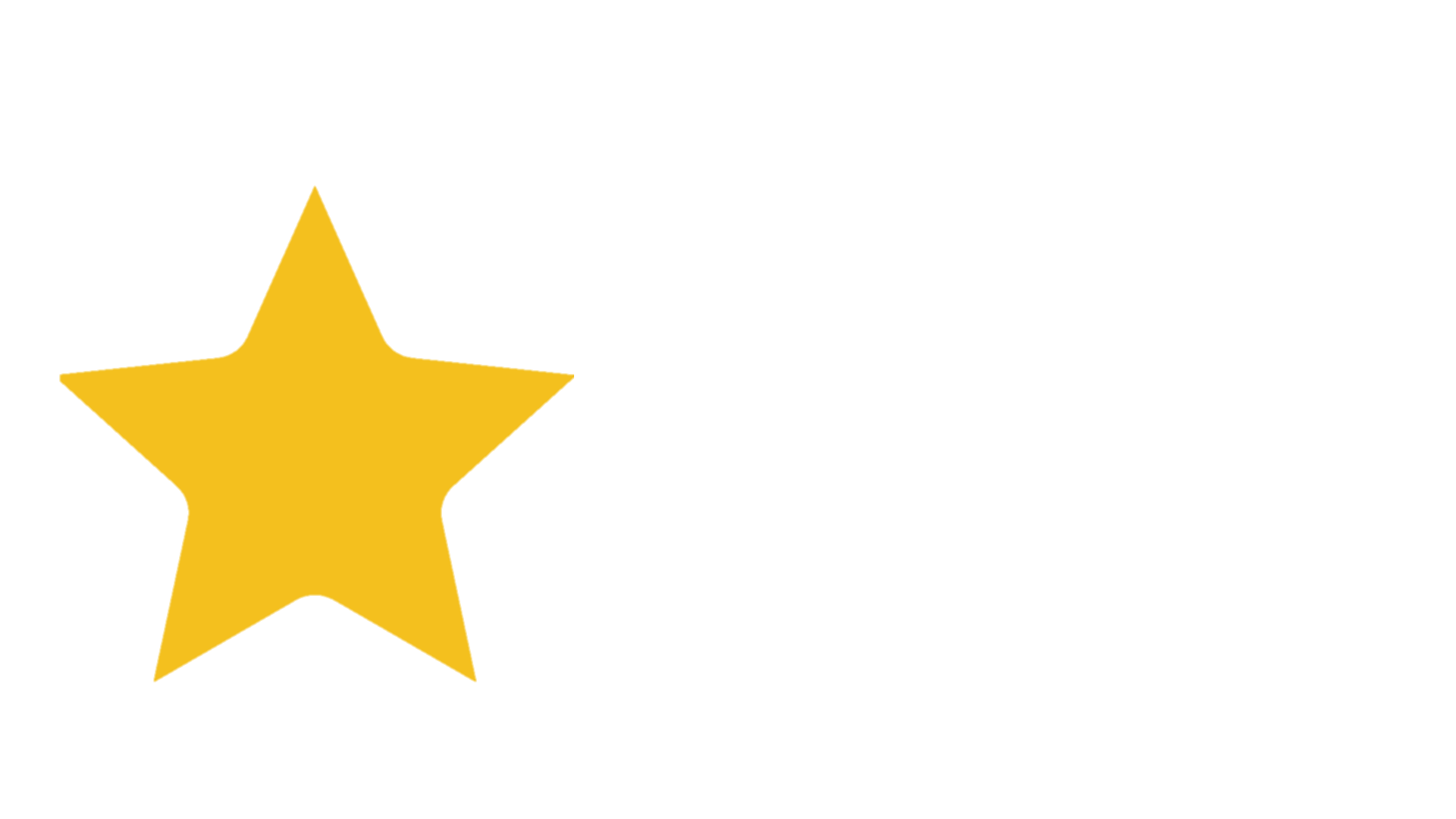 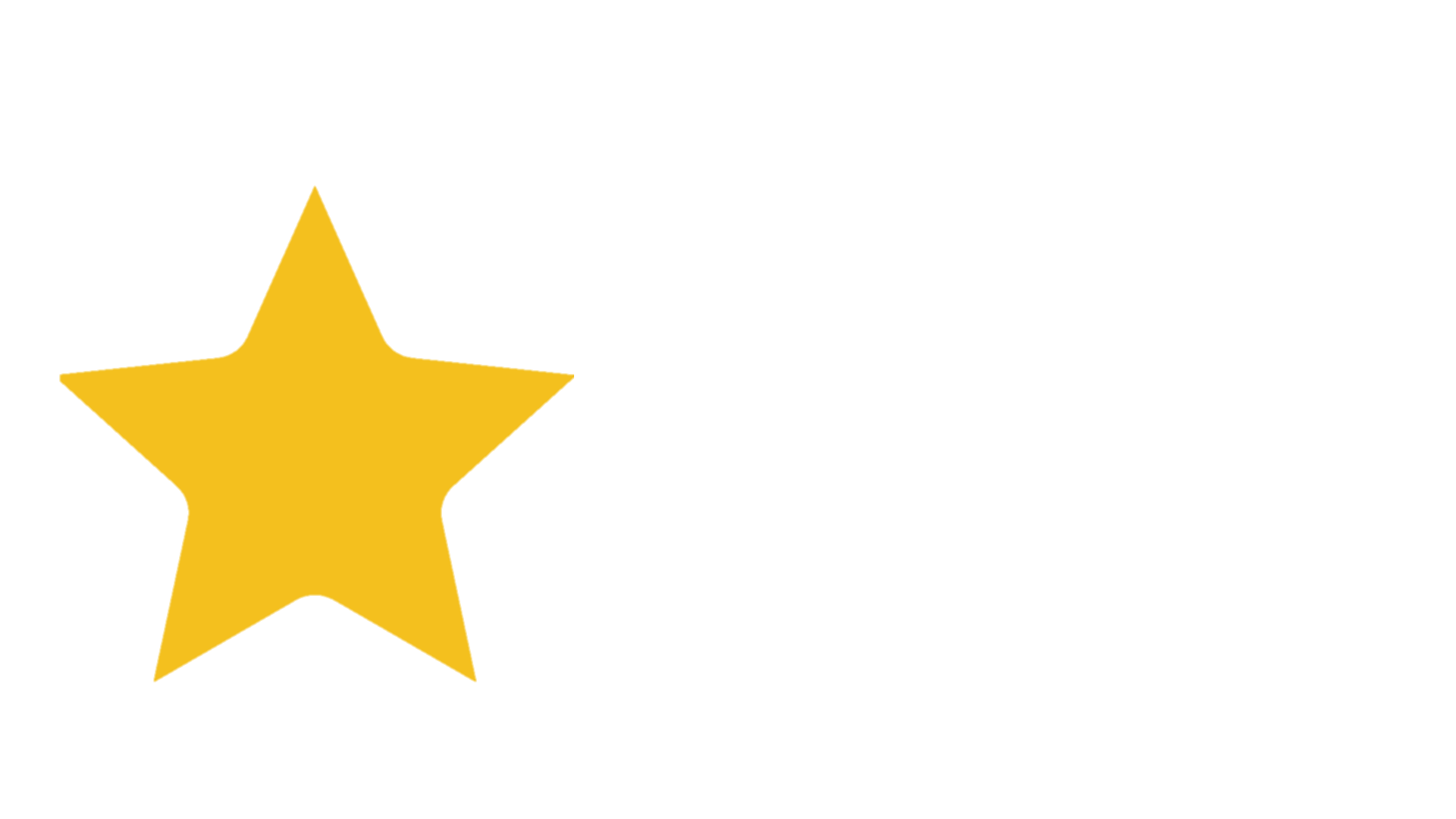 Bạn nhà hàng xóm sàn rủ Cốm đi học nhưng Cốm bị ốm nên phải nghỉ học
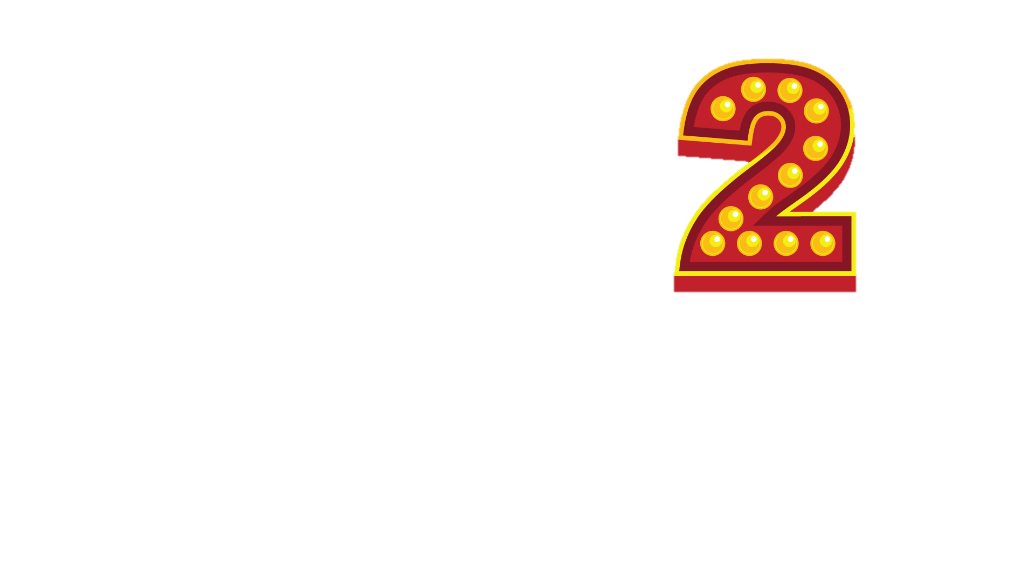 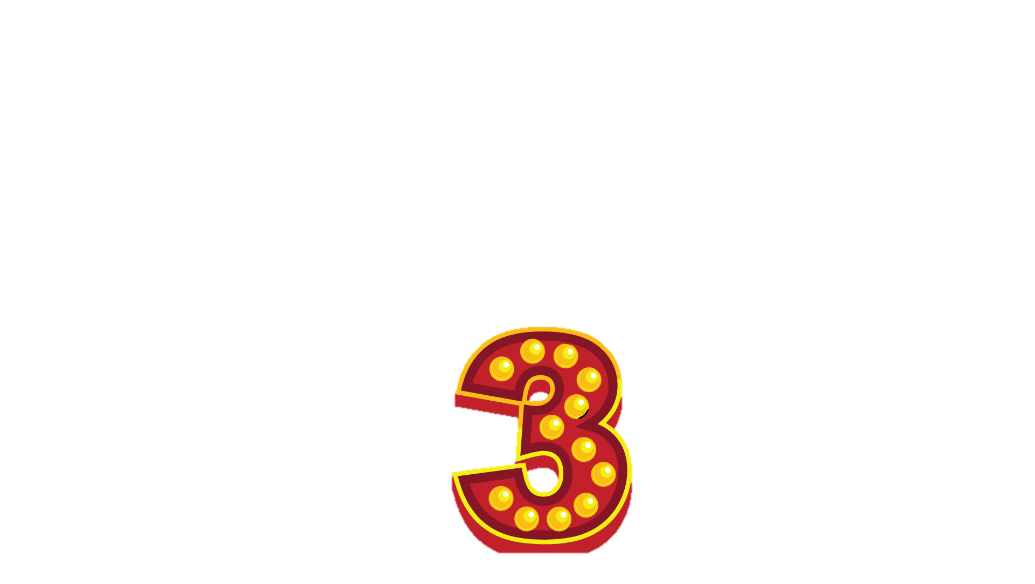 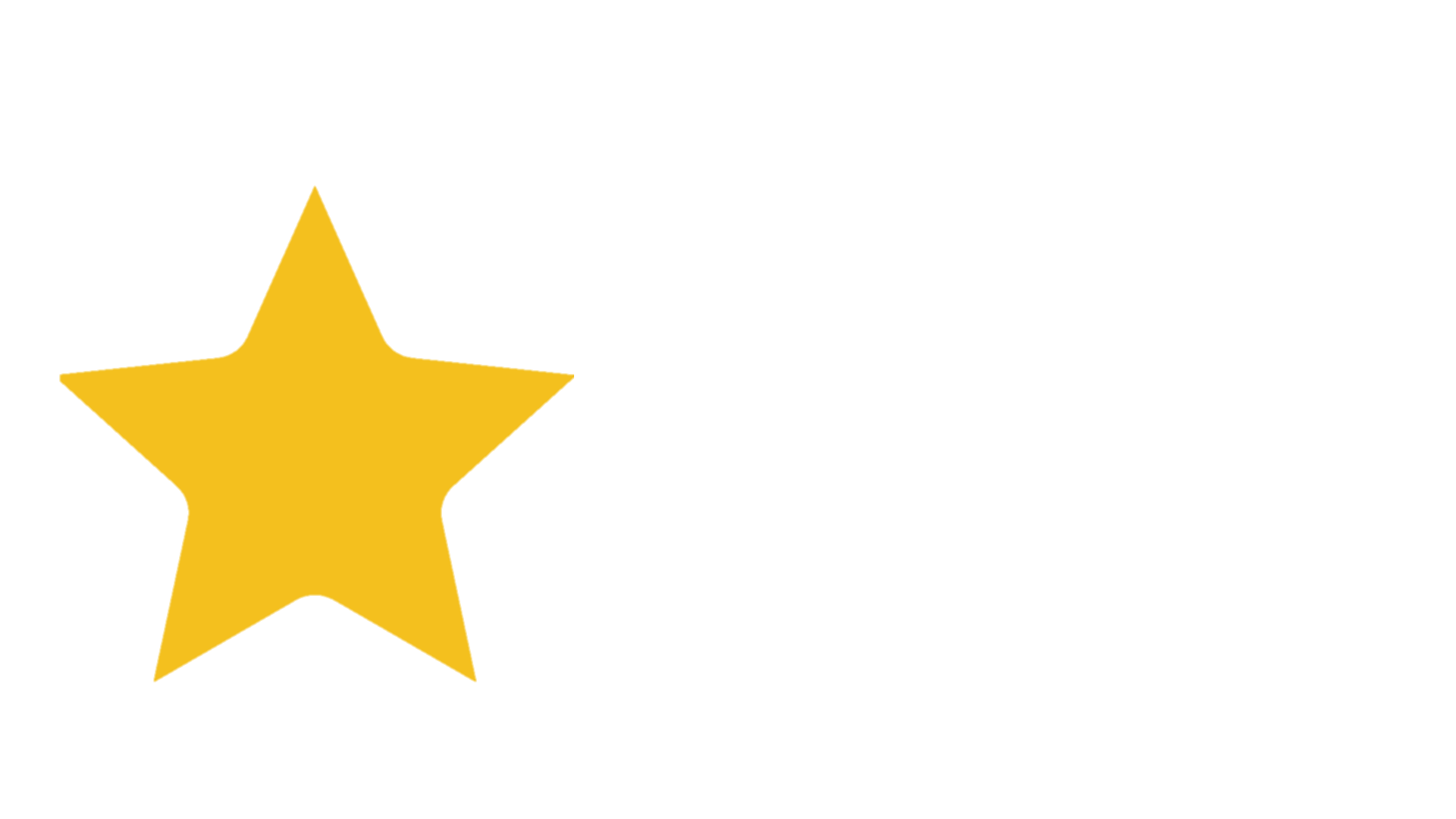 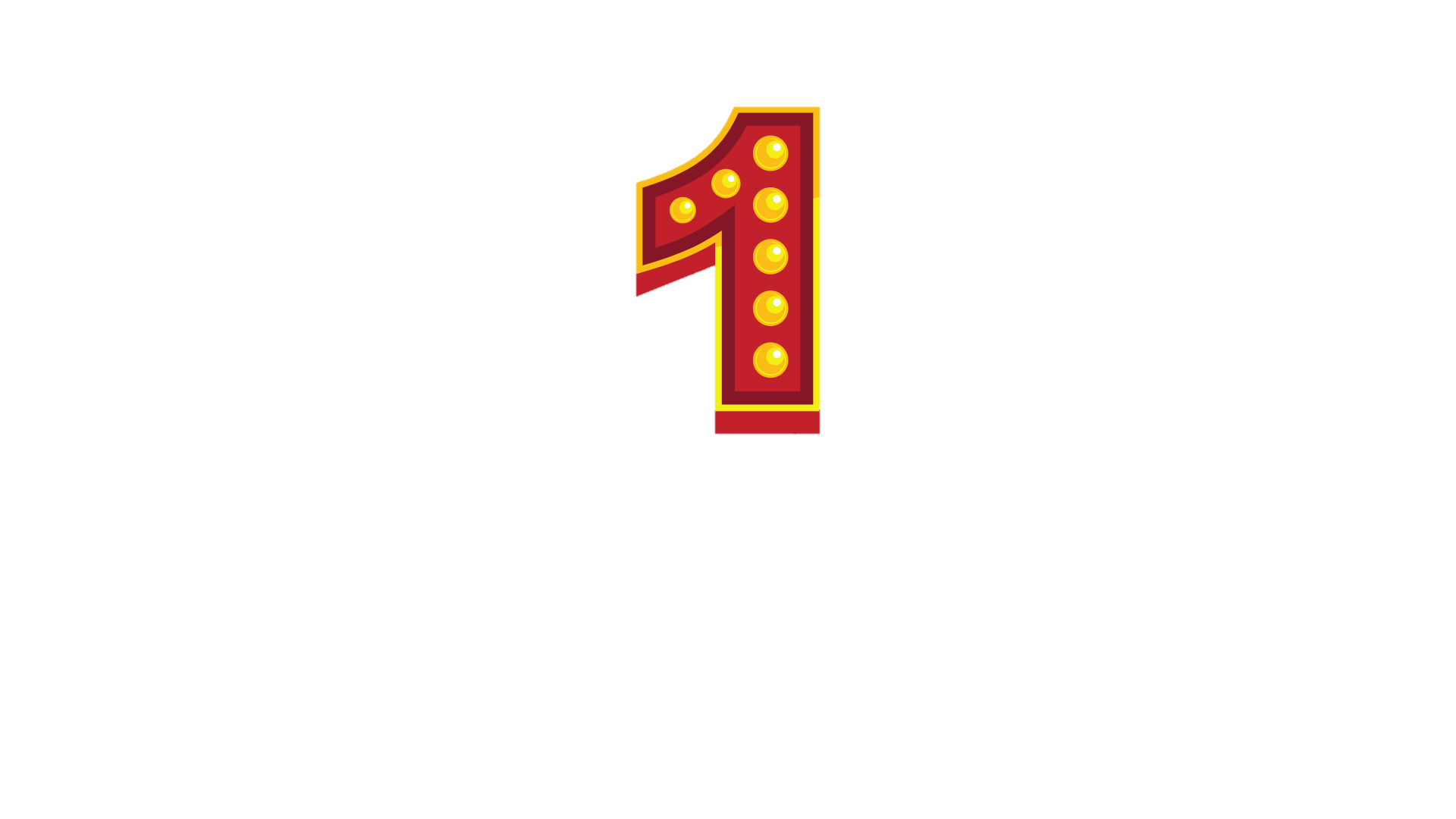 Cốm, Bin, Tin đang ngồi chơi trước hiên nhà thì nhìn thấy hai mẹ con cô hàng xóm vừa đi đâu về. Một tay của cô bị bó bột, tay còn lại đang xách một chiếc túi nặng. Cửa nhà đang khóa. Em bé thì đang khóc nức nở.
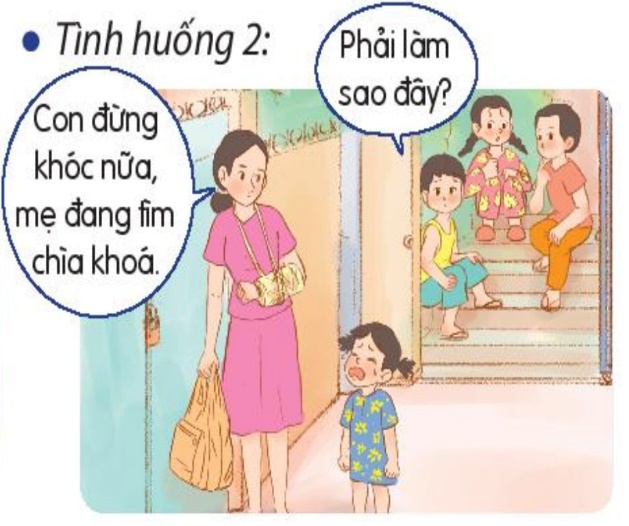 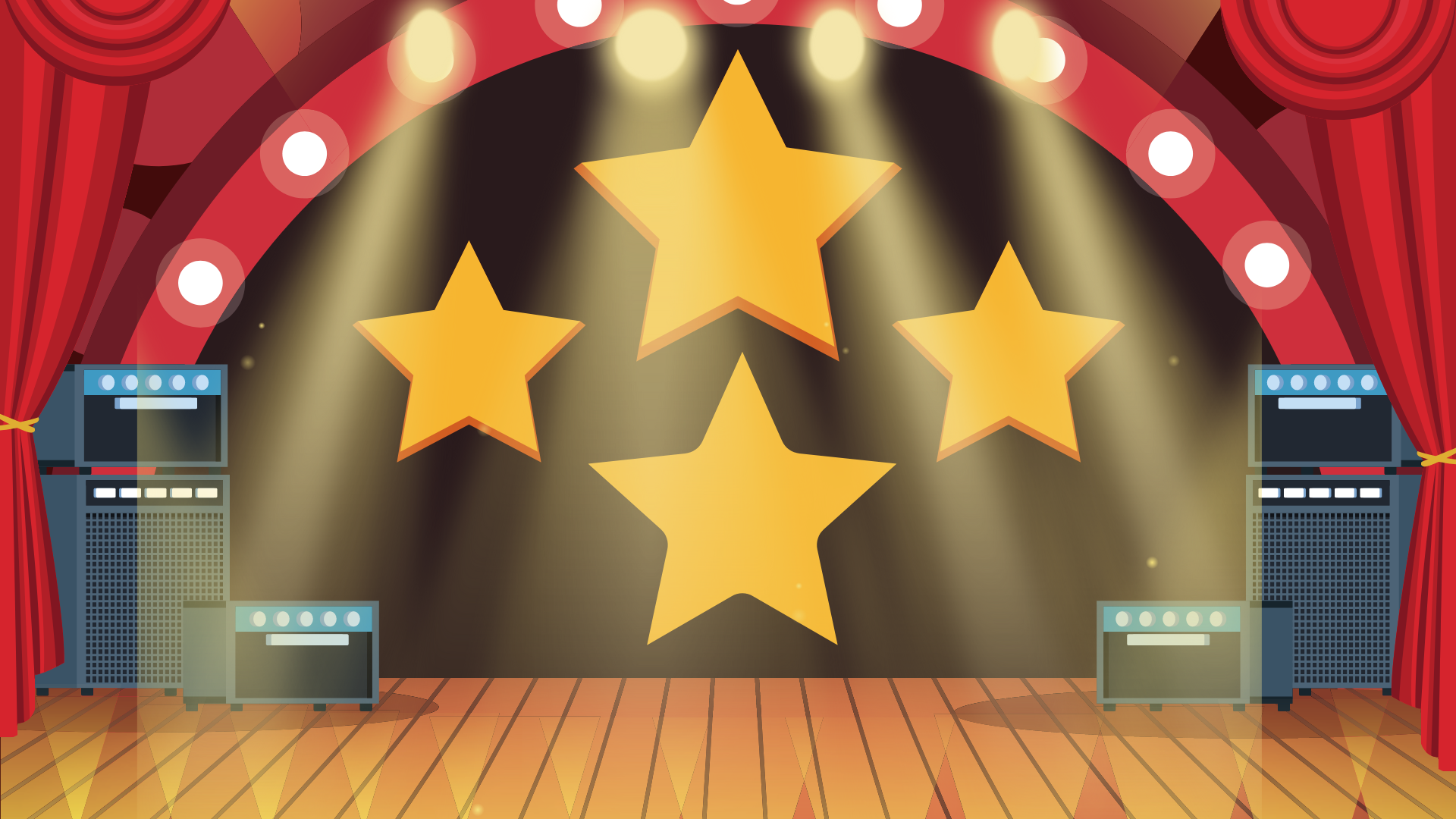 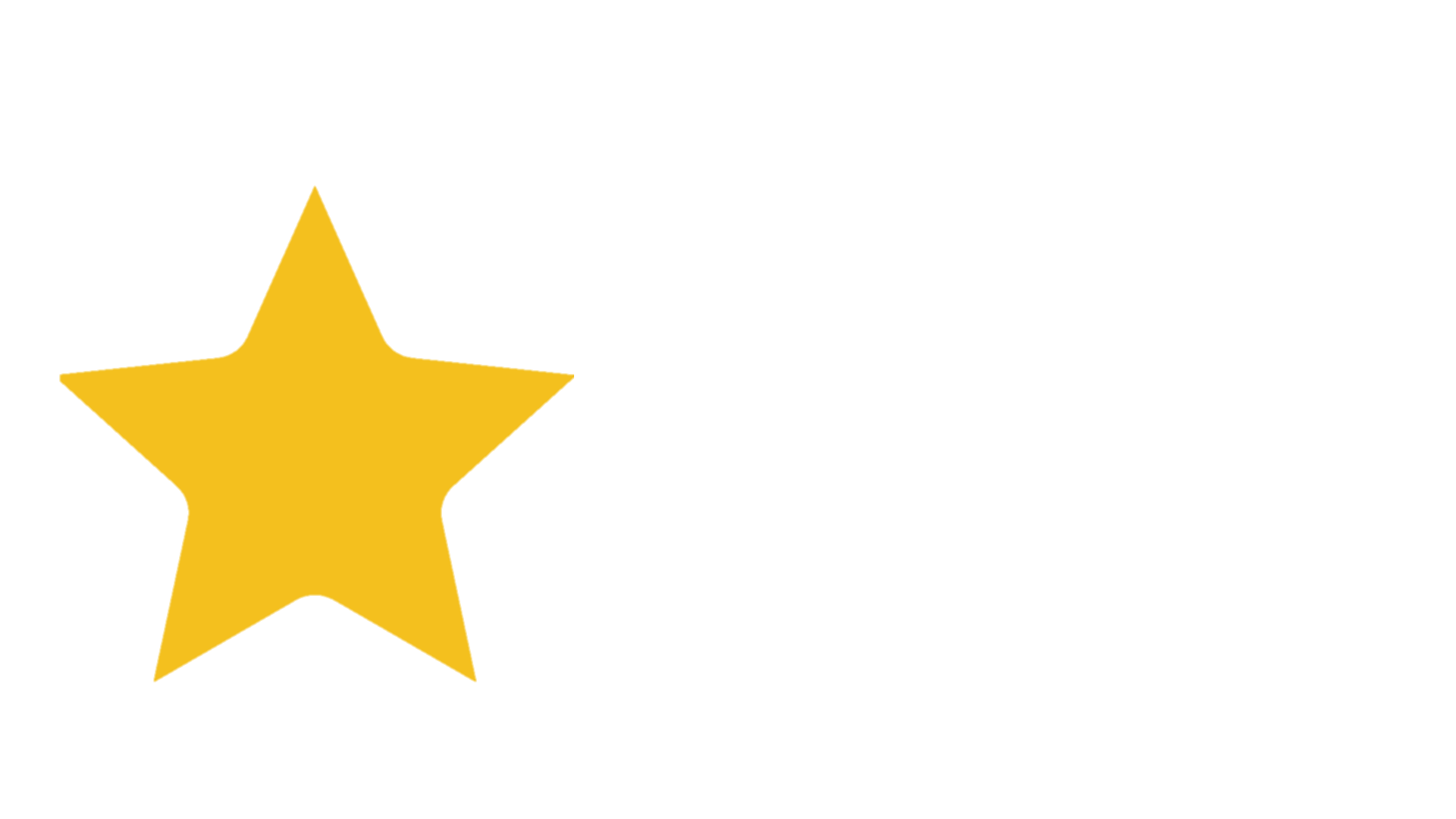 CÁC TÌNH HUỐNG CỦA CÁC NHÓM
CÁC TÌNH HUỐNG CỦA CÁC NHÓM
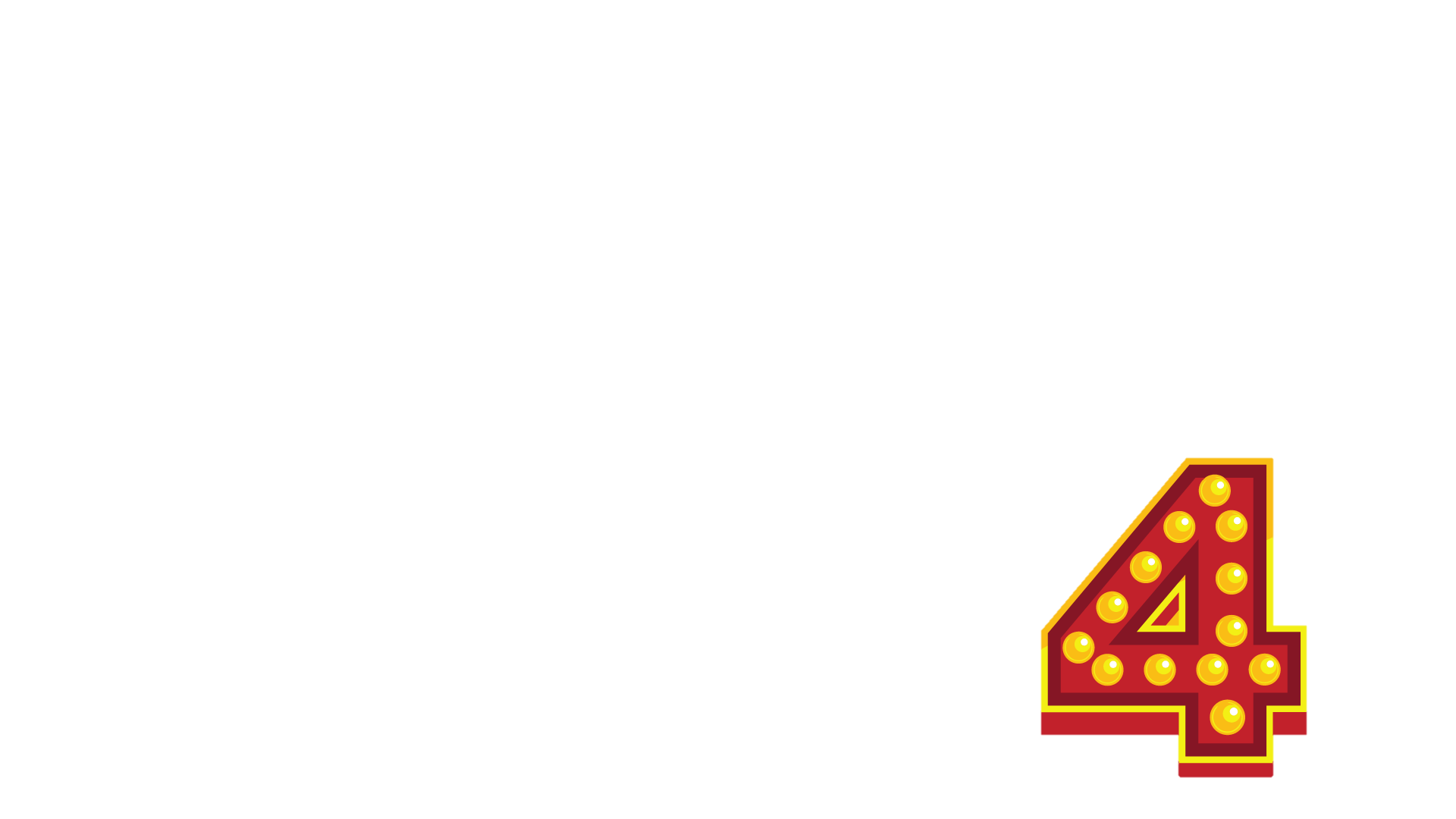 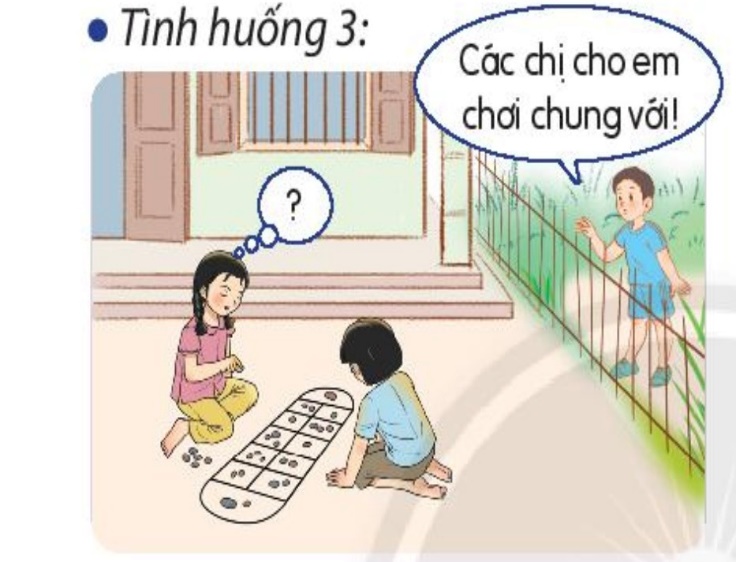 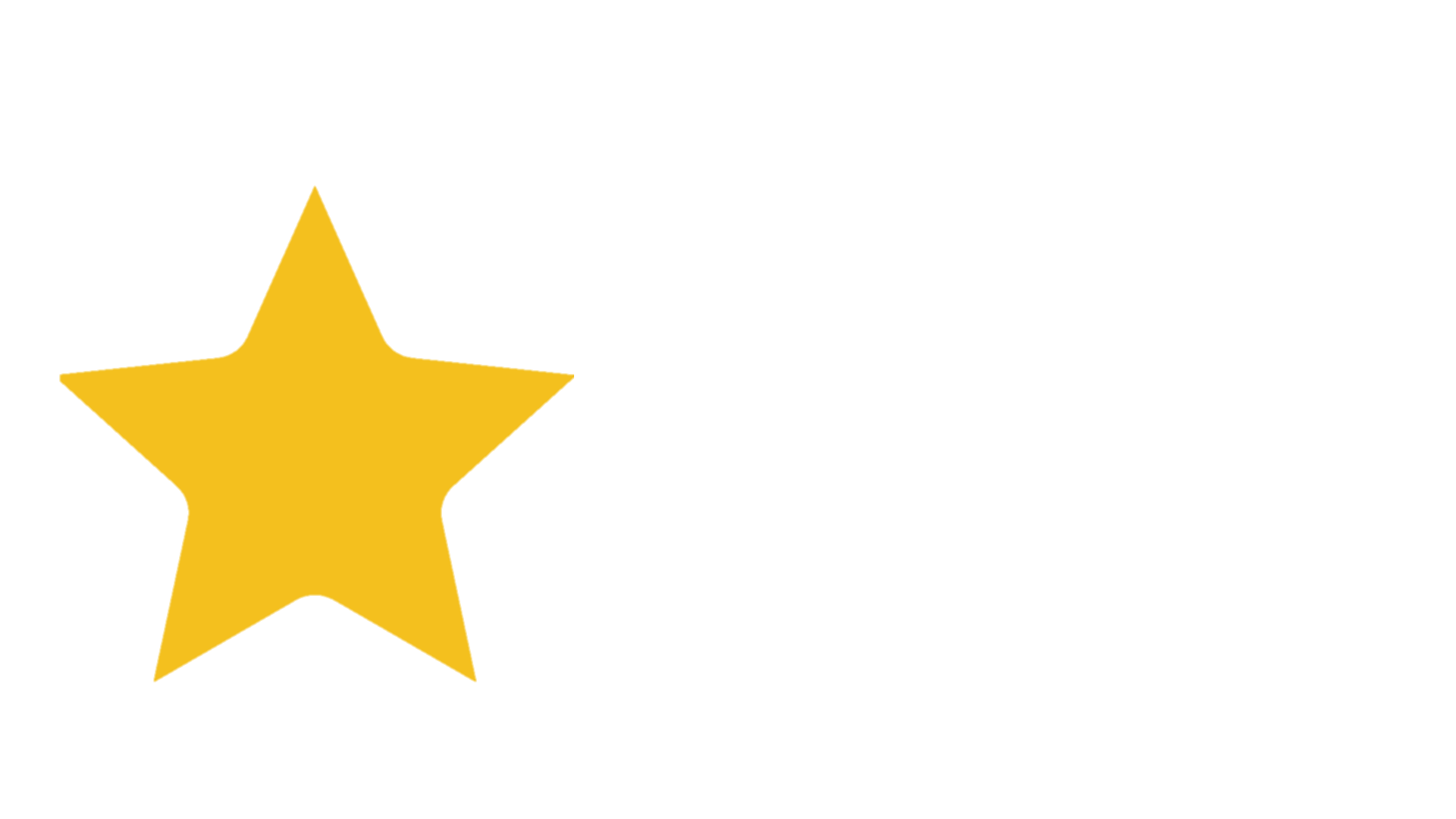 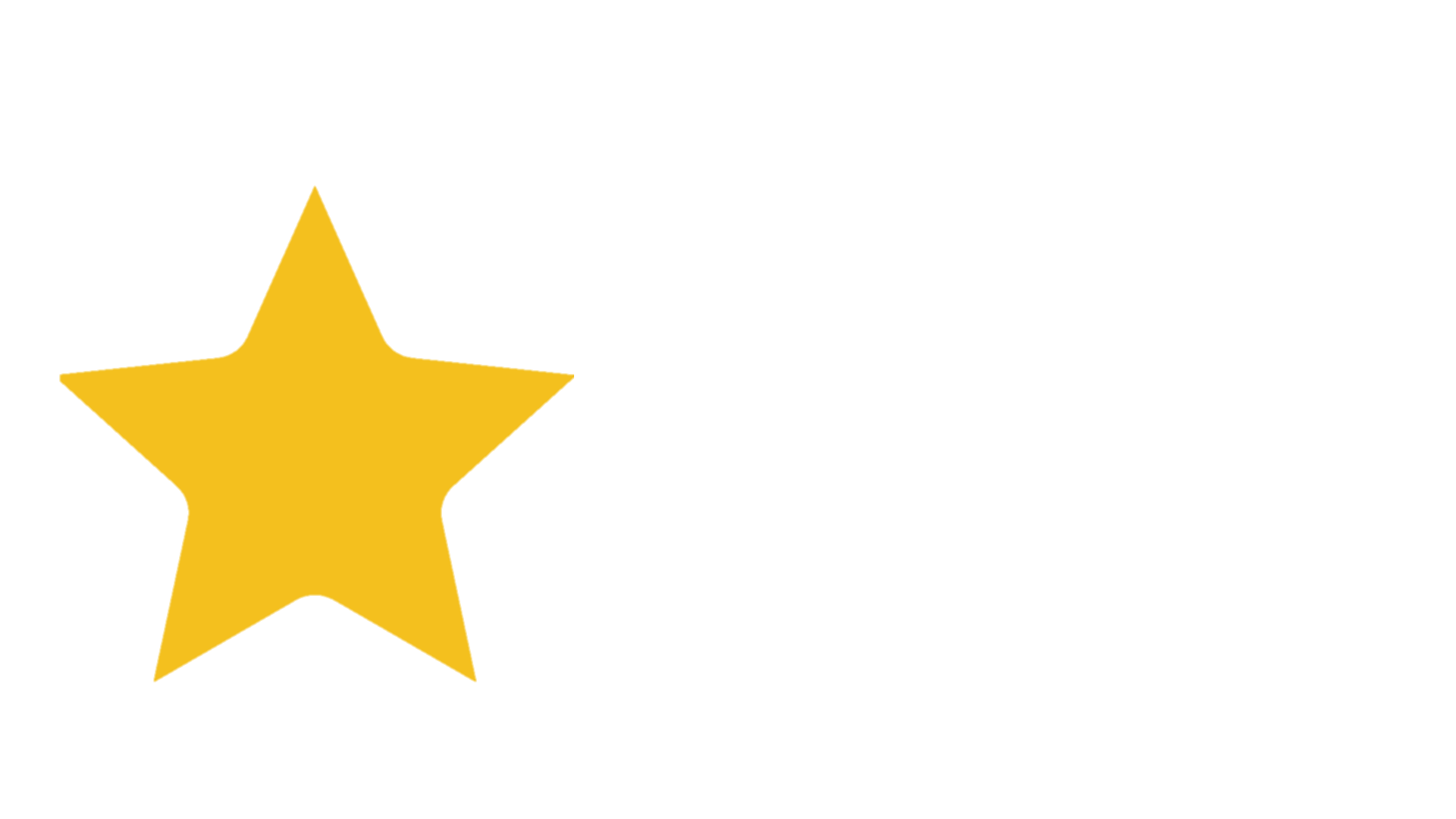 Hai bạn nữ đang chơi ô ăn quan trong sân nhà, một em hàng xóm xin sang chơi chung.
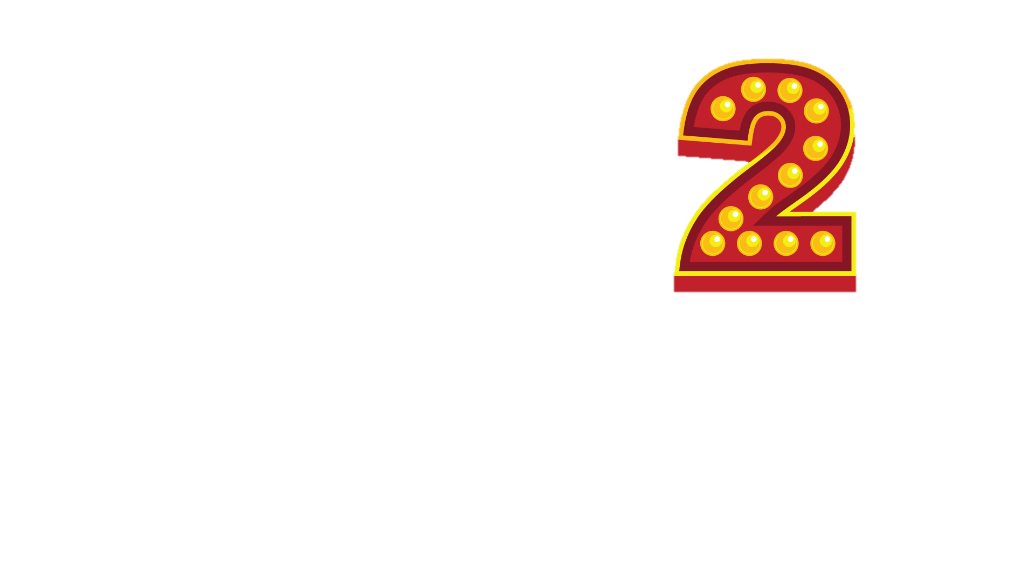 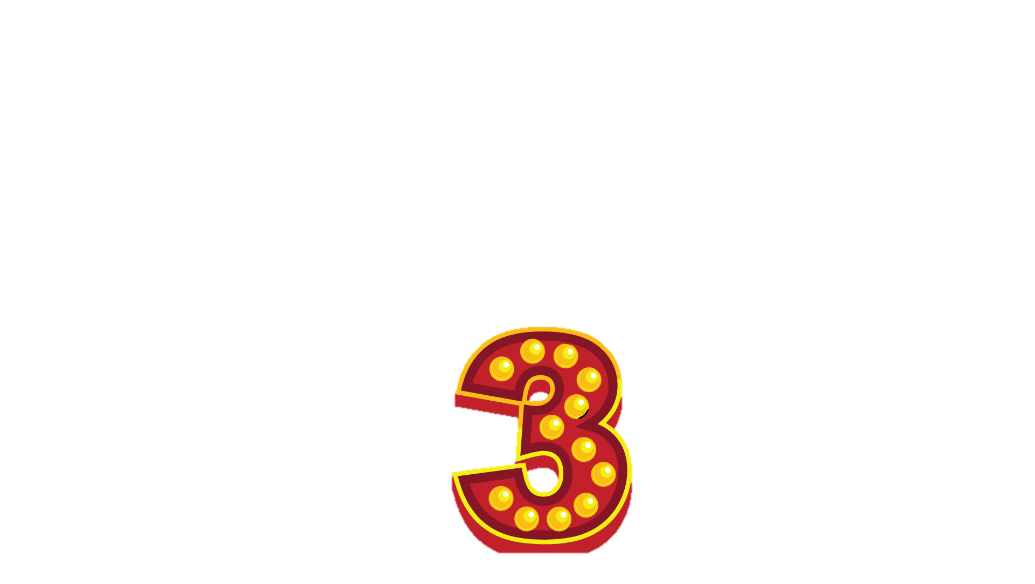 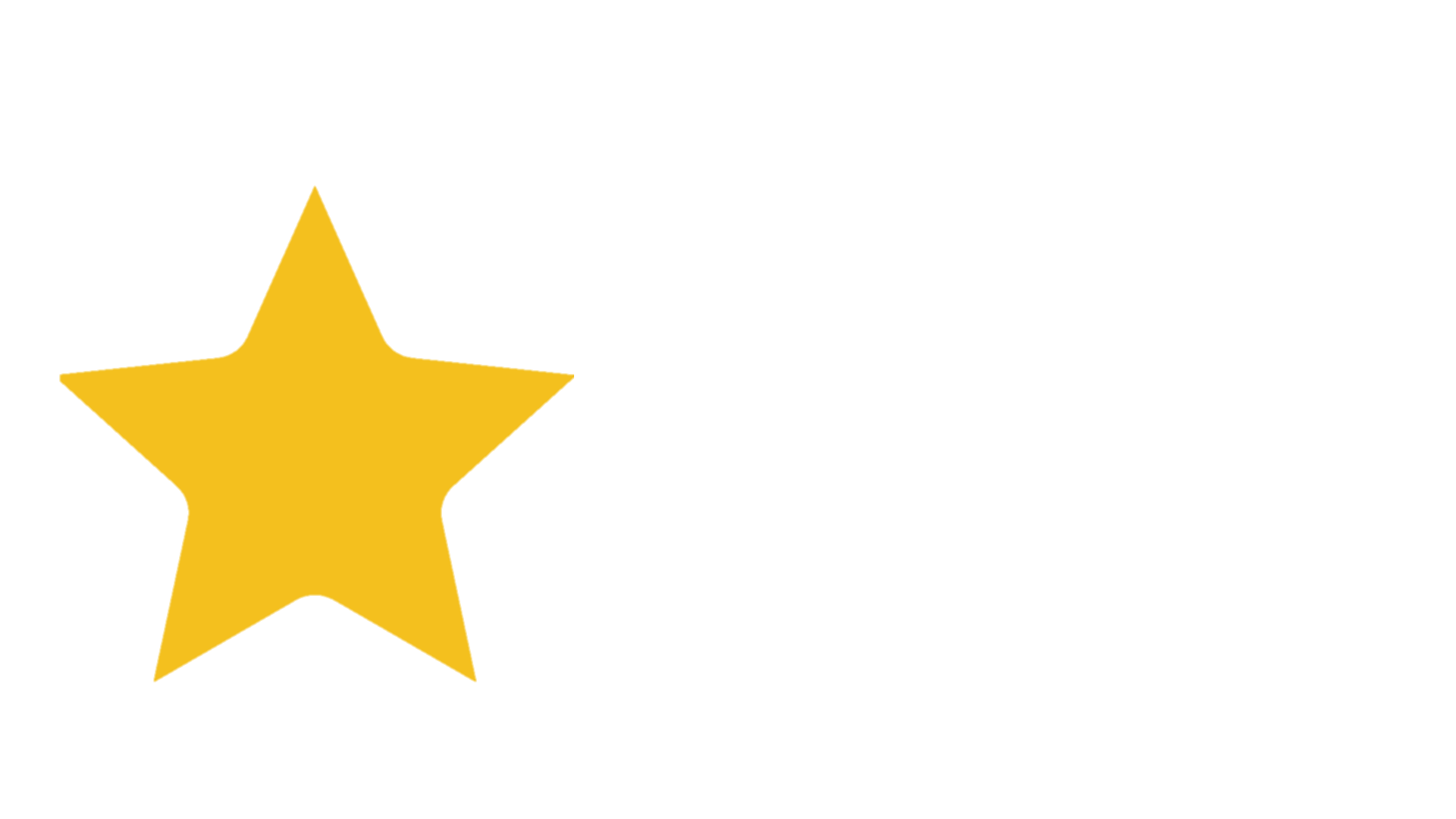 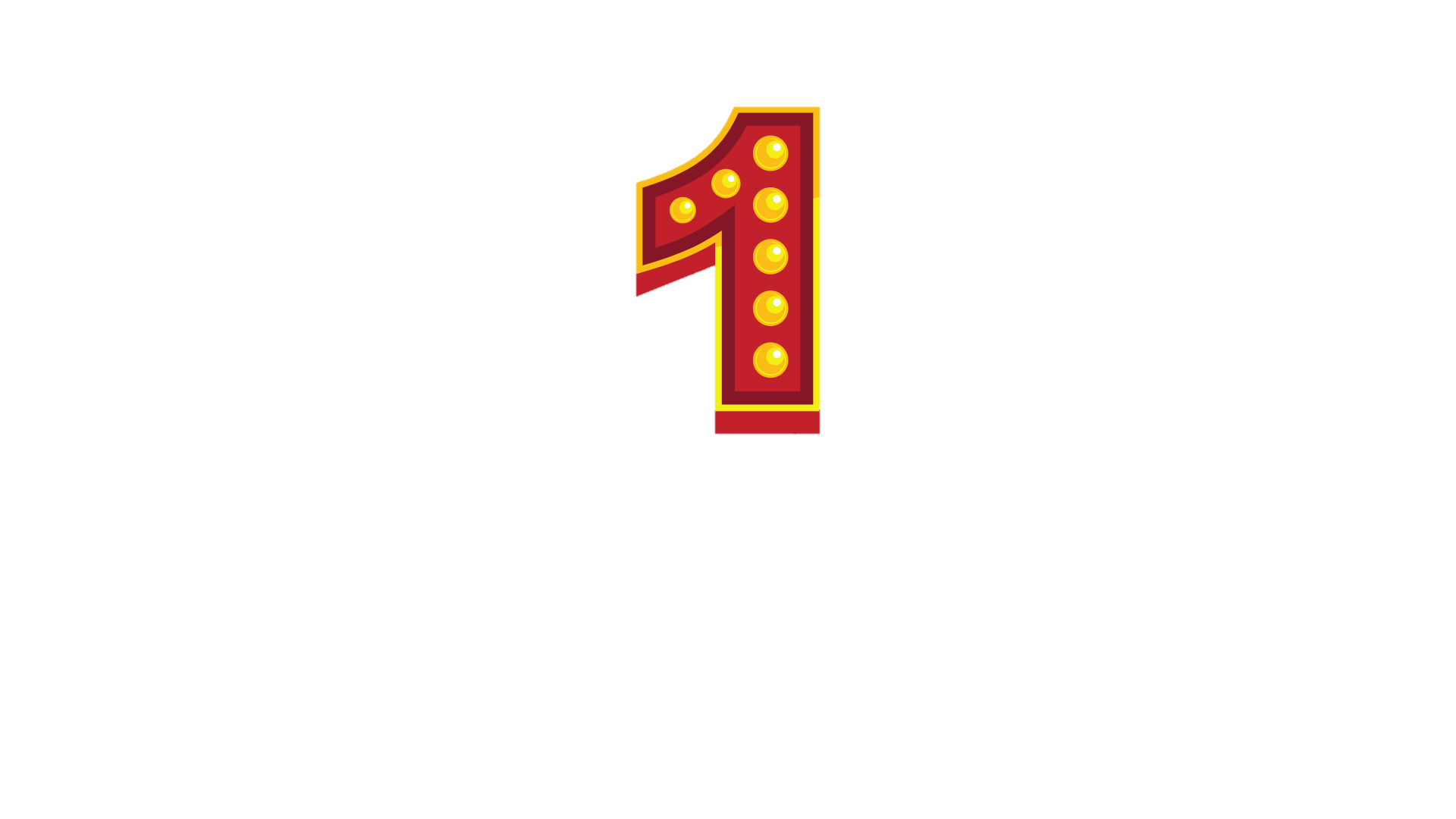 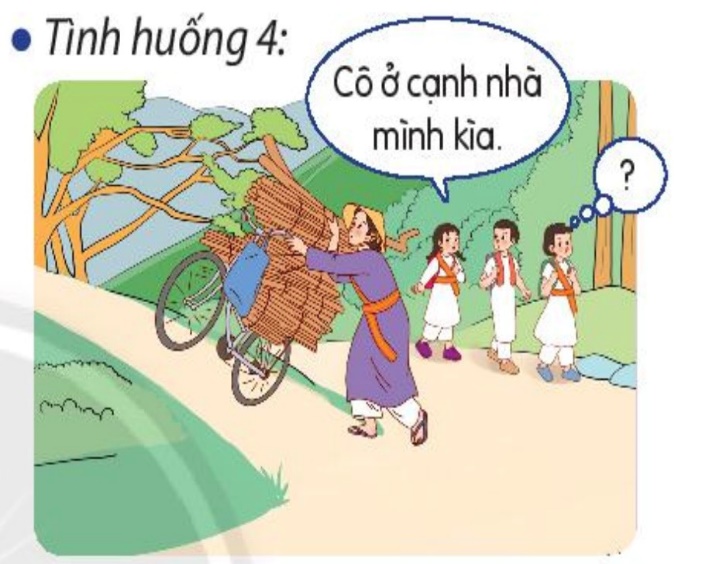 Một nhóm học sinh đi học về, gặp cô hàng xóm đang đẩy xe đạp chở củi lên dốc.
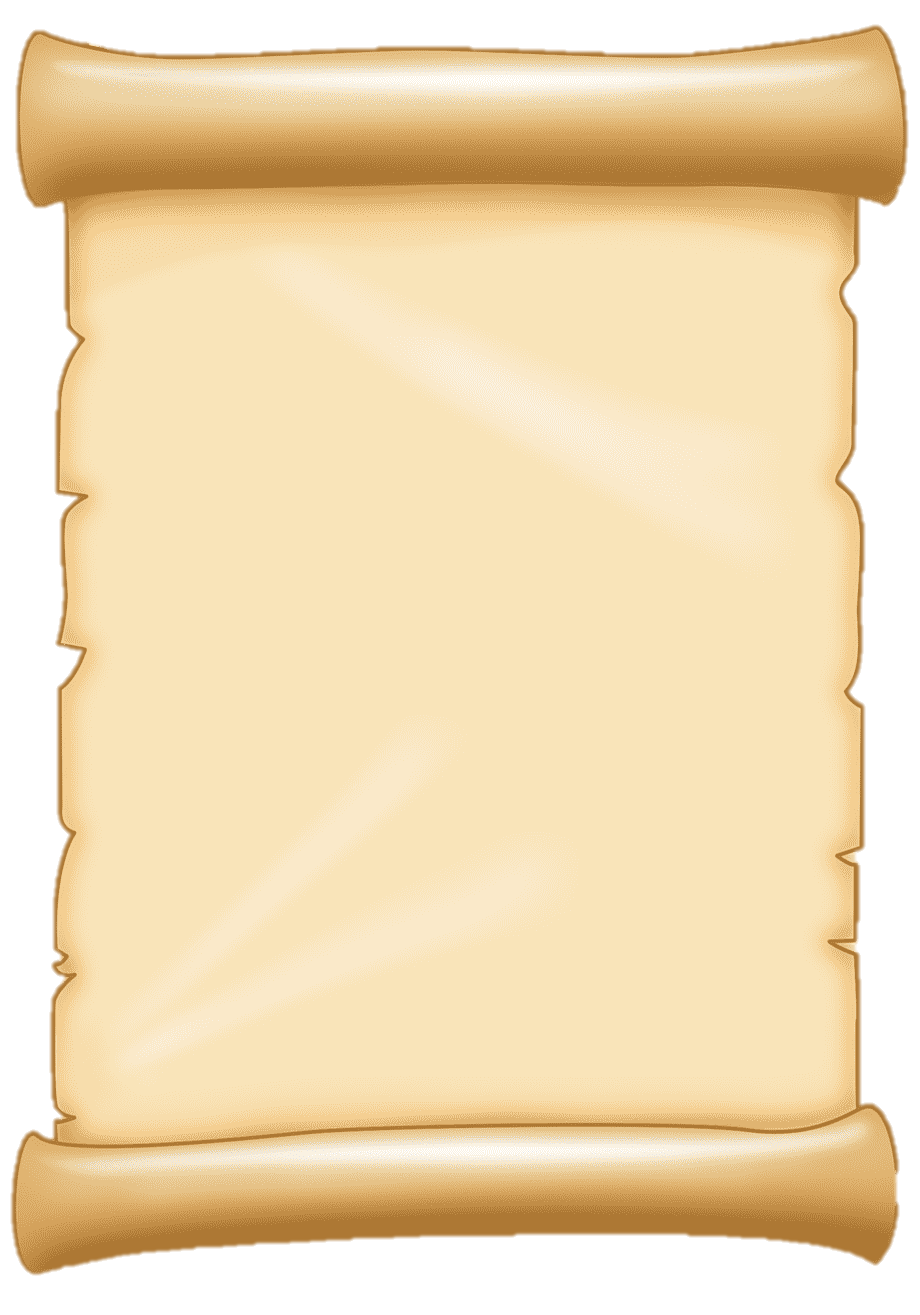 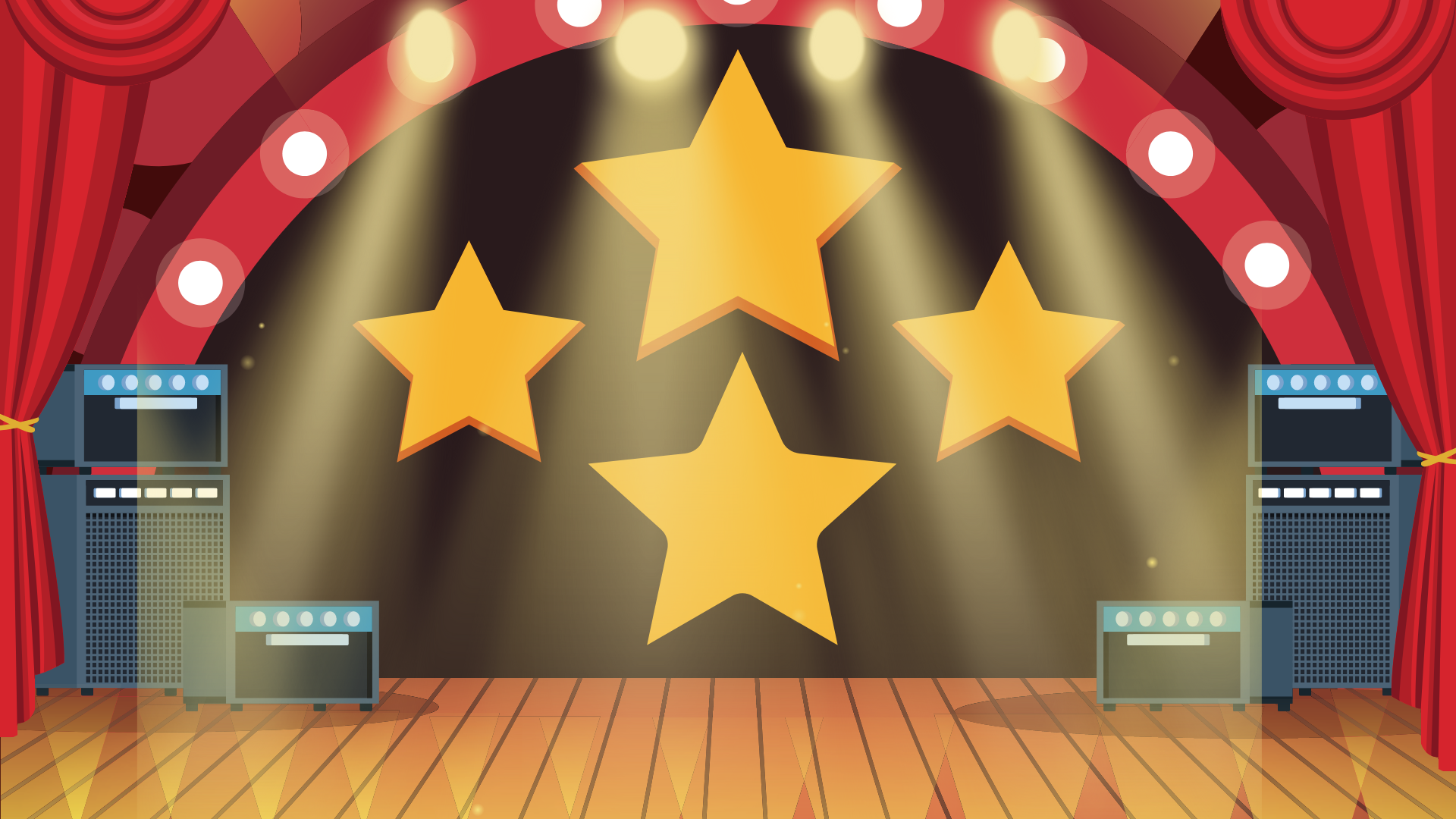 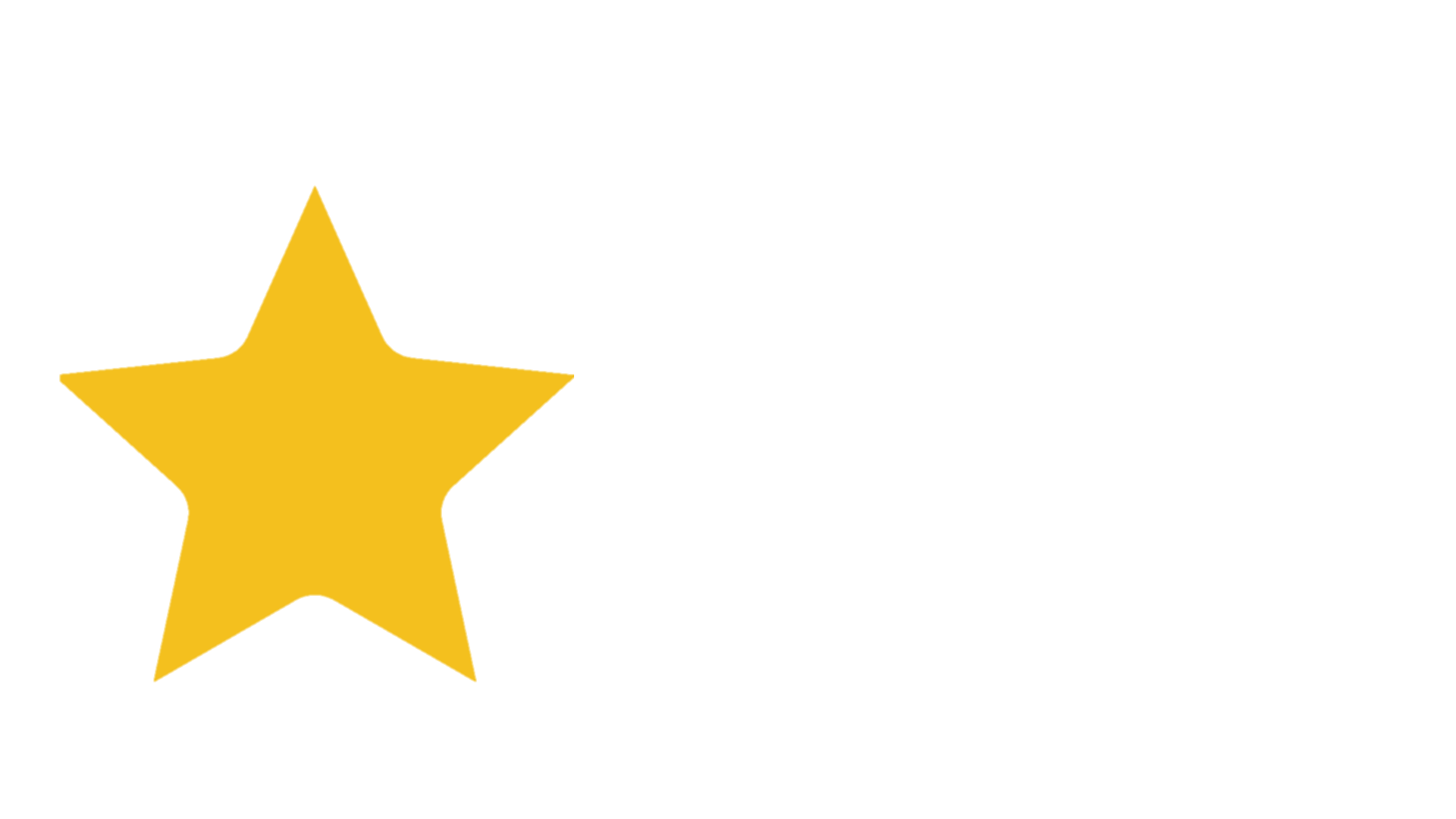 Tiêu chí
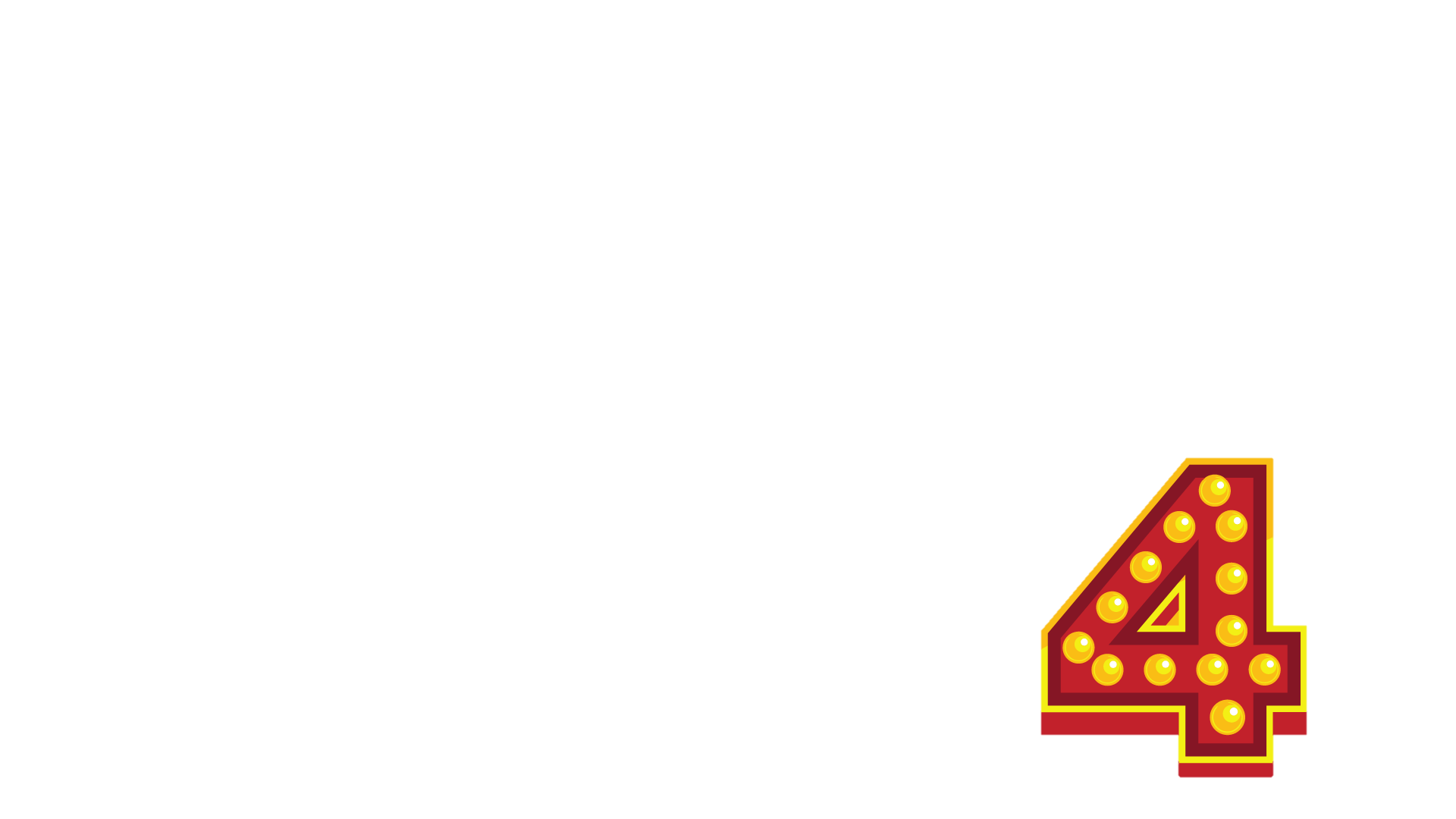 Nhóm giải quyết tình huống hay nhất.
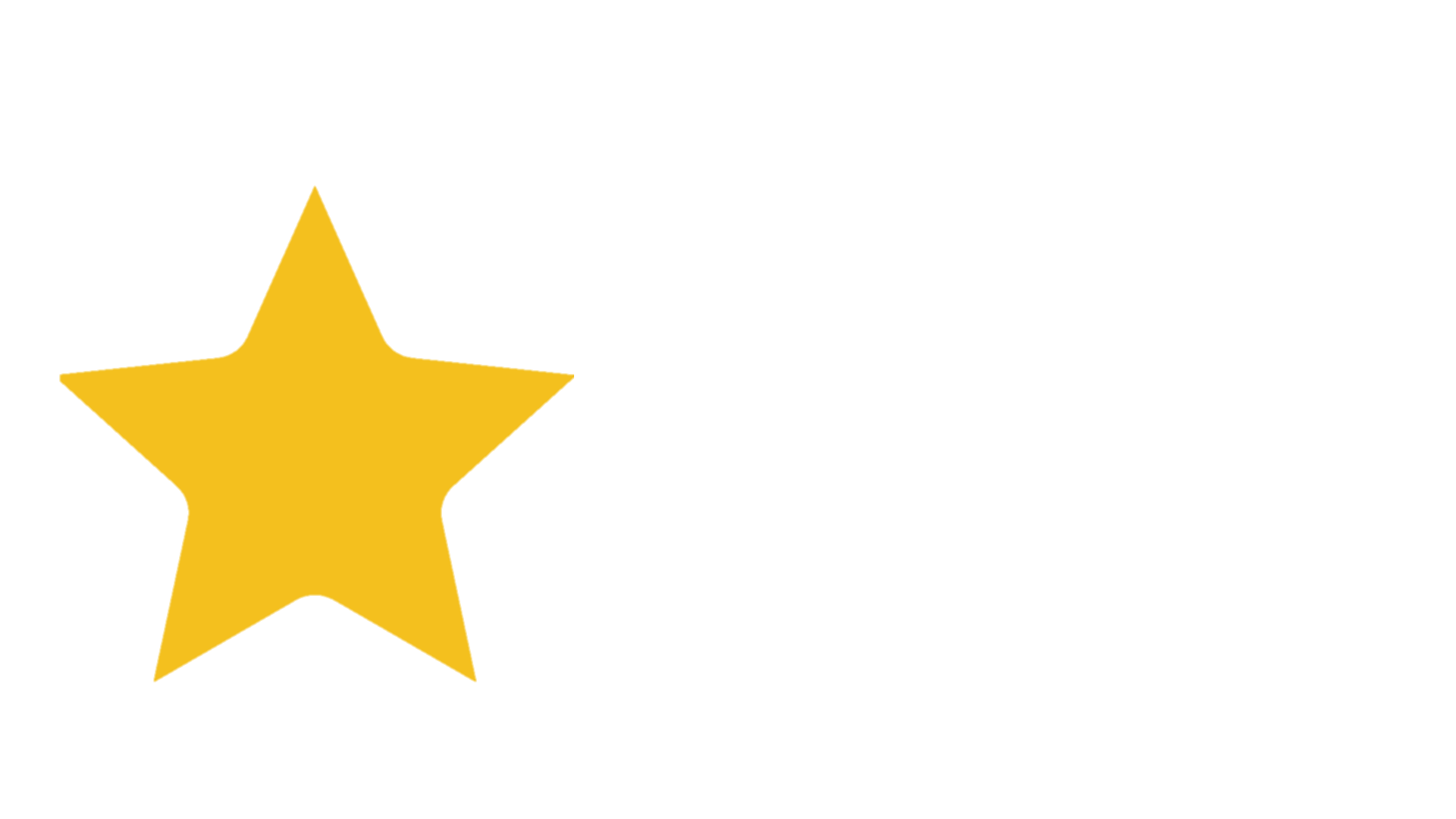 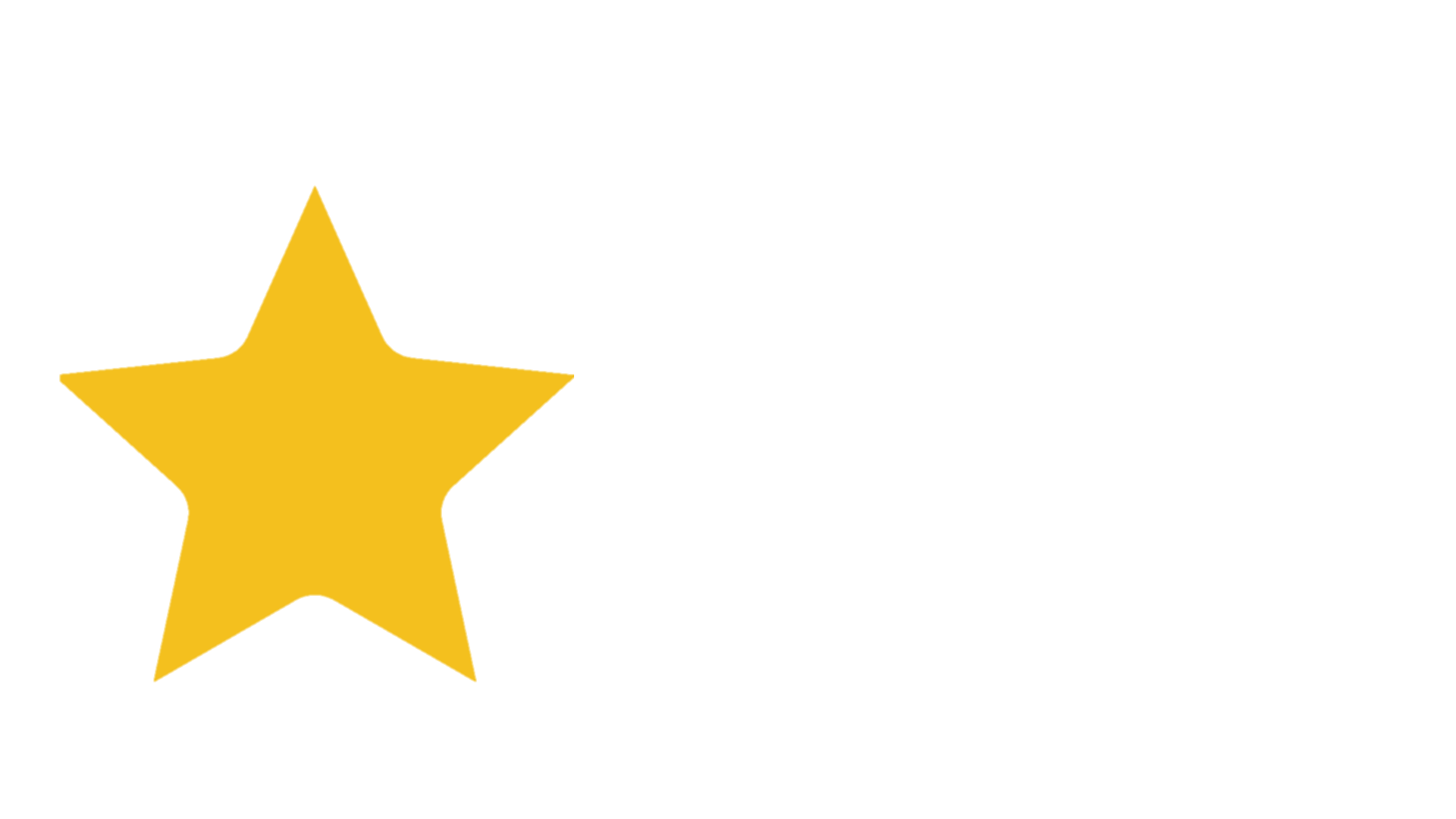 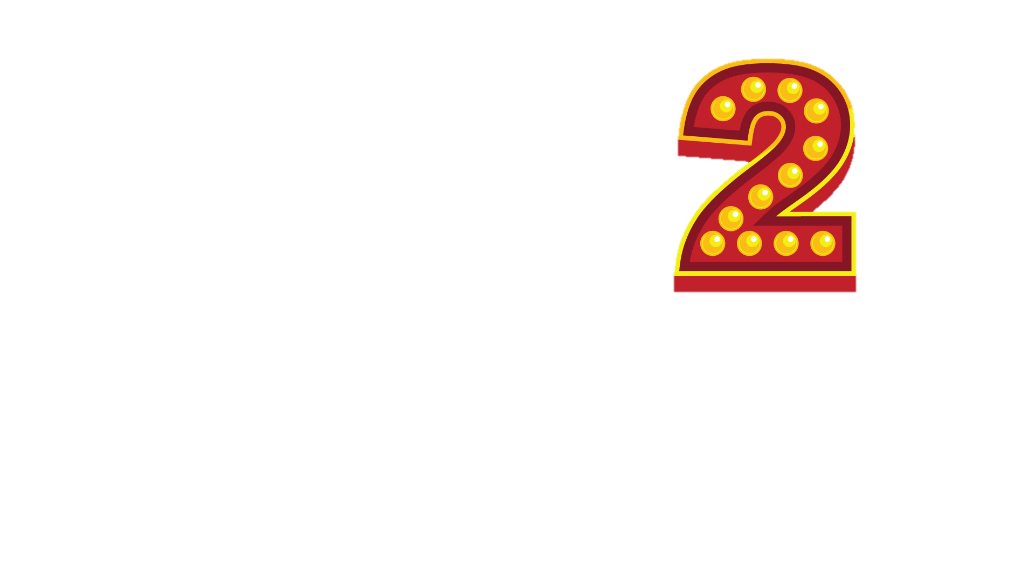 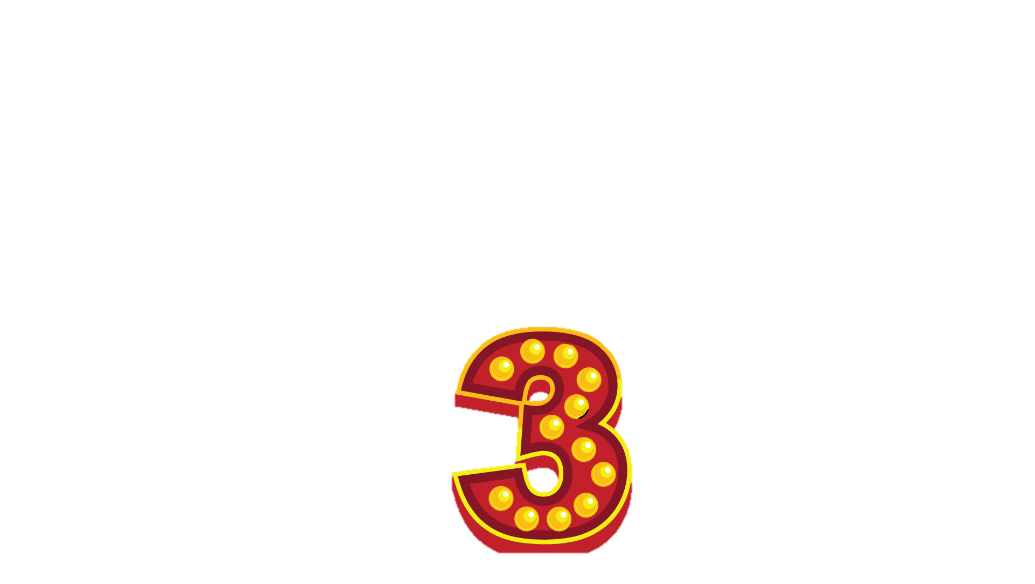 - Cách giải quyết tình huống phù hợp, sáng tạo.
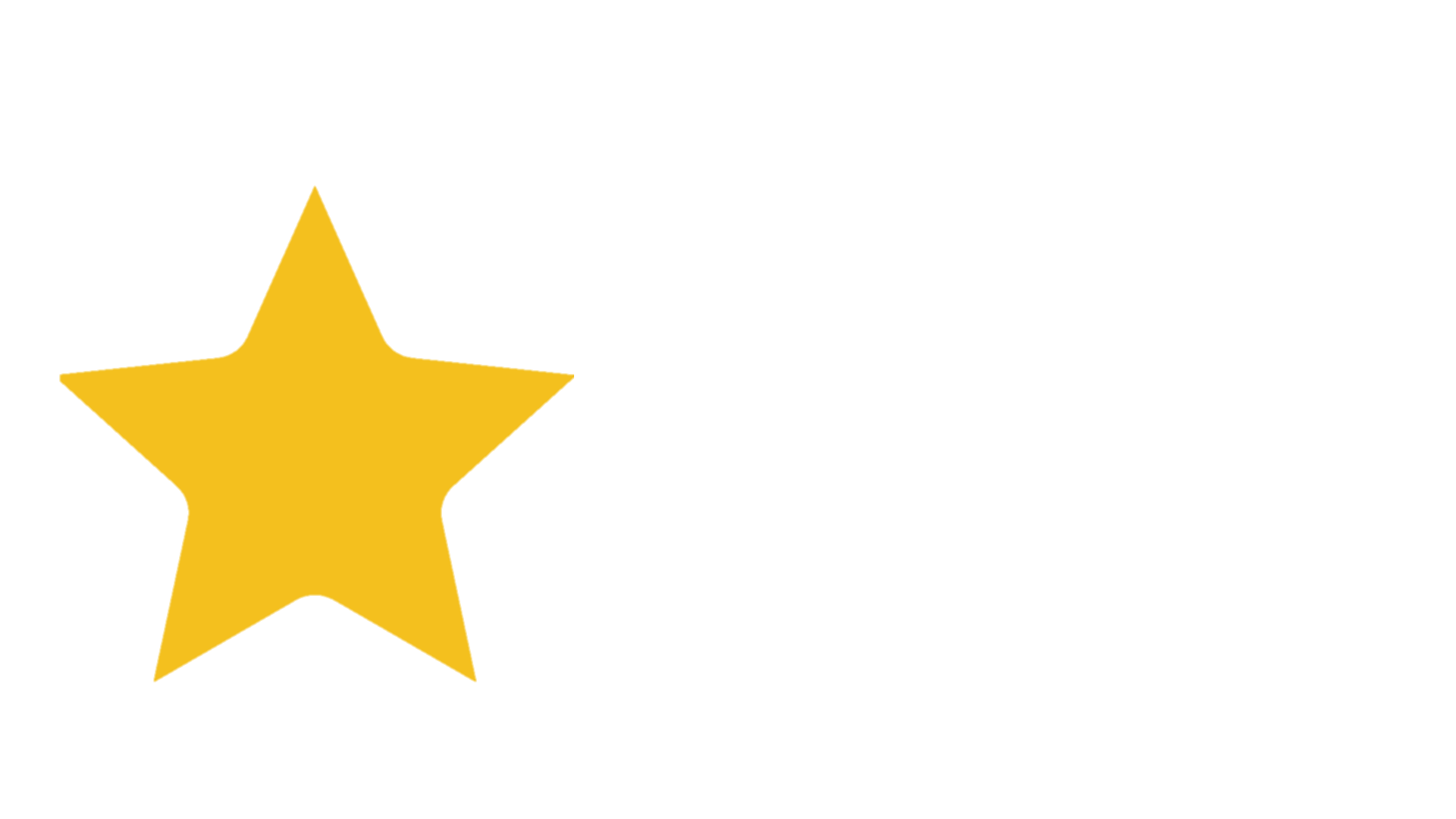 - Các thành viên có sự phối hợp ăn ý.
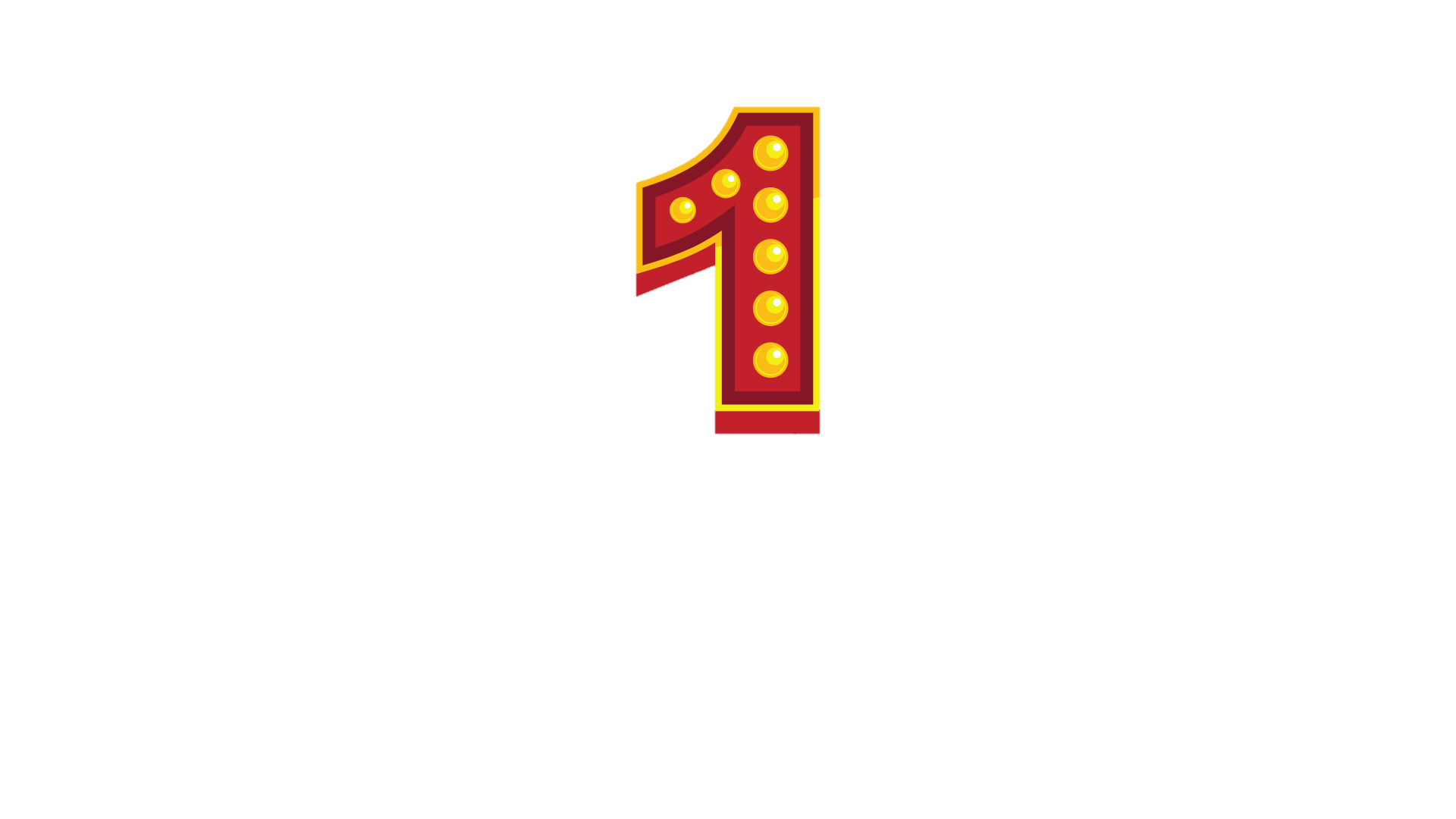 - Lời nói và hành động giữa các nhân vật được thể hiện một cách tự tin, rõ ràng.
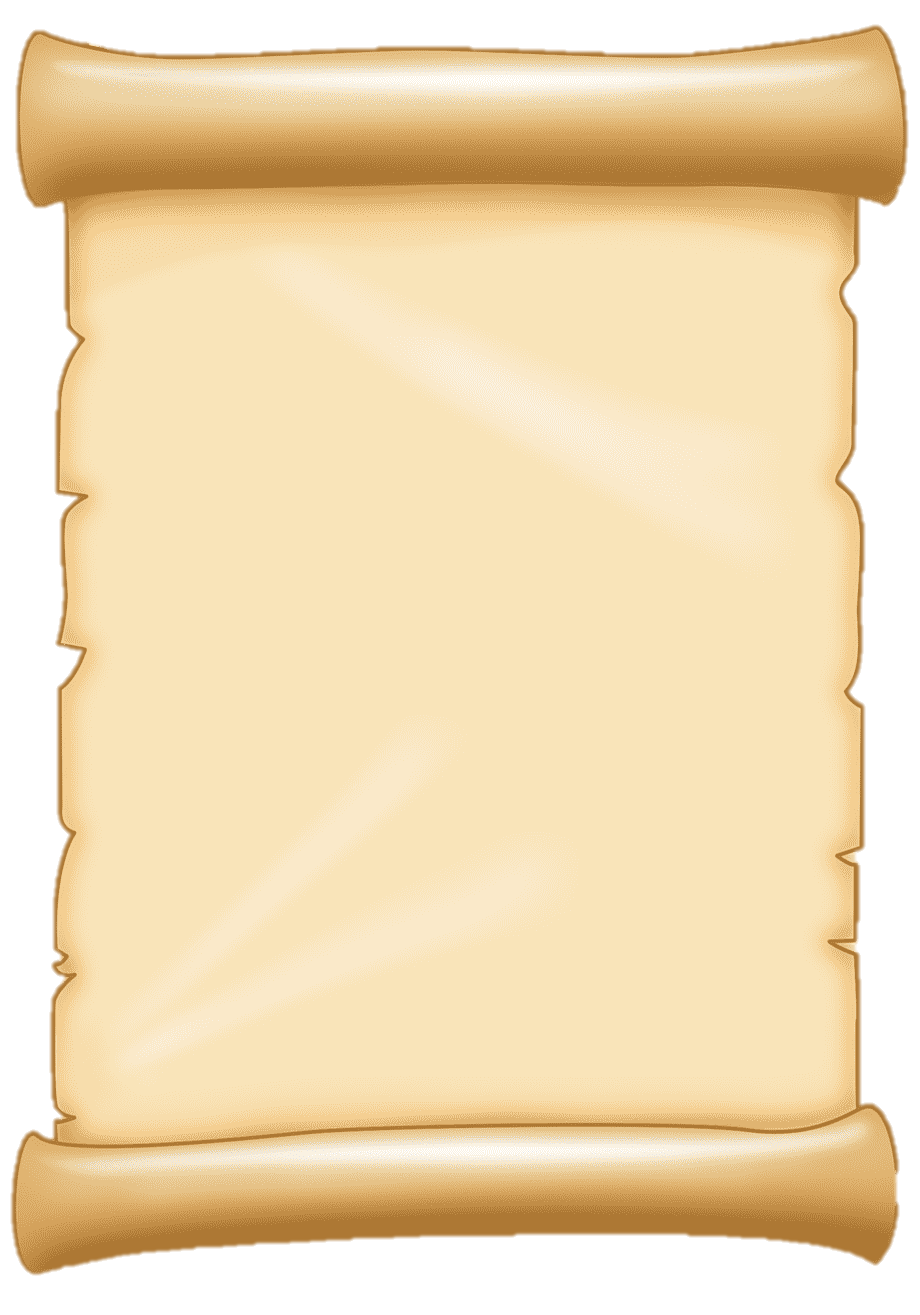 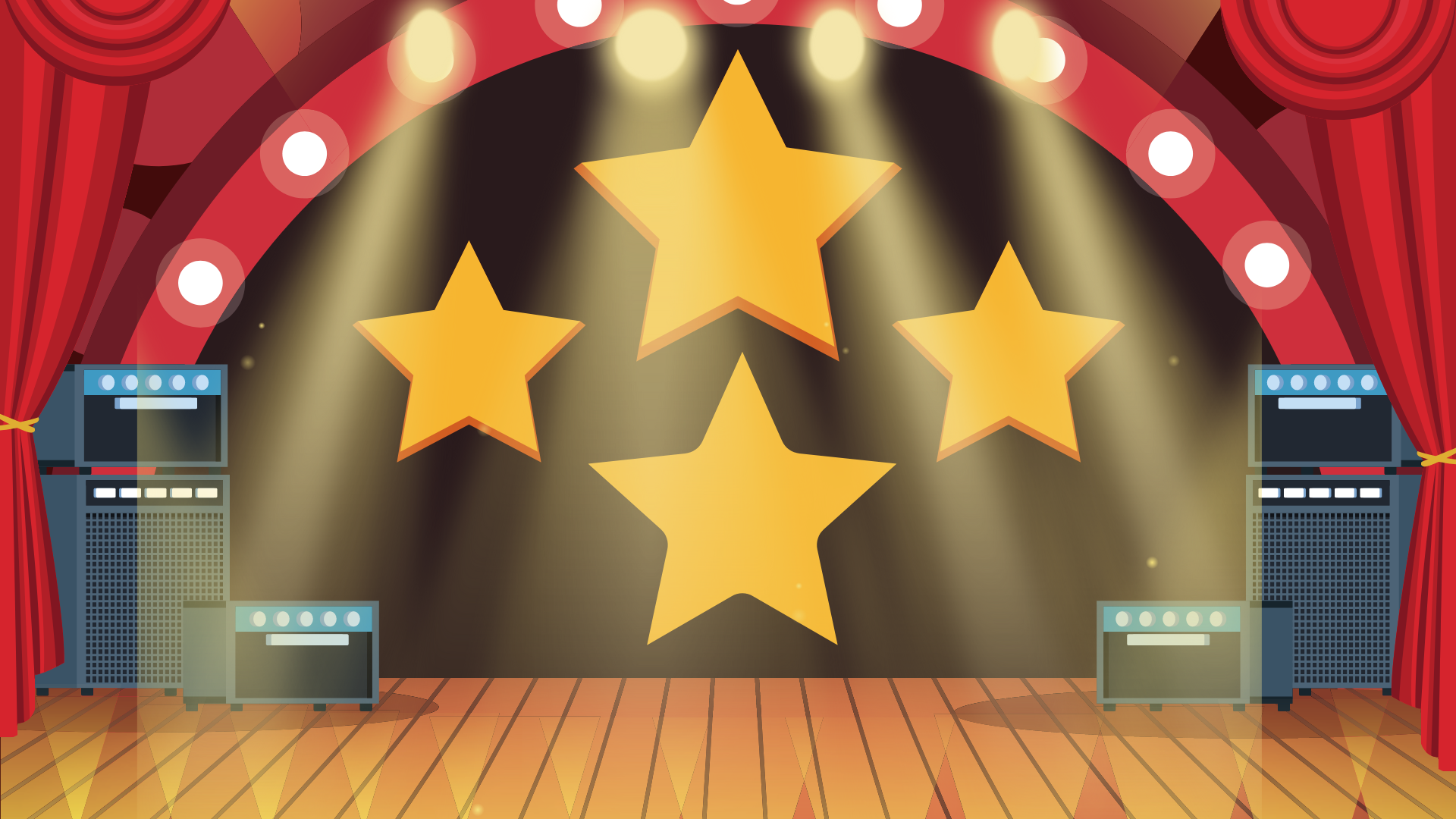 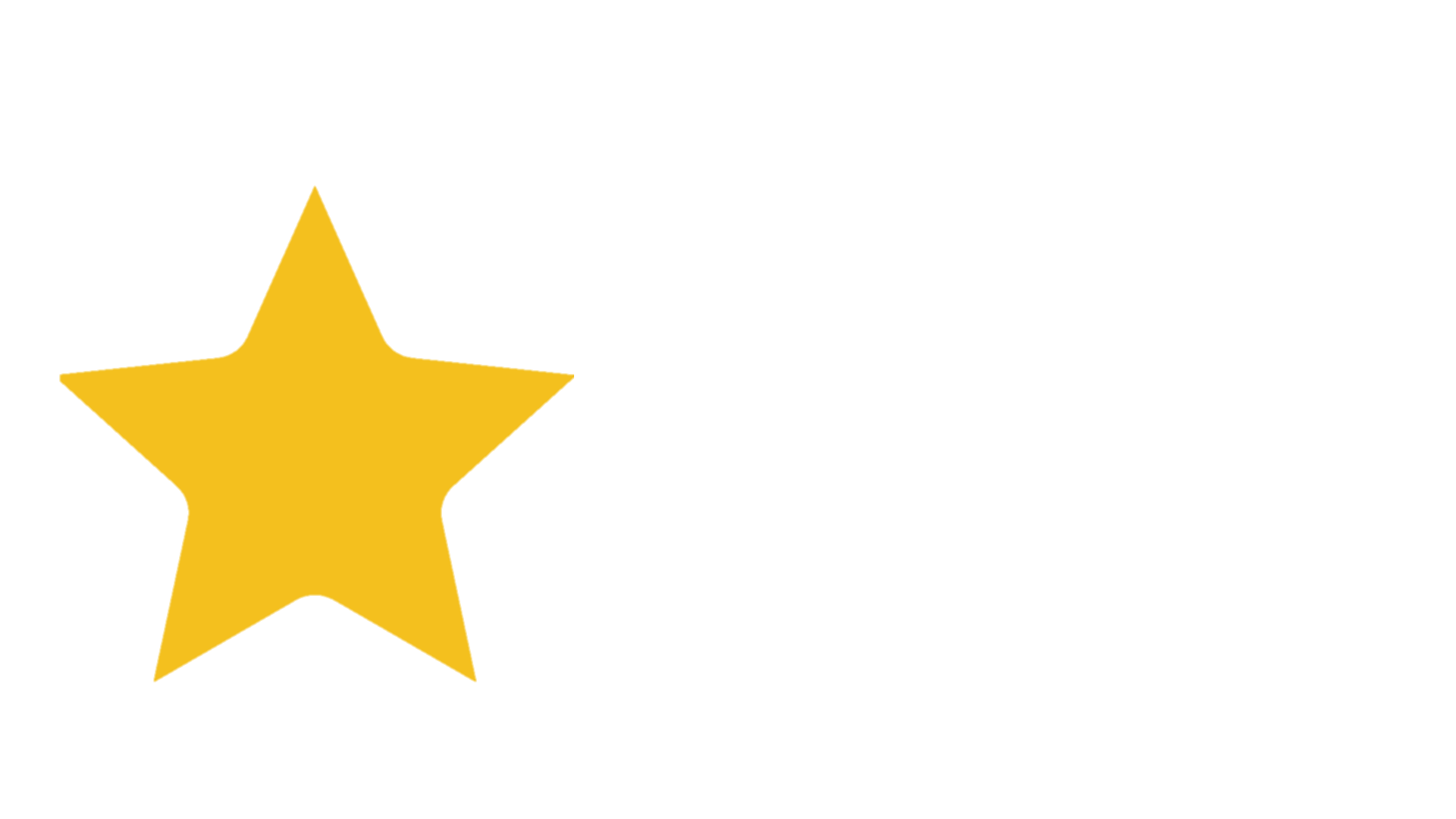 Tiêu chí
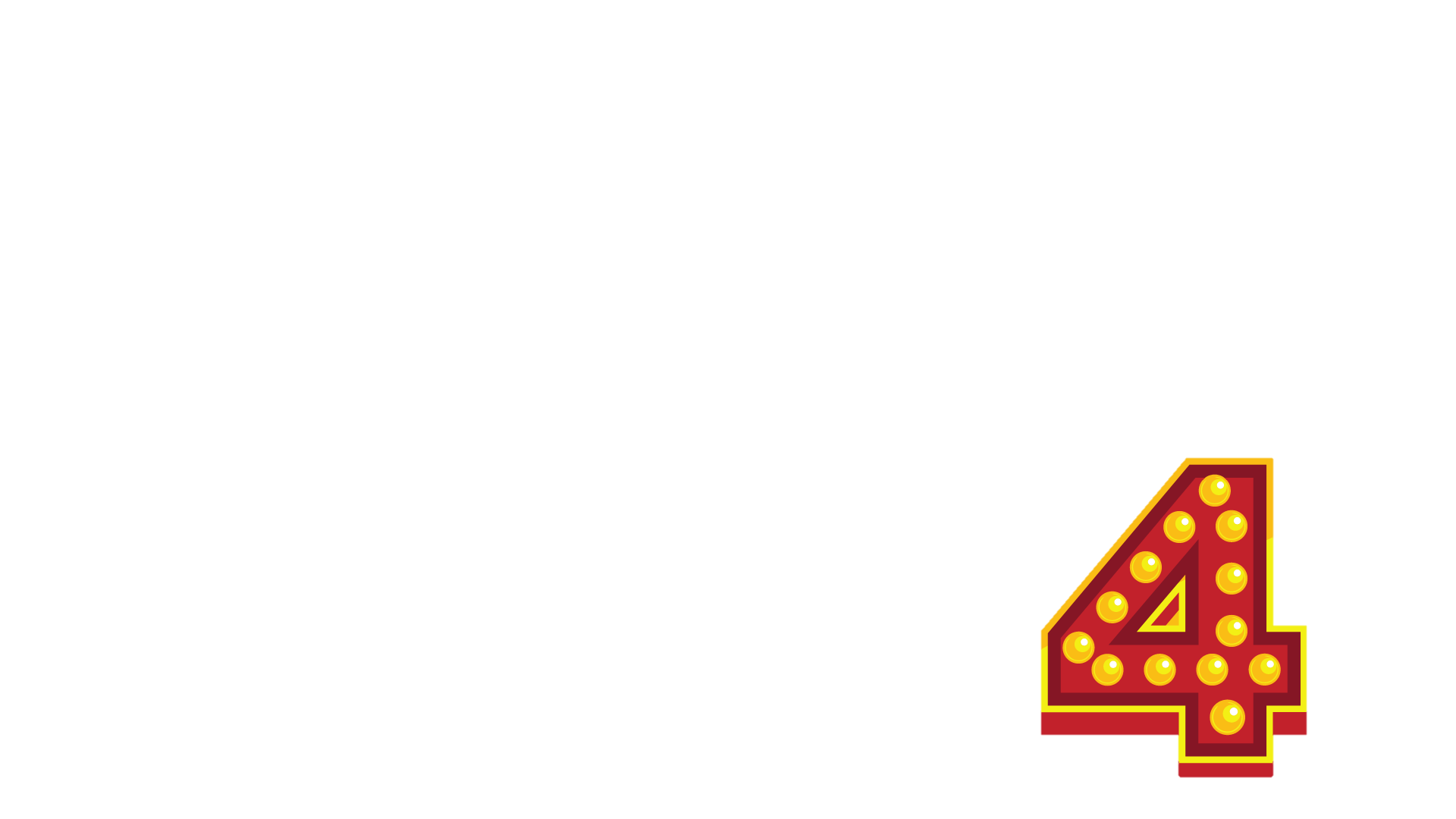 Diễn viên hài hước, ấn tượng nhất.
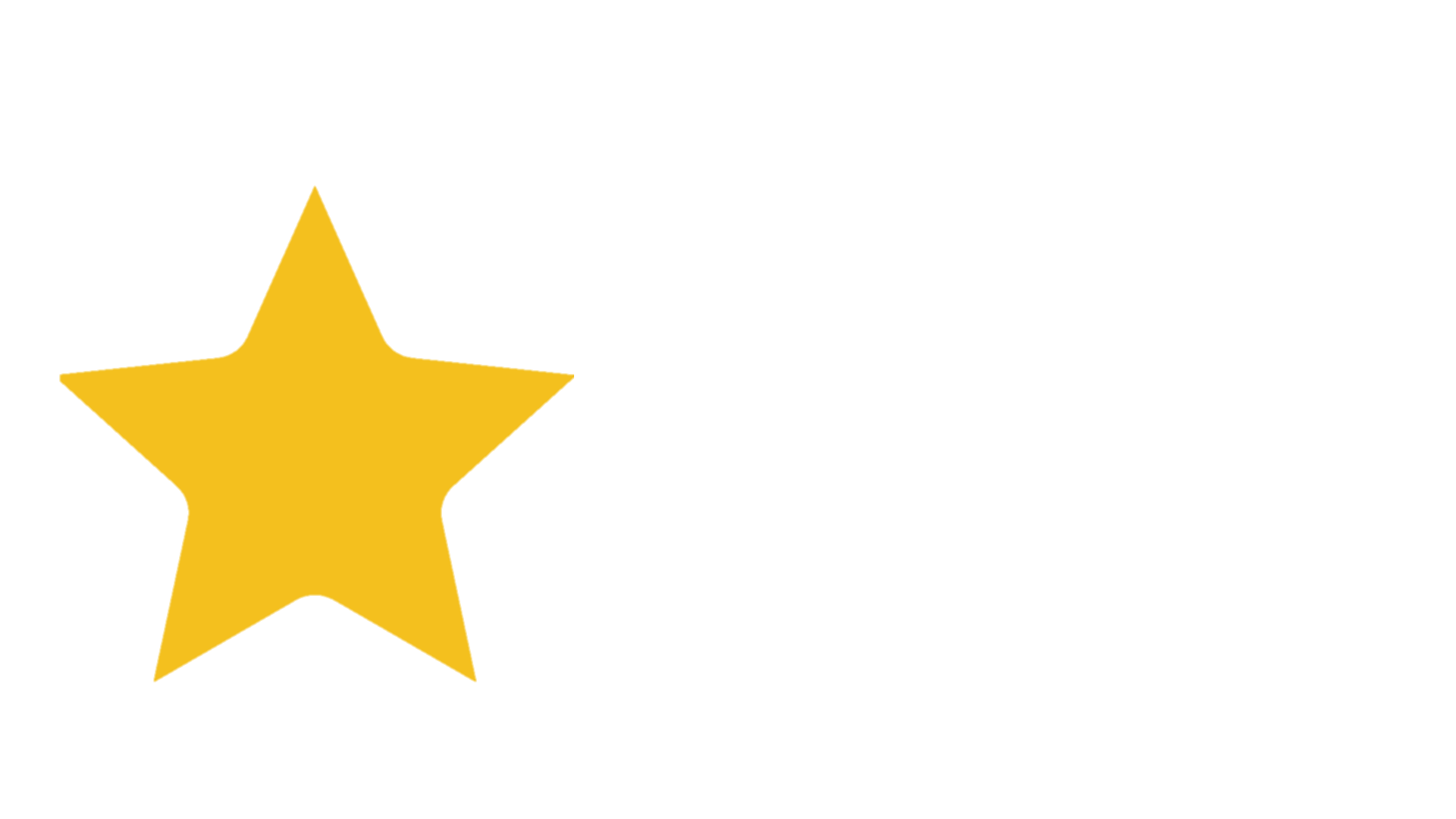 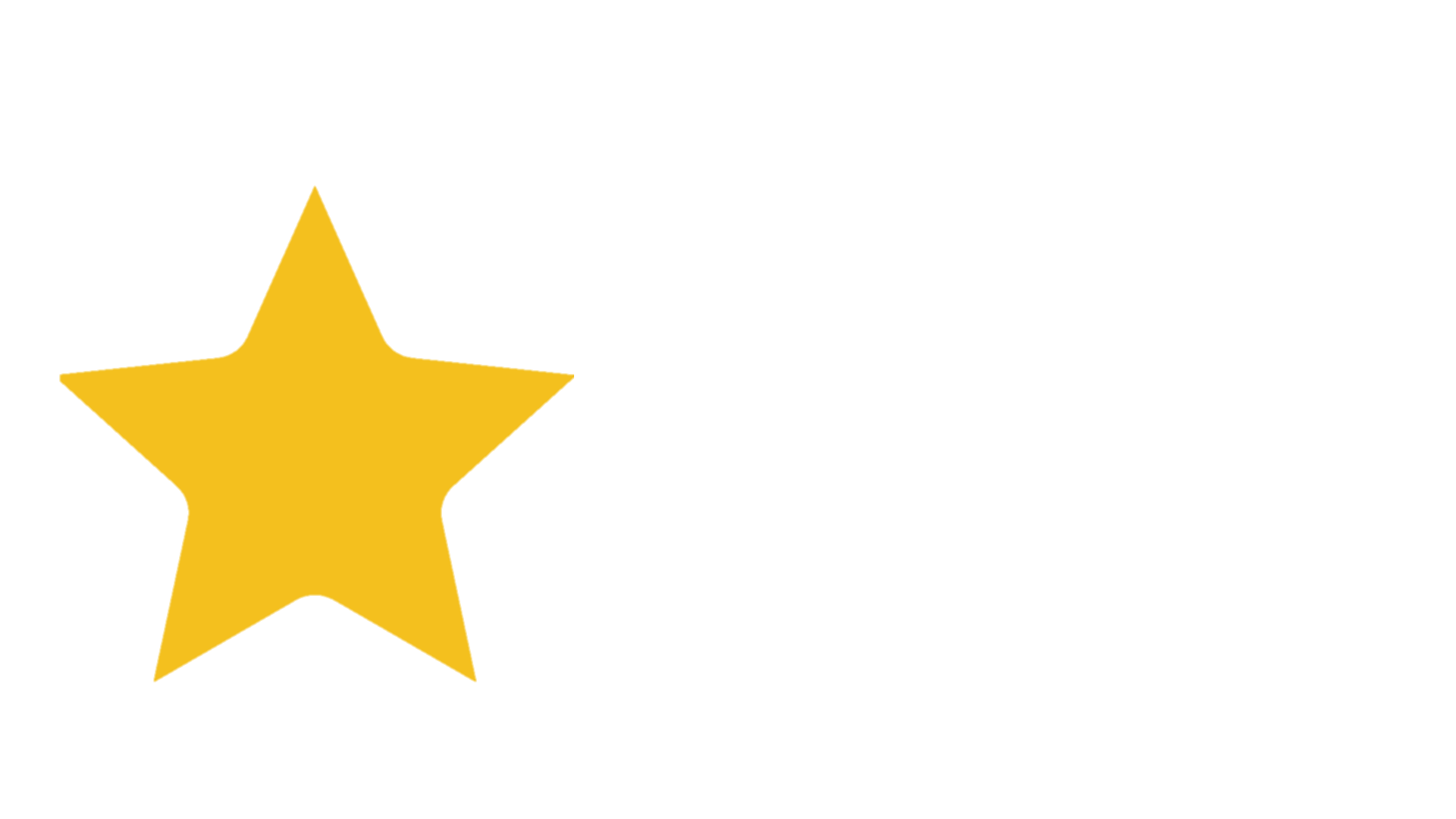 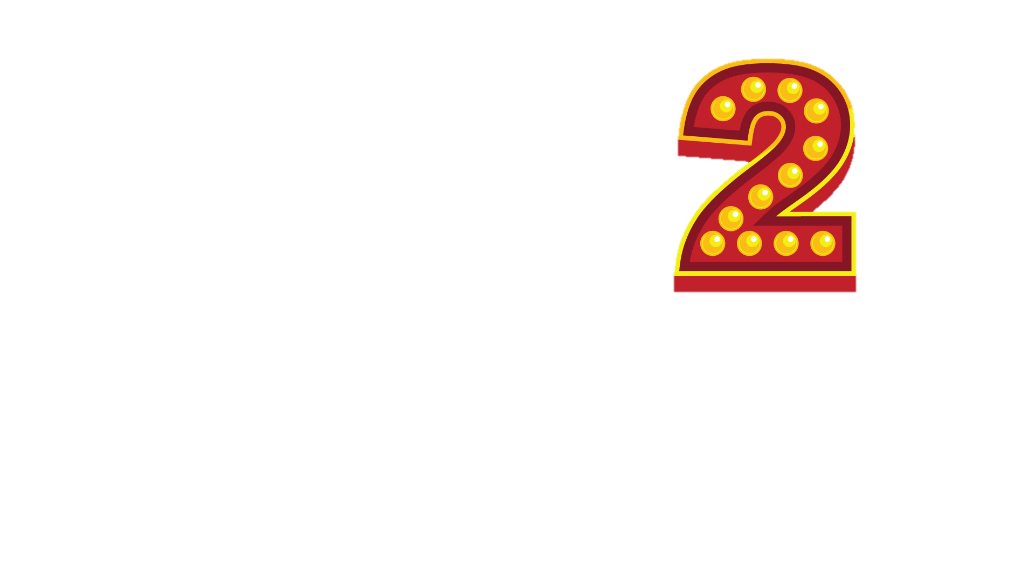 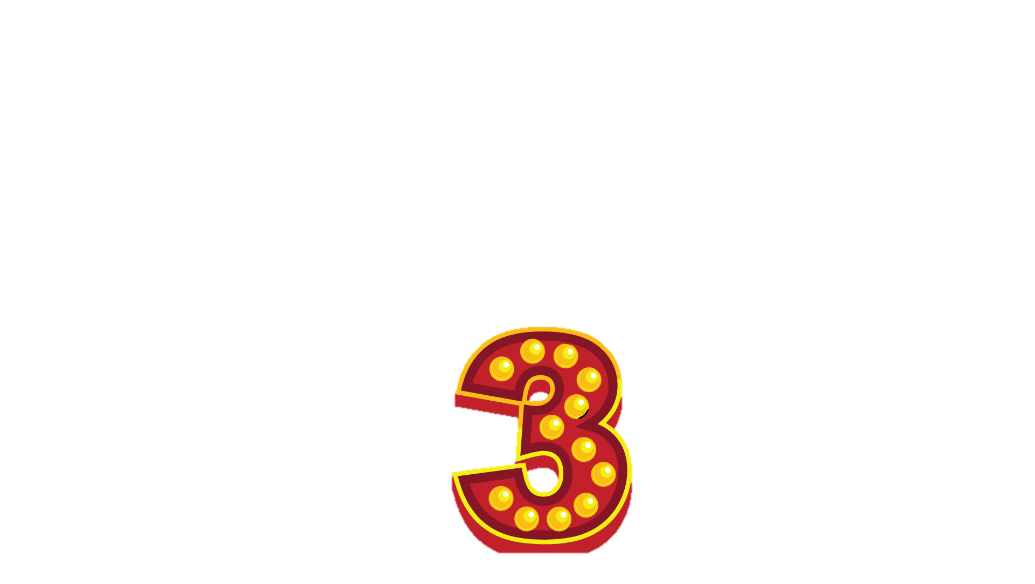 - Biểu cảm phong phú, đa dạng.
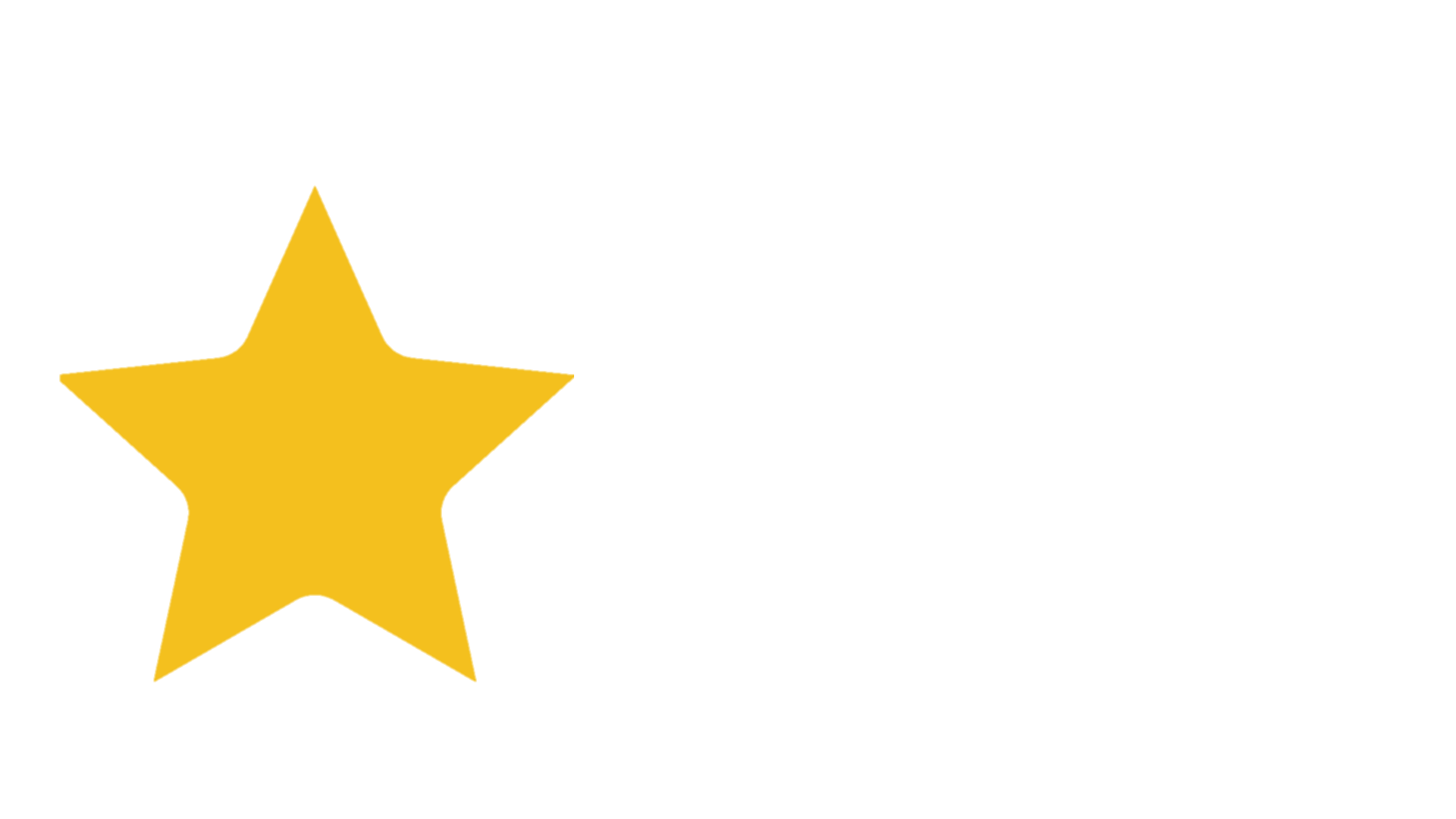 - Có các hành động, lời nói vui nhộn, phù hợp với tình huống.
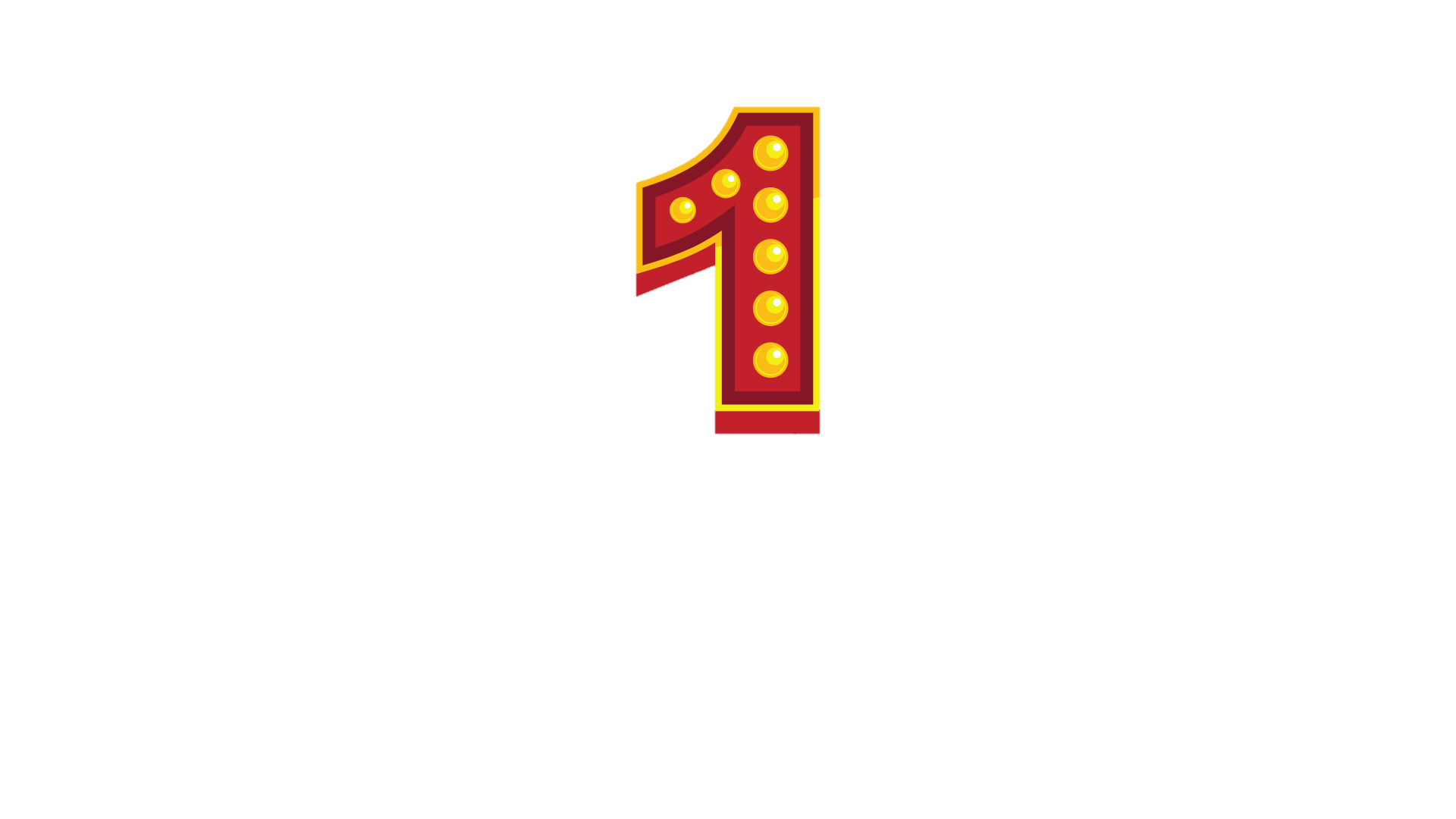 - Phong thái biểu diễn tự tin, giọng nói to rõ biểu cảm.
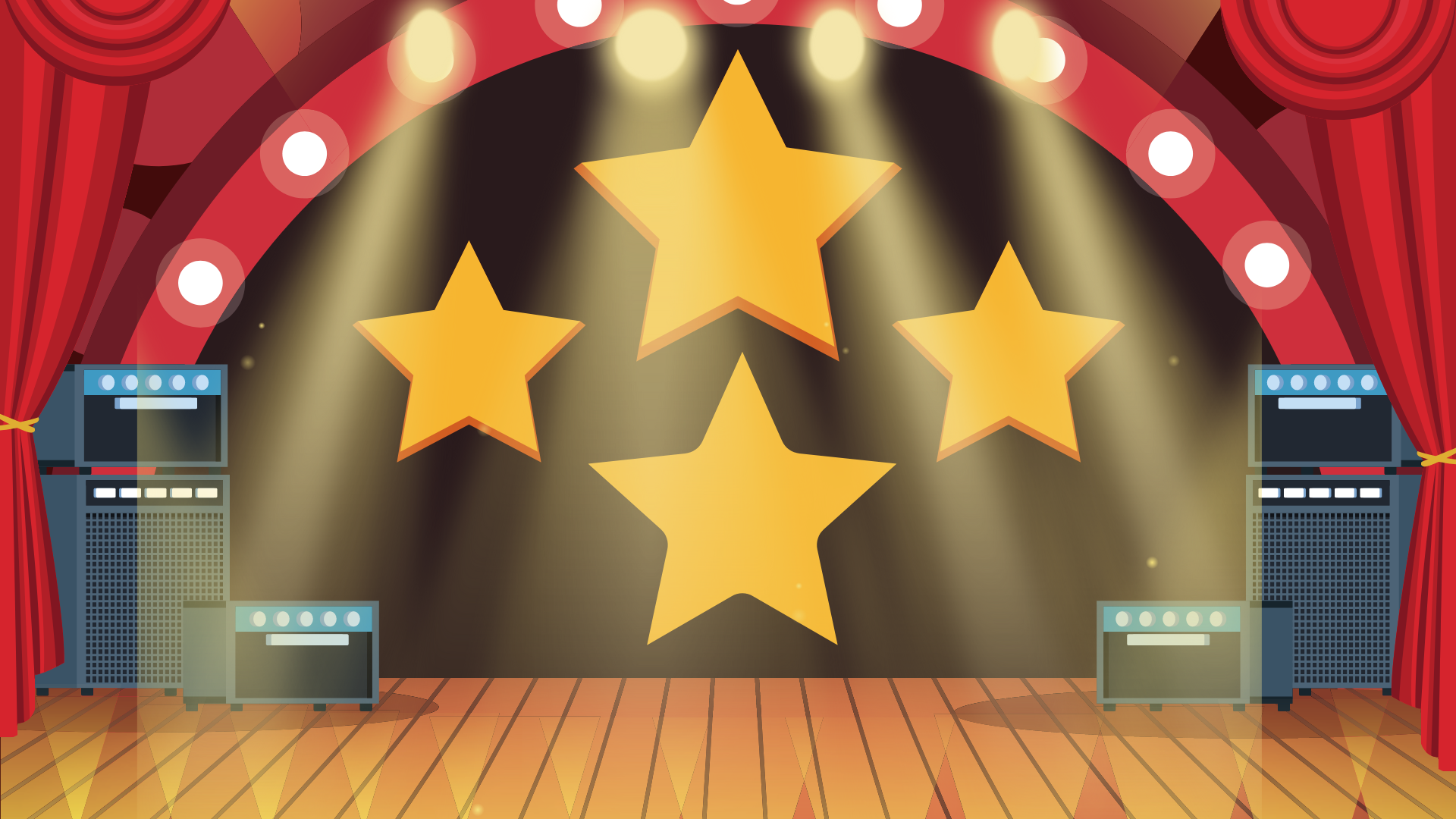 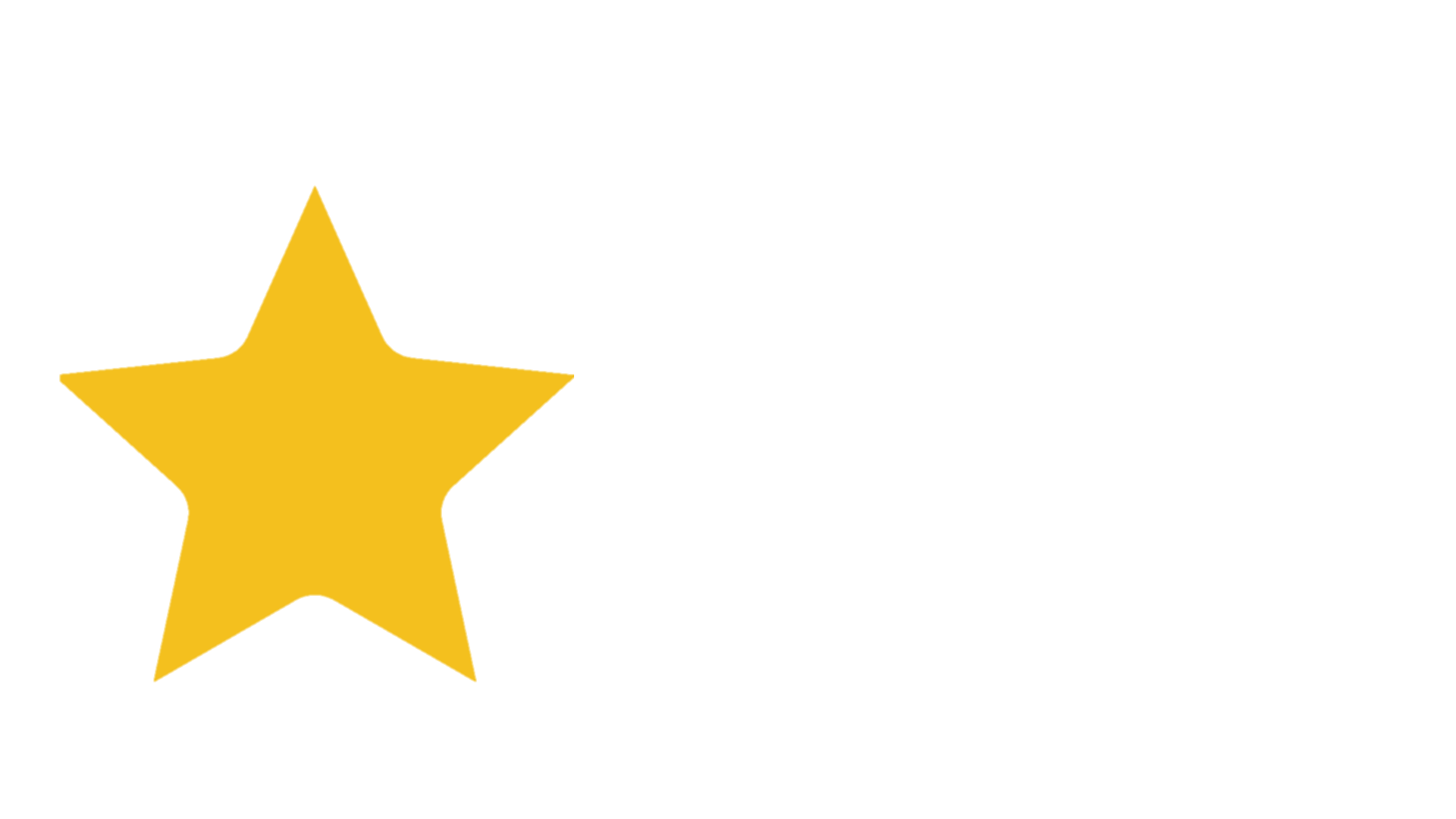 BẮT ĐẦU
KẾT THÚC
Chúng ta đã có tình huống, hãy cùng nhau thảo luận để hóa thân vào các nhân vật giải quyết tình huống thật thông minh để giành lấy các giải thưởng về cho nhóm của mình,  các bạn nhé!
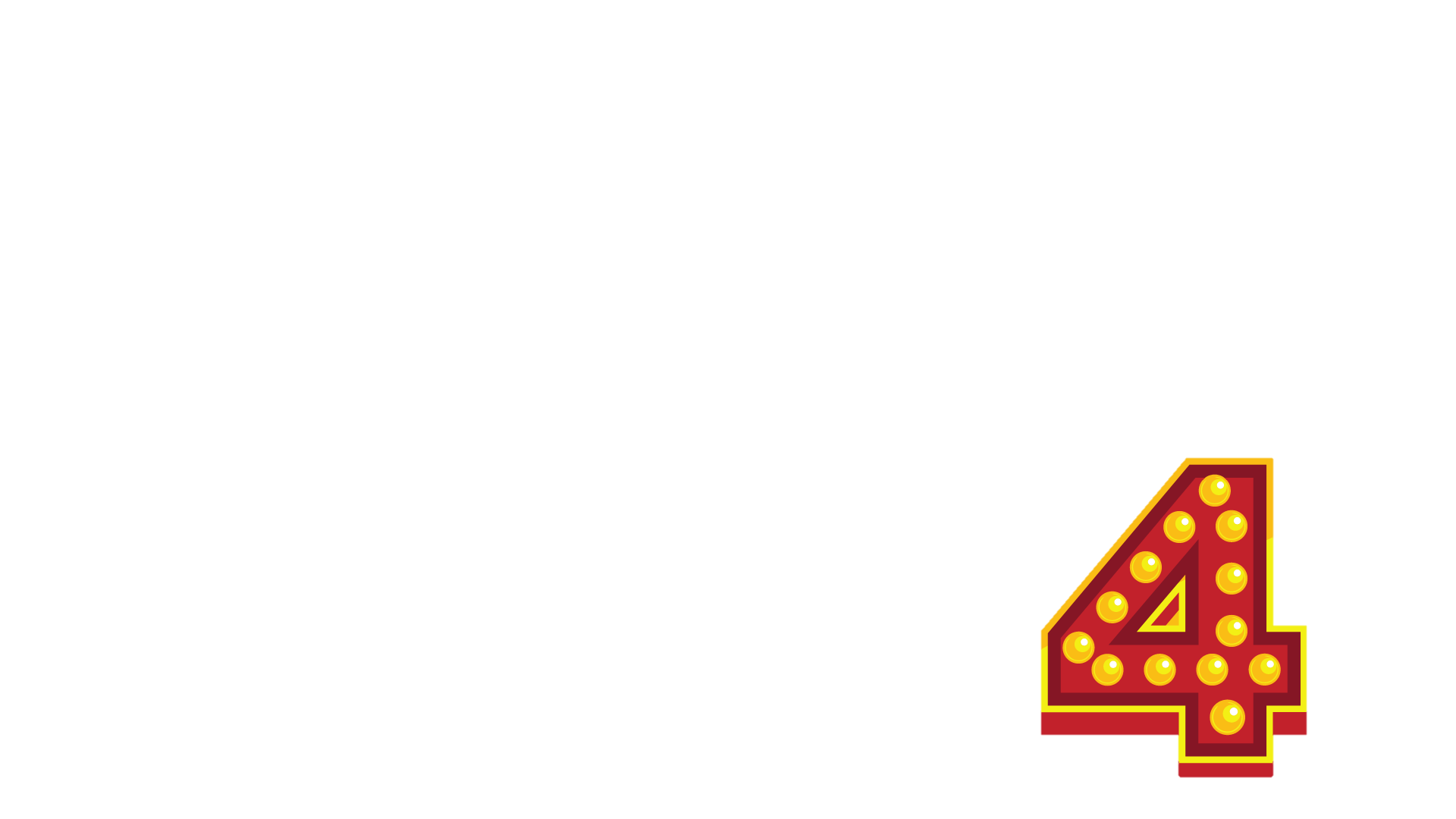 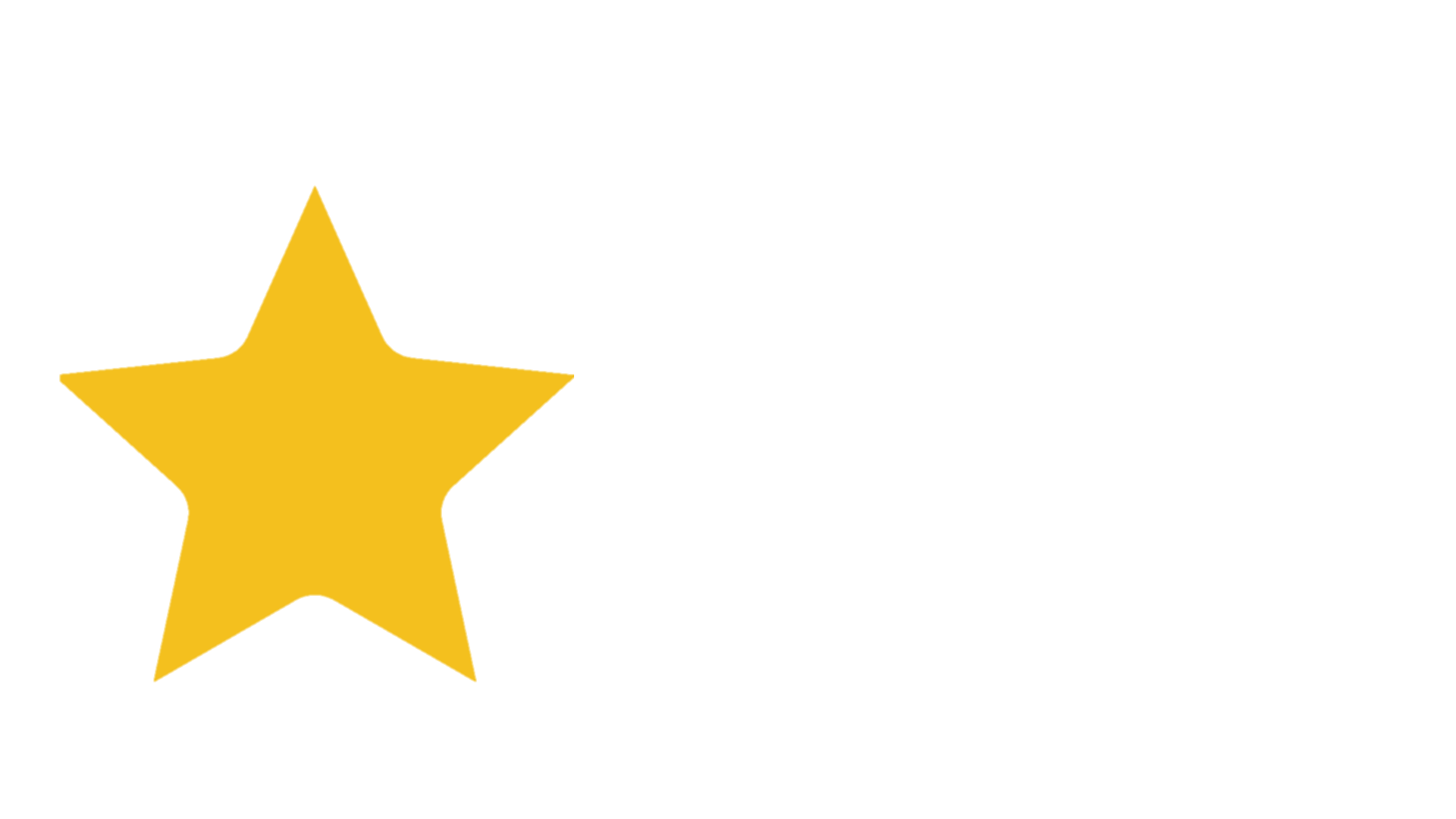 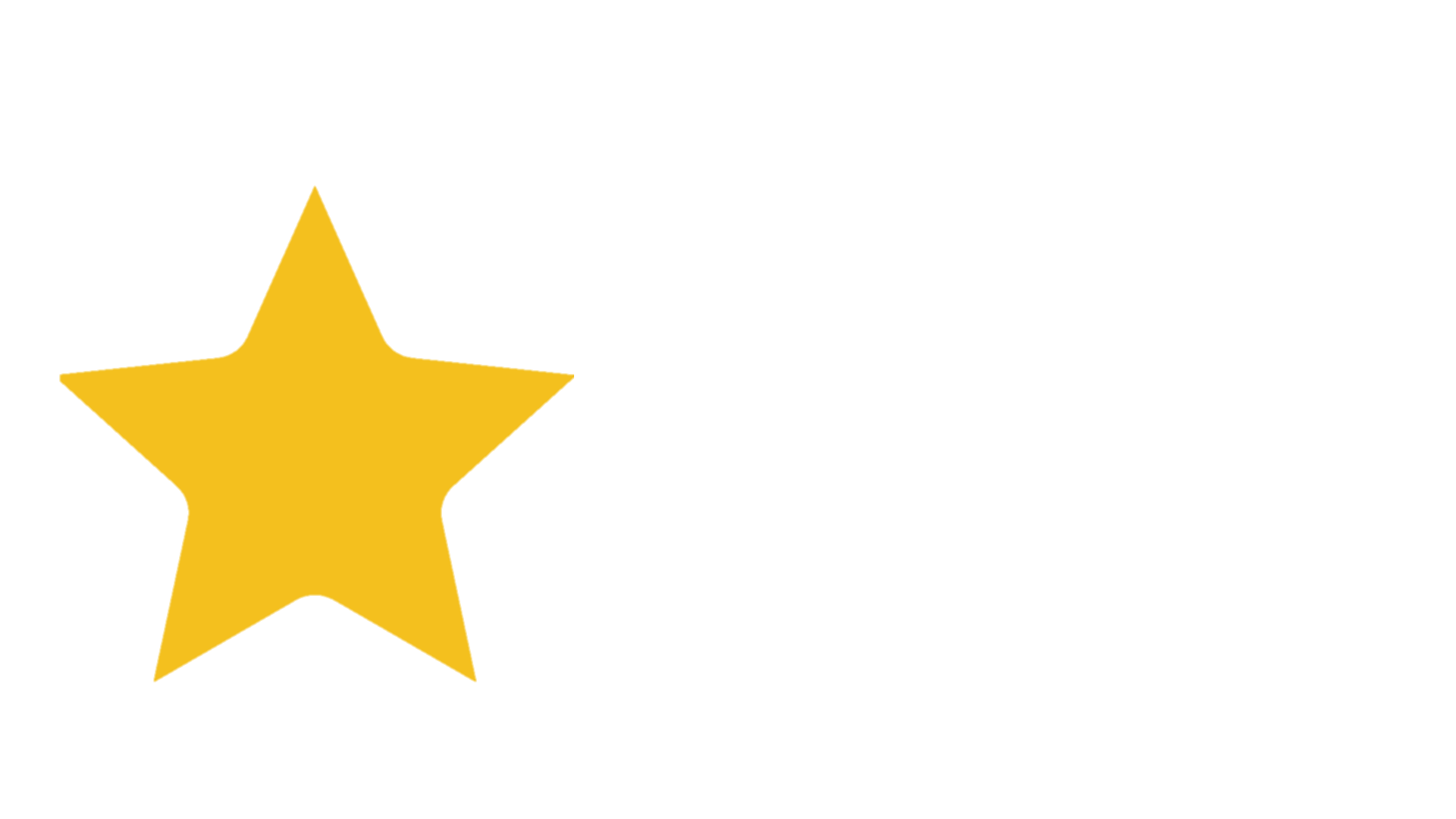 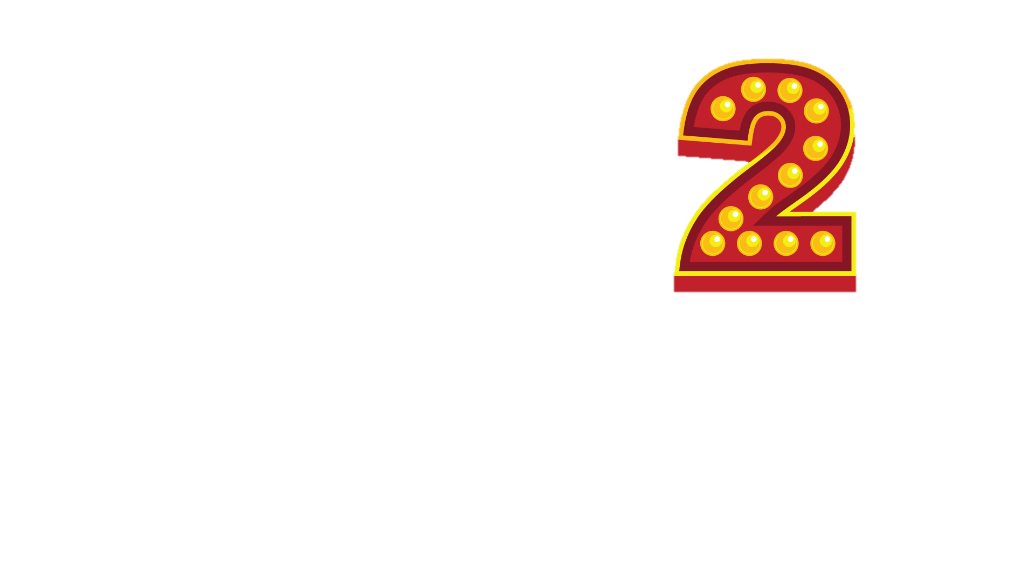 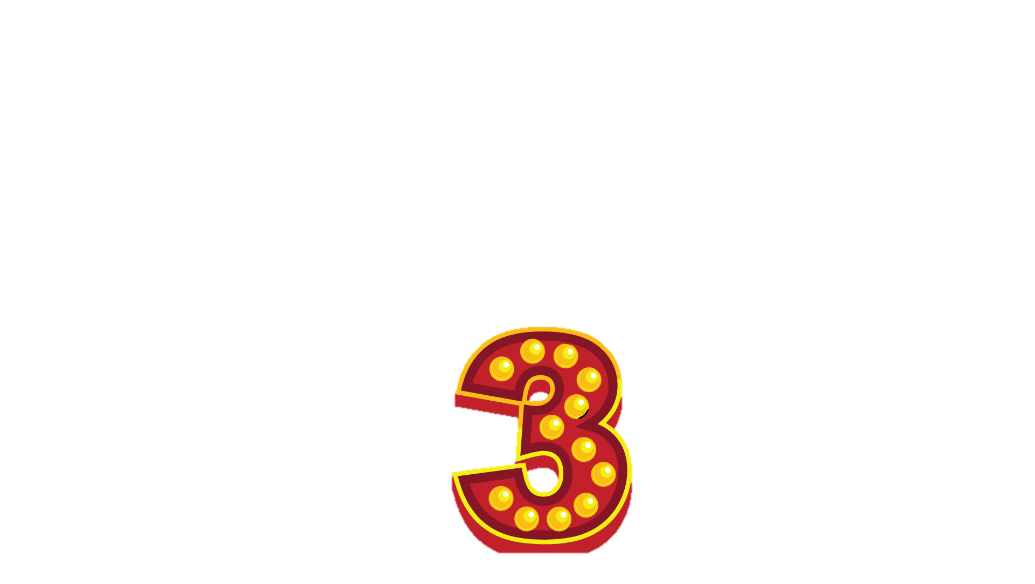 10
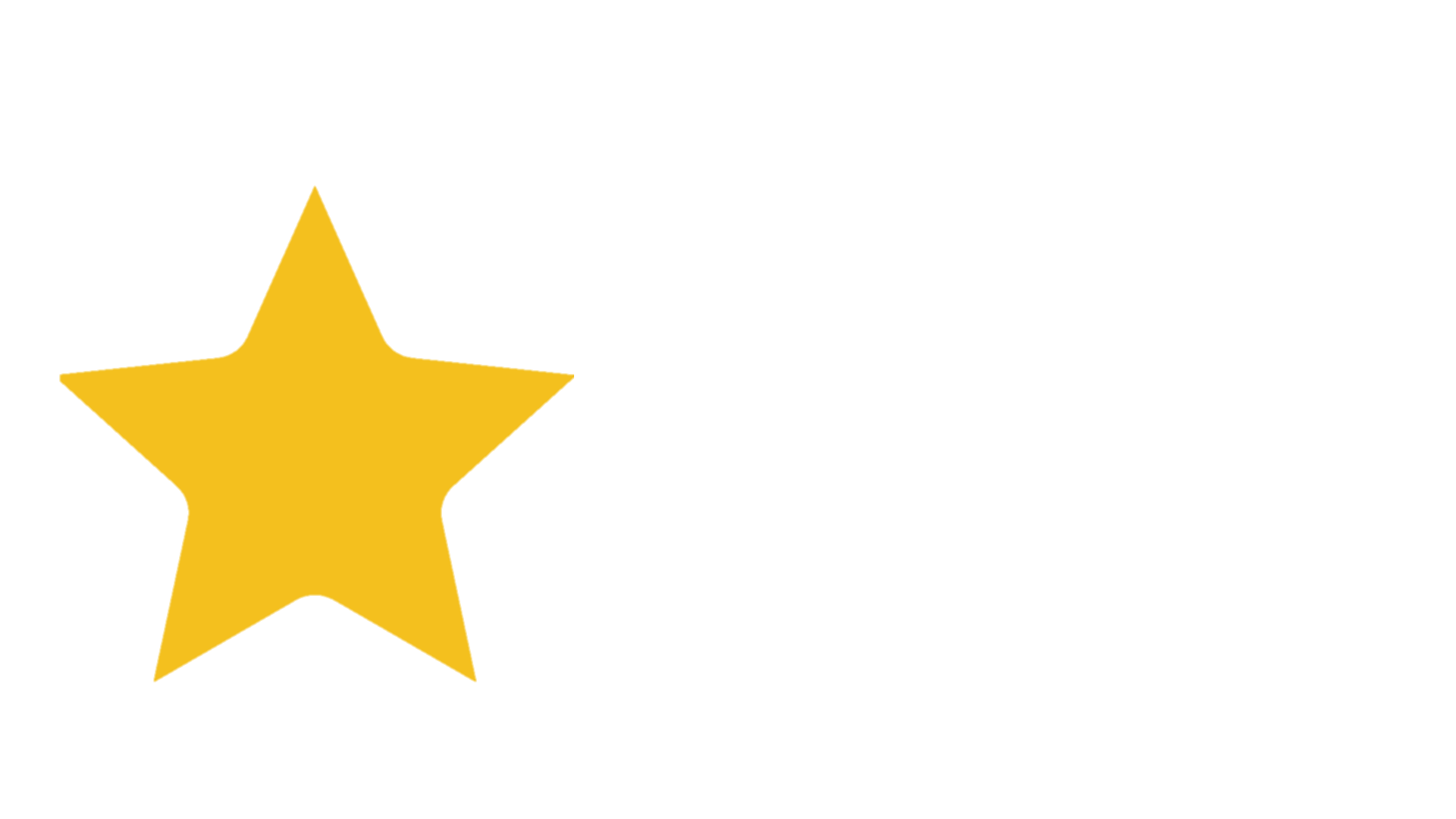 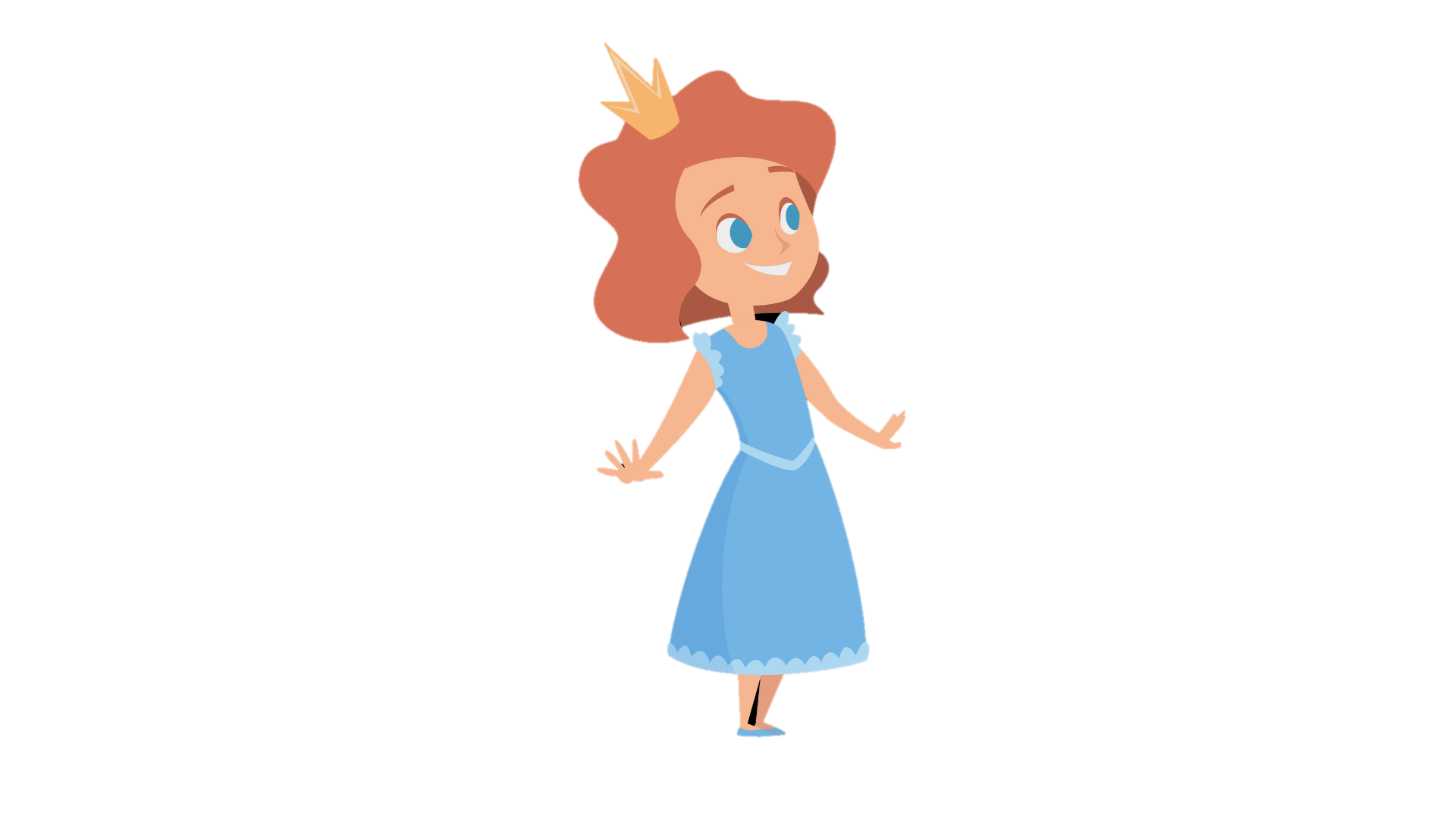 9
1
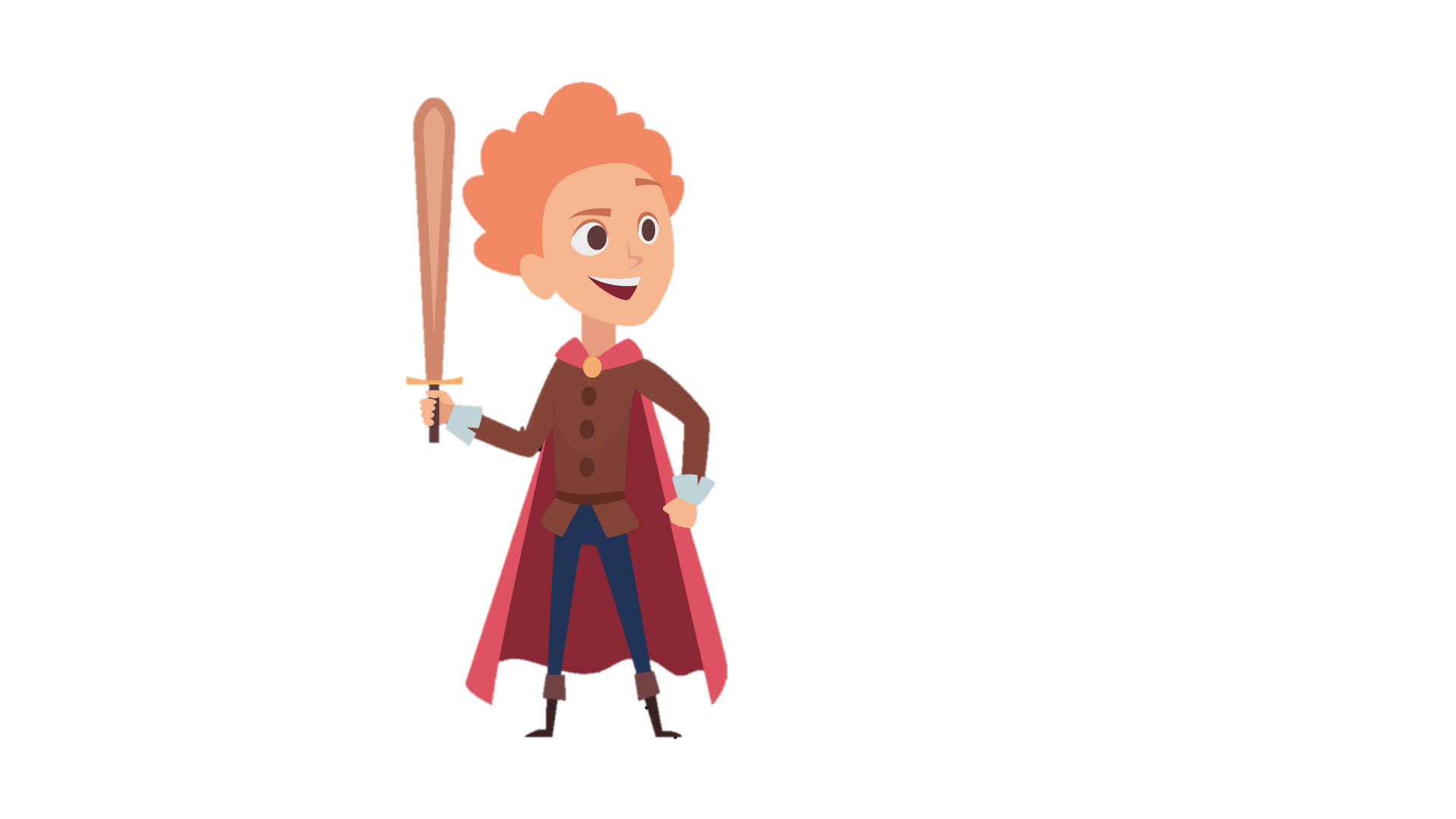 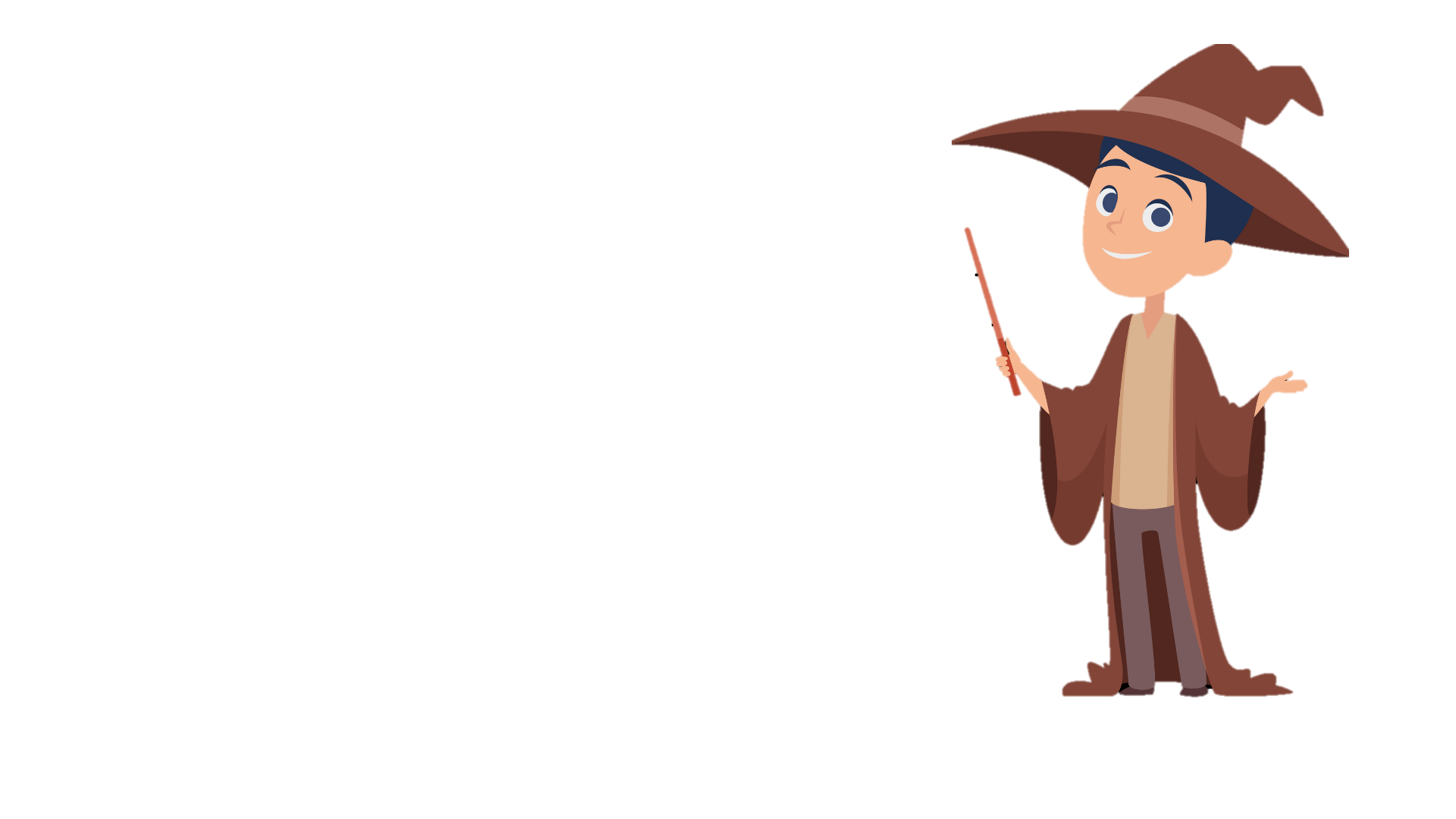 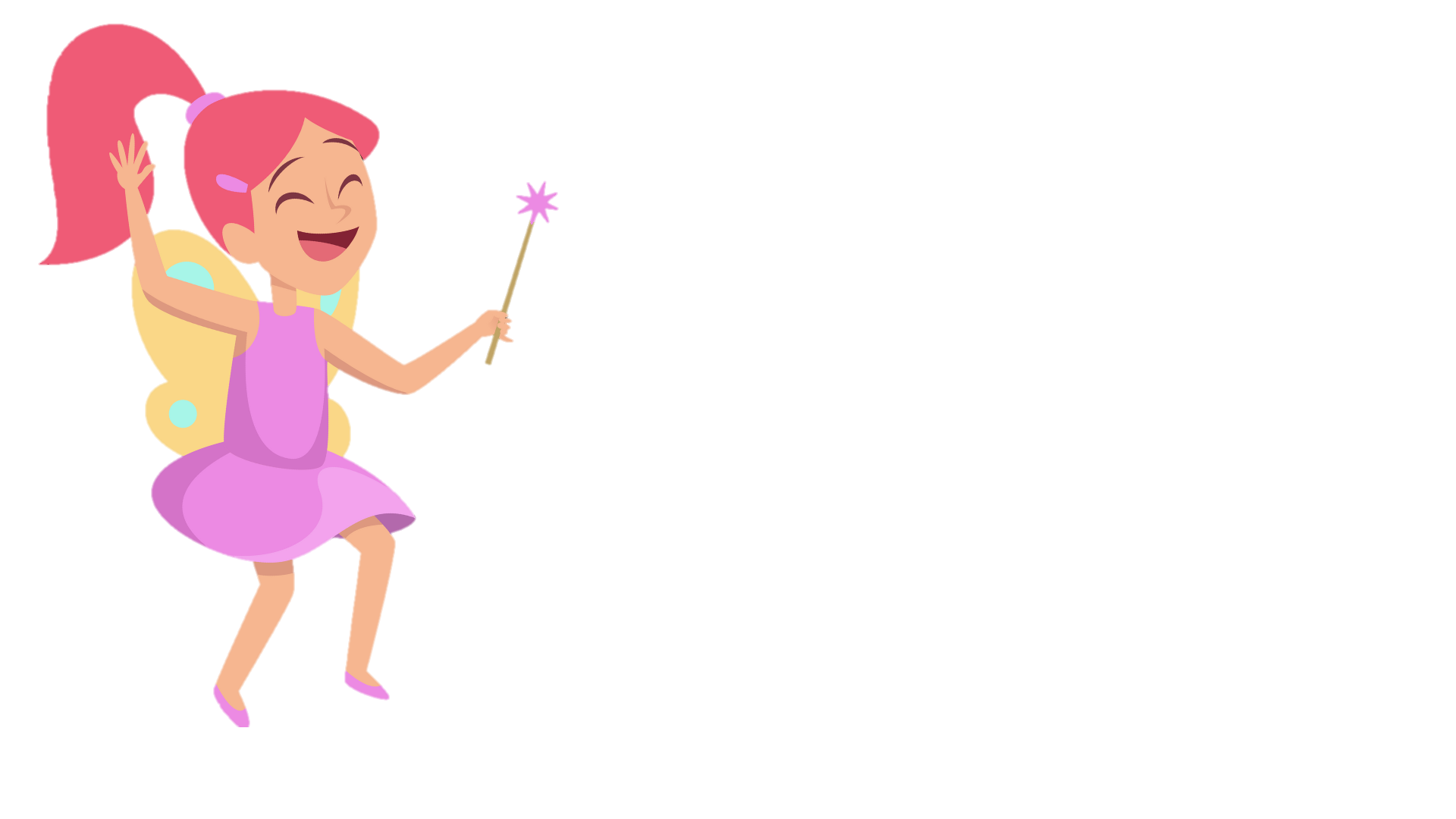 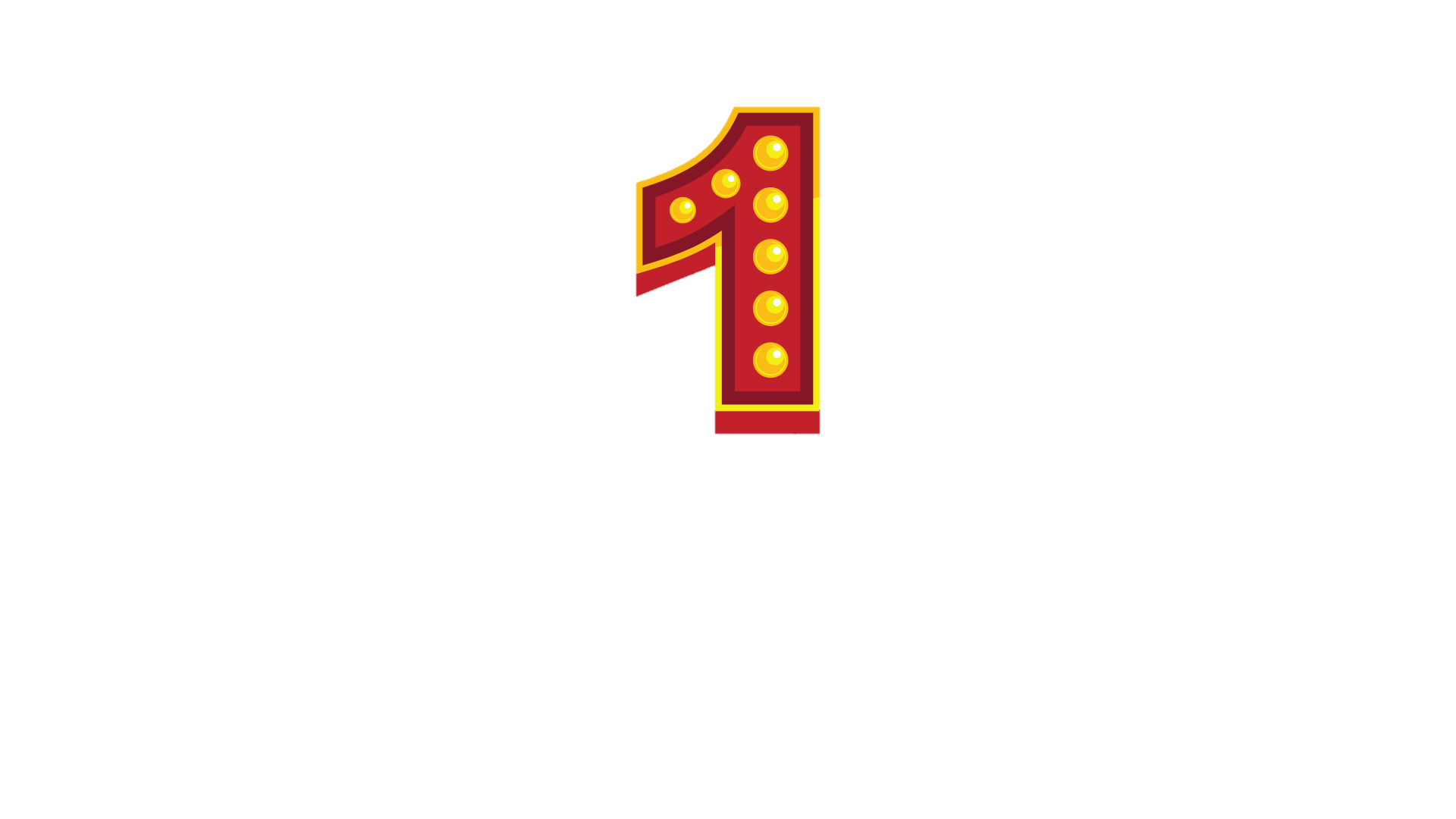 2
8
3
7
4
6
5
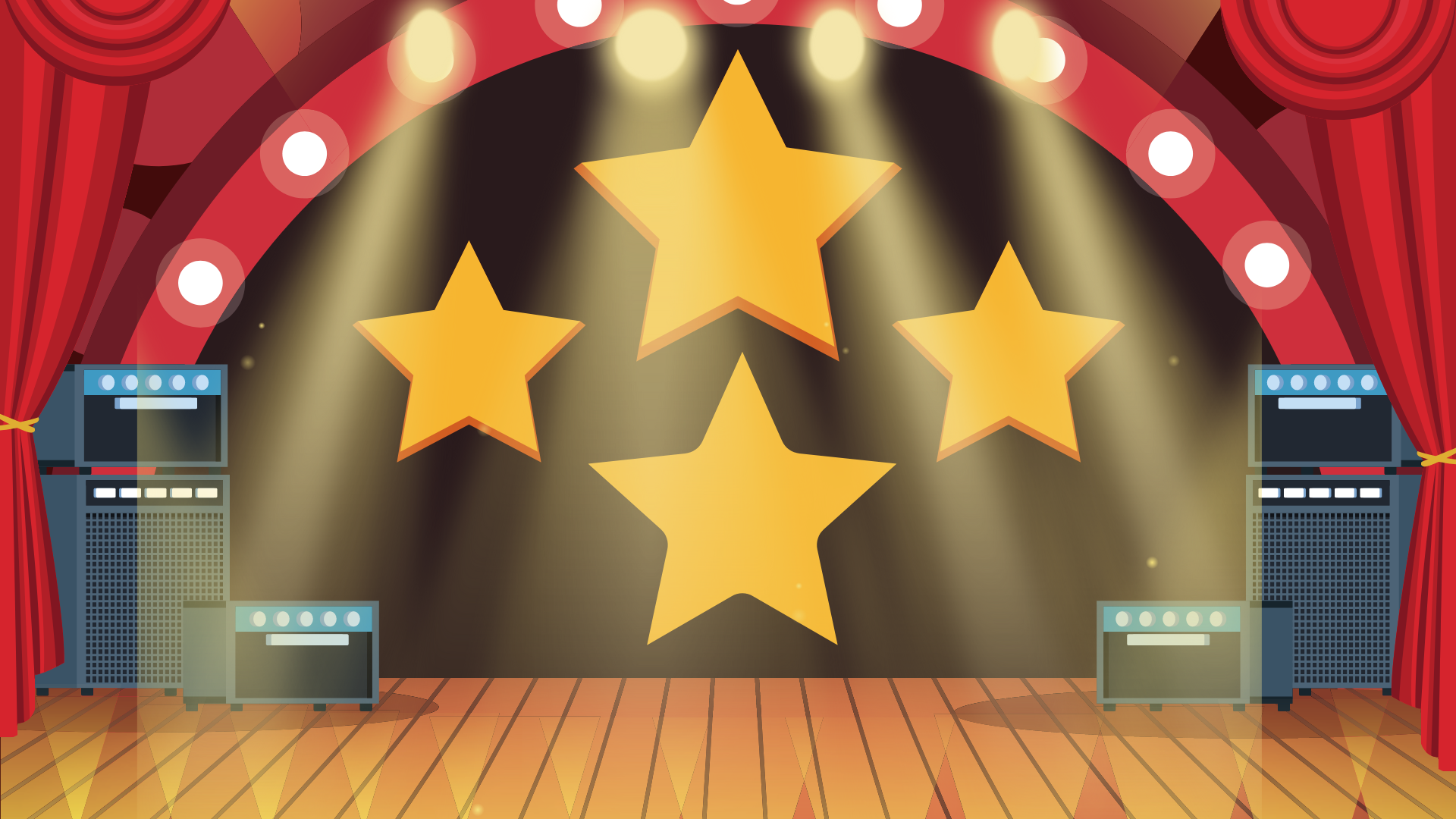 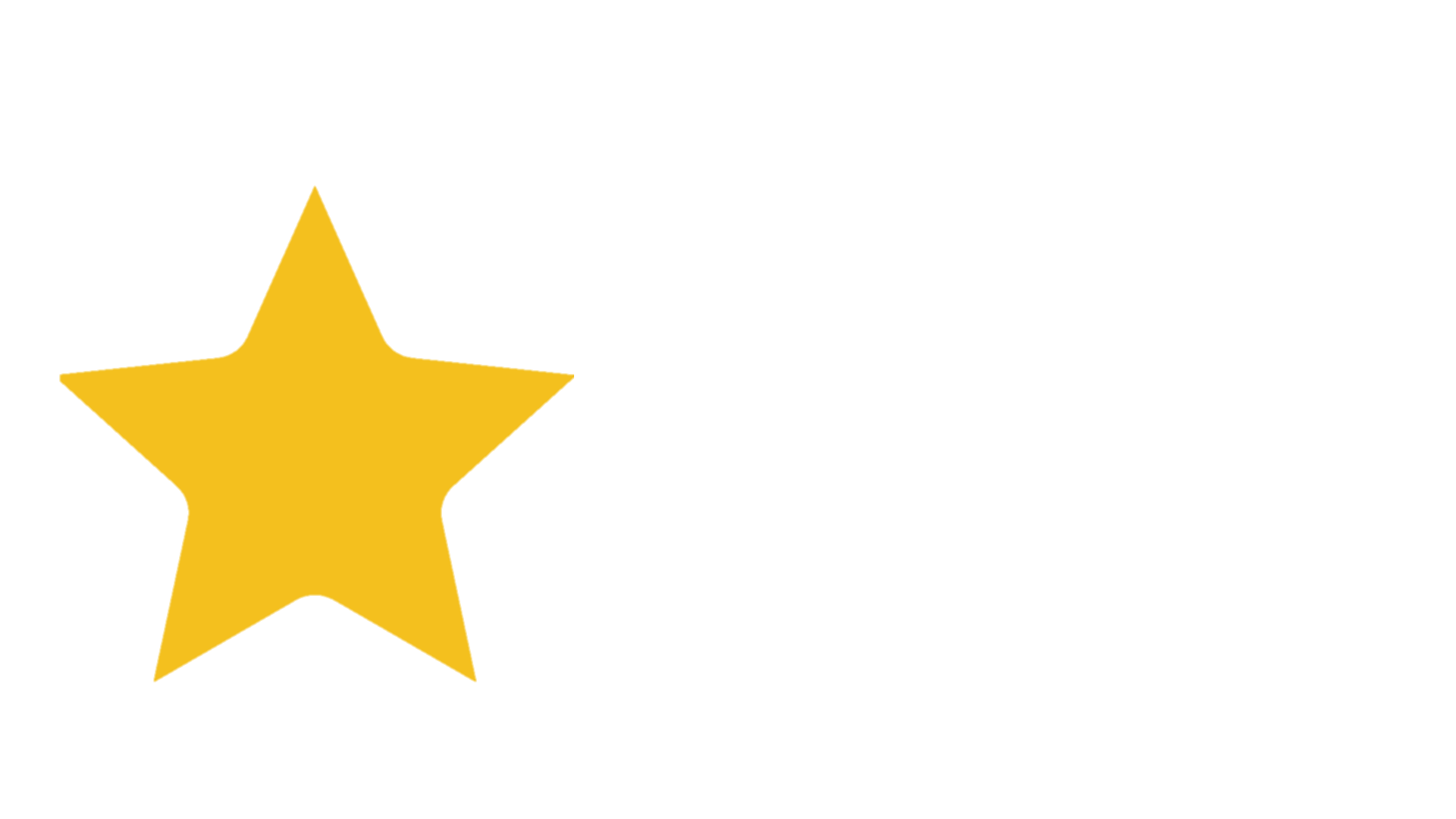 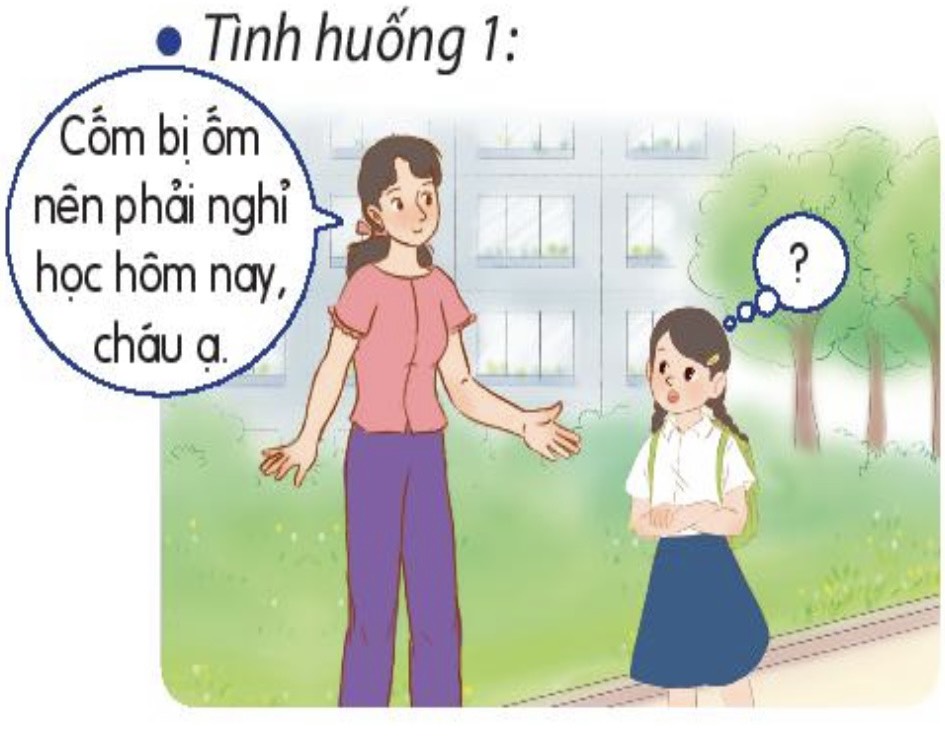 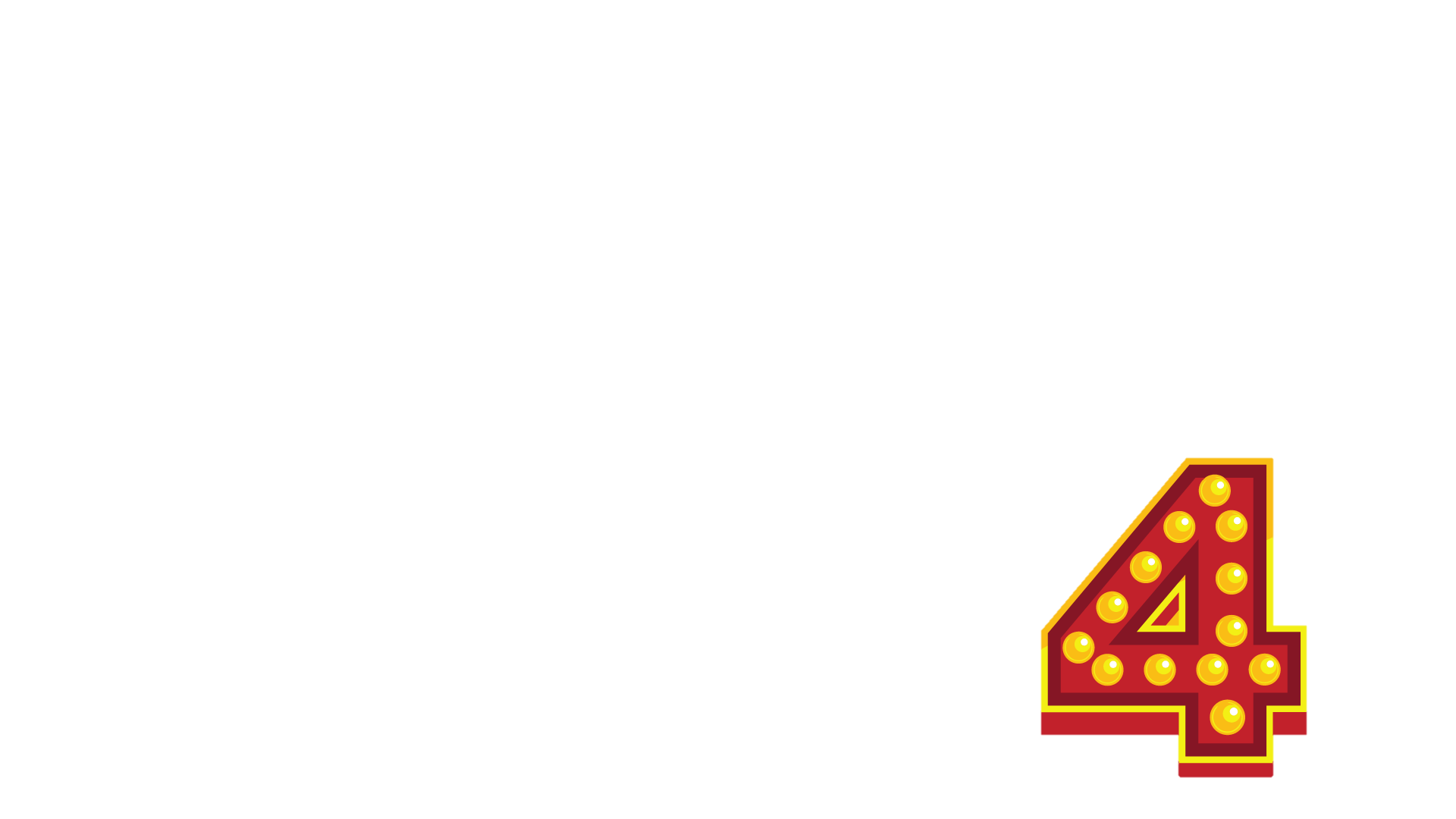 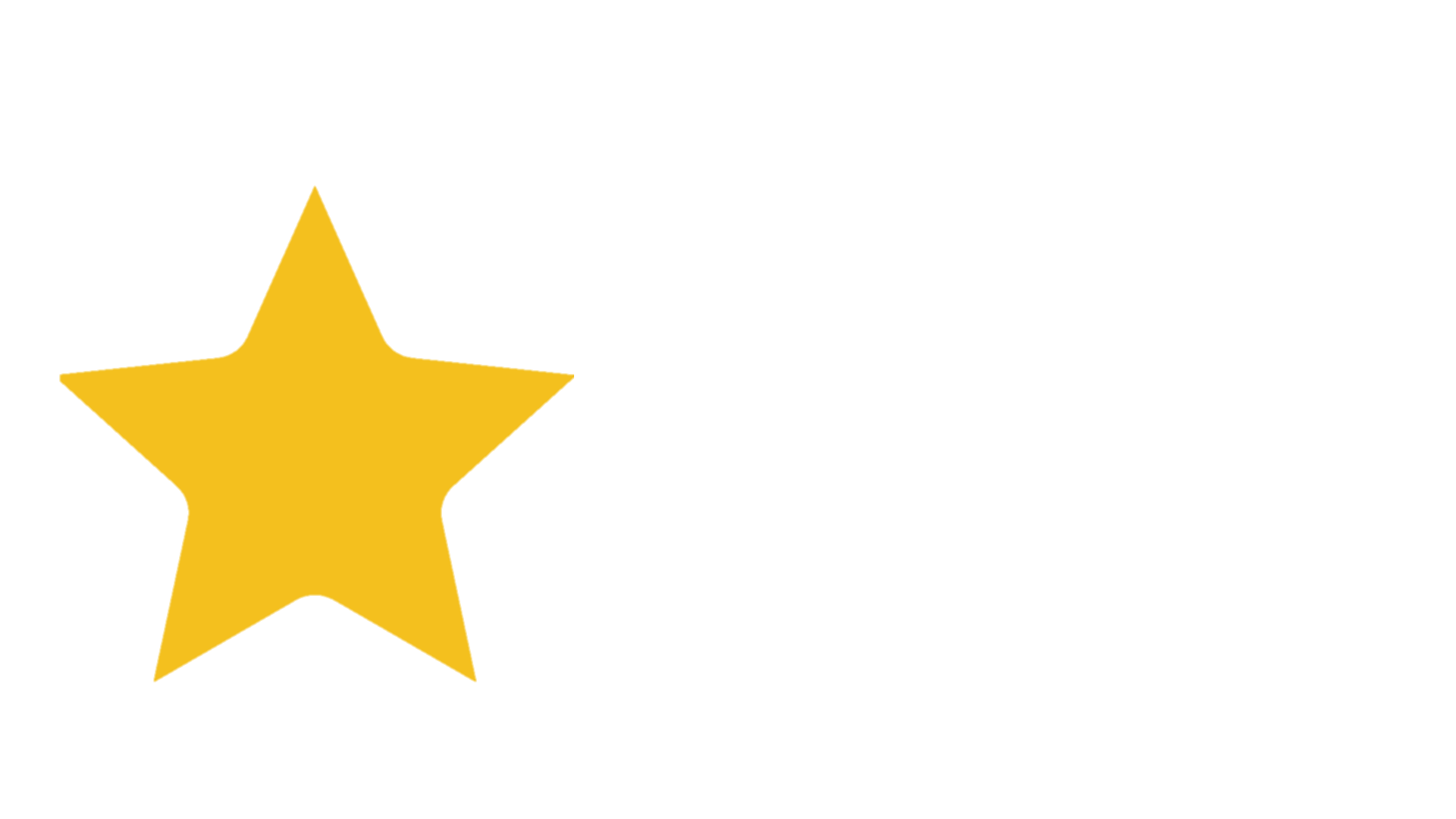 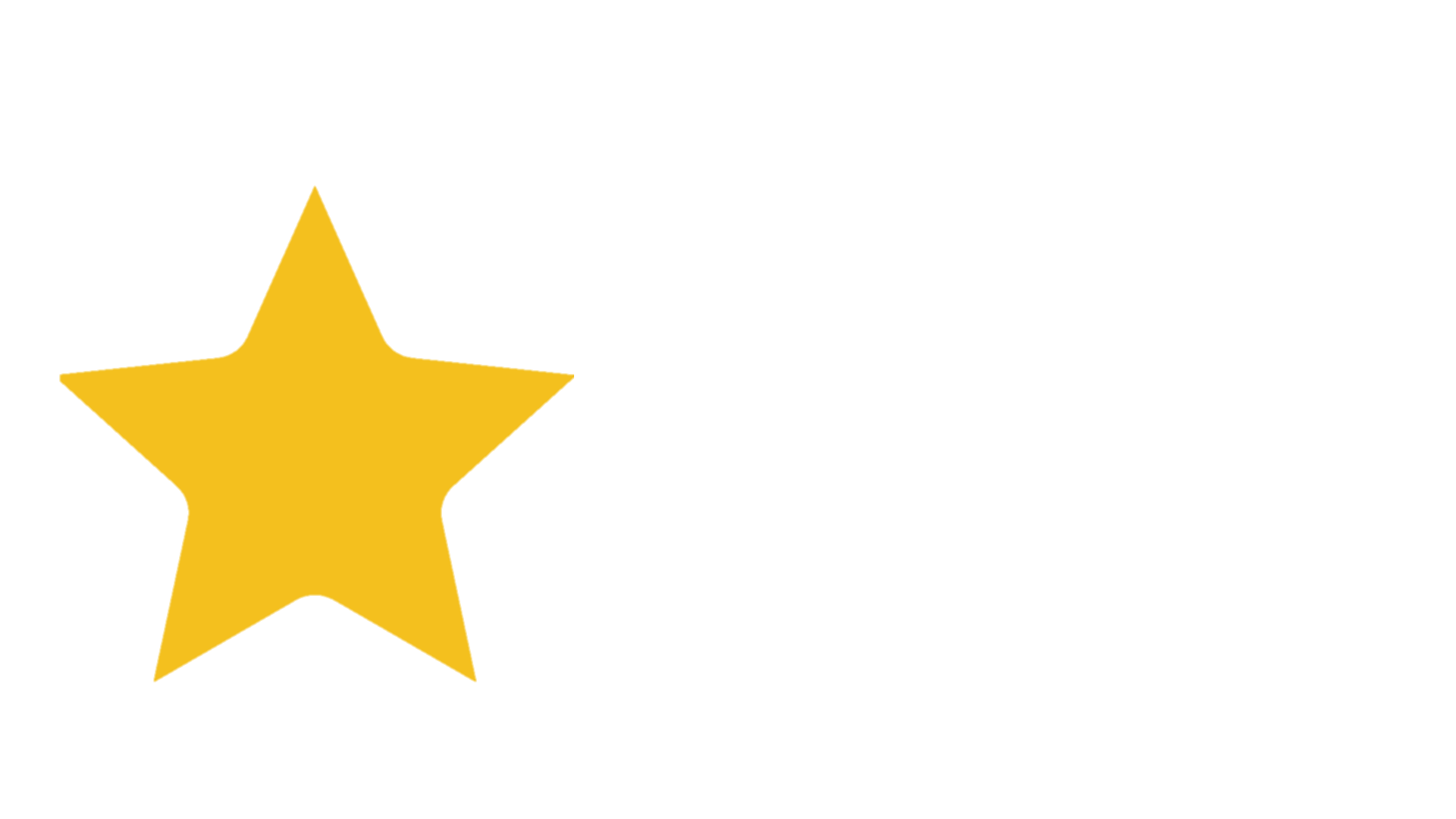 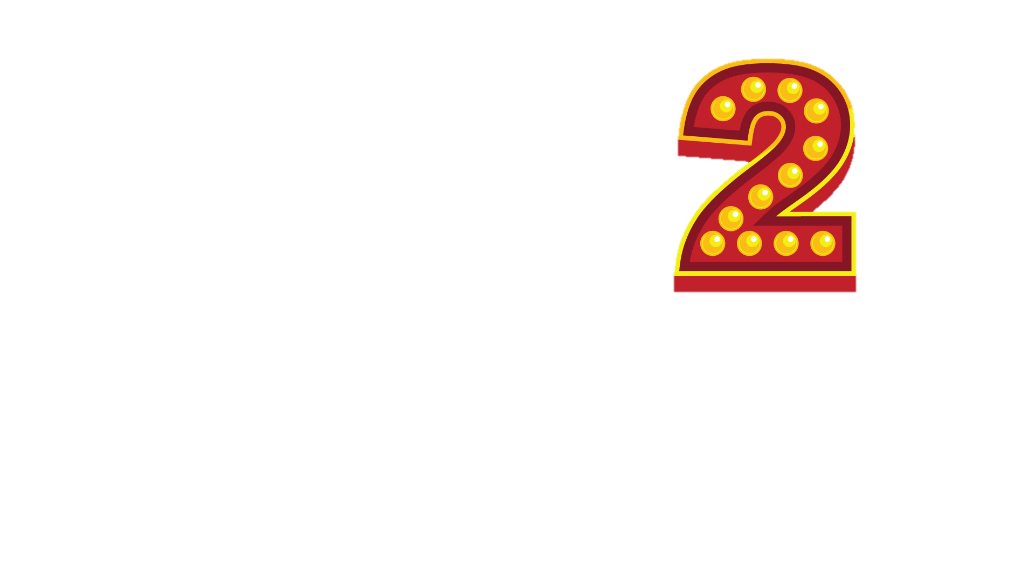 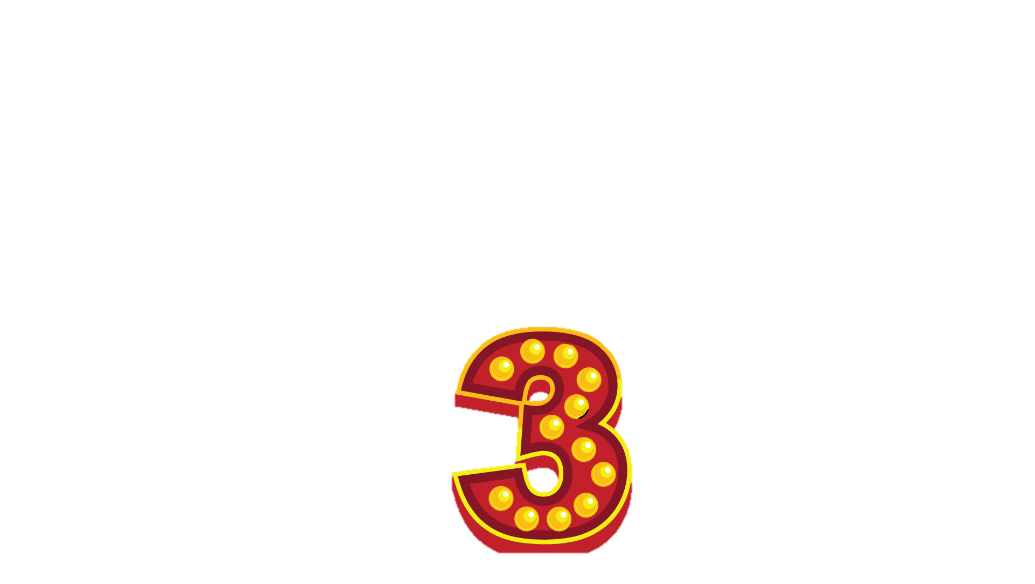 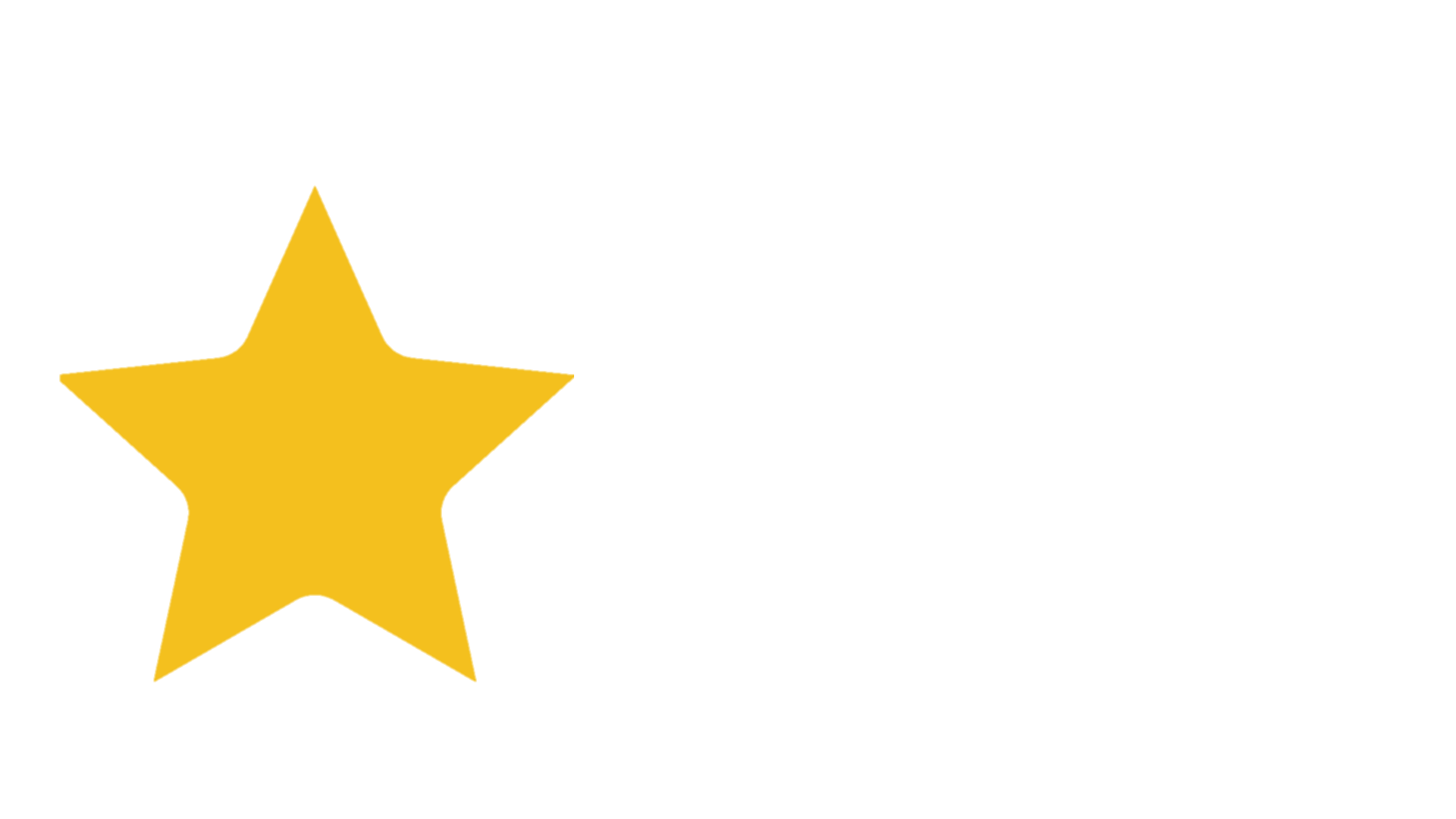 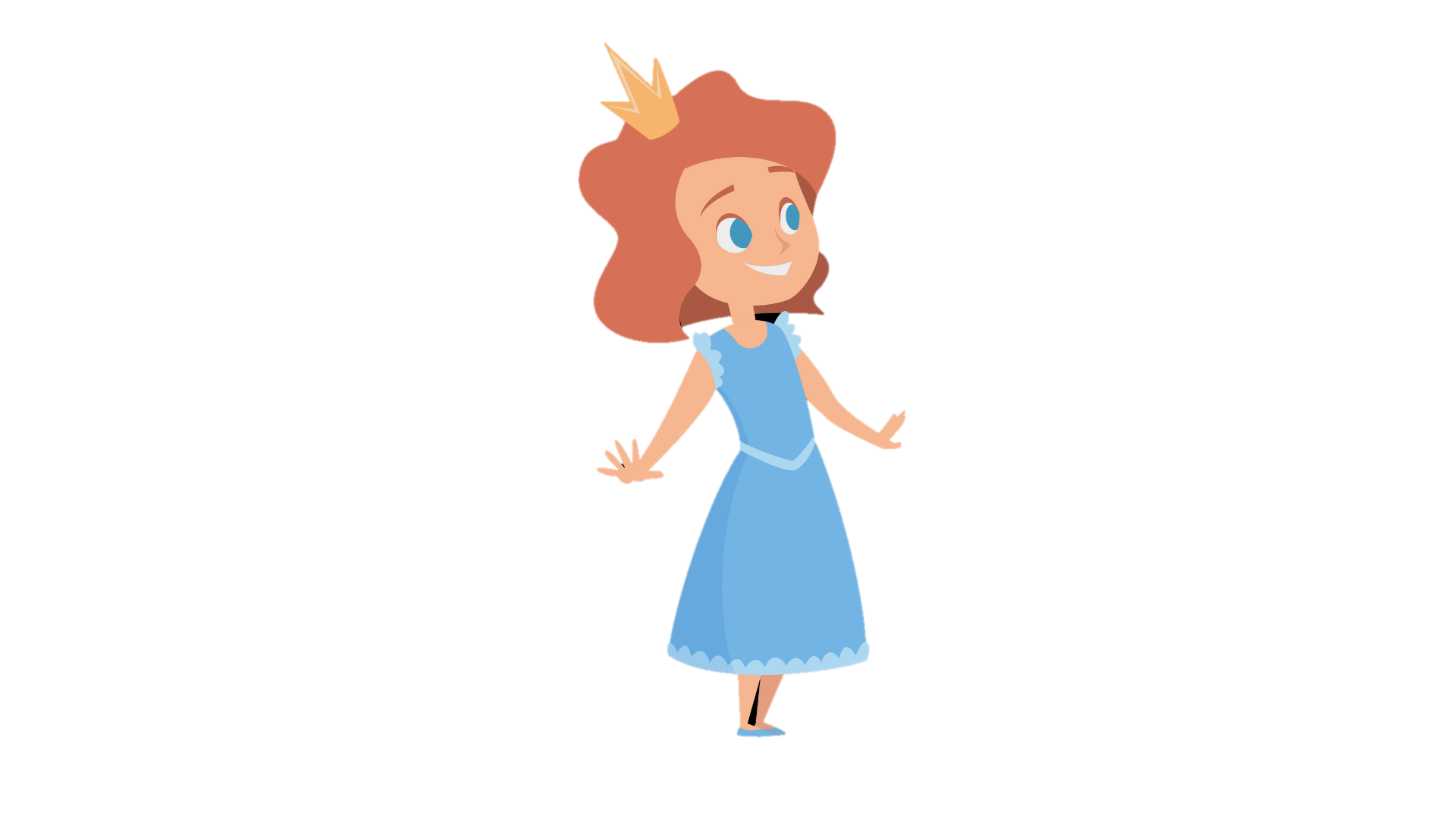 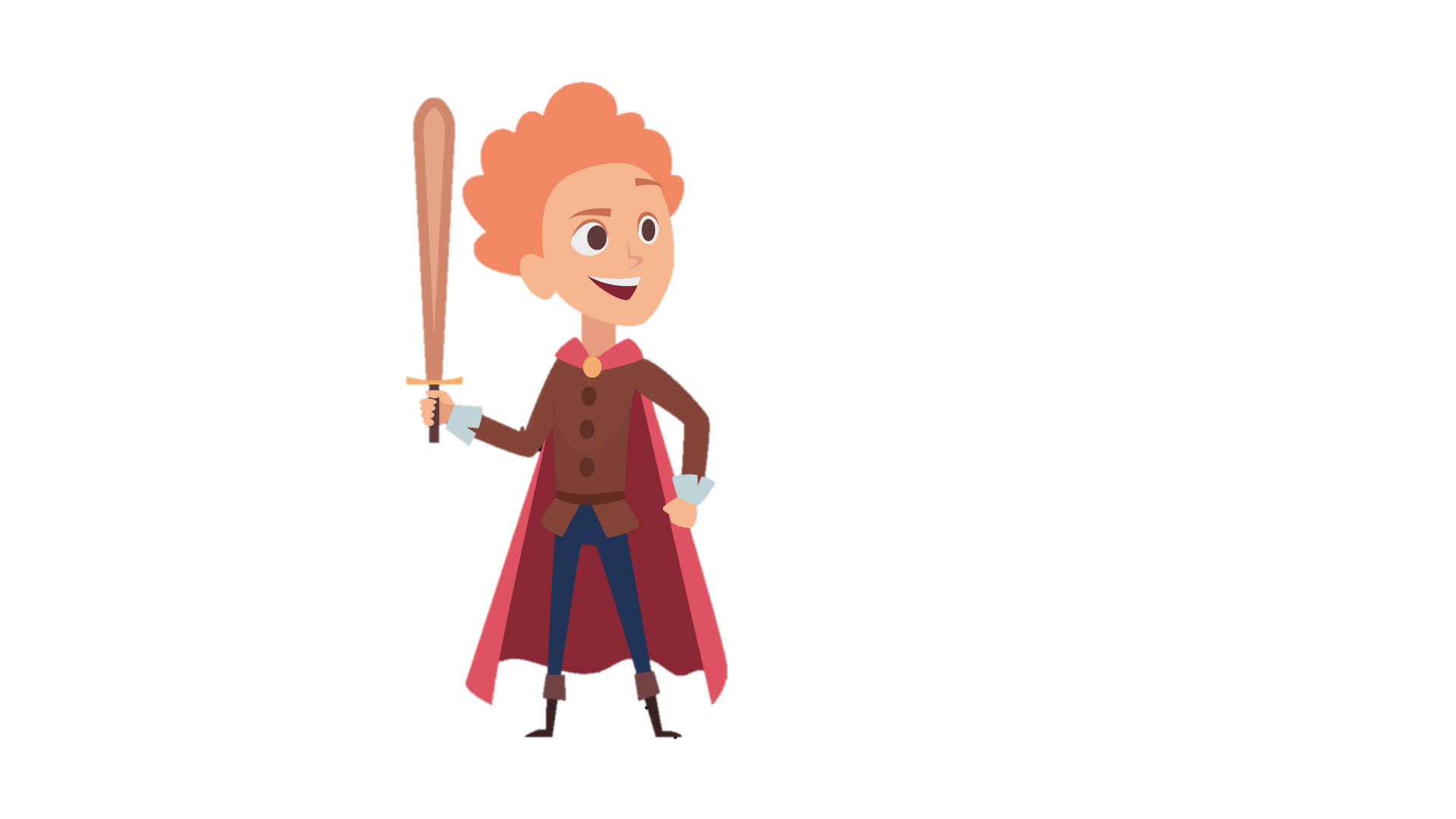 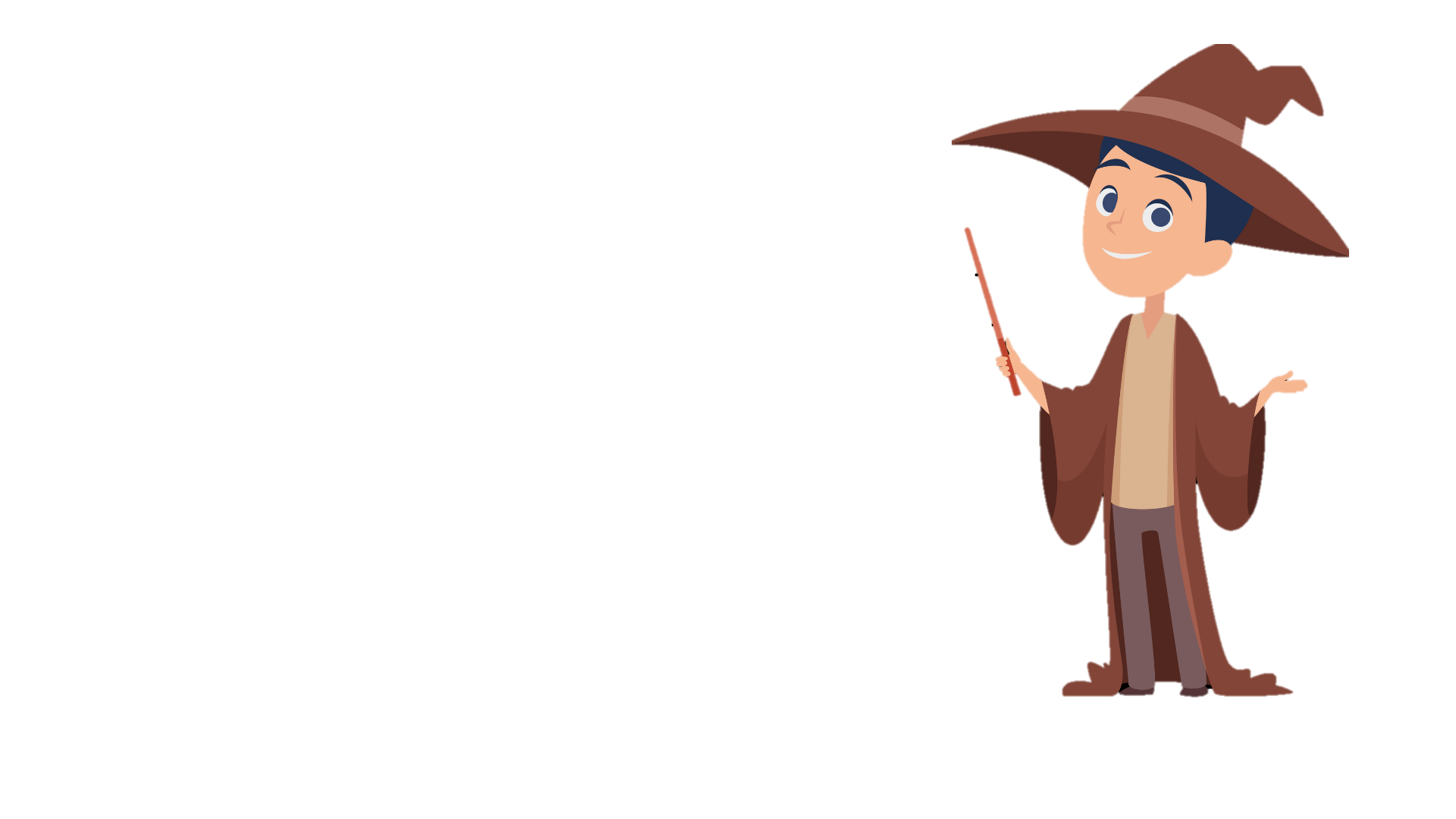 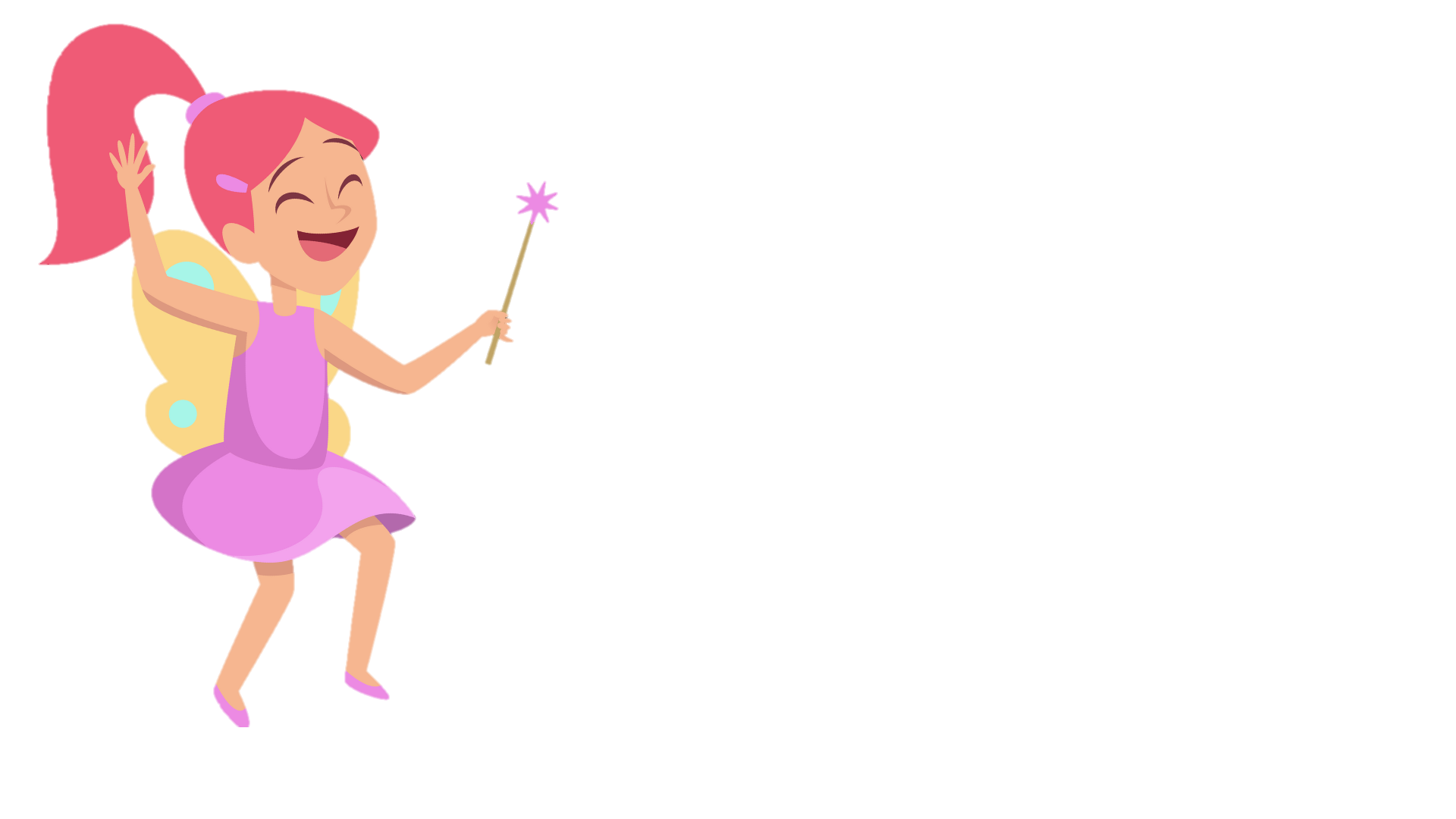 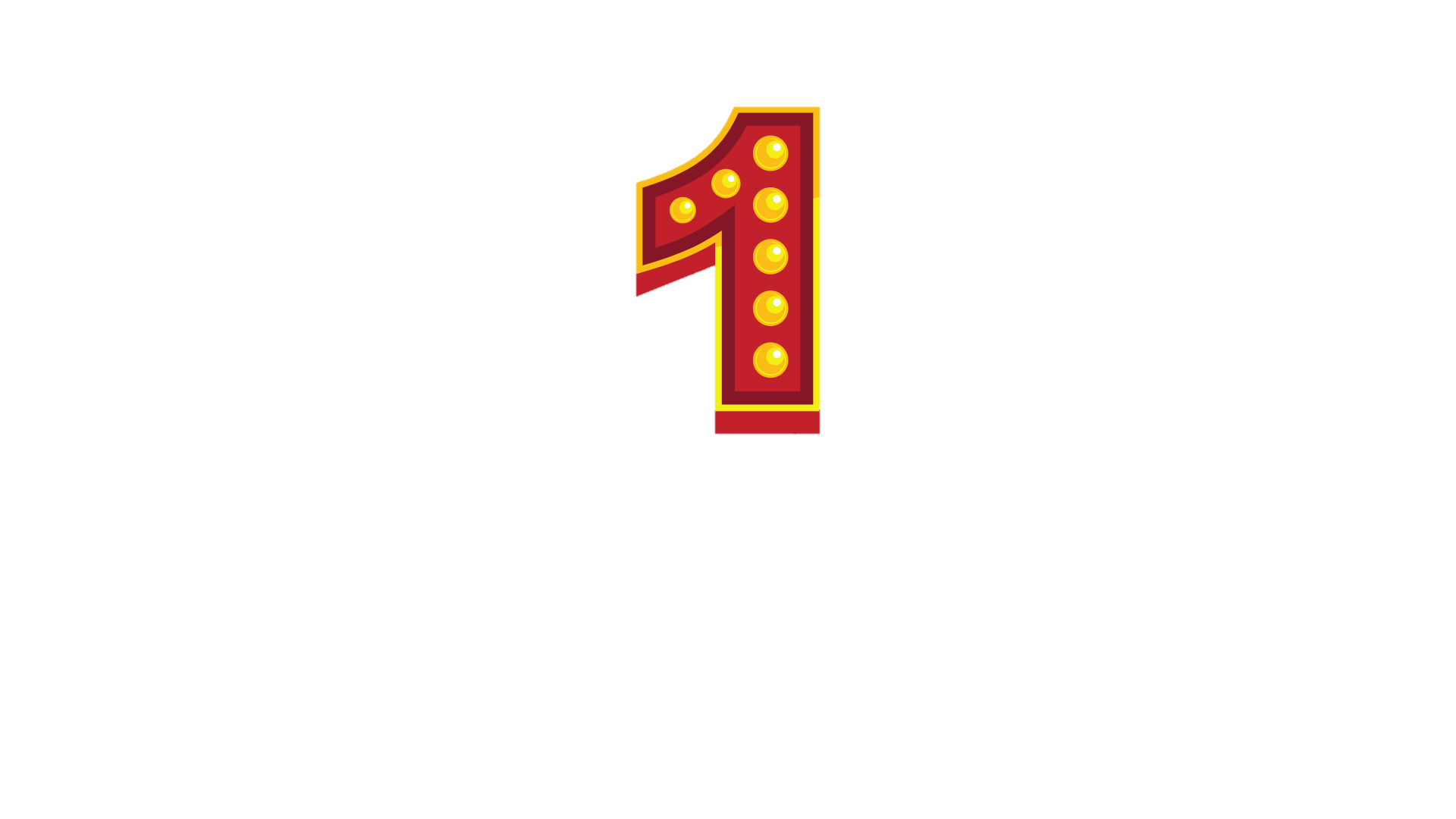 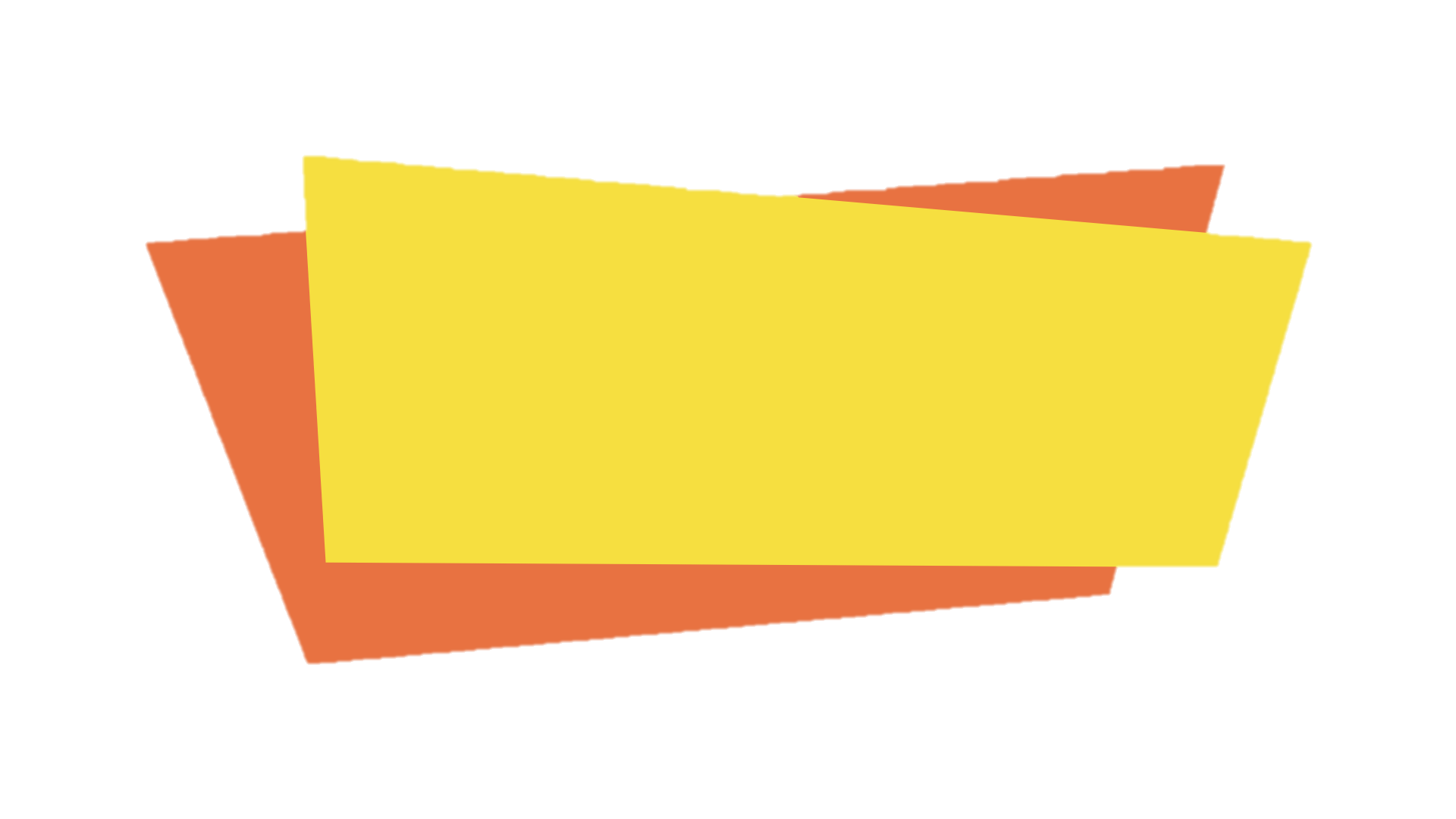 Gửi lời thăm hỏi Cốm, hứa cho bạn mượn vở để chép bài,…
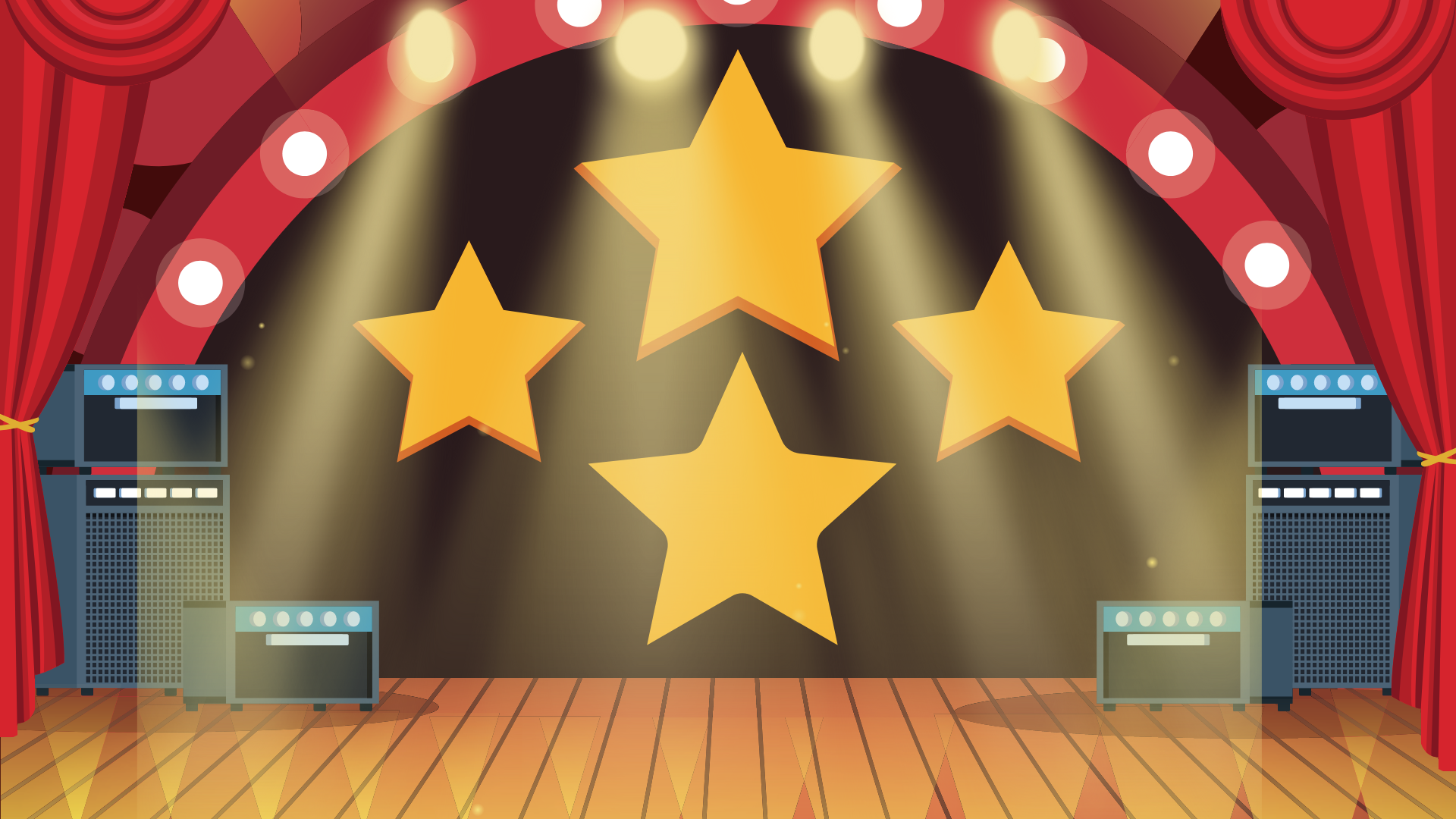 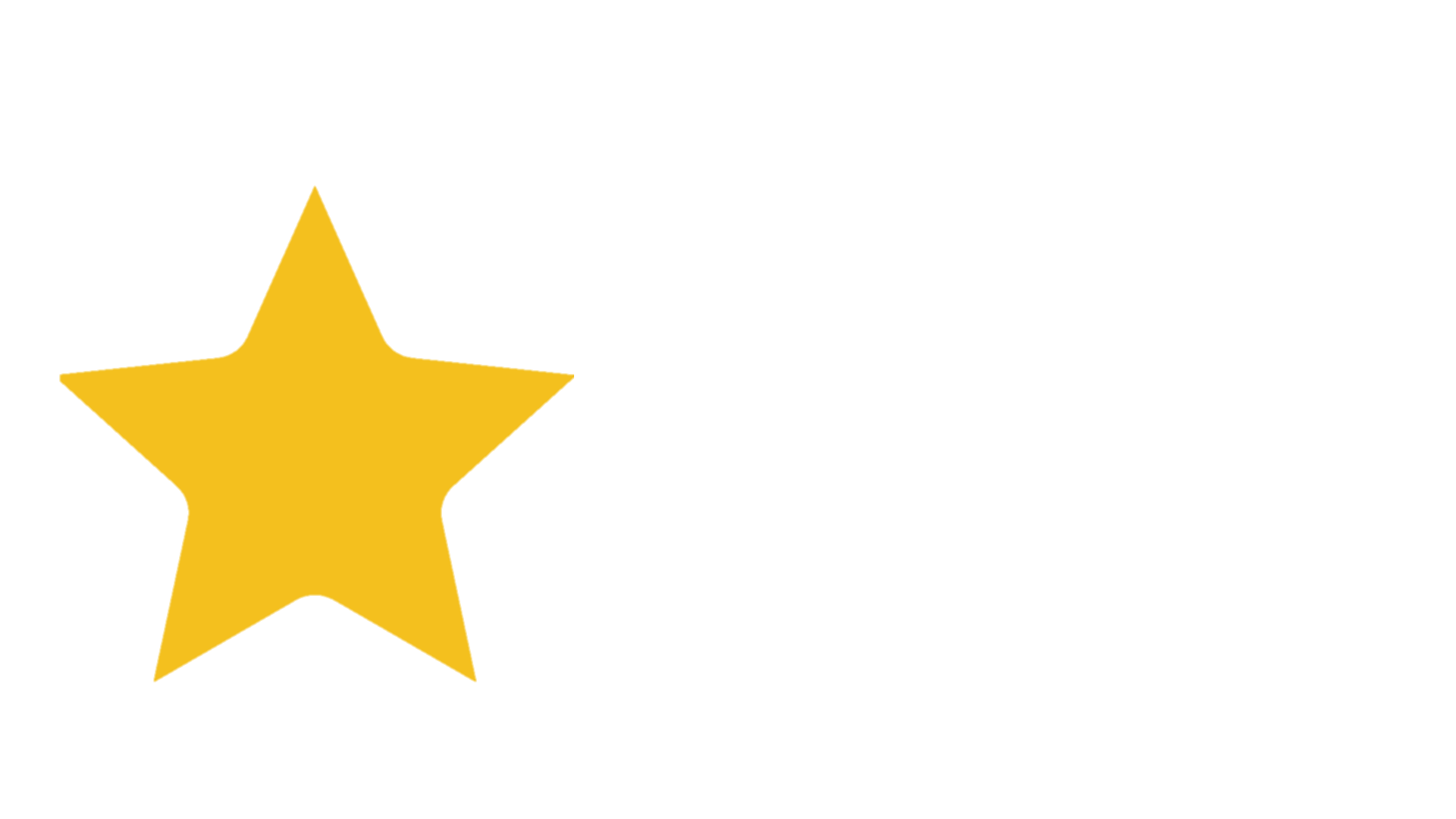 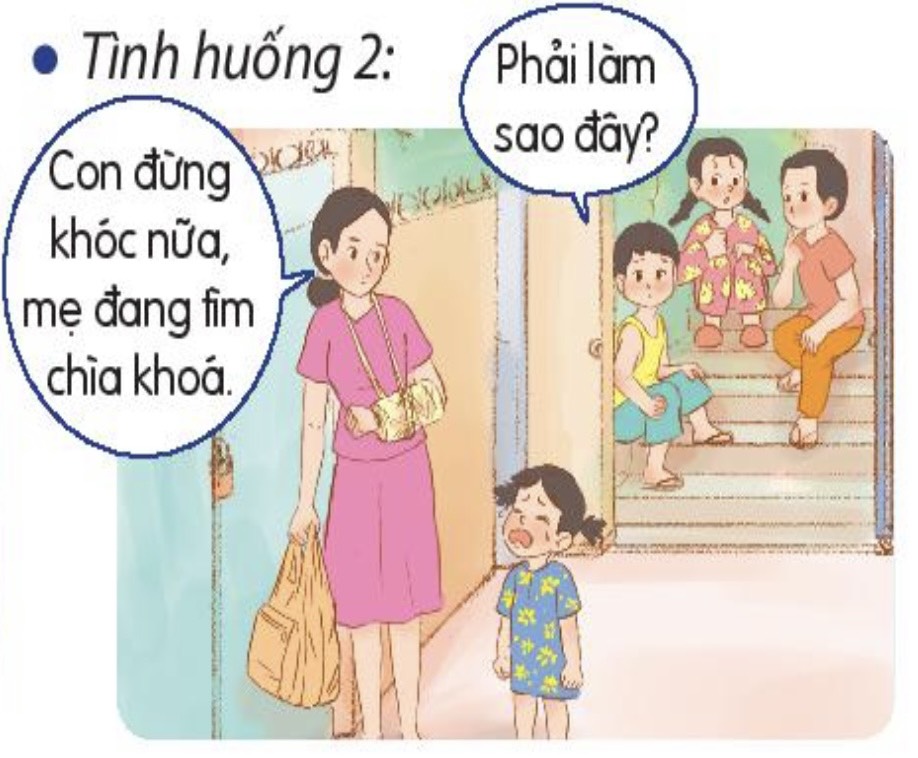 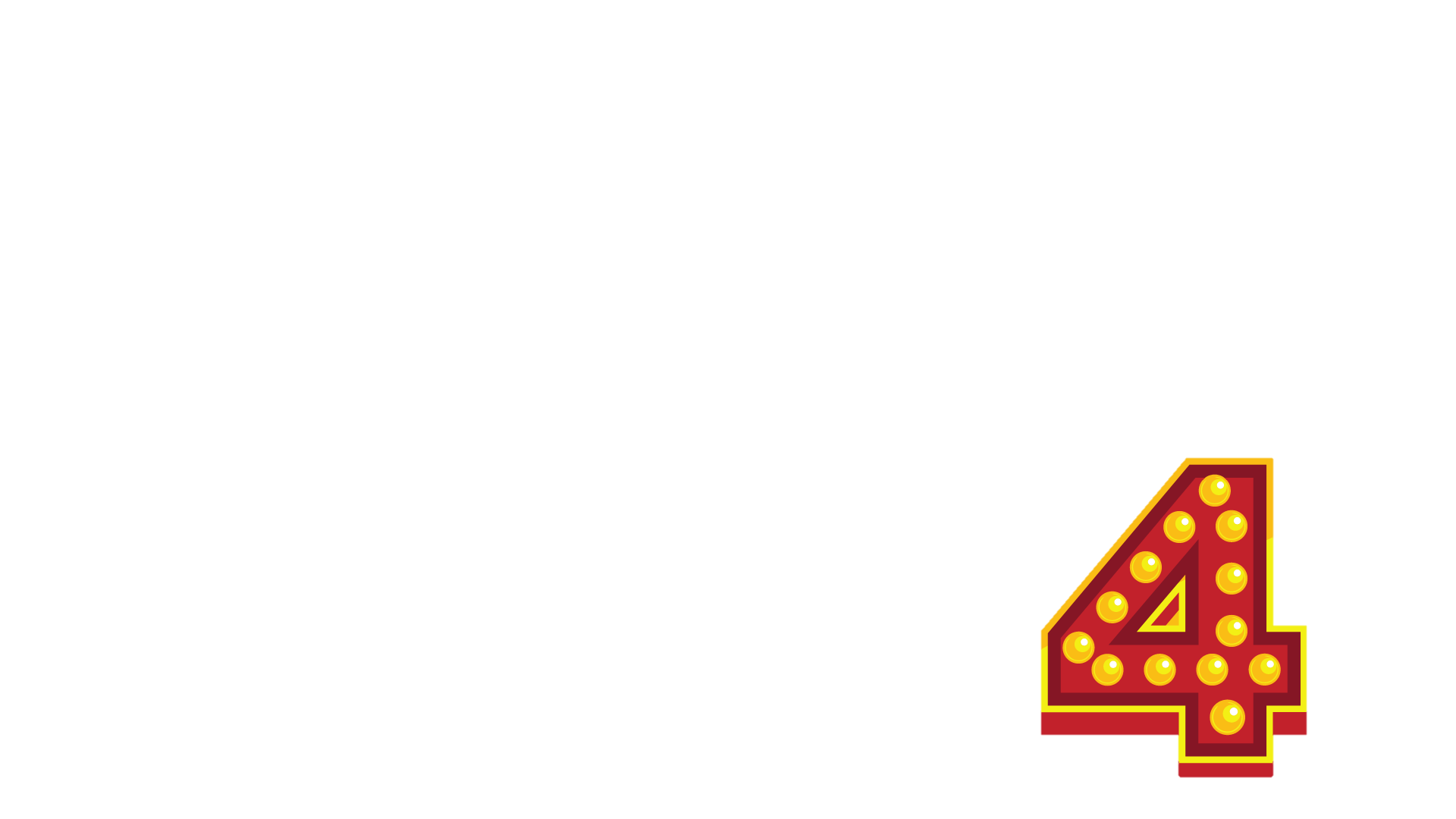 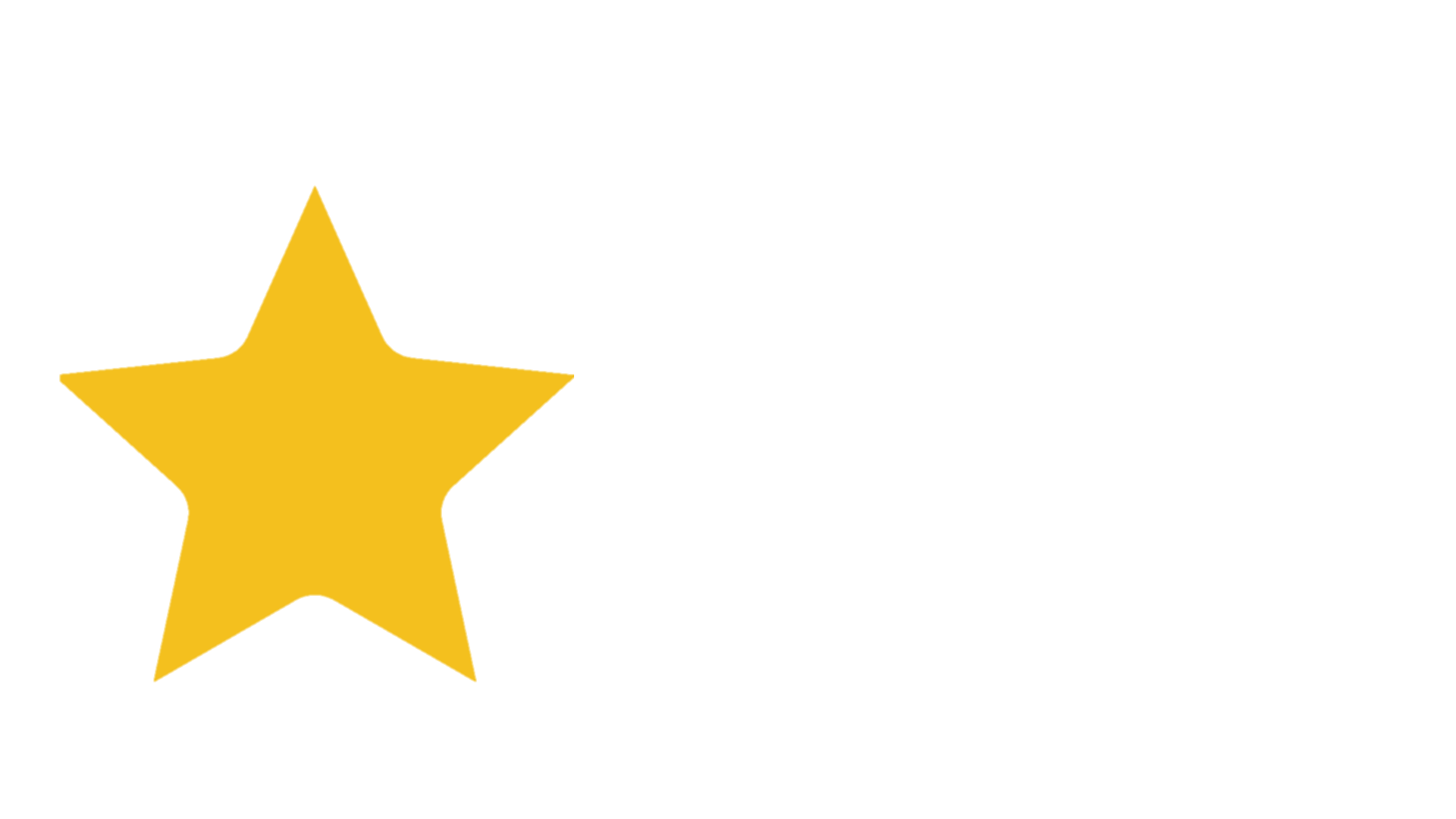 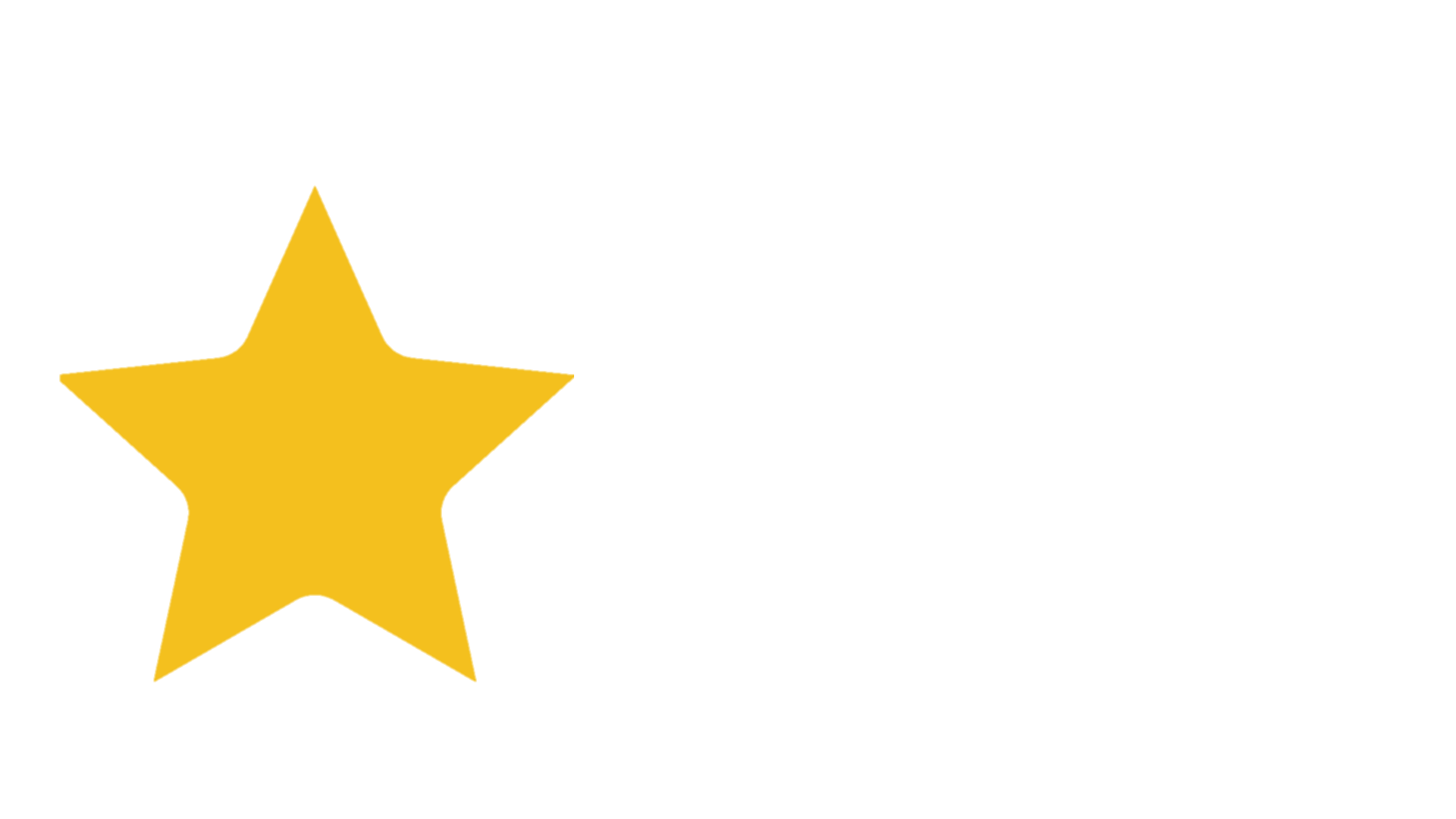 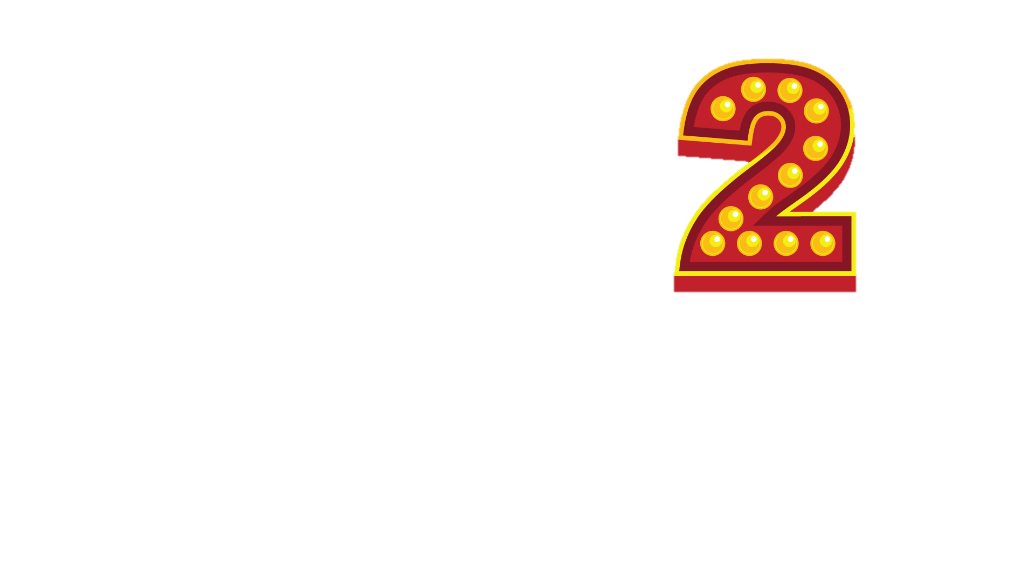 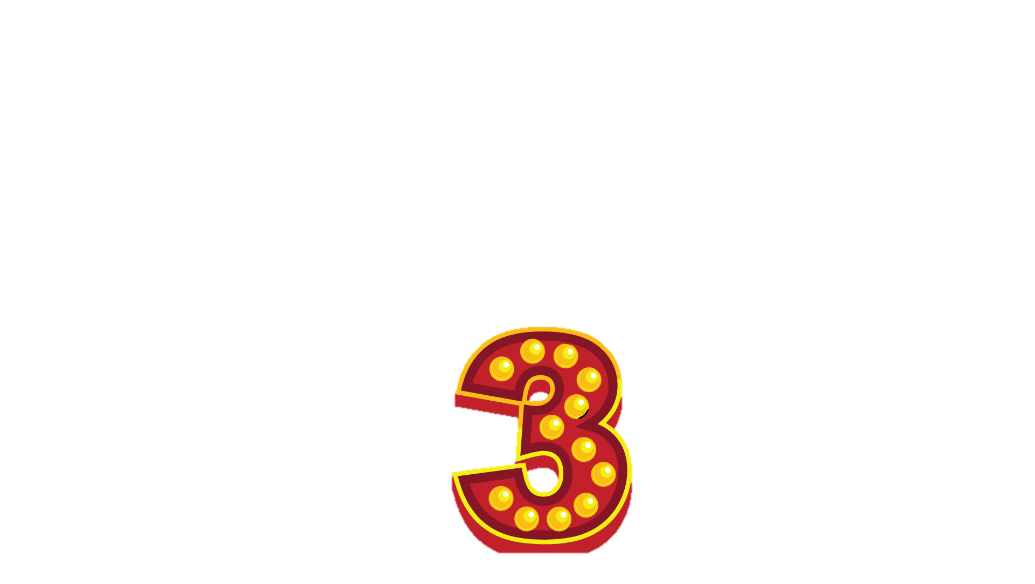 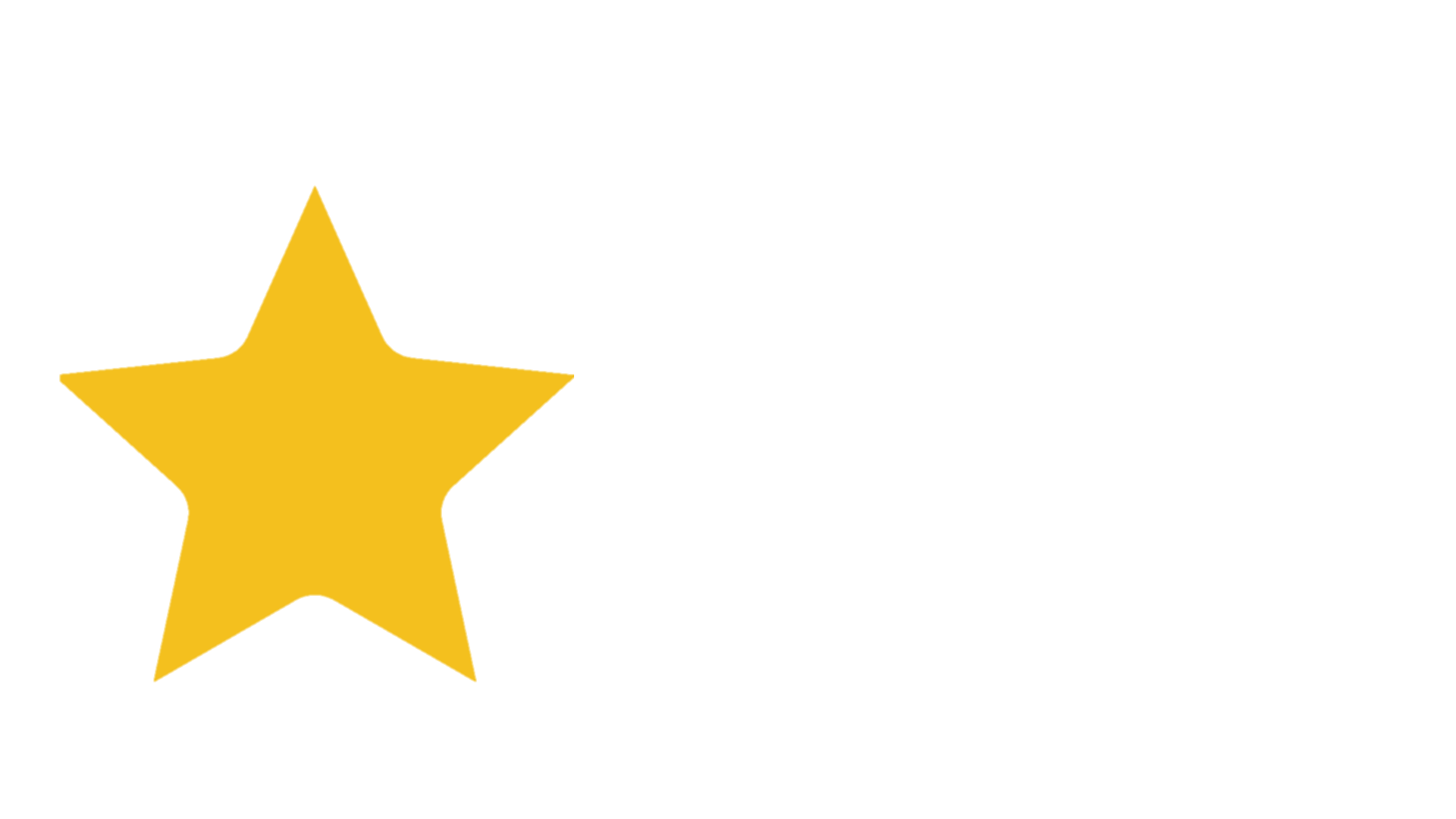 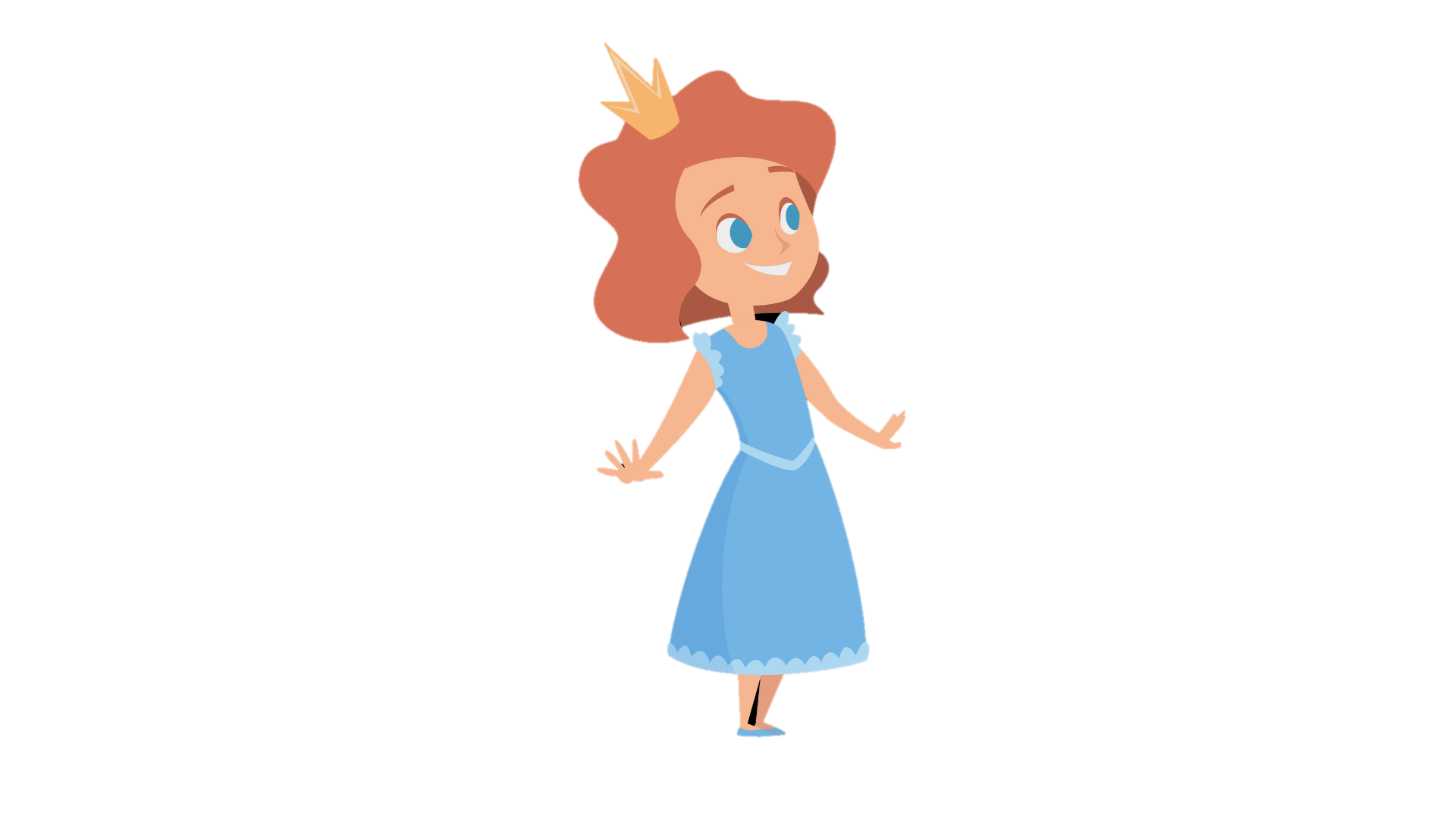 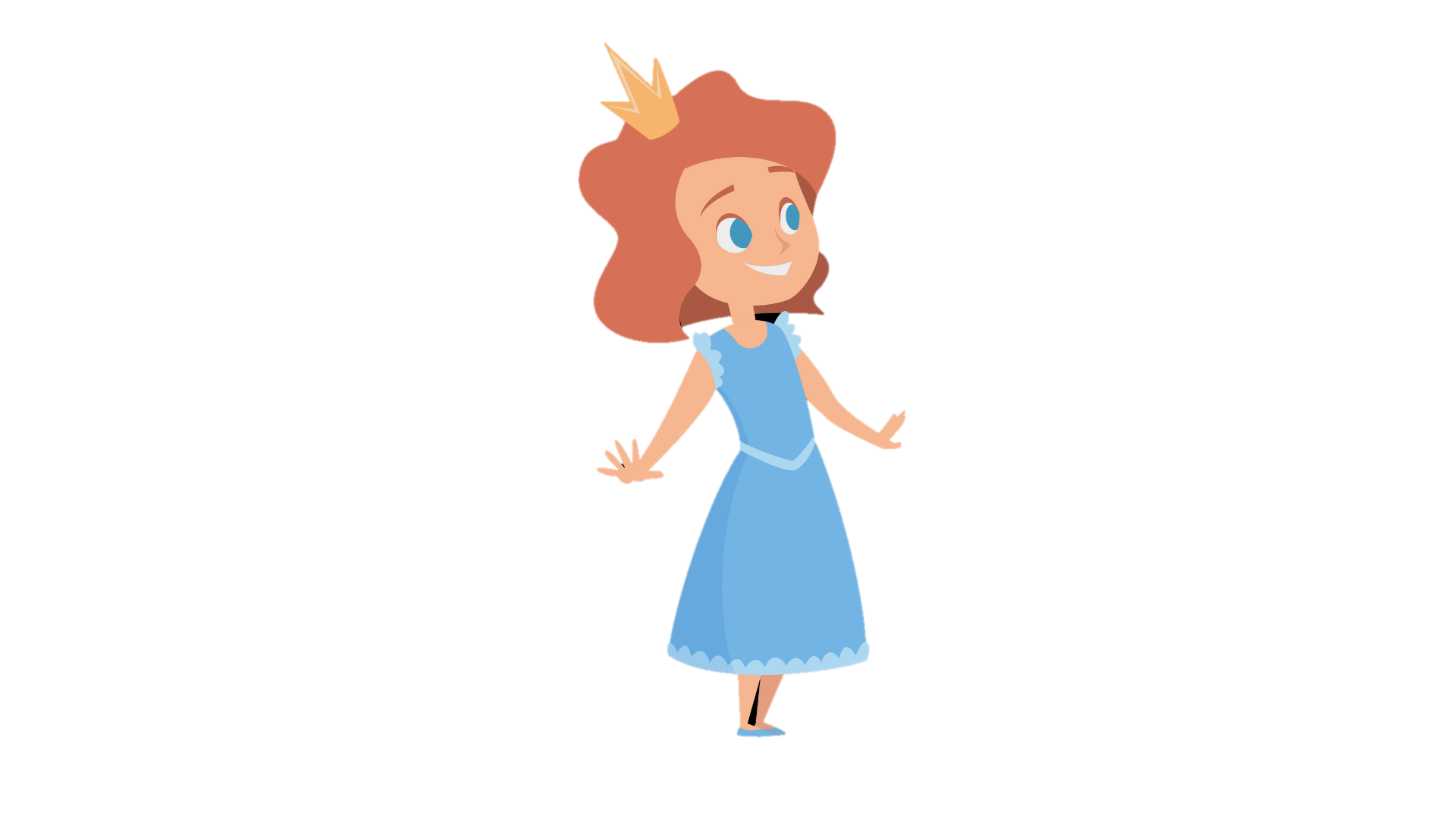 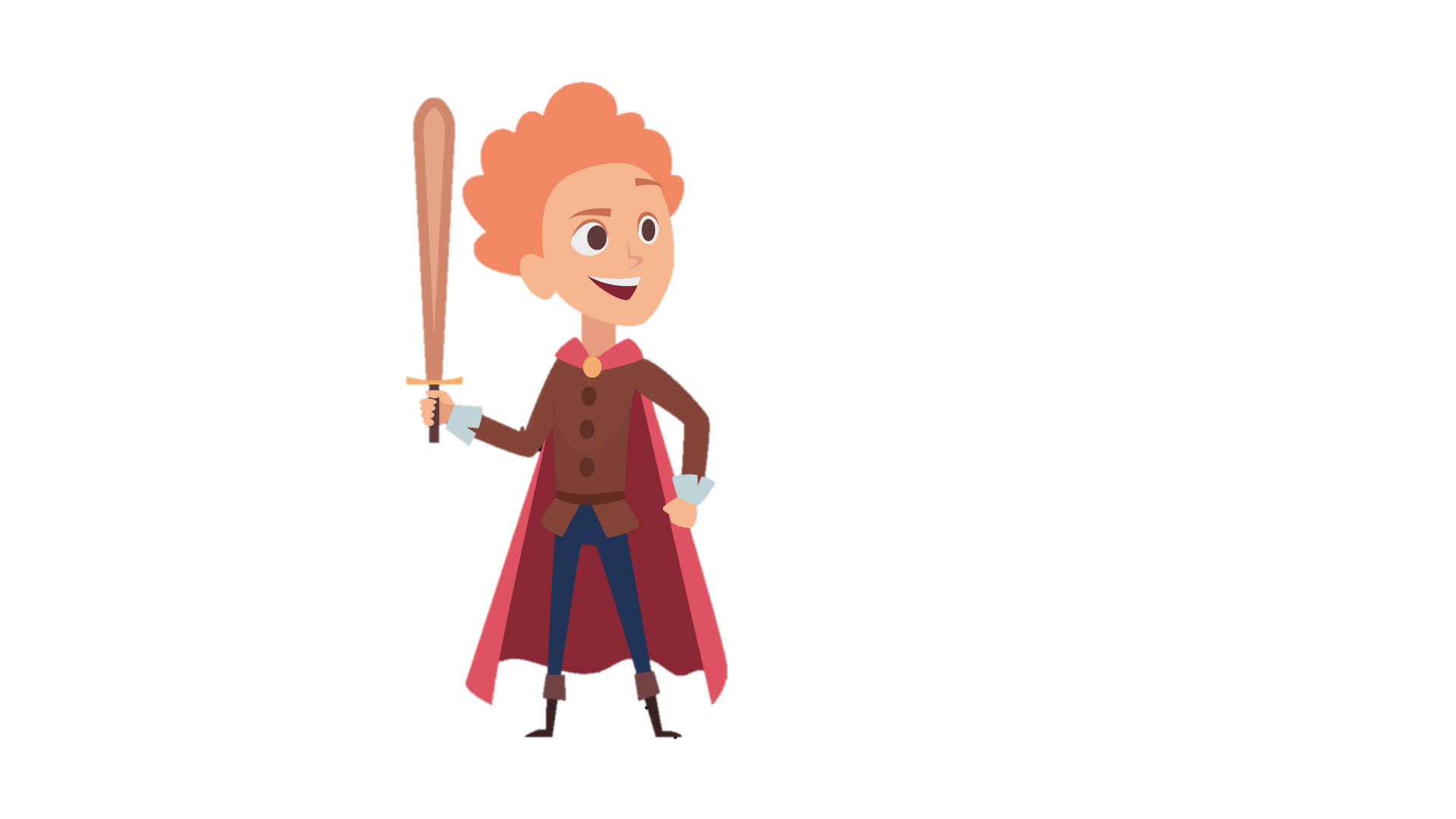 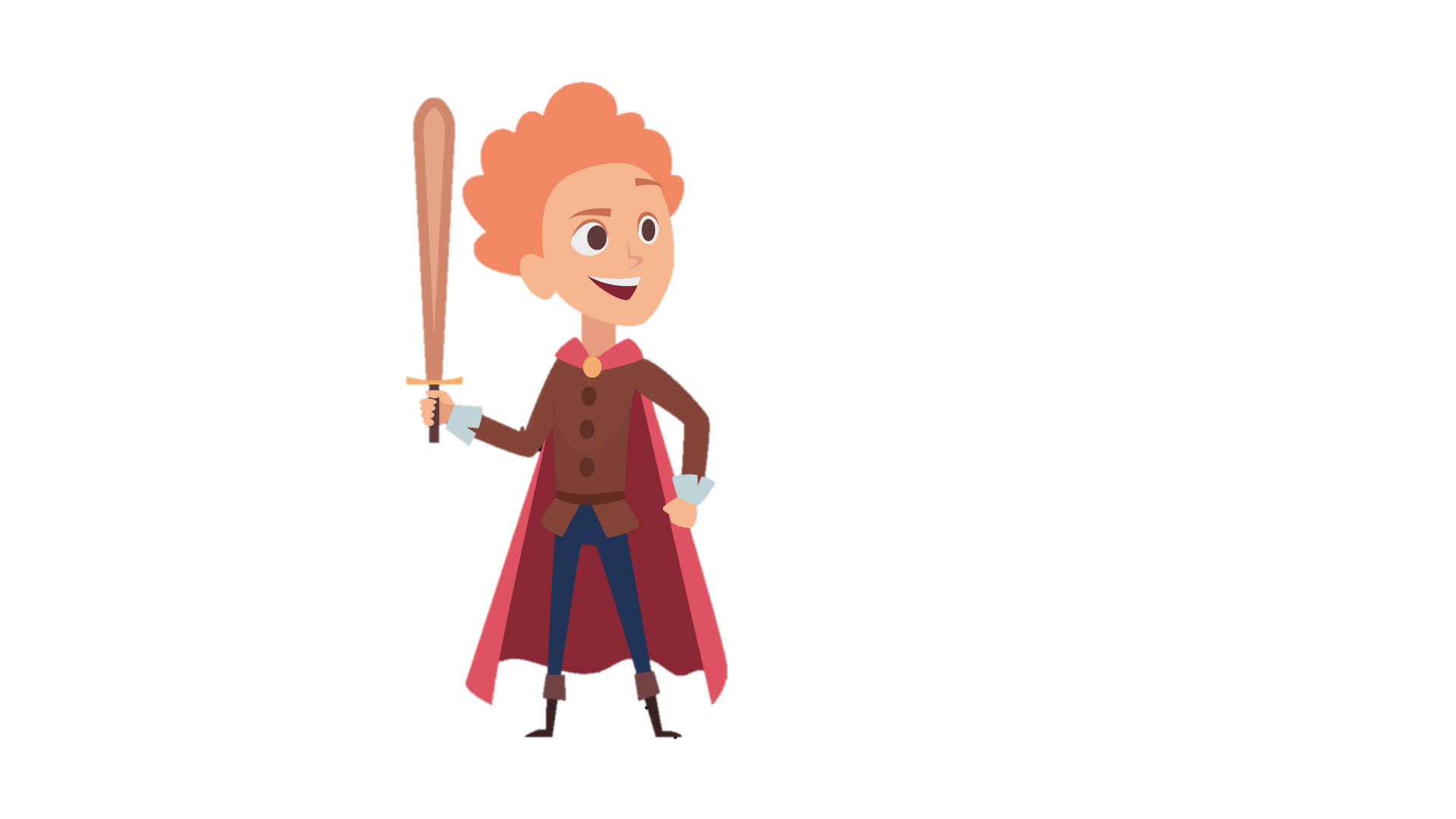 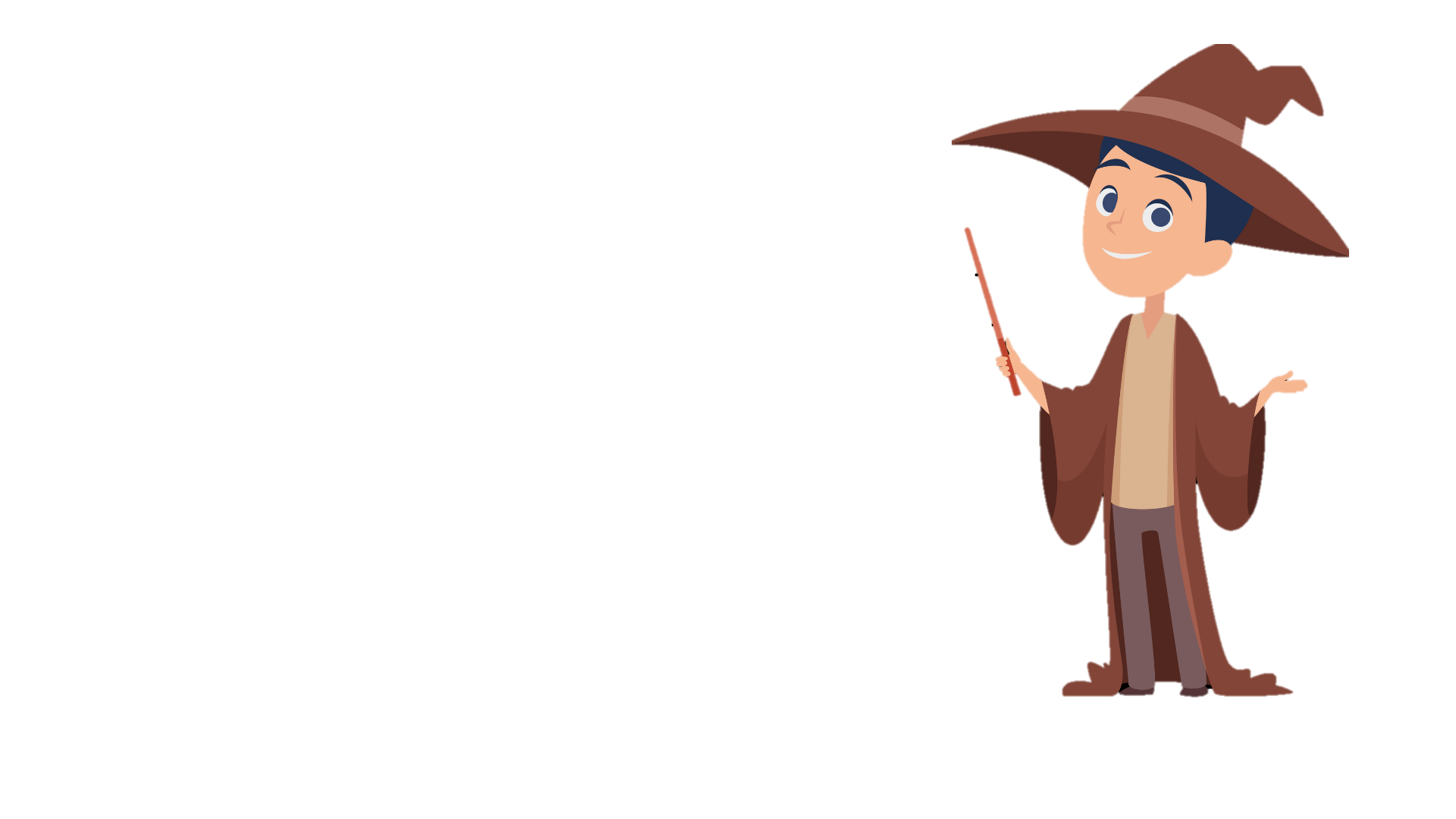 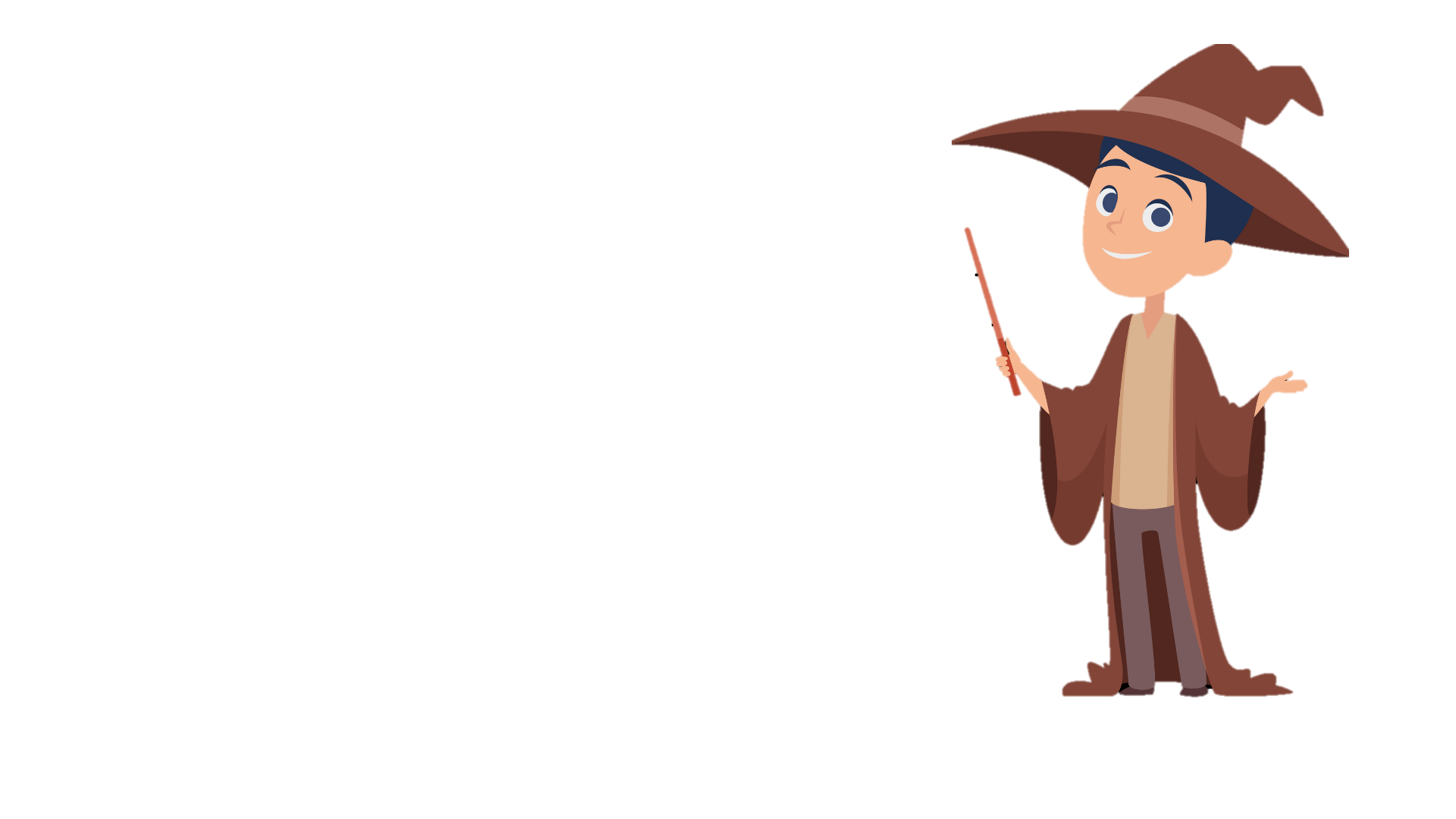 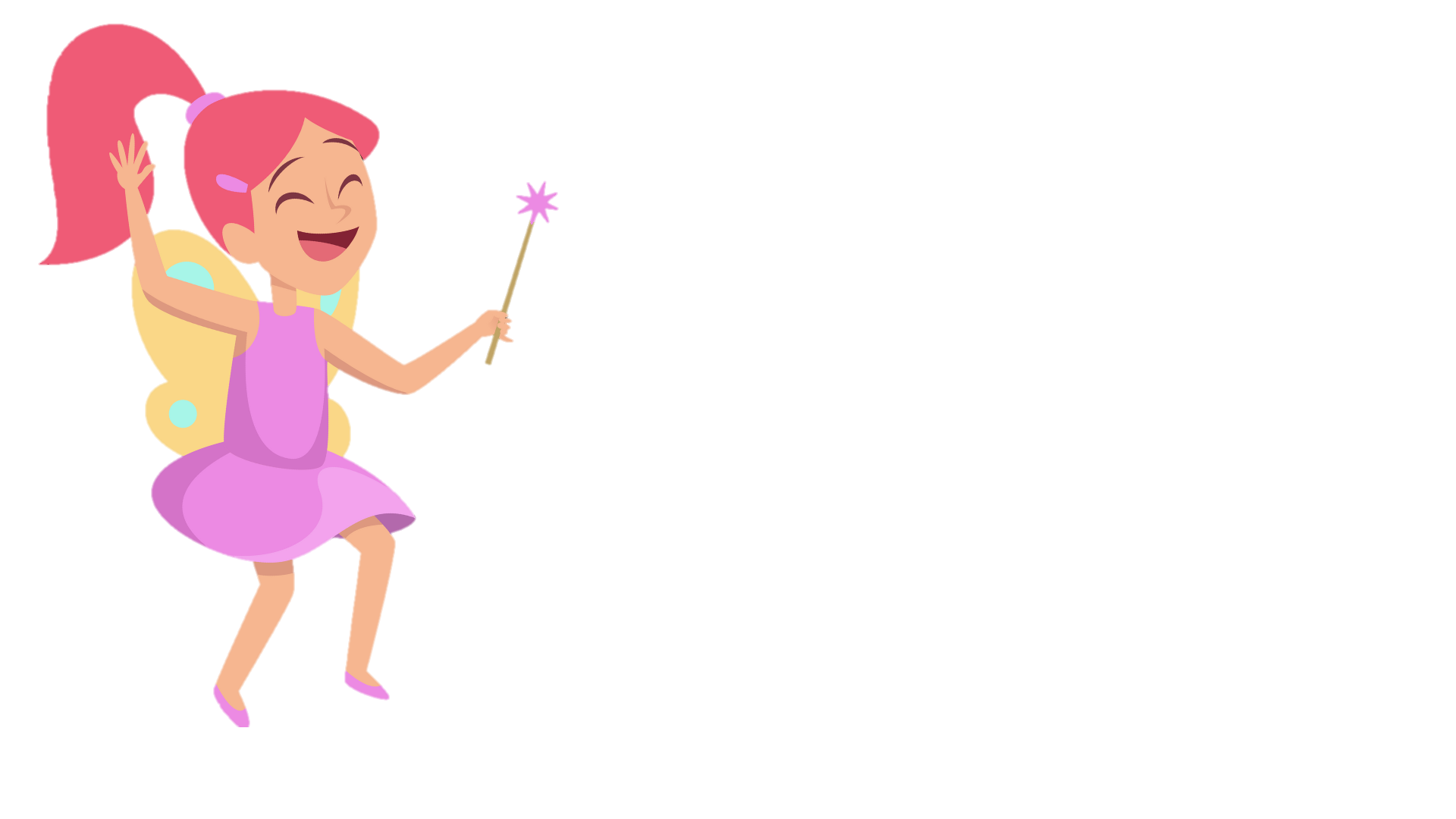 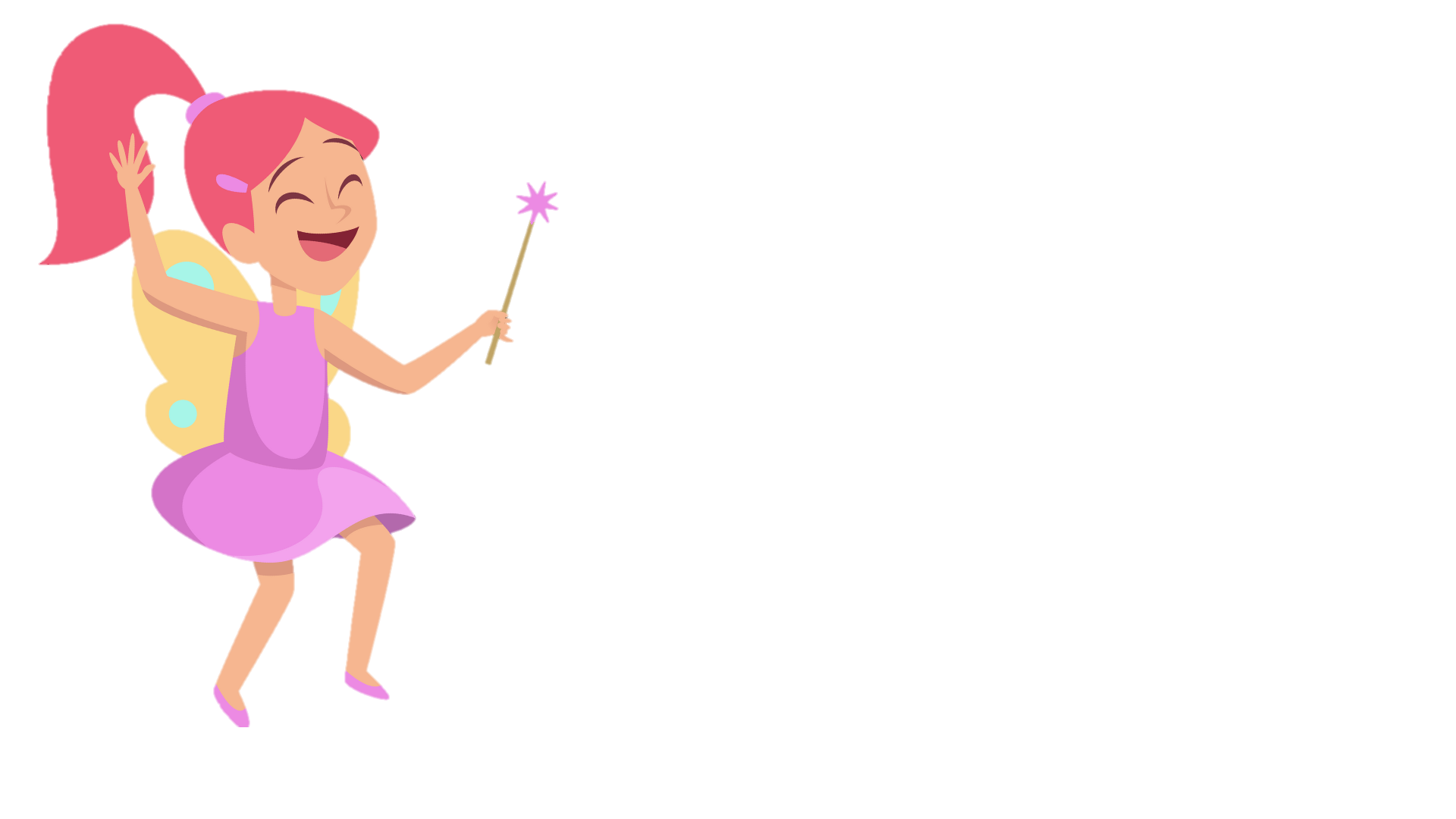 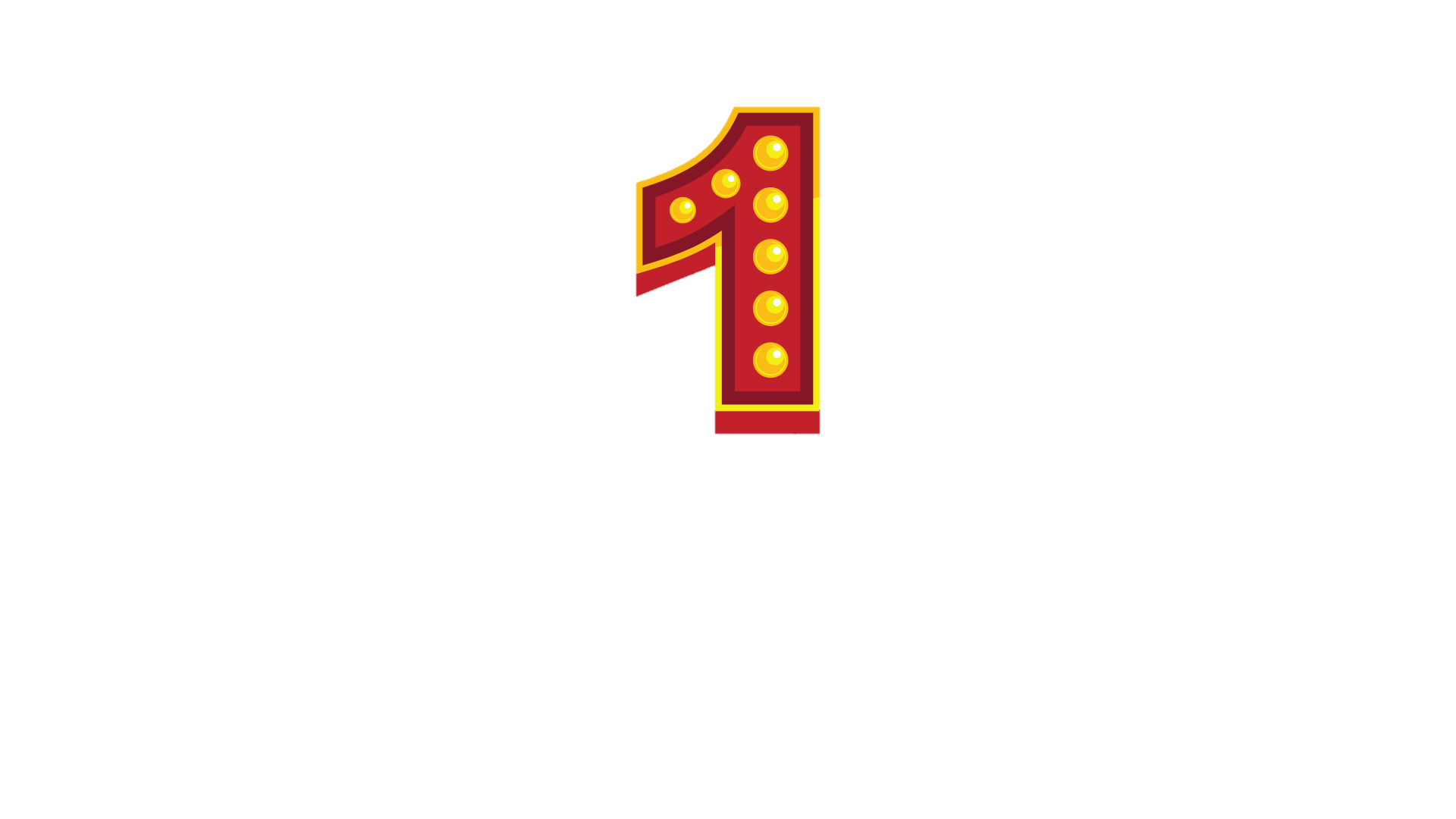 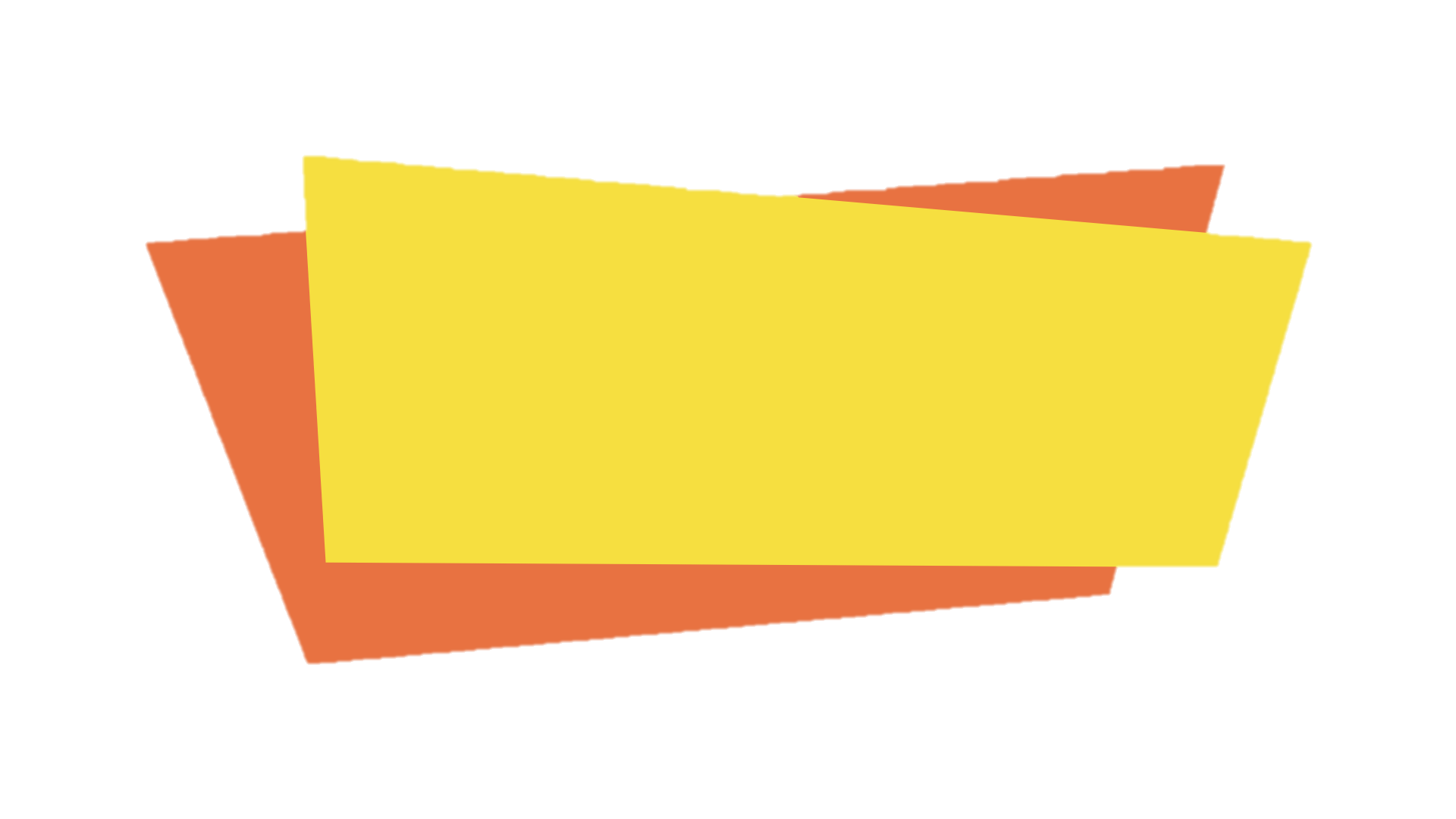 Giúp cô hàng xóm xách chiếc túi, giúp cô tìm chiếc chìa khóa, dỗ em bé và chơi cùng em.
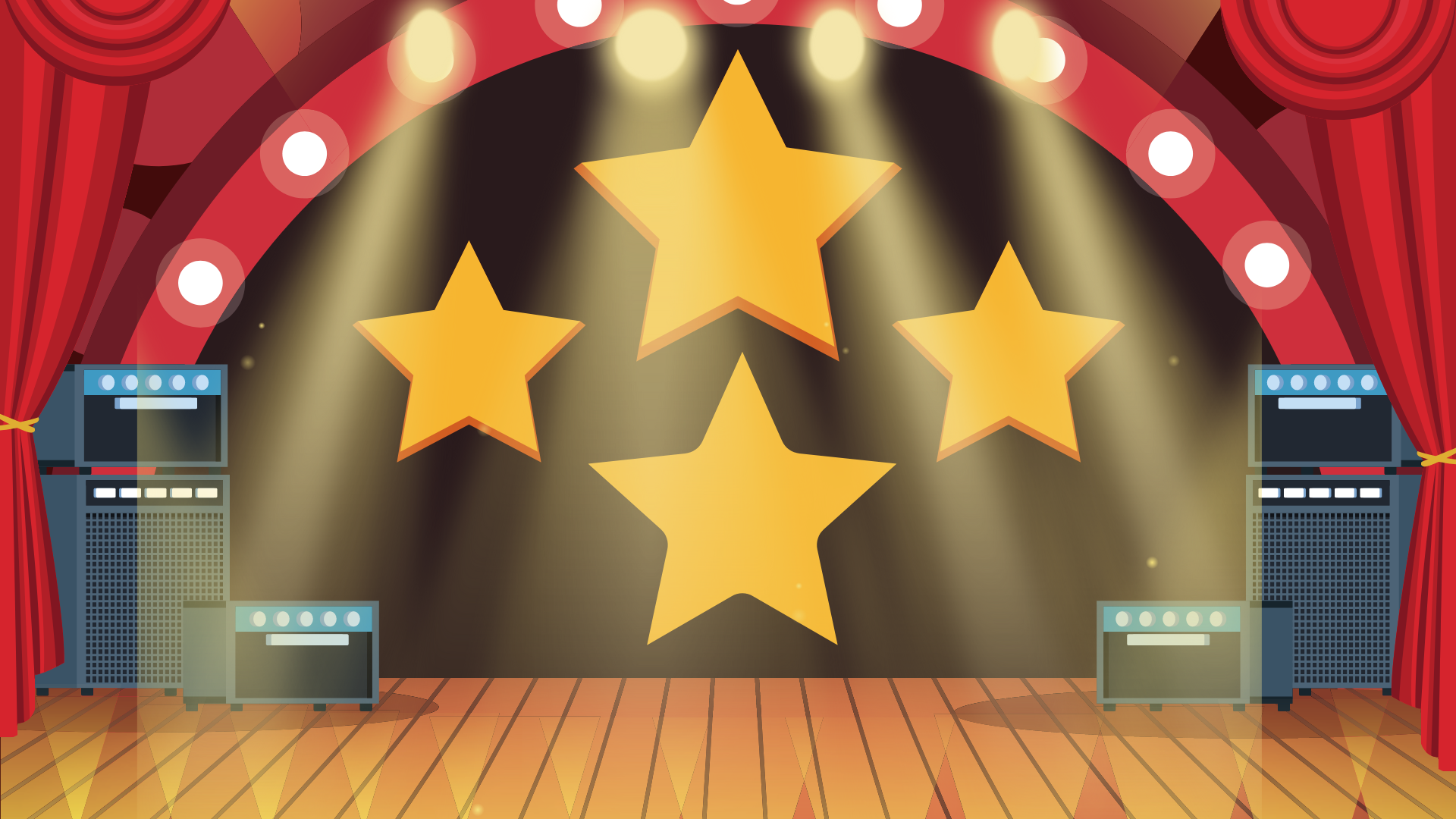 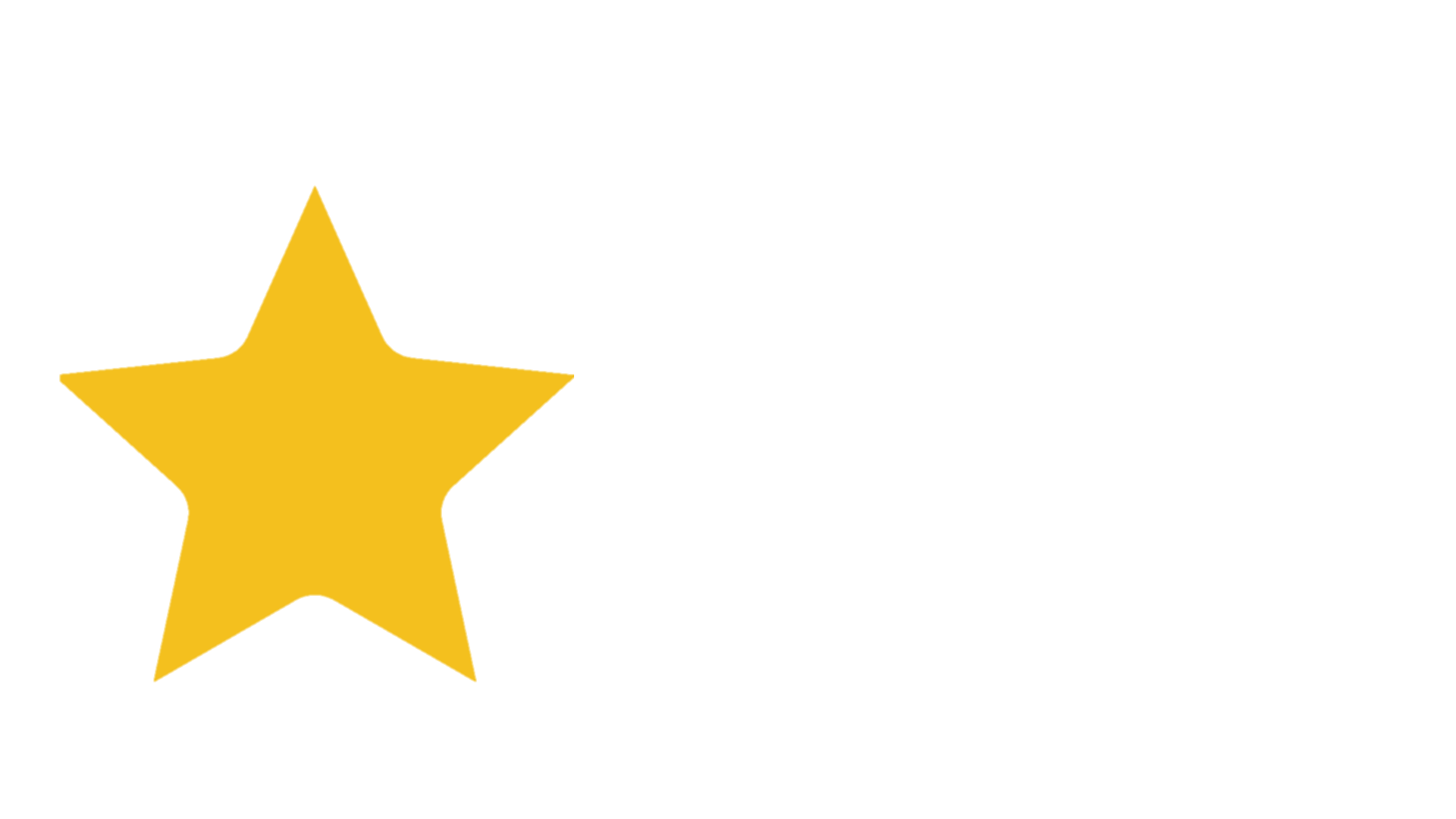 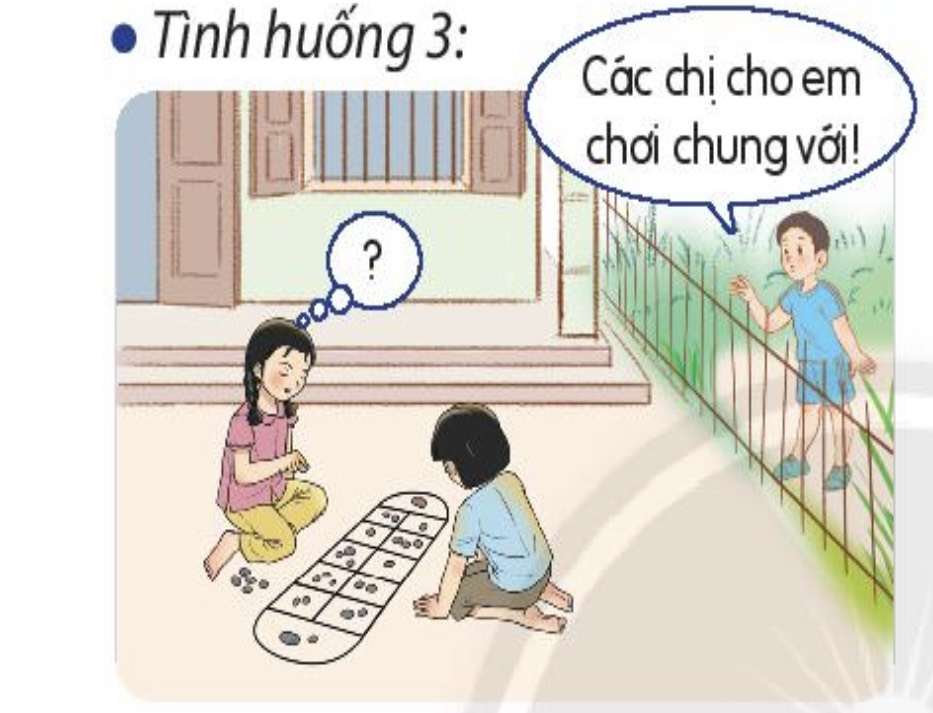 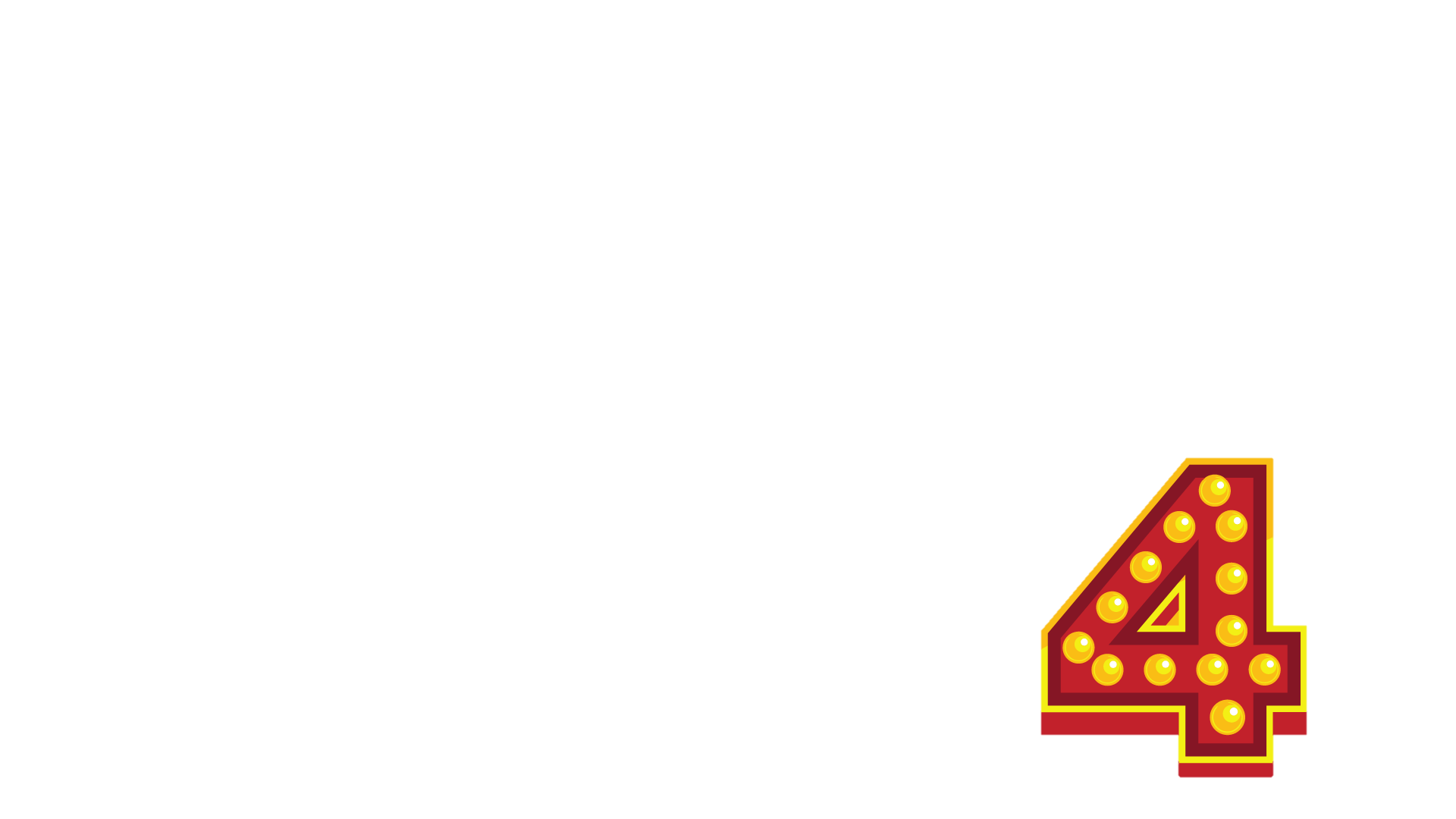 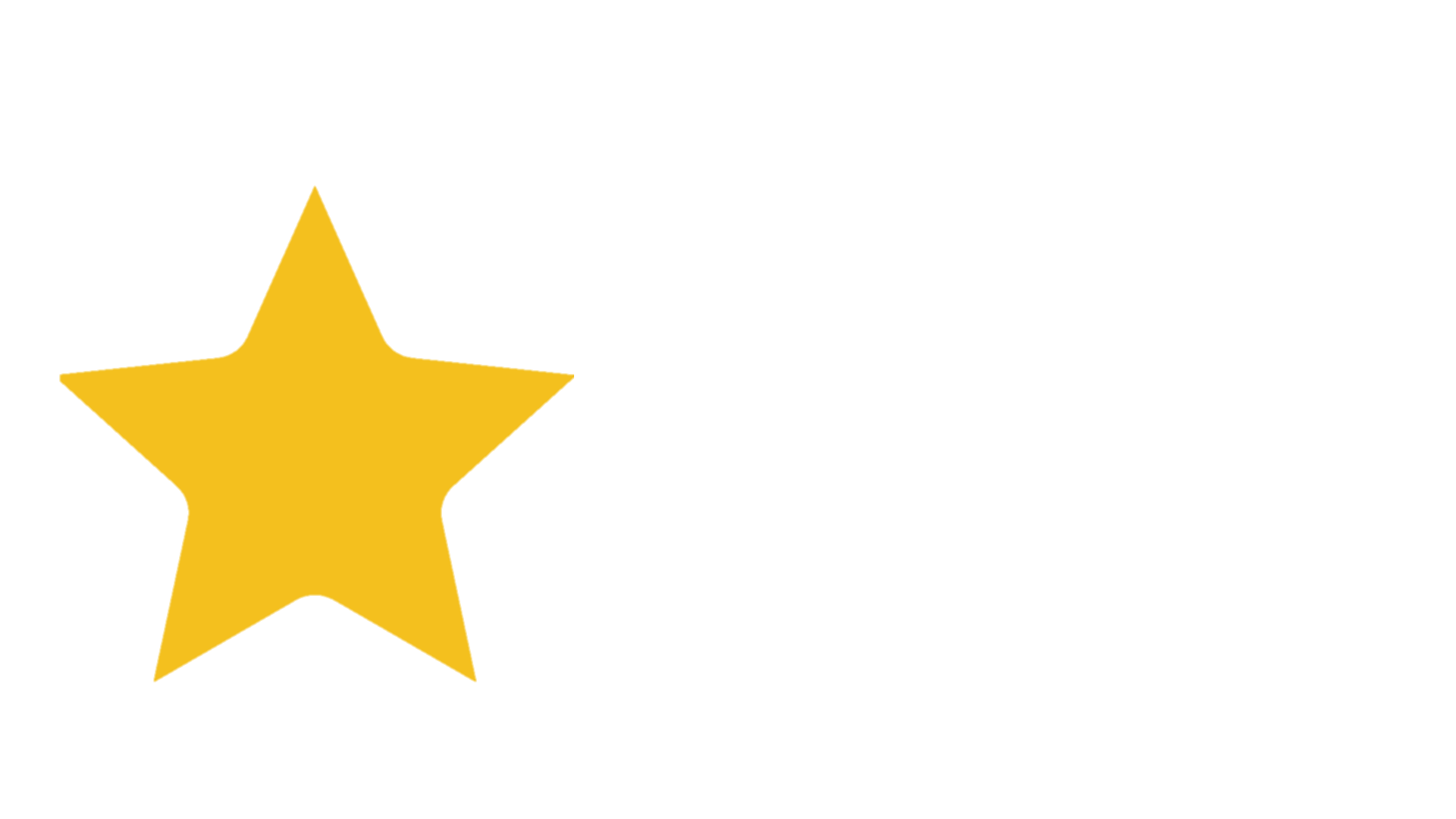 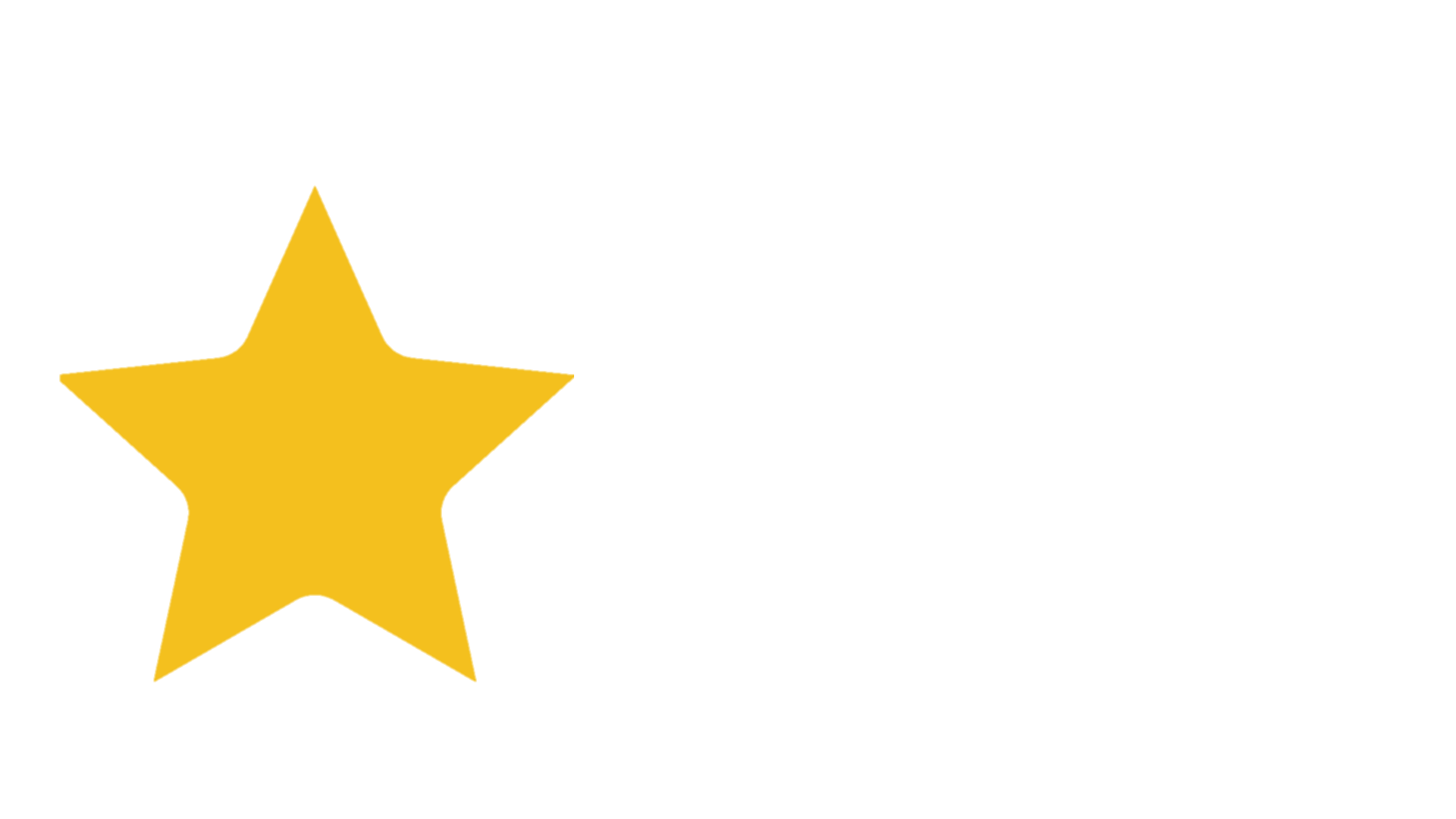 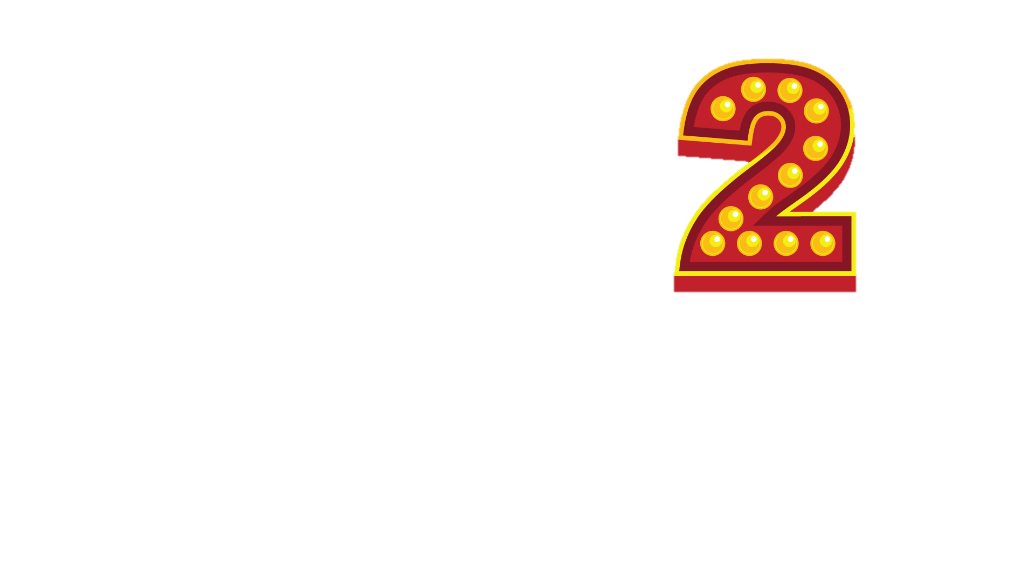 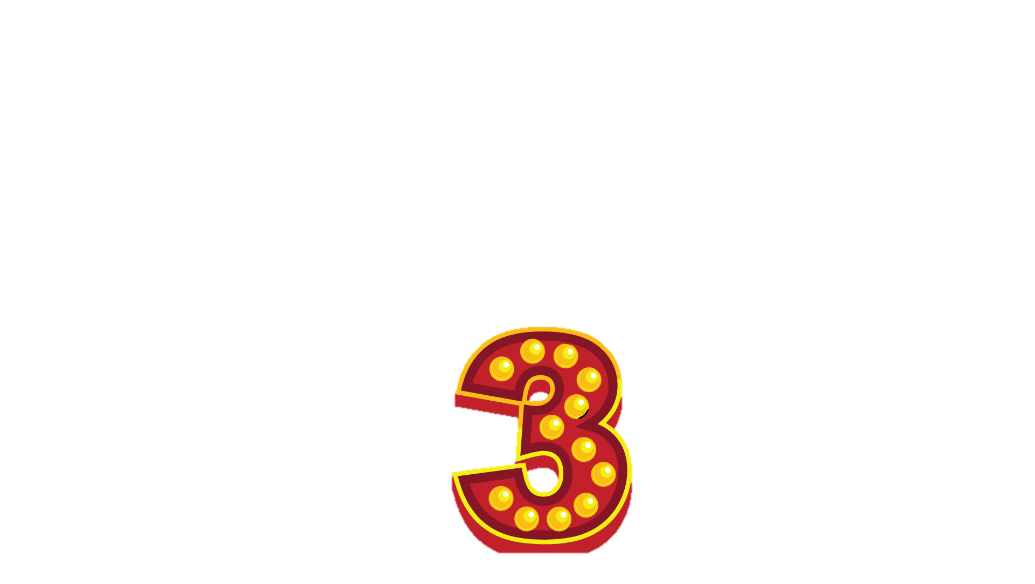 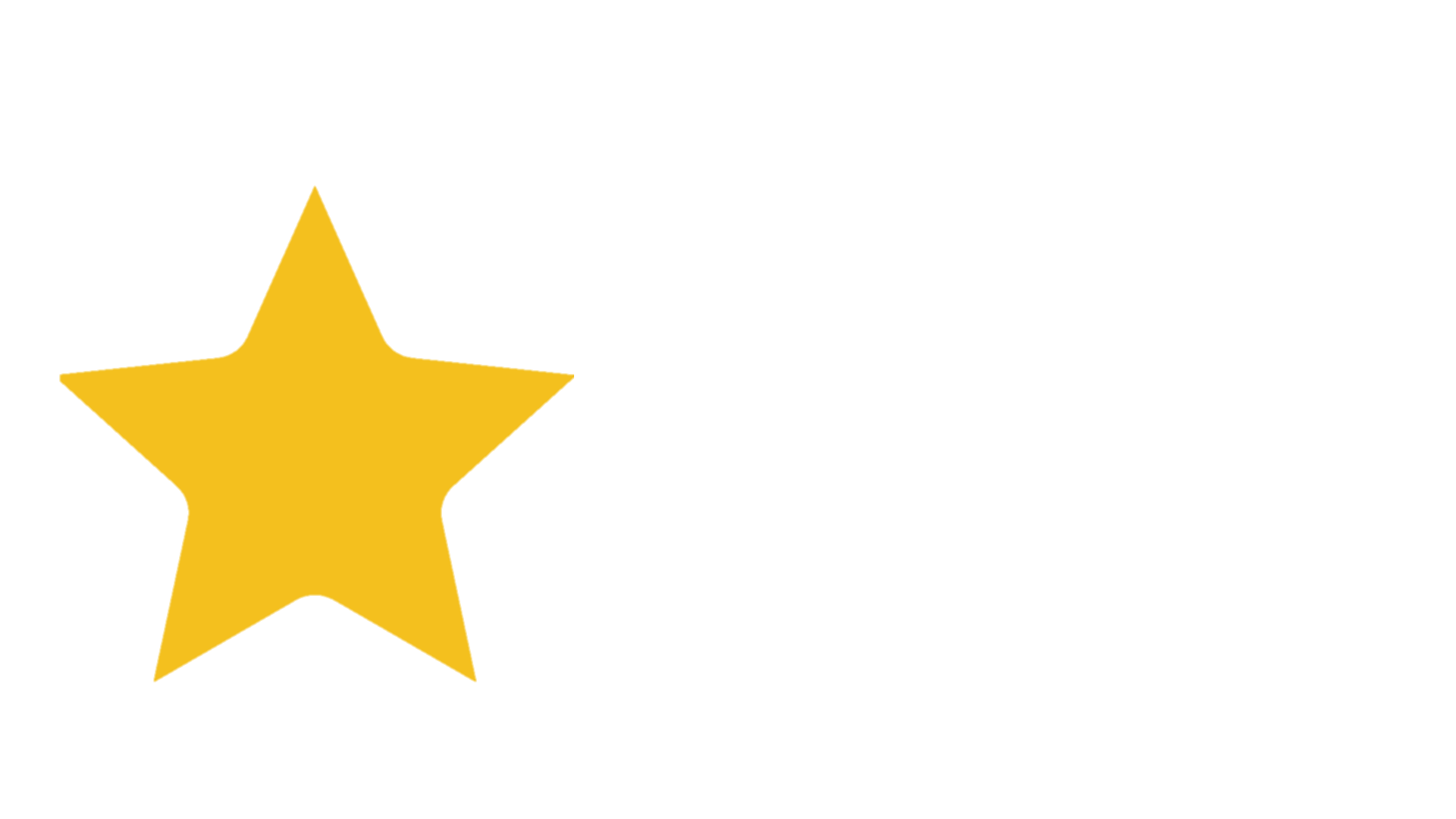 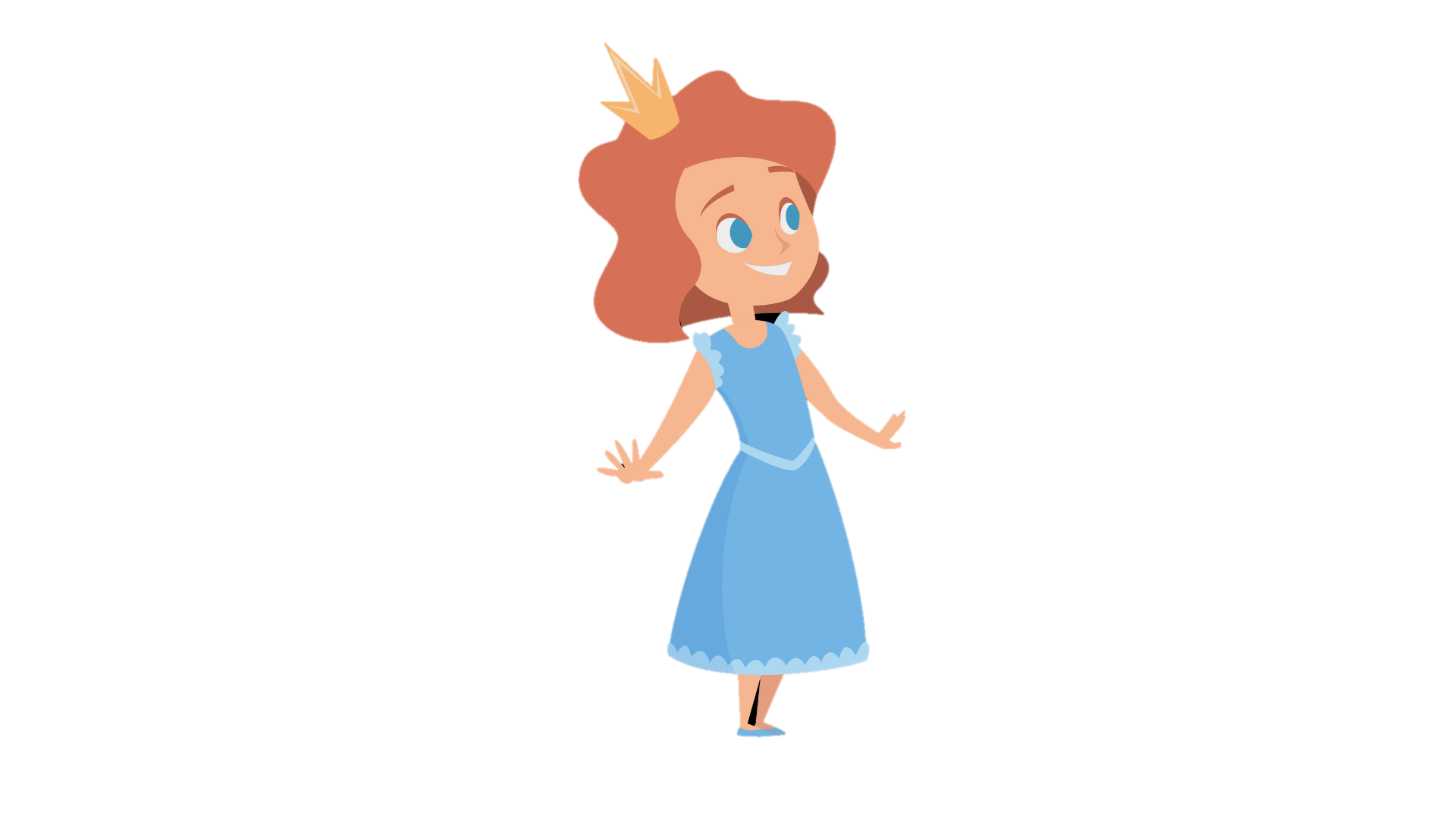 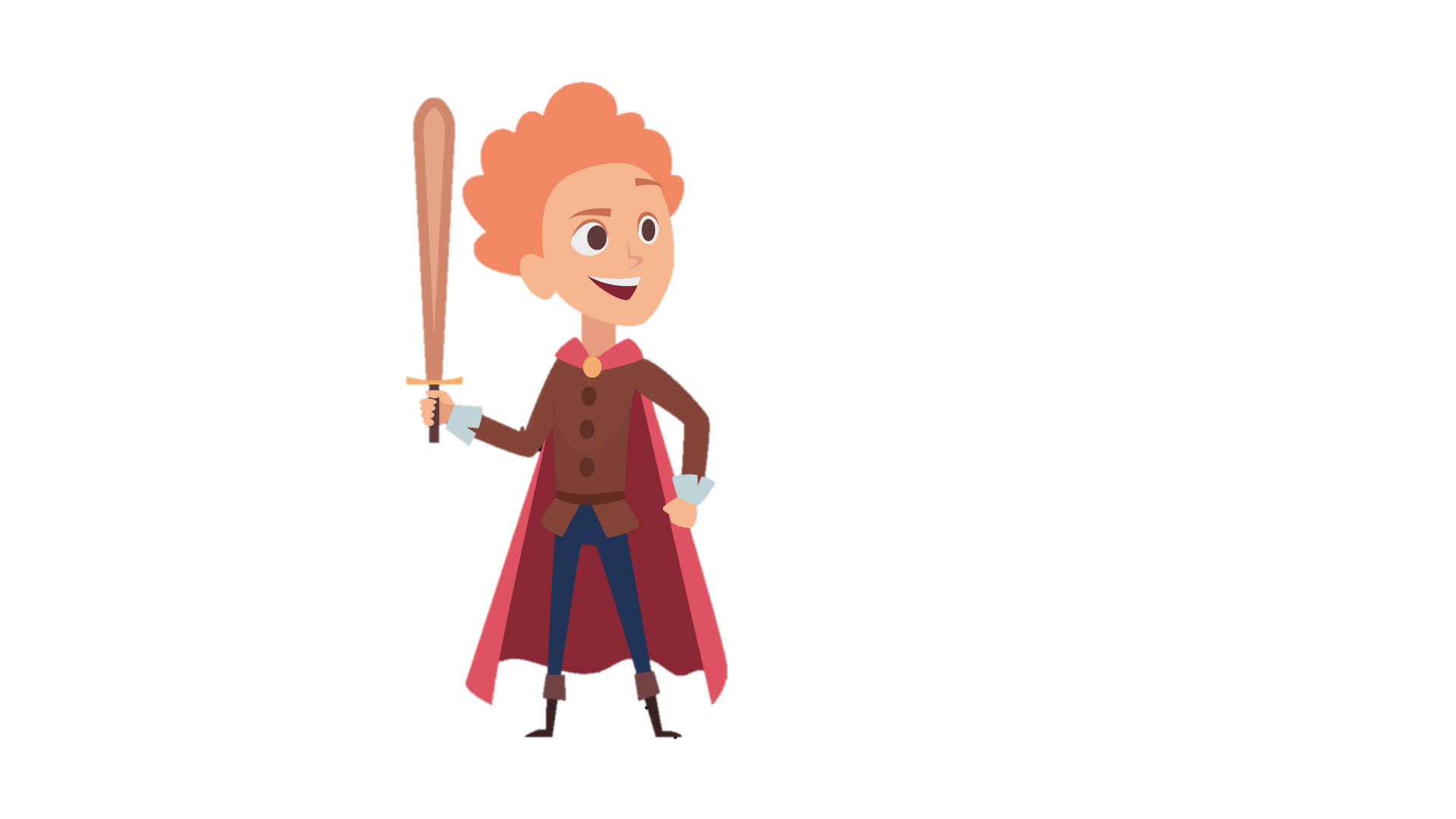 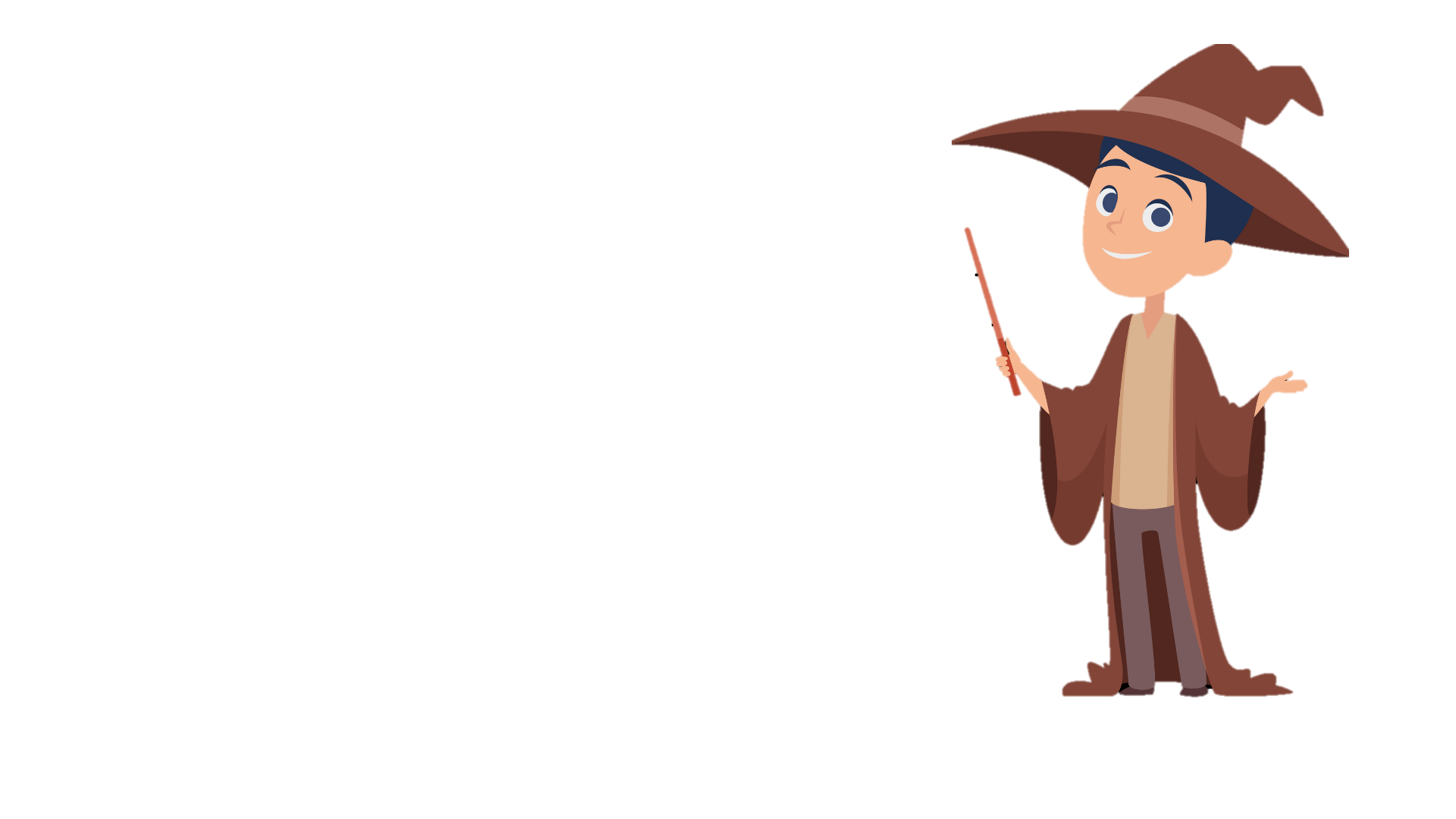 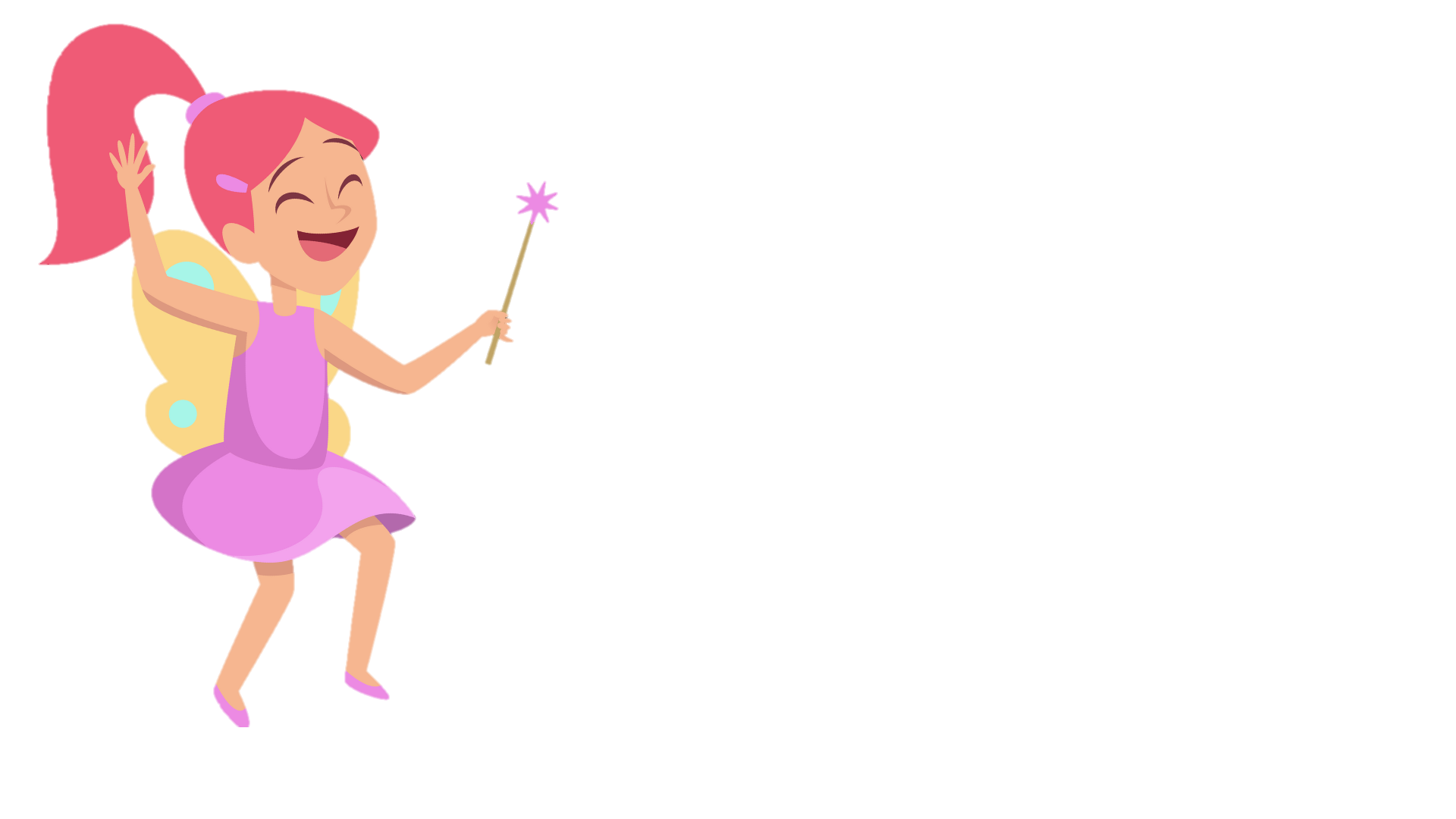 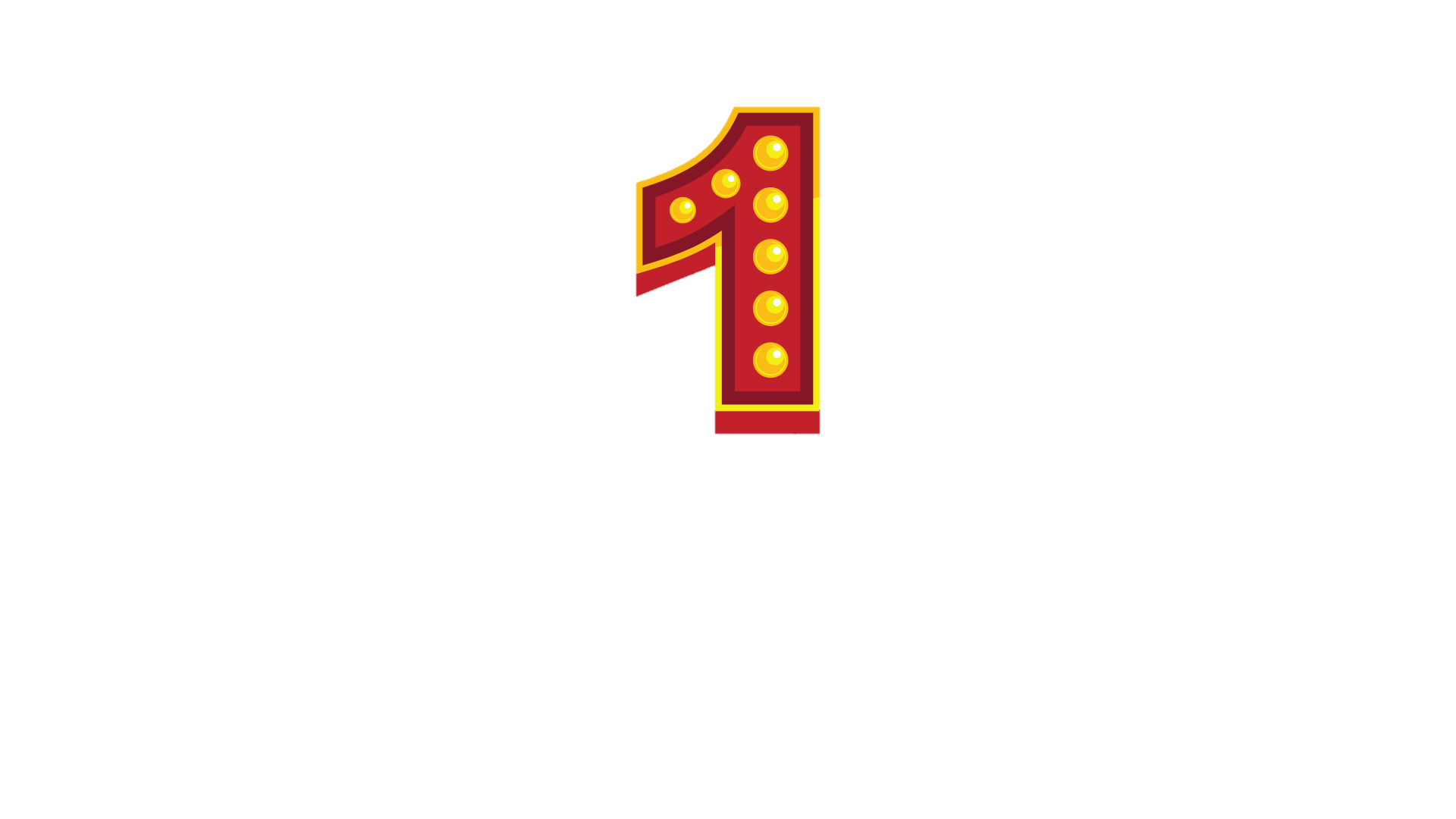 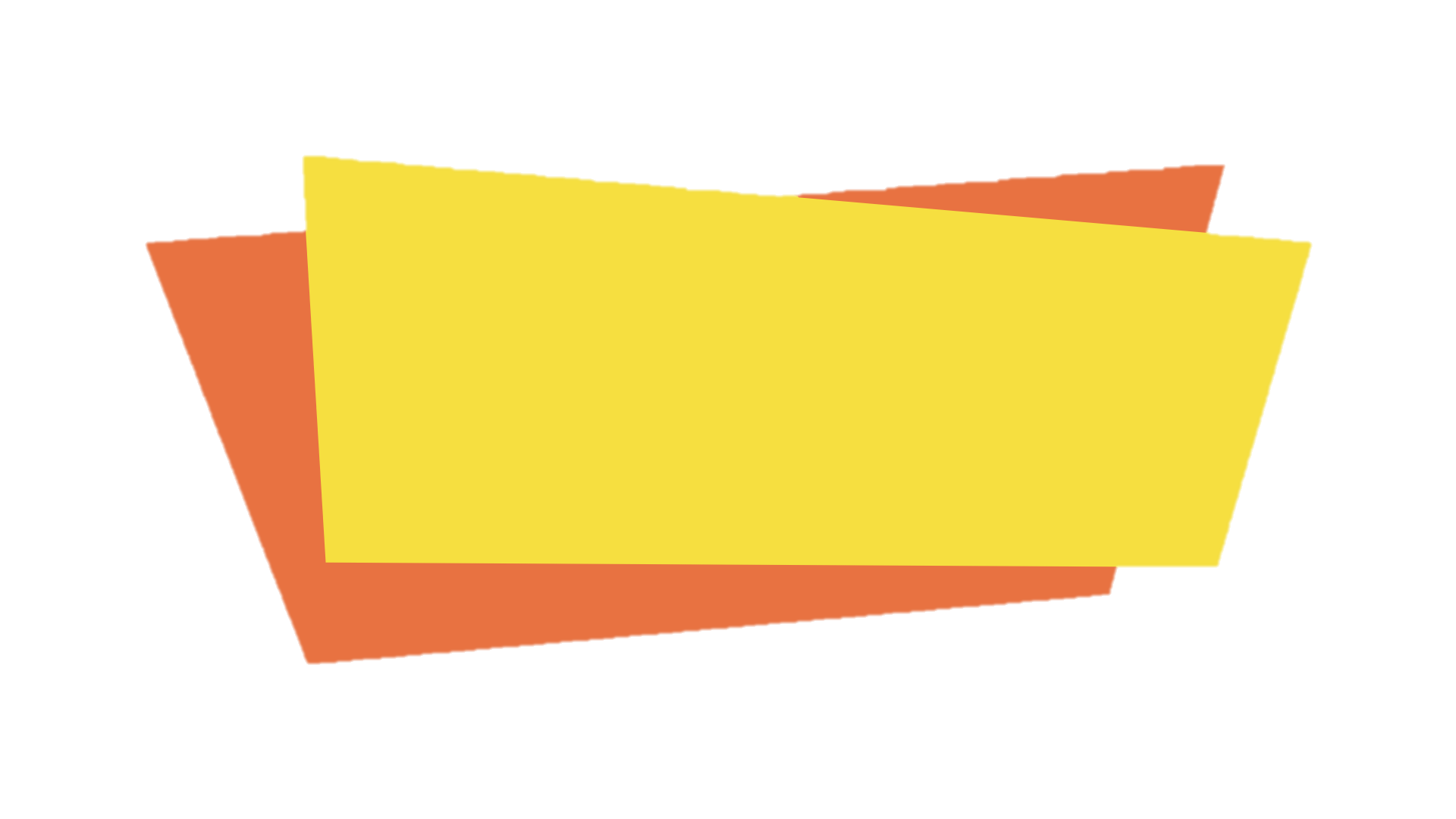 Mời em vào chơi cùng, hướng dẫn em chơi,…
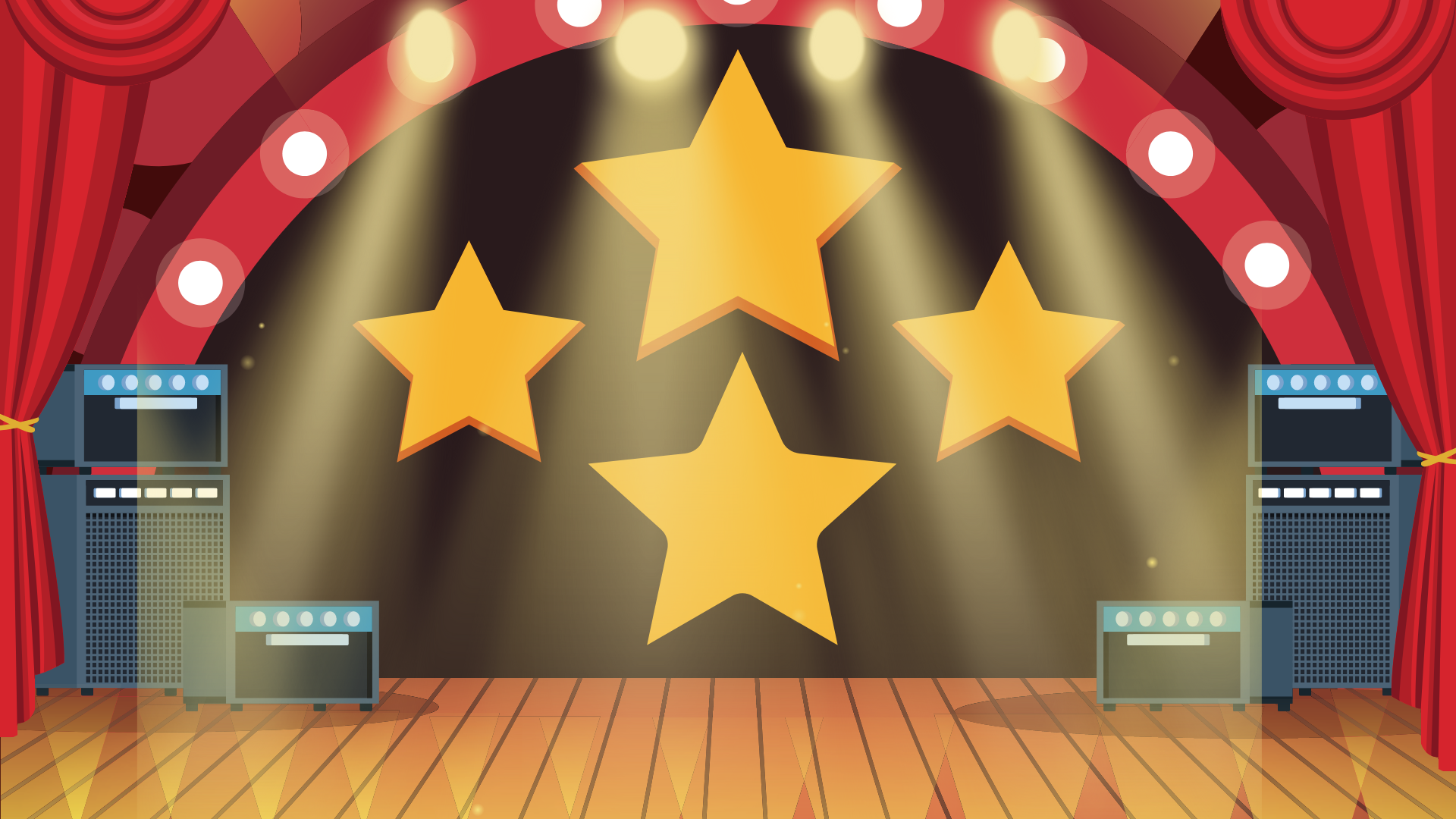 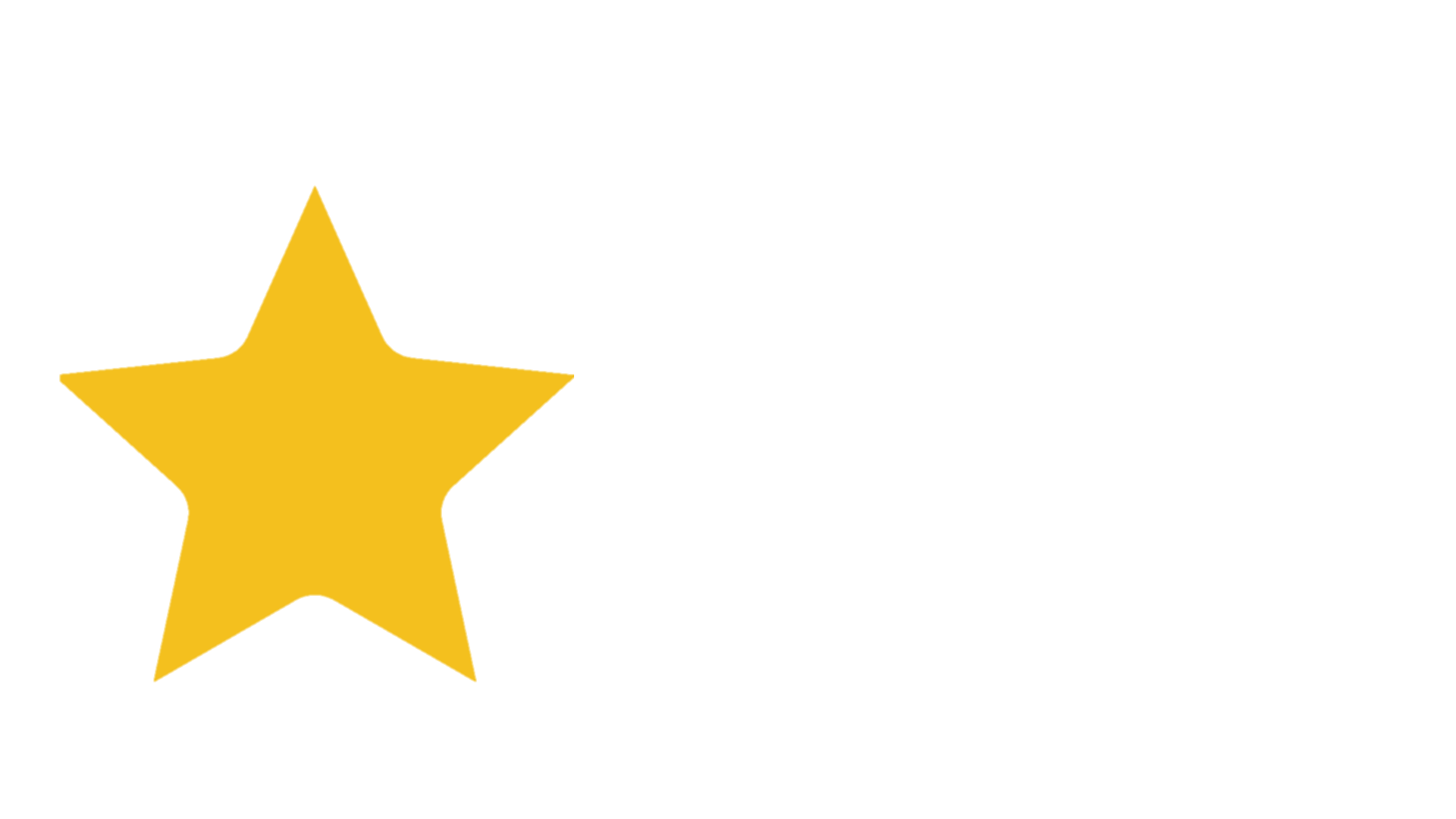 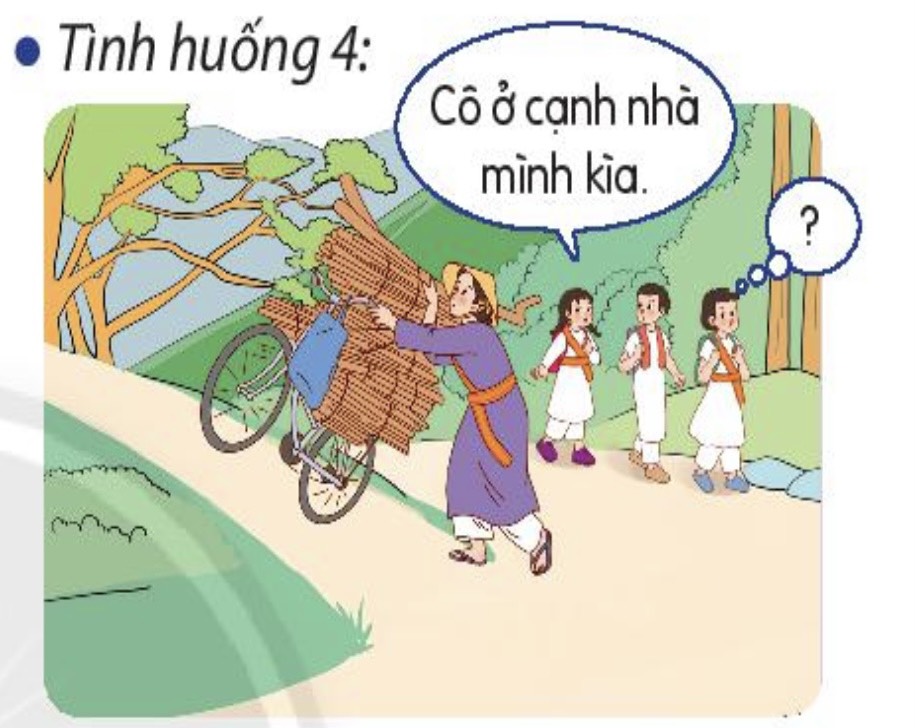 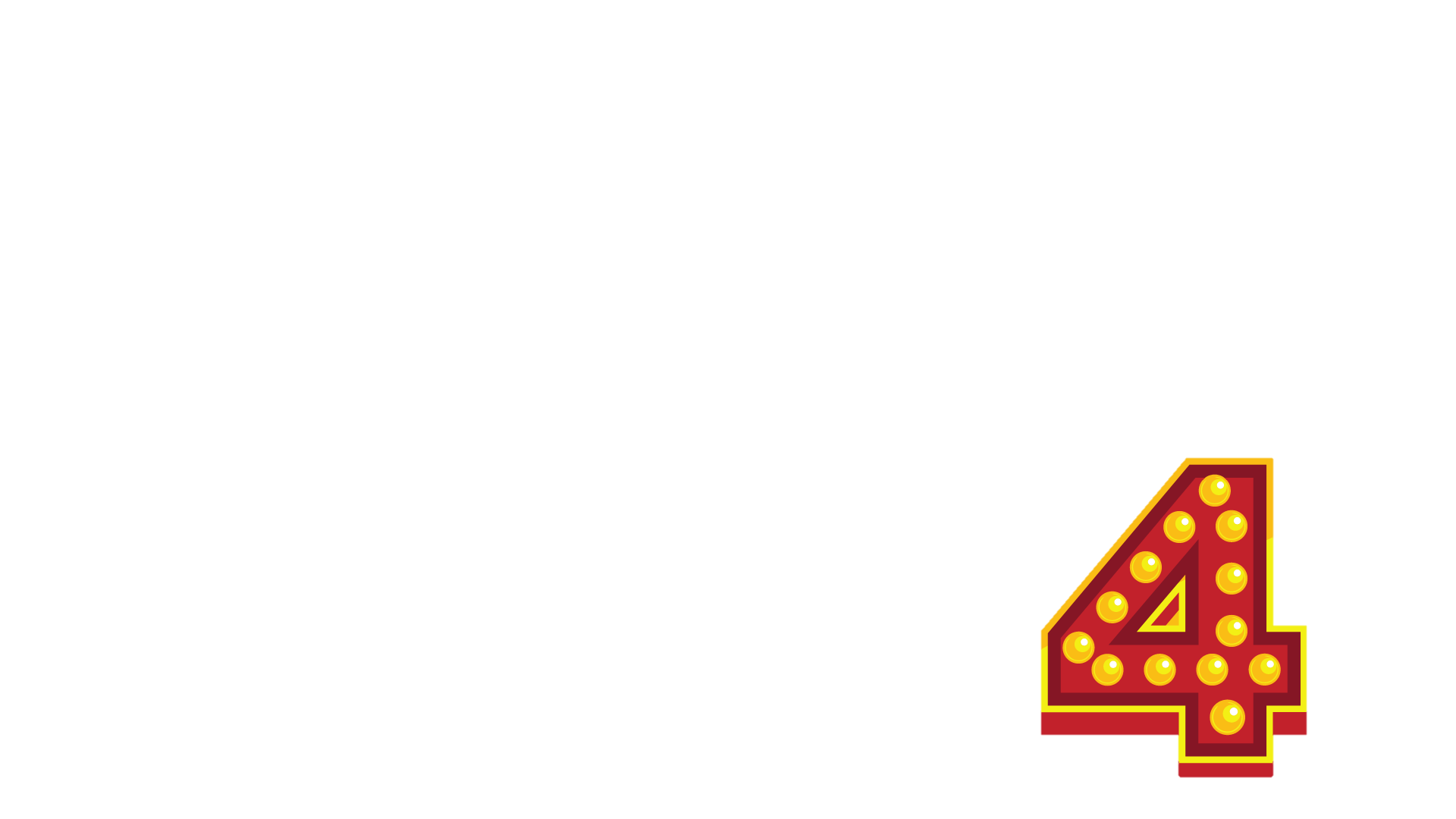 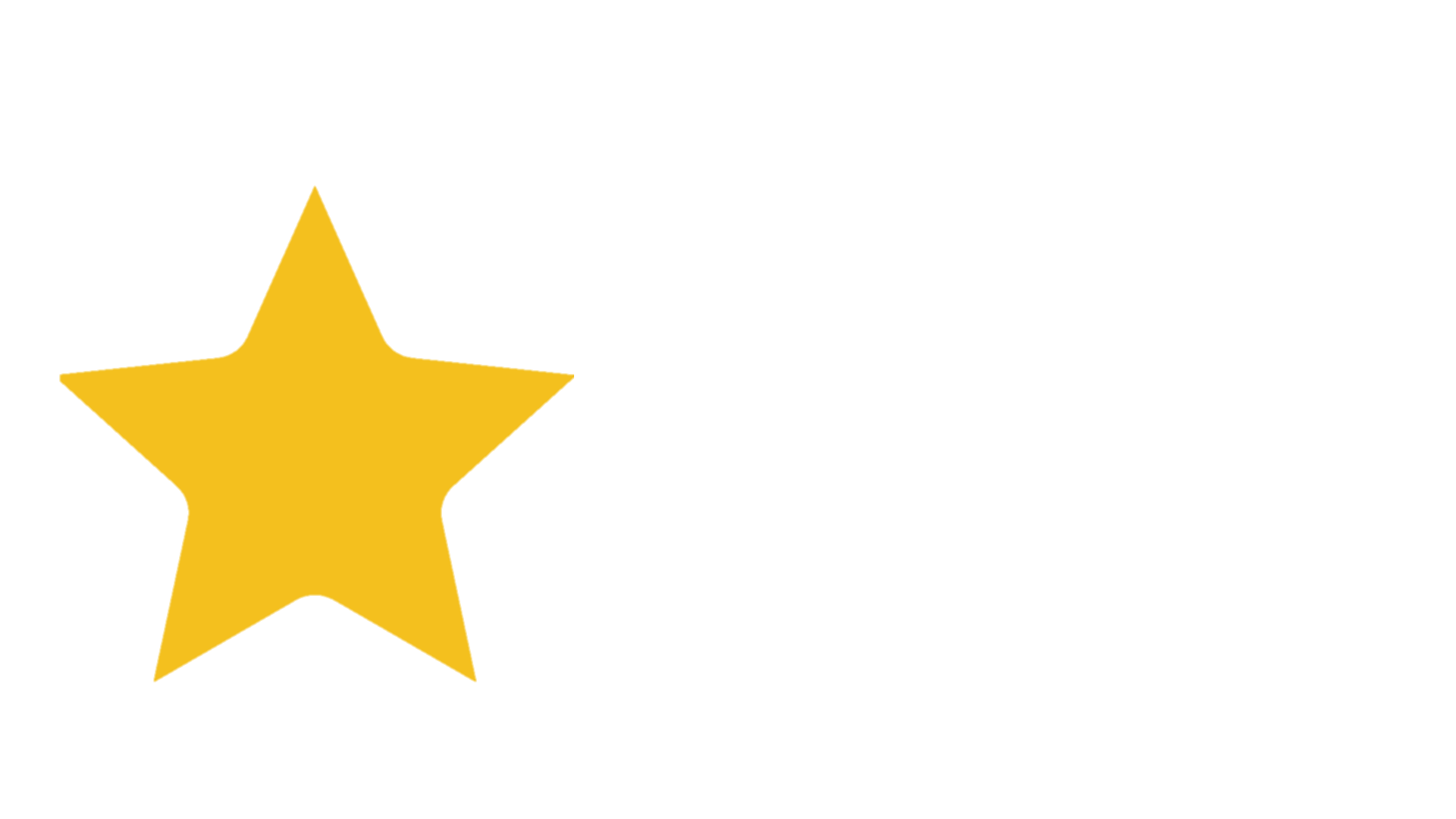 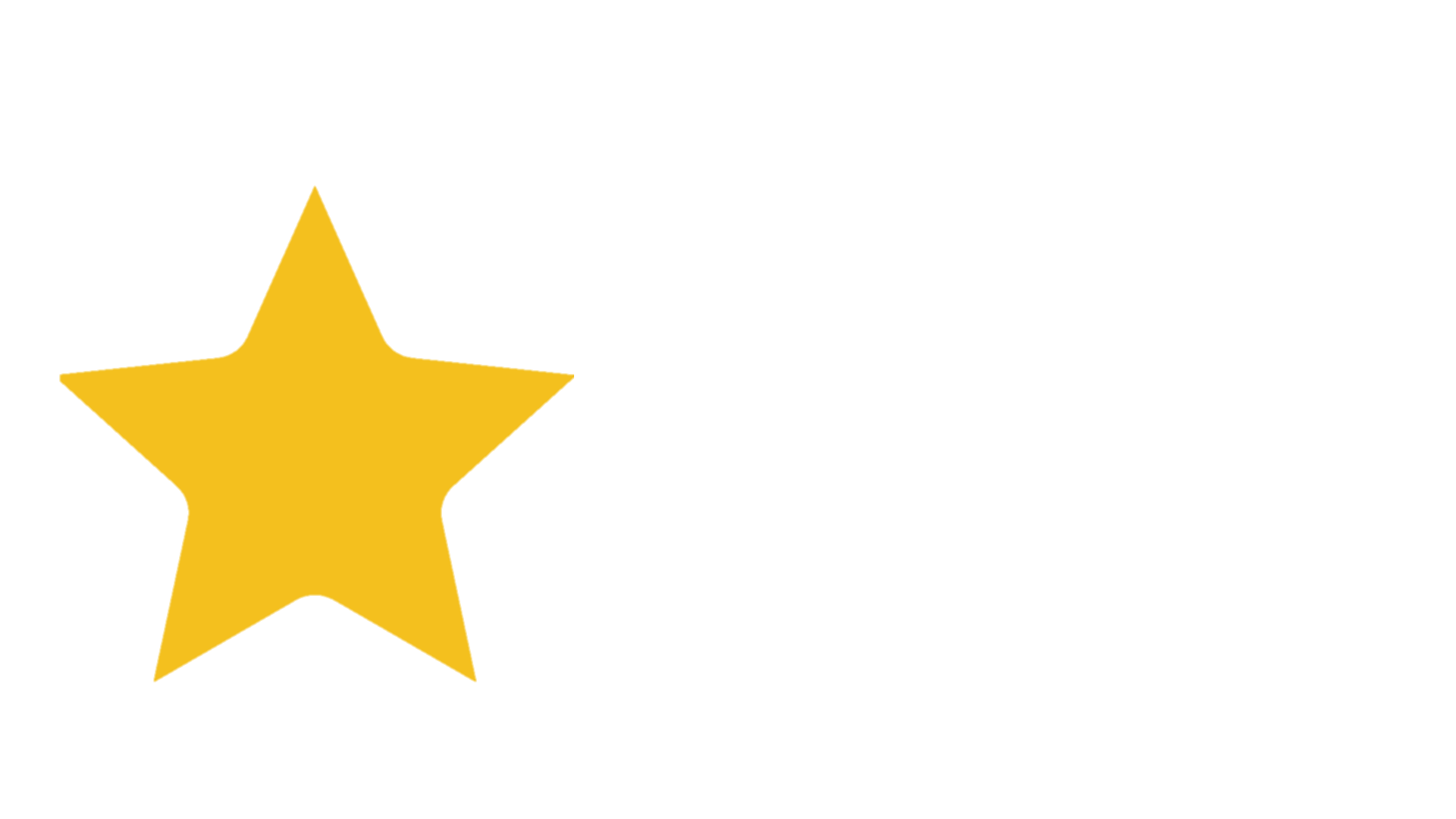 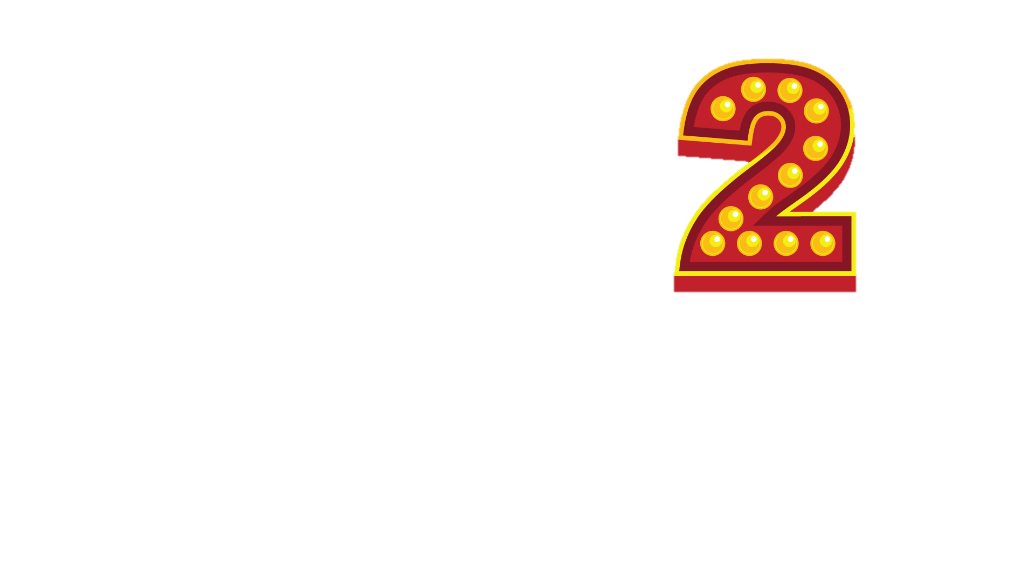 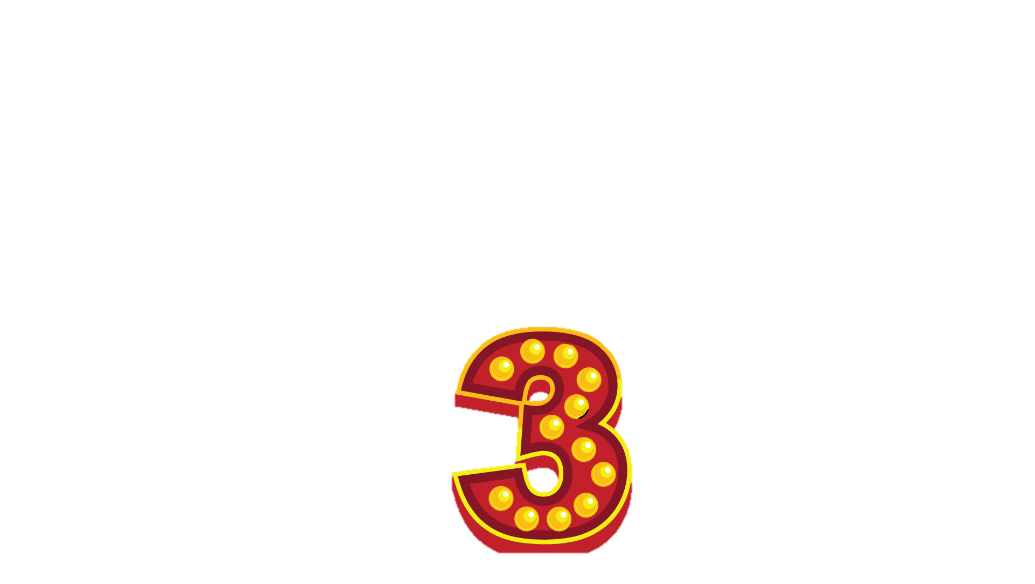 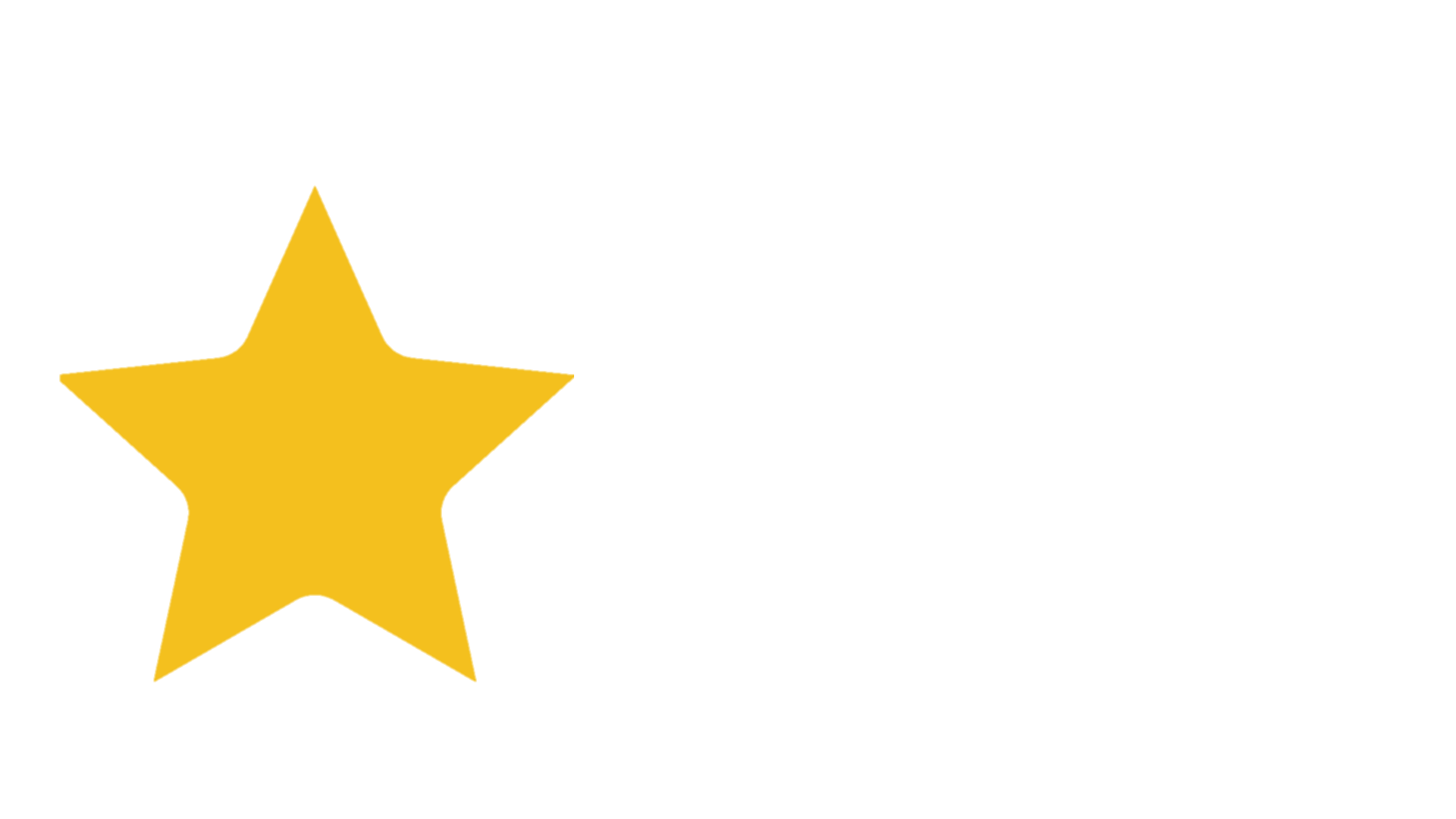 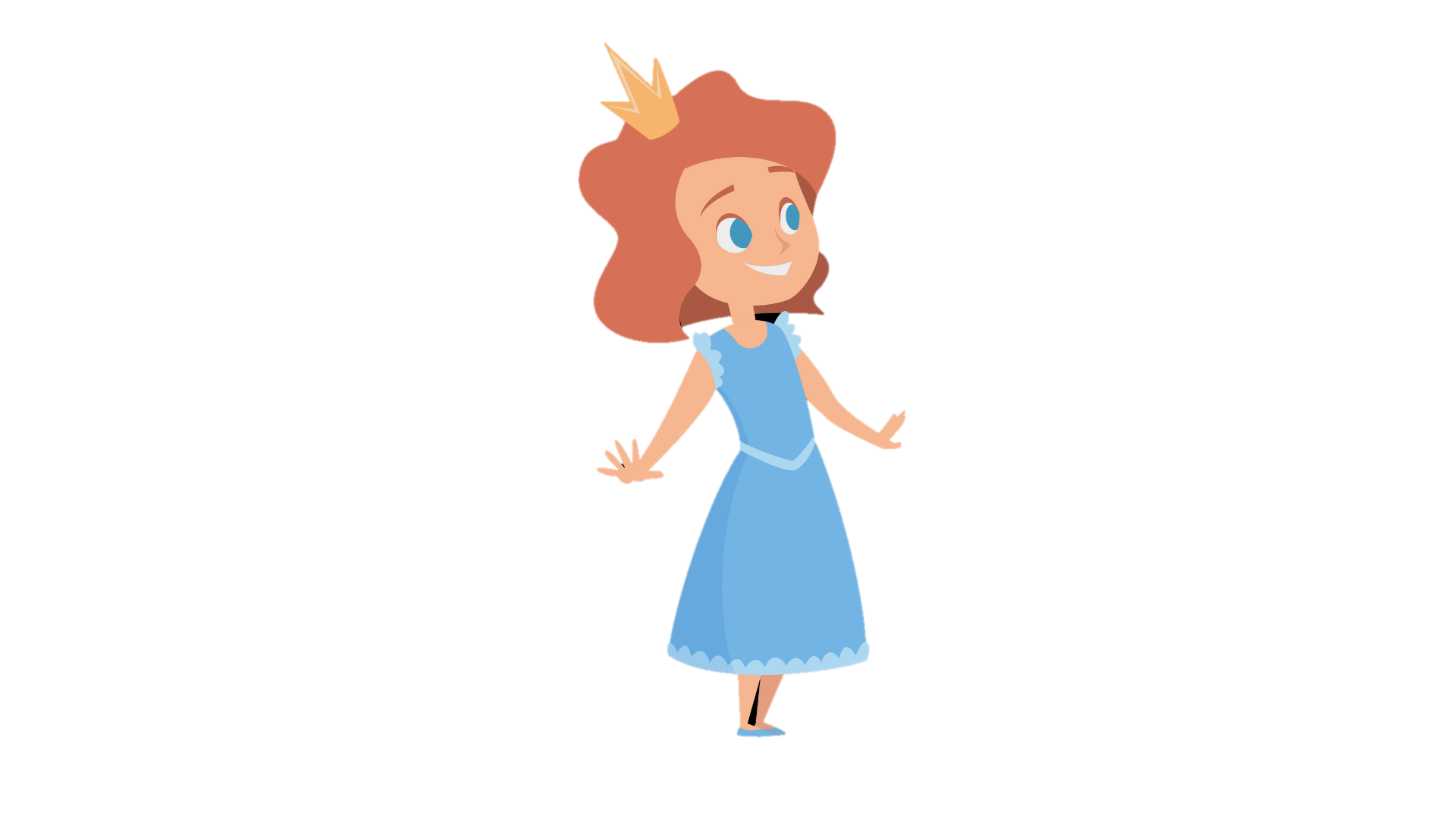 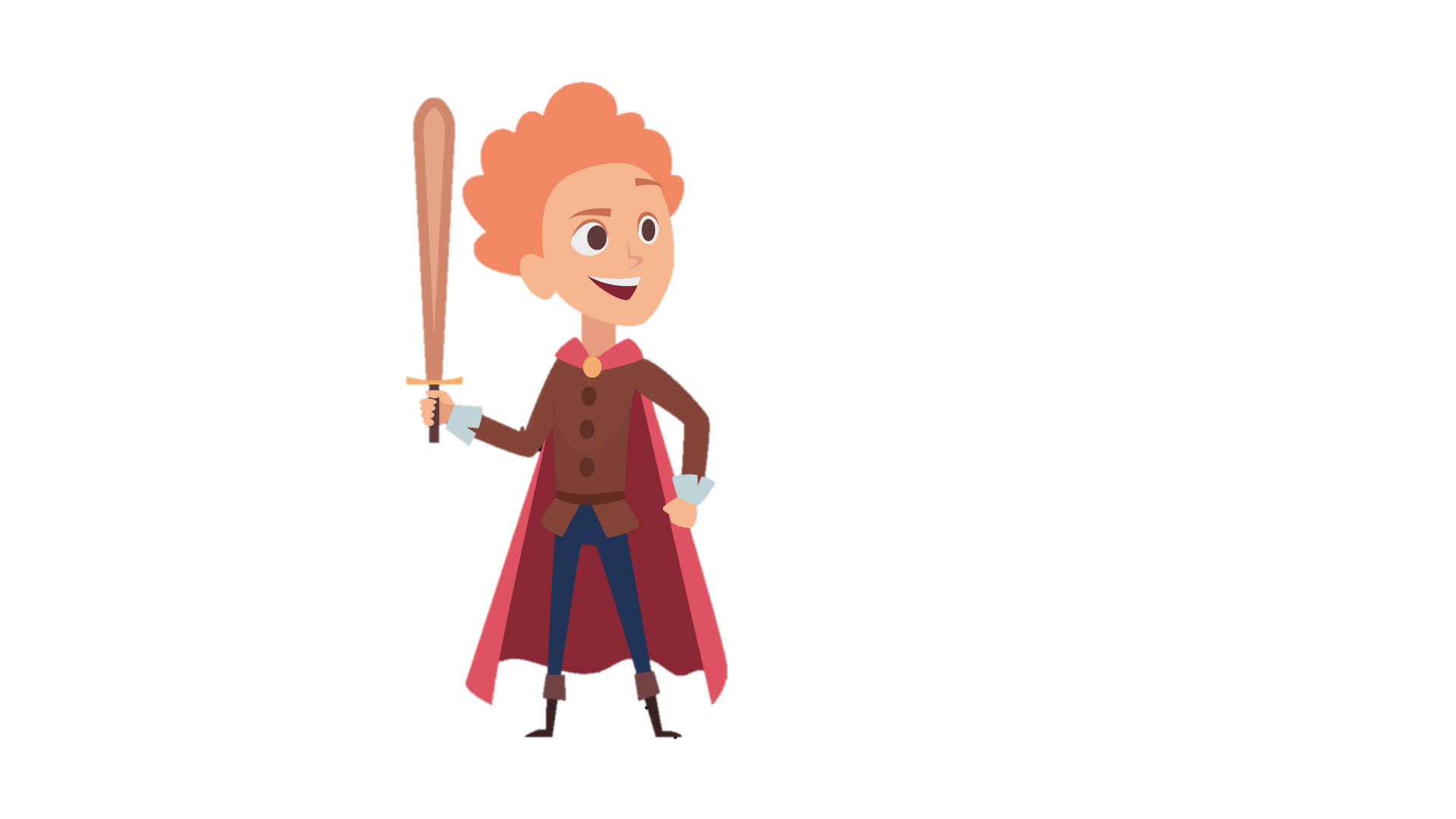 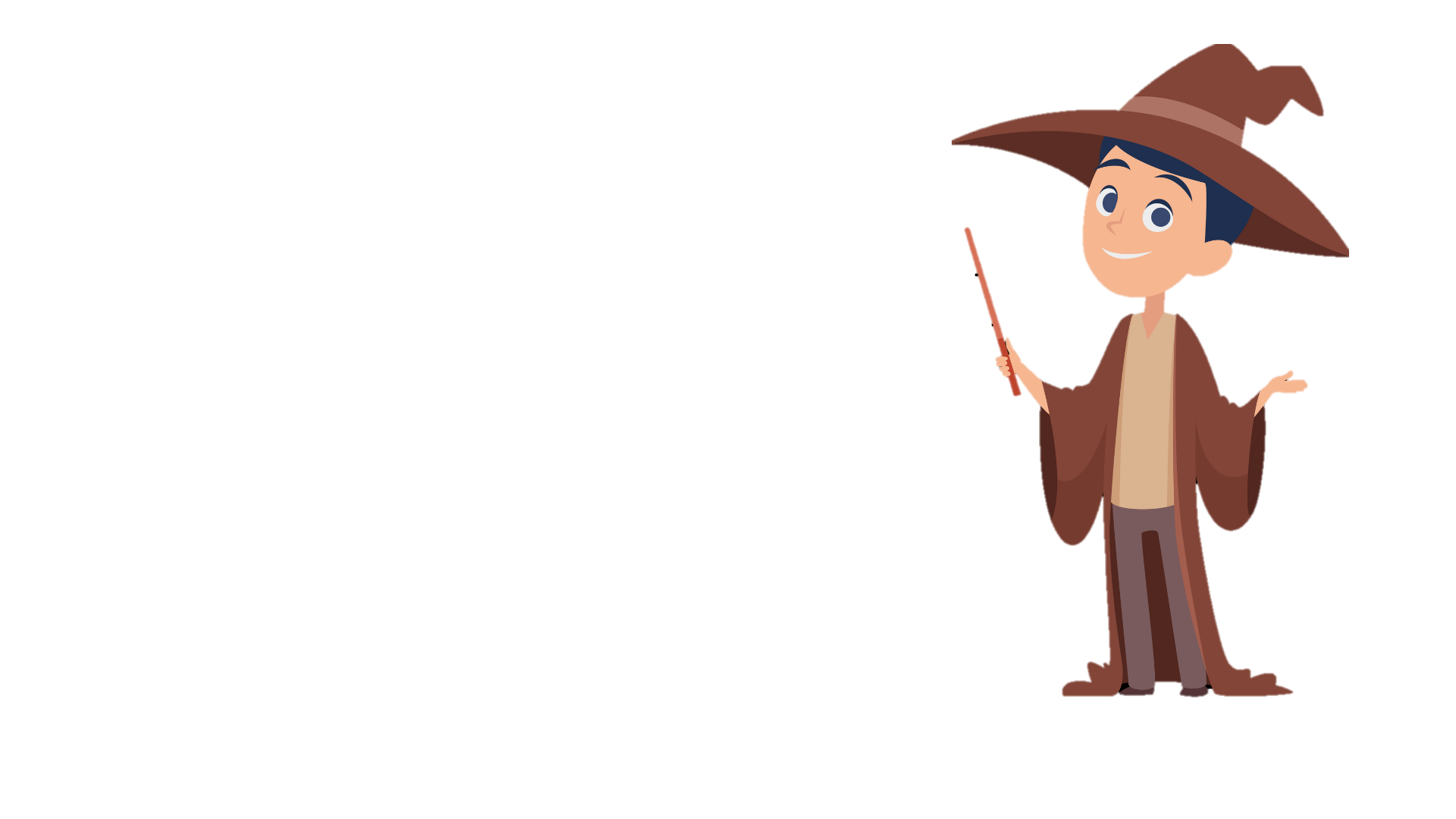 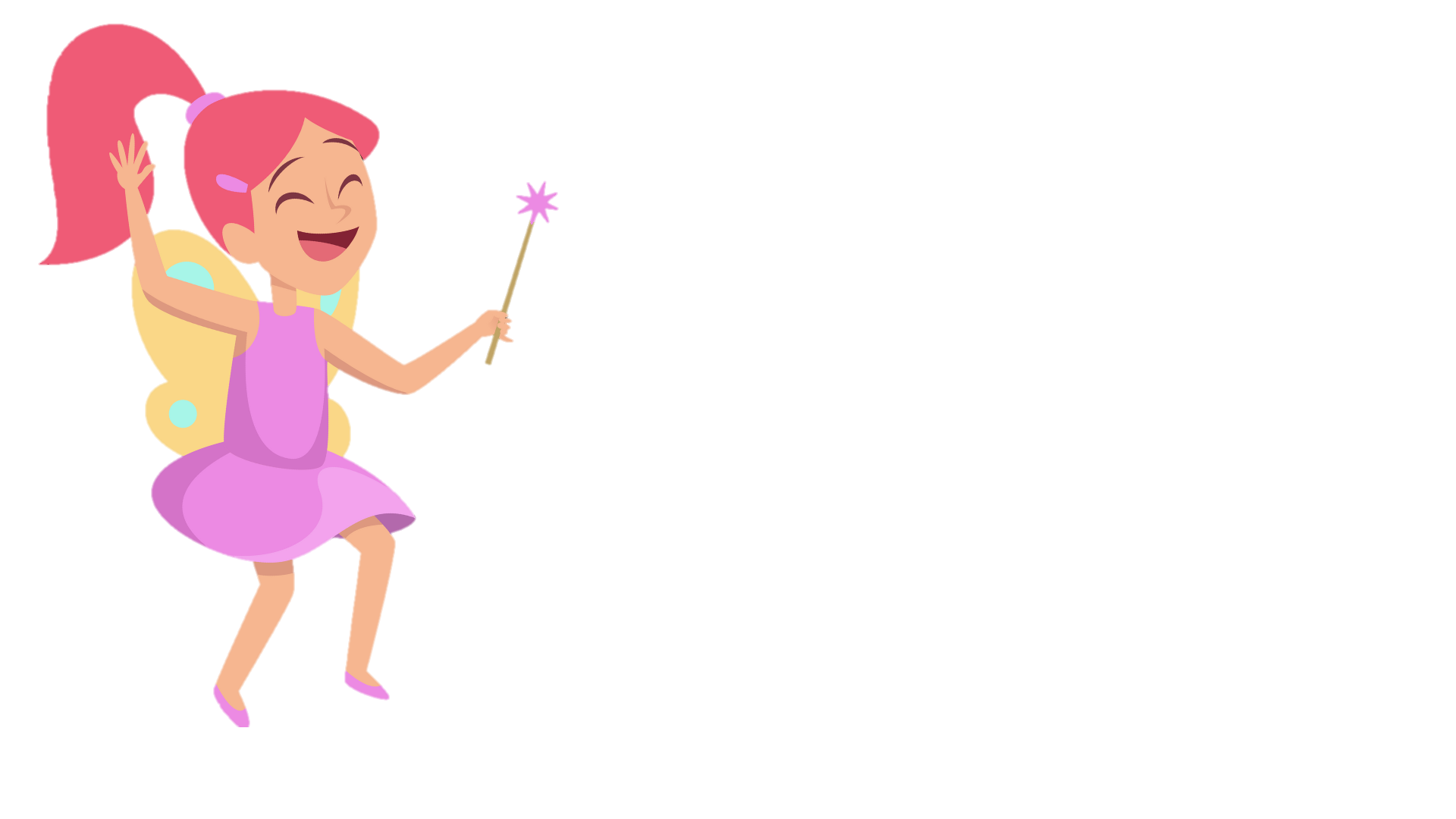 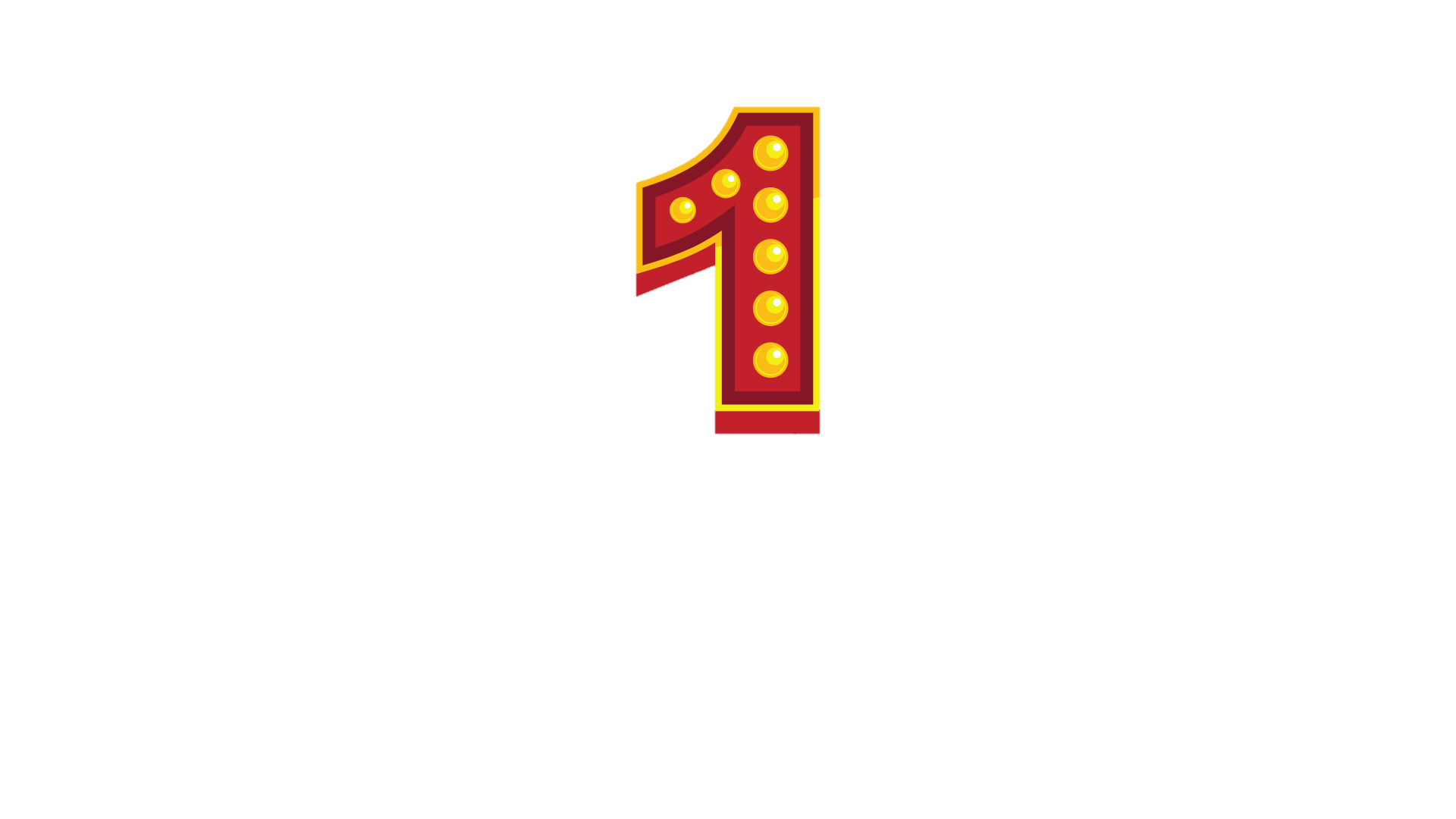 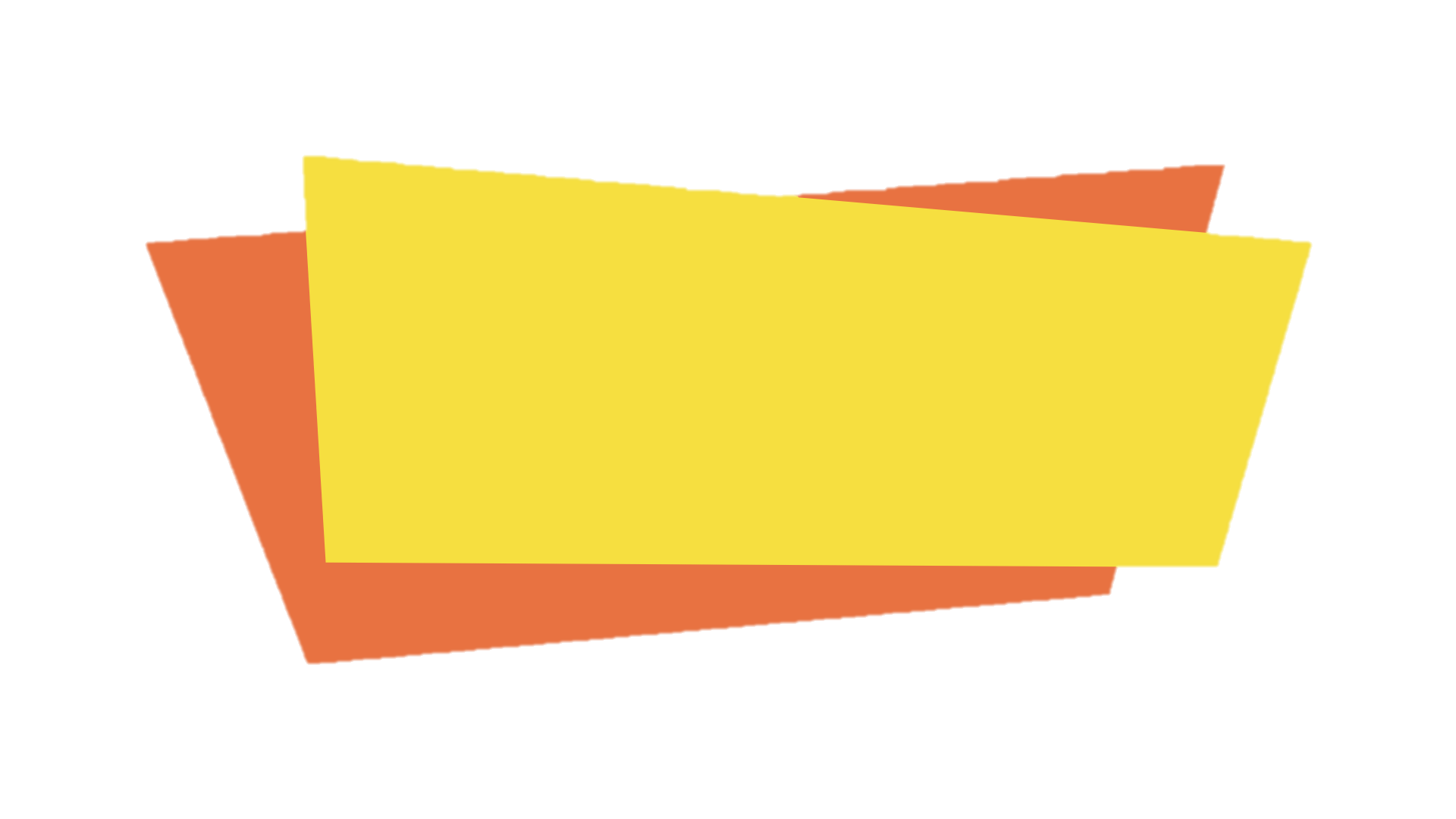 Cùng các bạn phụ cô hàng xóm đẩy xe lên dốc.
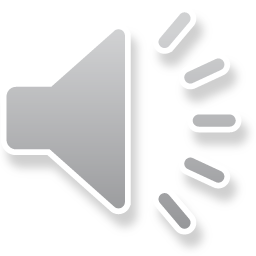 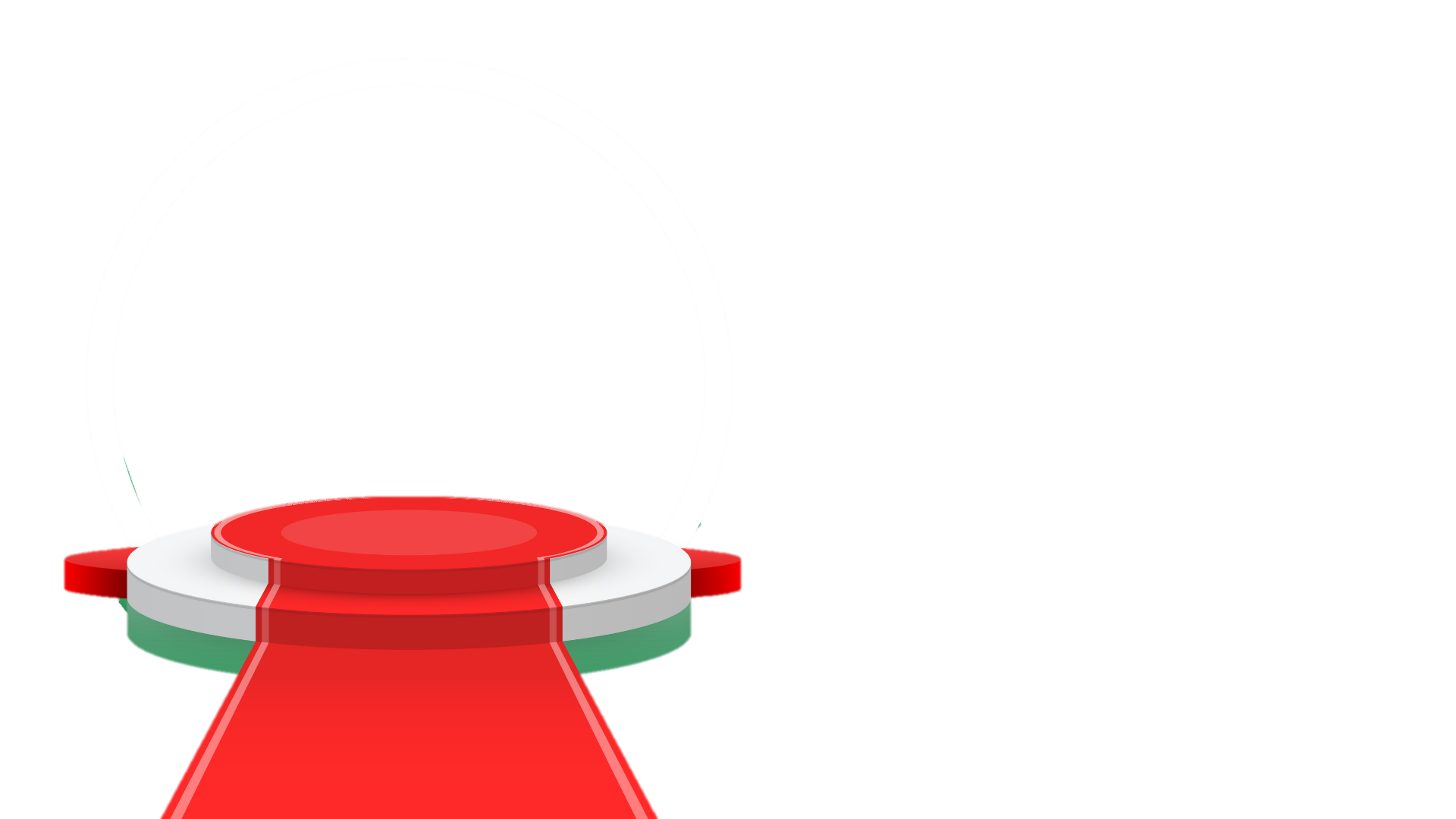 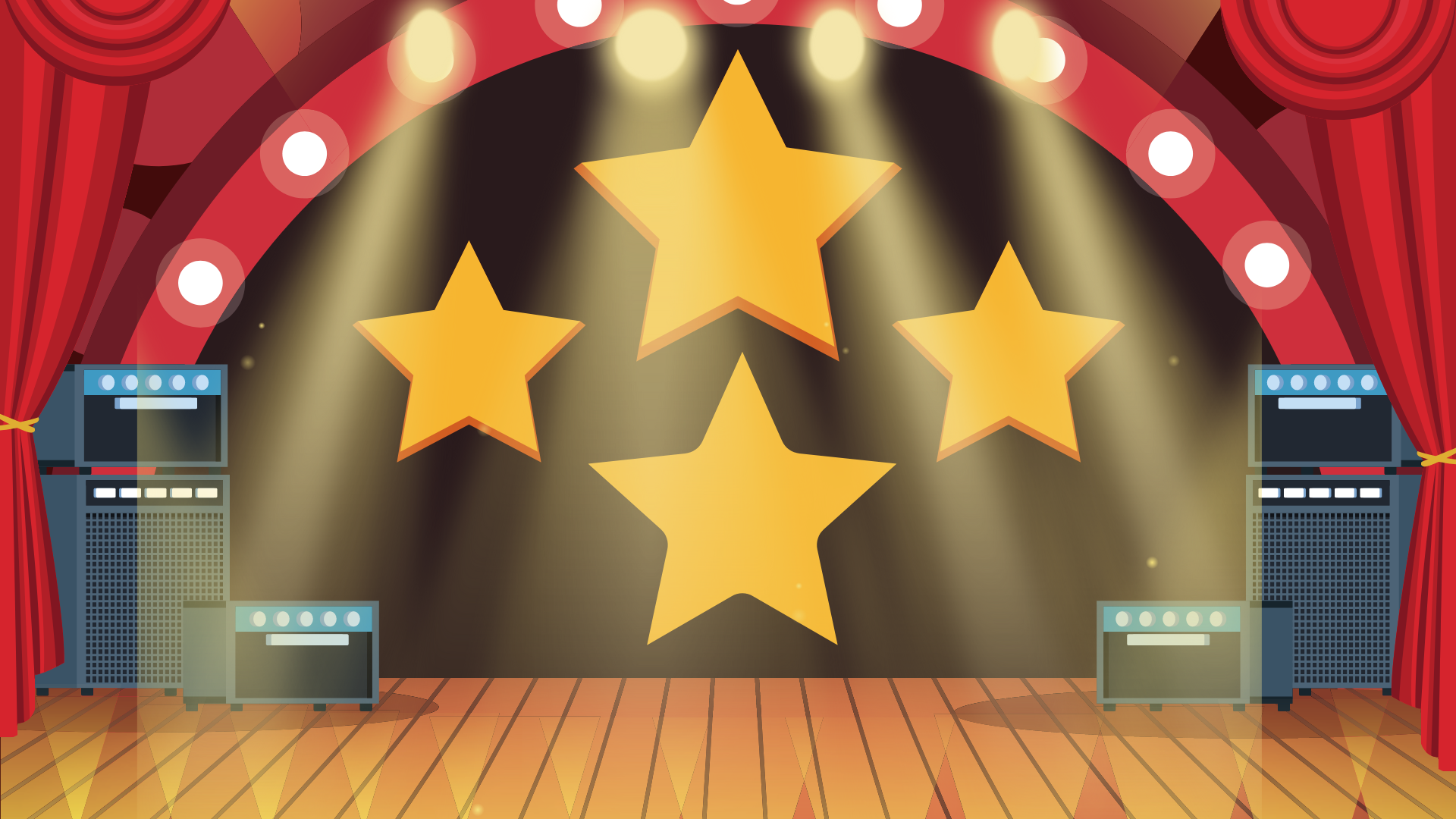 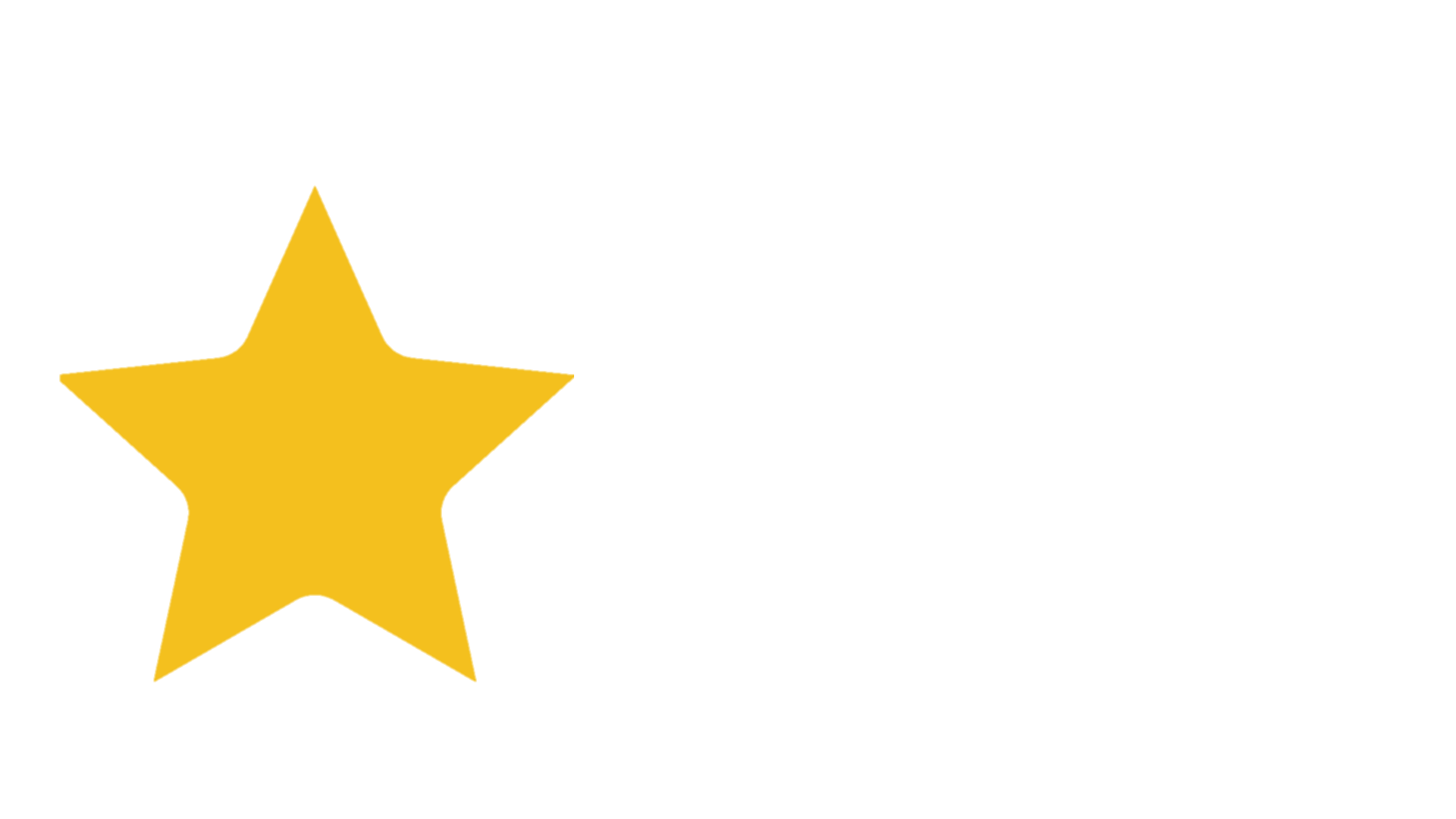 GIẢI THƯỞNG
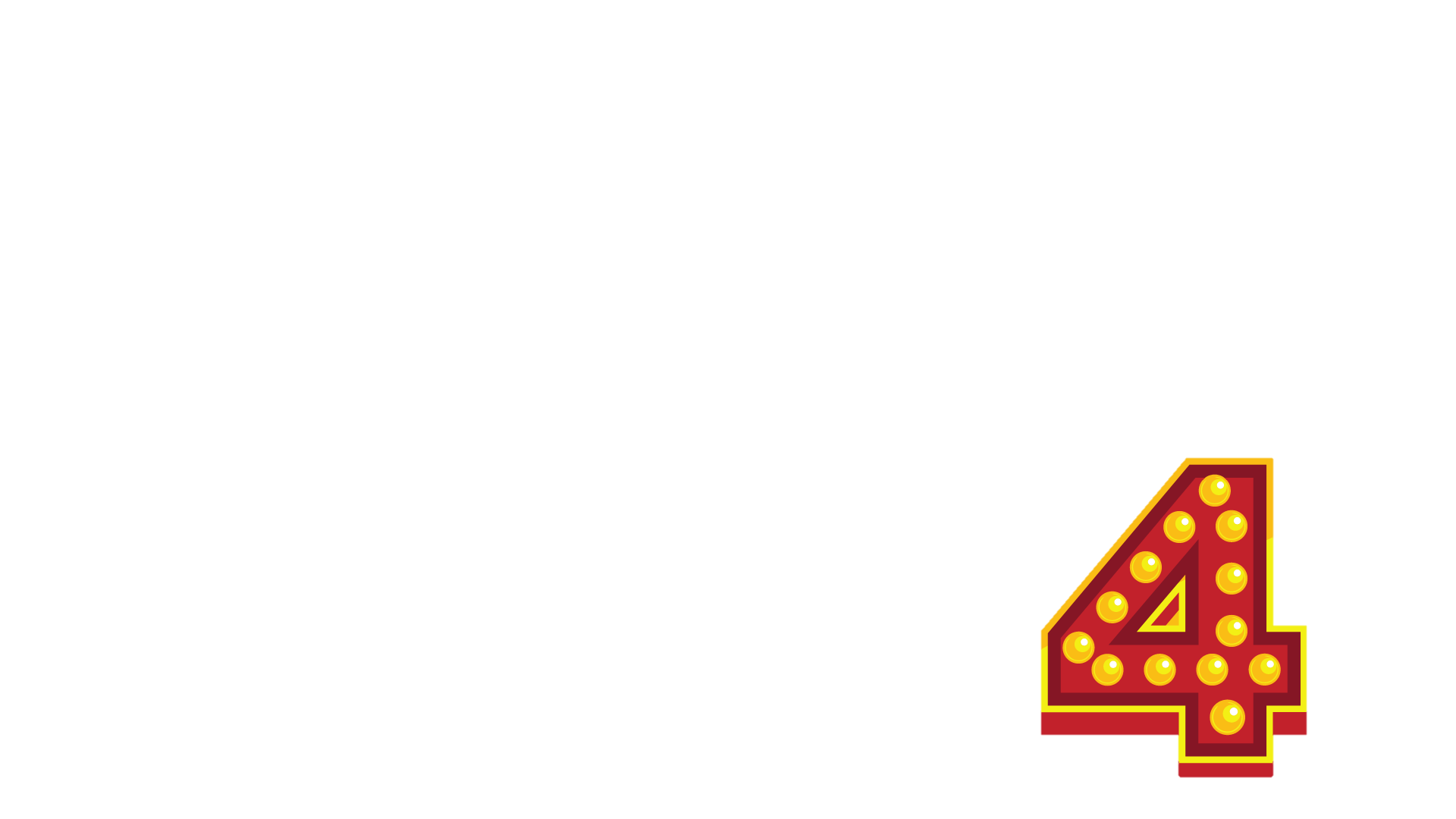 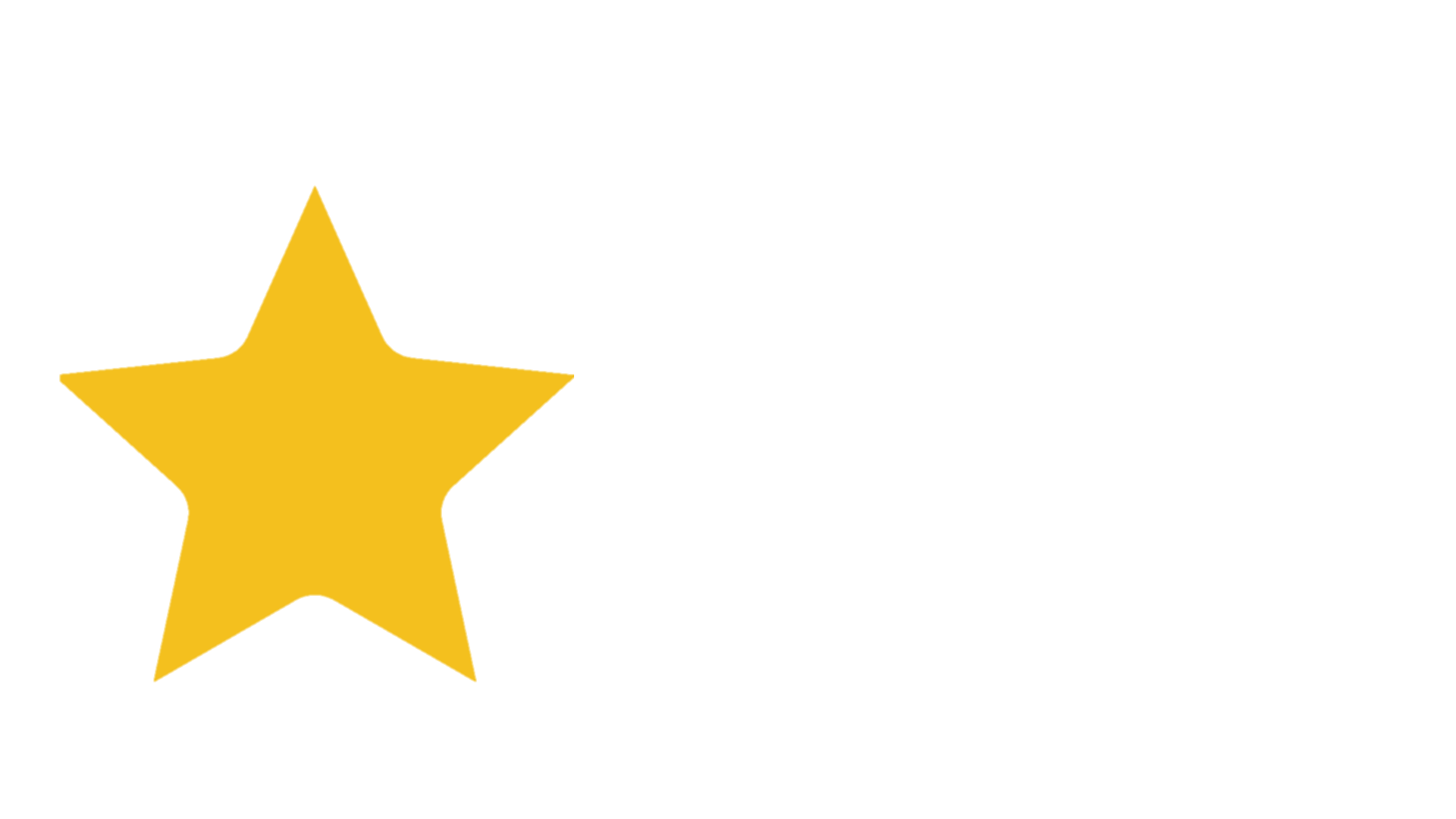 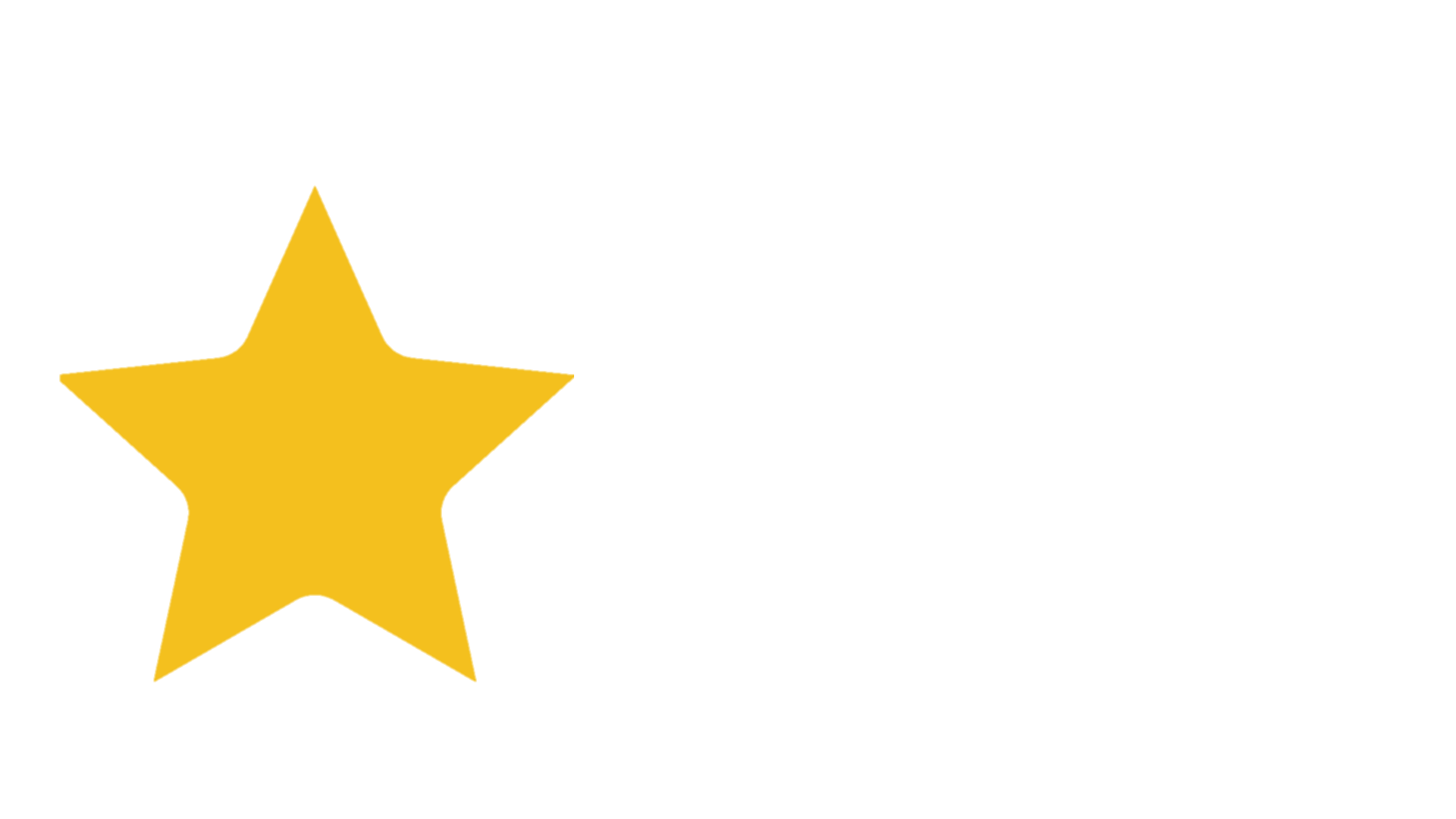 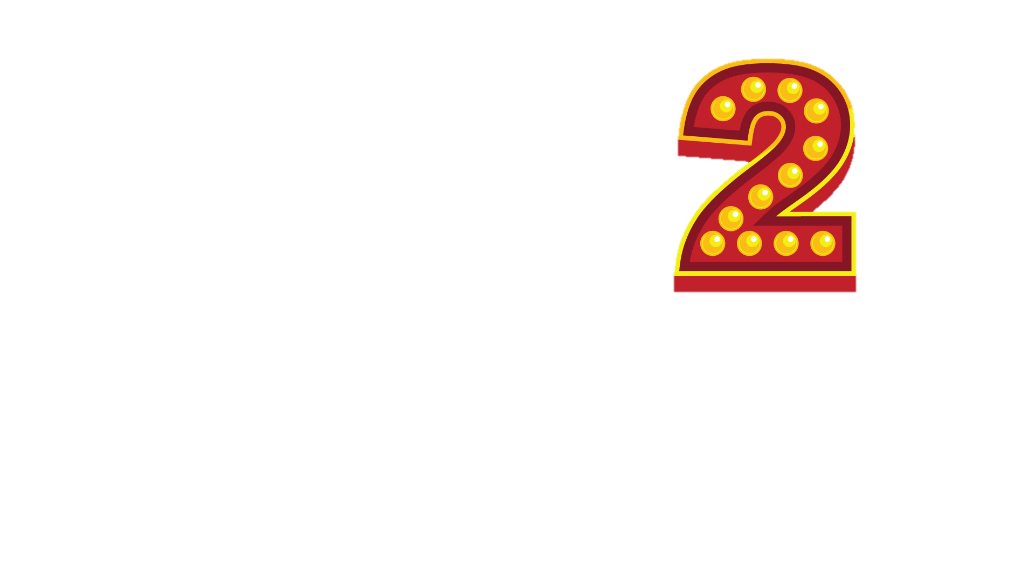 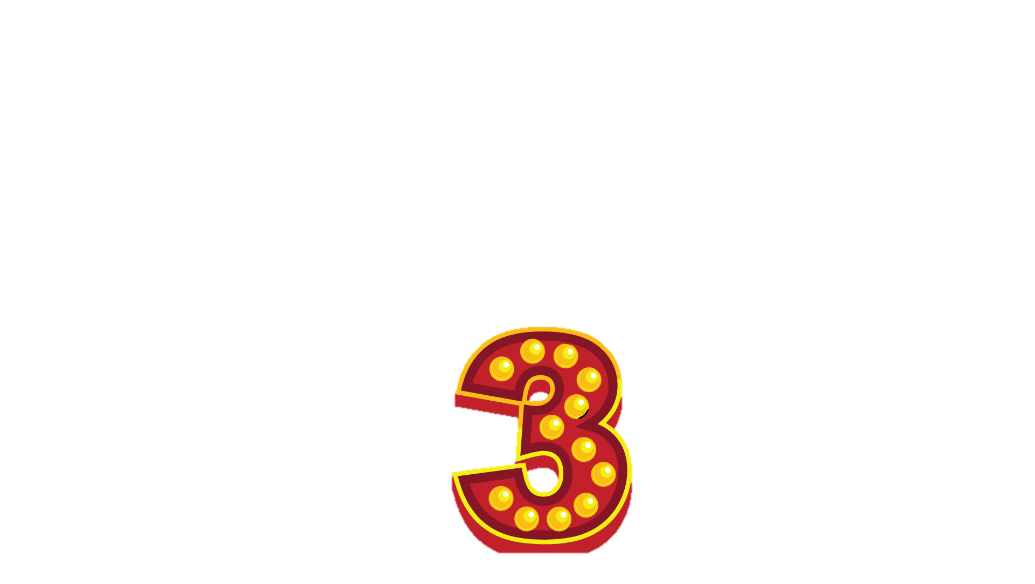 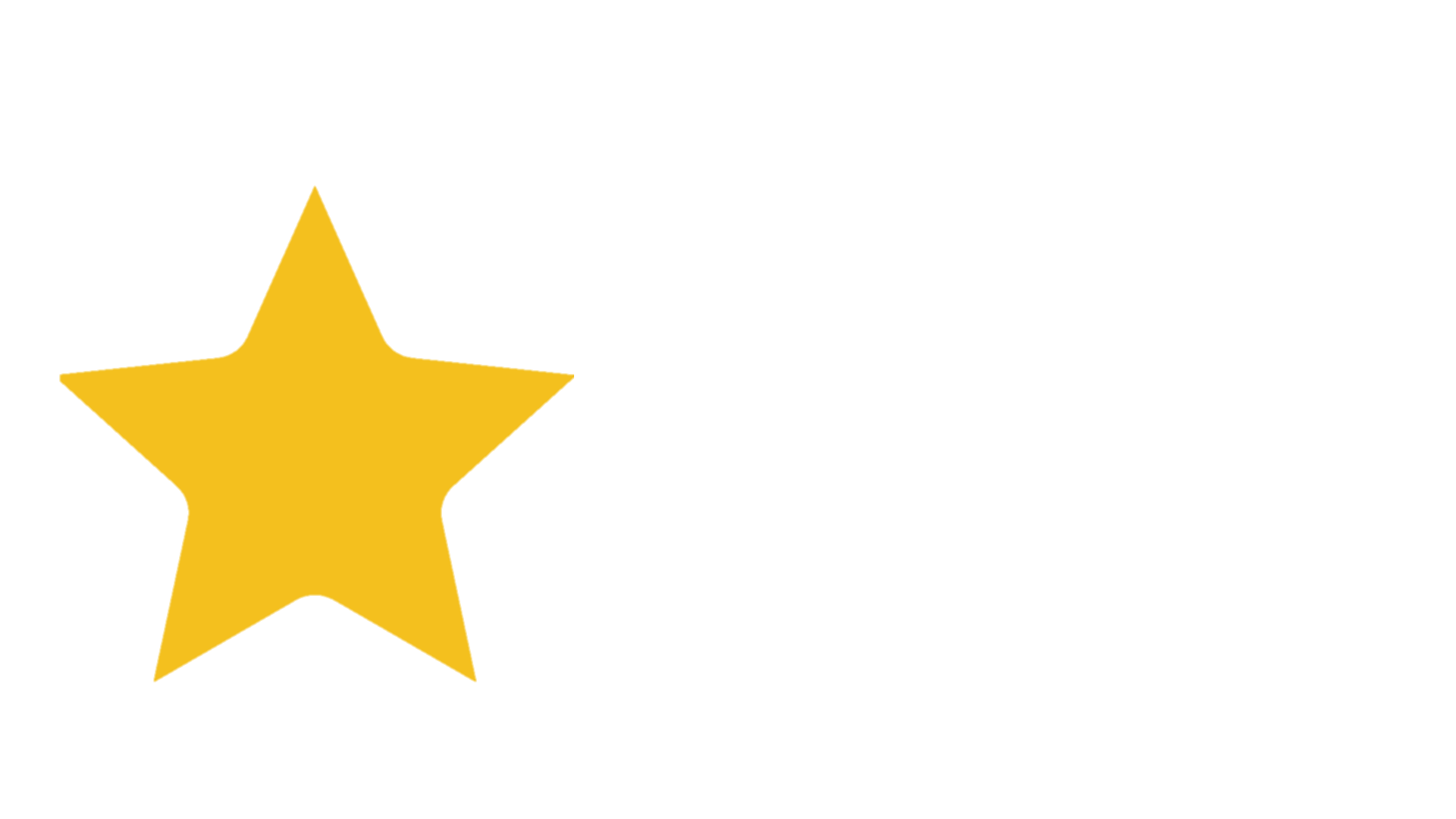 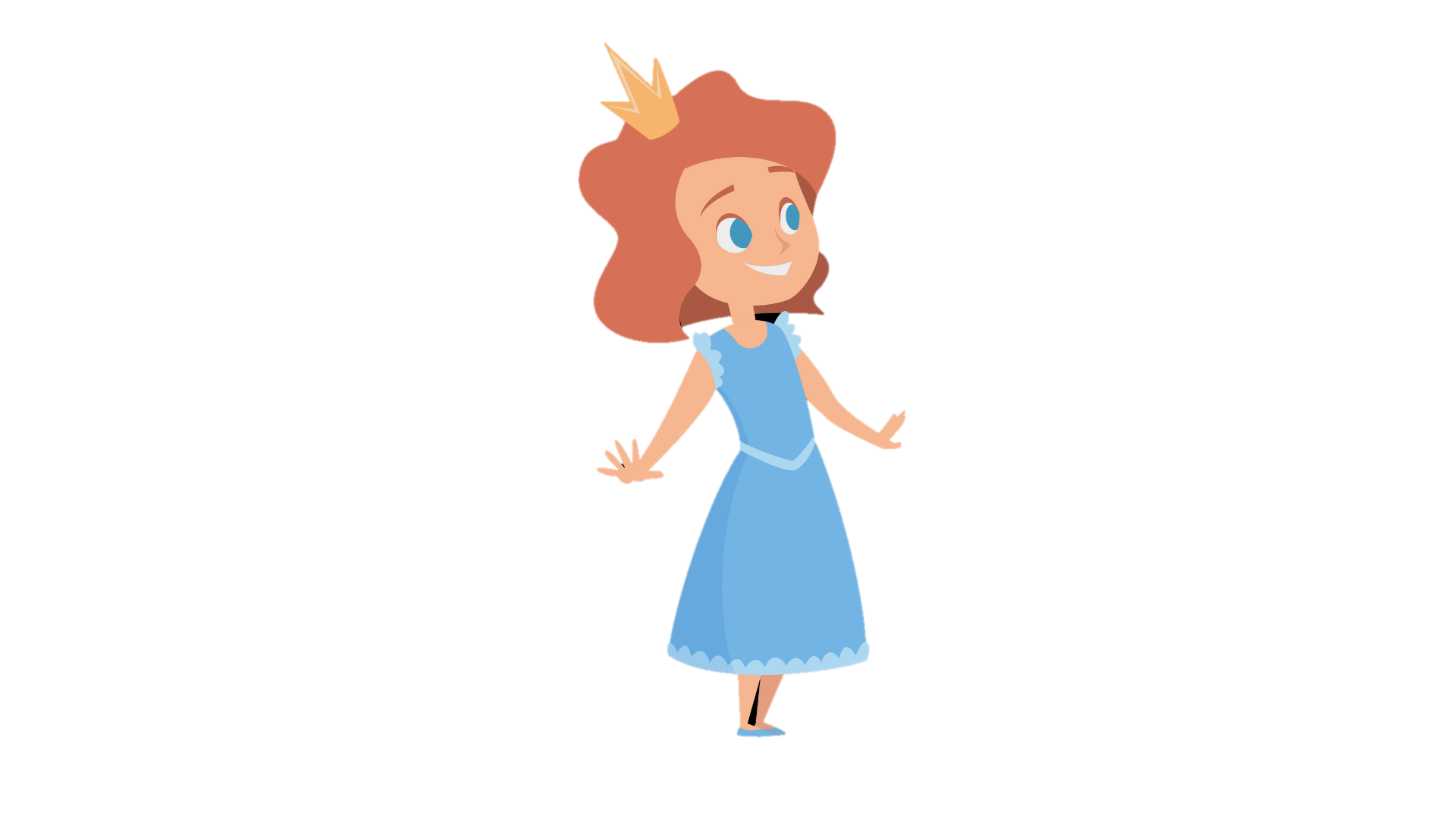 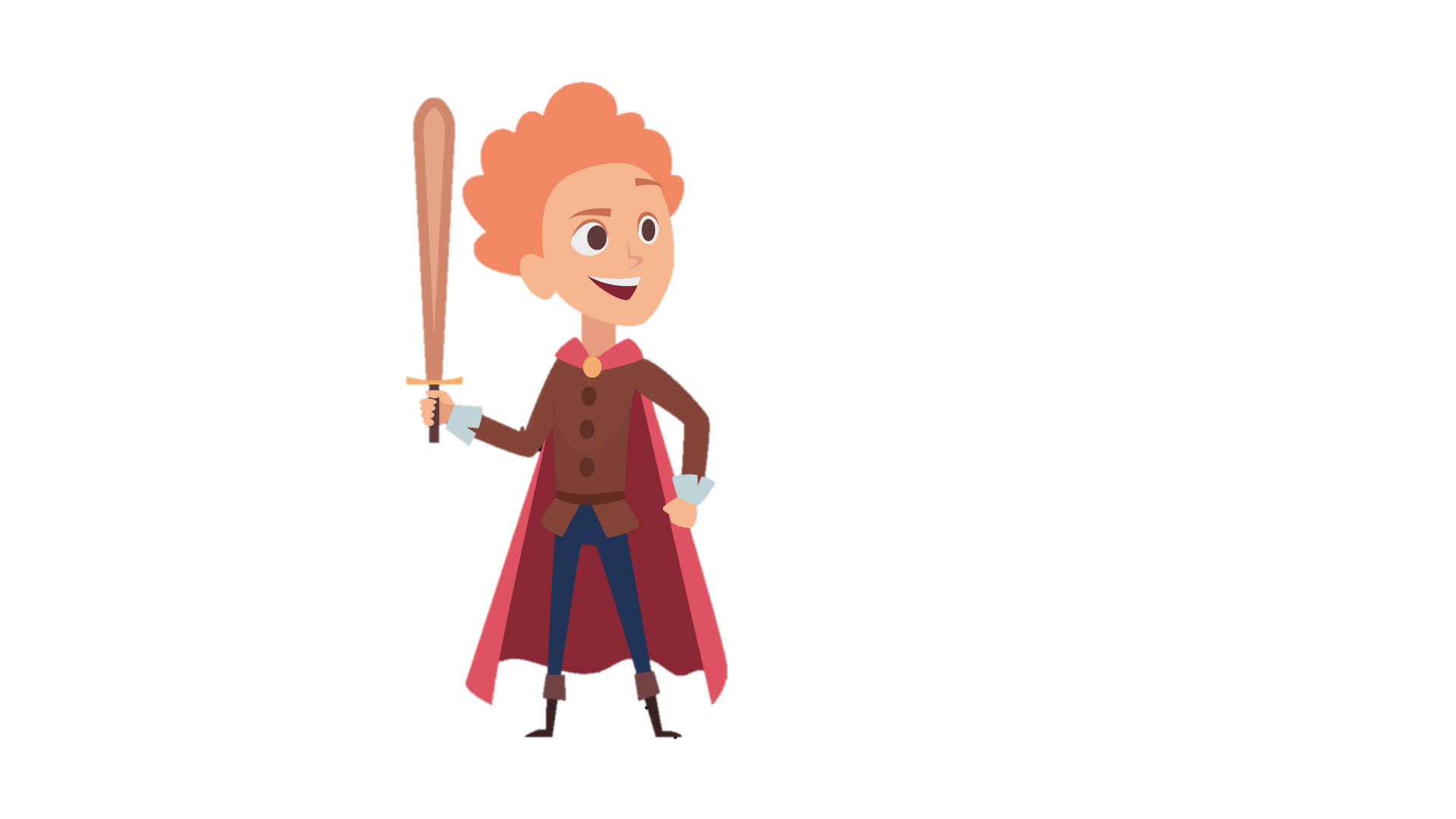 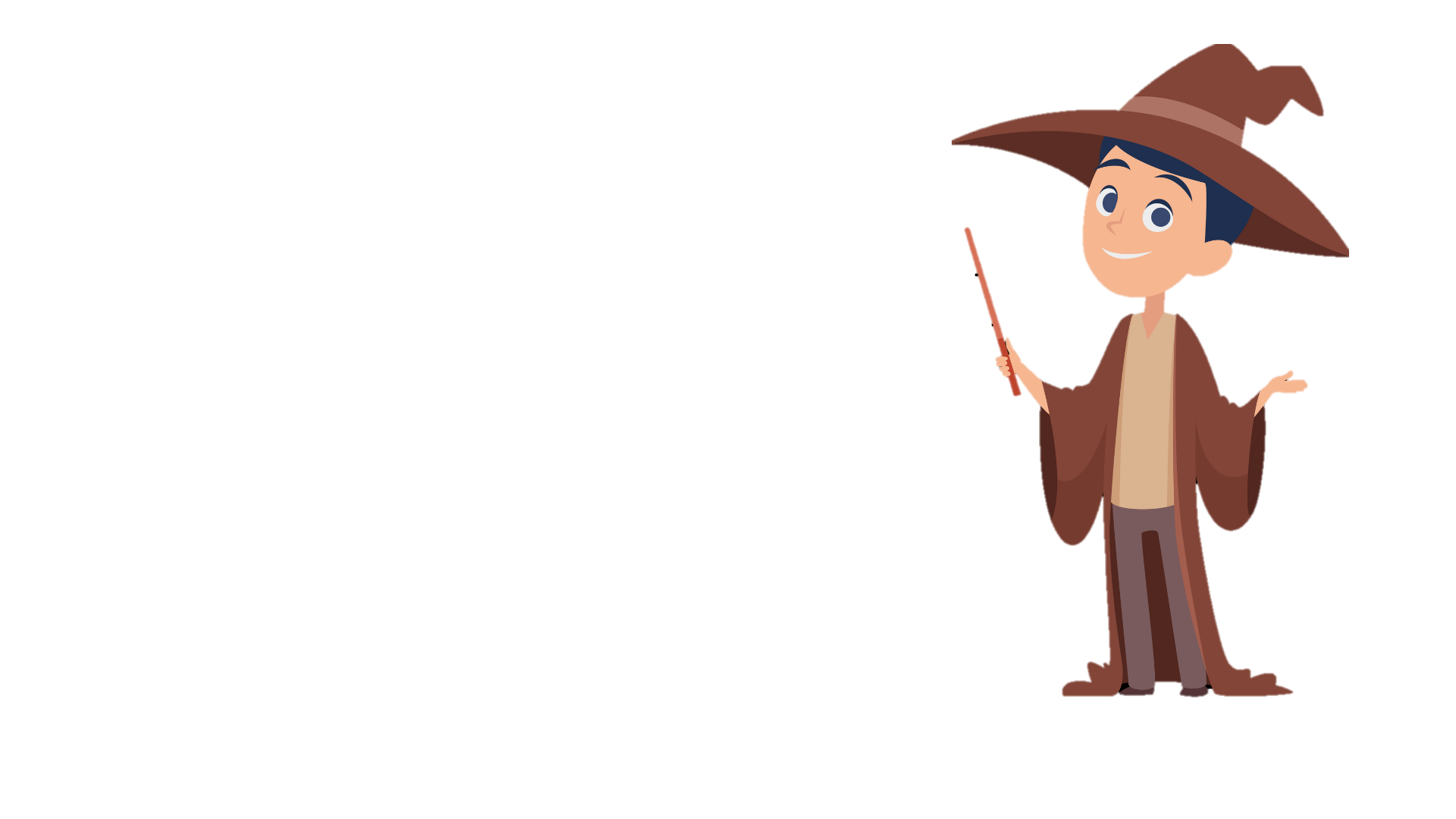 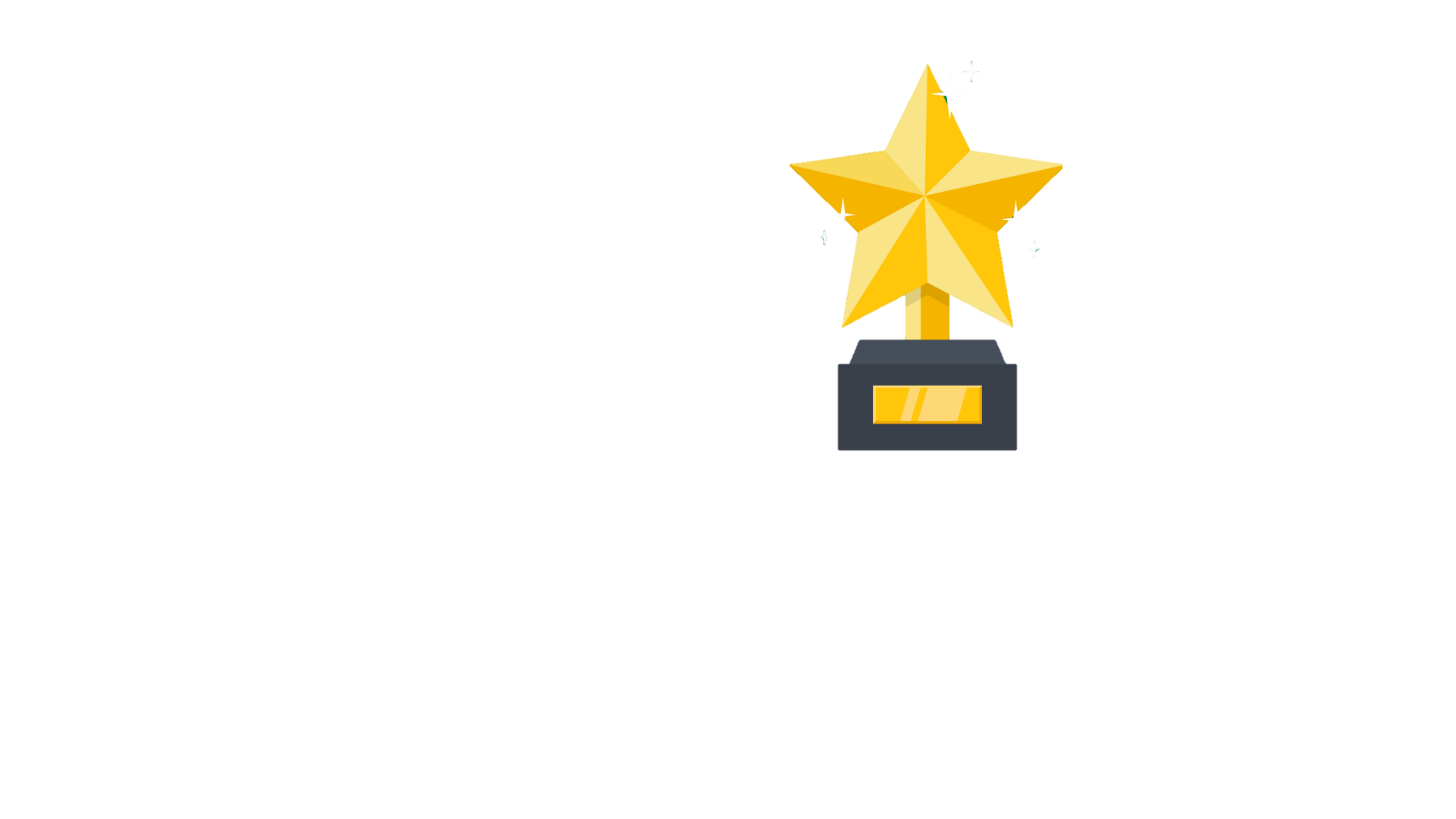 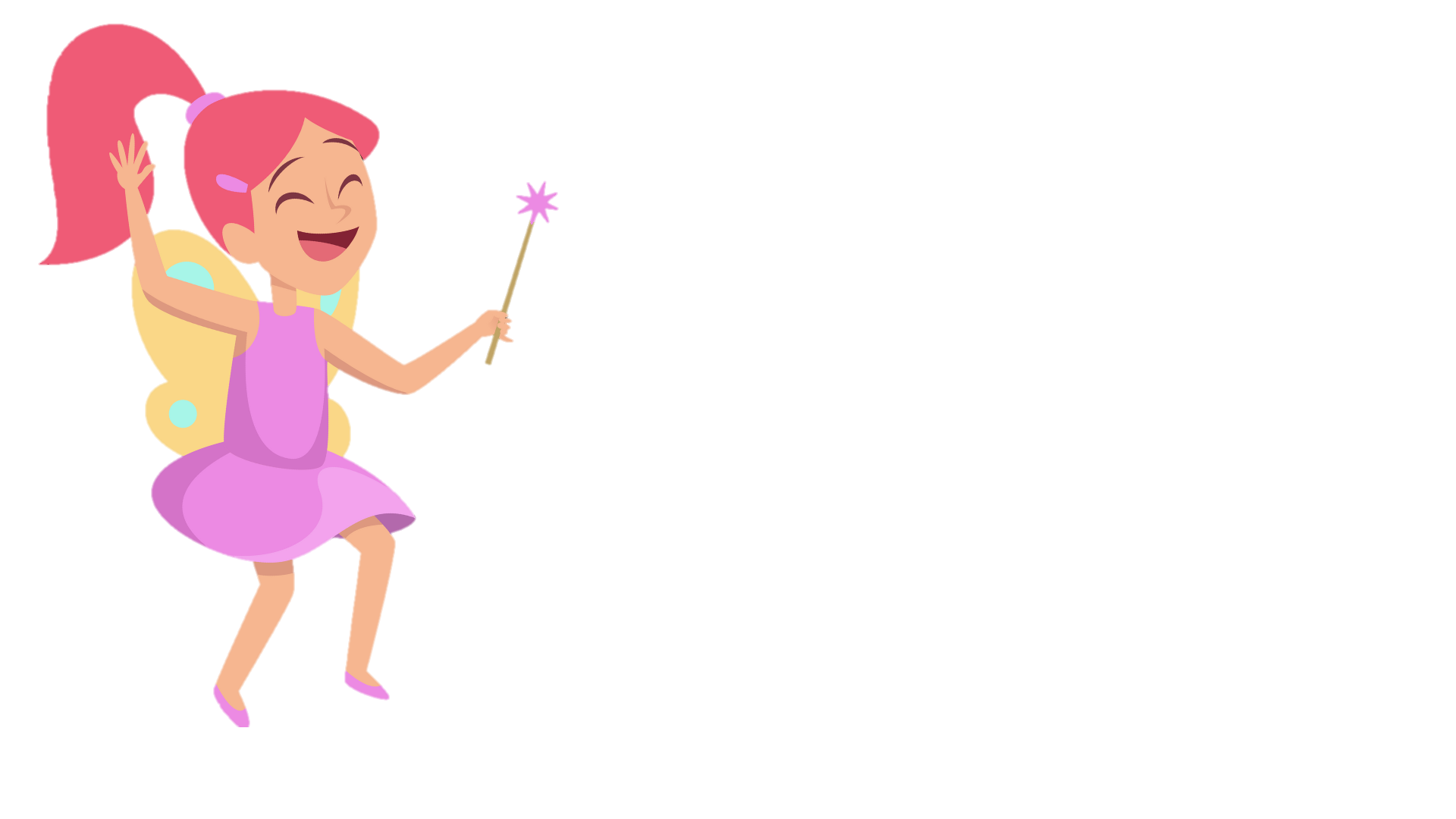 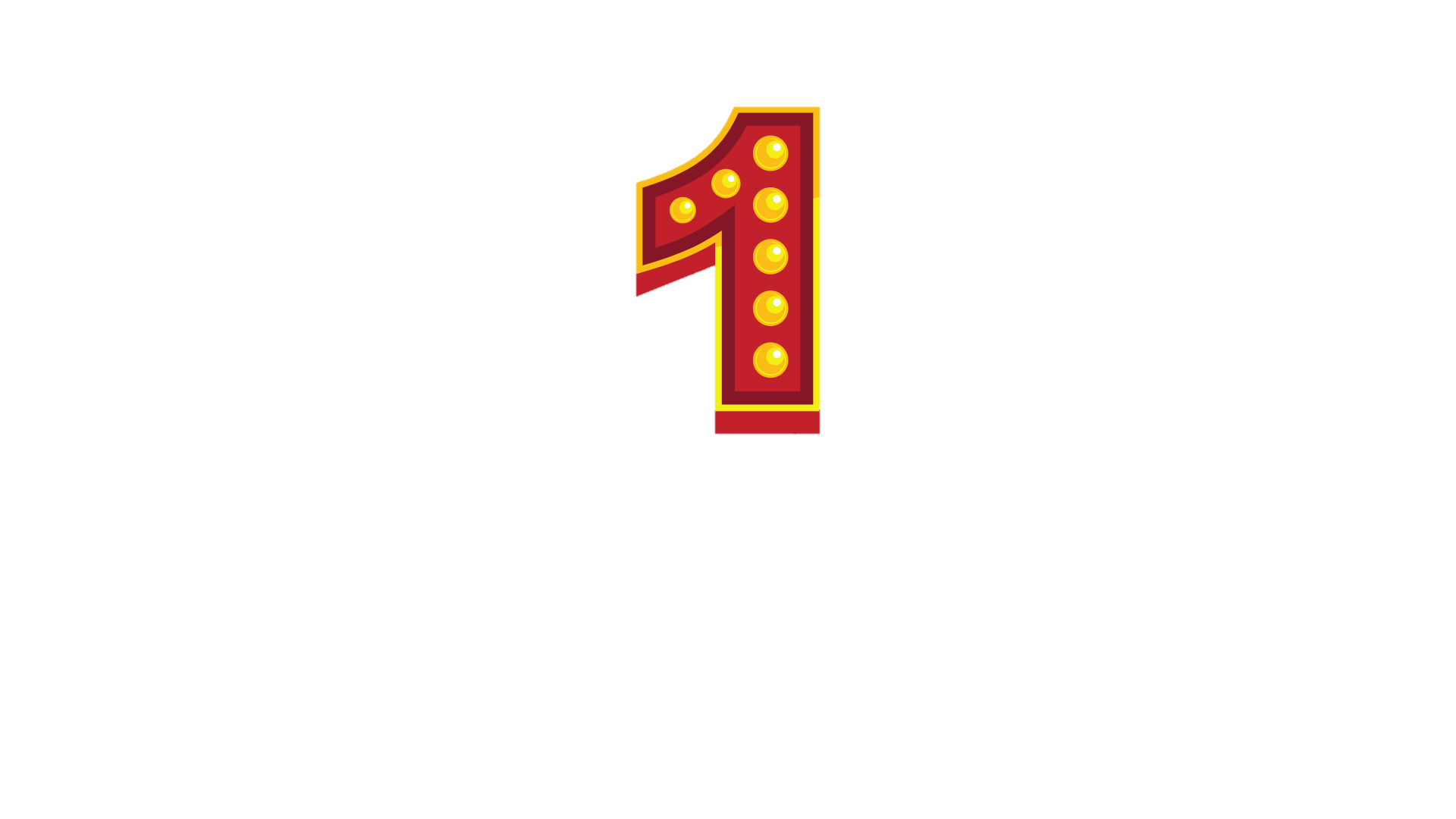 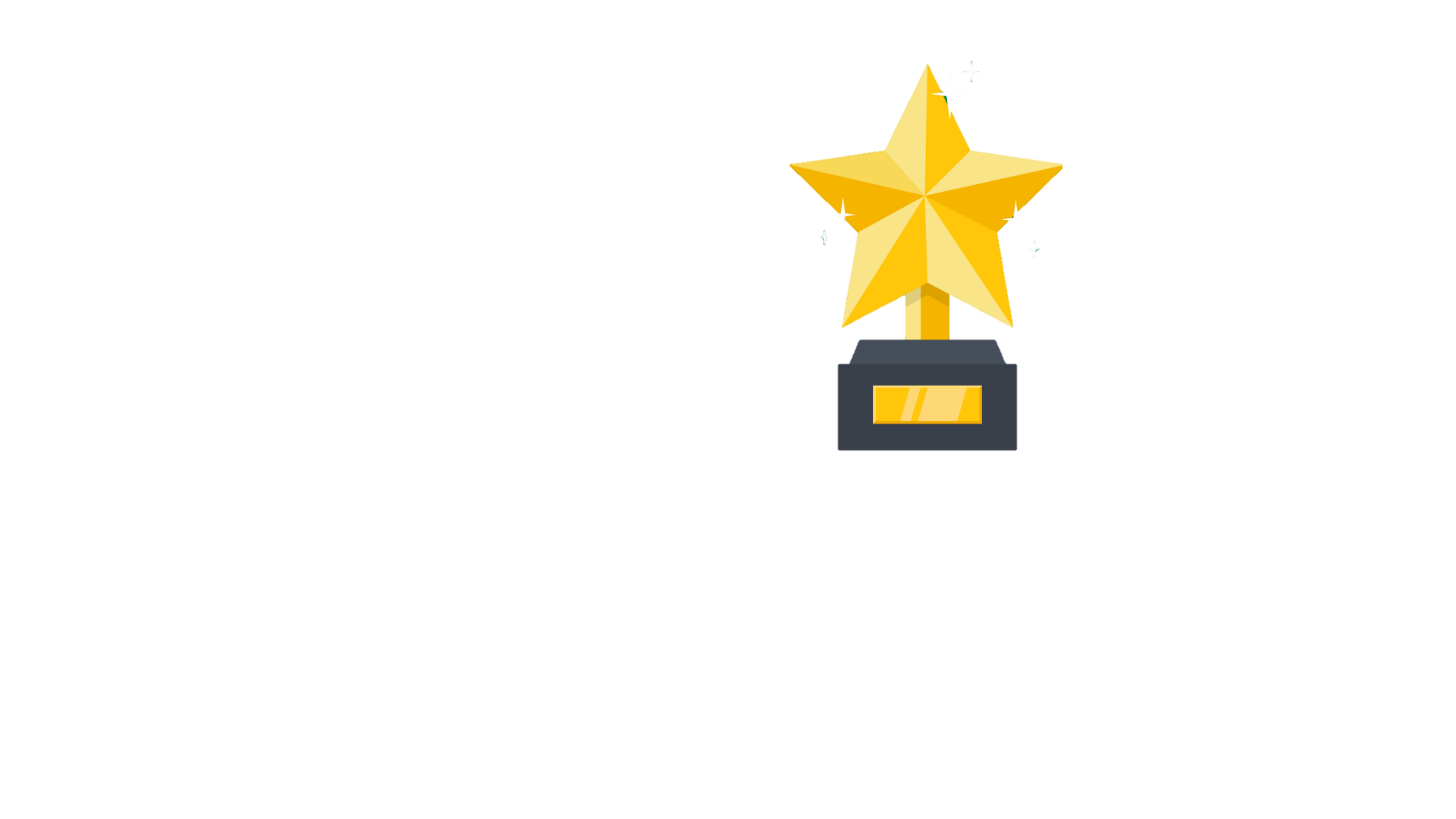 Diễn viên hài hước, ấn tượng nhất.
Nhóm giải quyết tình huống hay nhất.
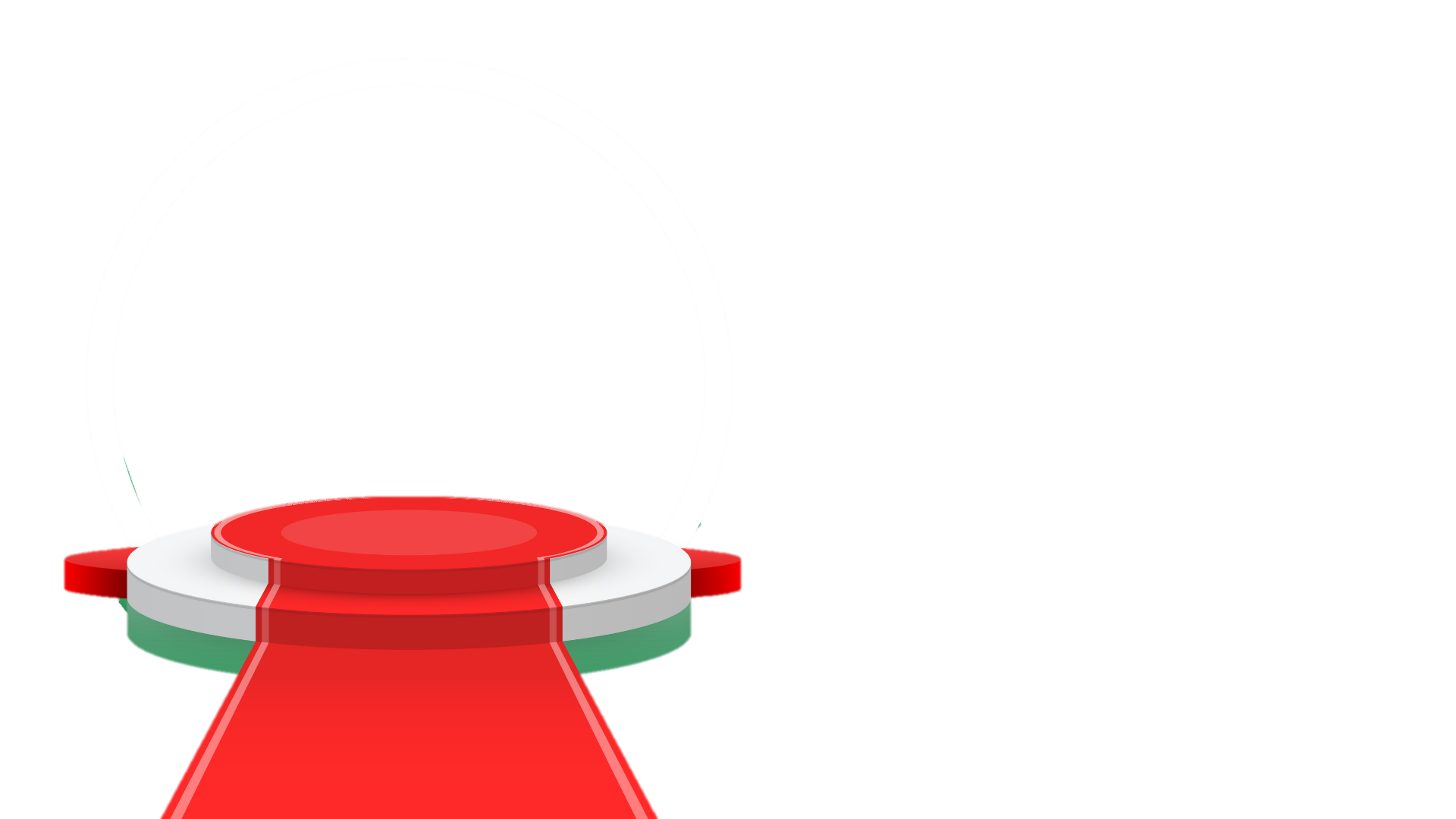 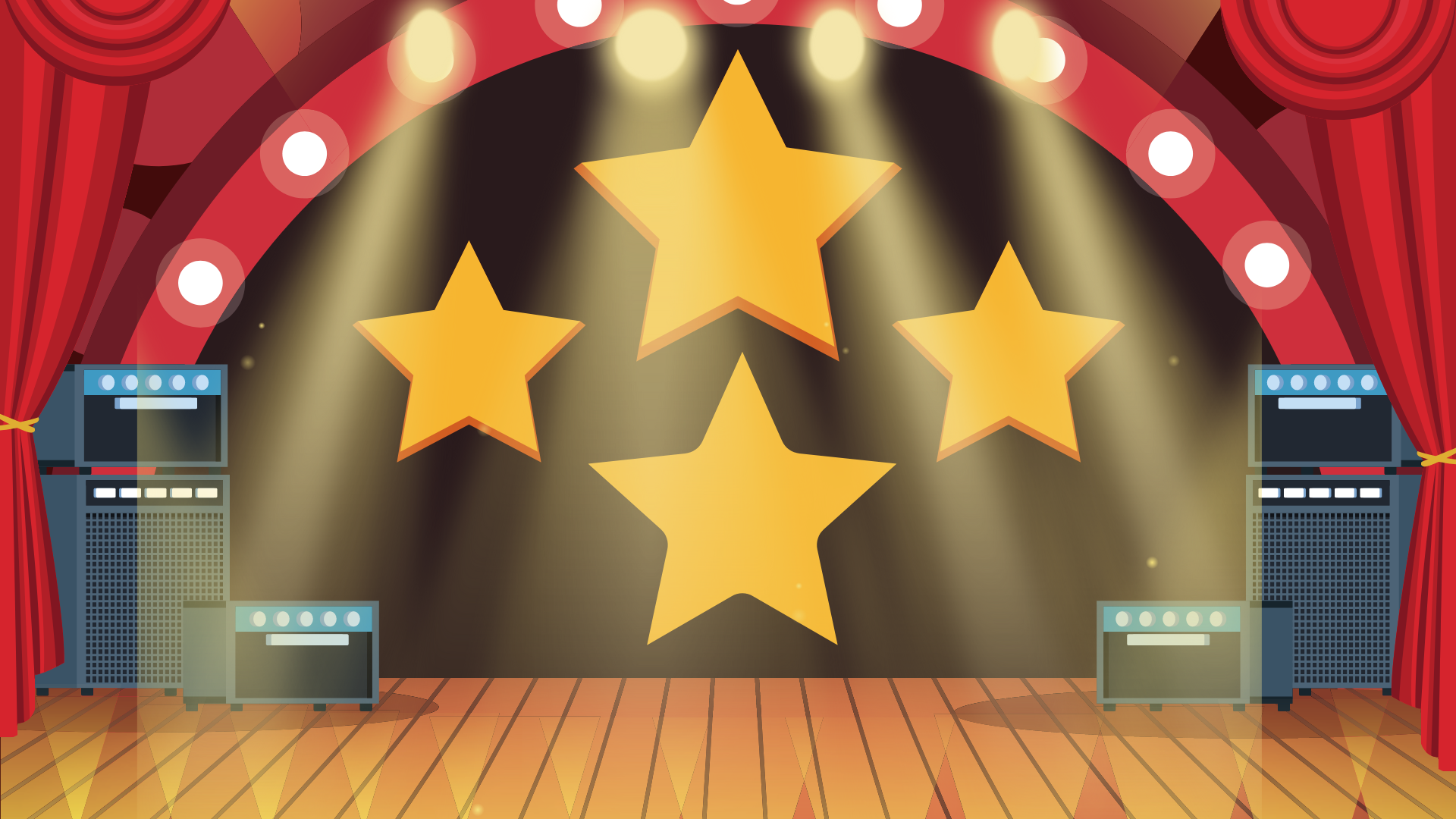 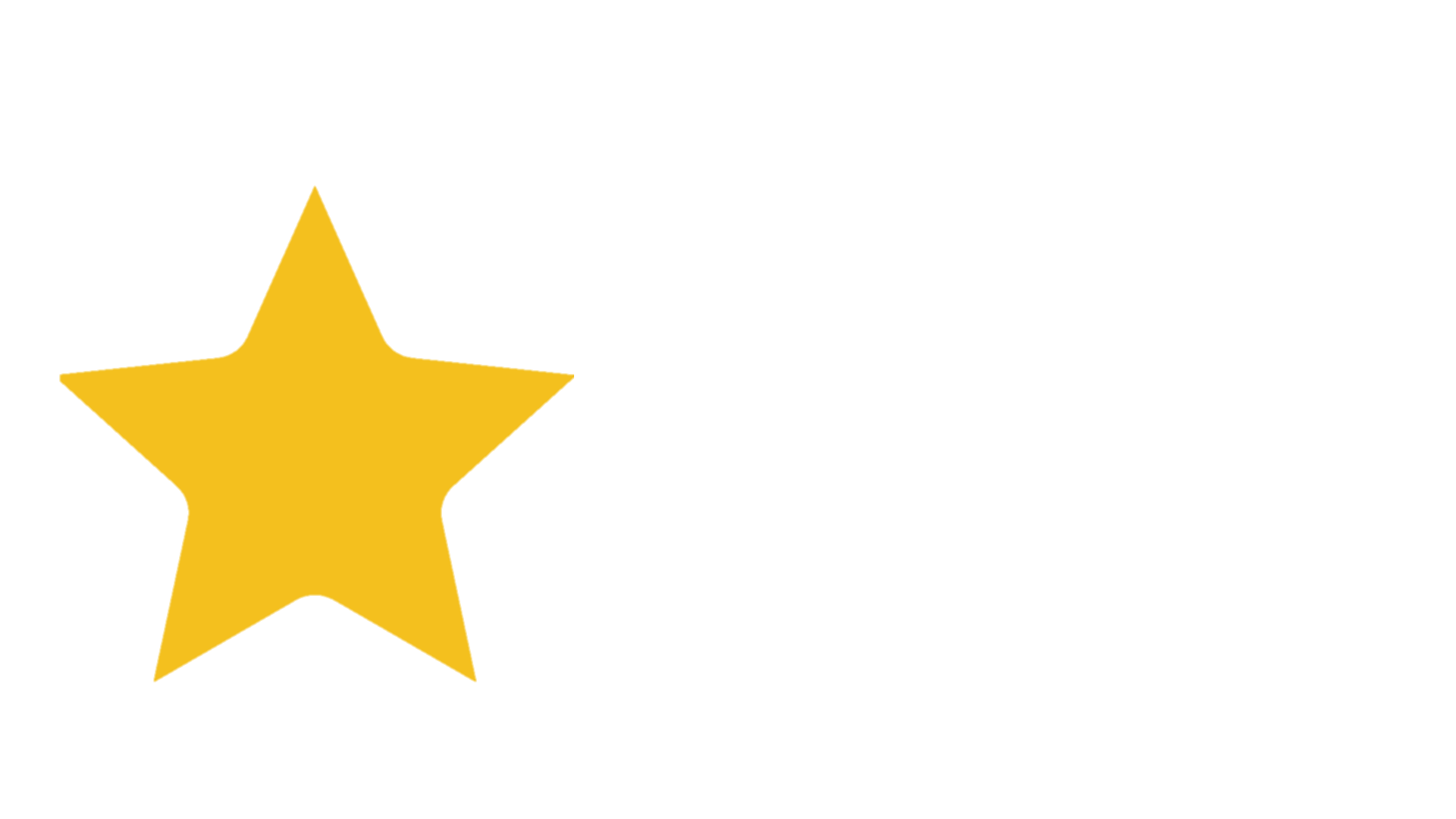 KẾT LUẬN
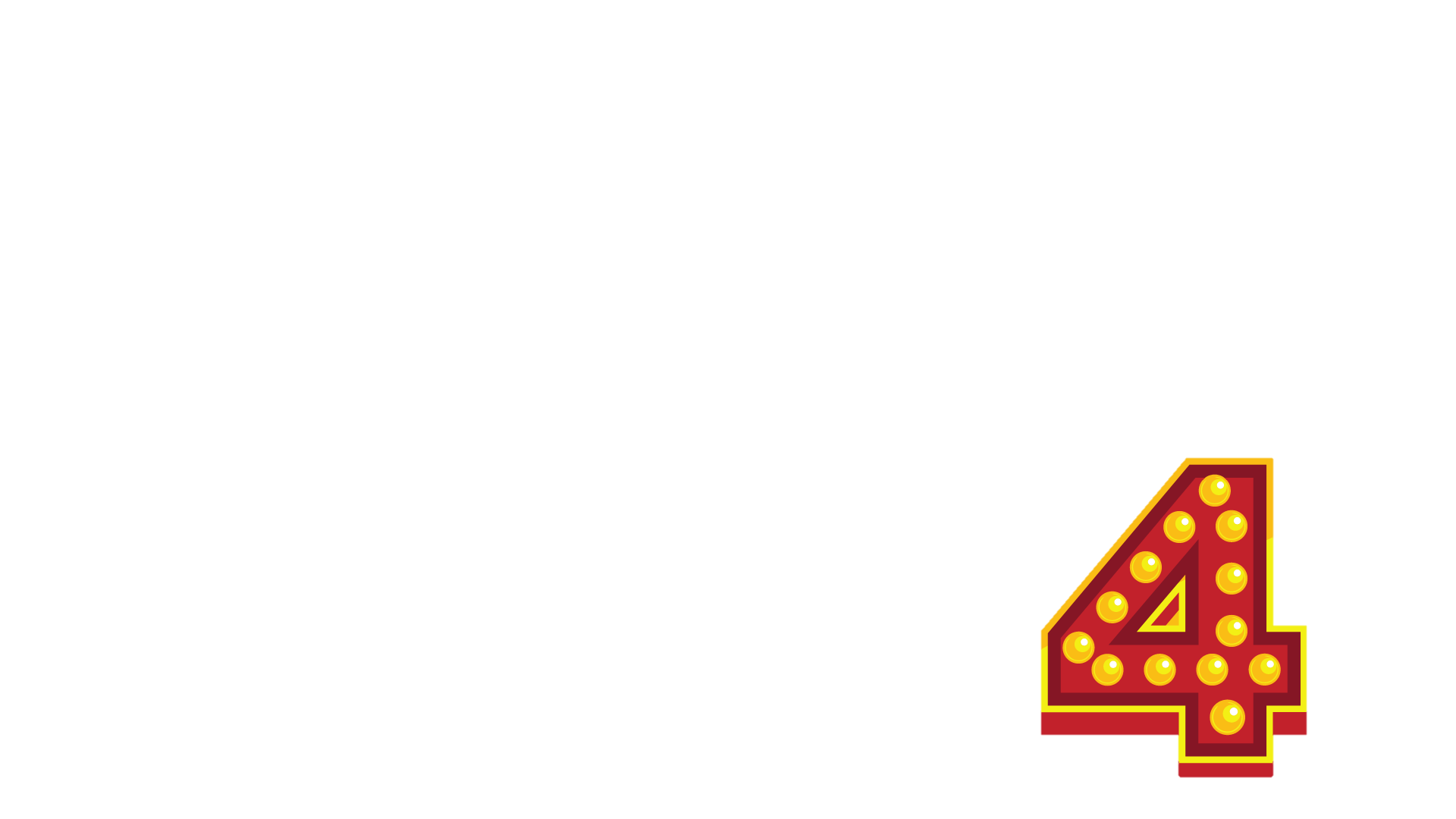 Quan tâm đến hàng xóm láng giềng được thể hiện qua những lời nói, việc làm cụ thể, vừa sức hằng ngày.
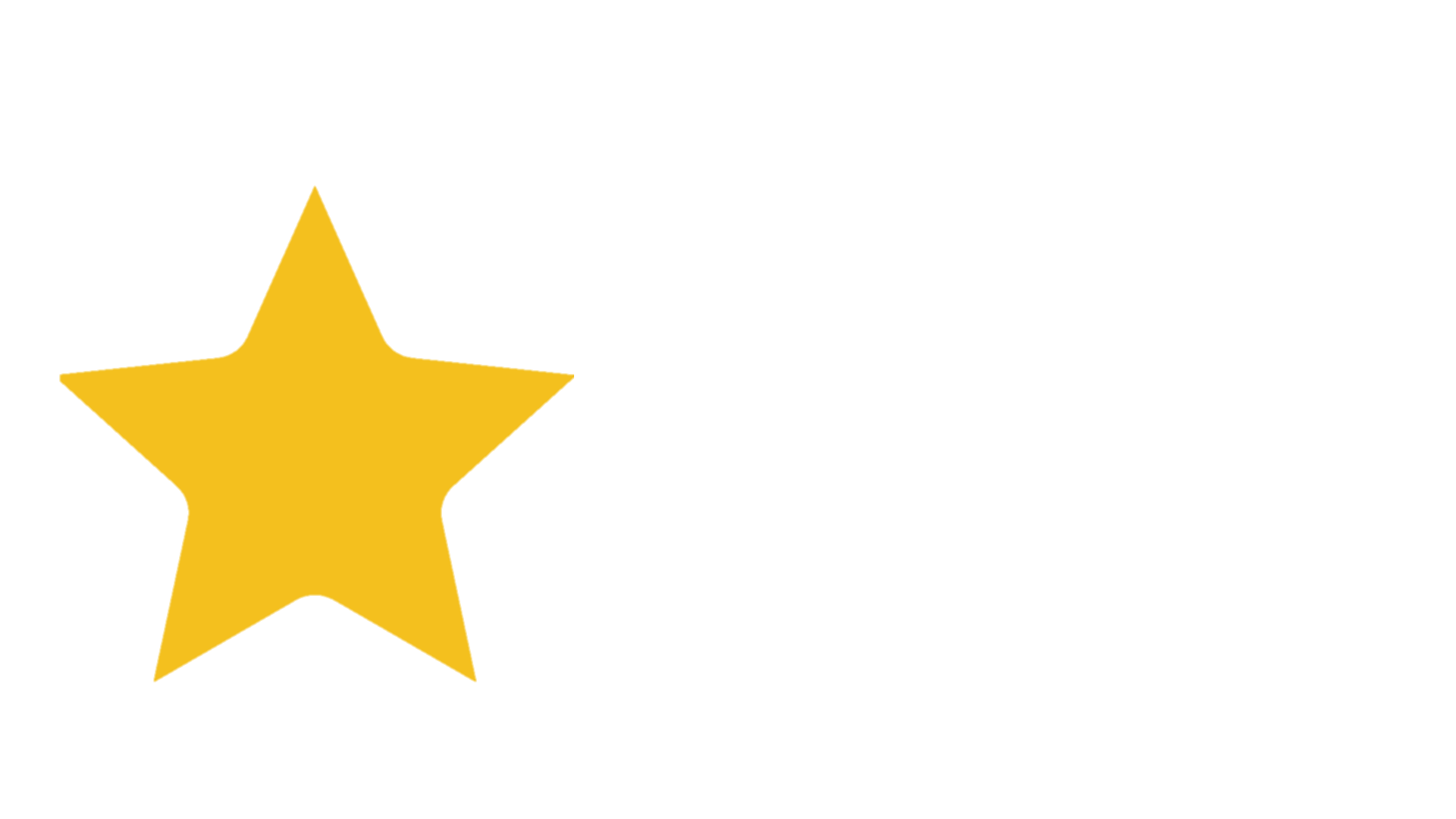 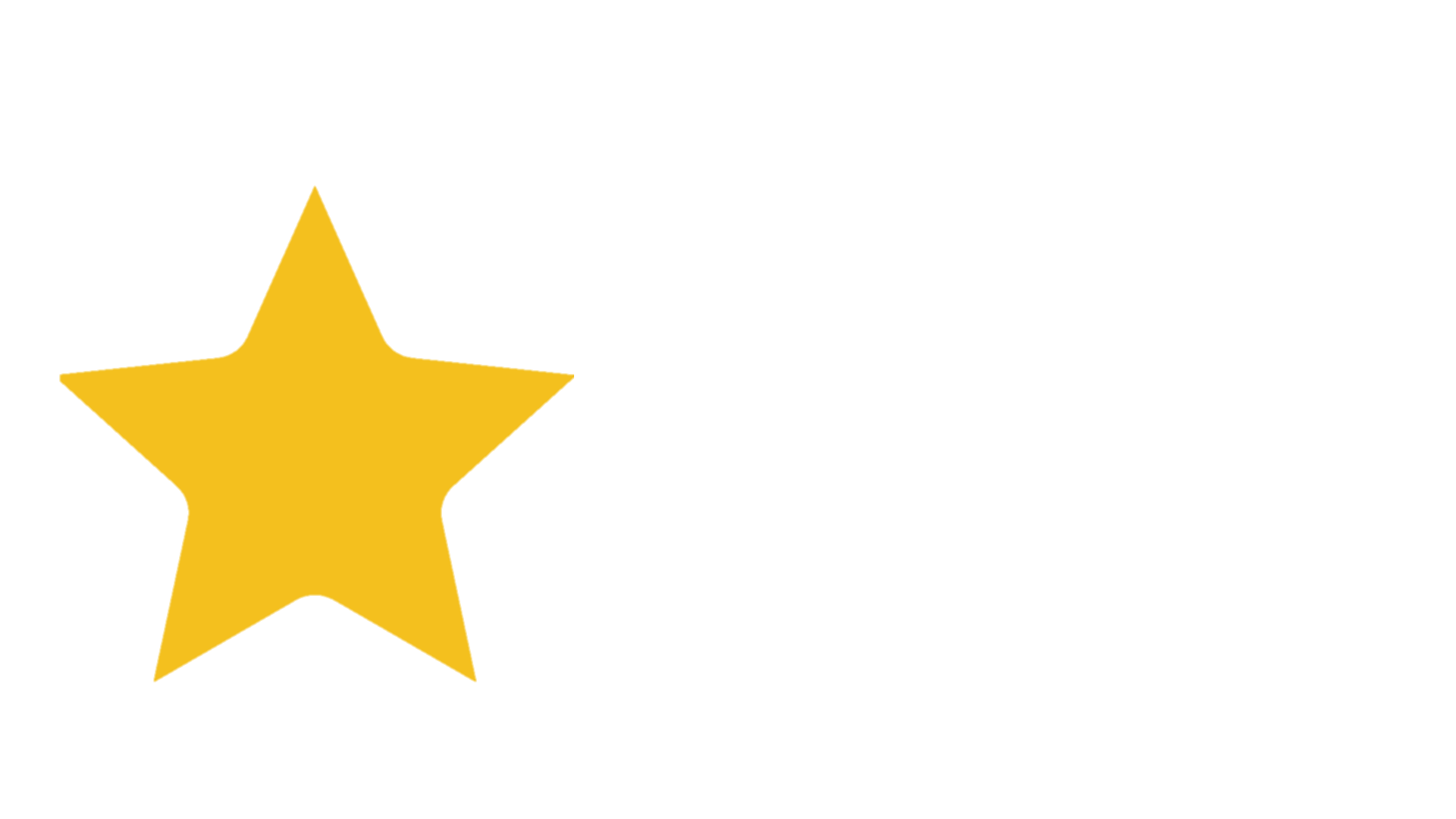 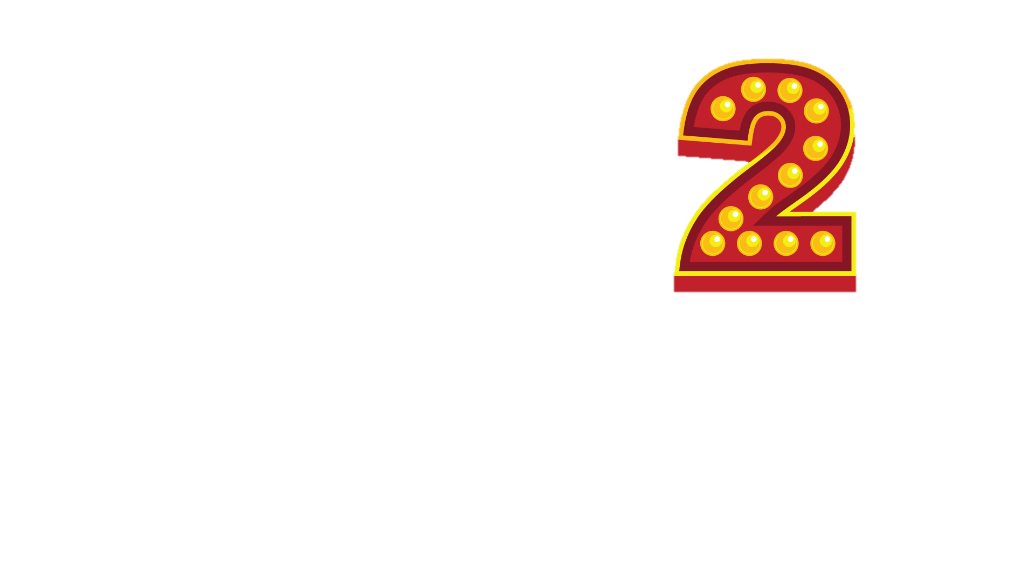 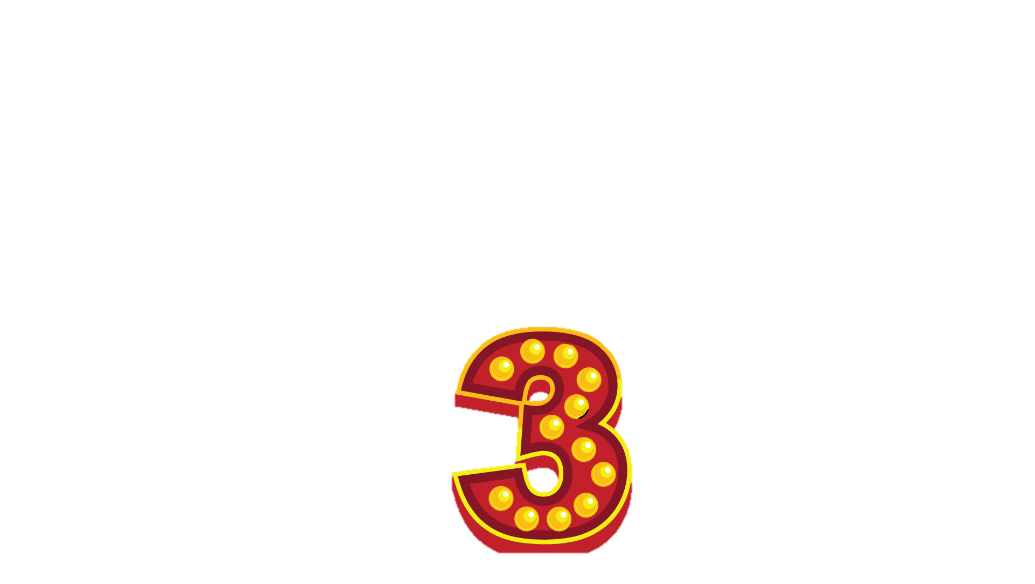 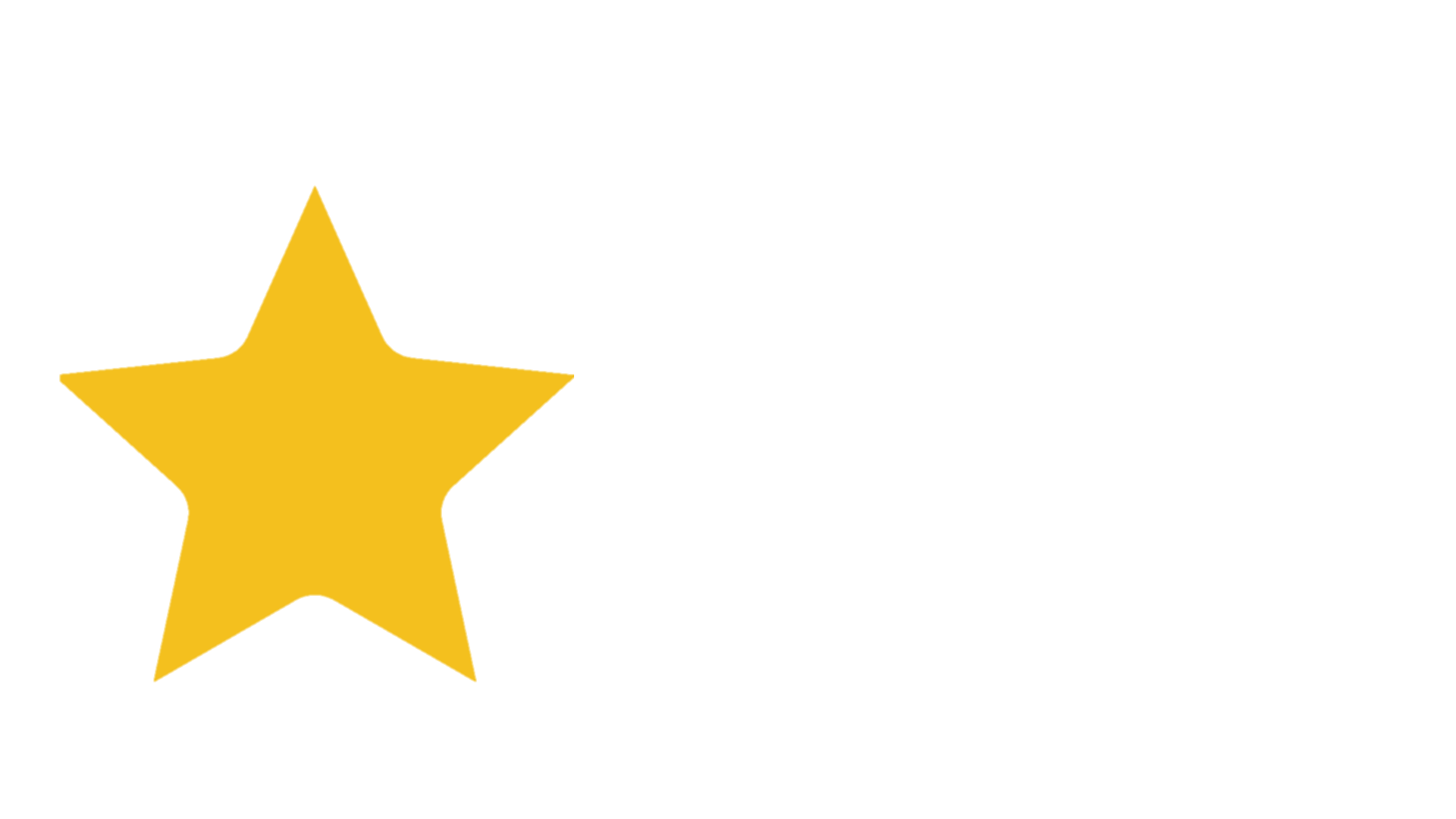 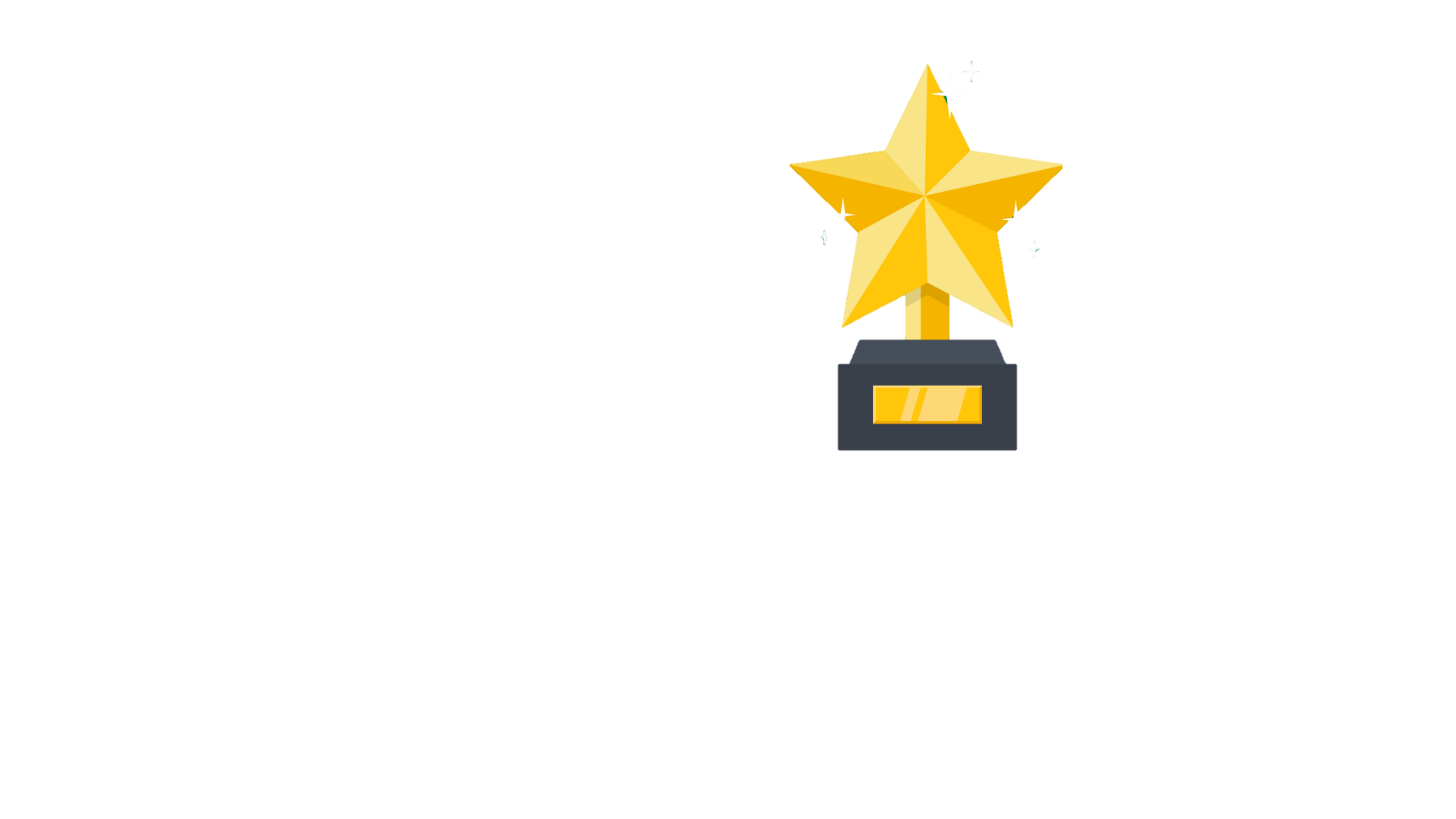 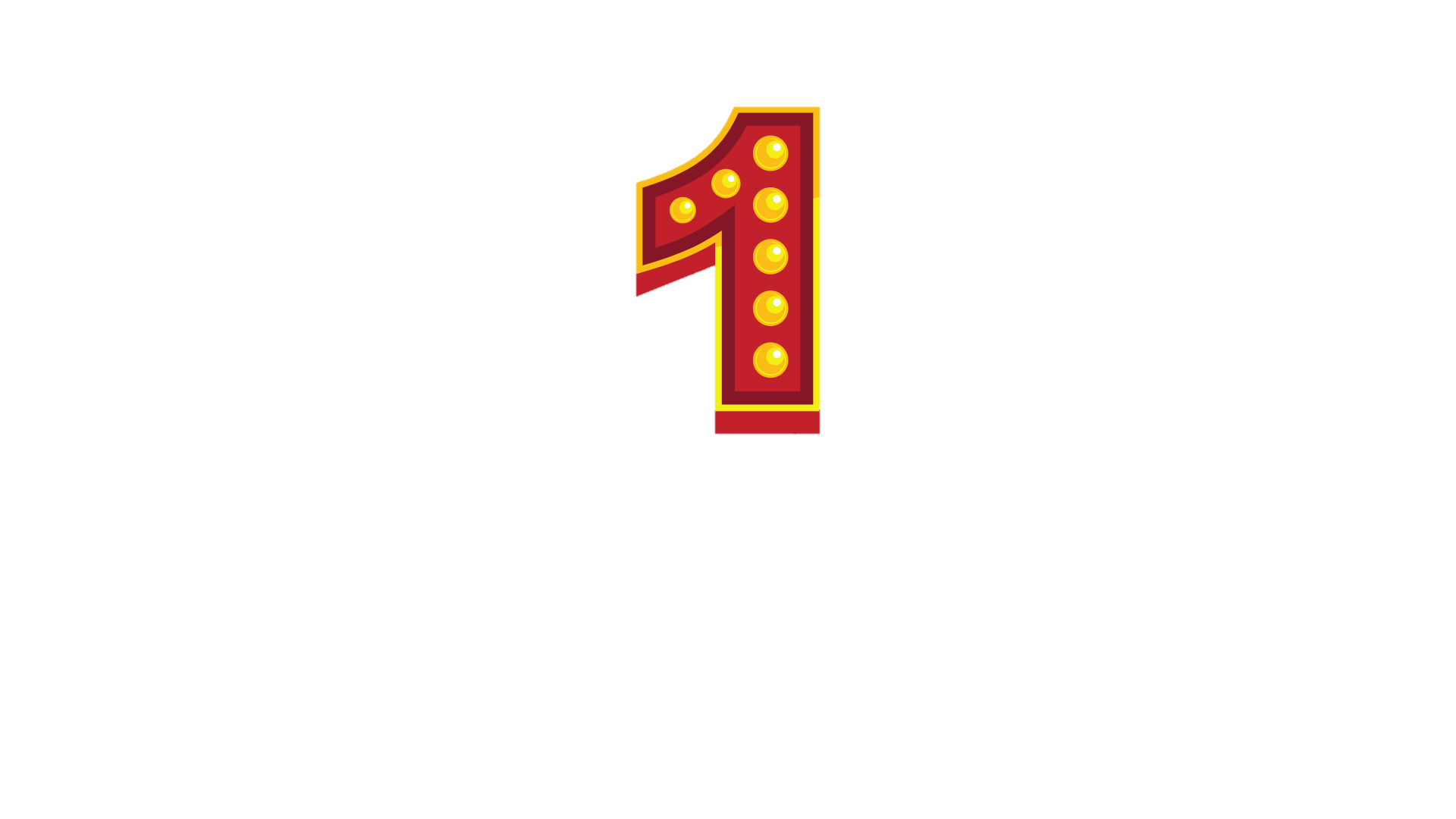 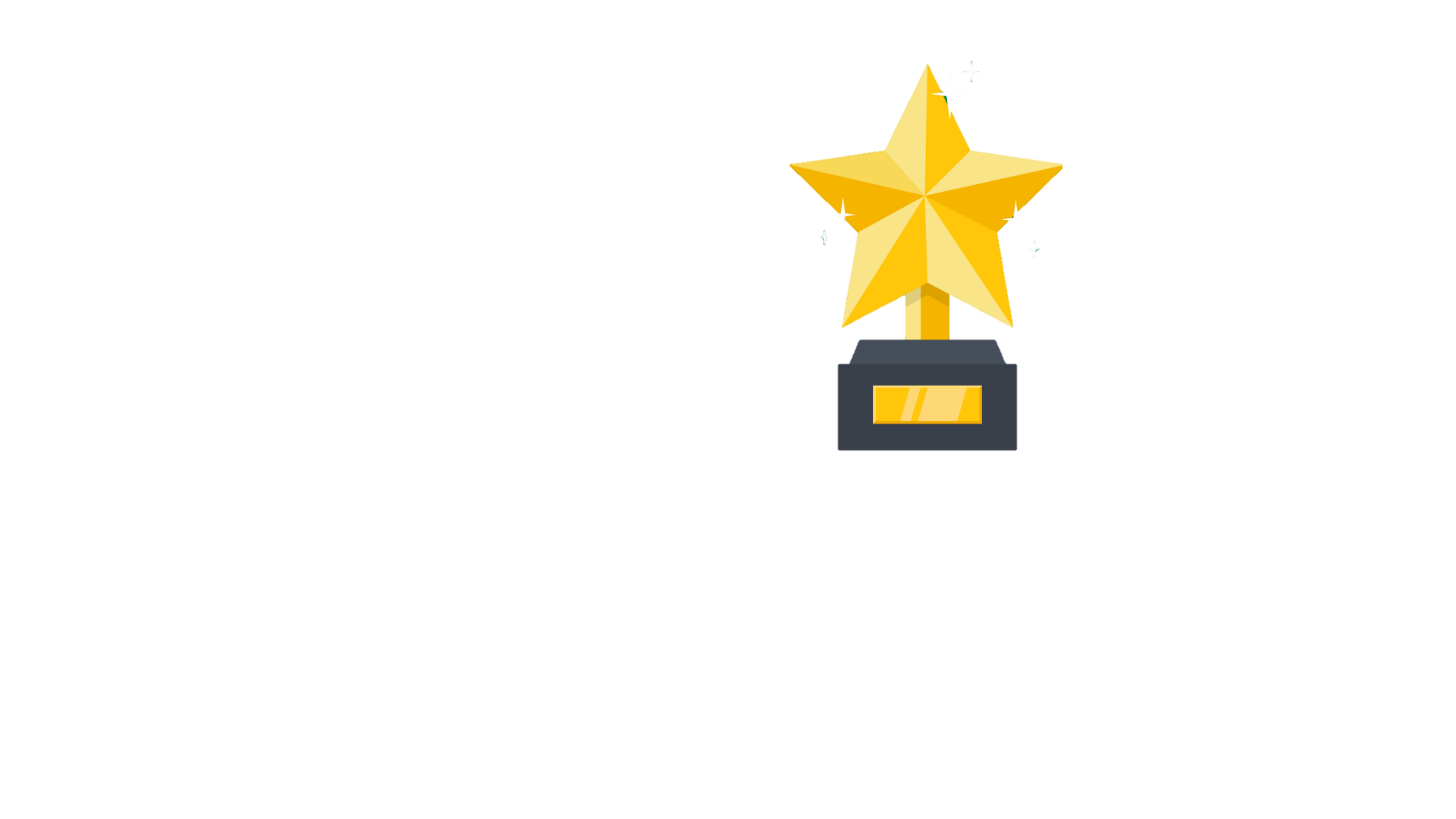 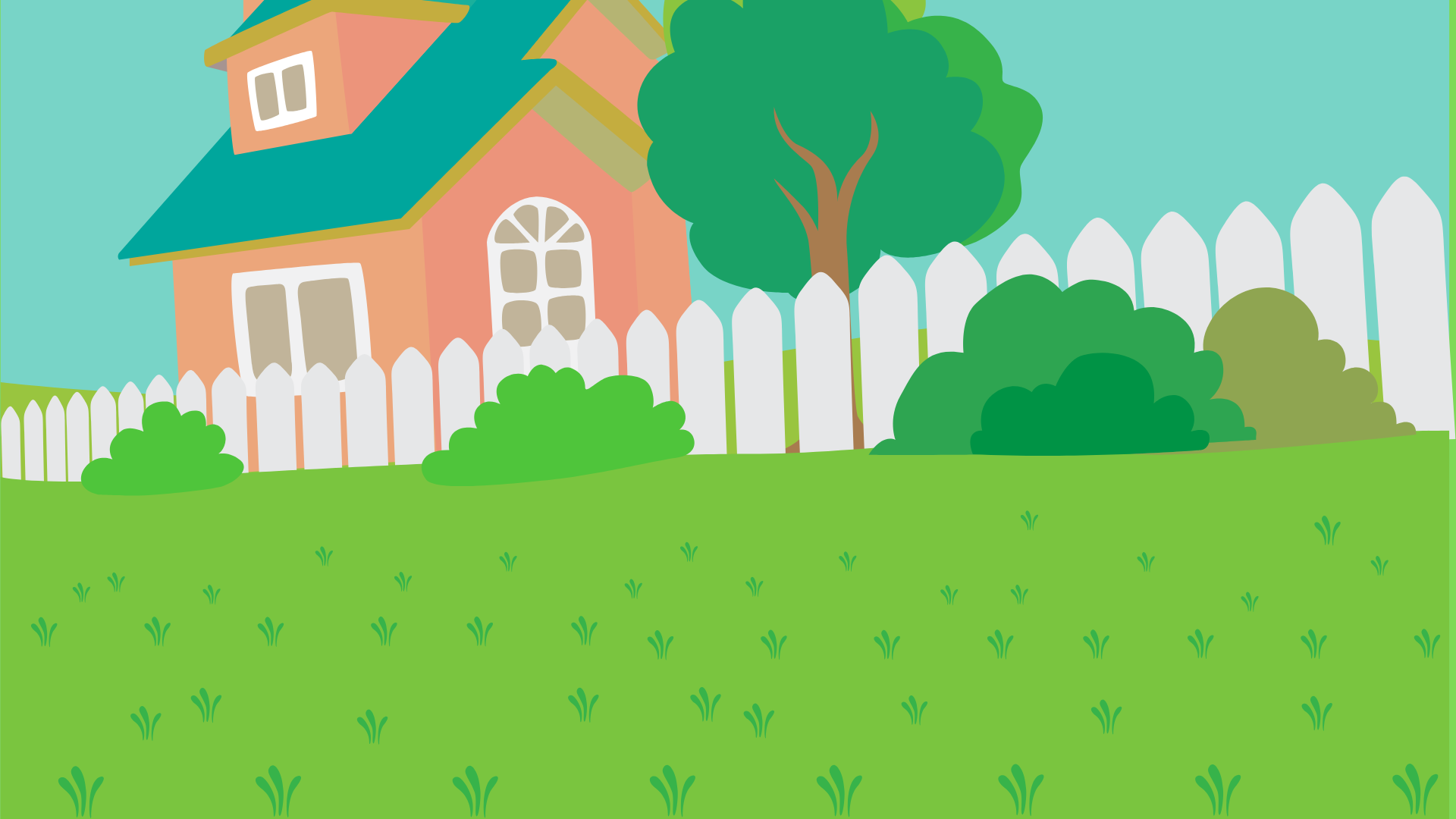 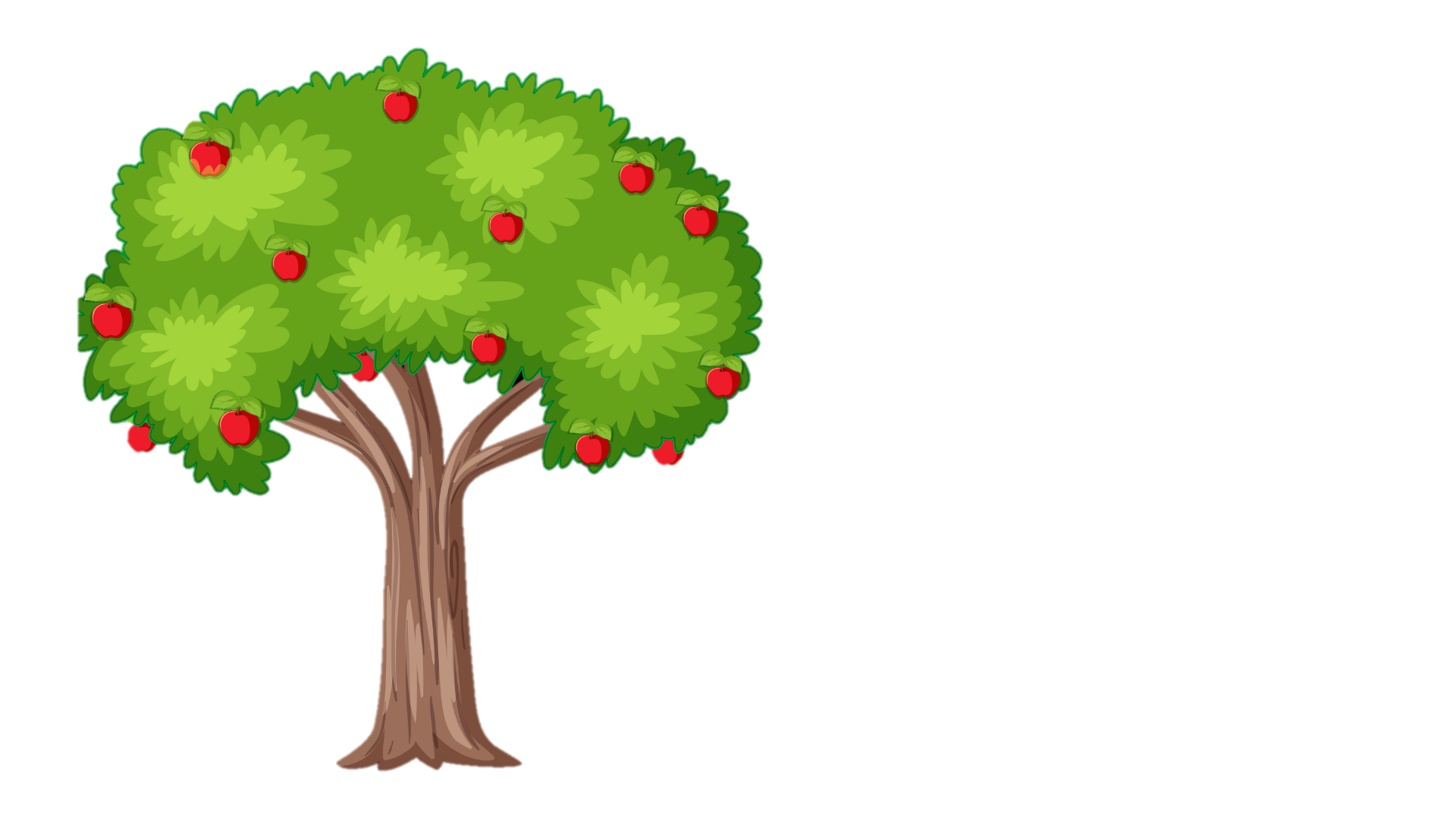 HOẠT ĐỘNG 6:
ĐƯA RA LỜI KHUYÊN CHO BẠN
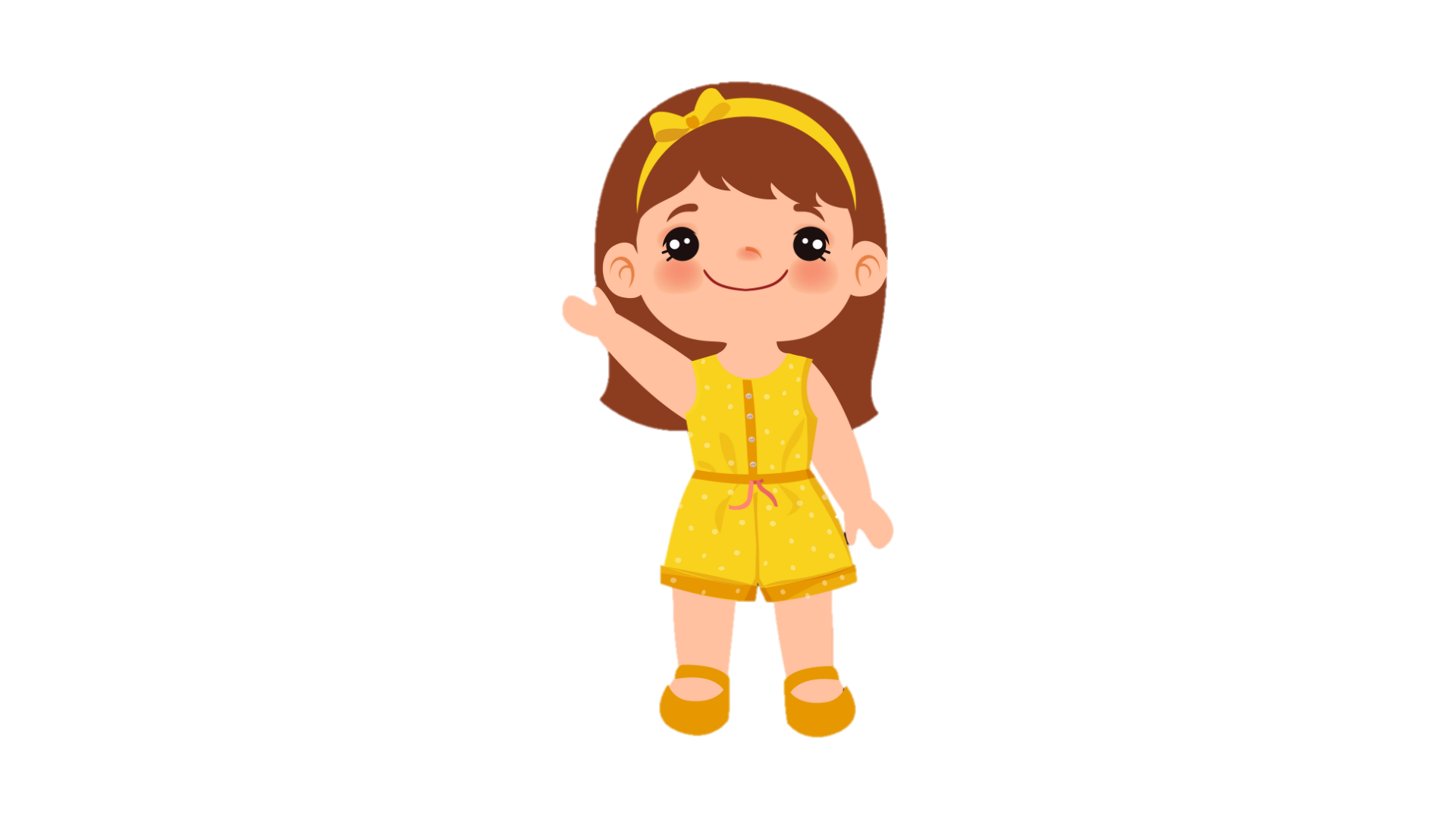 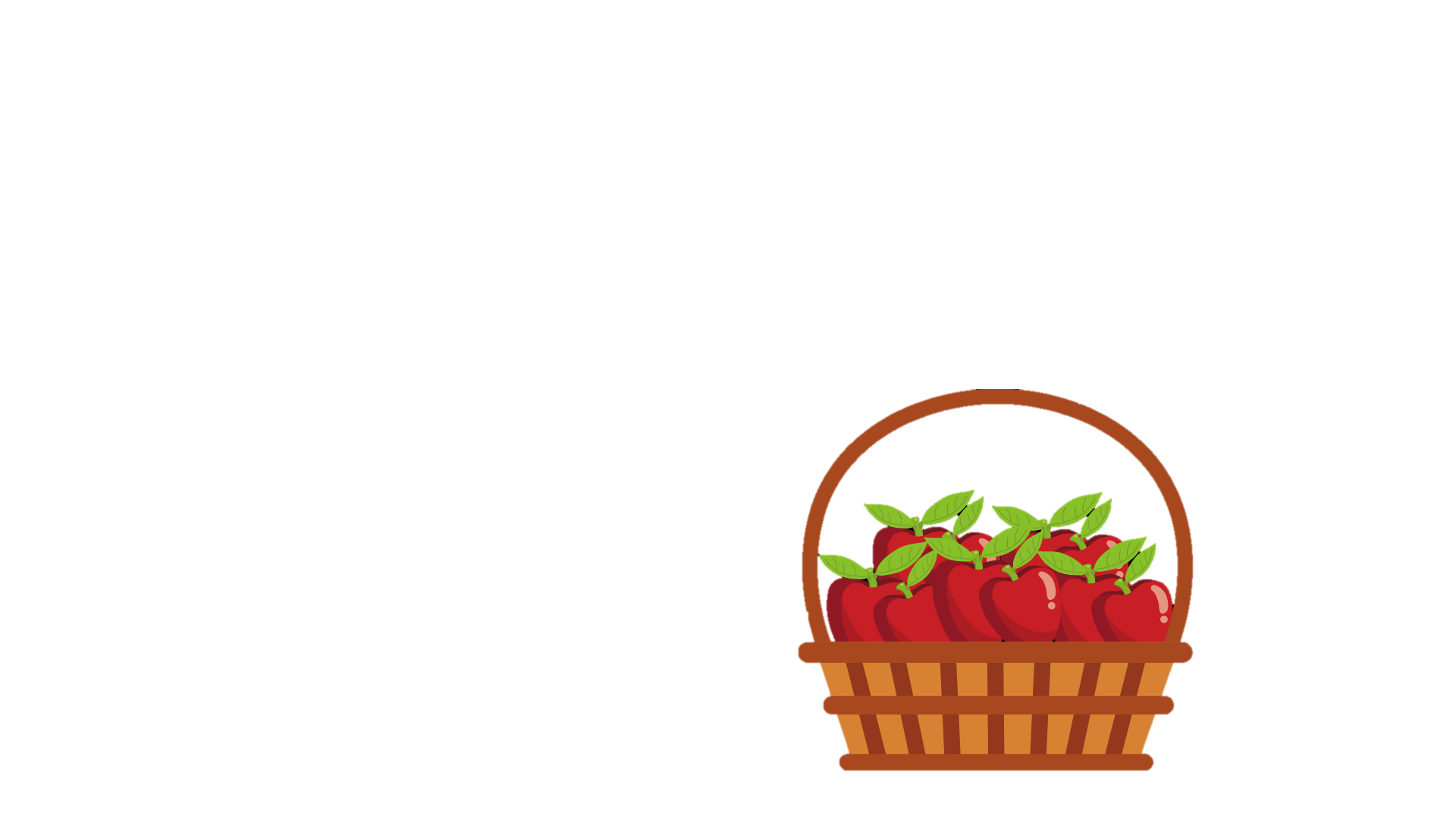 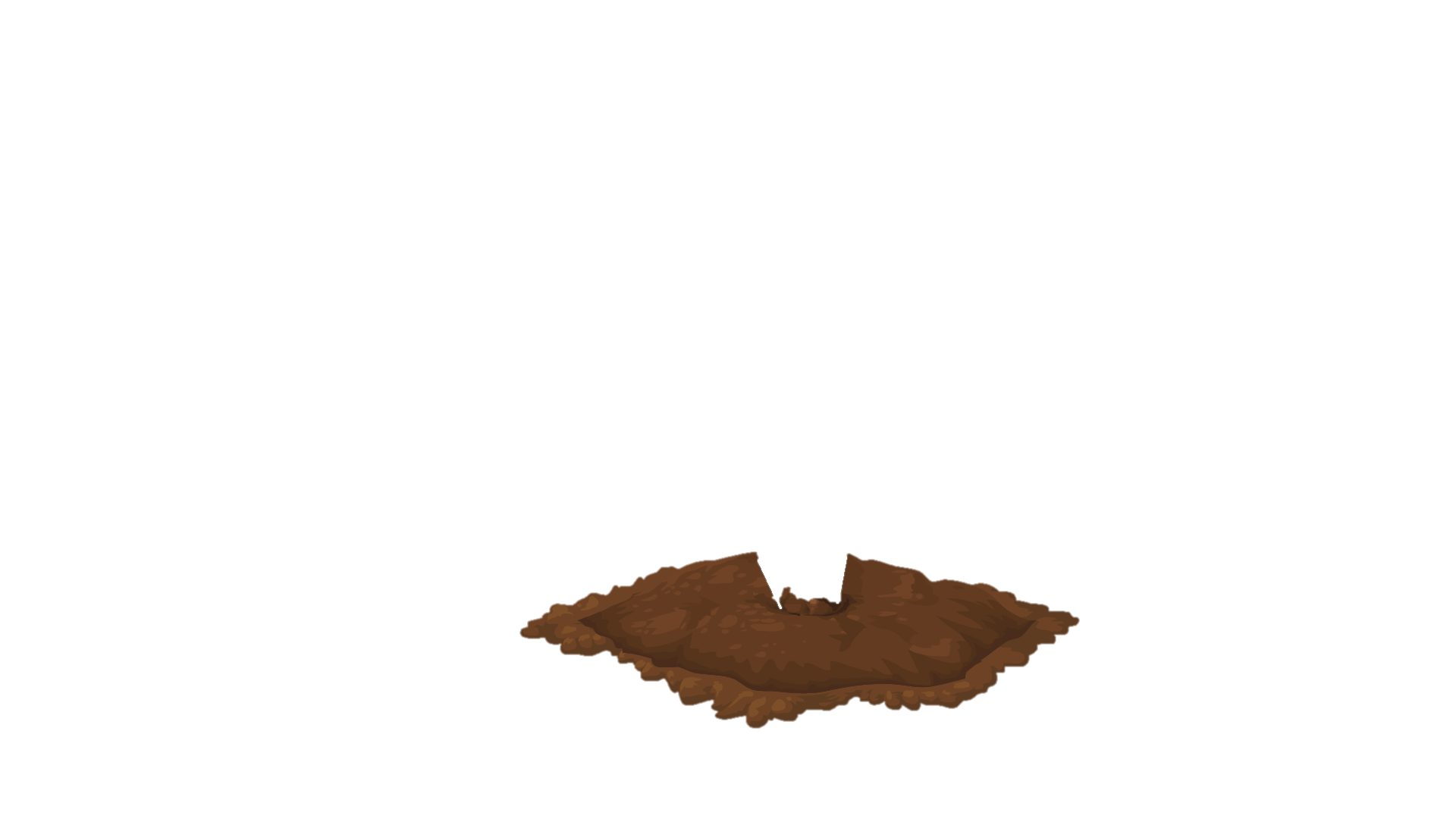 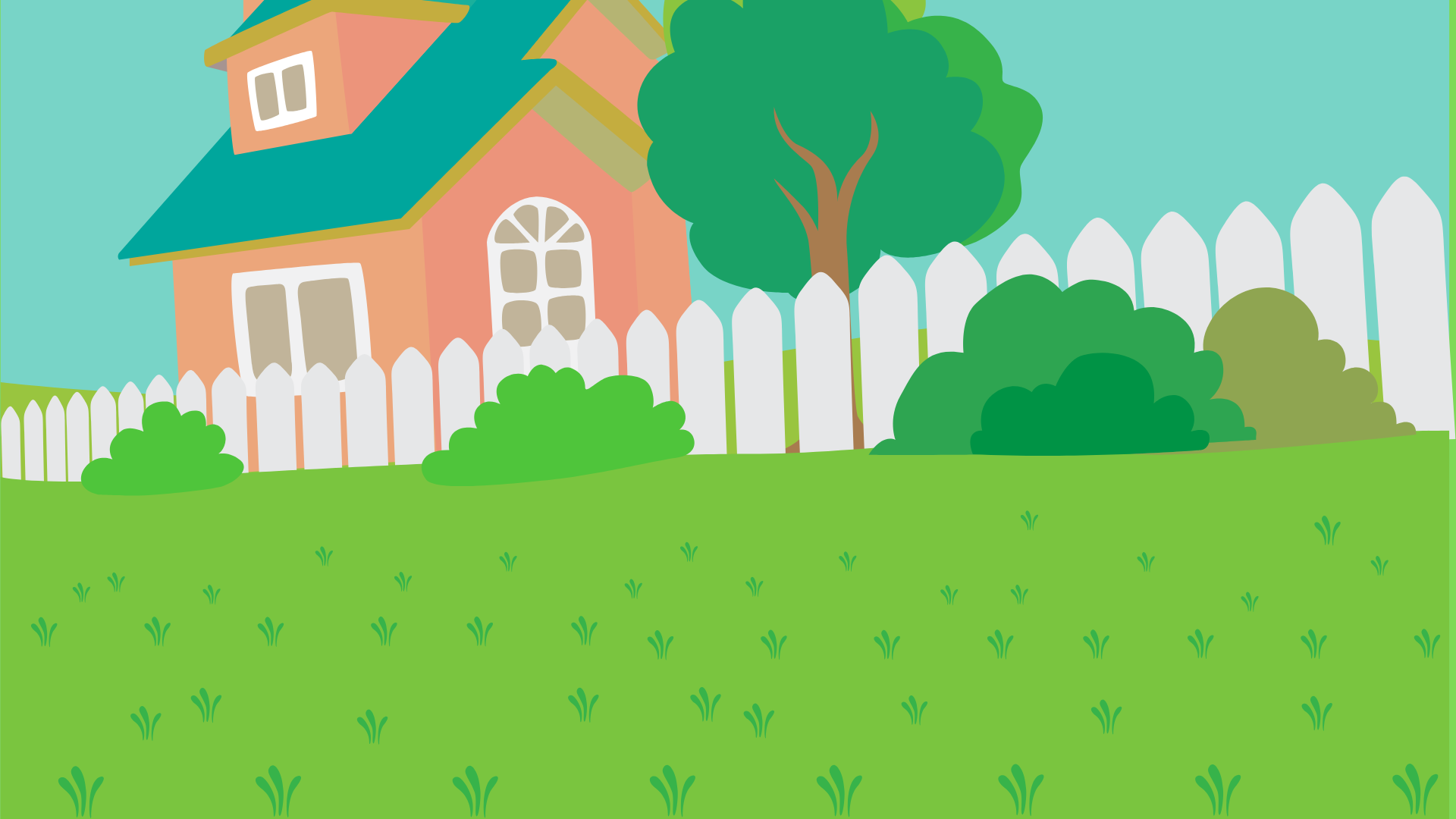 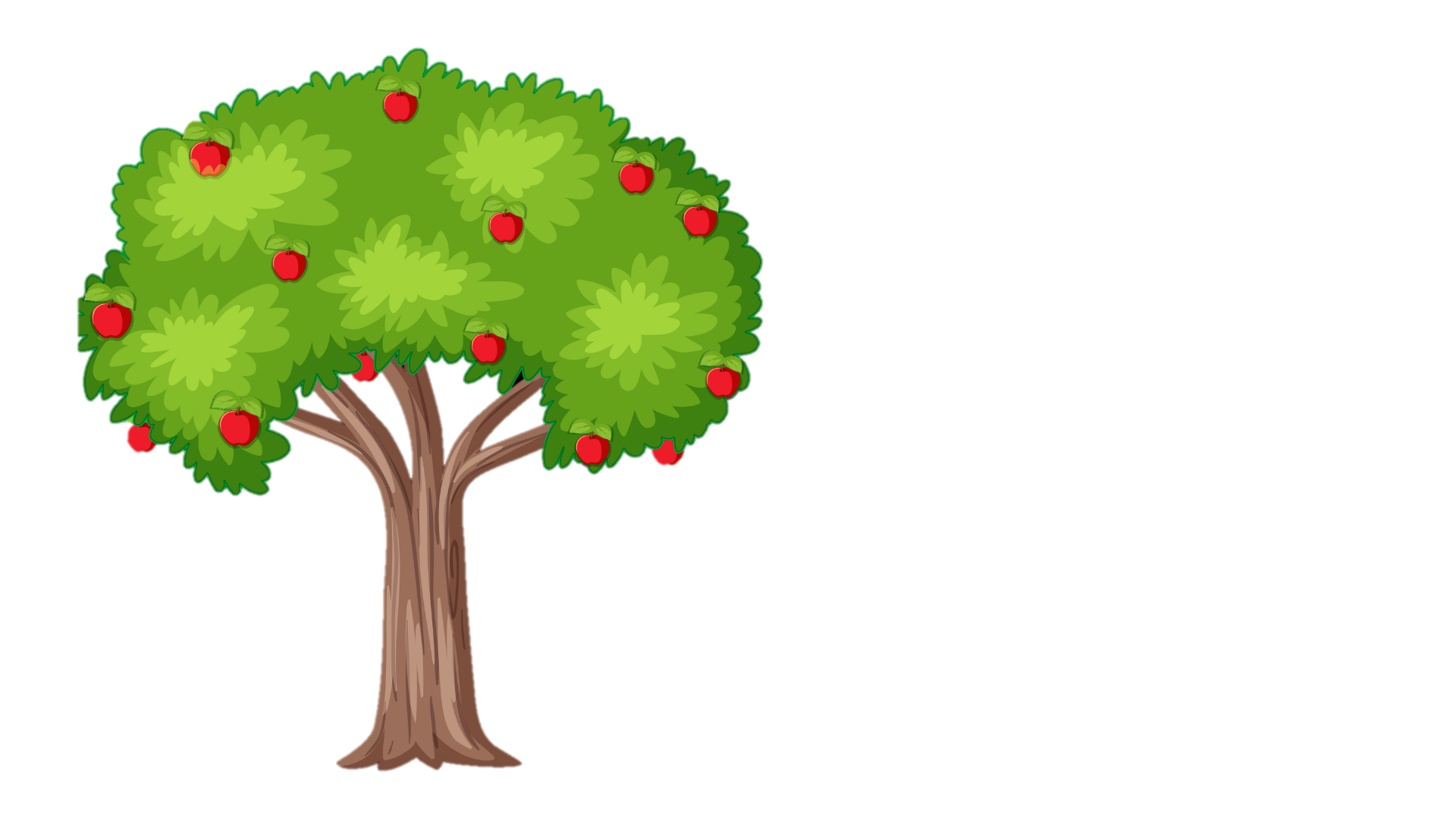 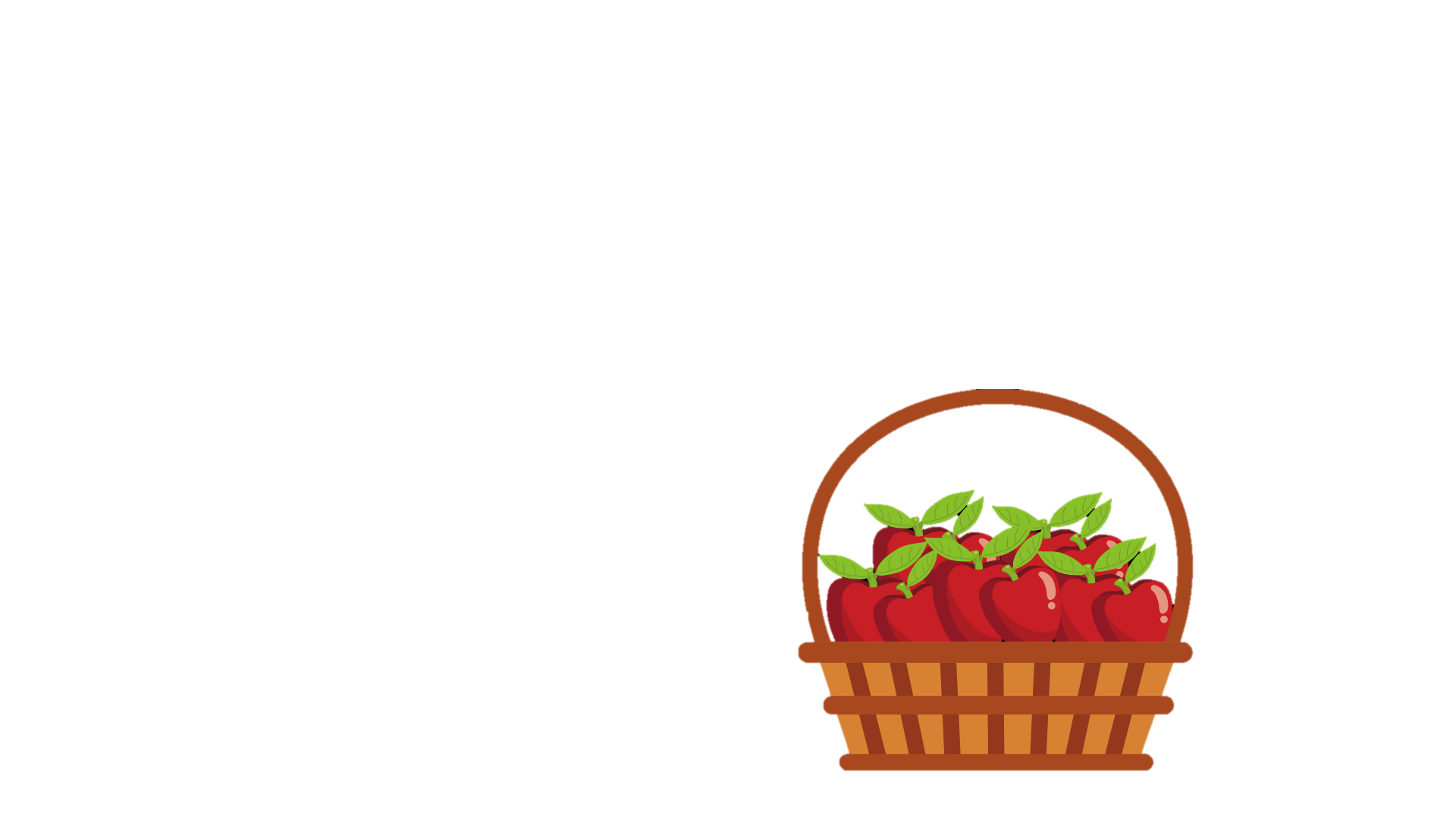 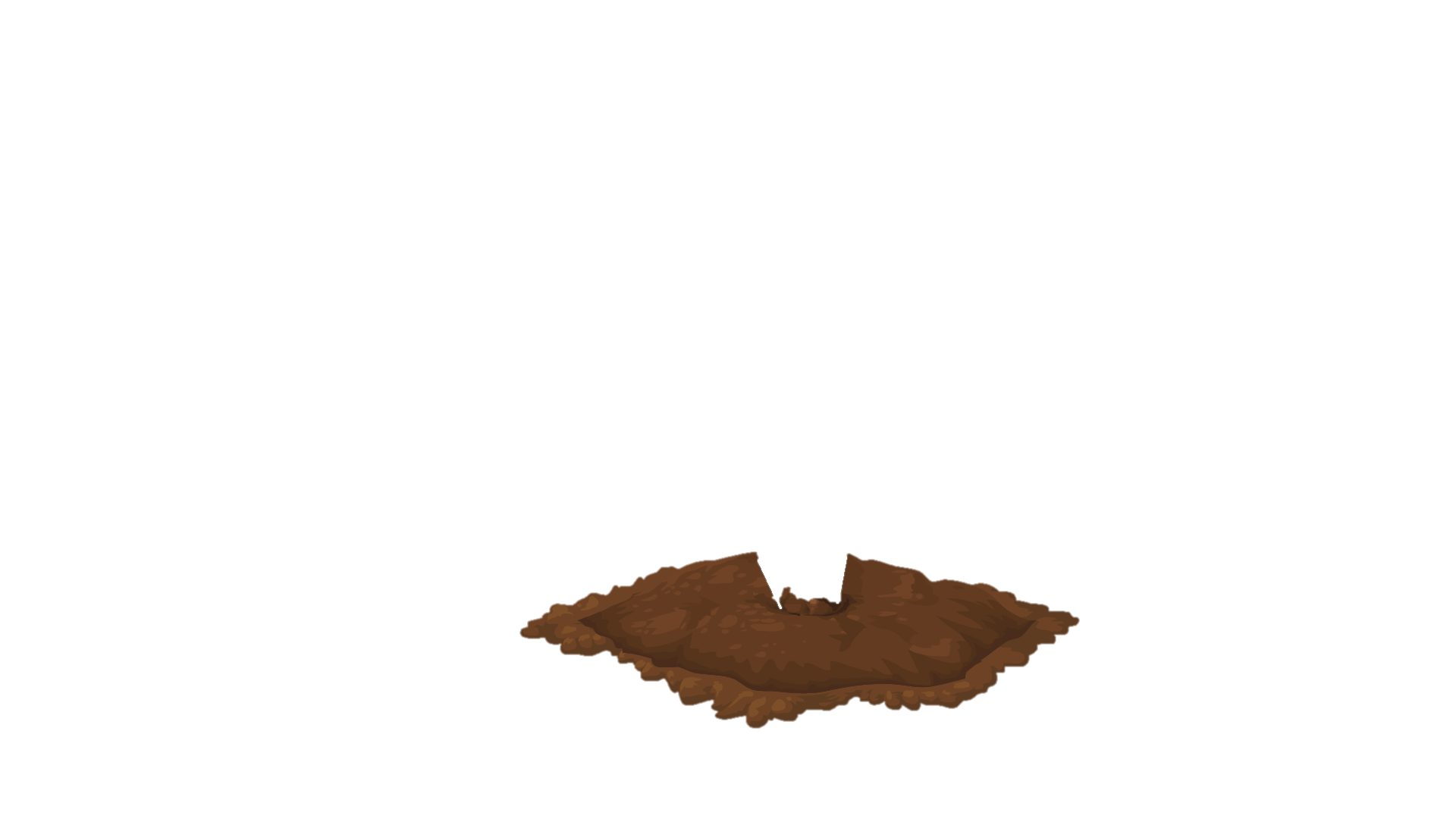 NHỮNG QUẢ TÁO 
YÊU THƯƠNG
NHỮNG QUẢ TÁO 
YÊU THƯƠNG
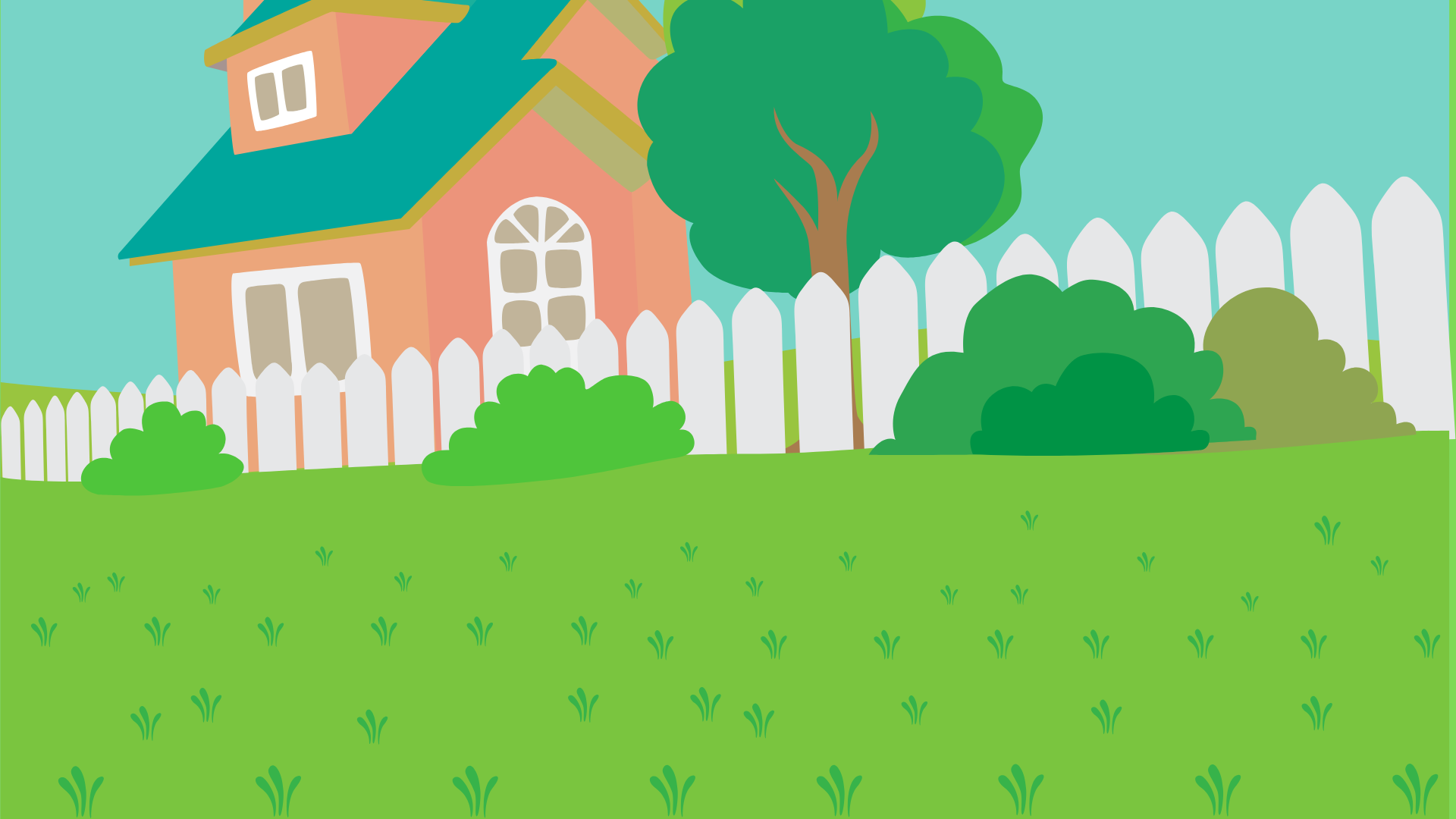 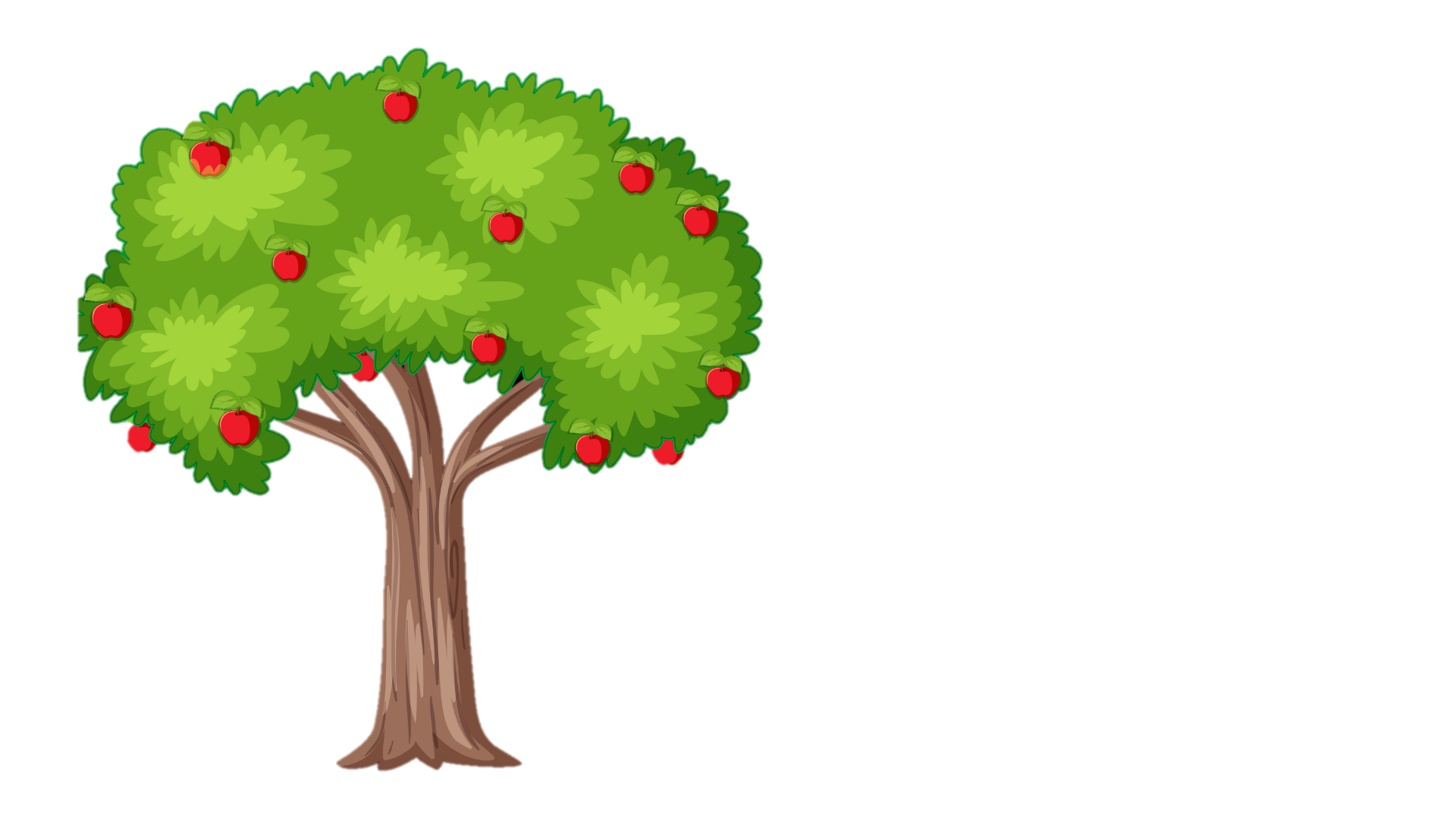 Để tặng hàng xóm láng giềng những quả táo yêu thương, các bạn hãy giúp mình đưa ra lời khuyên cho các bạn trong các tình huống mà các bạn gặp phải nhé!
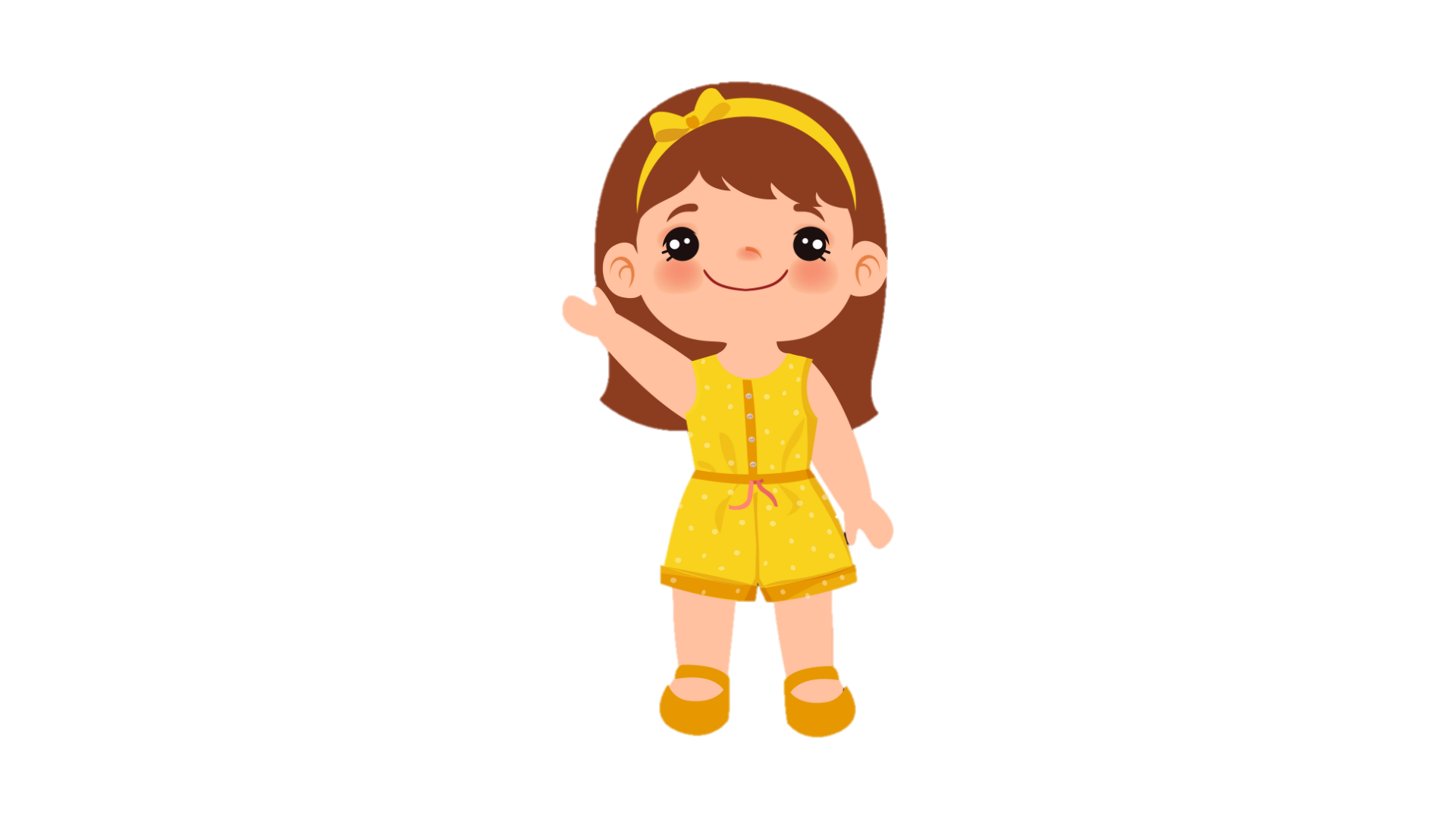 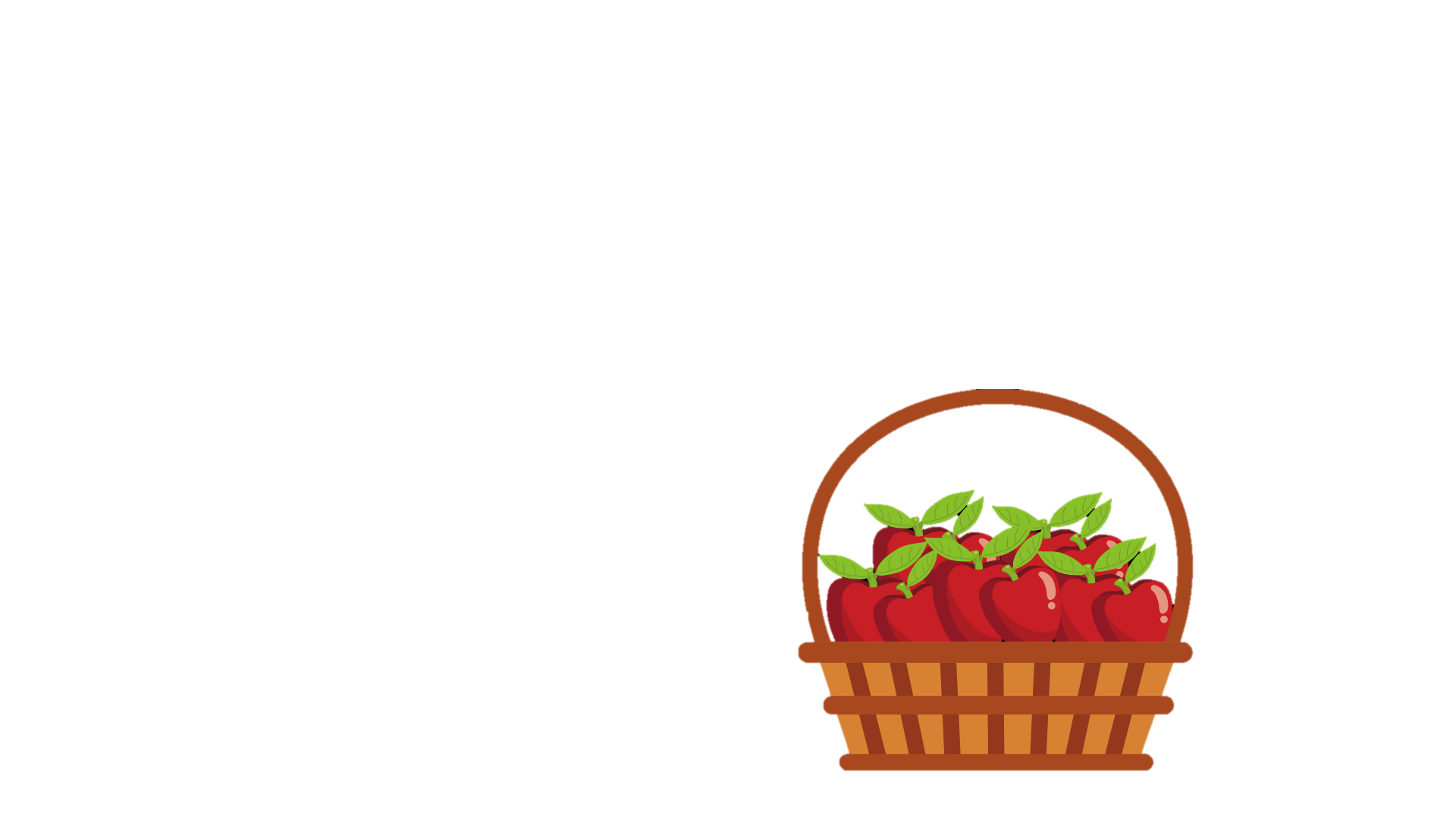 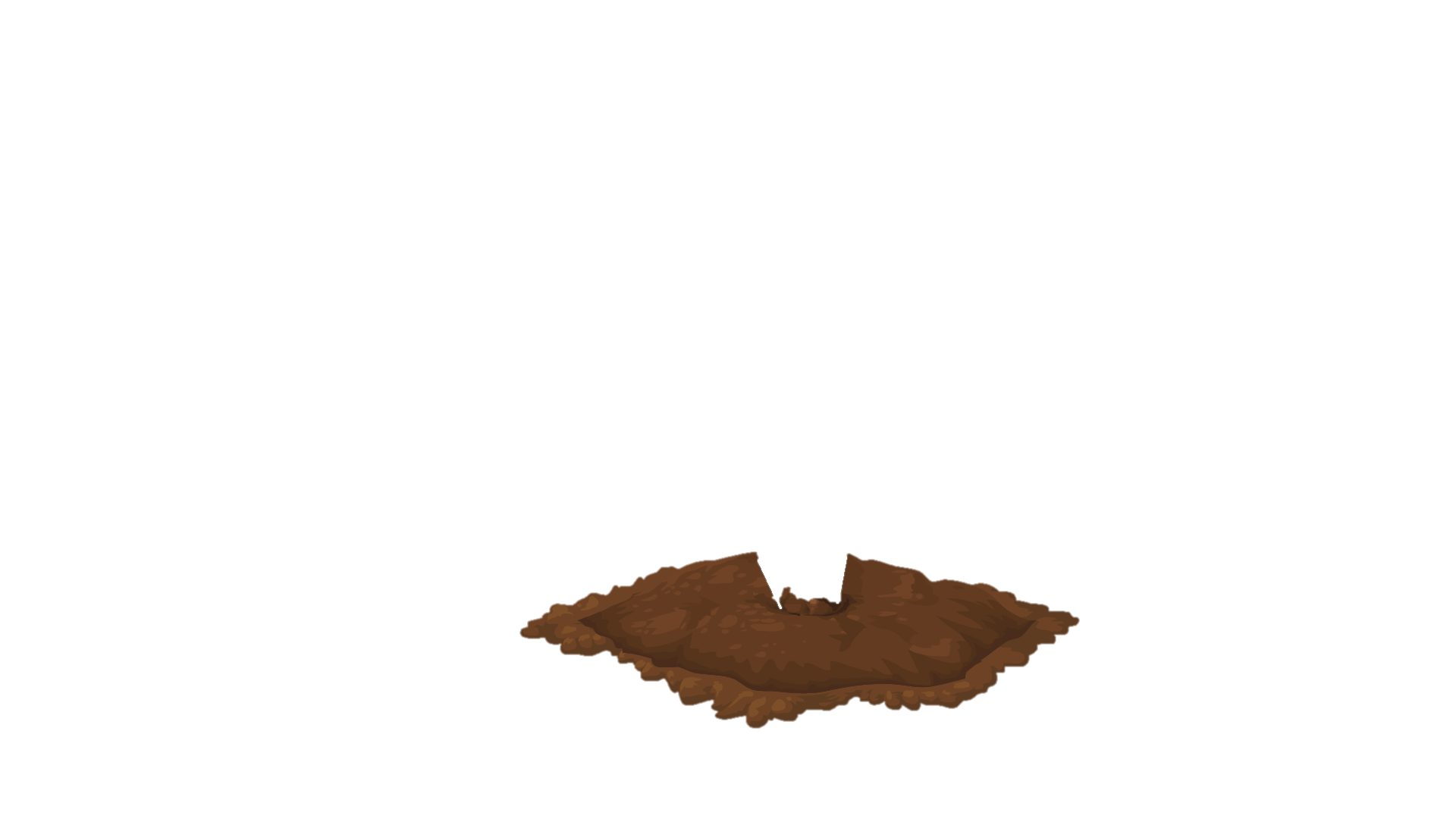 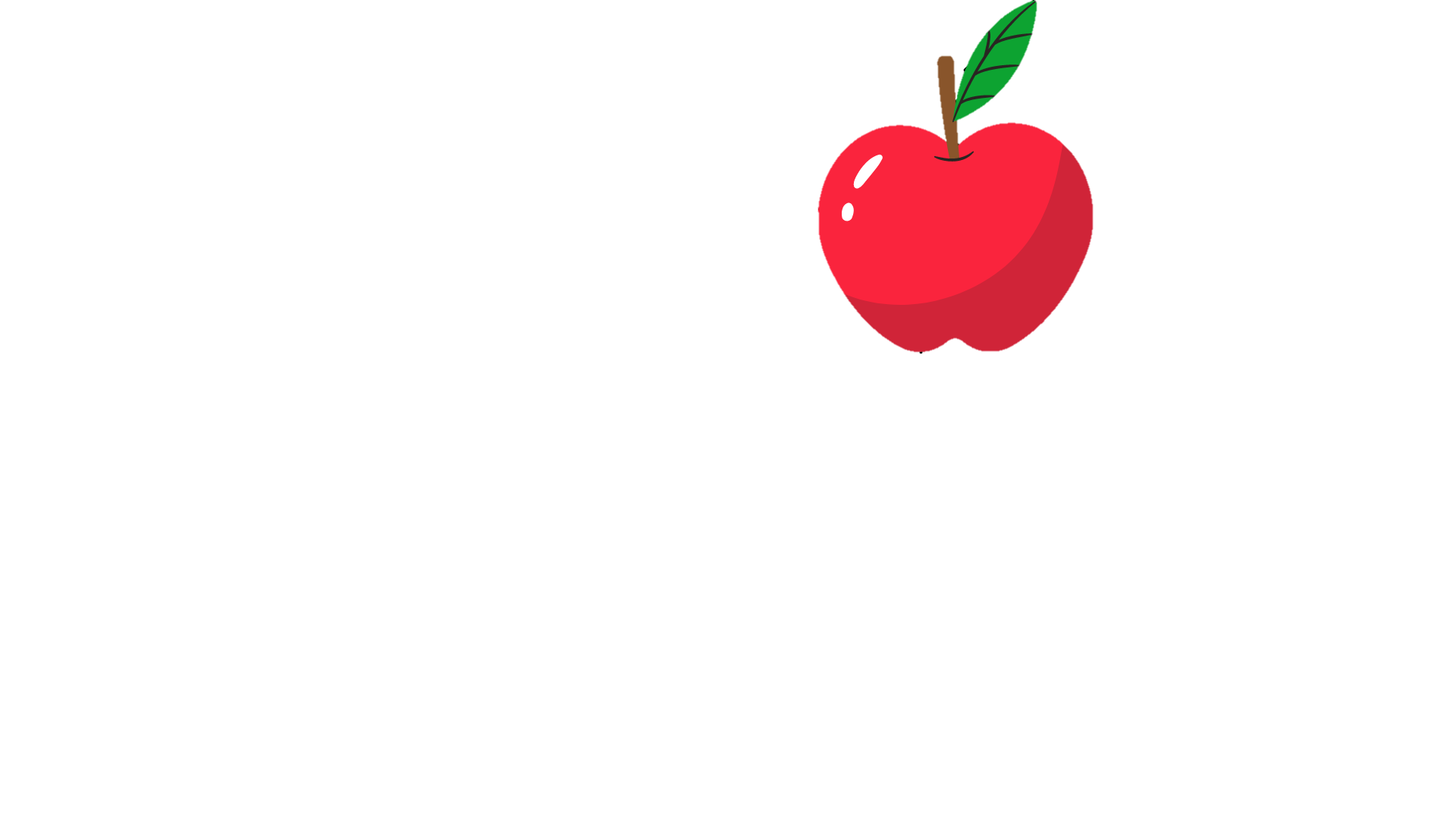 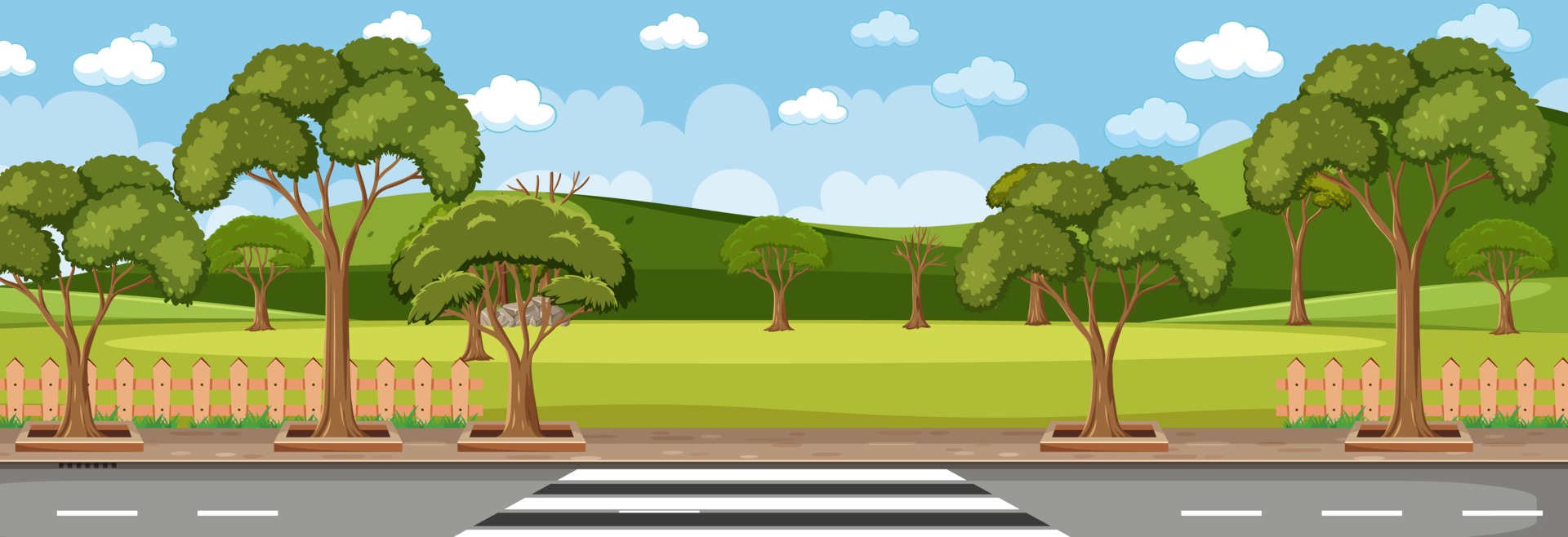 Ông cụ hàng xóm sang nhờ Tin đọc thư  con trai ông gửi, nhưng Tin từ chối vì đang mải chơi trò chơi điện tử.
Khuyên Tin nên giúp đỡ ông cụ thay vì mải mê với trò chơi điện tử. Sau khi đọc thư giúp ông, bạn hoàn toàn có thể tiếp tục chơi.
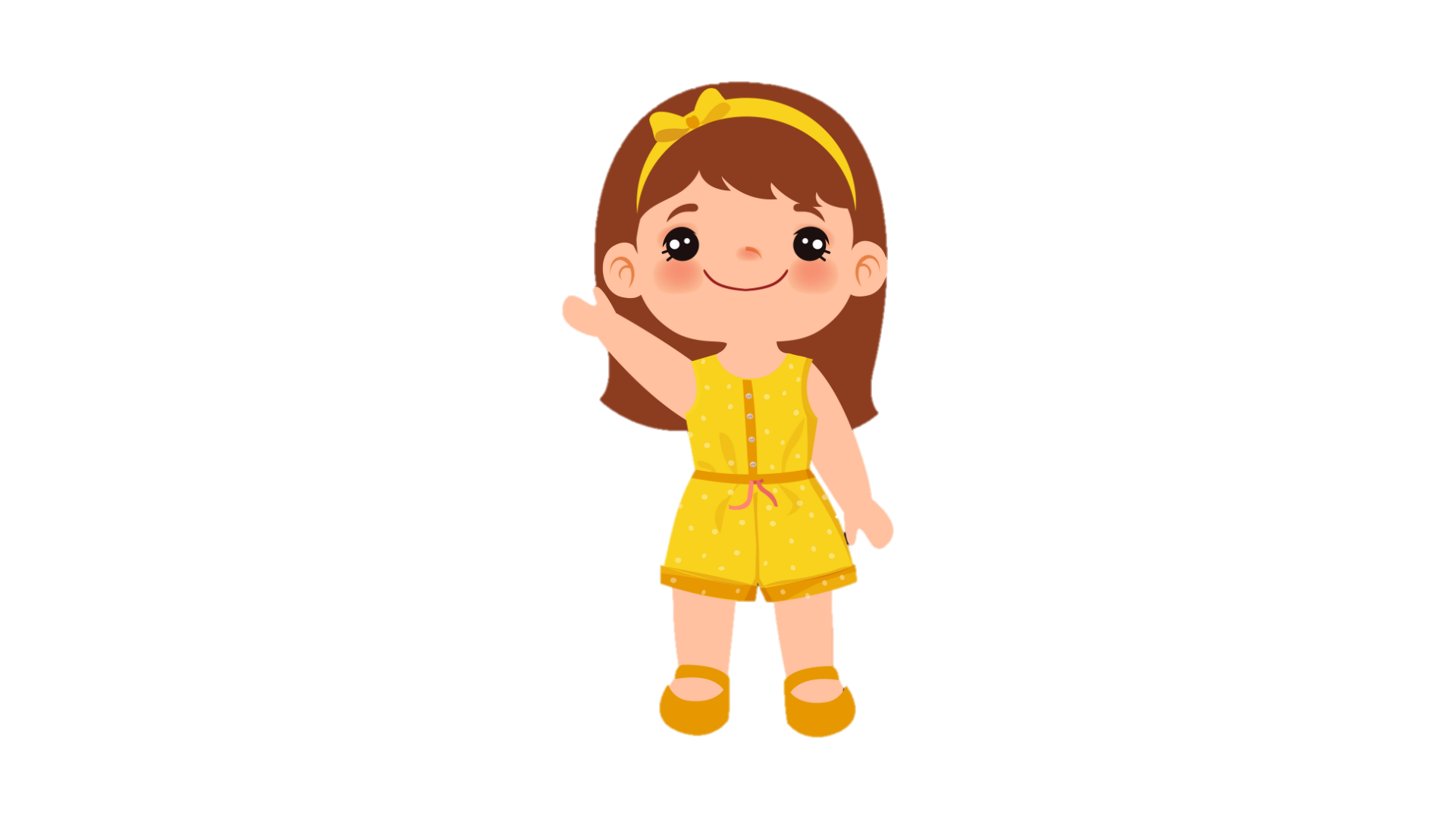 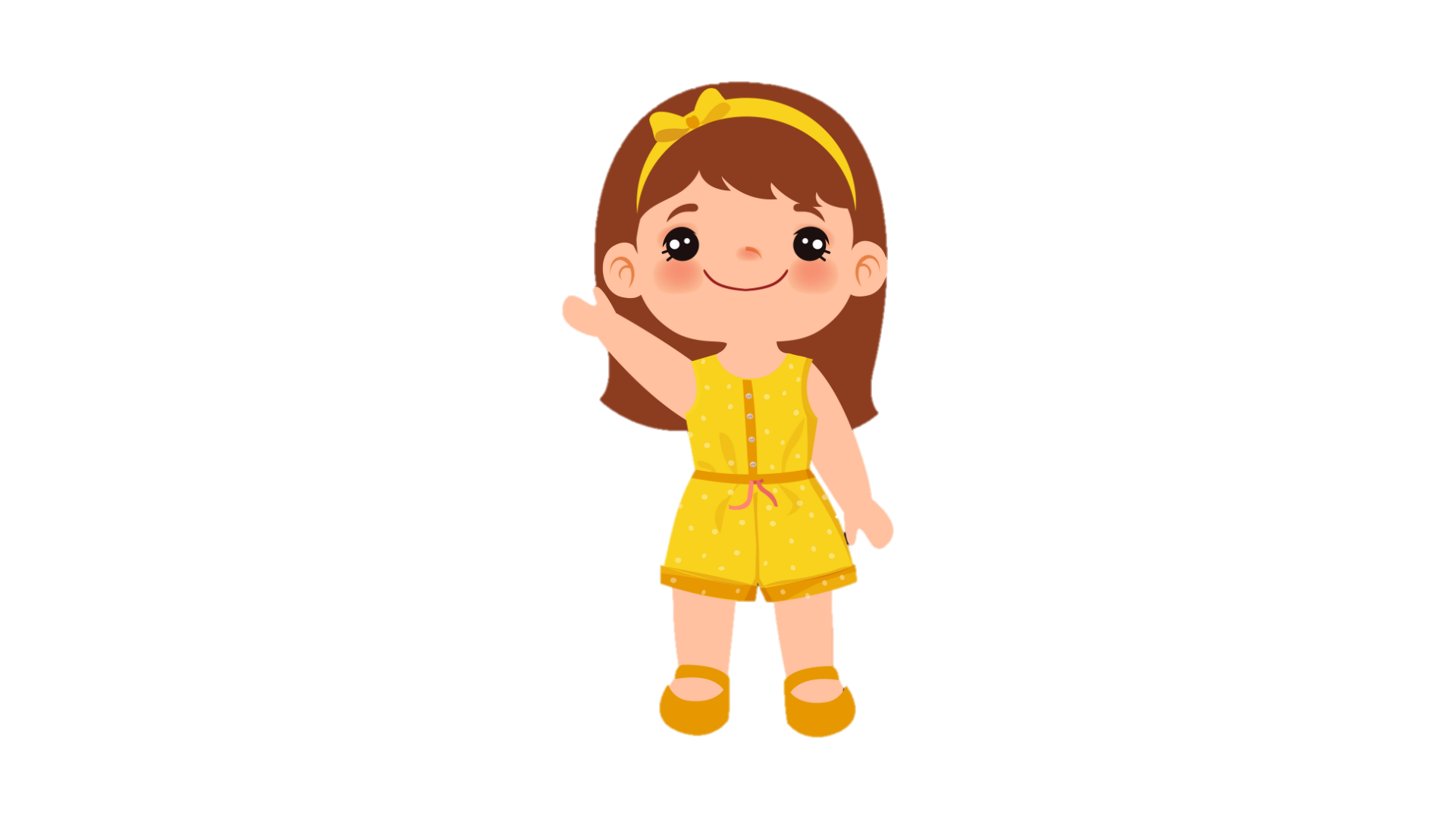 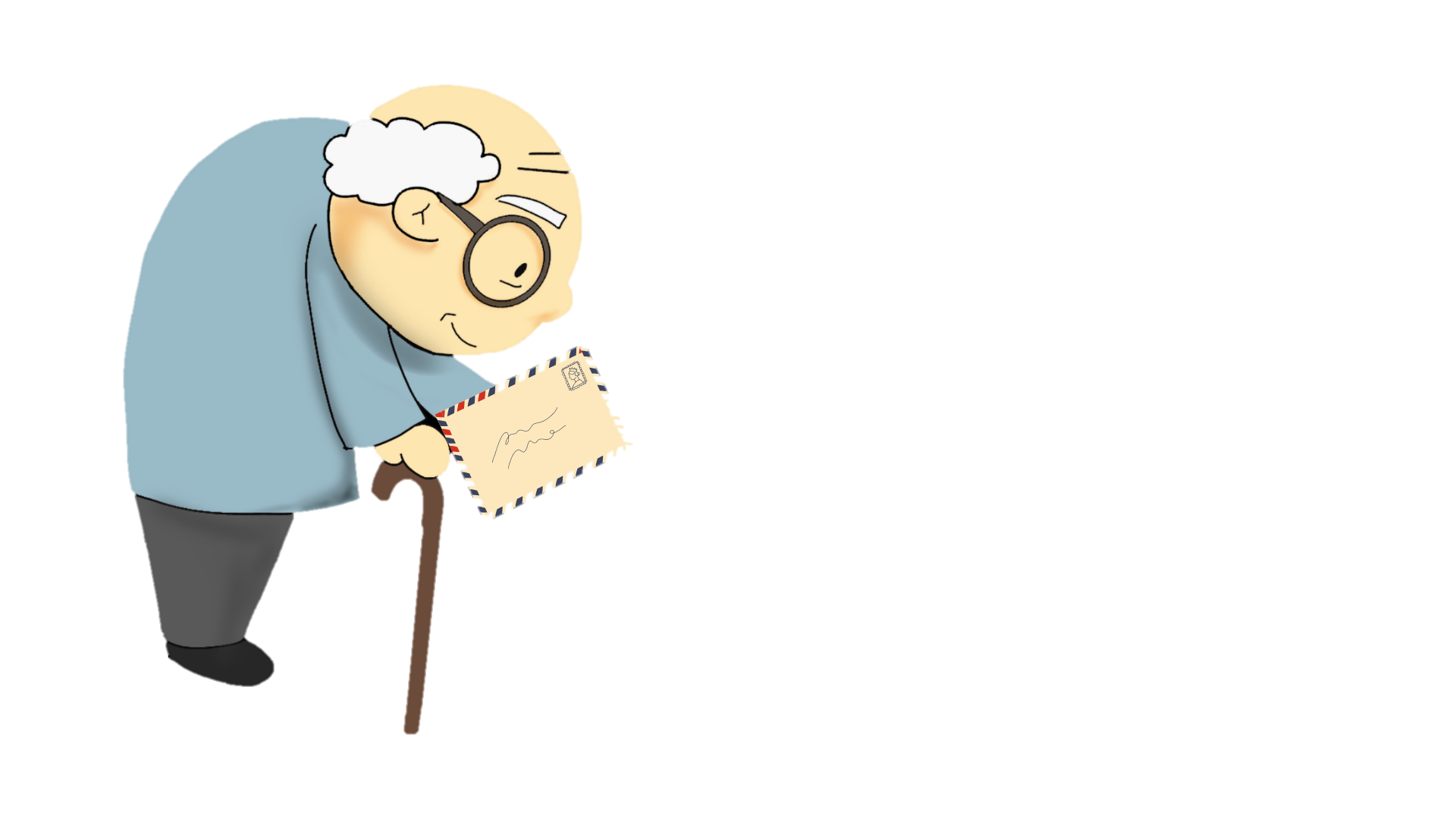 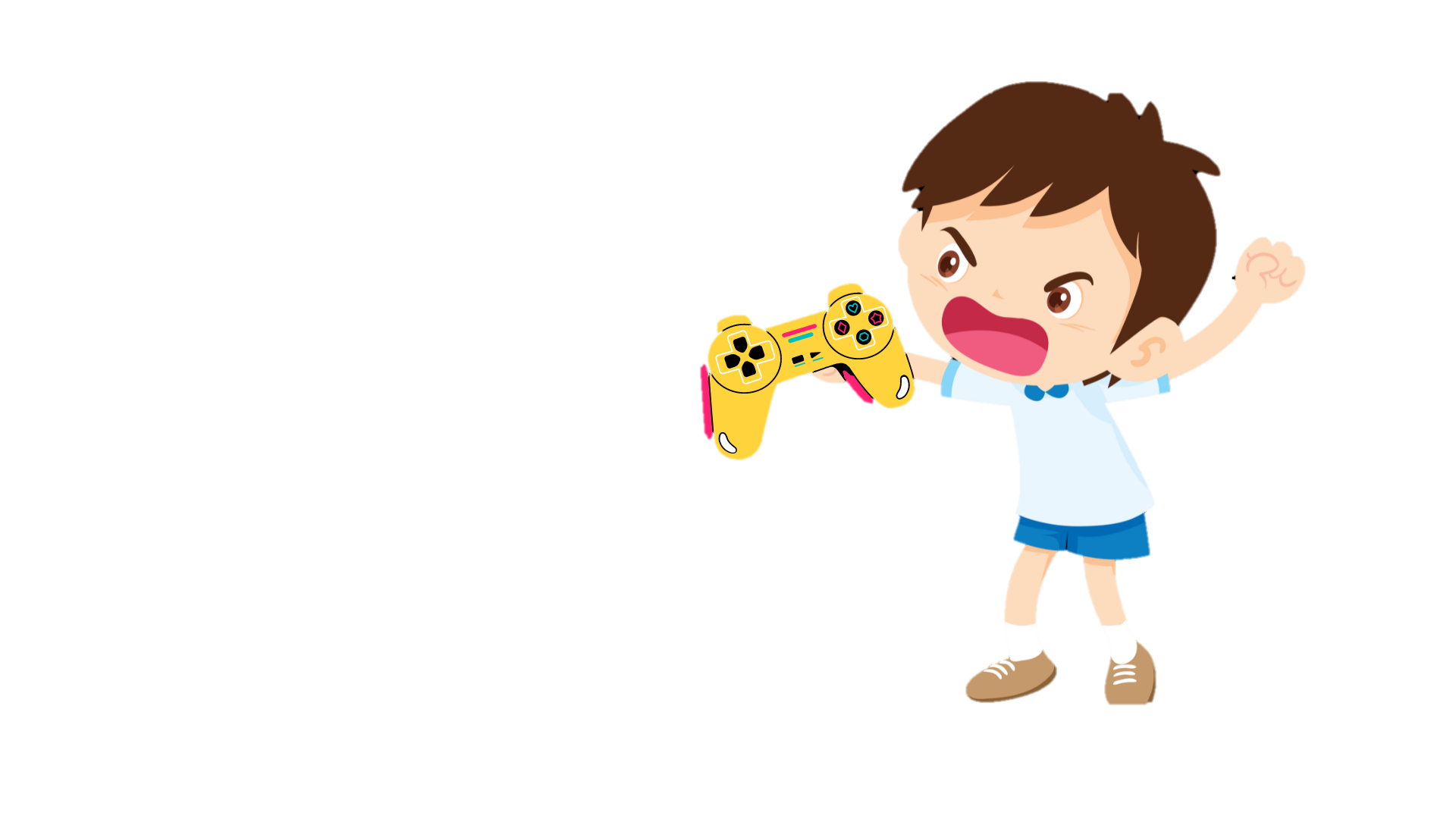 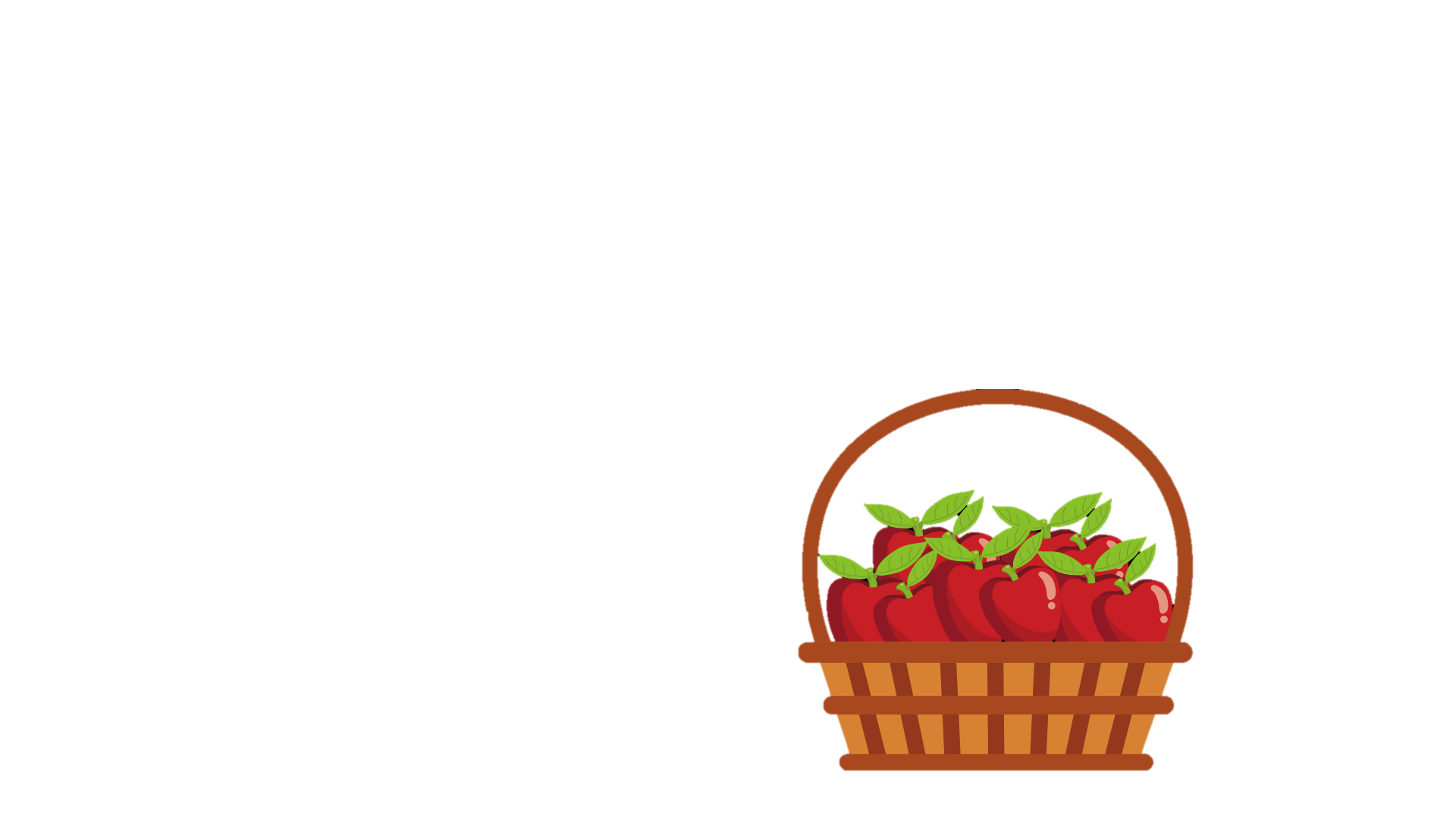 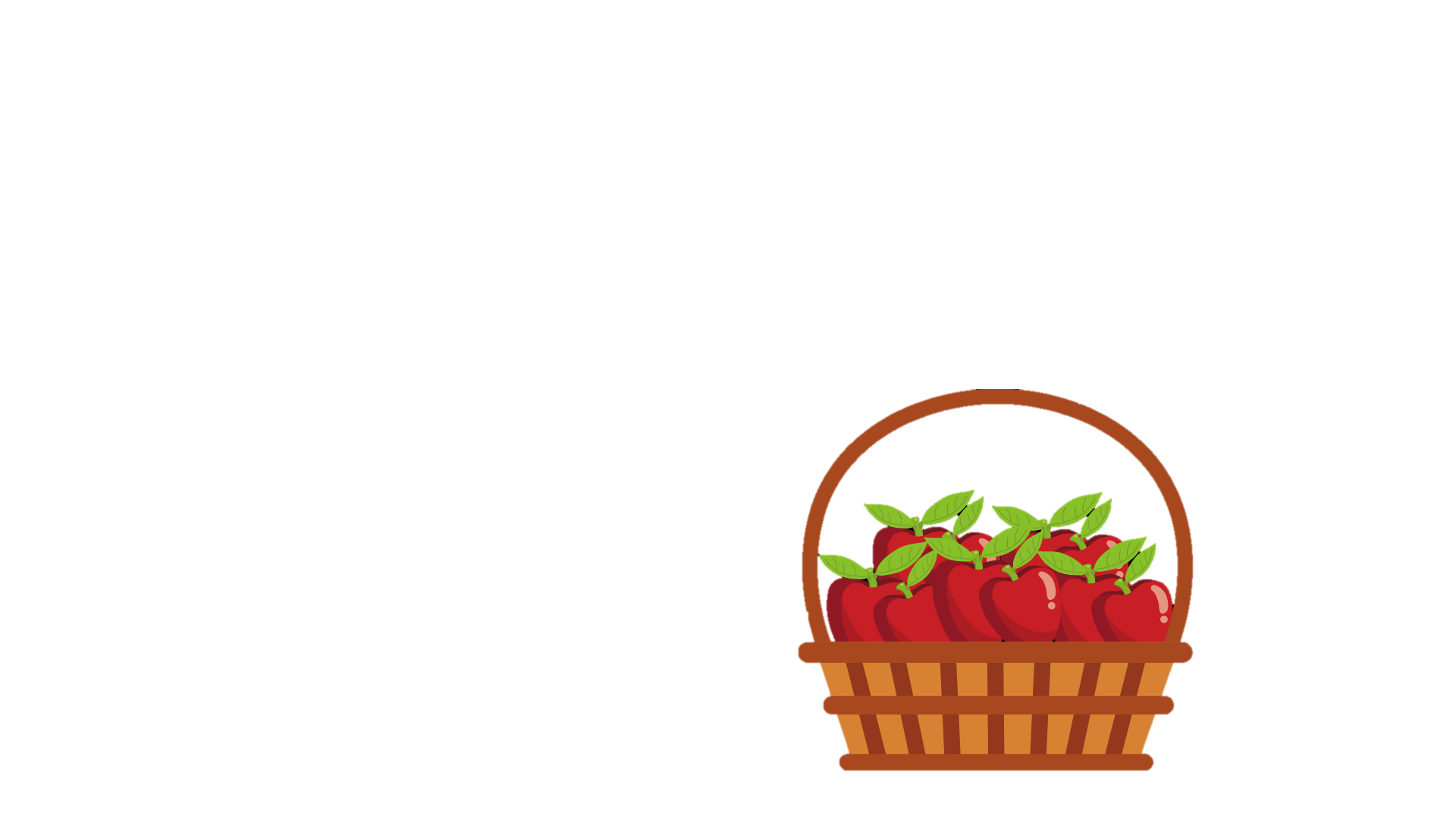 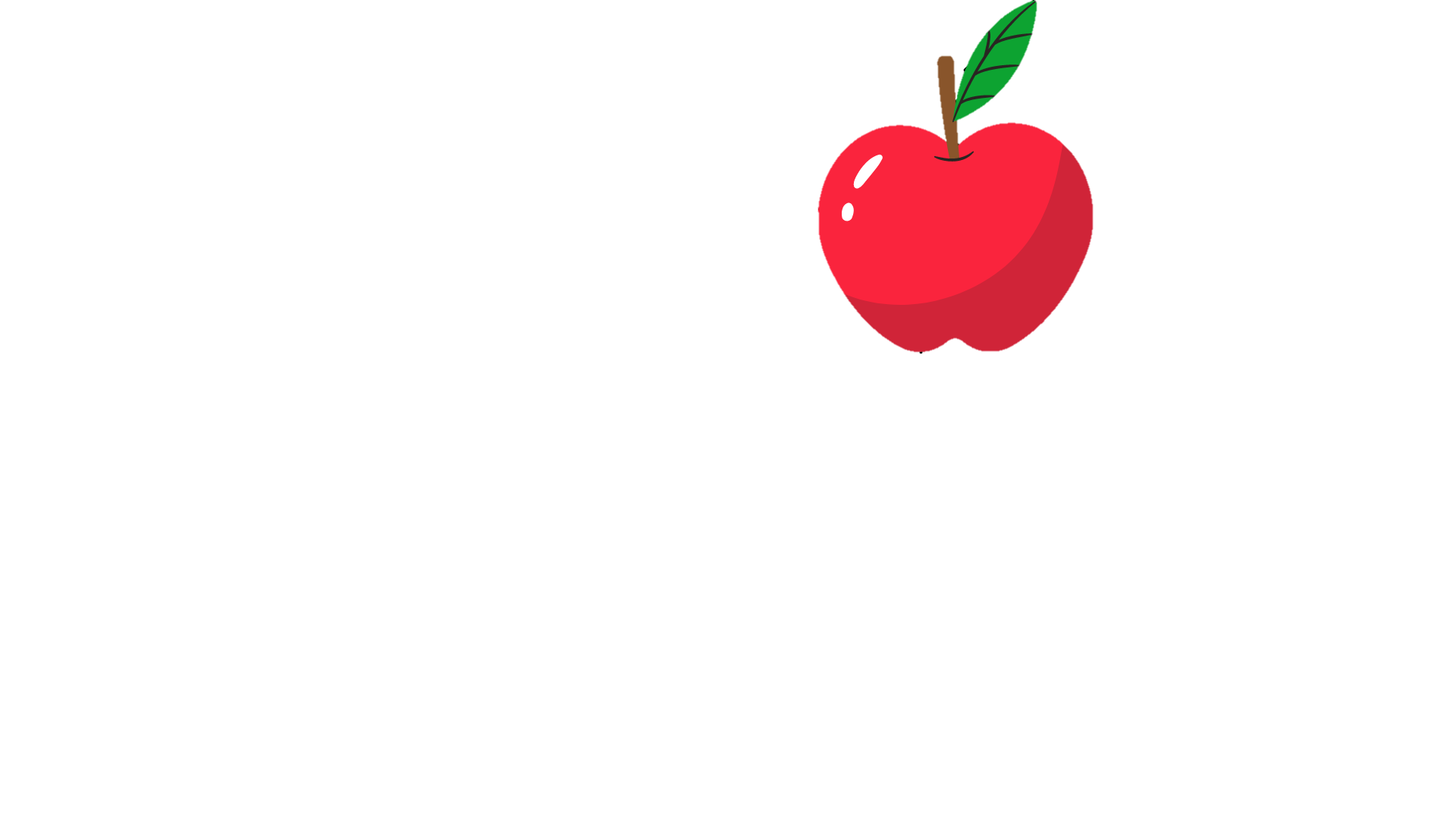 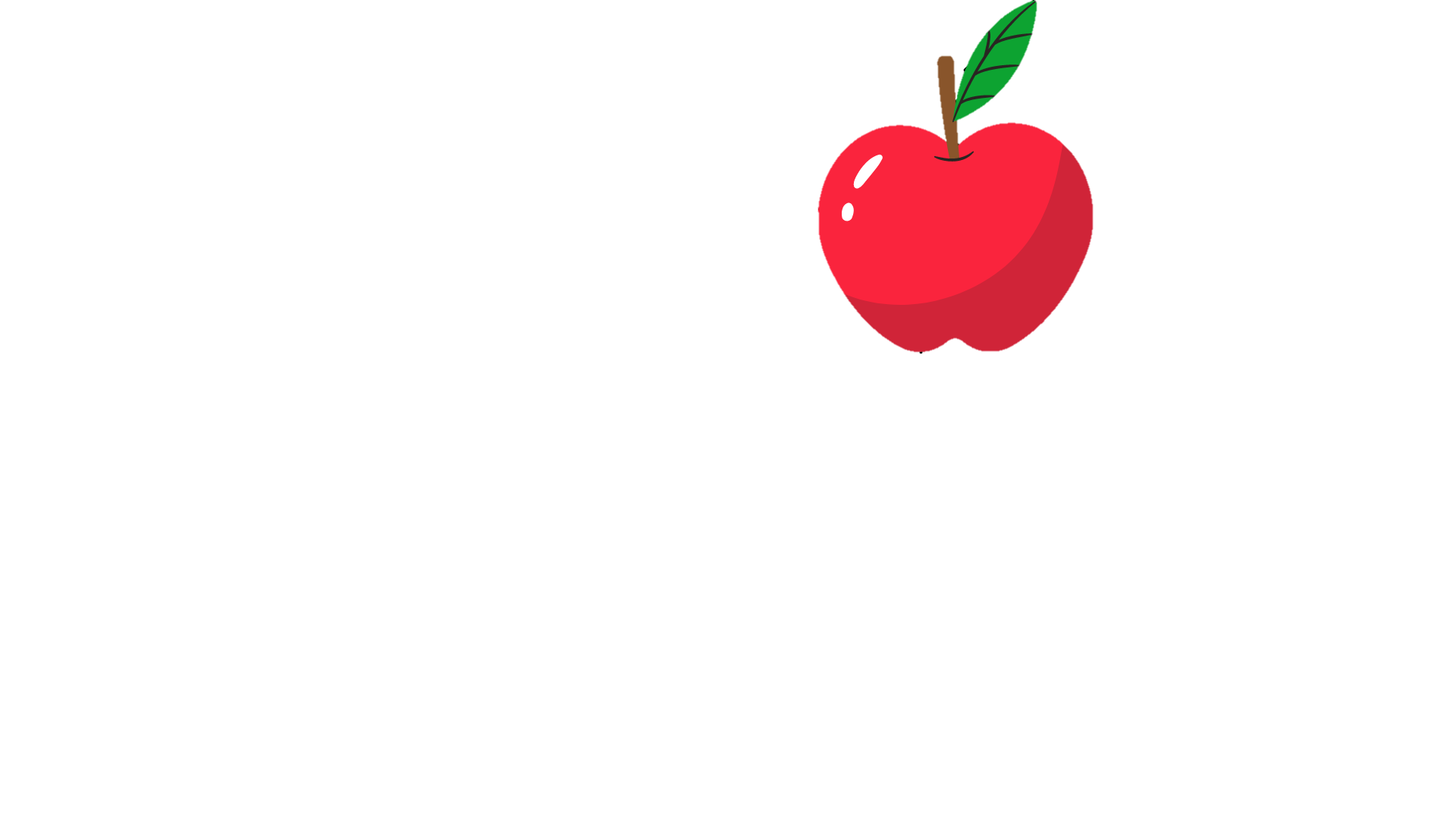 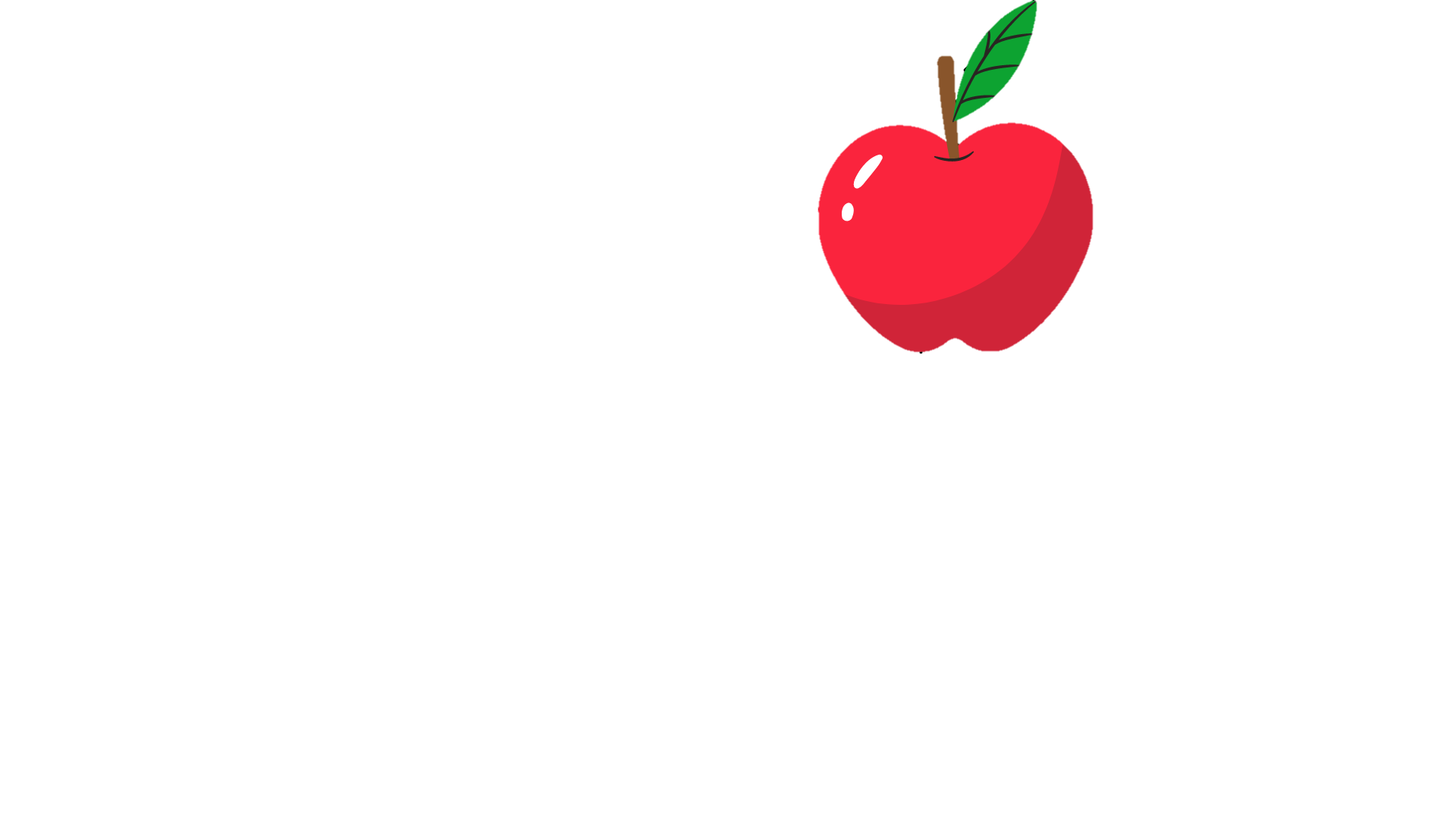 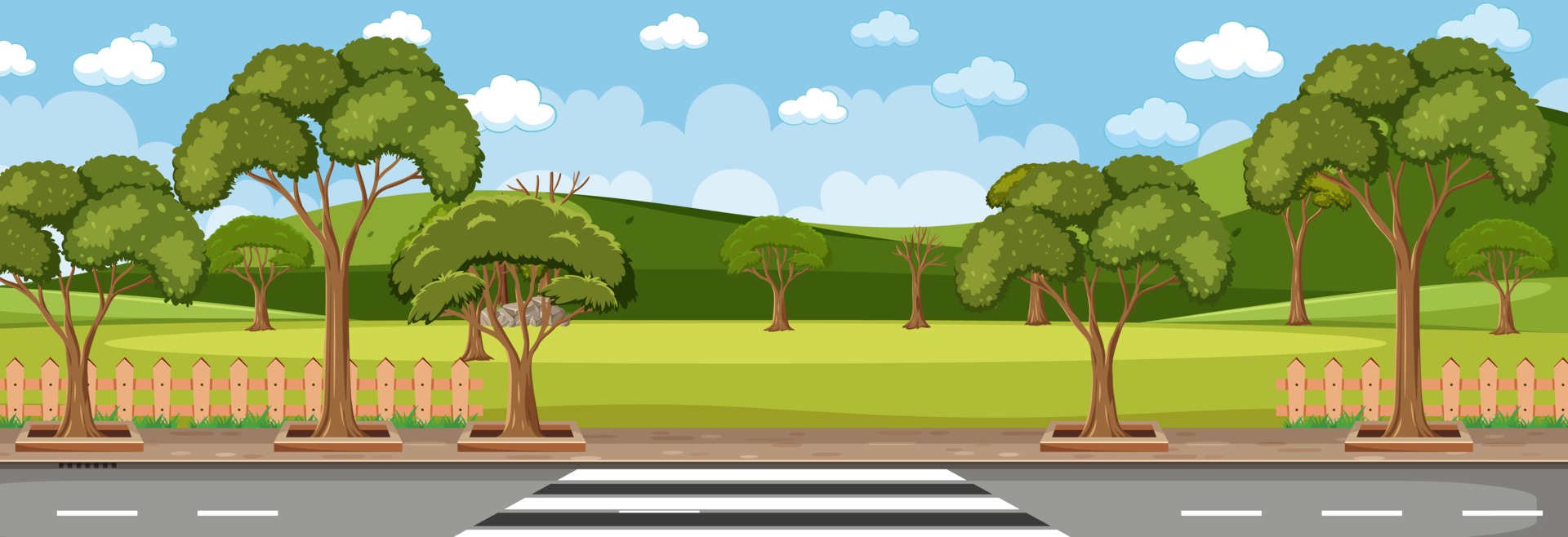 Cốm nhìn thấy nhà hàng xóm quên khóa cửa khi cả  nhà  đã đi vắng . Cốm nghĩ : “ Kệ, không phải việc của mình”.
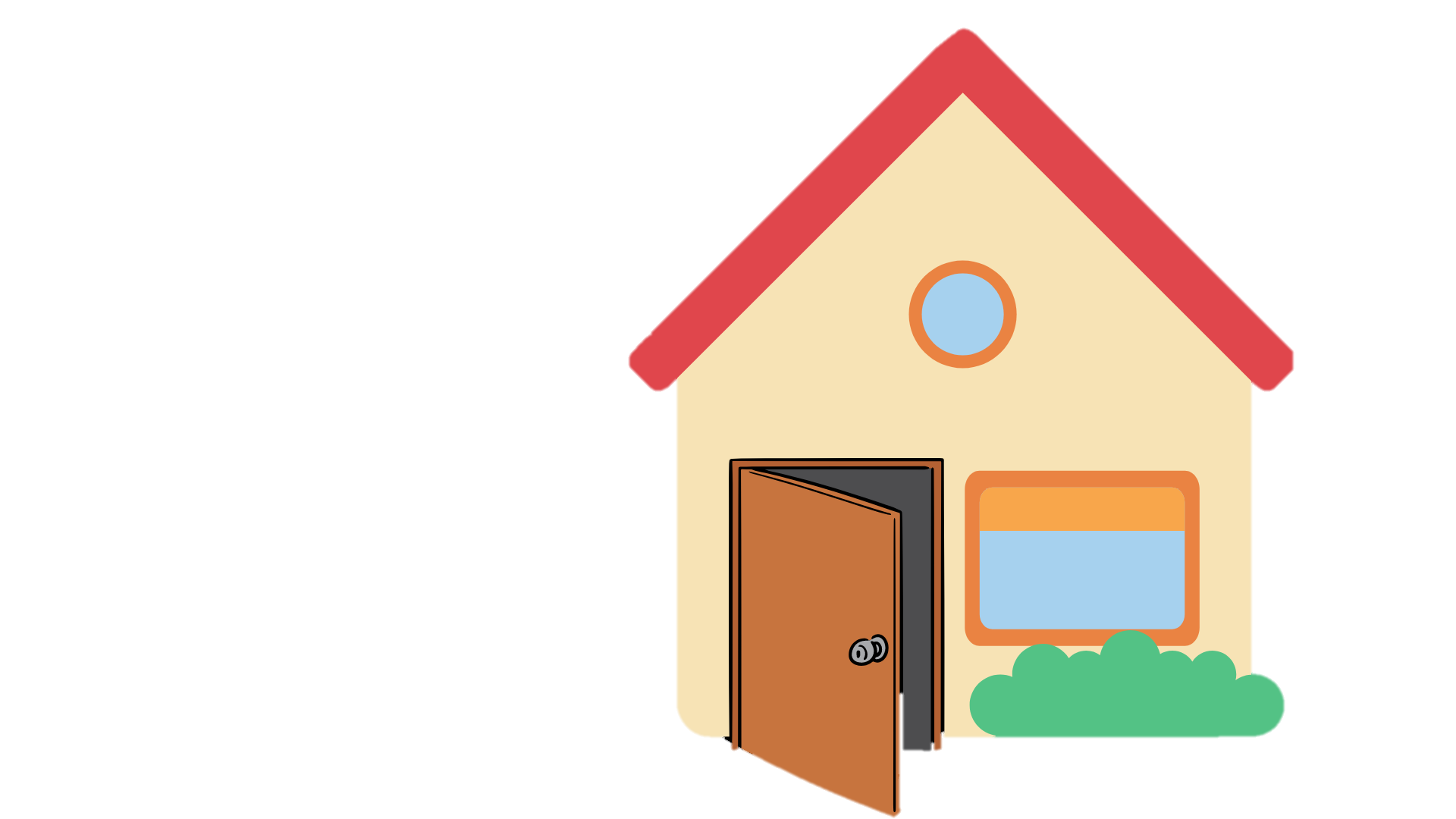 Khuyên Cốm nên chủ động gọi điện nhắc nhở gia đình hàng xóm hoặc chạy sang trông nhà giúp họ nếu không có việc gì bận.
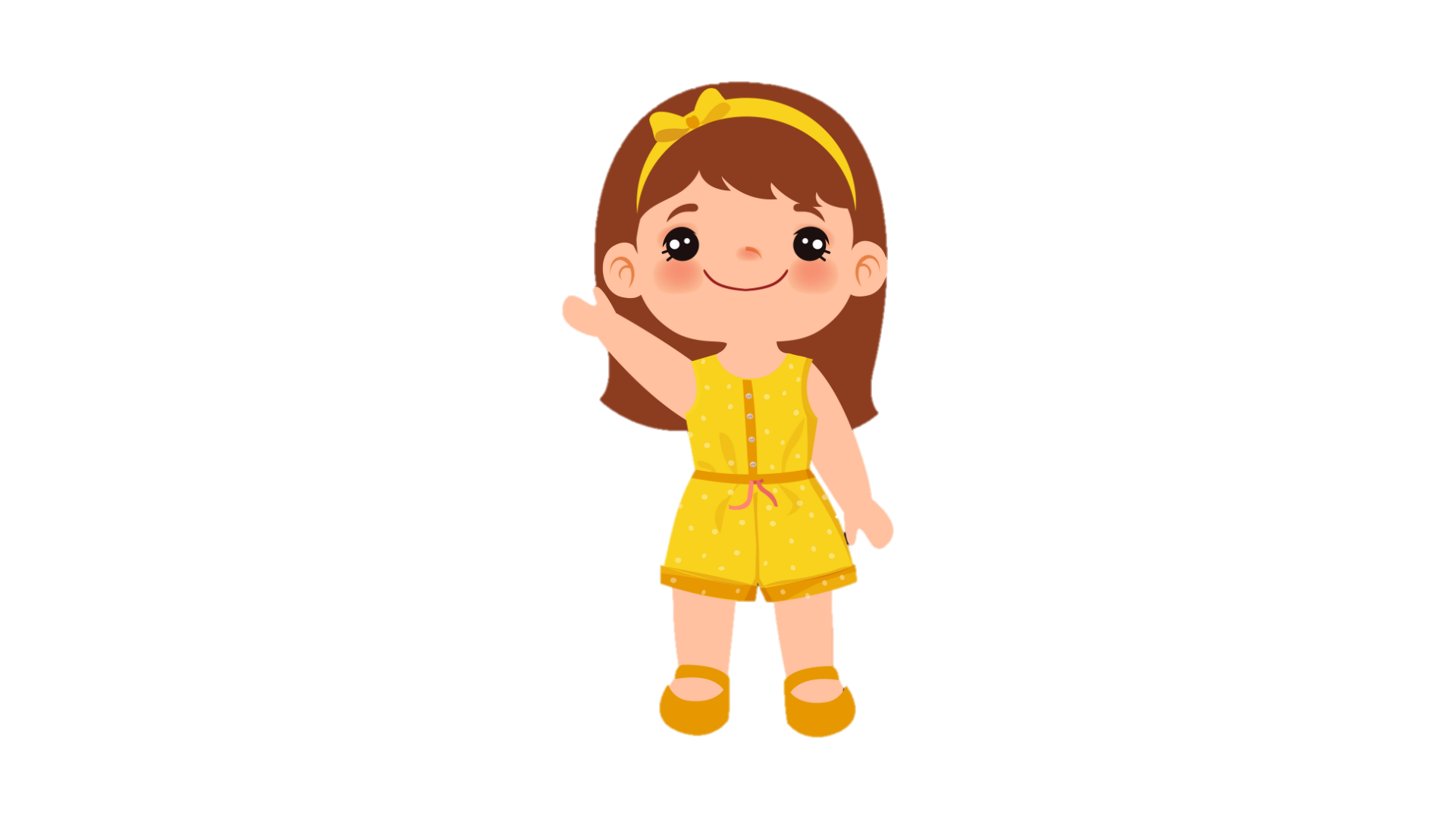 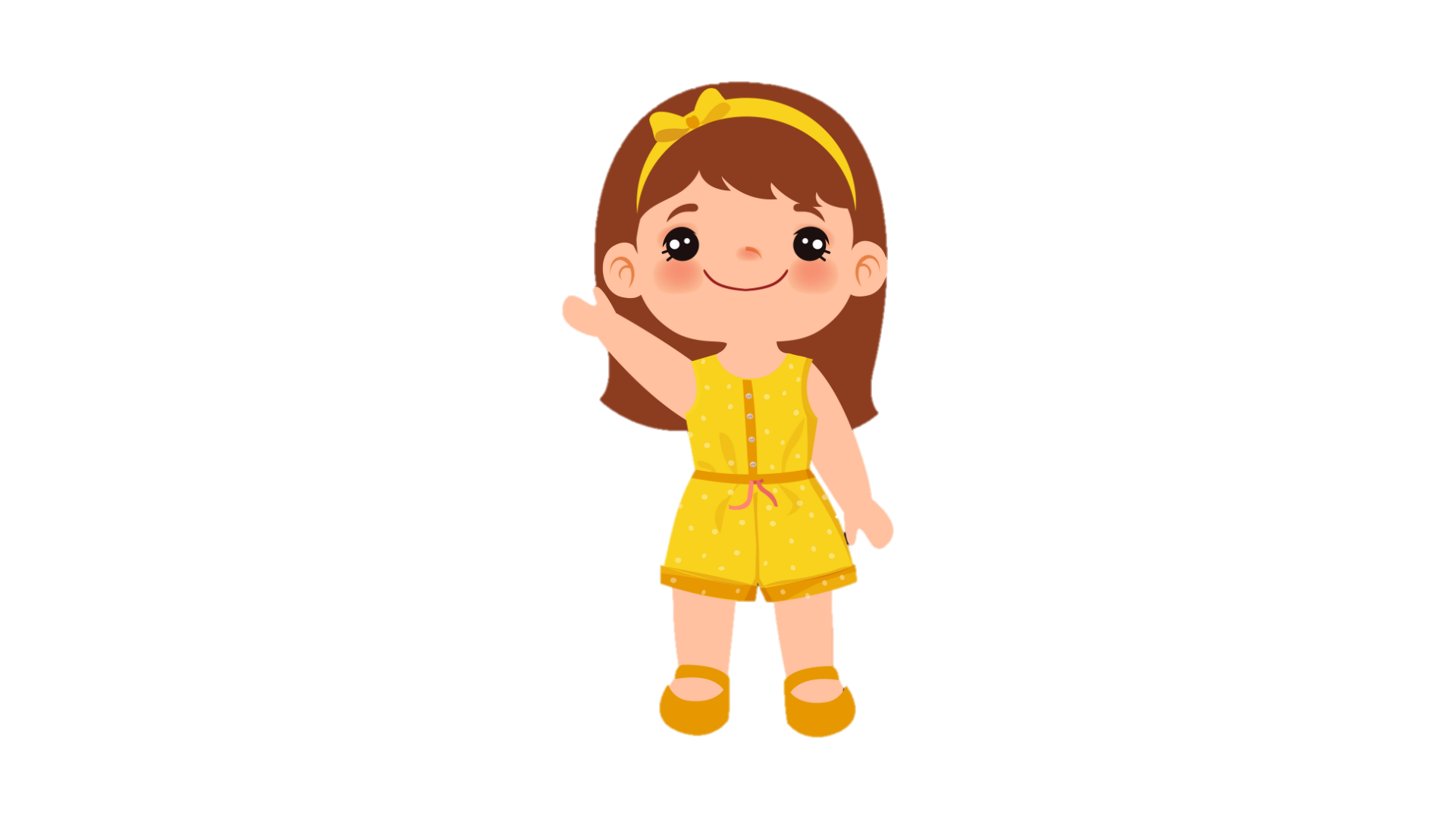 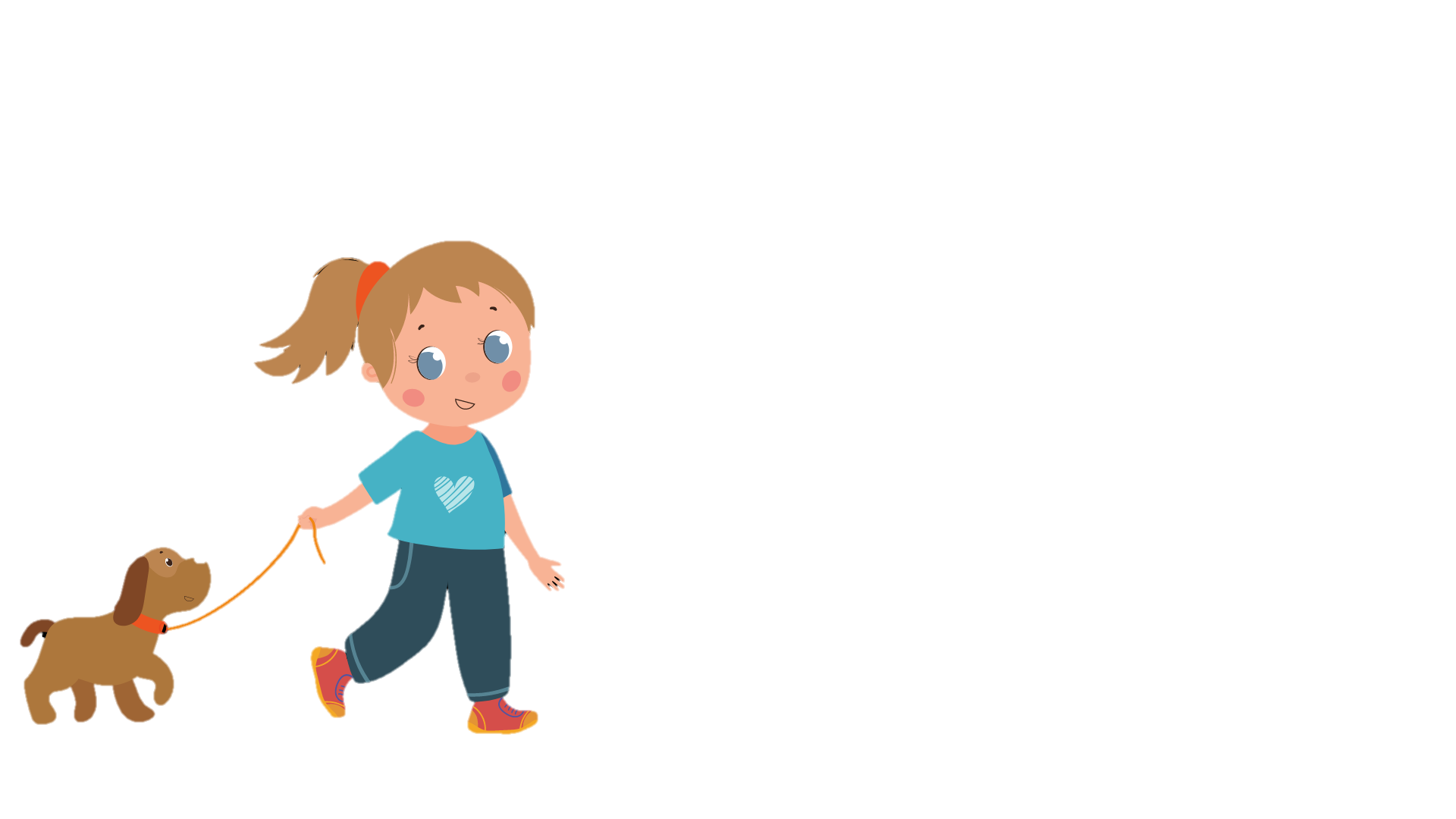 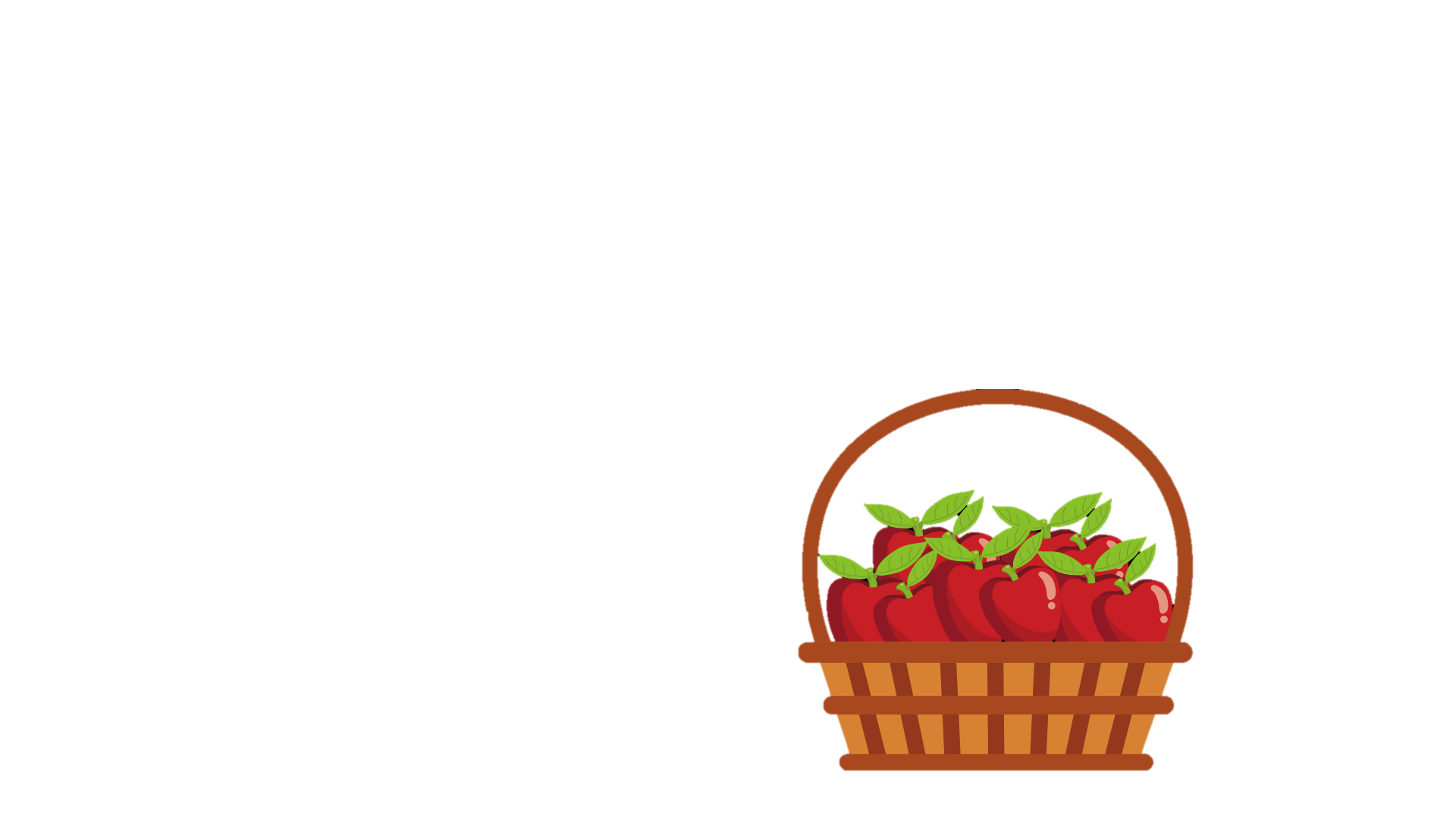 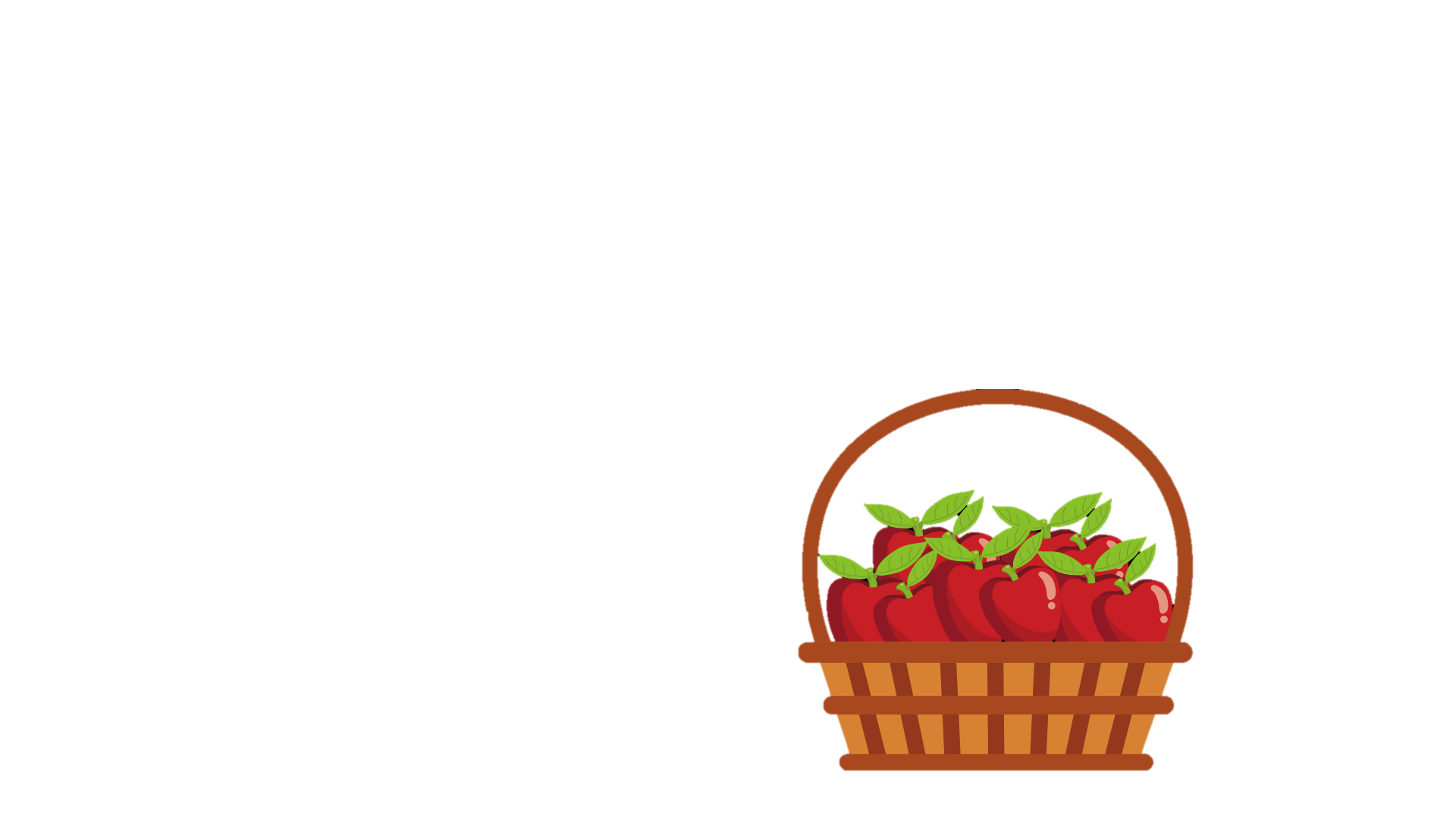 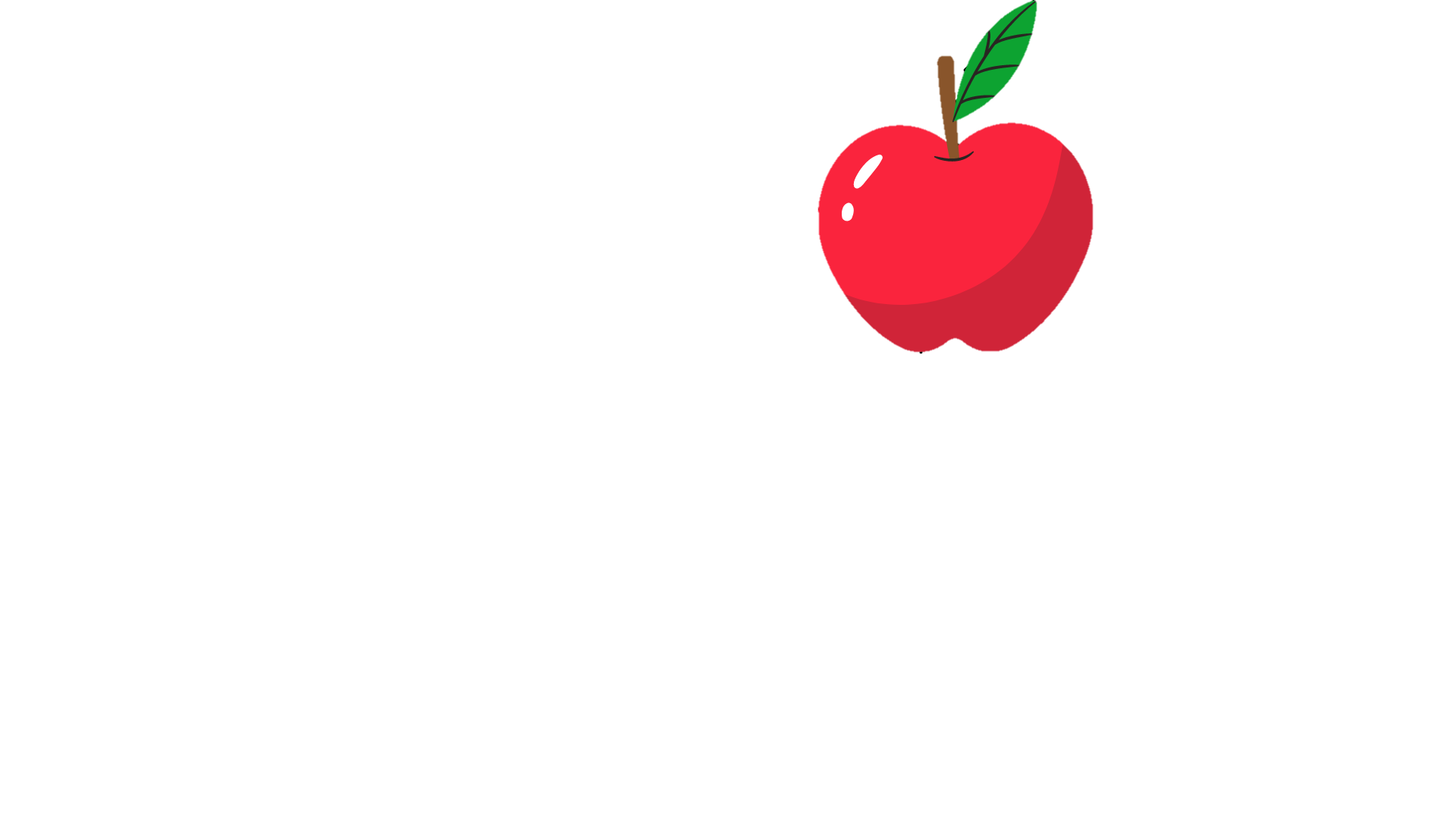 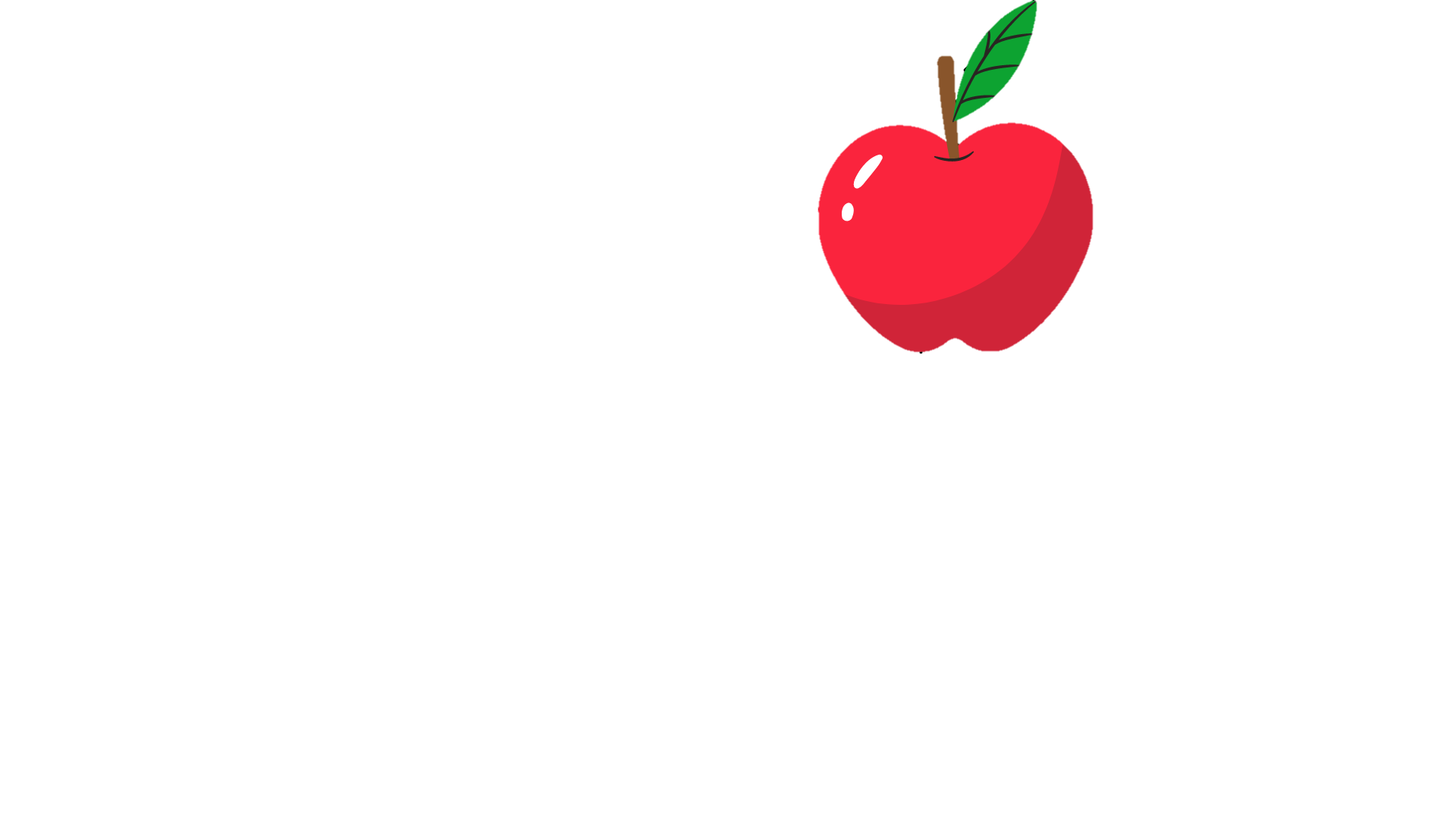 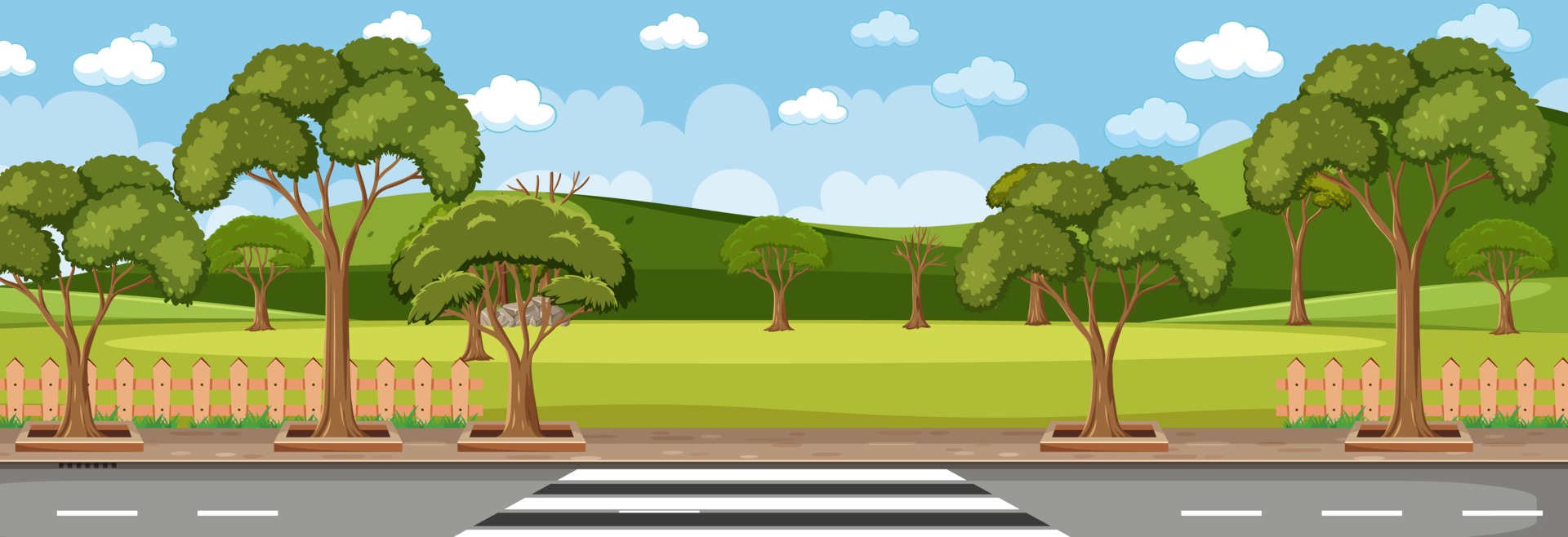 Các bạn bàn nhau cách giúp đỡ một em nhỏ có hoàn cảnh khó khăn trong tổ dân phố nhưng Na không muốn tham gia.
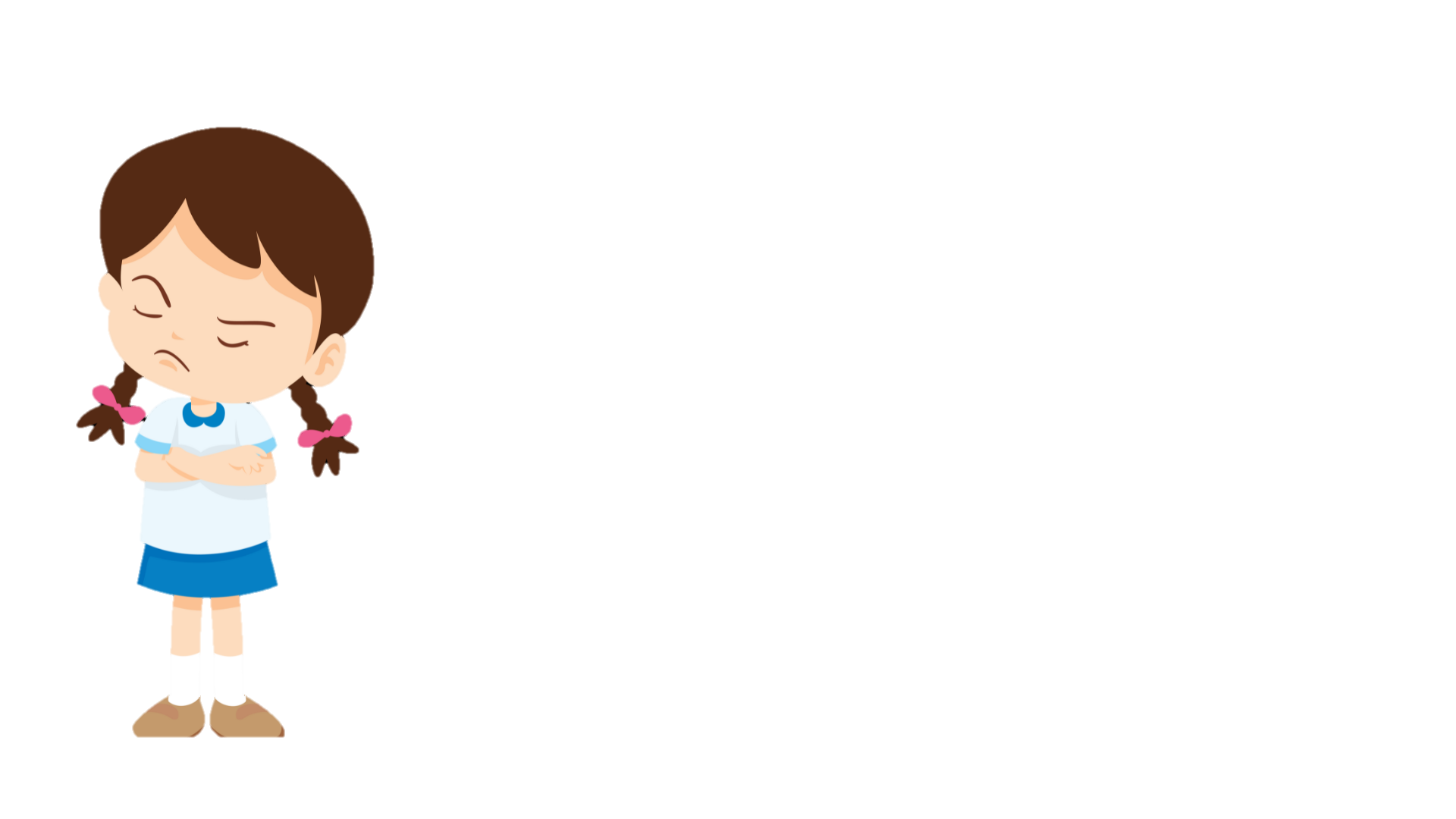 Khuyên Na nên biết cảm thông, chia sẻ với những người có hoàn cảnh khó khăn hơn mình và đóng góp một phần nhỏ để giúp đỡ em.
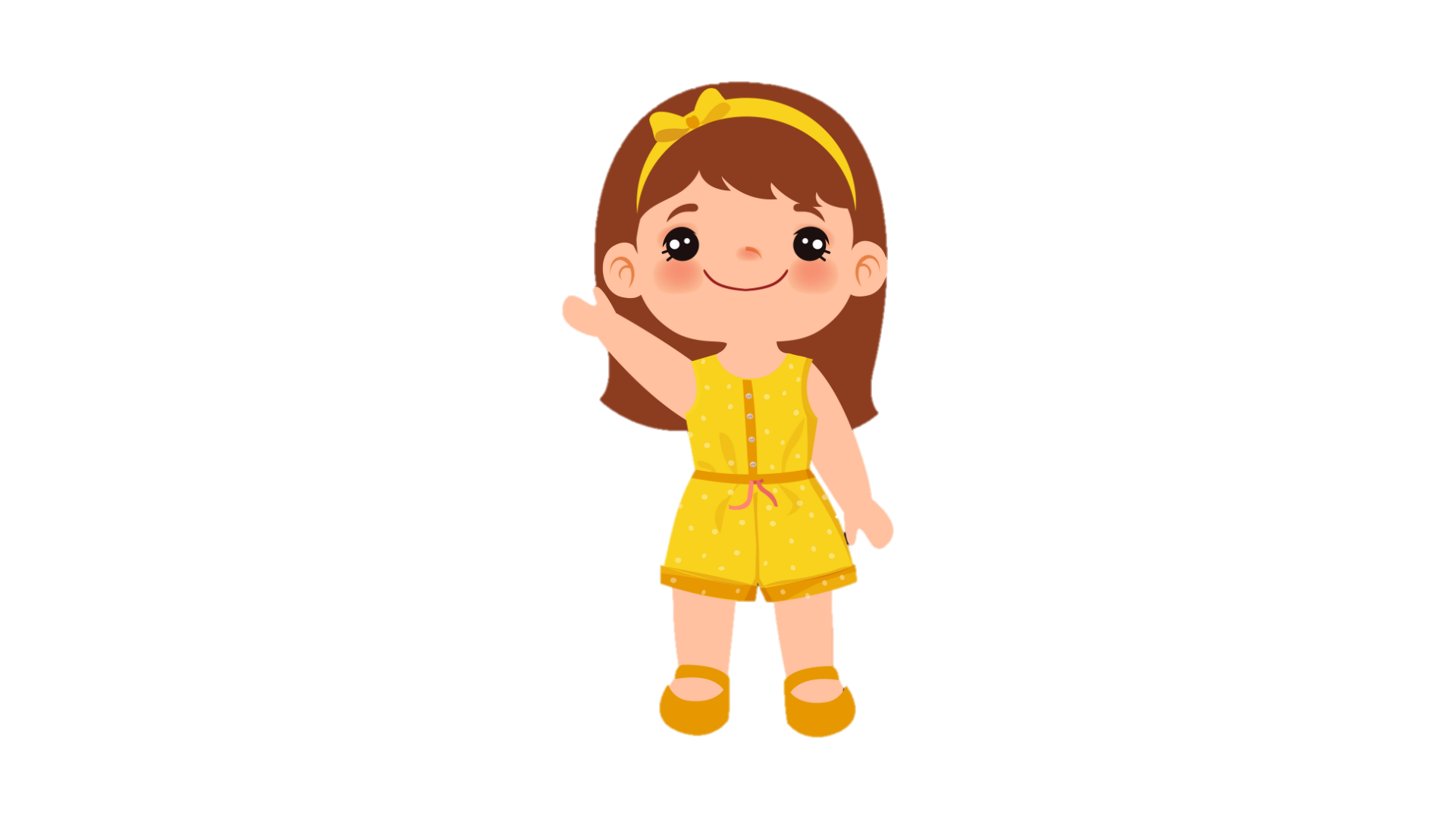 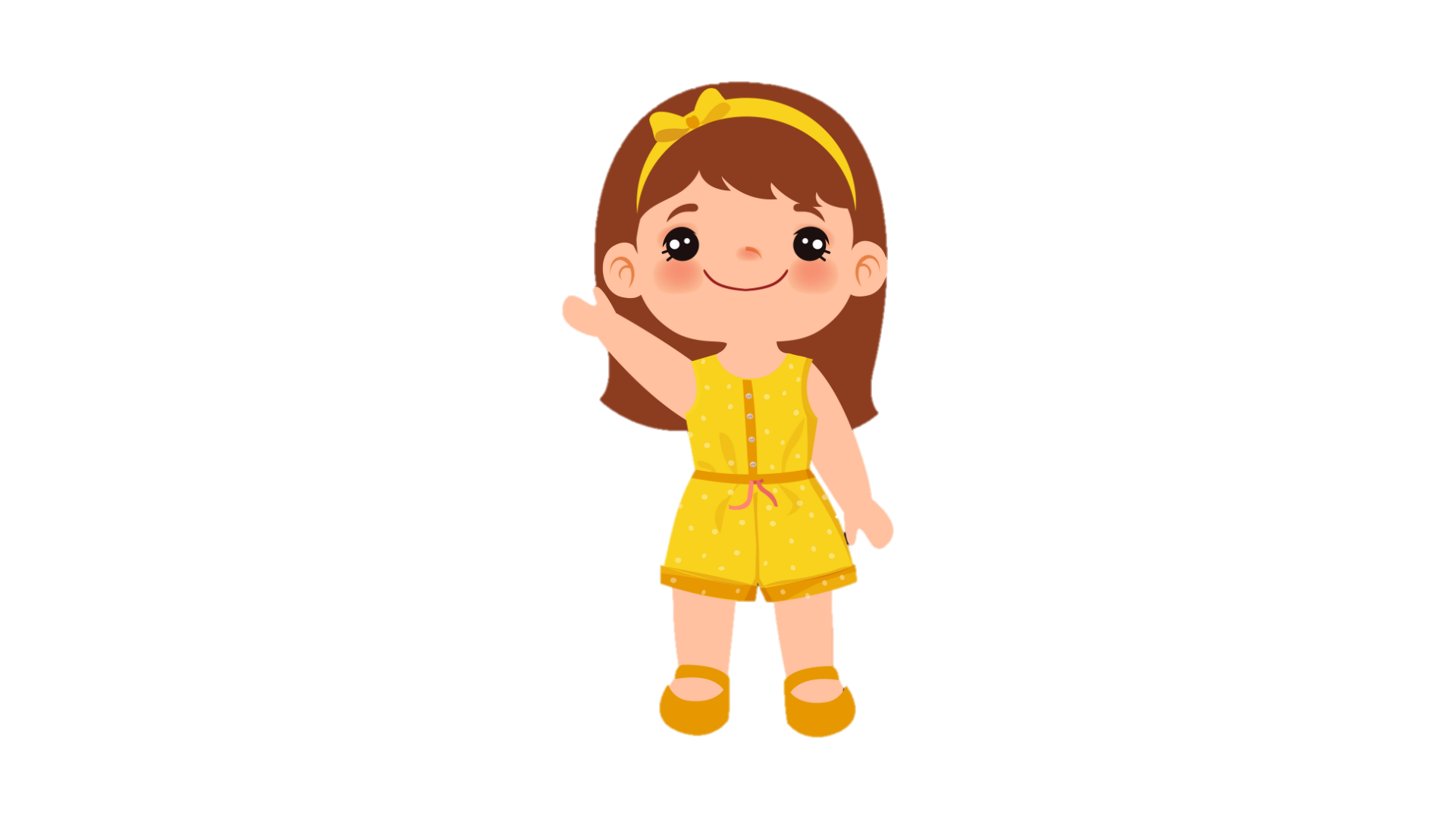 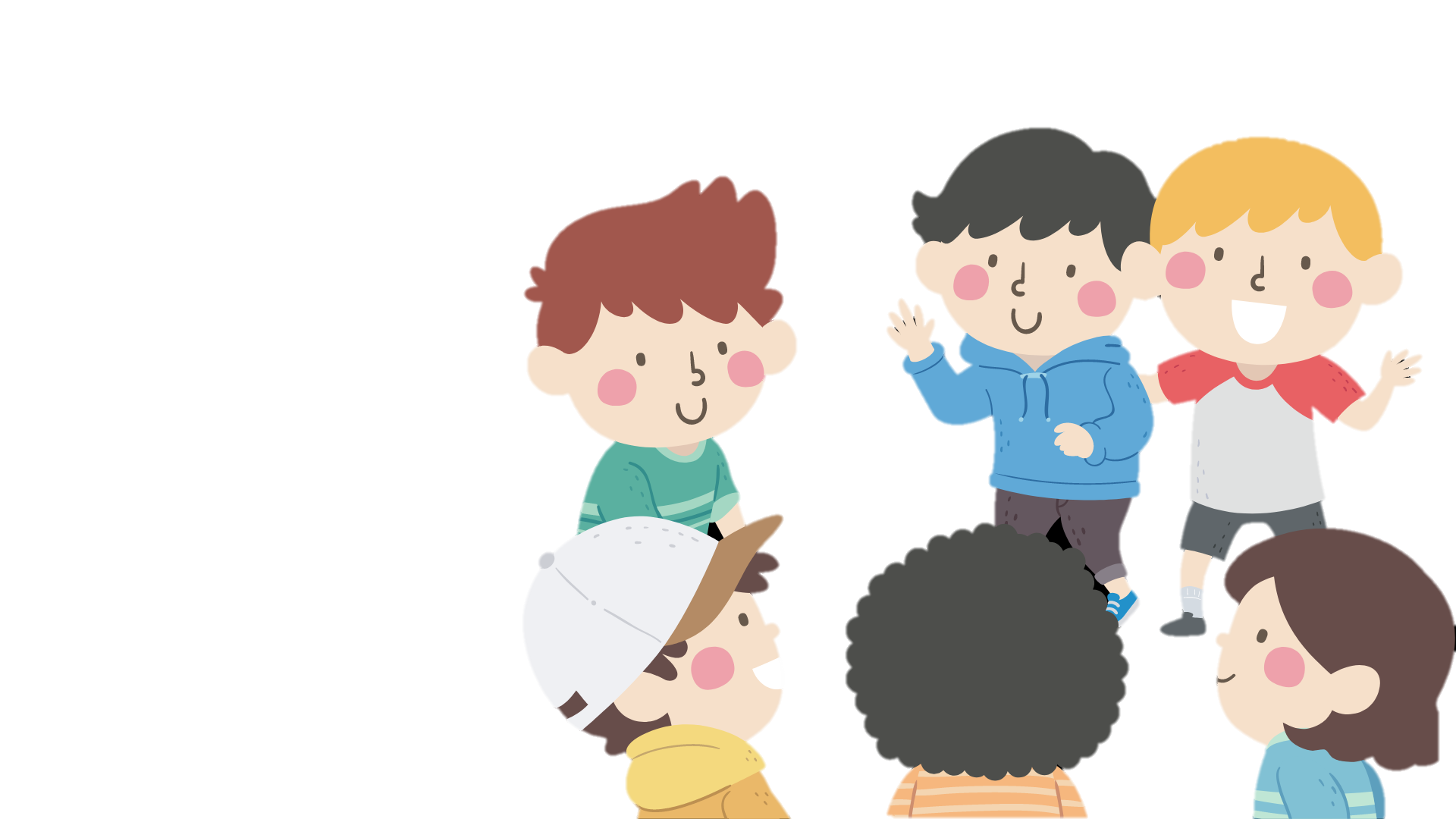 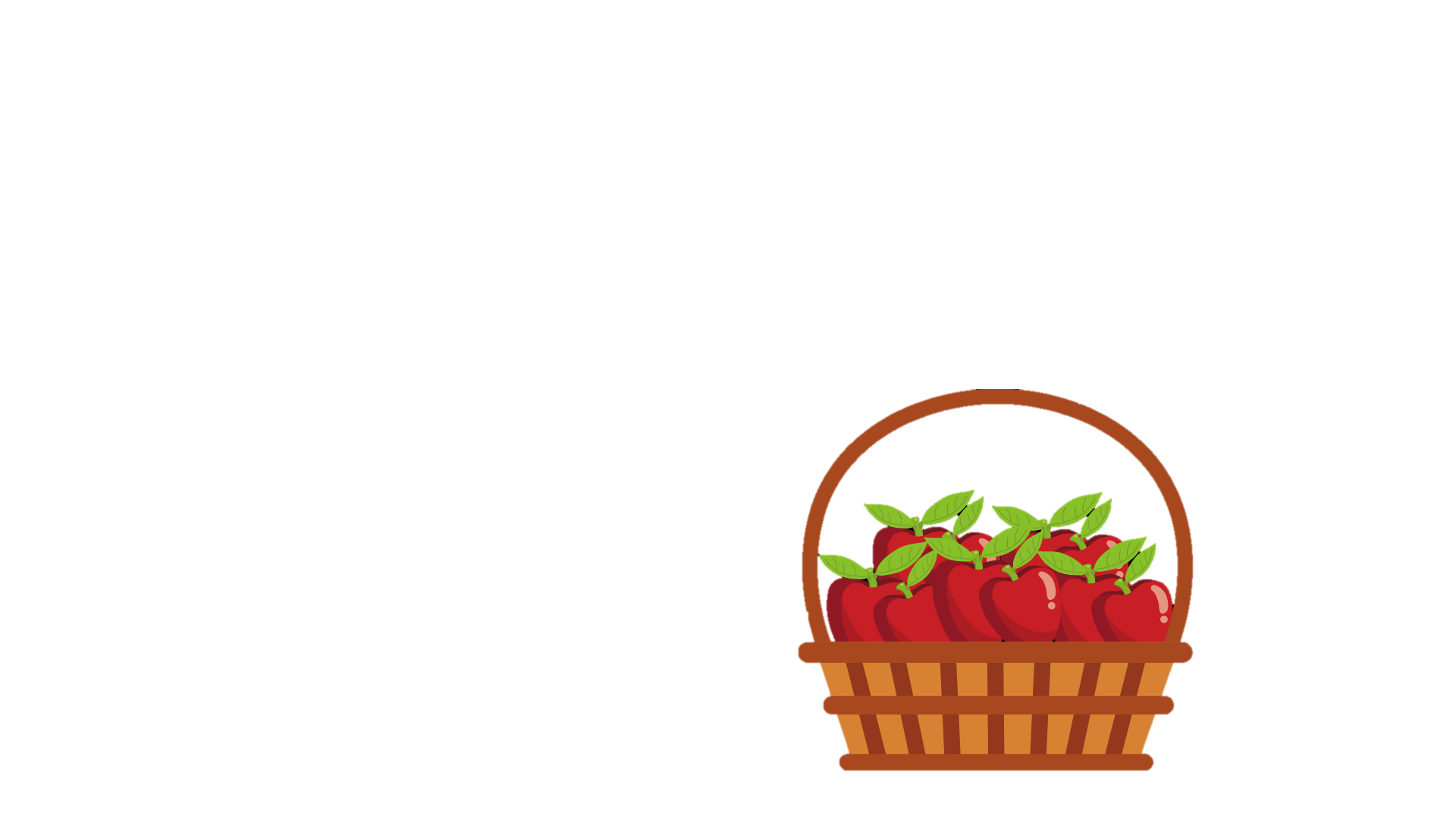 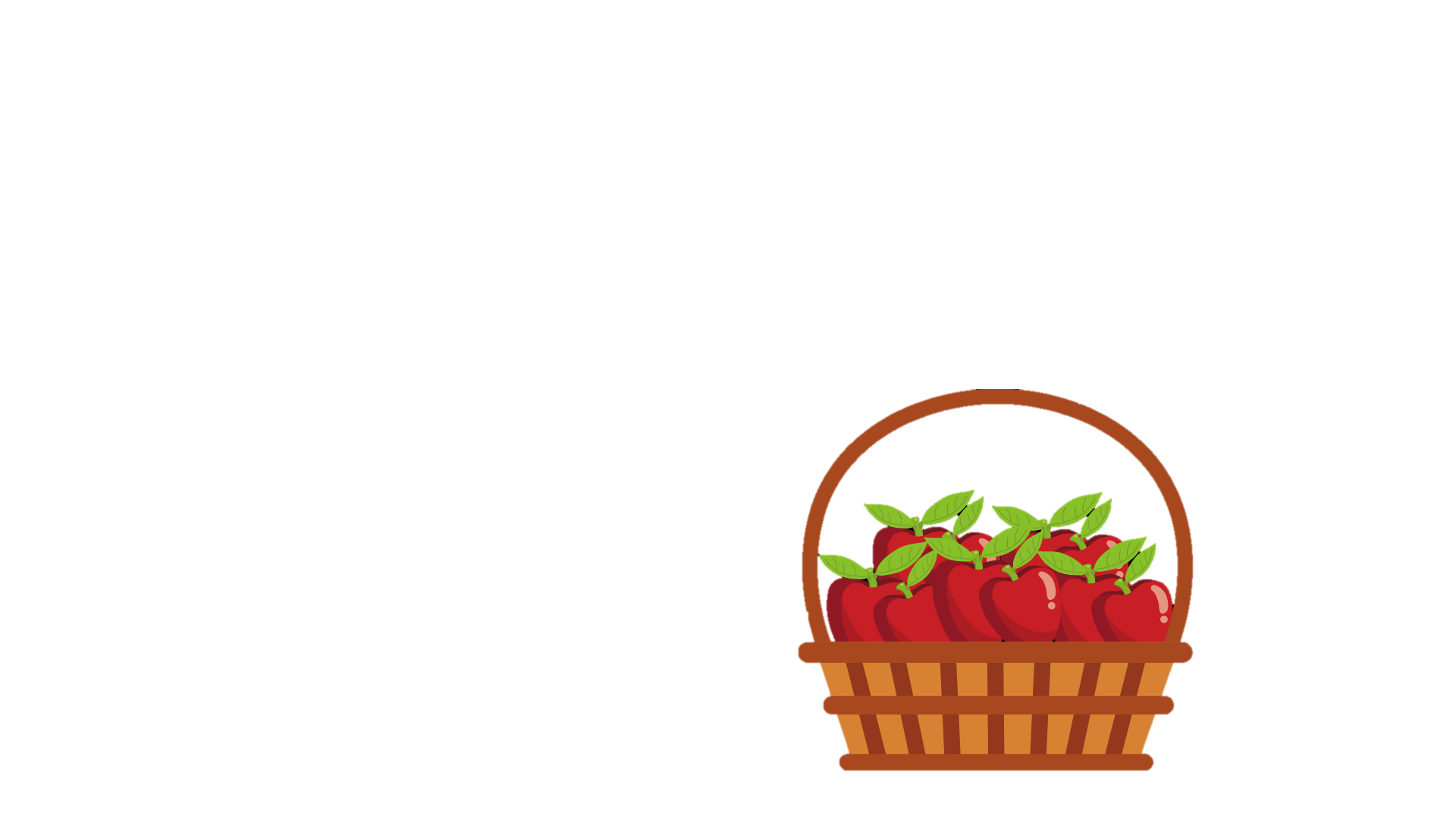 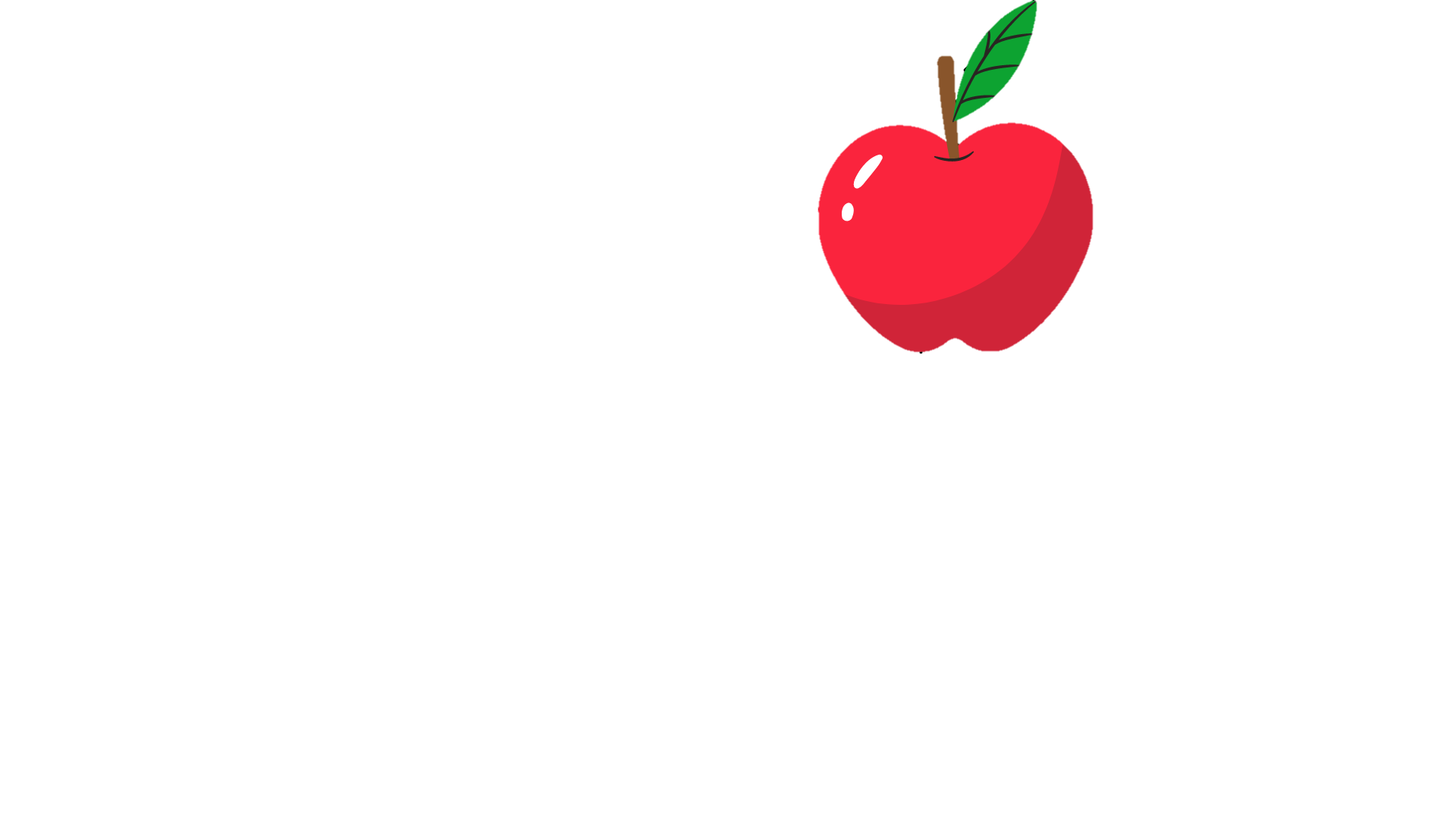 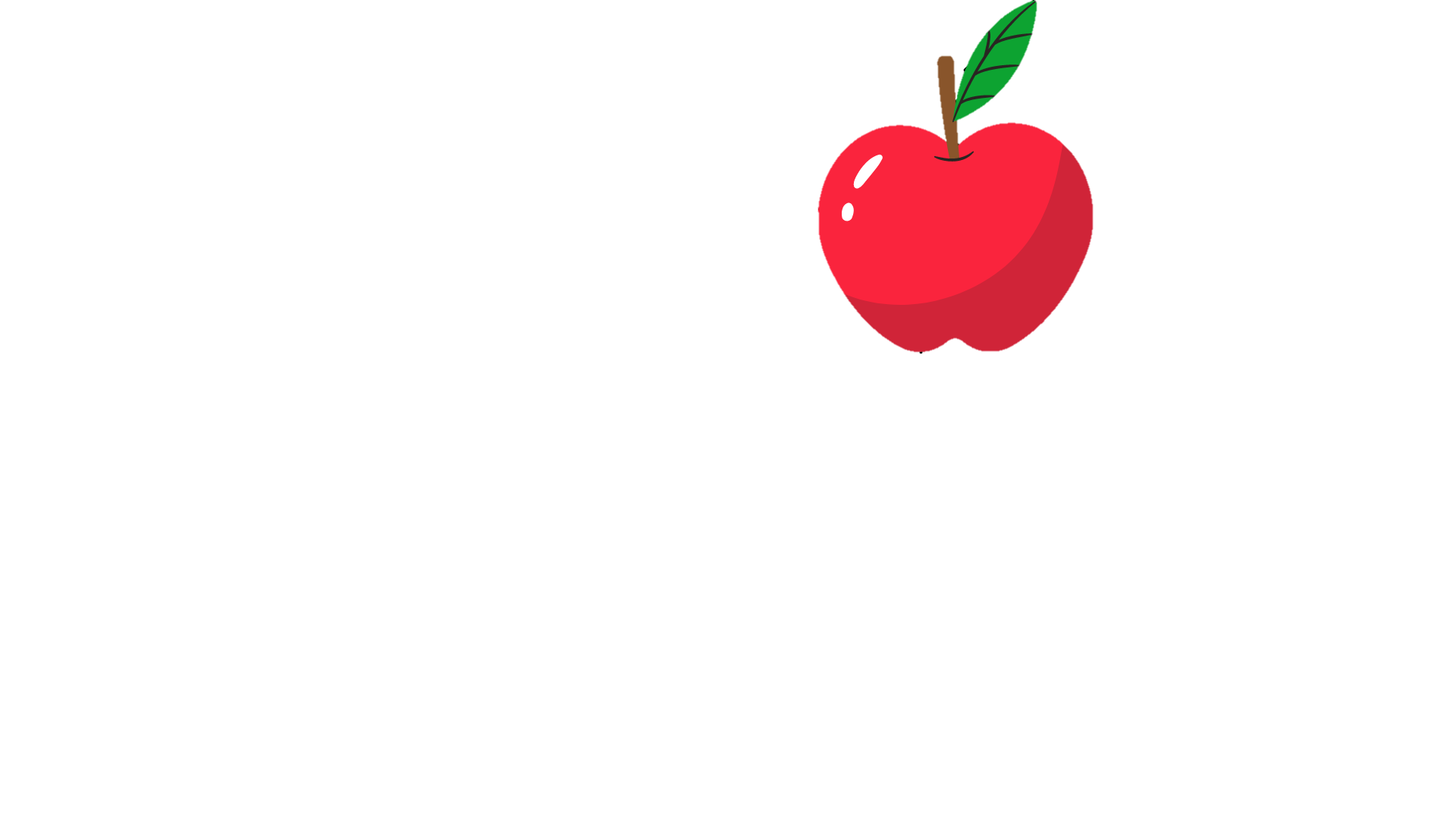 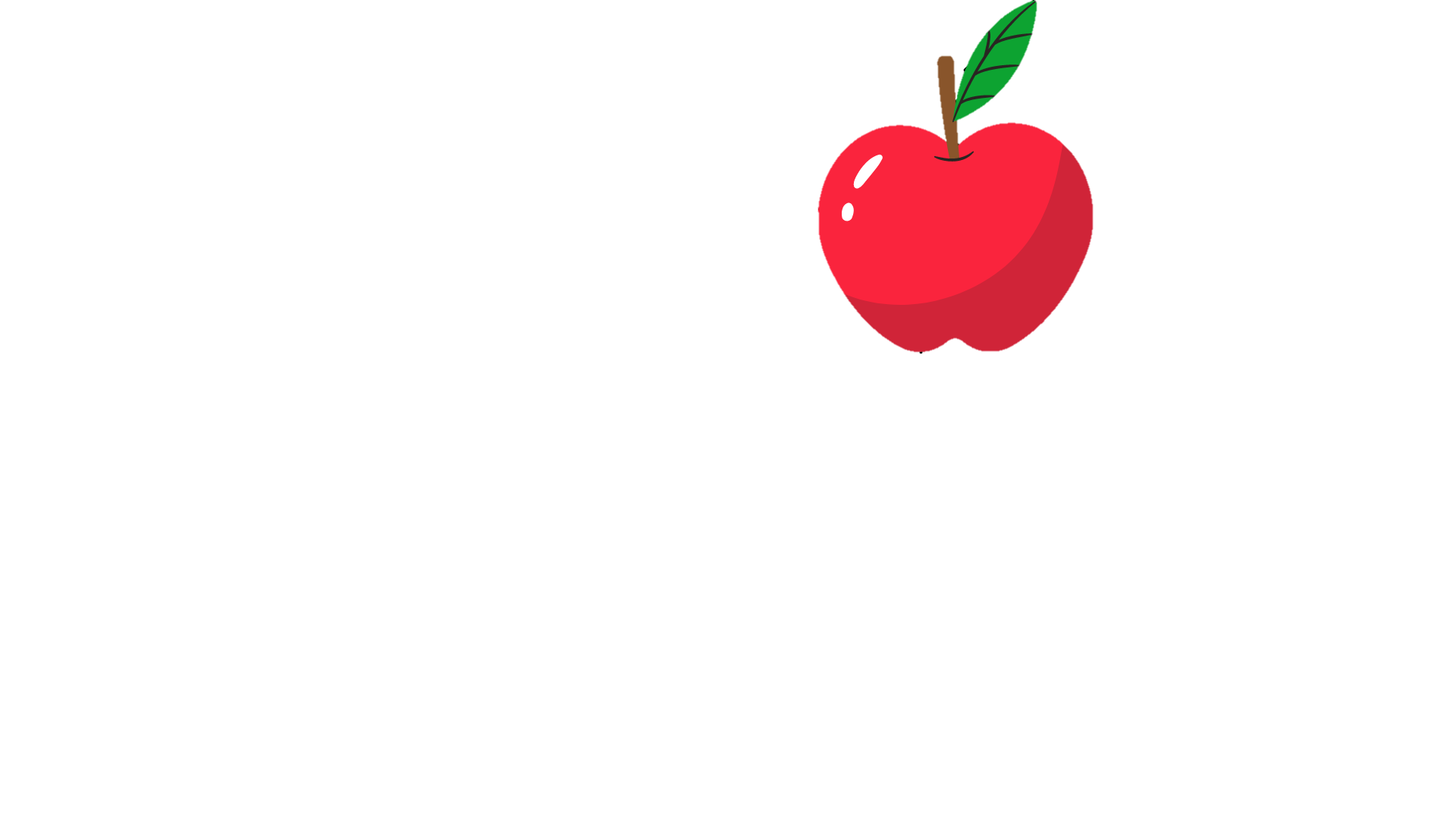 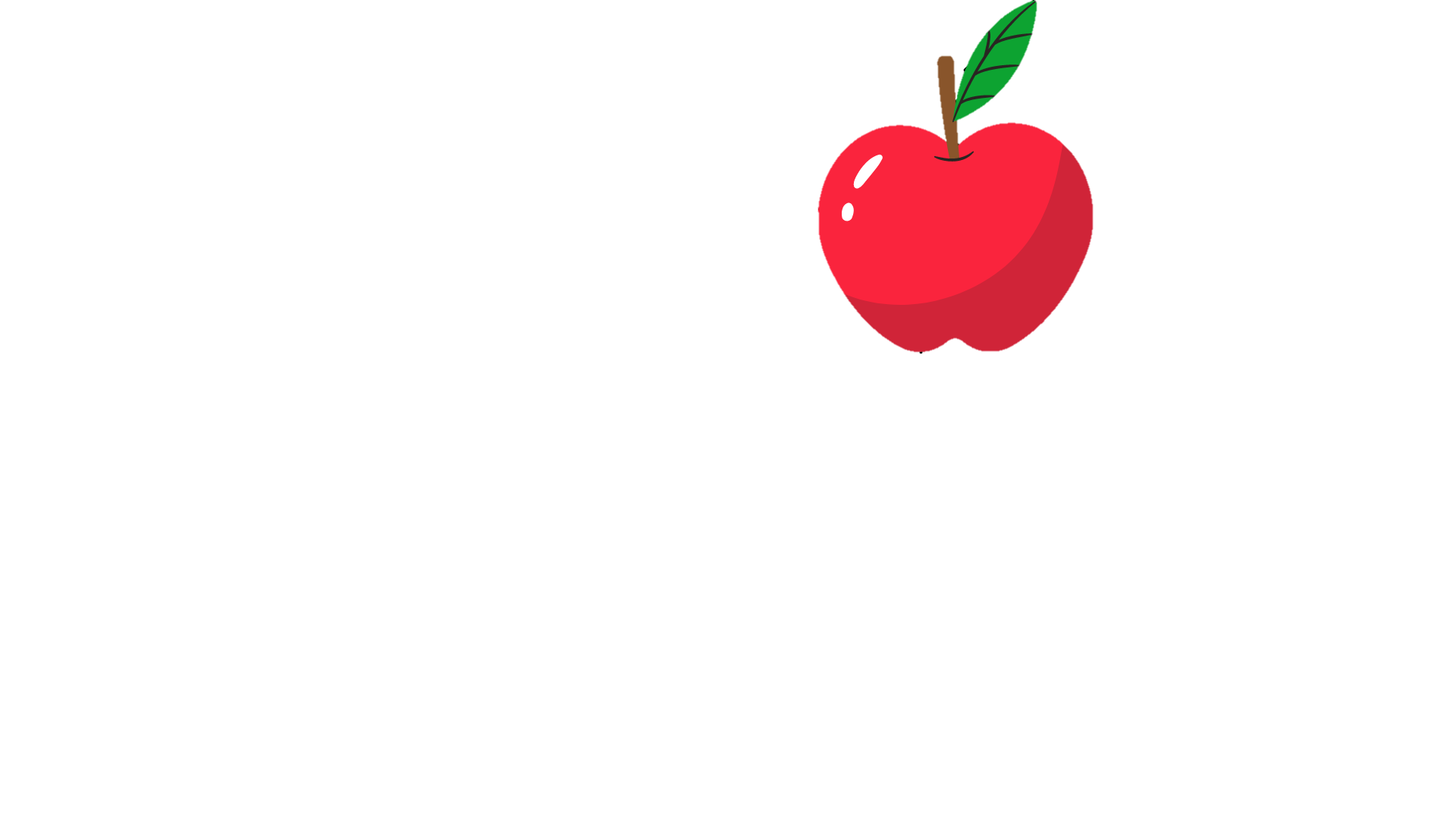 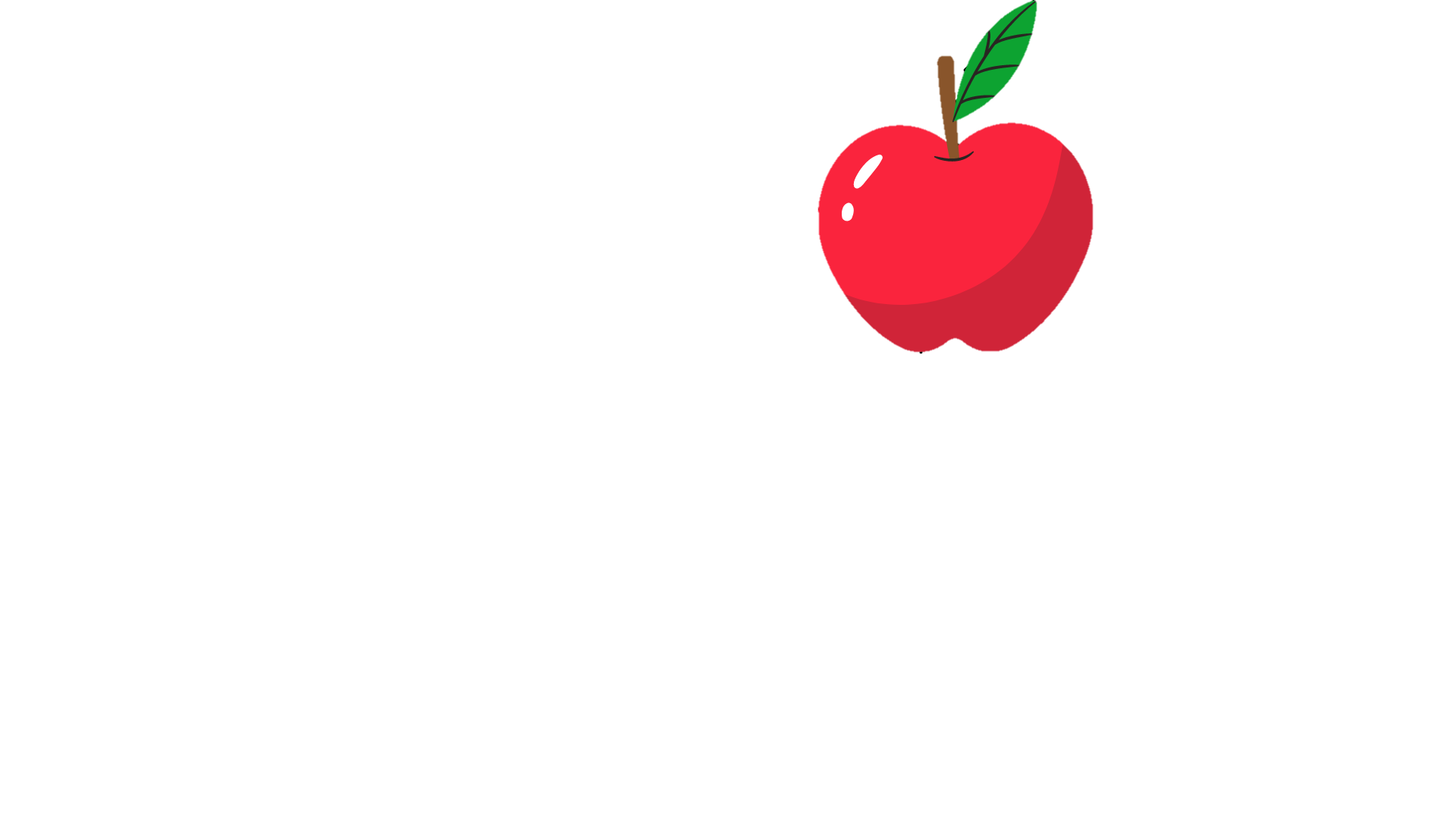 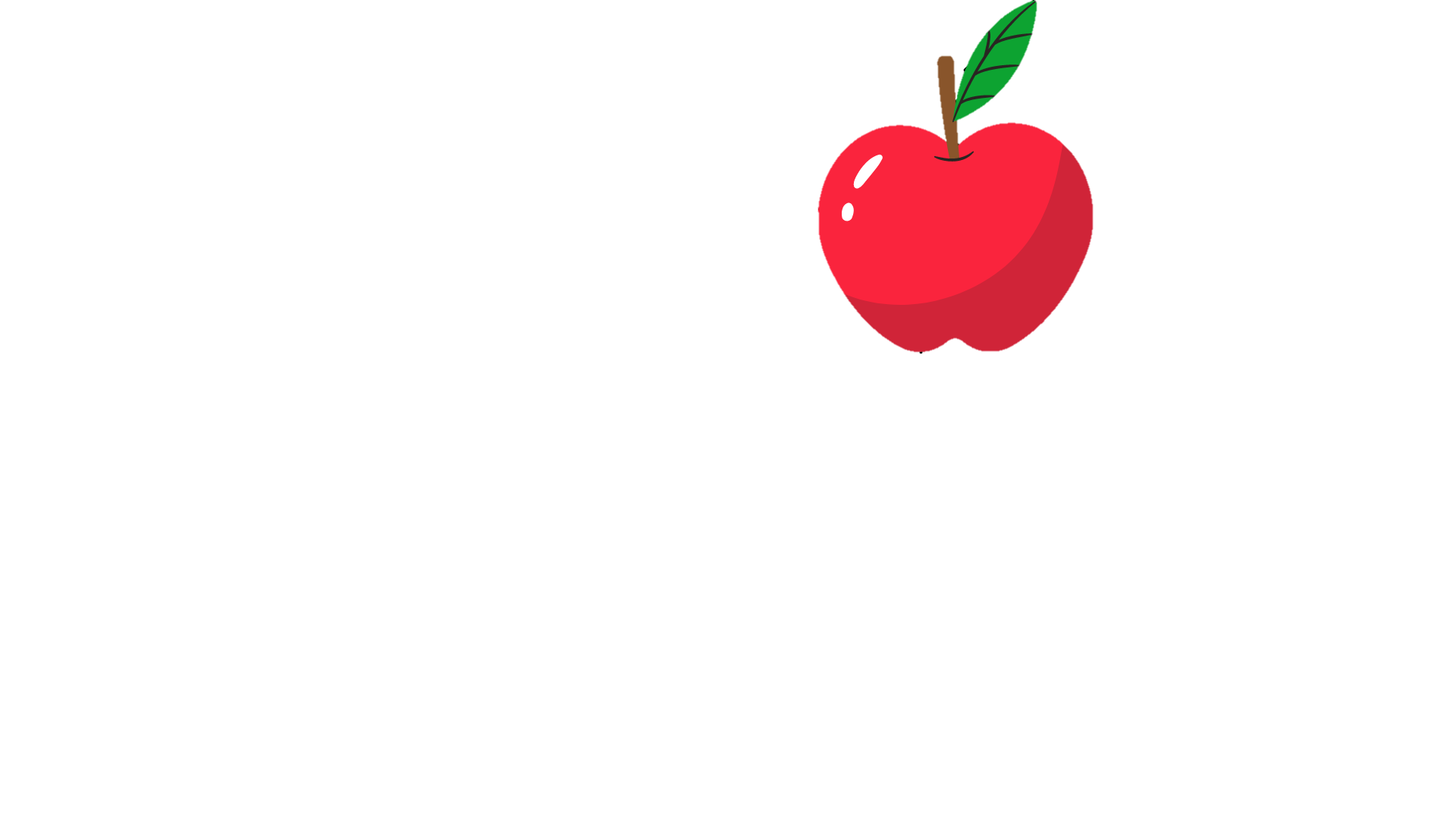 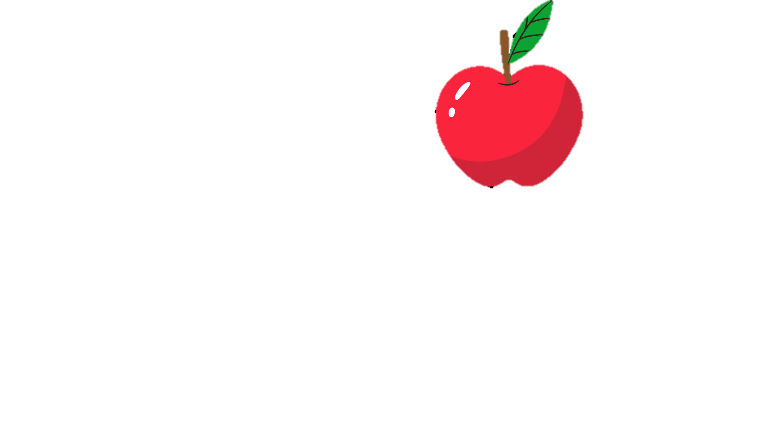 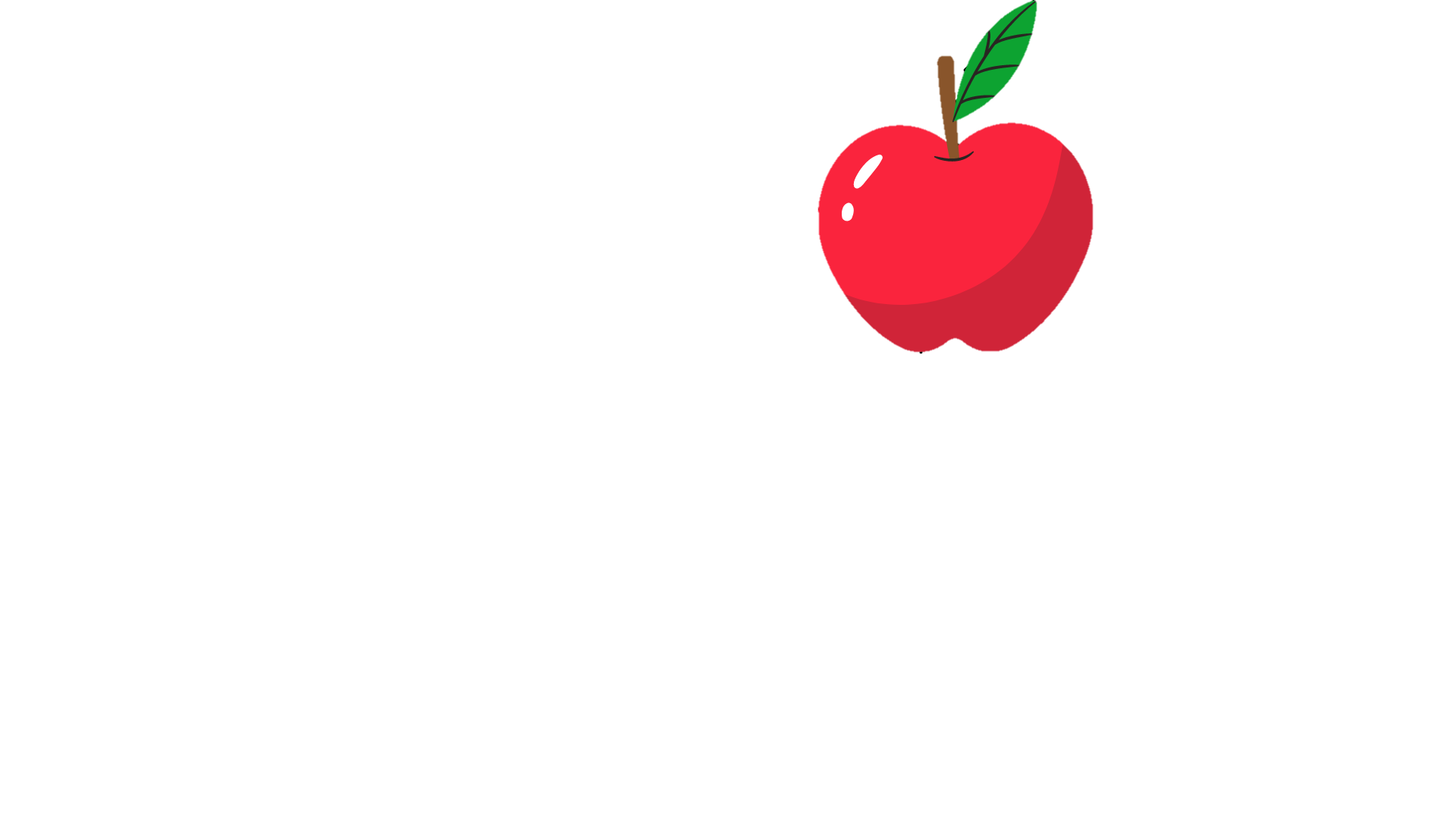 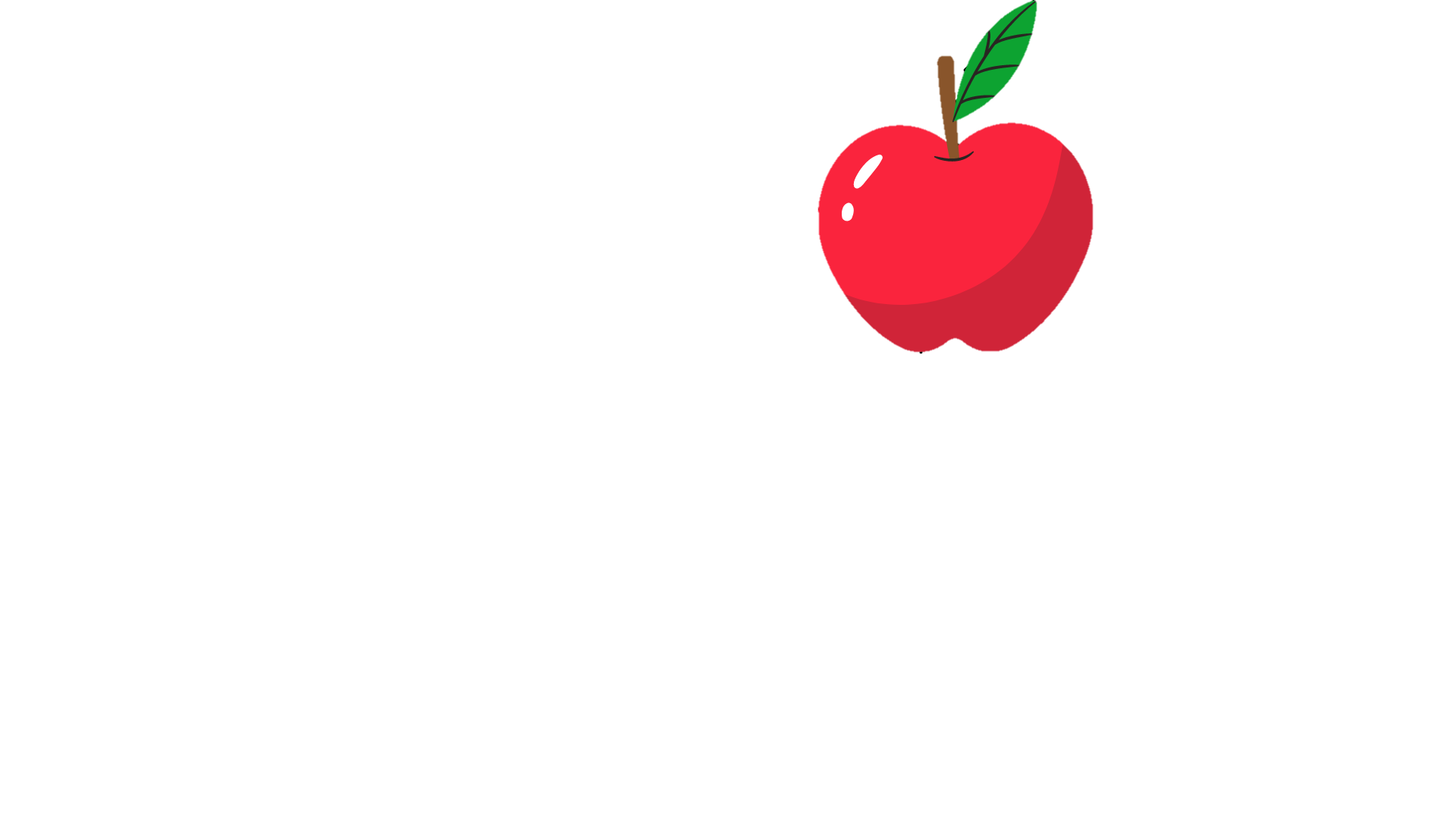 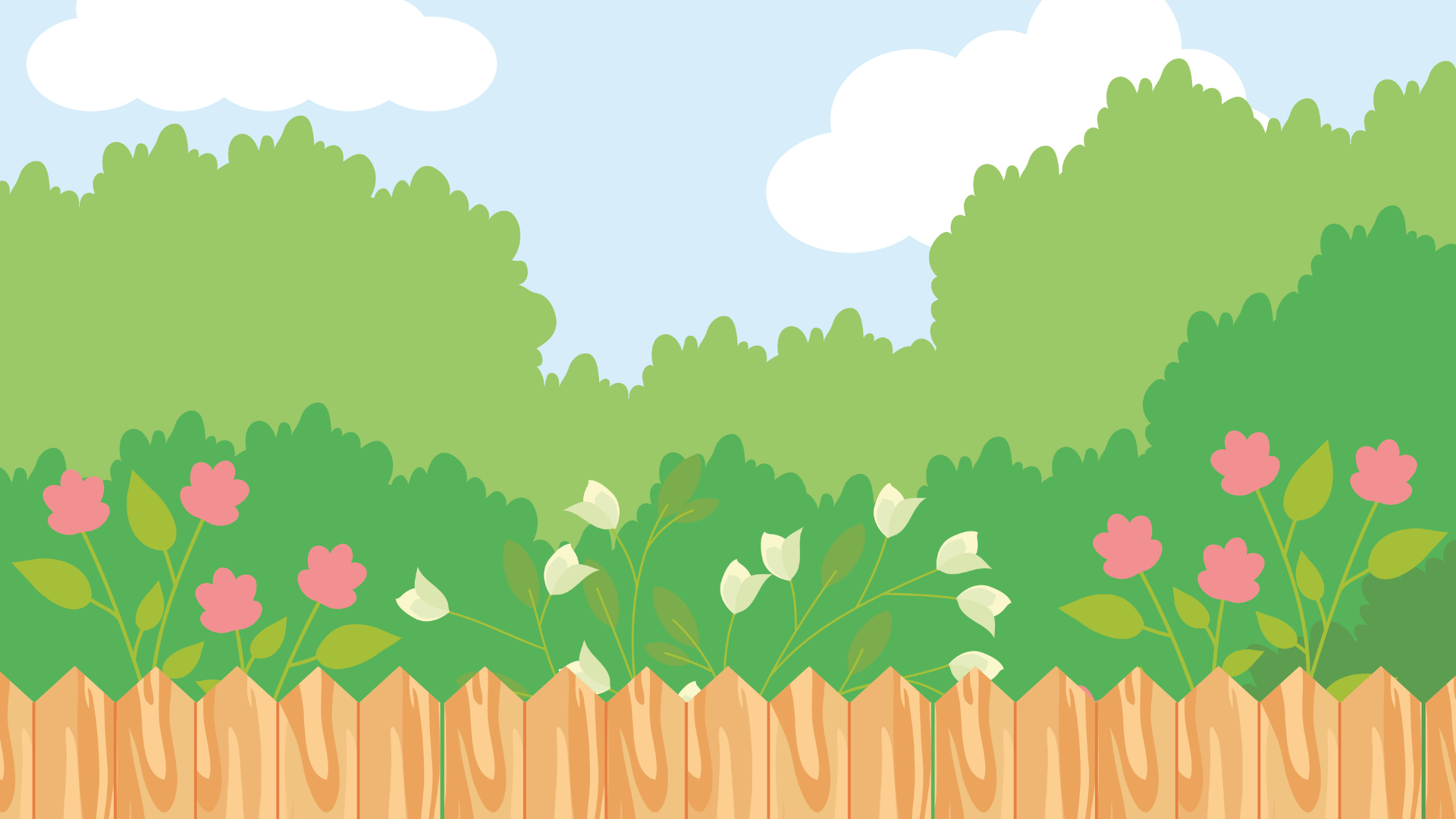 Bạn cần nhớ:
Bạn cần nhớ
Thường xuyên nhắc nhở bạn bè, người thân quan tâm, giúp đỡ hàng xóm láng giềng.
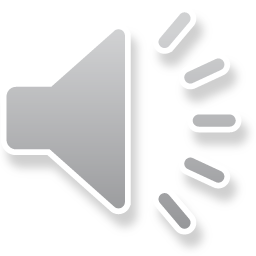 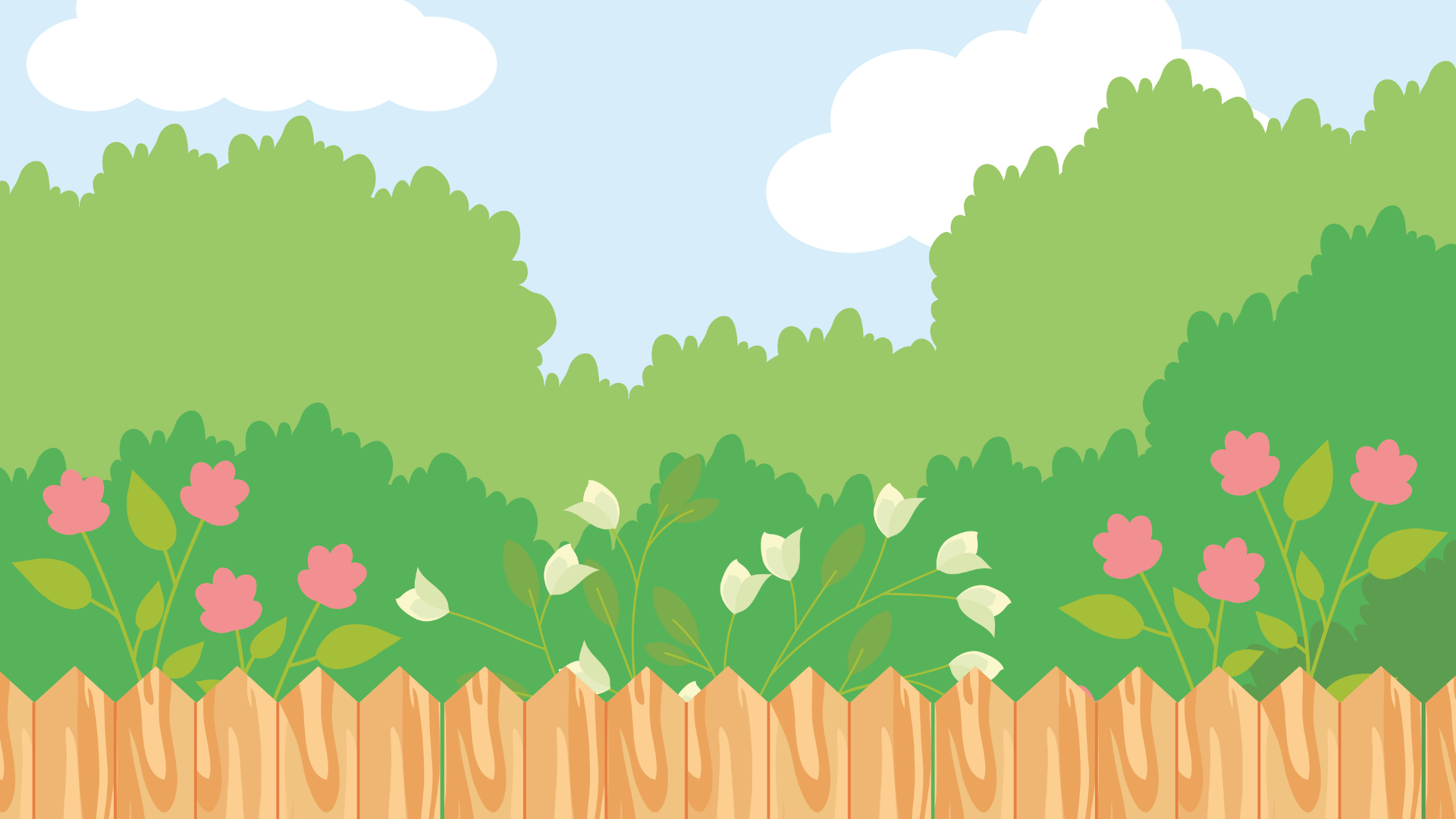 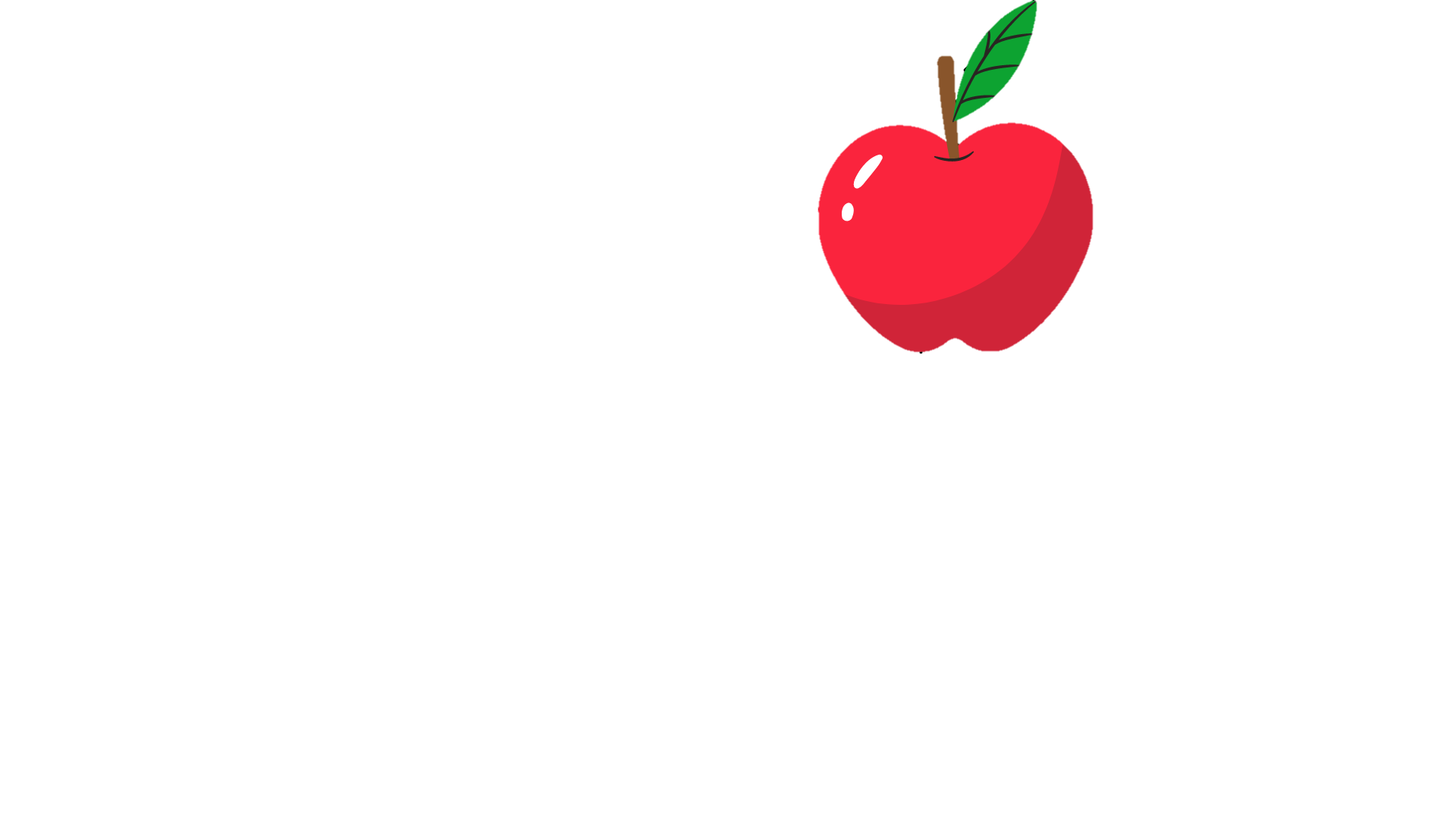 Cảm ơn các bạn đã cùng mình gửi tặng những quả táo yêu thương này đến hàng xóm láng giềng!
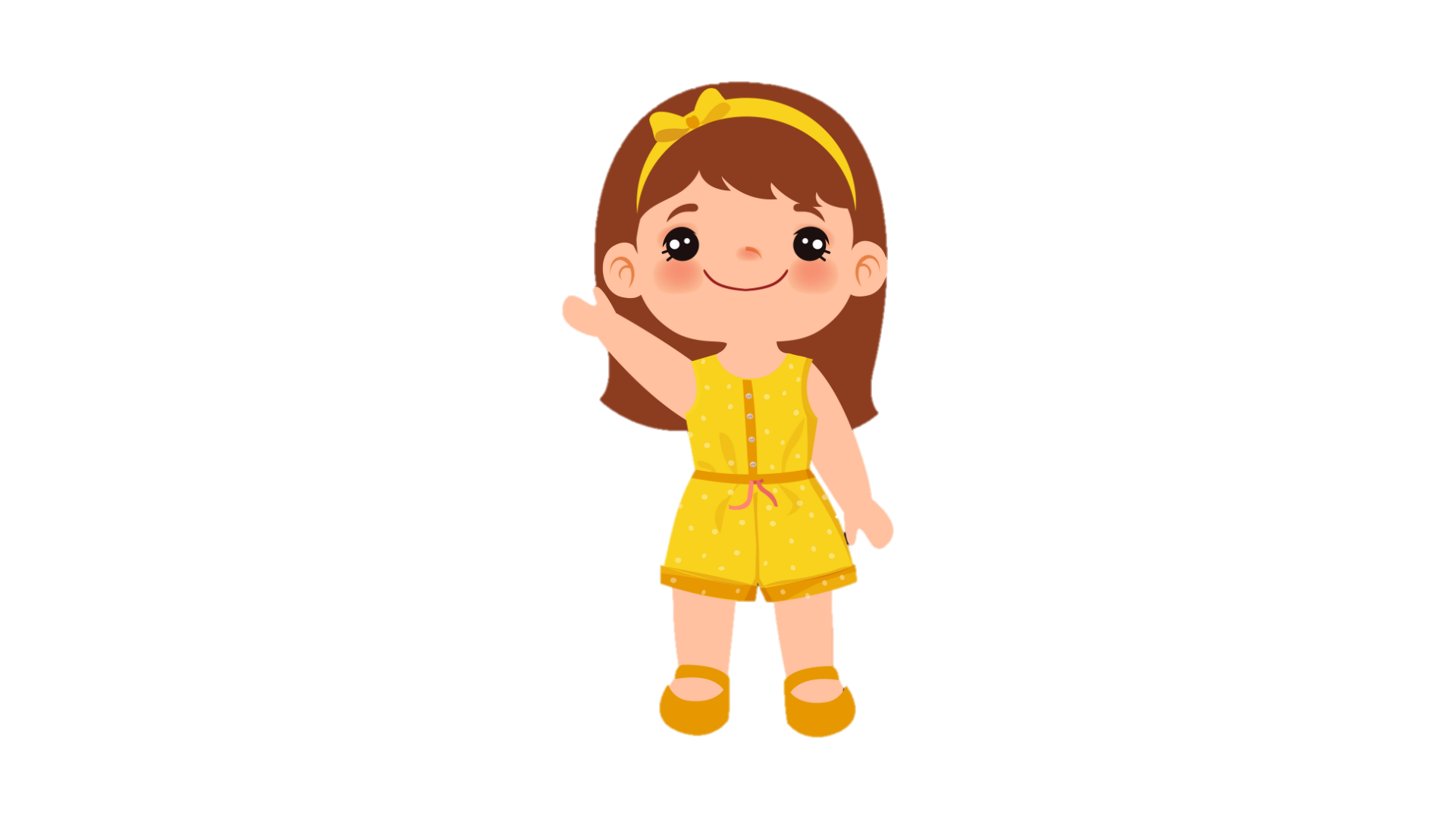 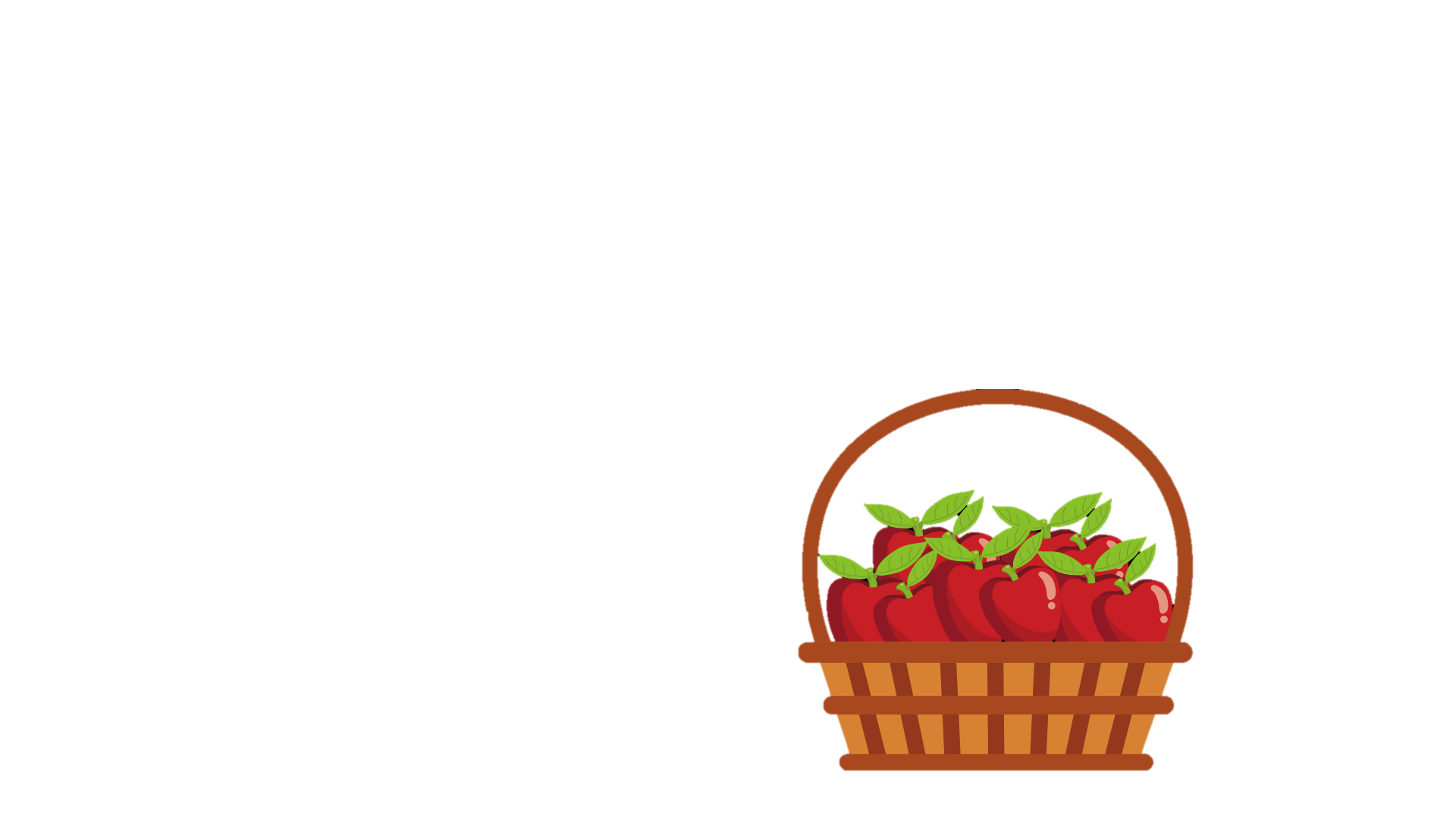 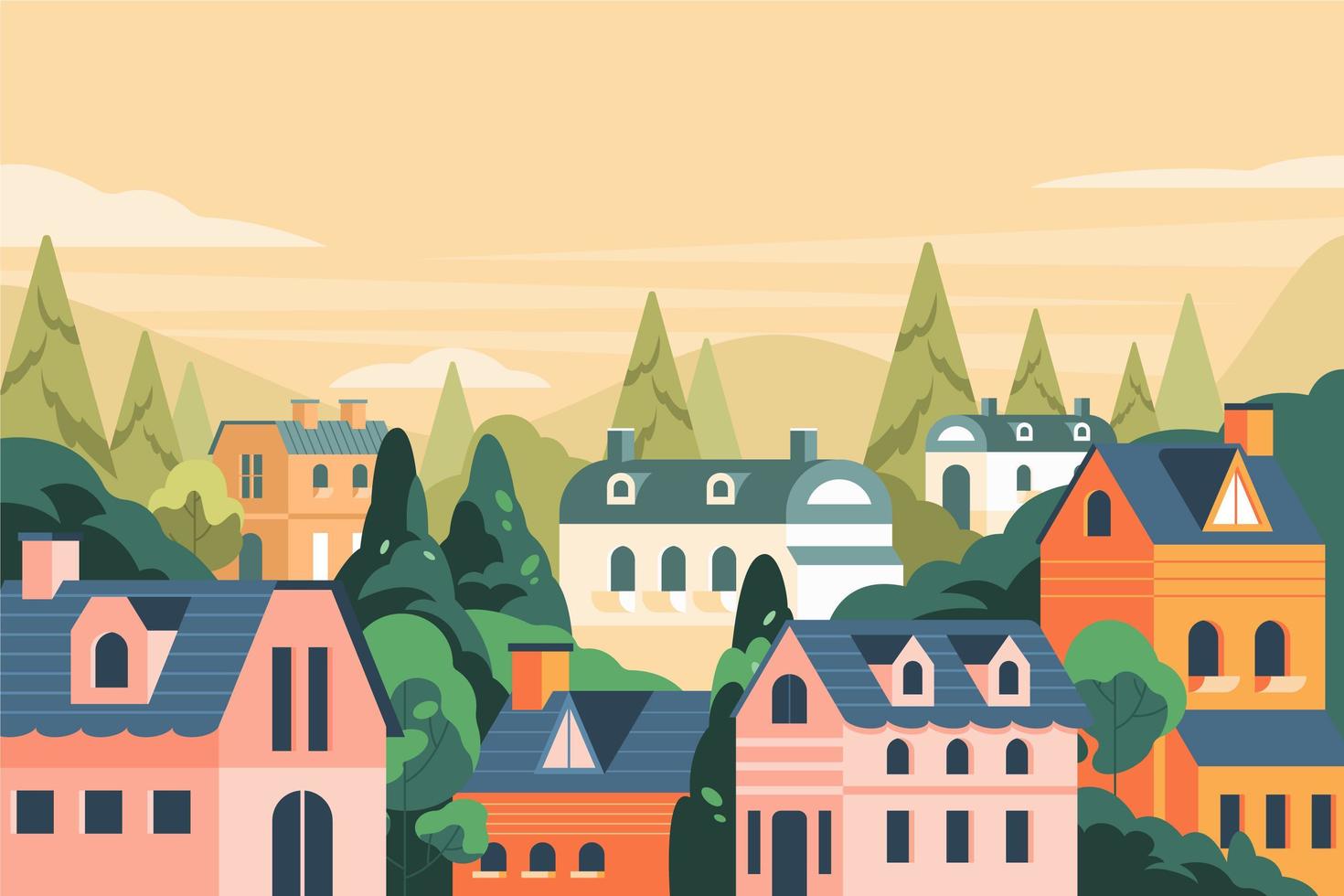 Đánh giá
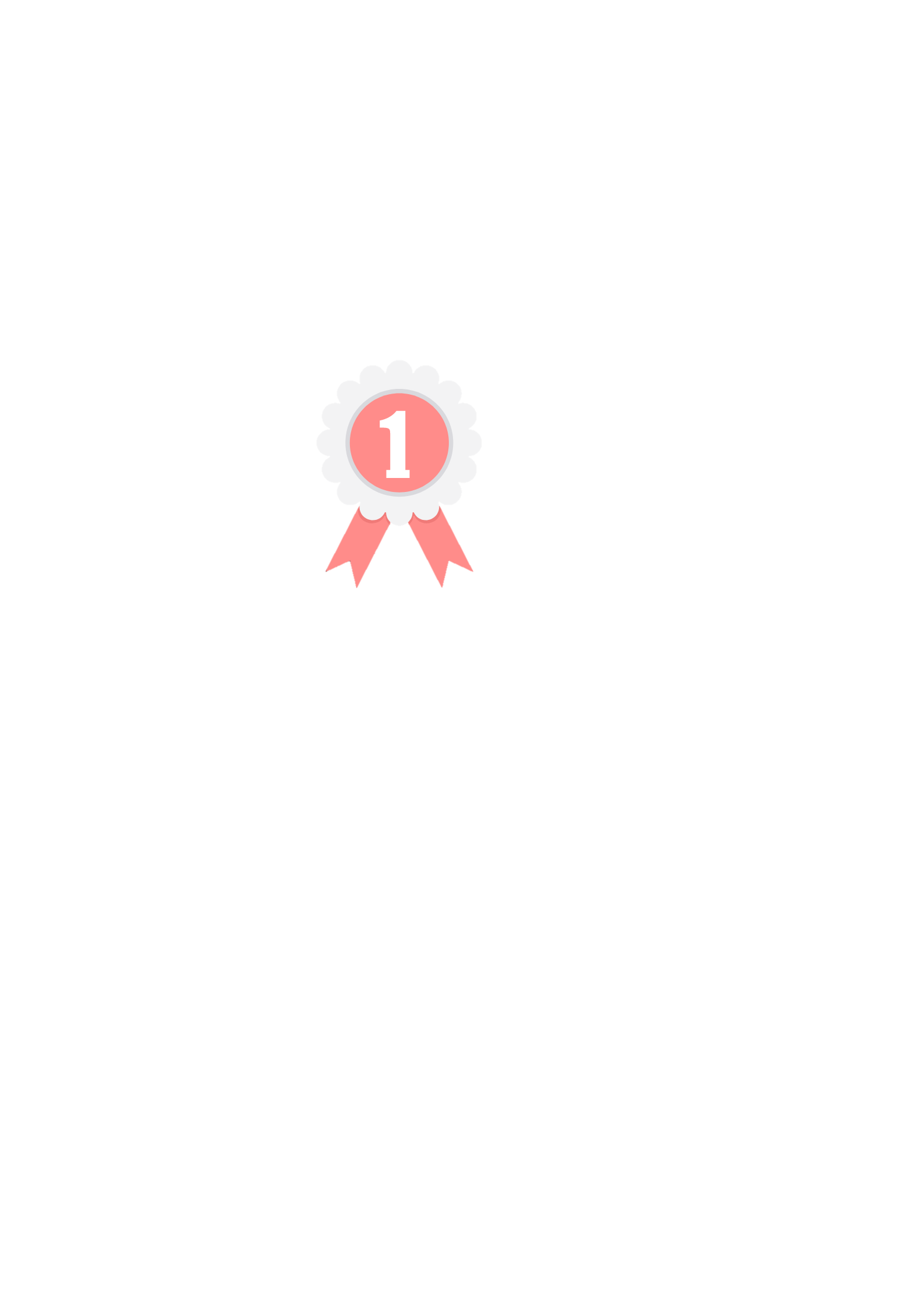 HS nêu được một số biểu hiện của việc quan tâm đến hàng xóm láng giềng.
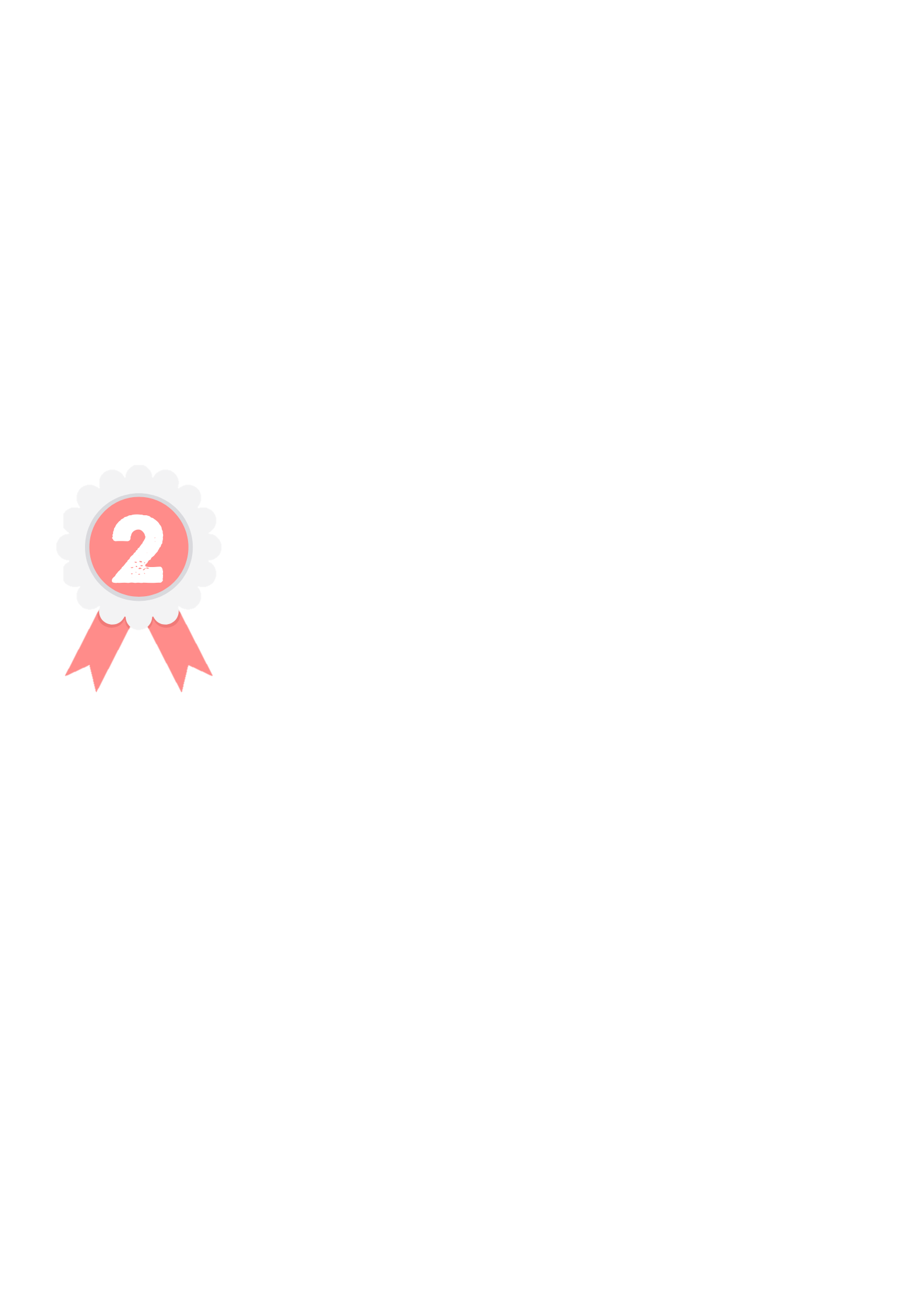 HS biết vì sao phải quan tâm đến hàng xóm láng giềng;
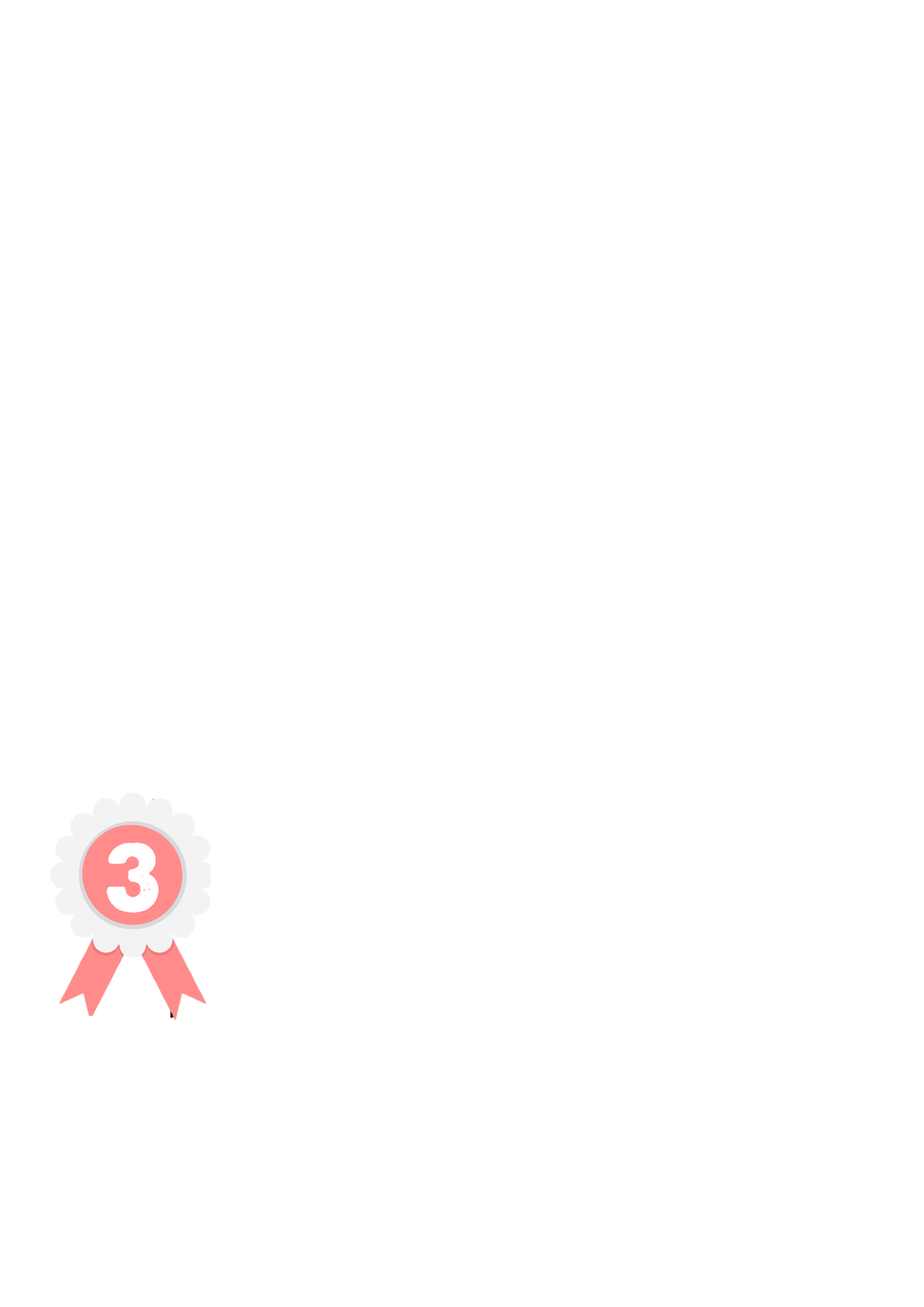 HS quan tâm đến hàng xóm láng giềng bằng những lời nói, việc làm phù hợp;
HS đồng tình với những lời nói, việc làm quan tâm đến hàng xóm láng giềng; không đồng tình với những lời nói, việc làm không quan tâm đến hàng xóm láng giềng
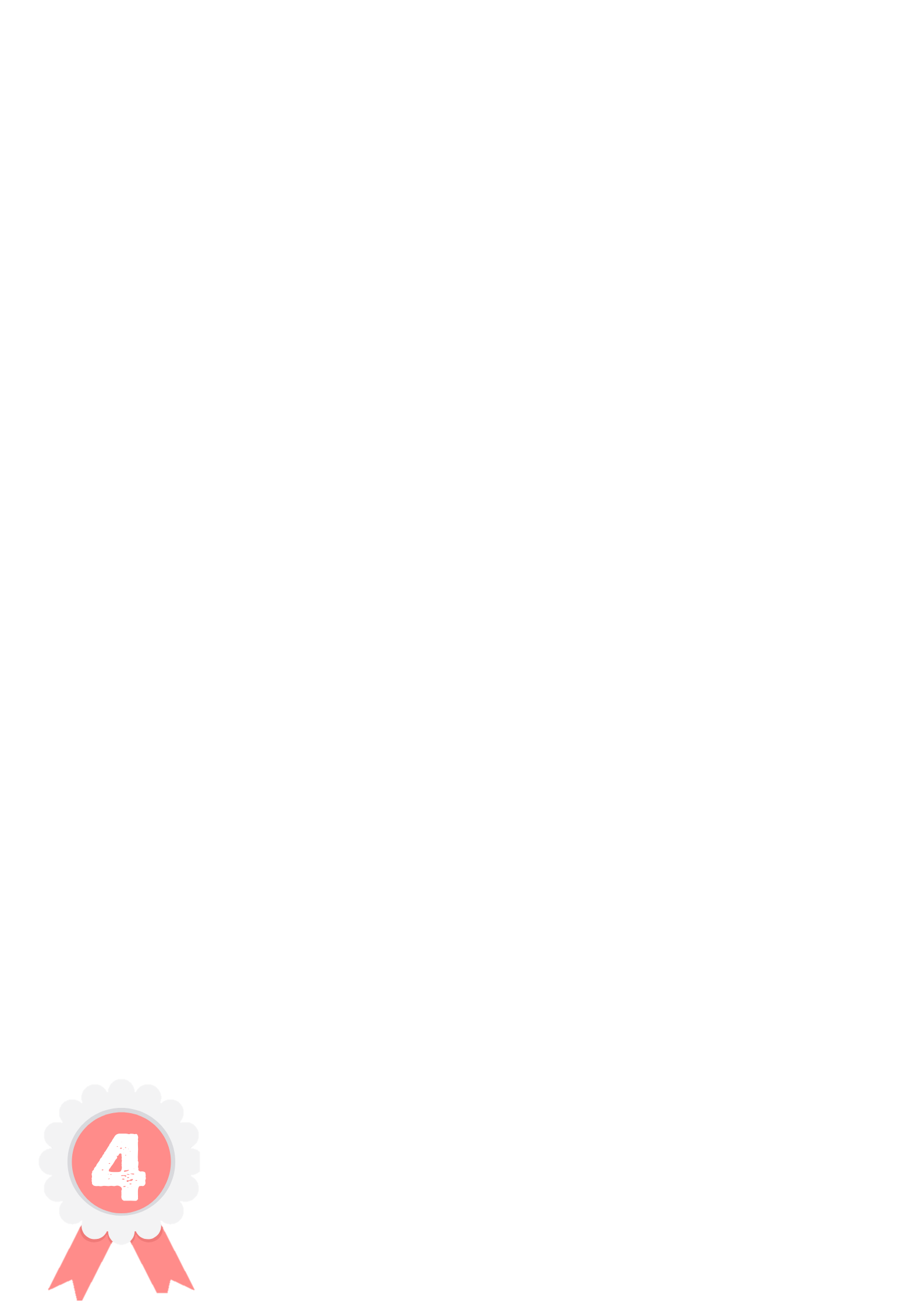 Tạm biệt và hẹn gặp lại
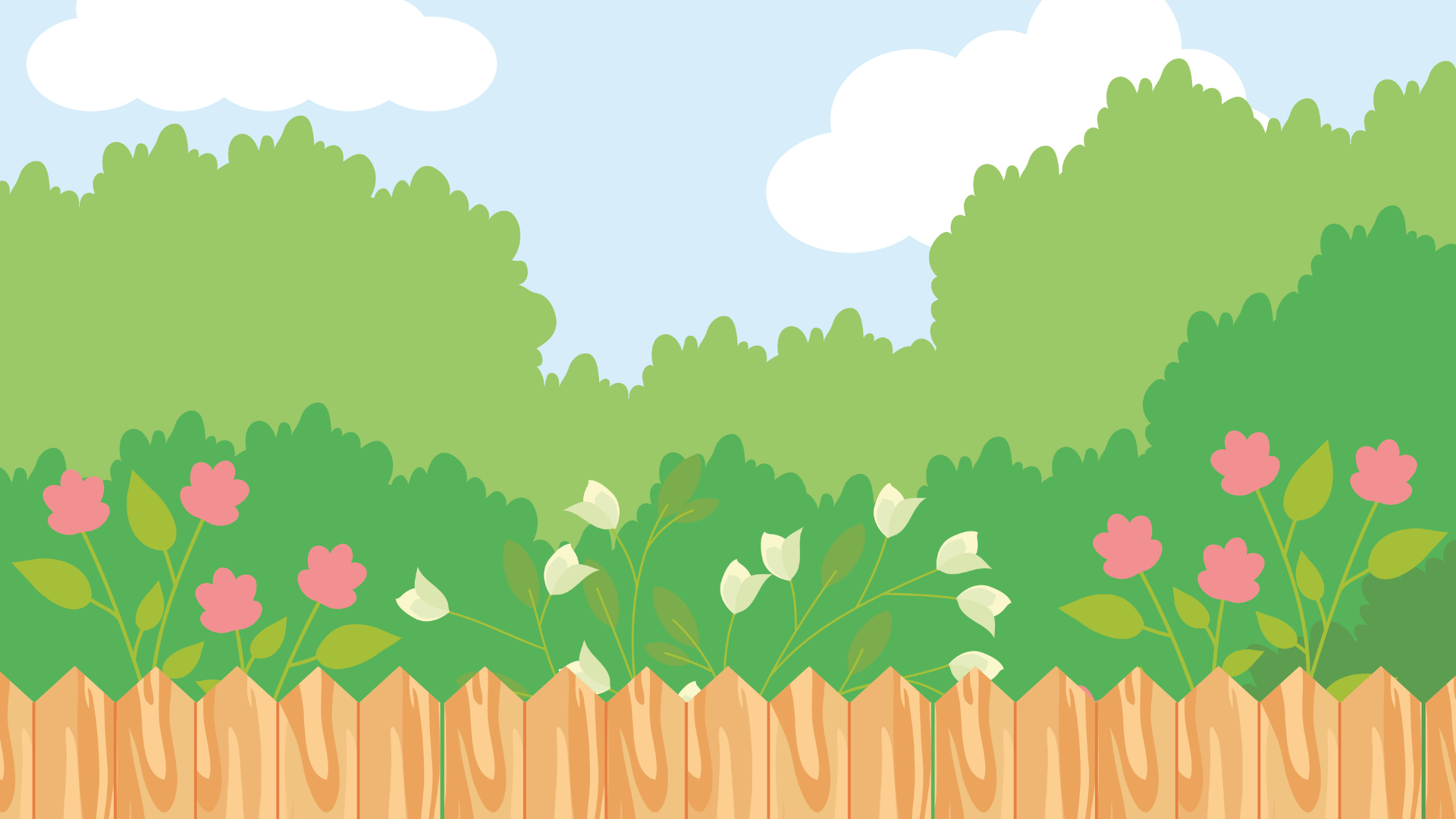 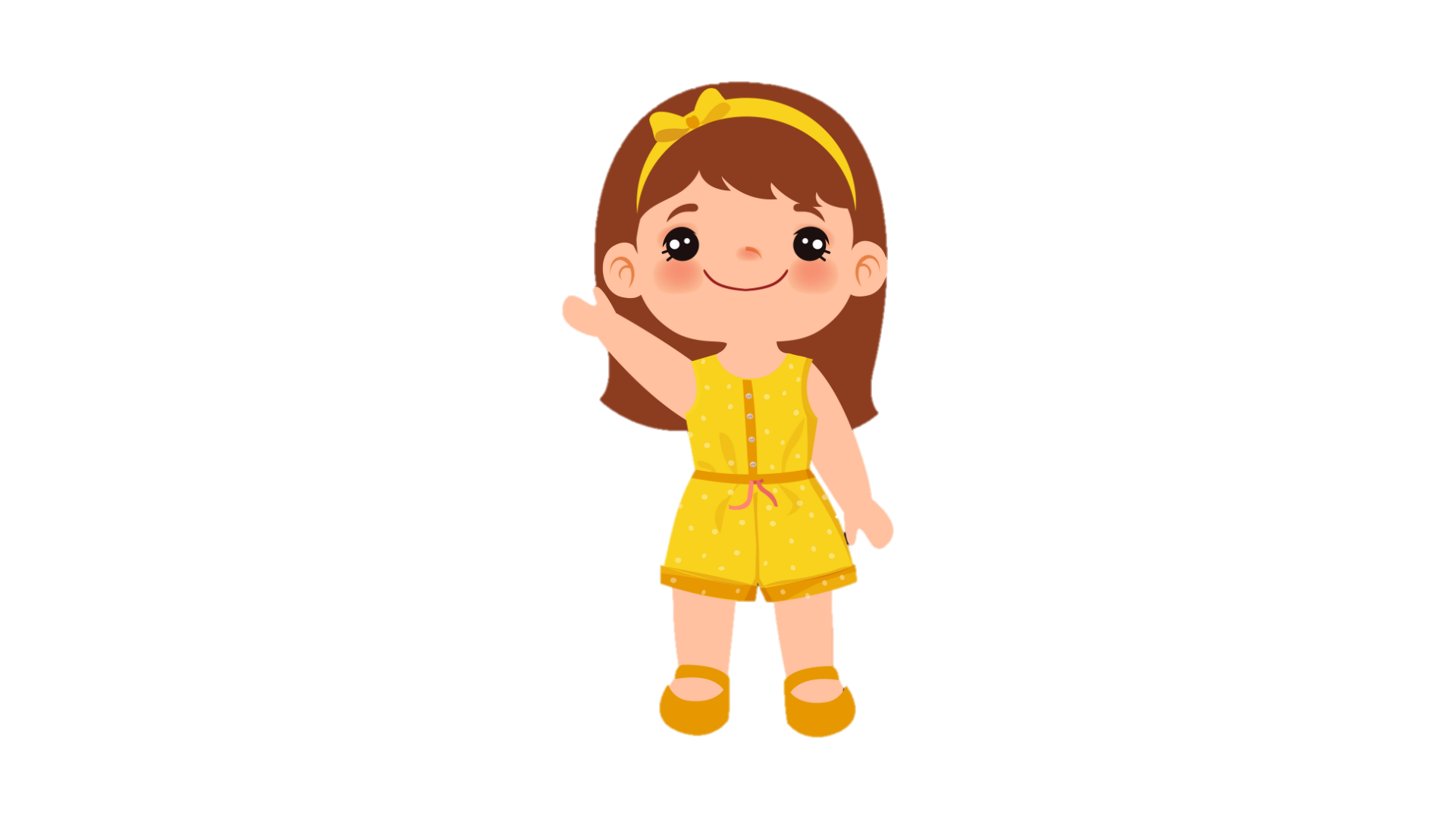 Tạm biệt và hẹn gặp lại
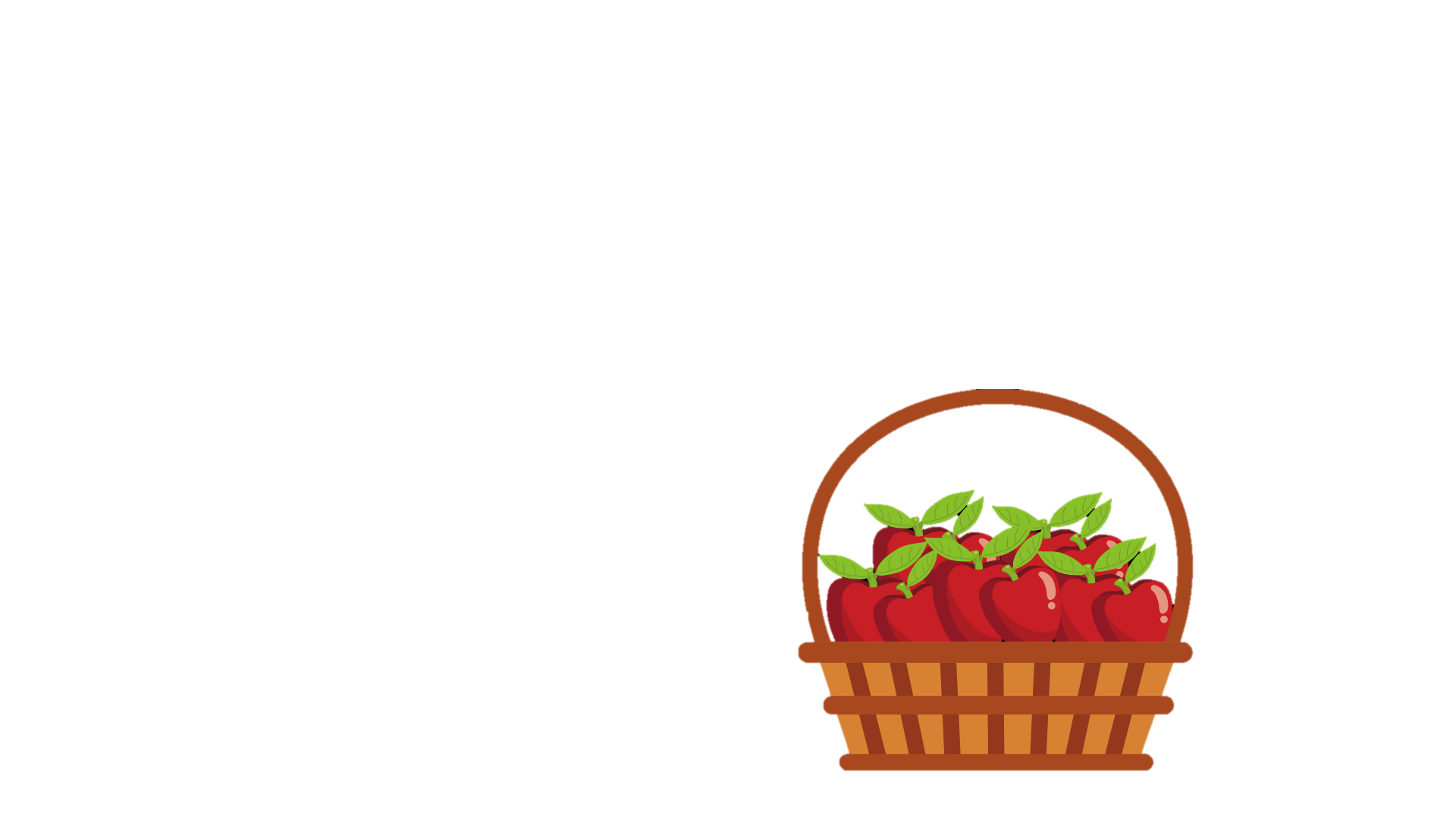